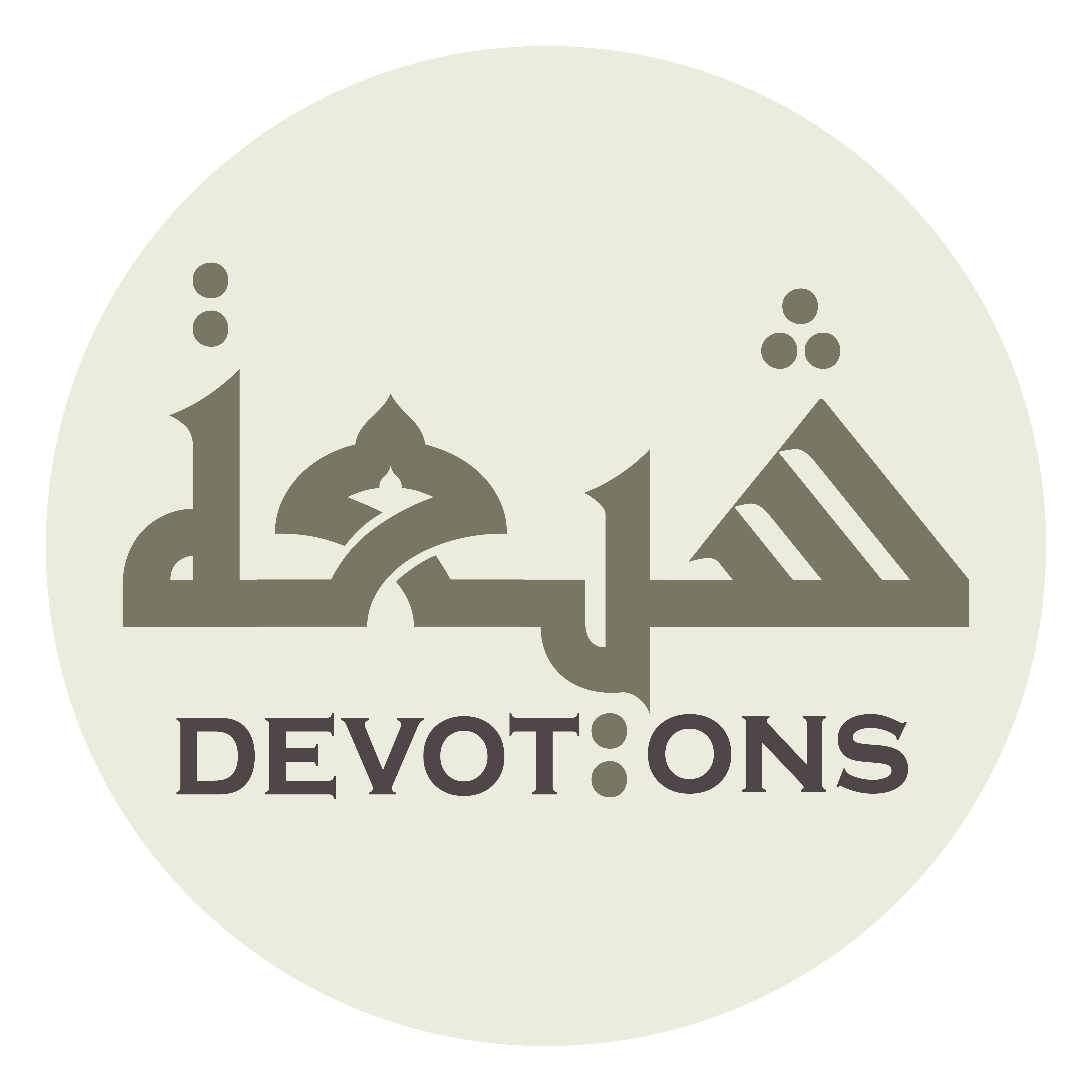 Dua Nudba
اَلْحَمْدُ لِلّٰهِ رَبِّ الْعَالَمِيْنَ
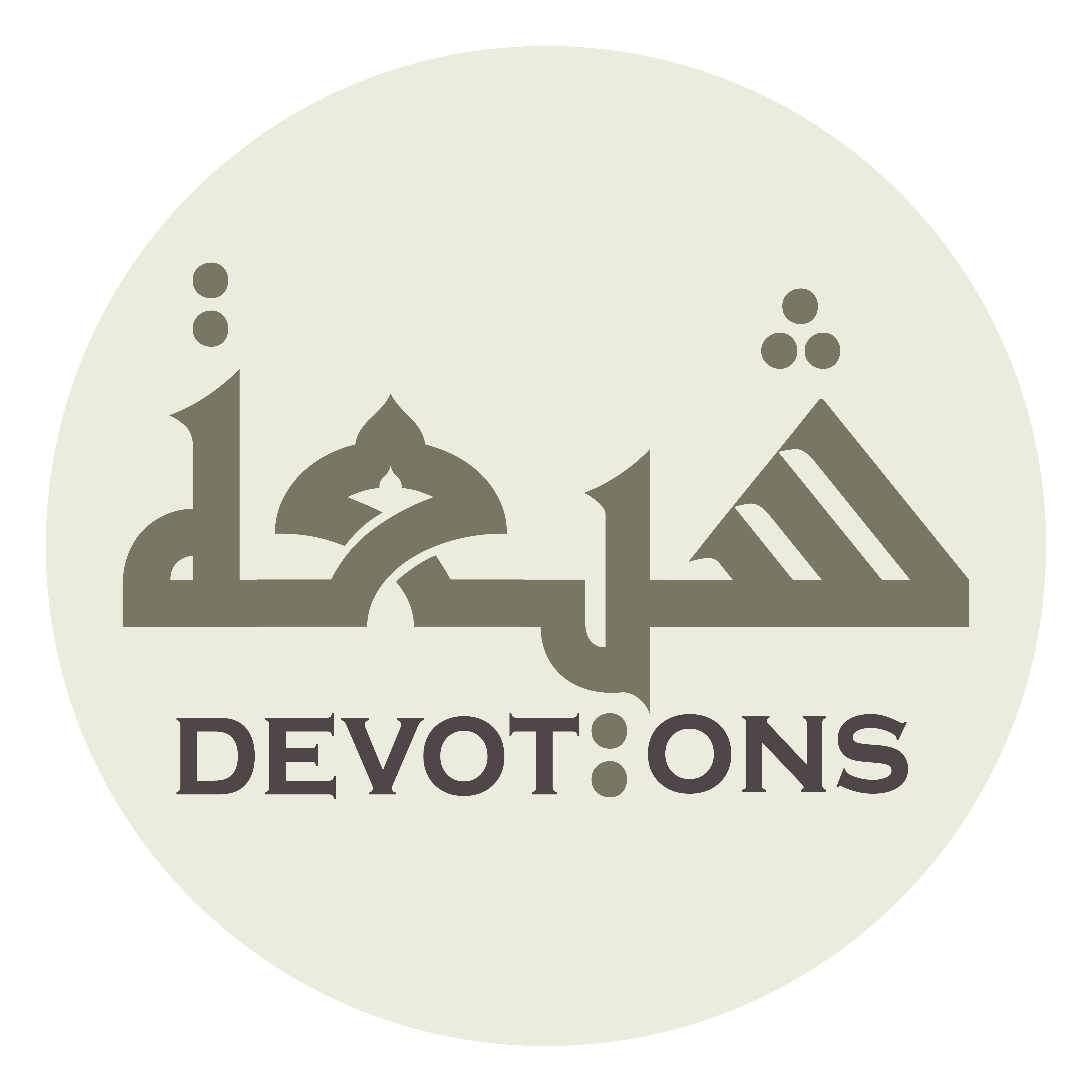 اَللَّهُمَّ صَلِّ عَلَى مُحَمَّدٍ وَ آلِ مُحَمَّدٍ

allāhumma ṣalli `alā muḥammadin wa āli muḥammad

O' Allāh send Your blessings on Muhammad and the family of Muhammad.
Dua Nudba
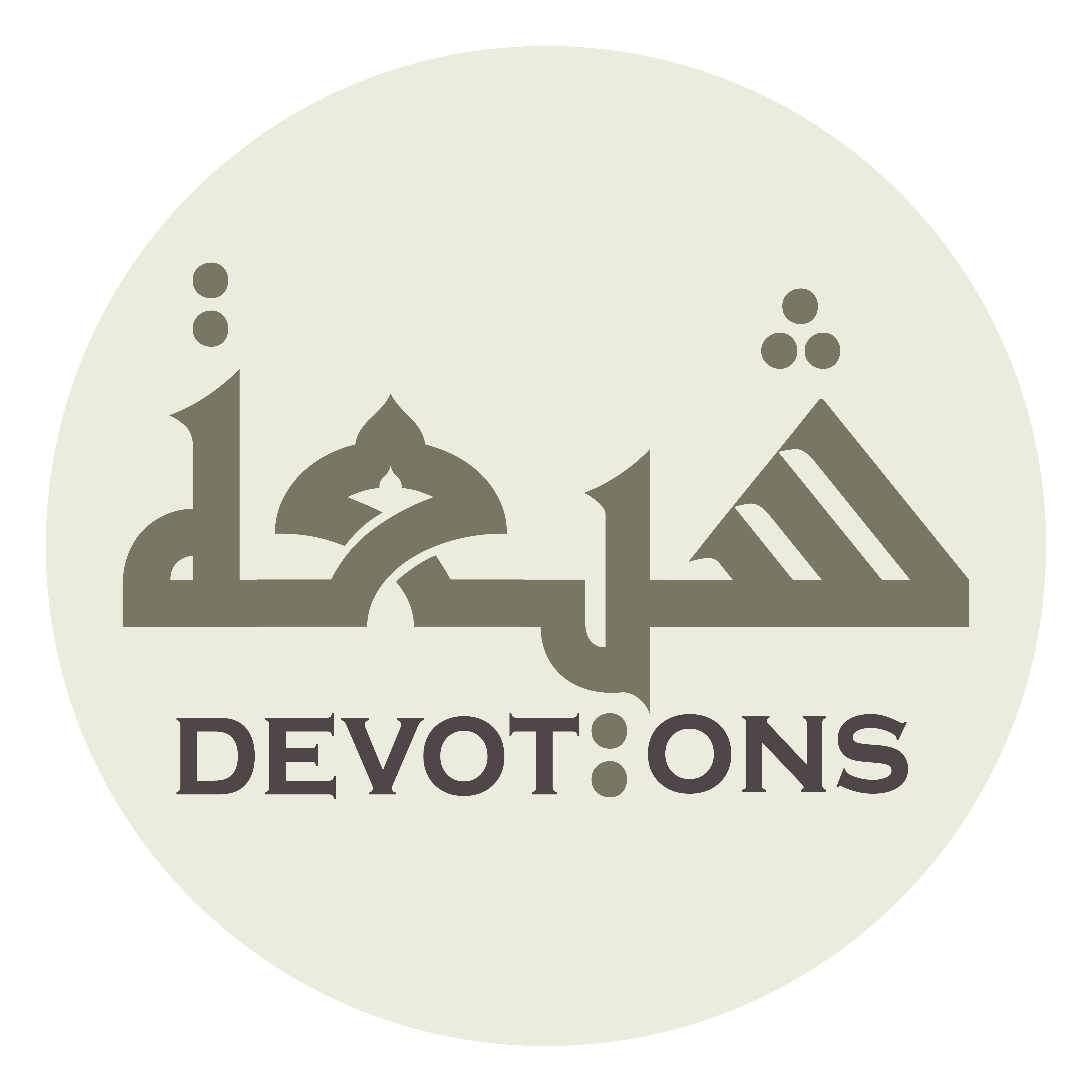 بِسْمِ اللَّـهِ الرَّحْمَـٰنِ الرَّحِيمِ

bismillāhir raḥmānir raḥīm

In the Name of Allāh,the All-beneficent, the All-merciful.
Dua Nudba
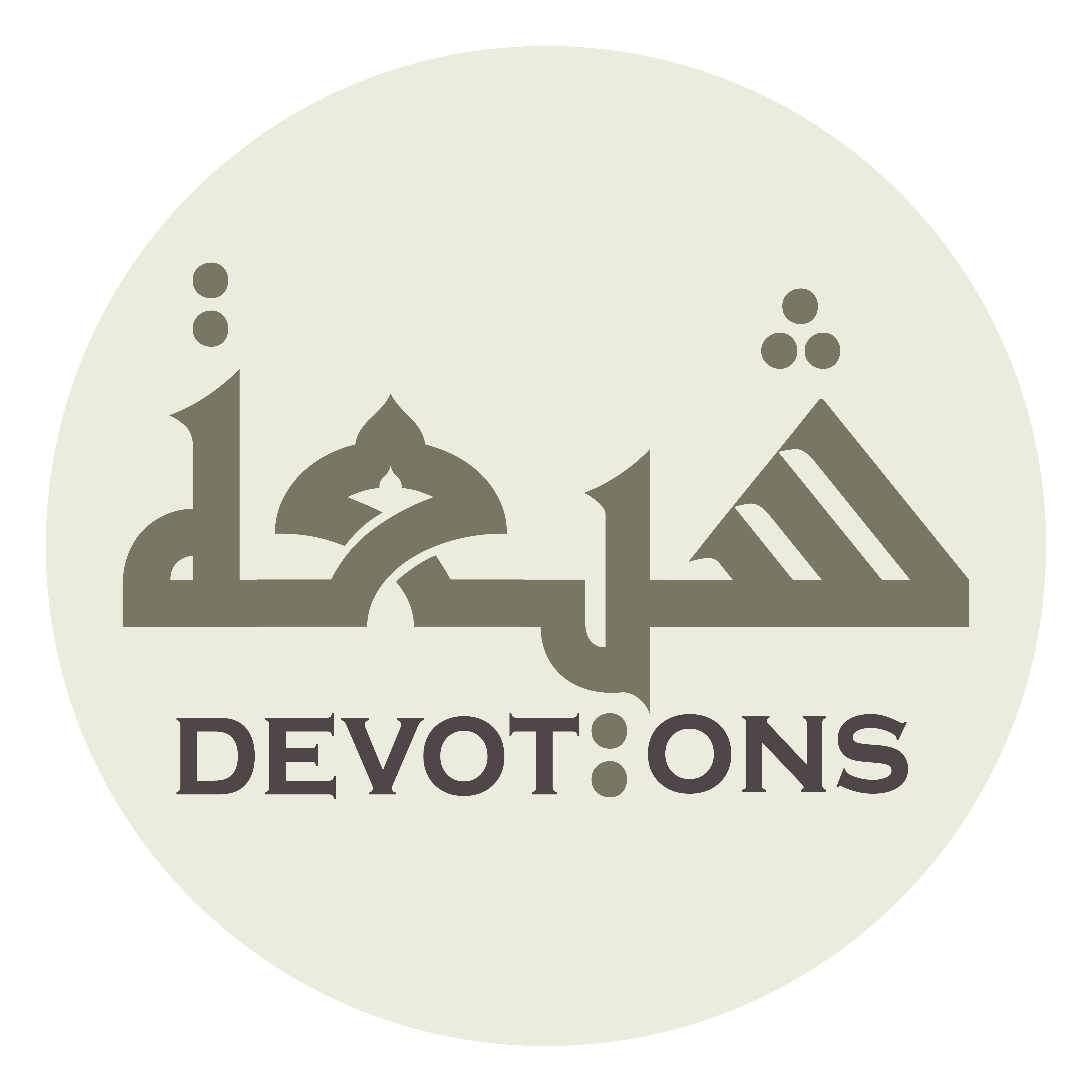 اَلْحَمْدُ لِلّٰهِ رَبِّ الْعَالَمِيْنَ

al ḥamdu lillāhi rabbil `ālamīn

All praise be to Allah the Lord of the worlds.
Dua Nudba
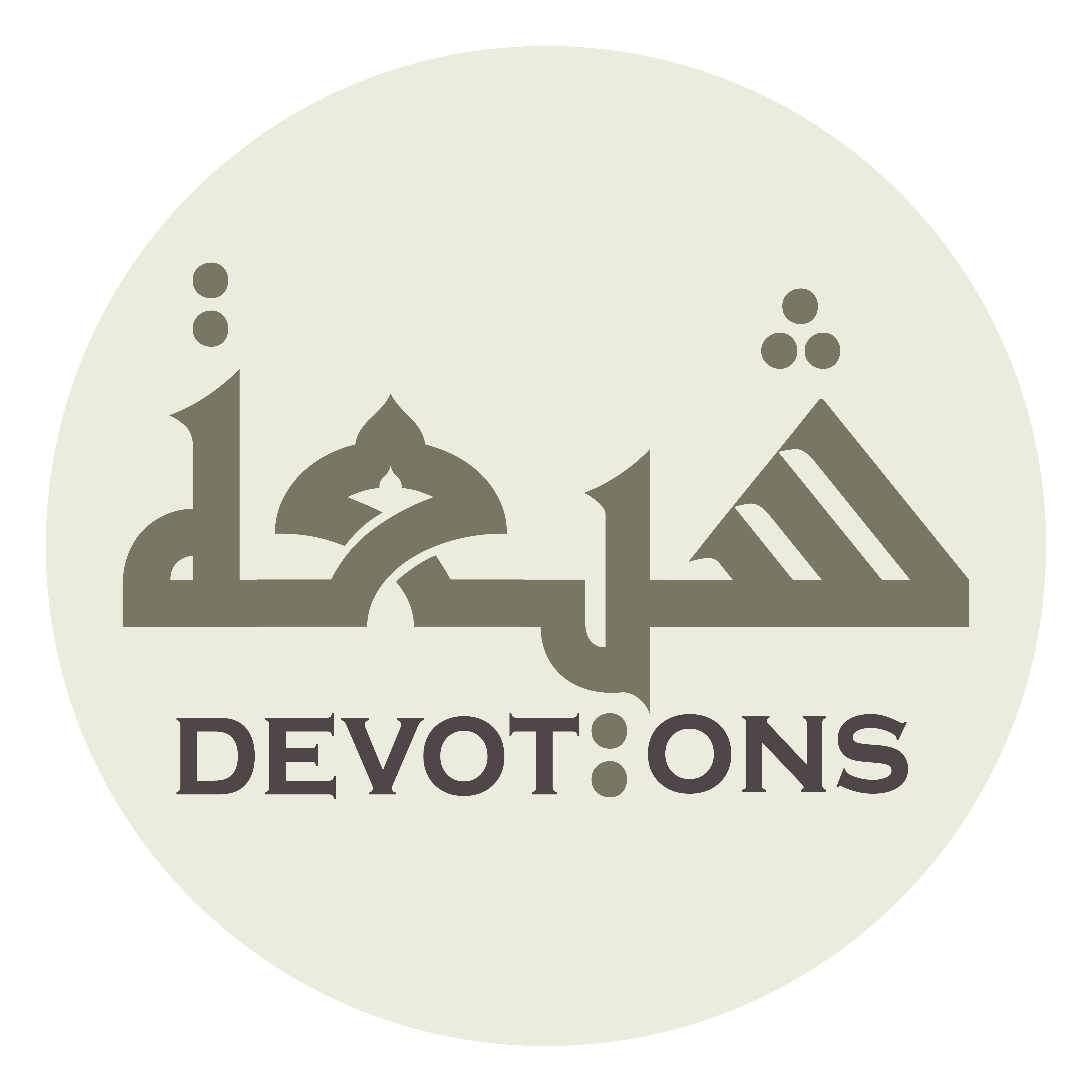 وَصَلَّى اللَّهُ عَلٰى سَيِّدِنَا مُحَمَّدٍ نَبِيِّهِ

waṣallallāhu `alā sayyidinā muḥammadin nabiyyih

May Allah send blessings upon our master Muhammad His Prophet
Dua Nudba
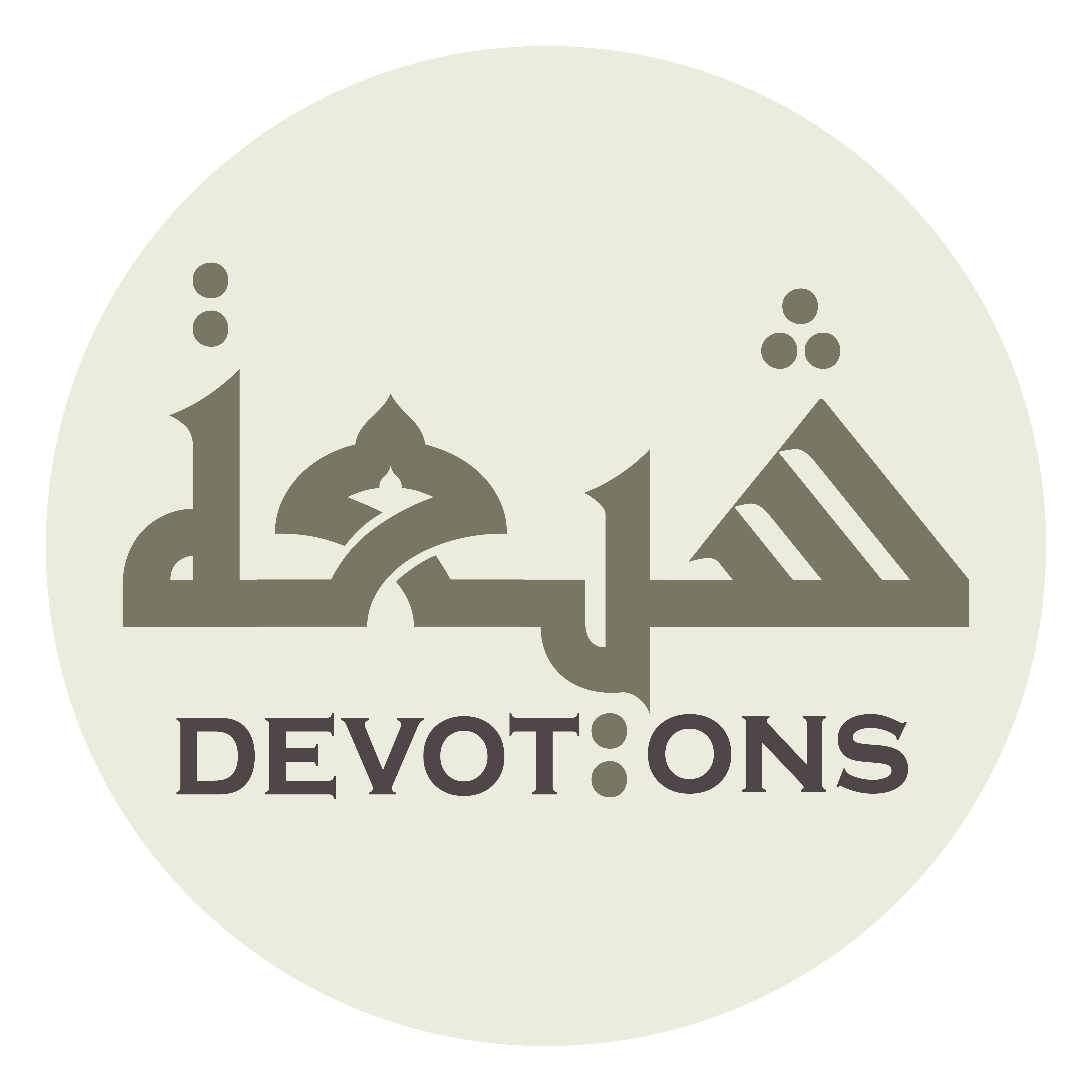 وَ آلِهِ وَسَلَّمَ تَسْلِيْمًا

wa ālihi wasallama taslīmā

and upon his Household and may He salute them with thorough salutation.
Dua Nudba
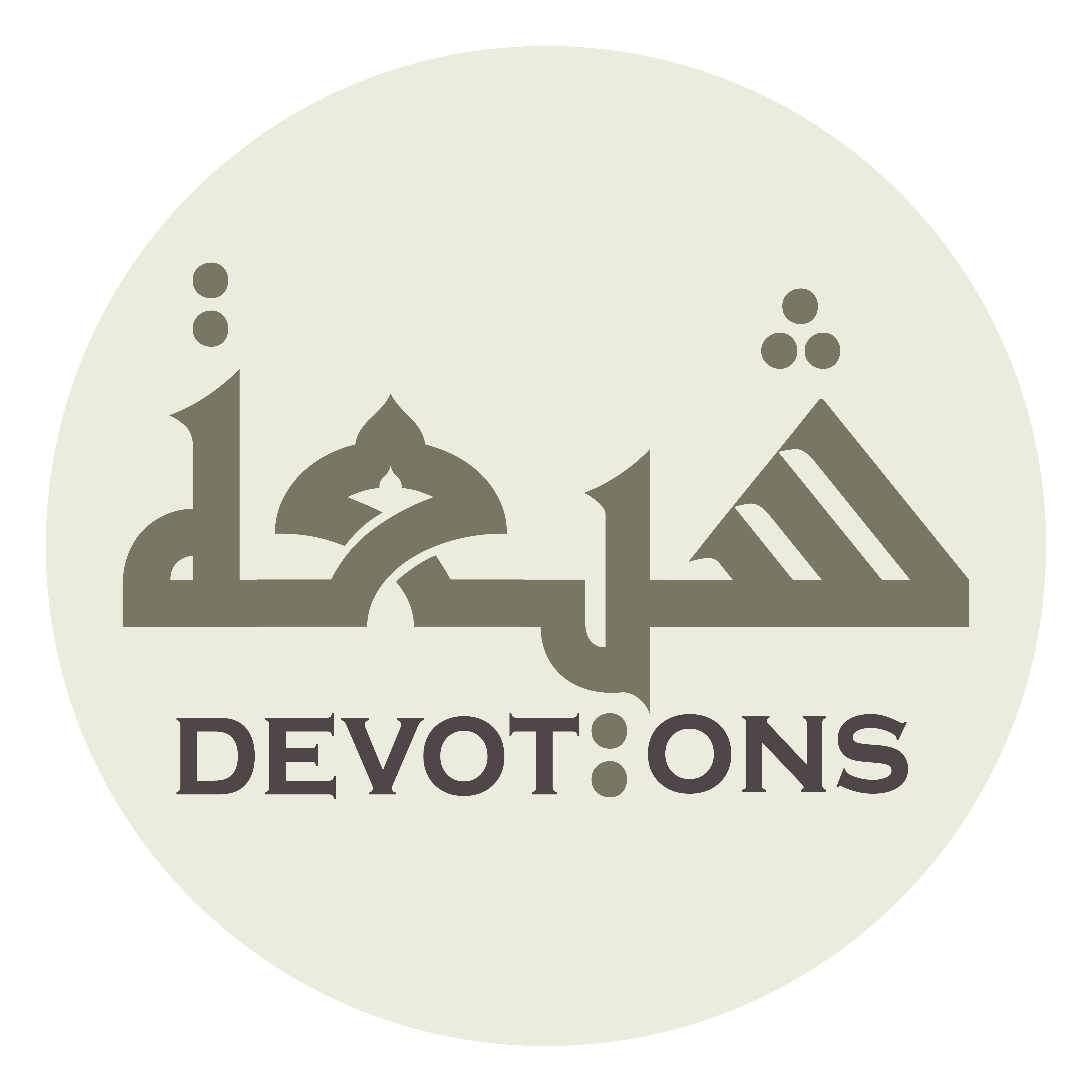 اَللّٰهُمَّ لَكَ الْحَمْدُ

allāhumma lakal ḥamd

O Allah, all praise be to You
Dua Nudba
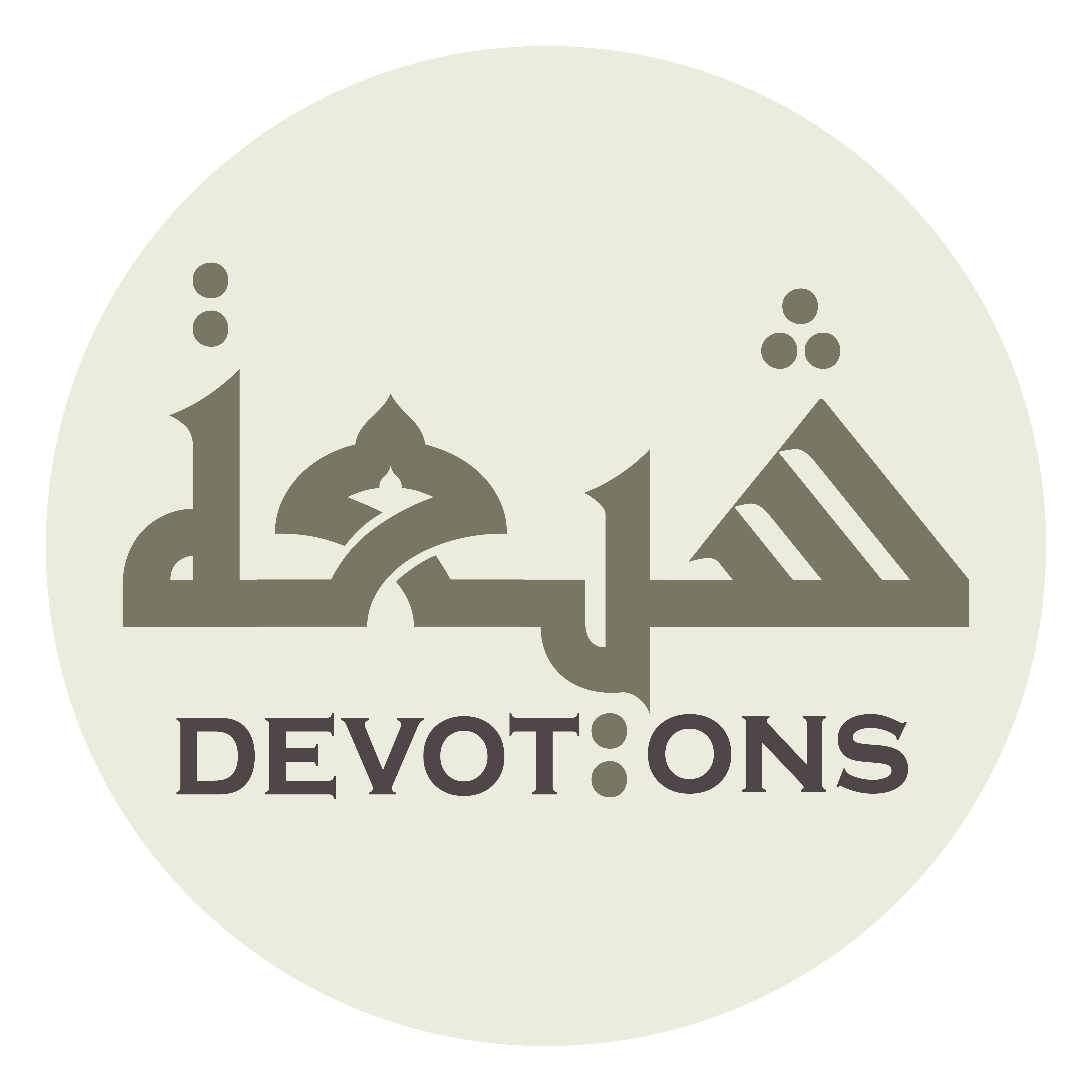 عَلٰى مَا جَرٰى بِهِ قَضَاؤُكَ

`alā mā jarā bihi qaḍa-uk

for Your decree that has been applied
Dua Nudba
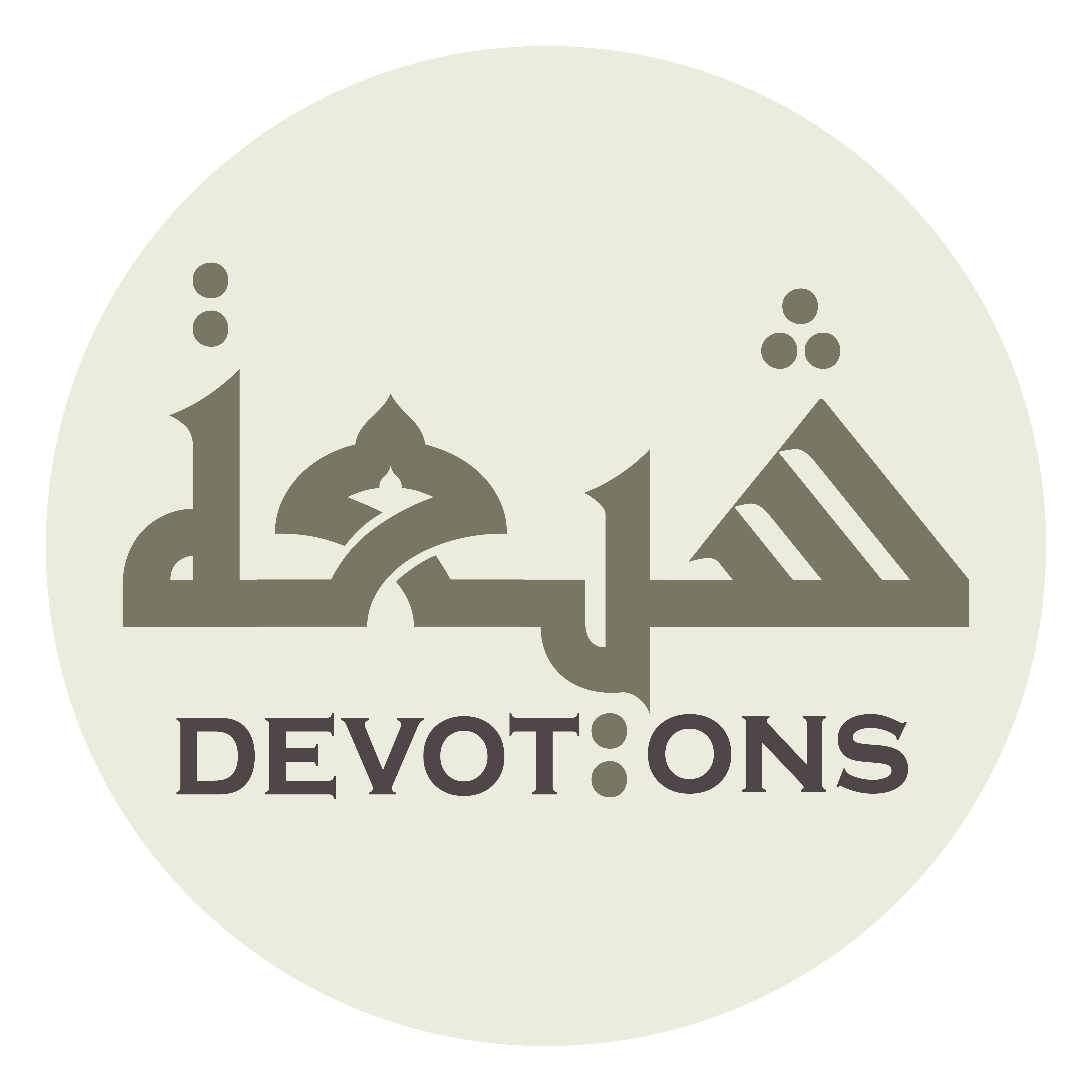 ْفِيْ أَوْلِيَائِكَ الَّذِيْنَ اسْتَخْلَصْتَهُمْ لِنَفْسِكَ وَدِيْنِكَ

fī awliyā-ikal ladhīnastakhlaṣtahum linafsika wadīnik

to Your vicegerents whom You have purely selected for Yourself and Your religion;
Dua Nudba
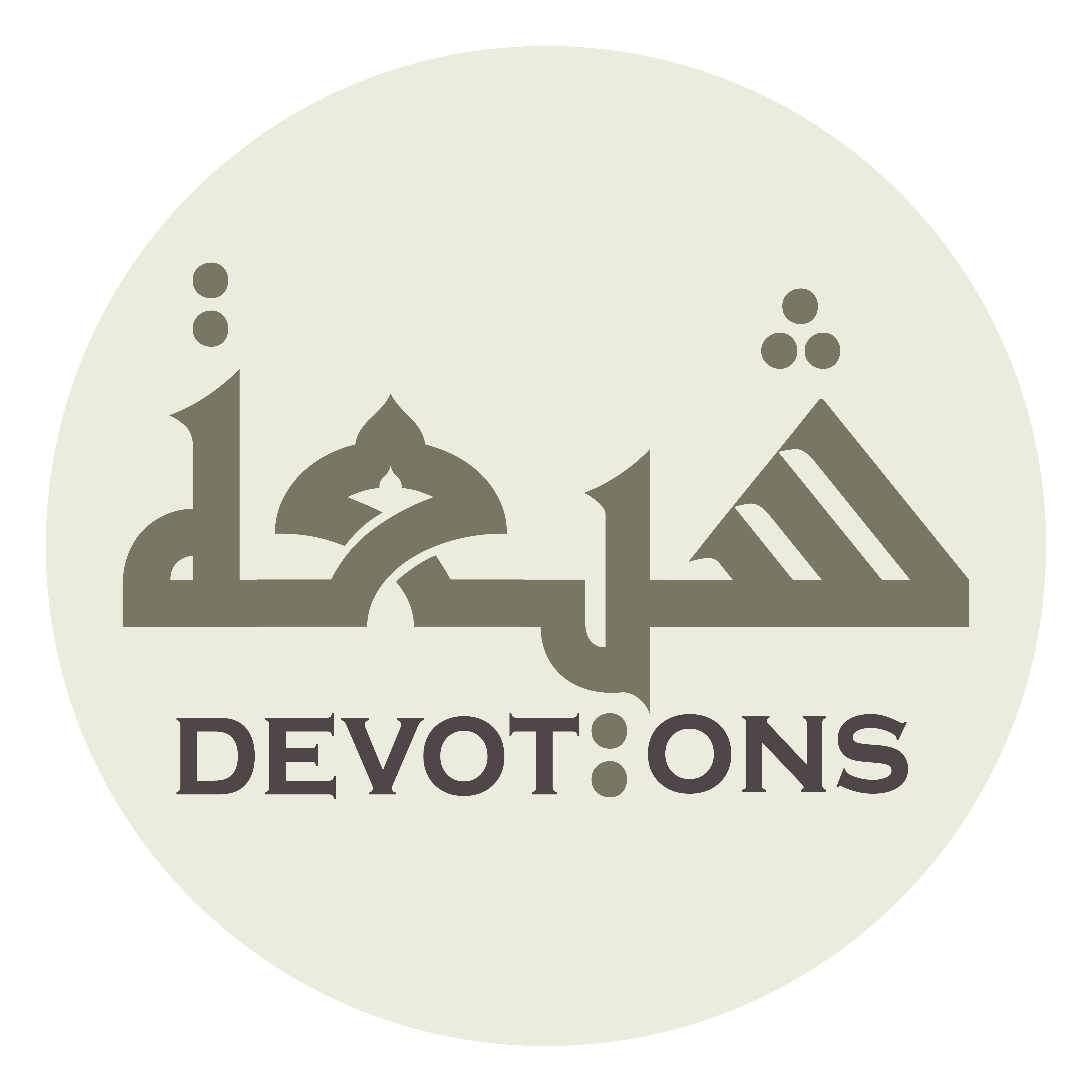 إِذِ اخْتَرْتَ لَهُمْ جَزِيْلَ مَا عِنْدَكَ

idhikhtar-ta lahum jazīla mā `indak

as You have chosen for them the abundance of what You have in possession;
Dua Nudba
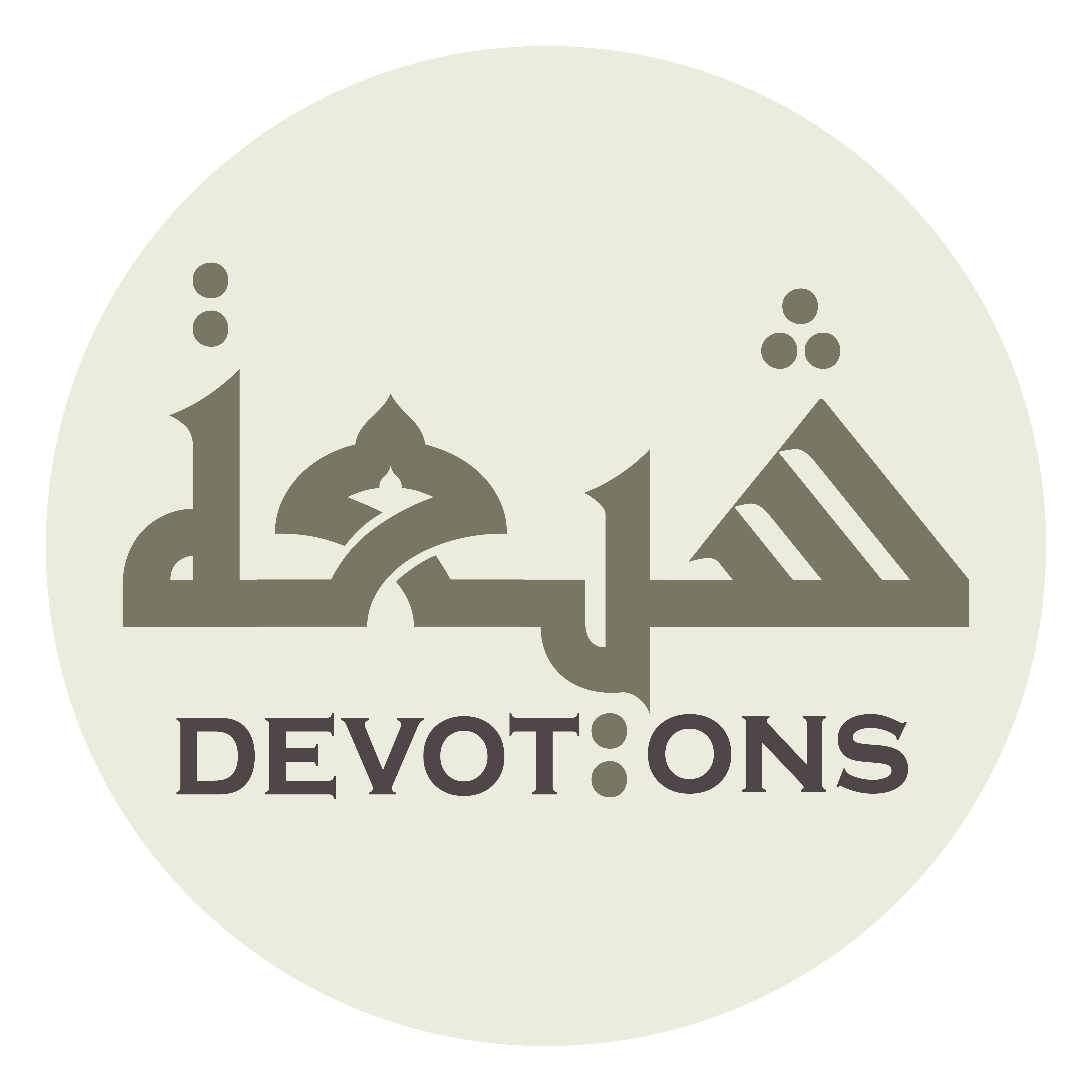 مِنَ النَّعِيْمِ الْمُقِيْمِ

minan na`īmil muqīm

that is the enduring pleasure
Dua Nudba
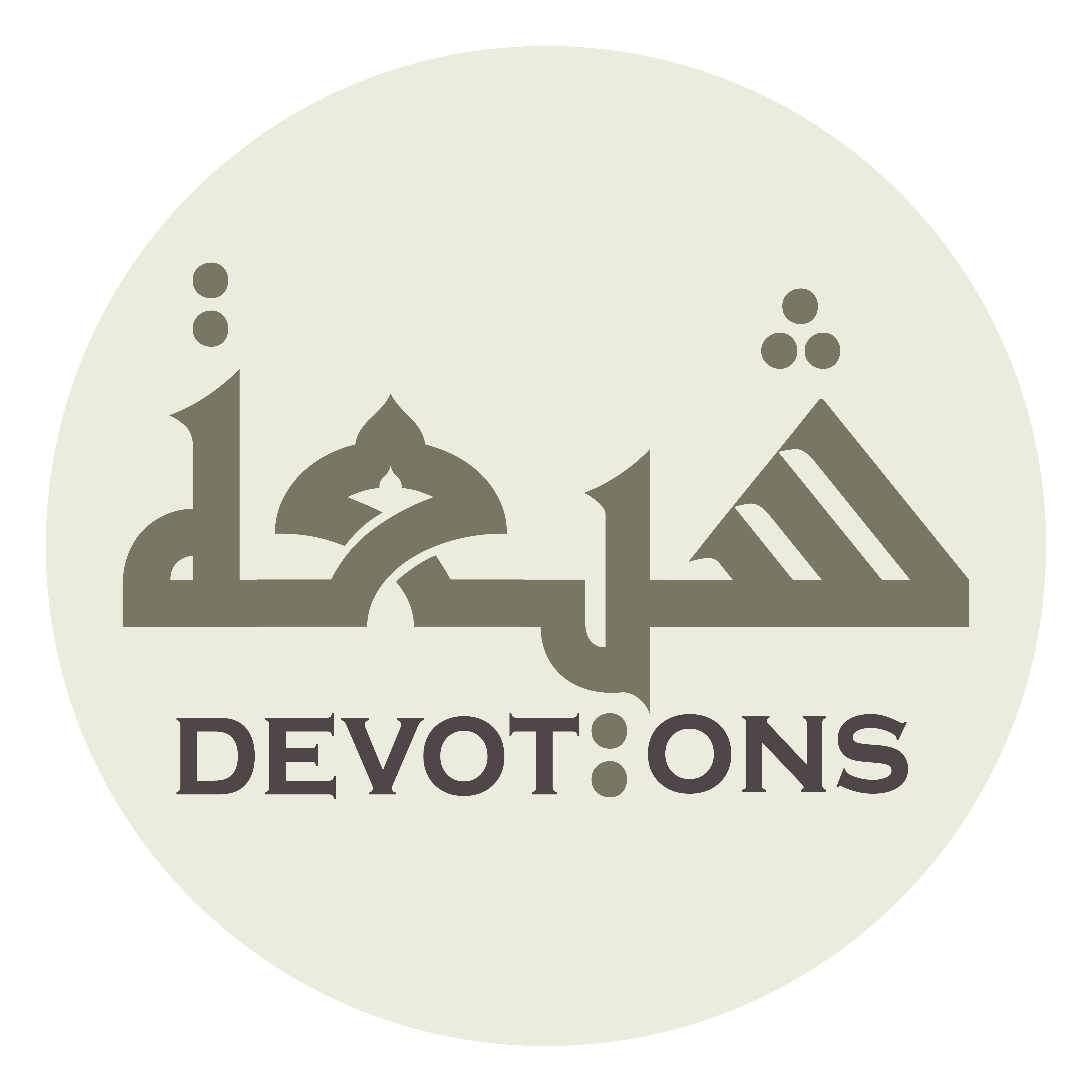 اَلَّذِيْ لَازَوَالَ لَهُ وَلَا اضْمِحْلَالَ

al ladhī lāzawāla lahu walaḍmiḥlāl

that neither vanishes nor diminishes,
Dua Nudba
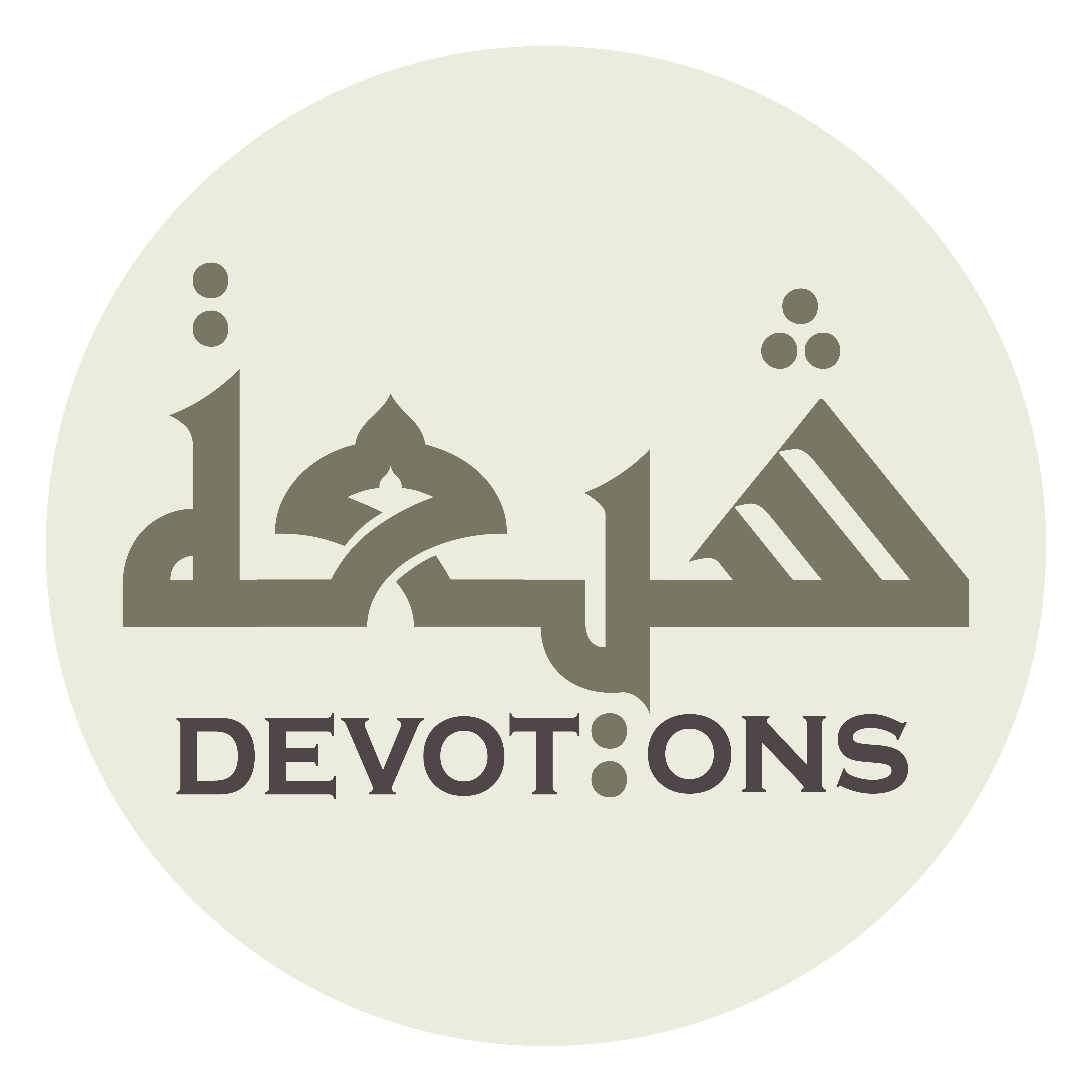 بَعْدَ أَنْ شَرَطْتَ عَلَيْهِمُ الزُّهْدَ

ba`da an sharaṭta `alayhimuz zuhd

after You had already stipulated on them to renounce
Dua Nudba
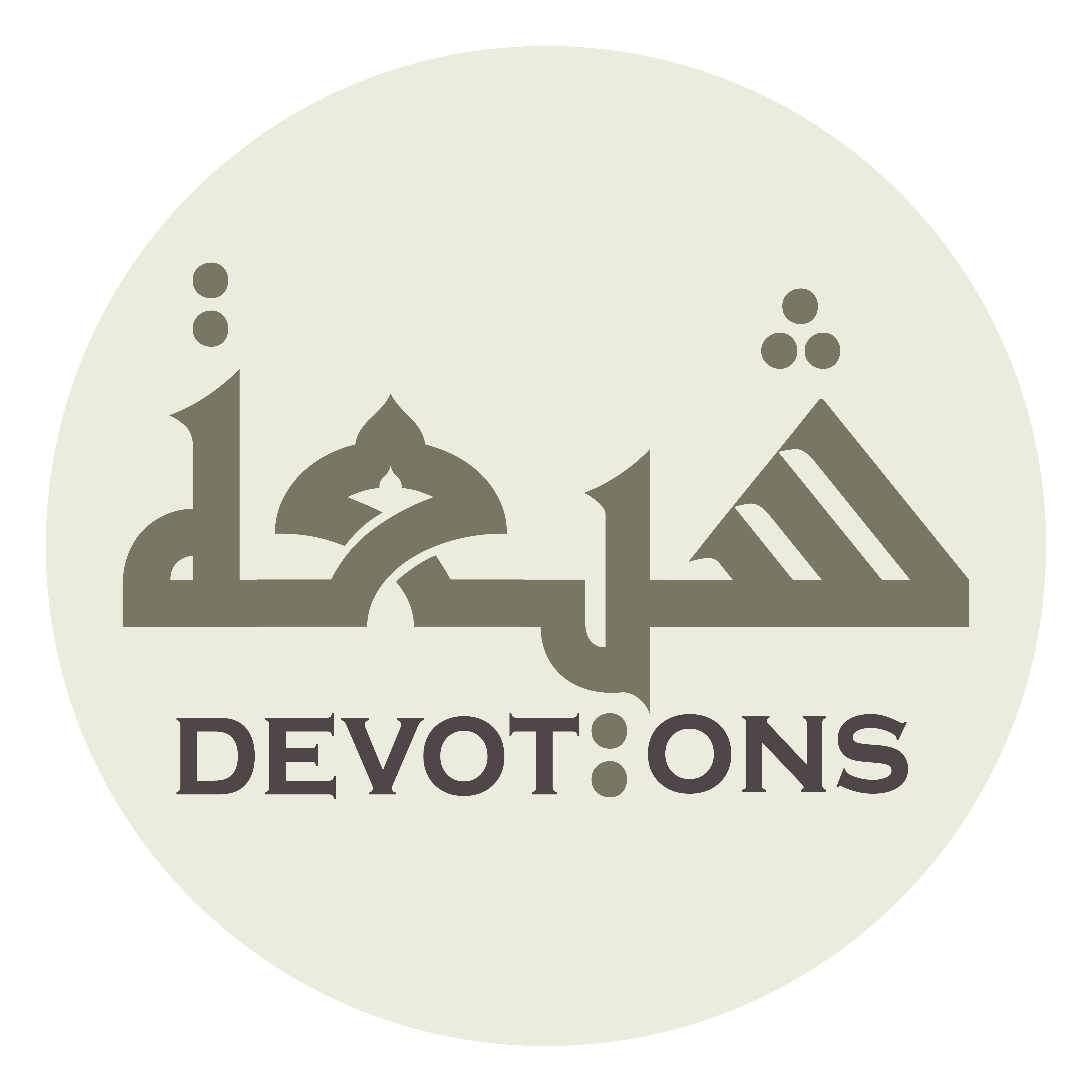 فِيْ دَرَجَاتِ هٰذِهِ الدُّنْيَا الدَّنِيَّةِ

fī darajāti hādhihid dunyad daniyyah

all the ranks of this lowly world
Dua Nudba
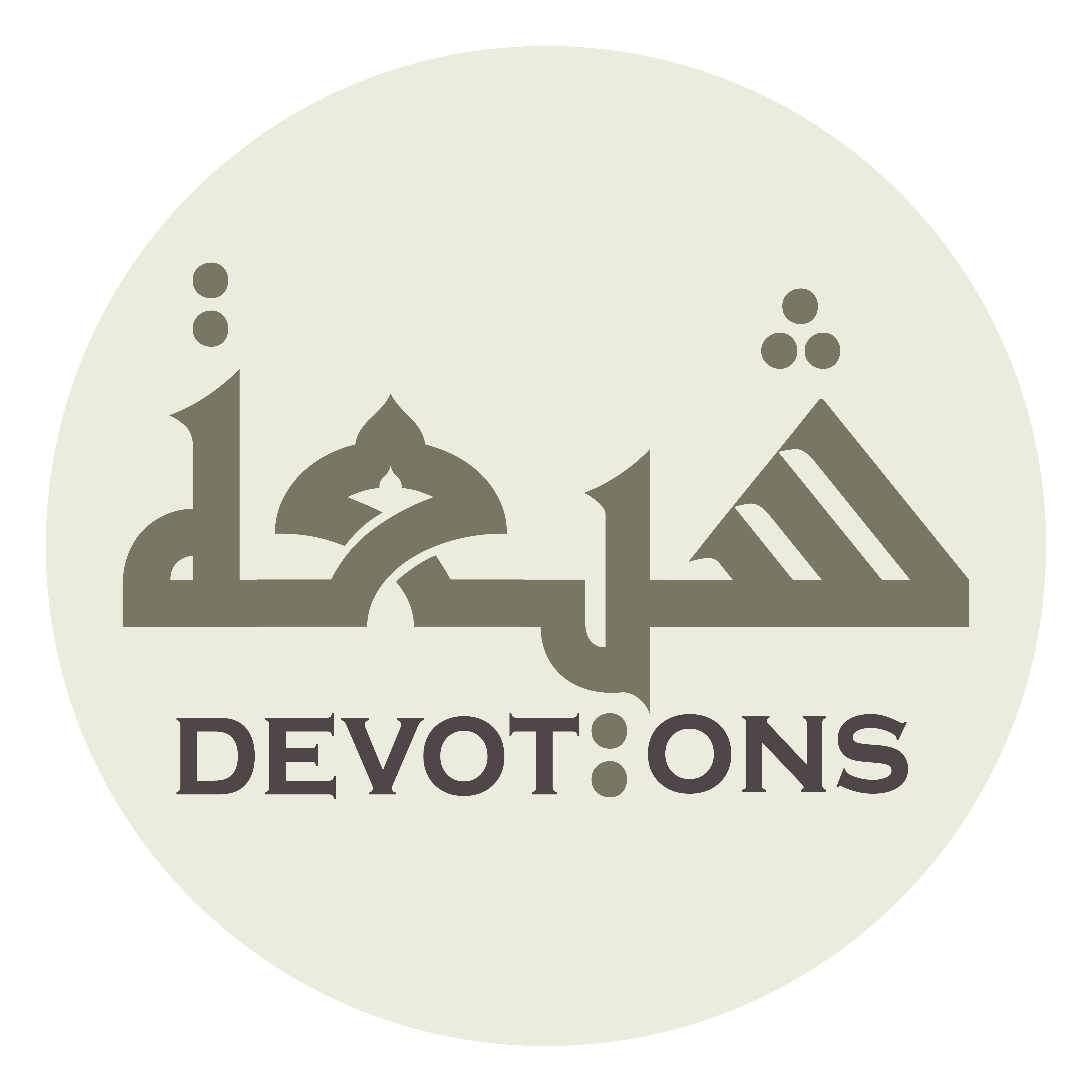 وَزُخْرُفِهَا وَزِبْرِجِهَا

wazukhrufihā wazibrijihā

along with all of its embellishments and ornaments,
Dua Nudba
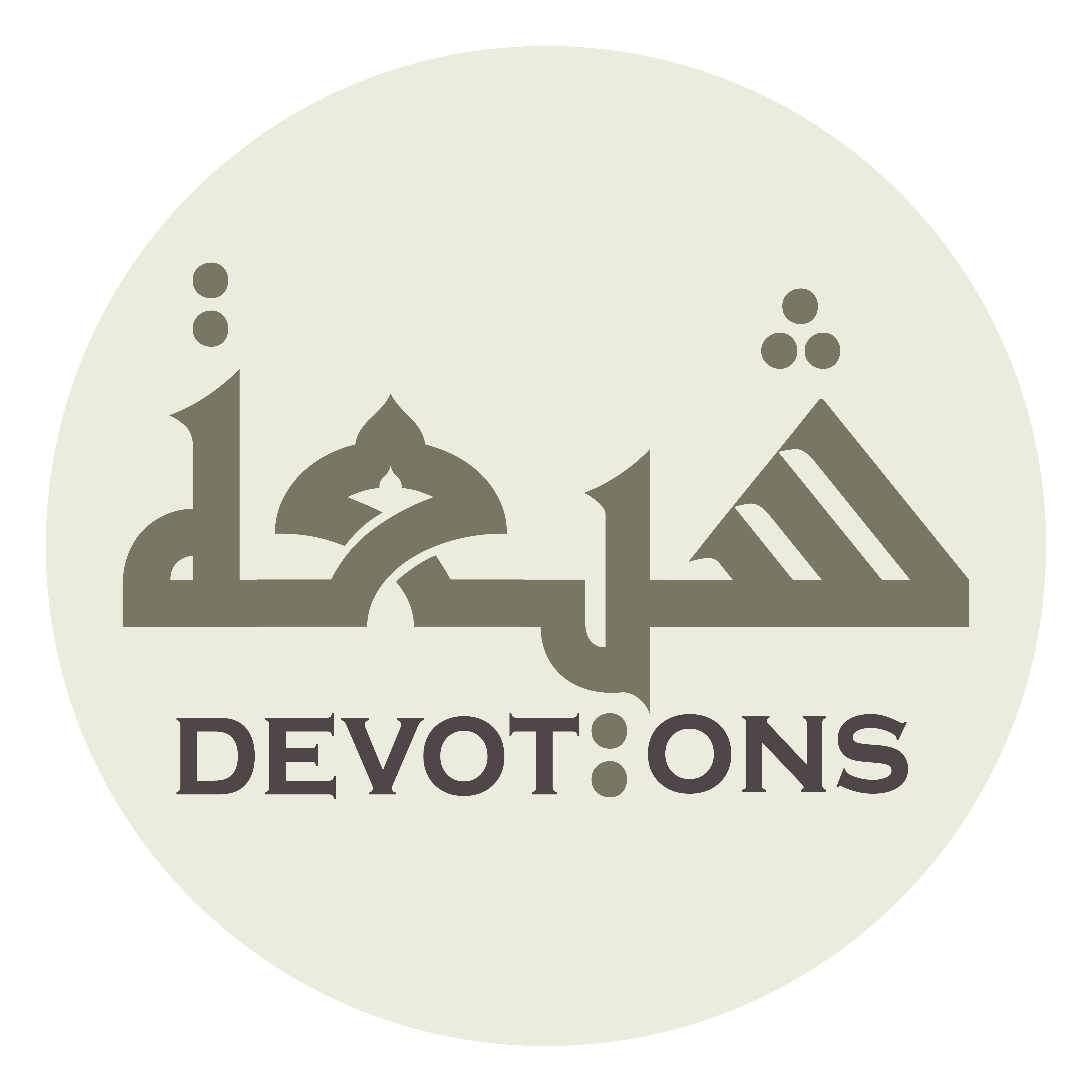 فَشَرَطُوْا لَكَ ذٰلِكَ

fasharaṭū laka dhālik

and they accepted this stipulation.
Dua Nudba
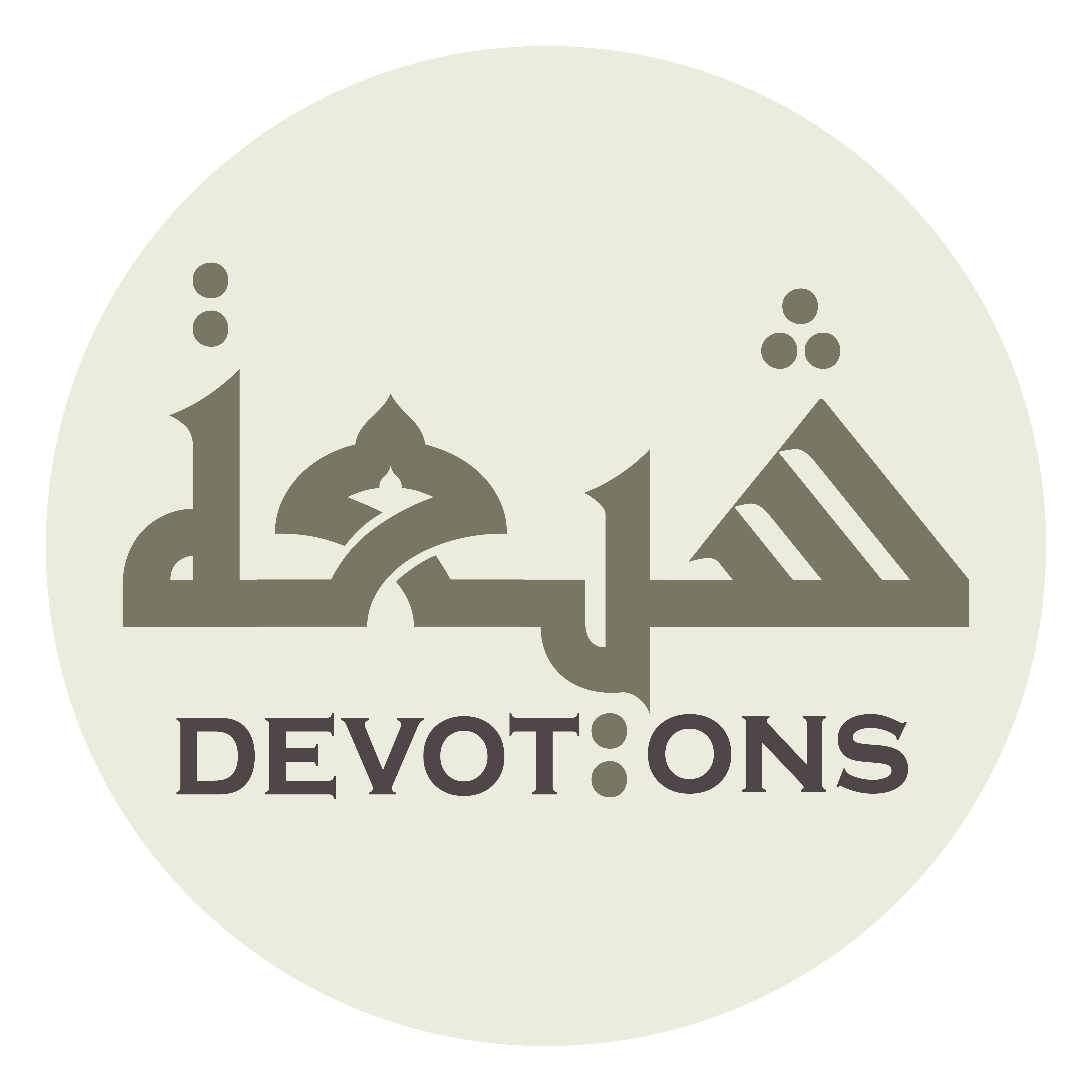 وَعَلِمْتَ مِنْهُمُ الْوَفَاءَ بِهِ

wa`alimta minhumul wafā-a bih

As You knew that they would fulfill this stipulation,
Dua Nudba
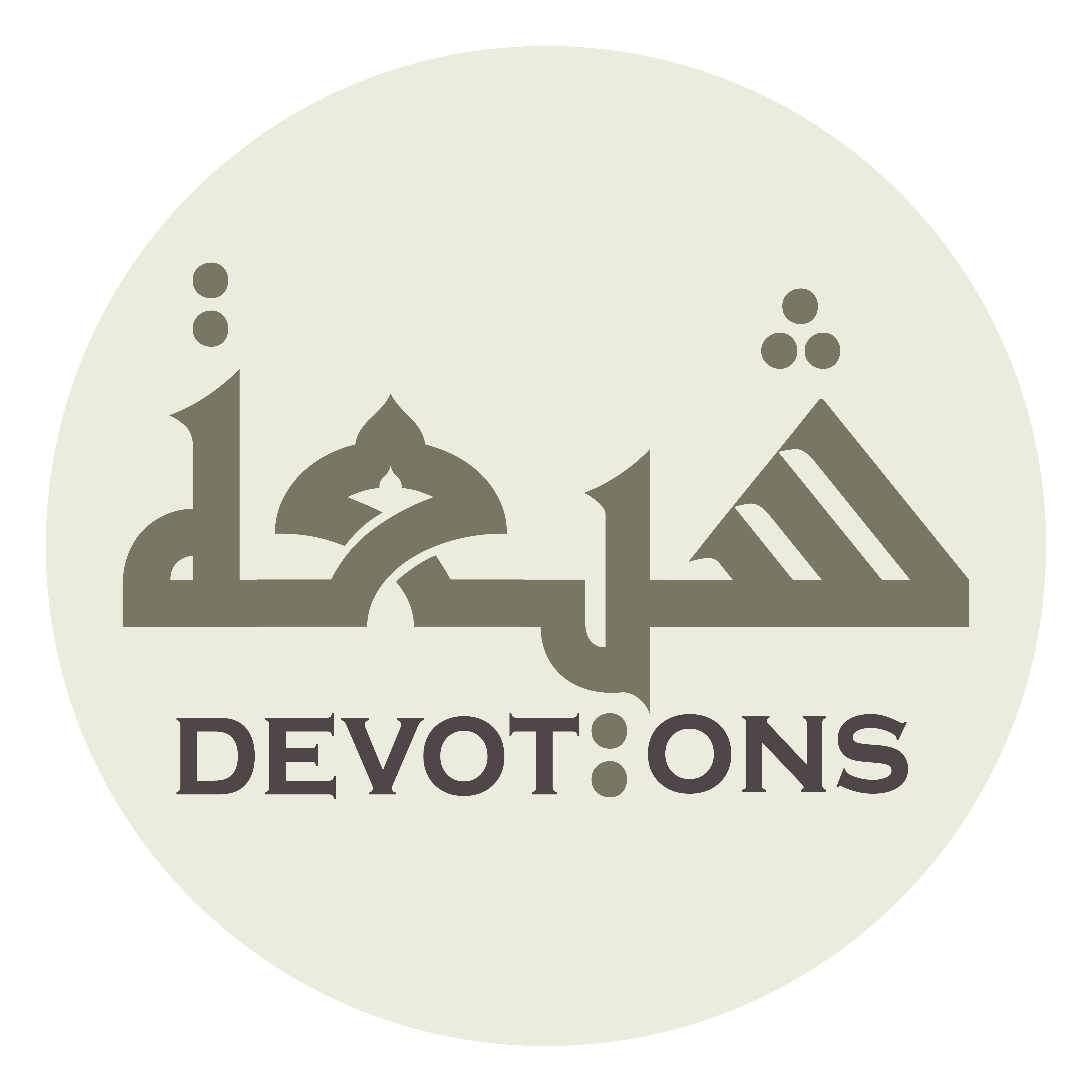 فَقَبِلْتَهُمْ وَقَرَّبْتَهُمْ

faqabiltahum waqarrabtahum

You accepted and drew them near to You.
Dua Nudba
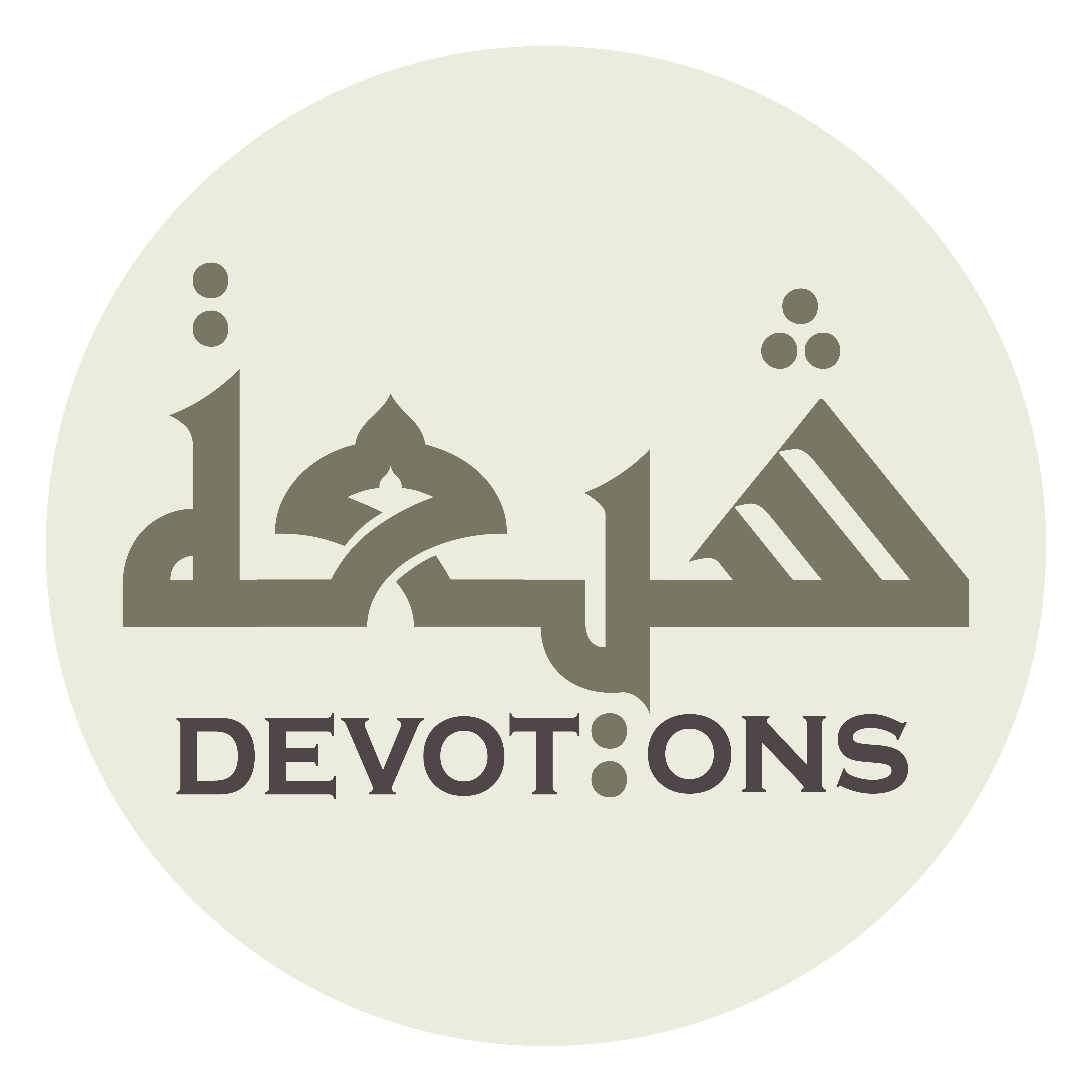 وَقَدَّمْتَ لَهُمُ الذِّكْرَ الْعَلِيَّ

waqaddamta lahumudh dhikral `aliyy

You thus provided them with sublime mention
Dua Nudba
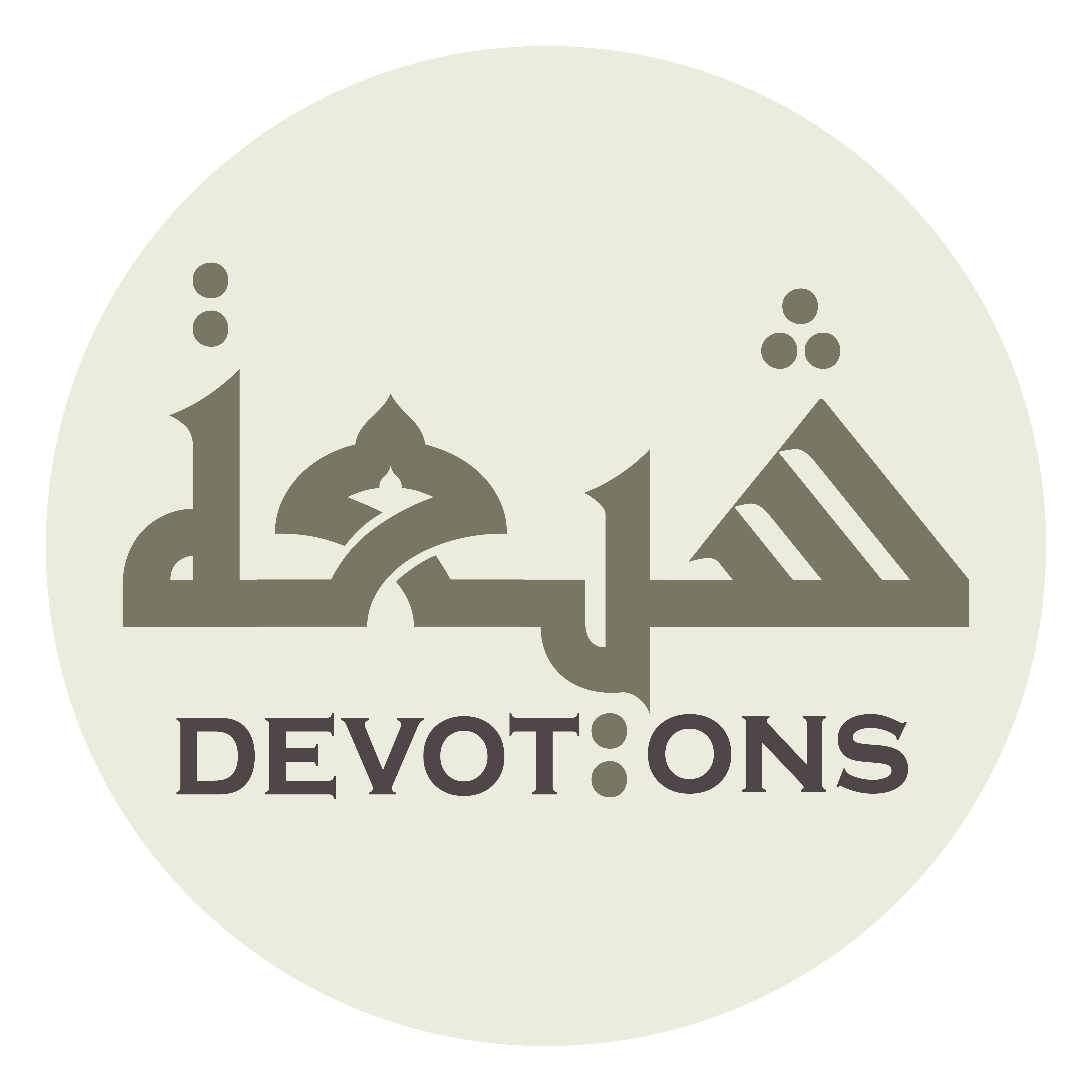 وَالثَّنَاءَ الْجَلِيَّ

wath thanā-al jaliyy

and obvious approval,
Dua Nudba
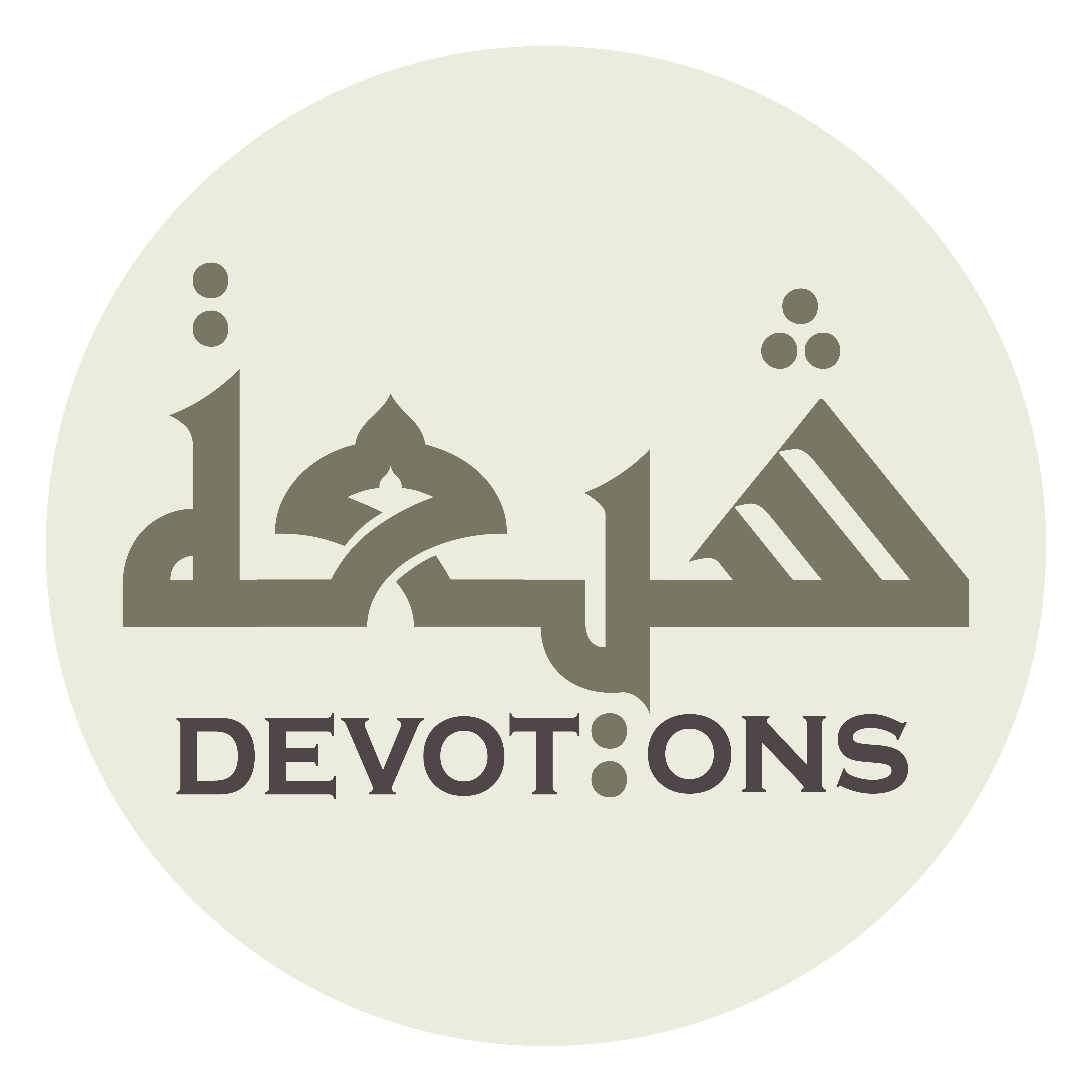 وَأَهْبَطْتَ عَلَيْهِمْ مَلَائِكَتَكَ

wa-ahbaṭta `alayhim malā-ikatak

made Your angels descend to them,
Dua Nudba
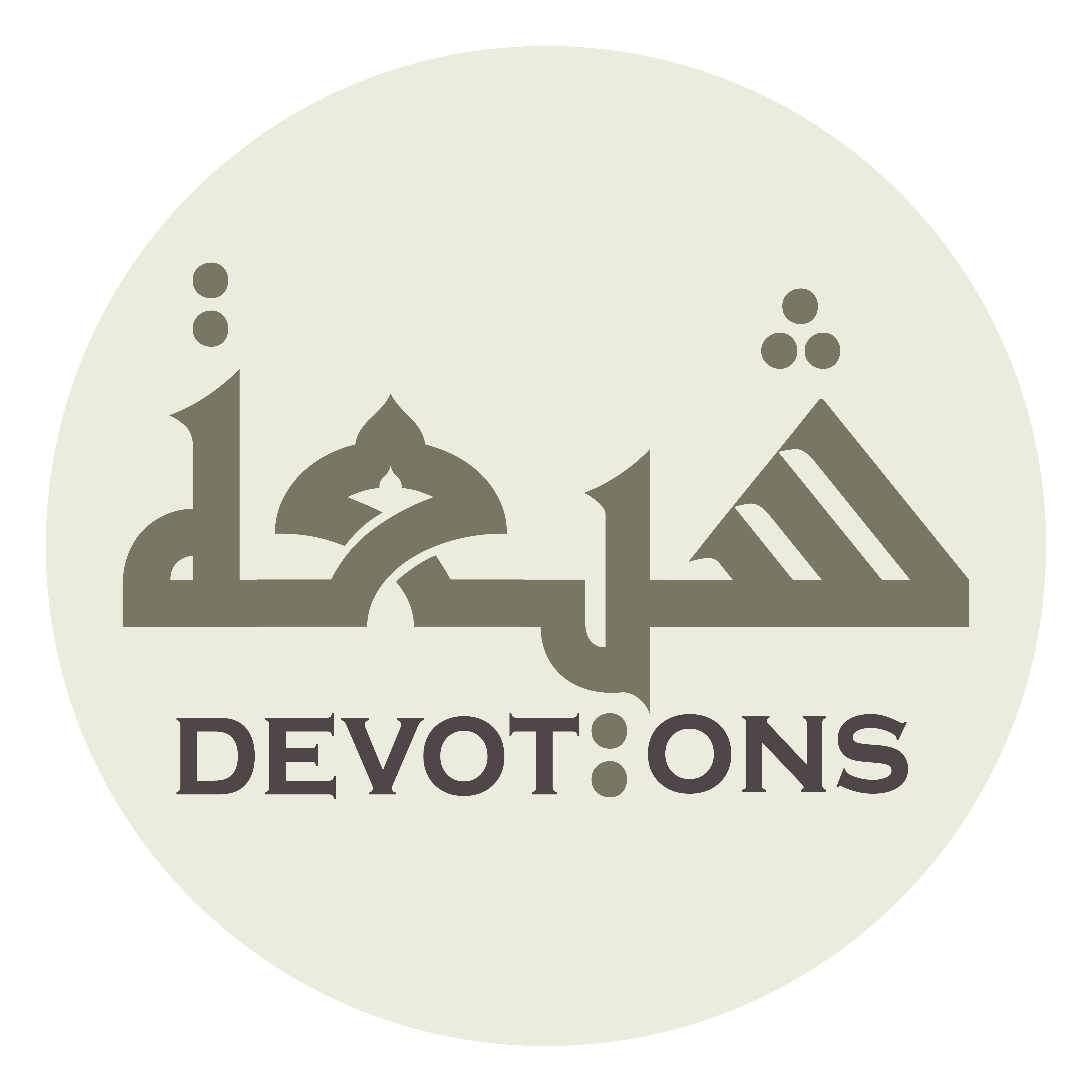 وَكَرَّمْتَهُمْ بِوَحْيِكَ

wakarramtahum biwaḥyik

honored them with Your revelations,
Dua Nudba
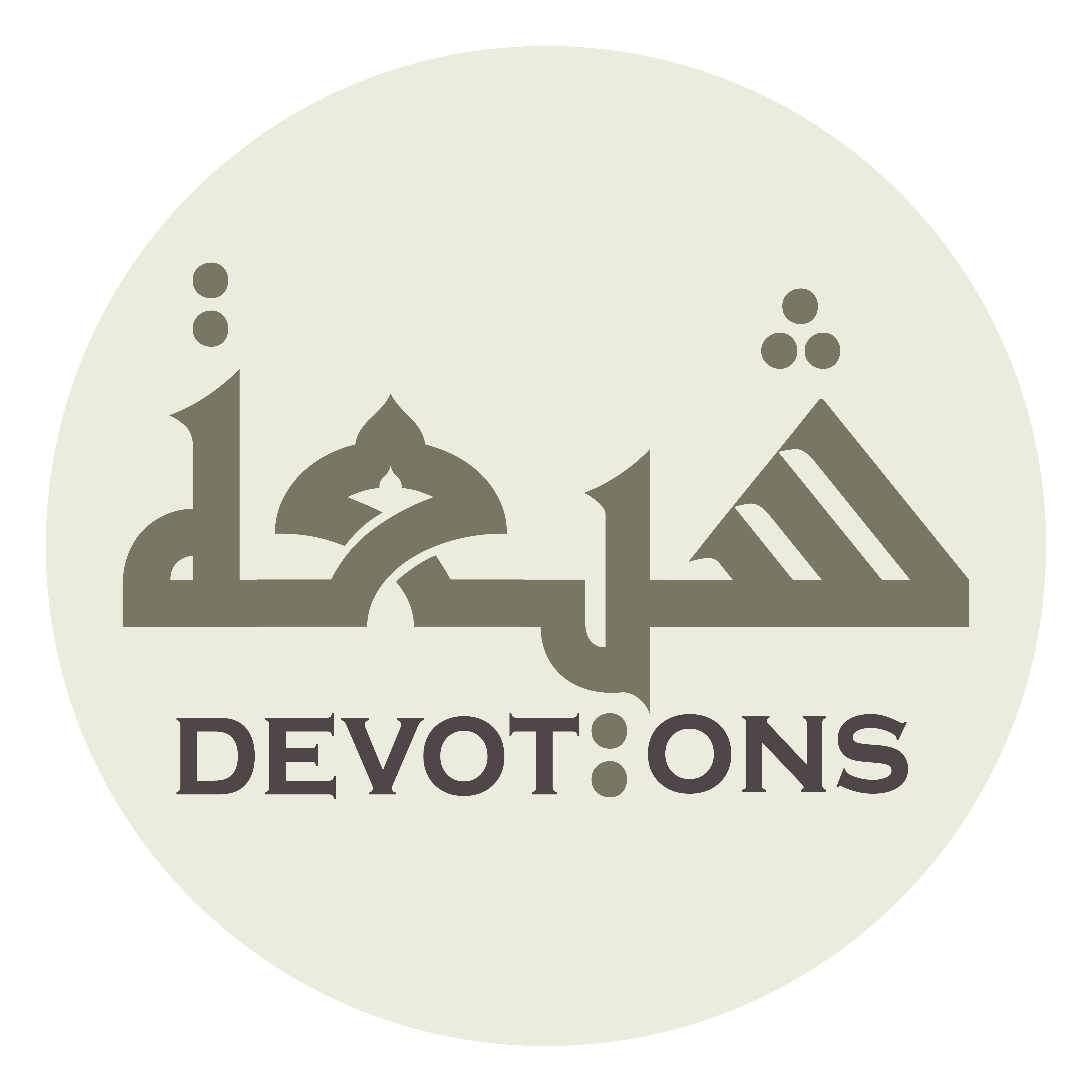 وَرَفَدْتَهُمْ بِعِلْمِكَ

warafadtahum bi`ilmik

supported them with Your knowledge,
Dua Nudba
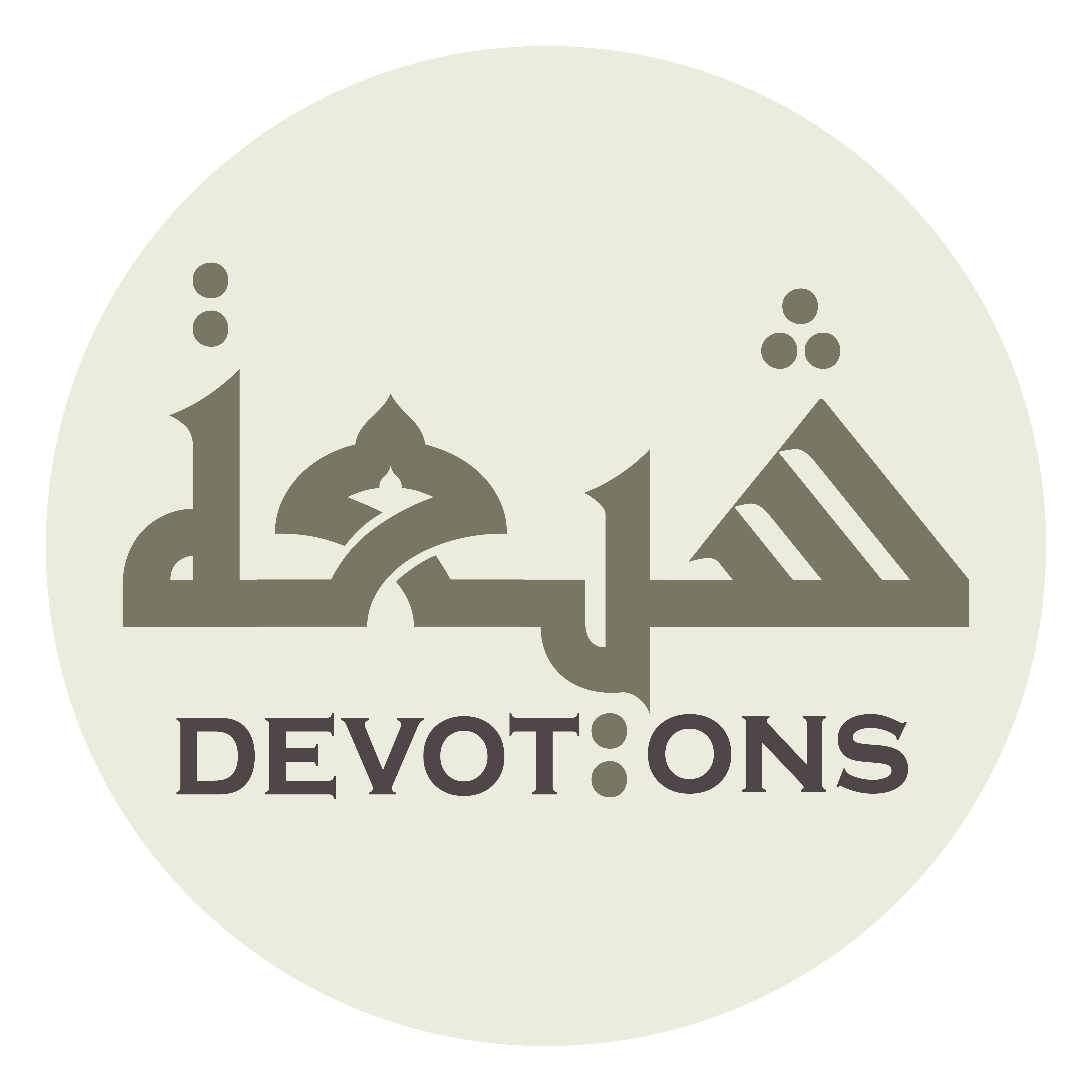 وَجَعَلْتَهُمُ الذَّرِيْعَةَ إِلَيْكَ

waja`altahumudh dharī`ata ilayk

and made them the channel to You
Dua Nudba
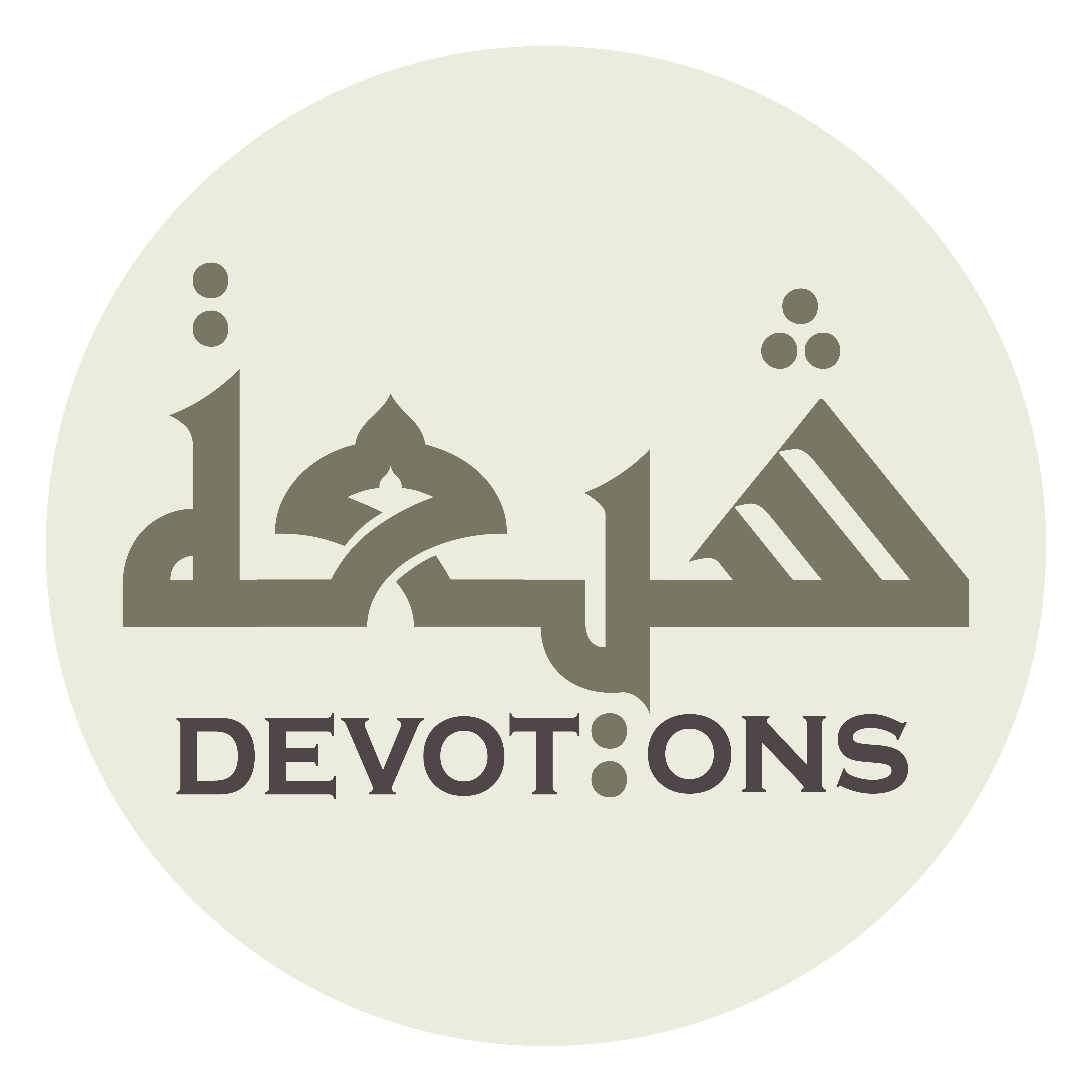 وَالْوَسِيْلَةَ إِلٰى رِضْوَانِكَ

walwasīlata ilā riḍwānik

and the means to winning Your pleasure.
Dua Nudba
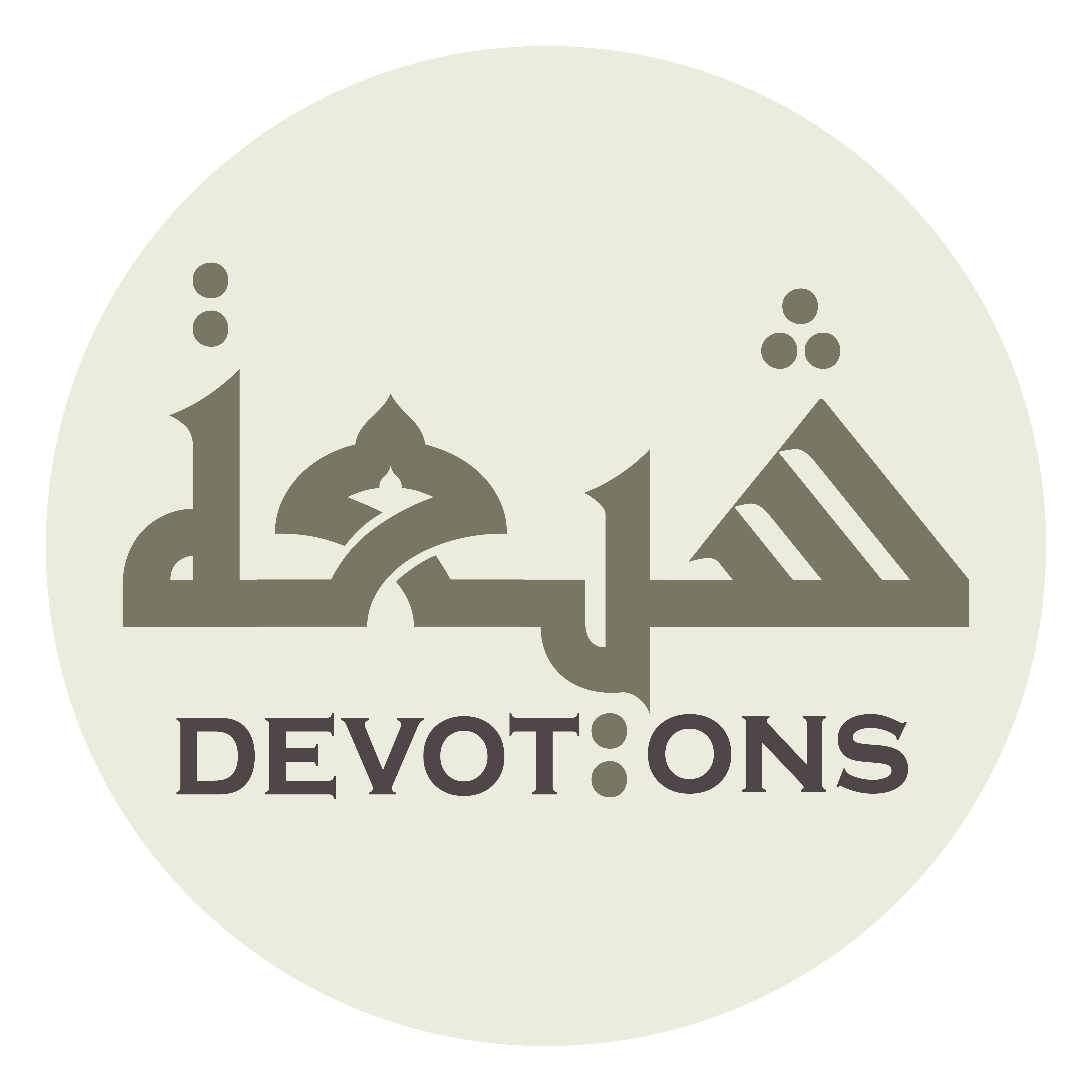 فَبَعْضٌ أَسْكَنْتَهُ جَنَّتَكَ

faba`ḍun askantahu jannatak

Therefore, You made some of them dwell in Your Garden
Dua Nudba
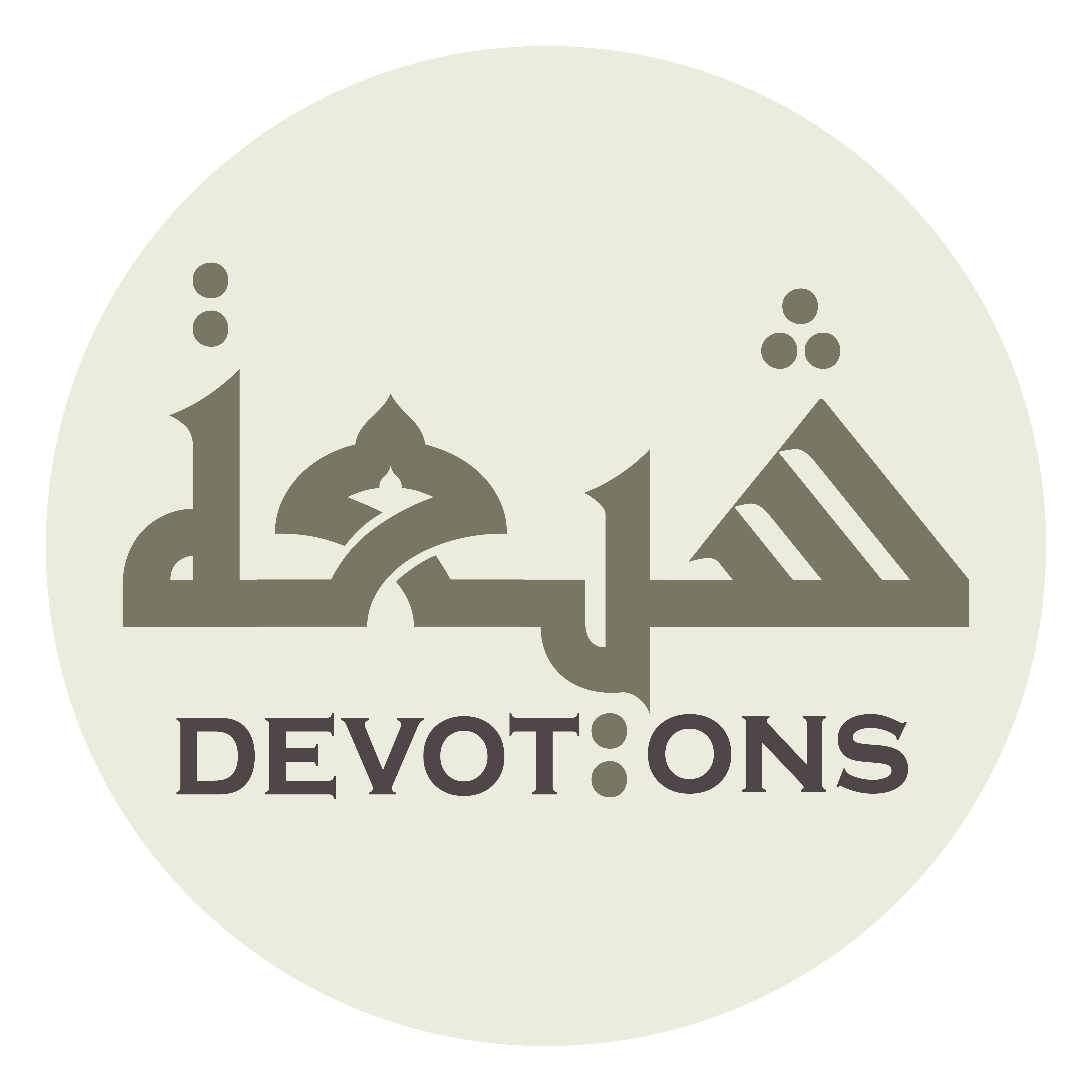 إِلٰى أَنْ أَخْرَجْتَهُ مِنْهَا

ilā an akhrajtahu minhā

until You decided to take him out of there.
Dua Nudba
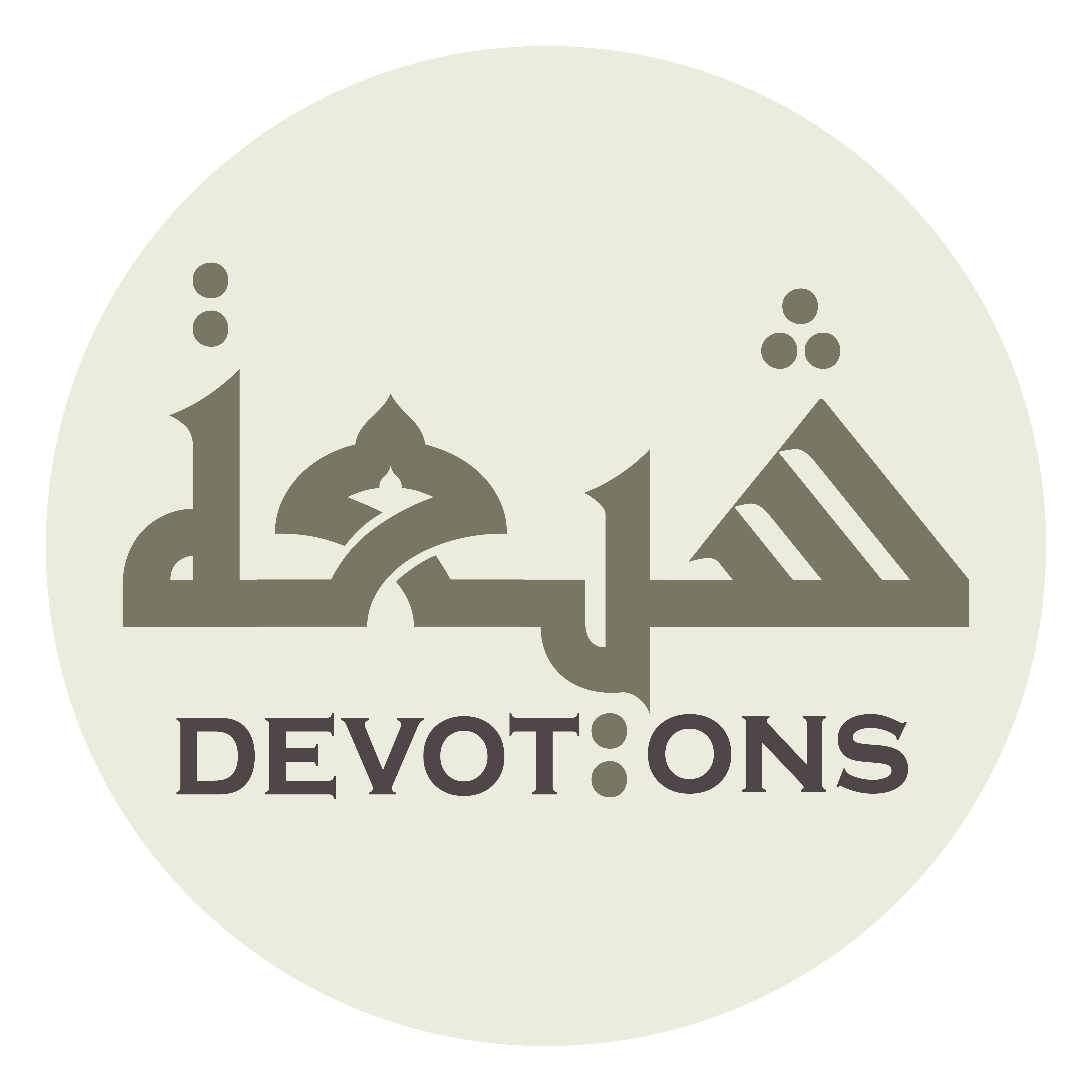 وَبَعْضٌ حَمَلْتَهُ فِيْ فُلْكِكَ

waba`ḍun ḥamaltahu fī fulkik

You bore another one on in Your Ark
Dua Nudba
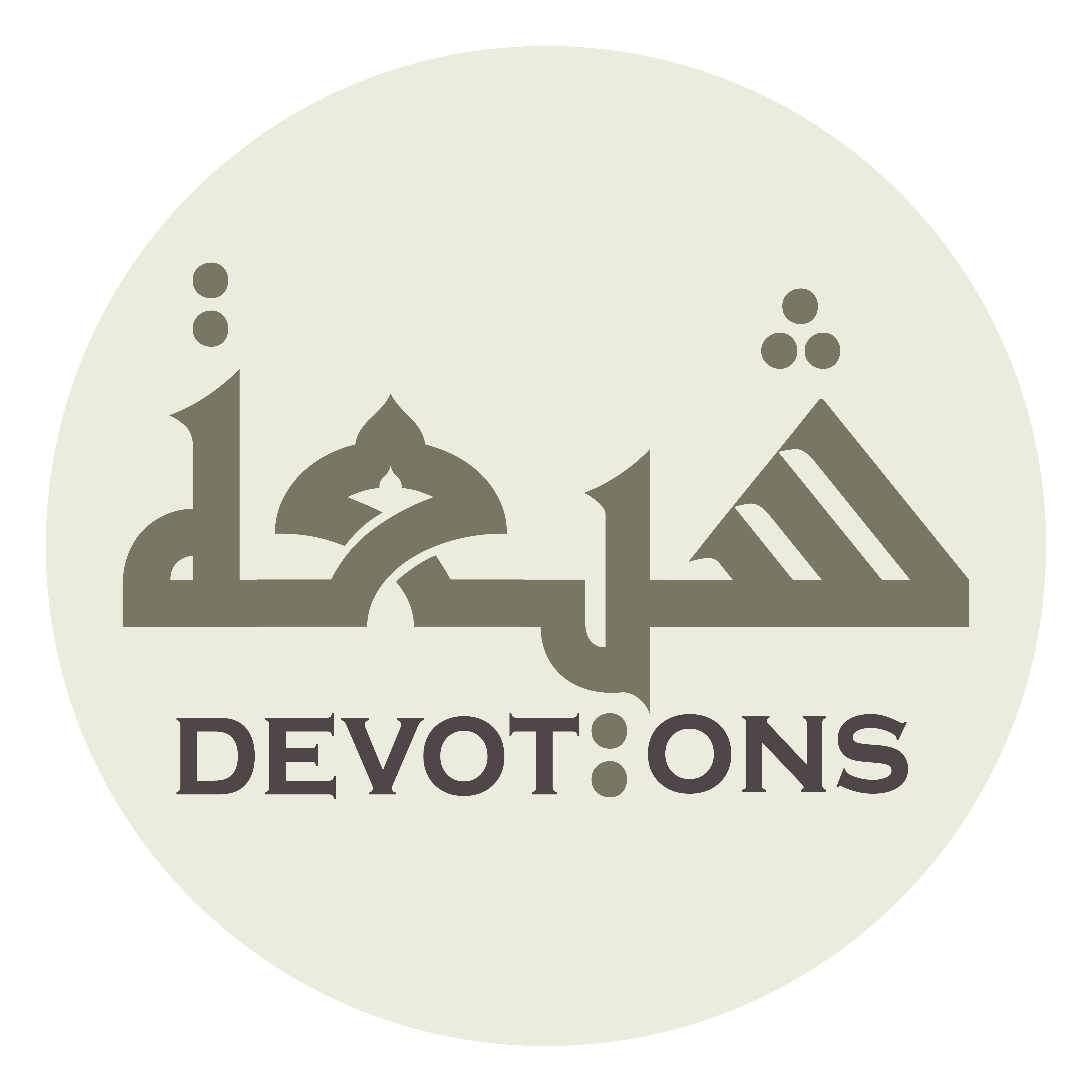 وَنَجَّيْتَهُ وَمَنْ آمَنَ مَعَهُ

wanajjaytahu waman-āmana ma`ah

and saved him and those who believed with him
Dua Nudba
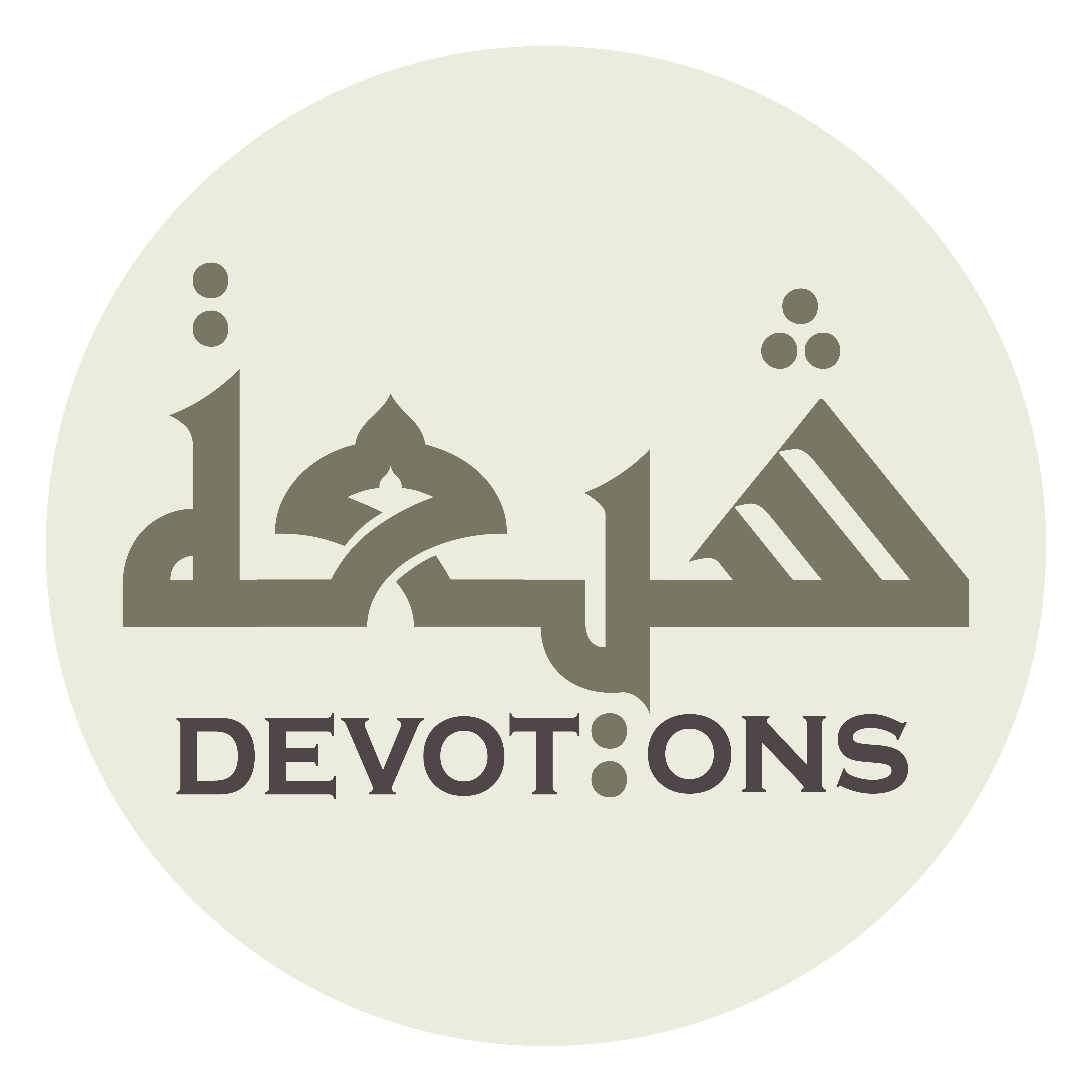 مِنَ الْهَلَكَةِ بِرَحْمَتِكَ

minal halakati biraḥmatik

from perdition, out of Your mercy.
Dua Nudba
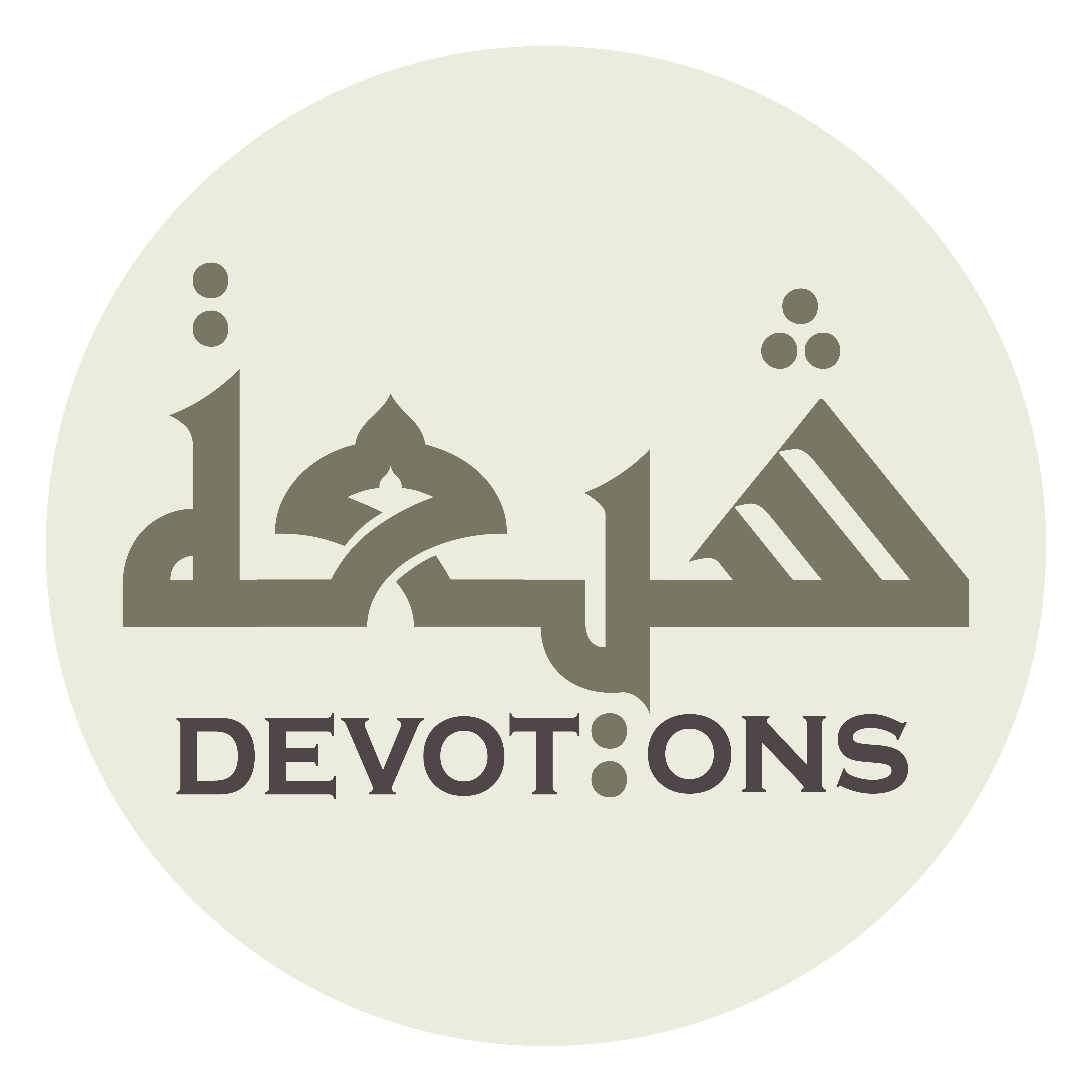 وَبَعْضٌ إِتَّخَذْتَهُ لِنَفْسِكَ خَلِيْلًا

waba`ḍun ittakhadhtahu linafsika khalīlā

You took another one as Your intimate friend
Dua Nudba
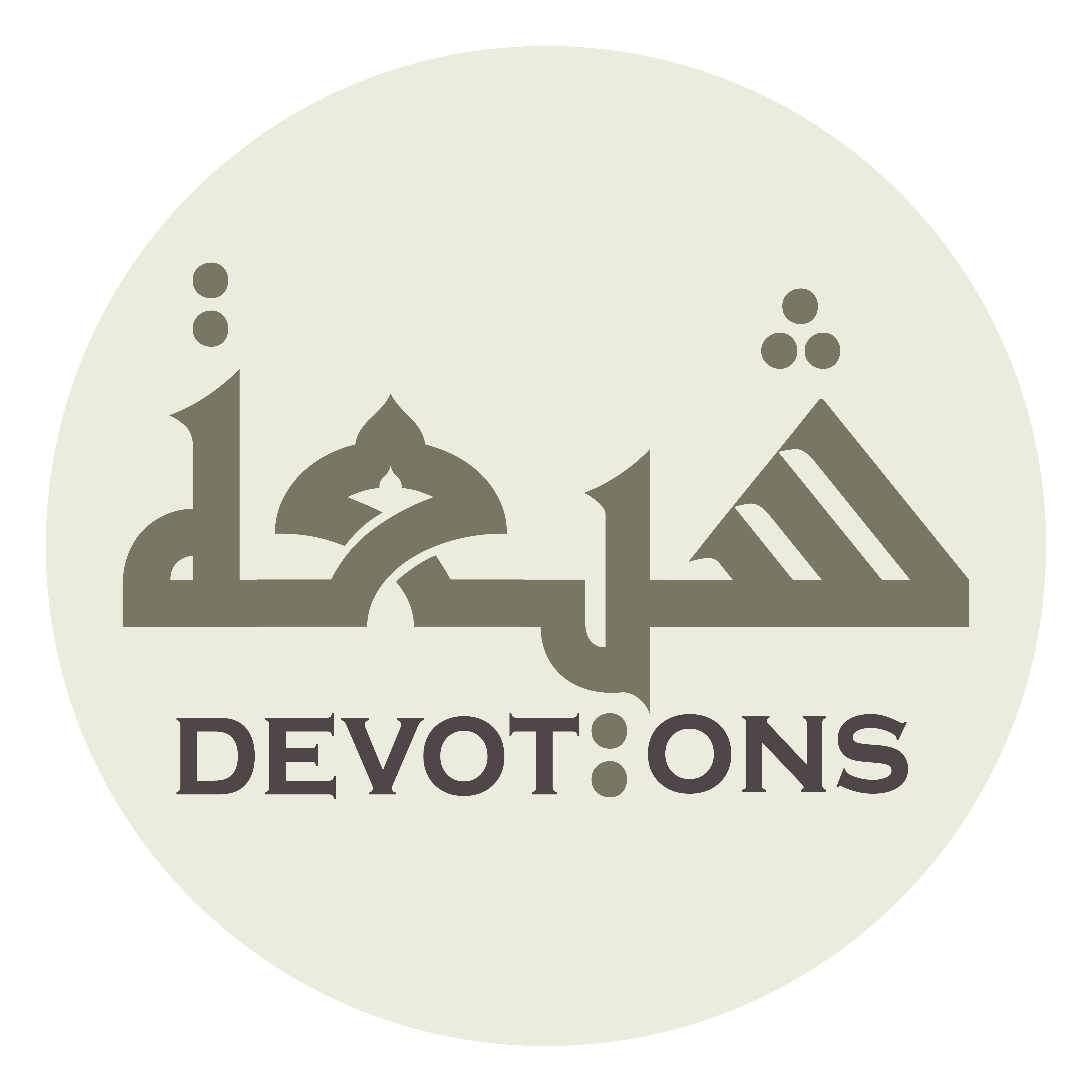 وَسَأَلَكَ لِسَانَ صِدْقٍ فِيْ الْآخِرِينَ فَأَجَبْتَهُ

wasa-alaka lisāna ṣidqin fil-ākhirīna fa-ajabtah

and when he asked You to leave behind him a truthful mention, You responded to him
Dua Nudba
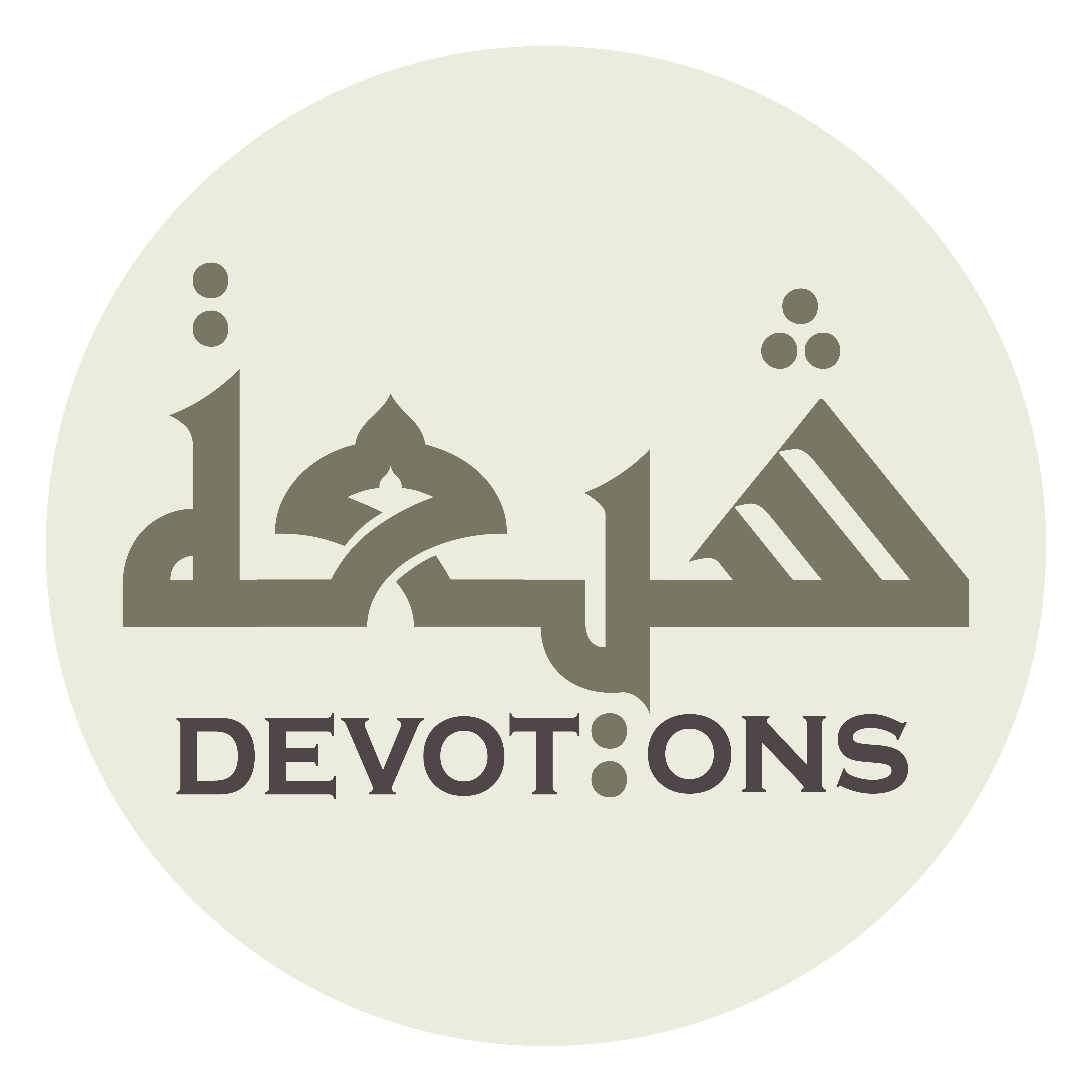 وَجَعَلْتَ ذٰلِكَ عَلِيًّا

waja`alta dhālika `aliyyā

and made that (mention) to be eminent.
Dua Nudba
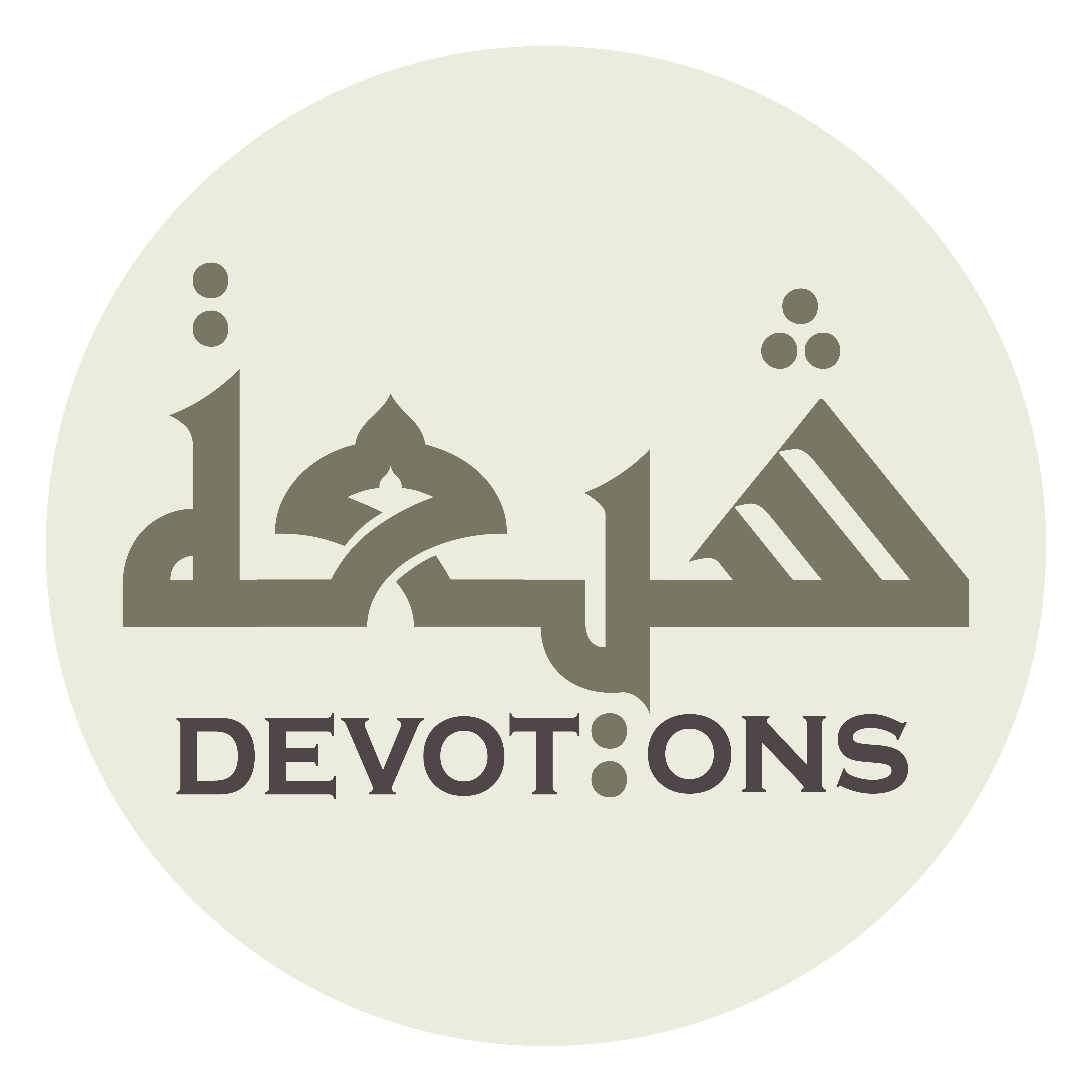 وَبَعْضٌ كَلَّمْتَهُ مِنْ شَجَرَةٍ تَكْلِيمًا

waba`ḍun kallamtahu min shajaratin taklīmā

You spoke to another one from a tree directly
Dua Nudba
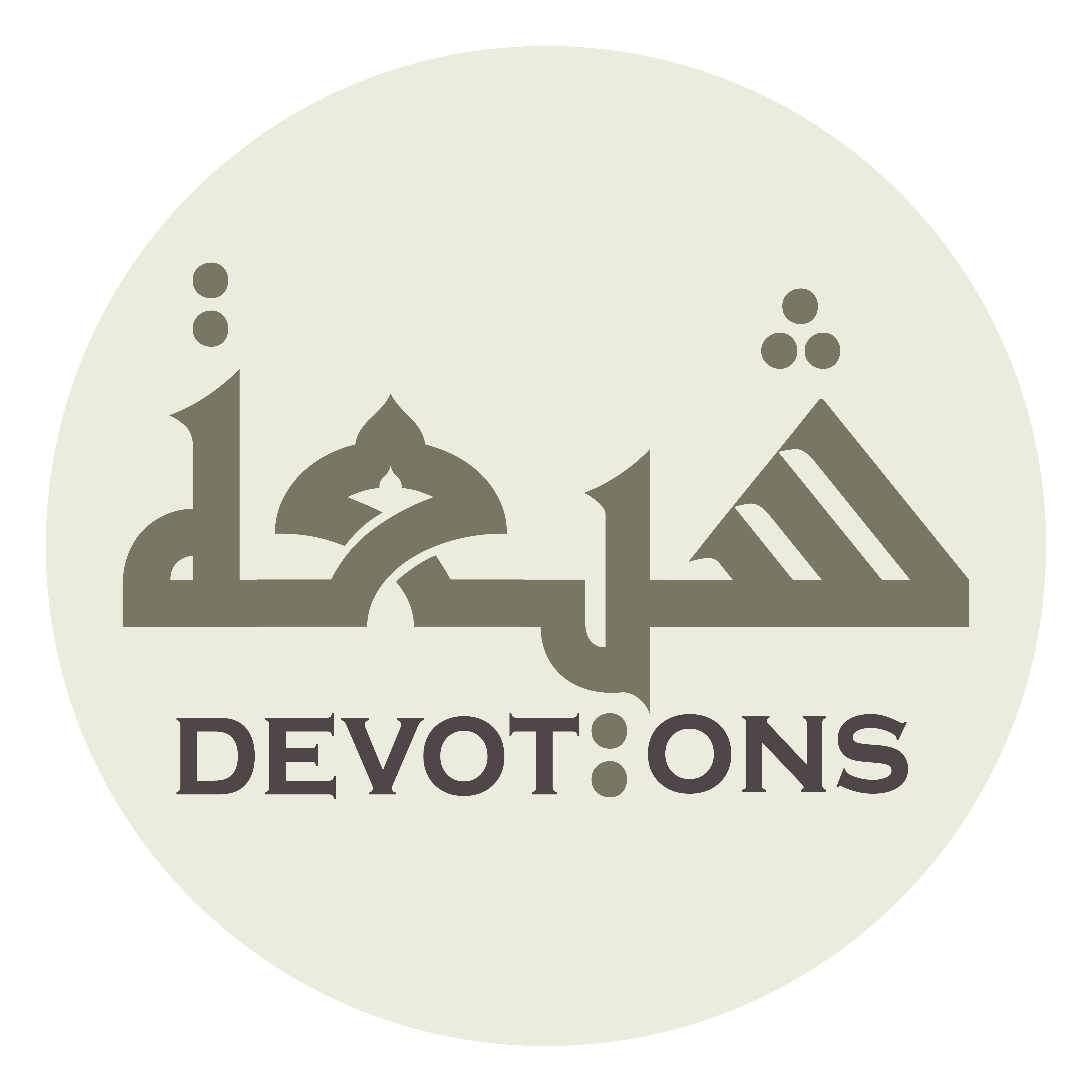 وَجَعَلْتَ لَهُ مِنْ أَخِيهِ رِدْءًا وَوَزِيرًا

waja`alta lahu min akhīhi rid-an wawazīrā

and decided his brother to be his protector and representative.
Dua Nudba
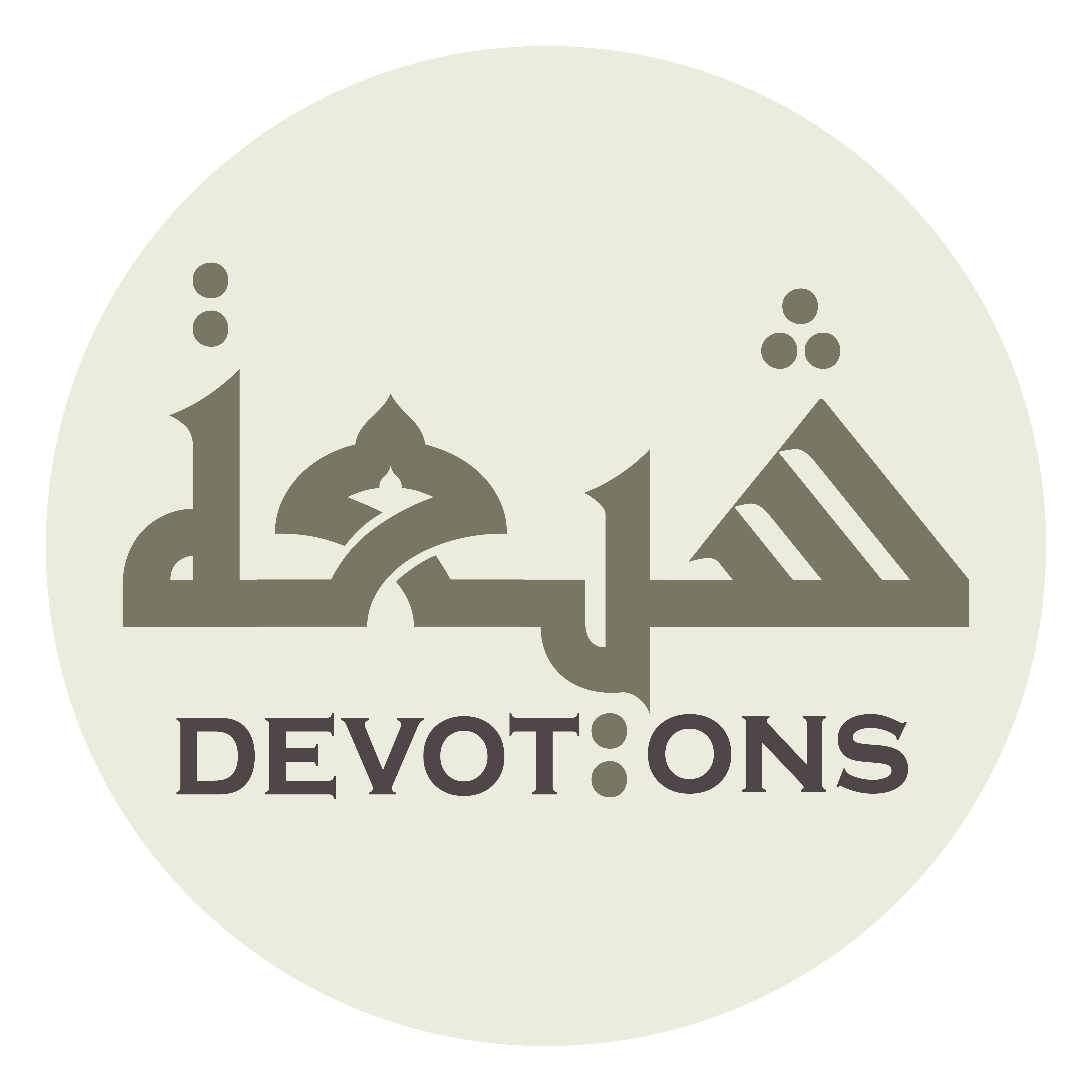 وَبَعْضٌ أَوْلَدْتَهُ مِنْ غَيْرِ أَبٍ

waba`ḍun awladtahu min ghayri ab

You made another one to be born without a father,
Dua Nudba
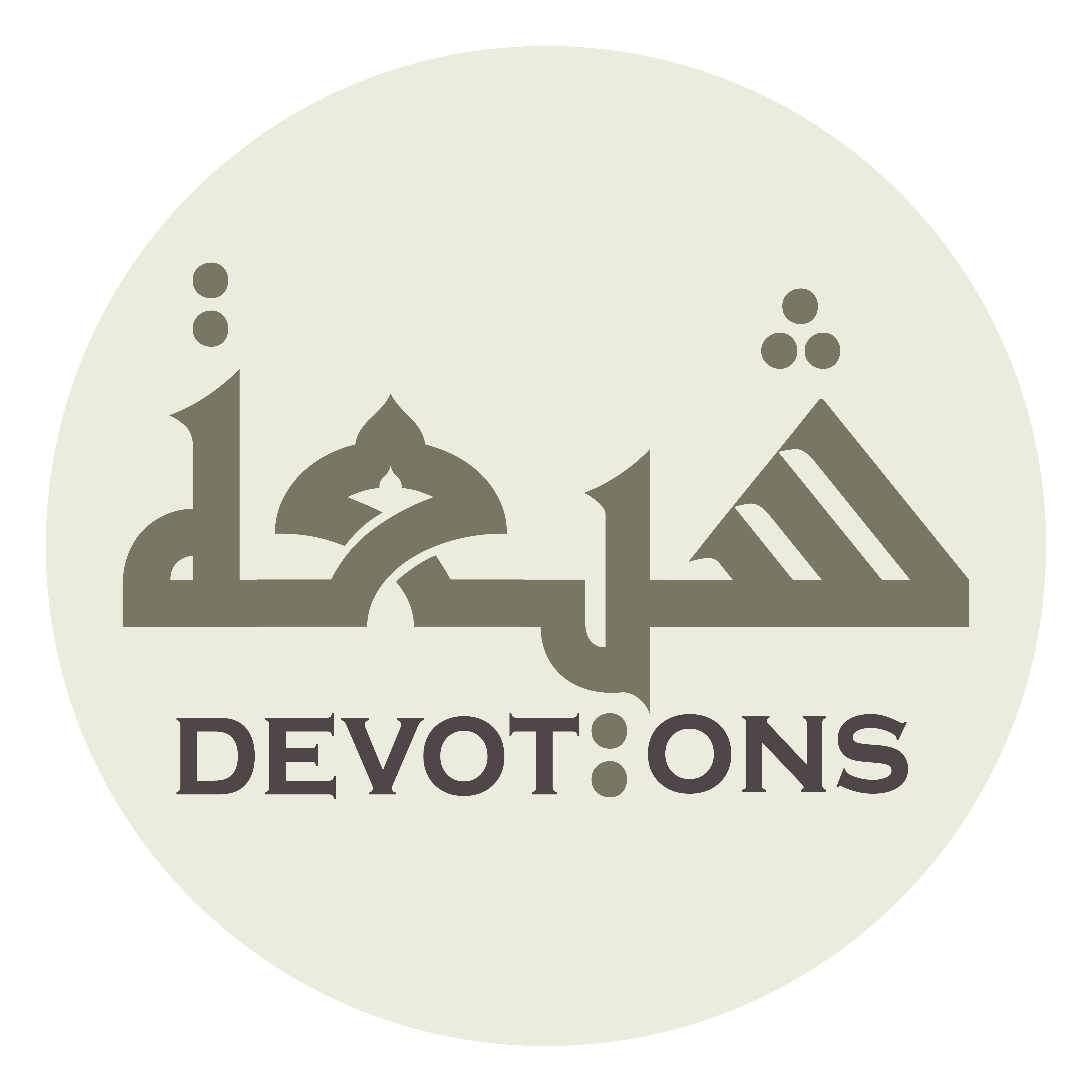 وَ آتَيْتَهُ الْبَيِّنَاتِ

wa ātaytahul bayyināt

gave him clear-cut proofs
Dua Nudba
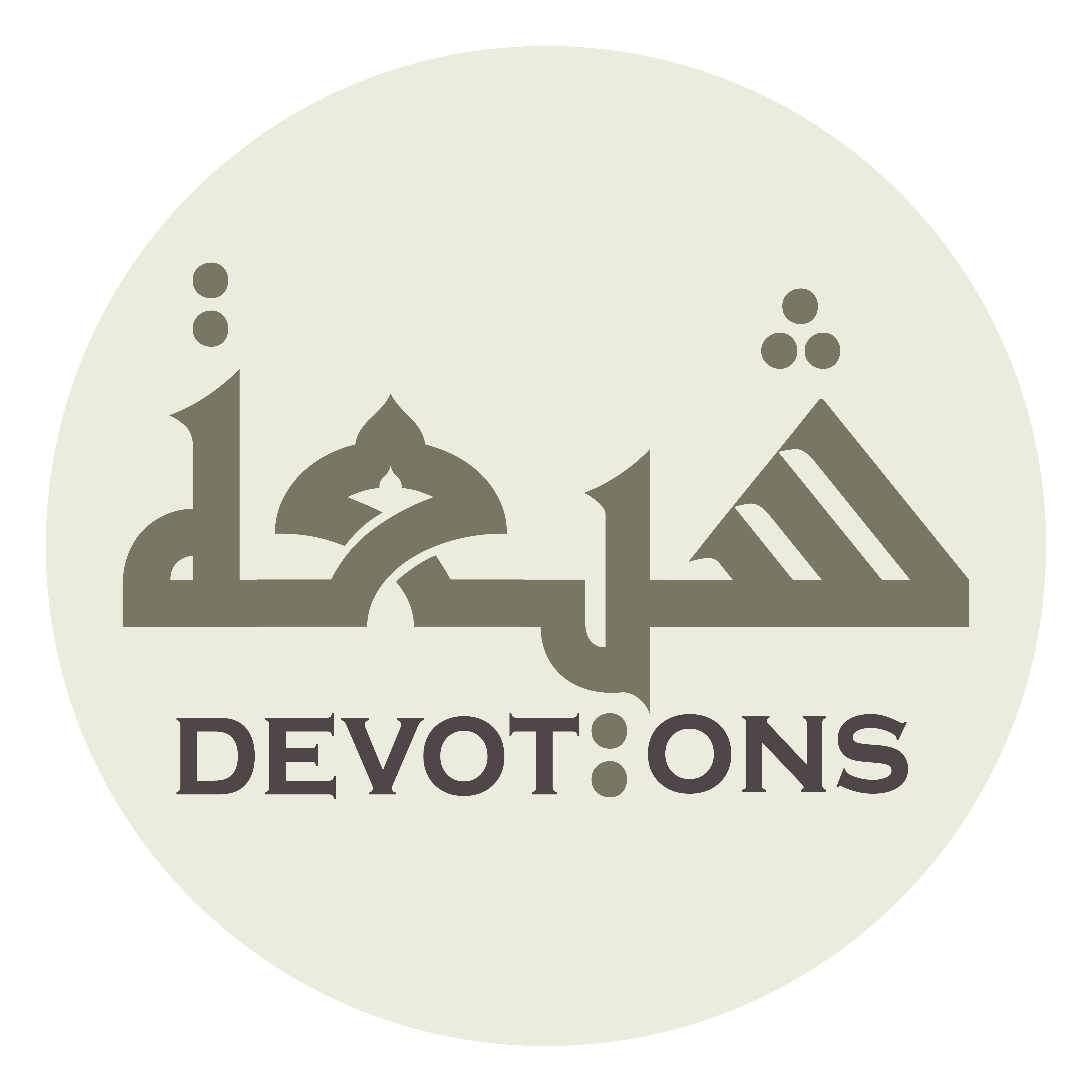 وَأَيَّدْتَهُ بِرُوحِ الْقُدُسِ

wa-ayyadtahu birūḥil qudus

and aided him with the Sacred Spirit.
Dua Nudba
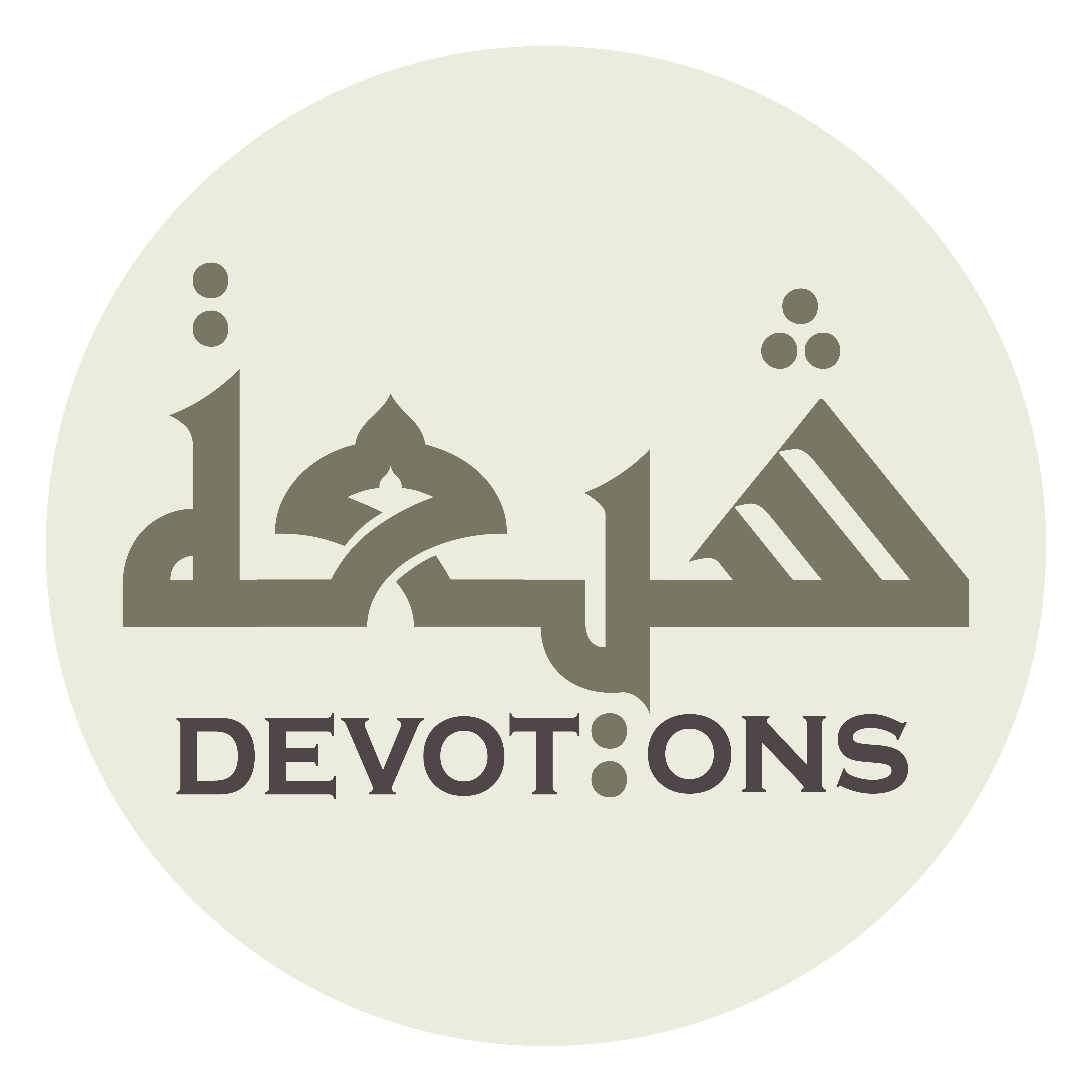 وَكُلٌّ شَرَعْتَ لَهُ شَرِيْعَةً

wakullun shara`ta lahu sharī`ah

For each of them, You gave a code of law,
Dua Nudba
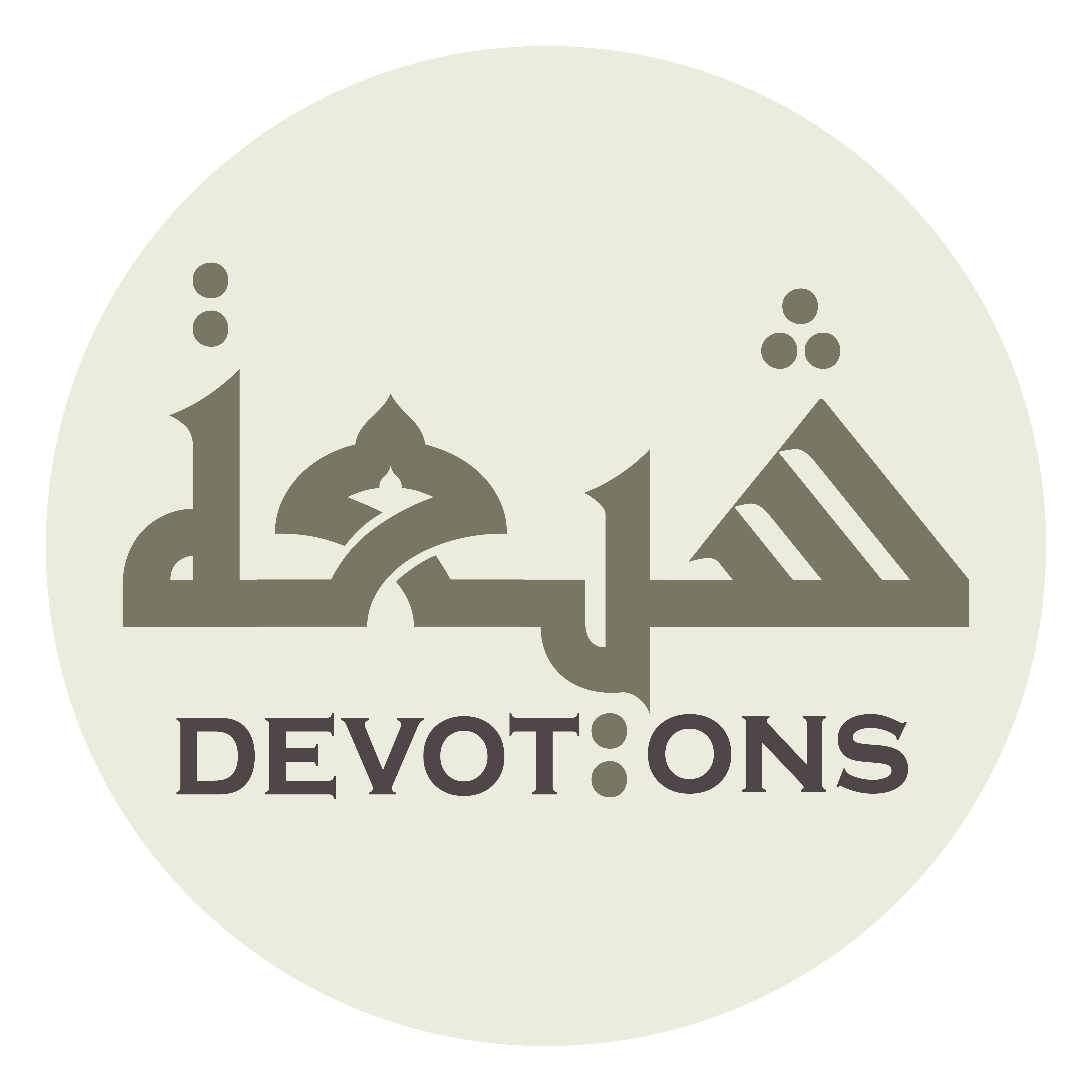 وَنَهَجْتَ لَهُ مِنْهَاجًا

wanahajta lahu minhājā

decided a certain course,
Dua Nudba
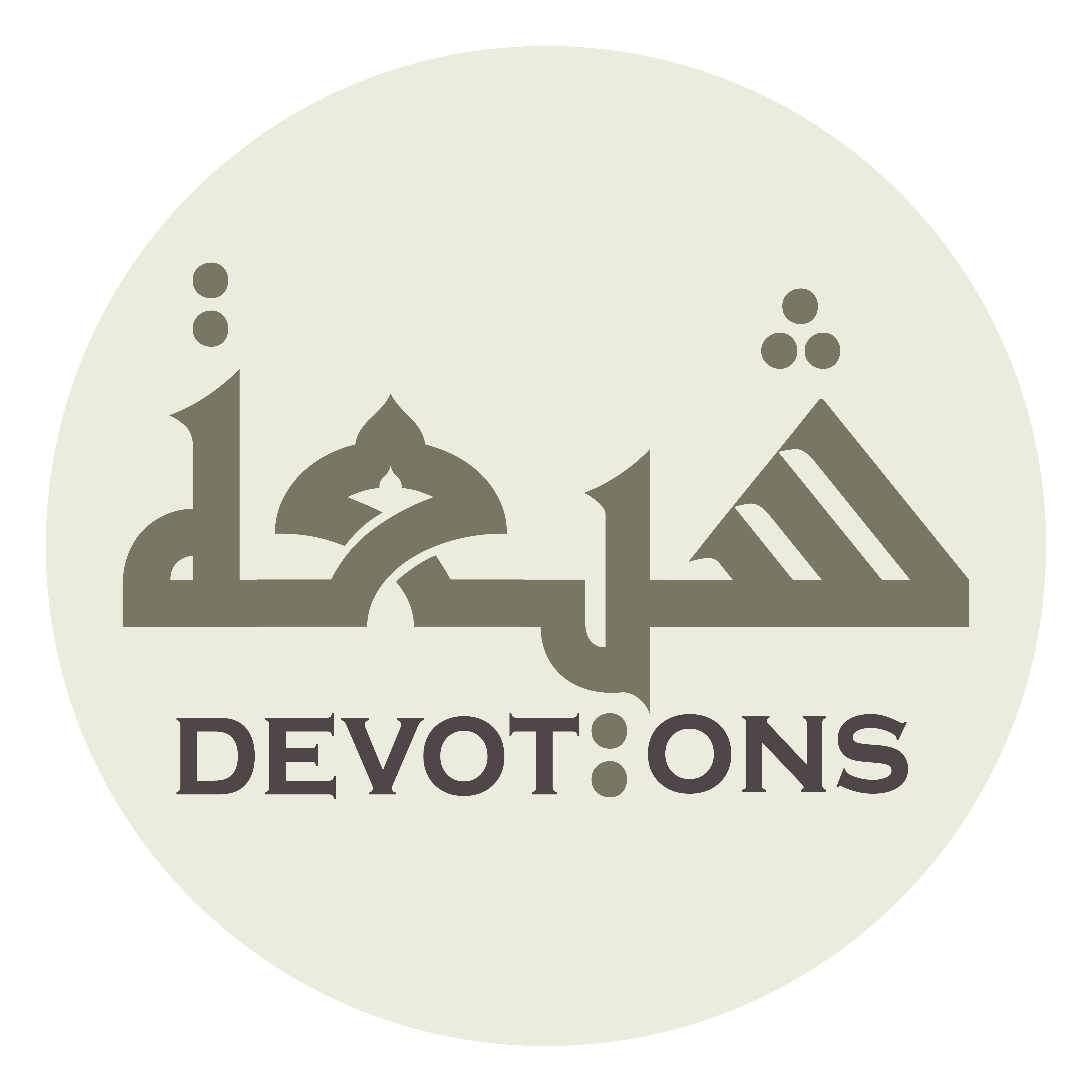 وَتَخَيَّرْتَ لَهُ أَوْصِيَاءَ

watakhayyar-ta lahu awṣiyā

and finely chose successors;
Dua Nudba
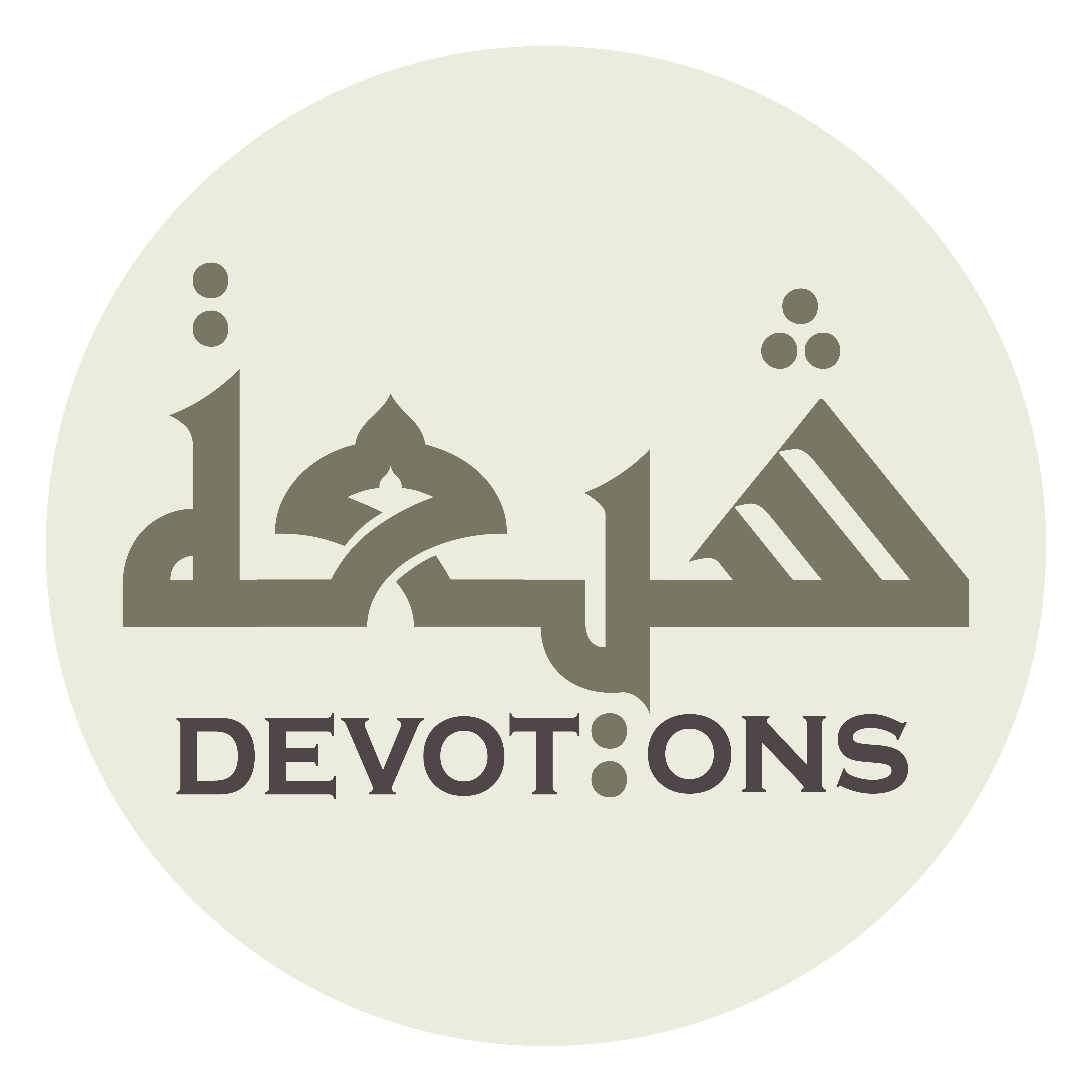 مُسْتَحْفِظًا بَعْدَ مُسْتَحْفِظٍ

mustaḥfiẓan ba`da mustaḥfiẓ

well-trustworthy successors one after another,
Dua Nudba
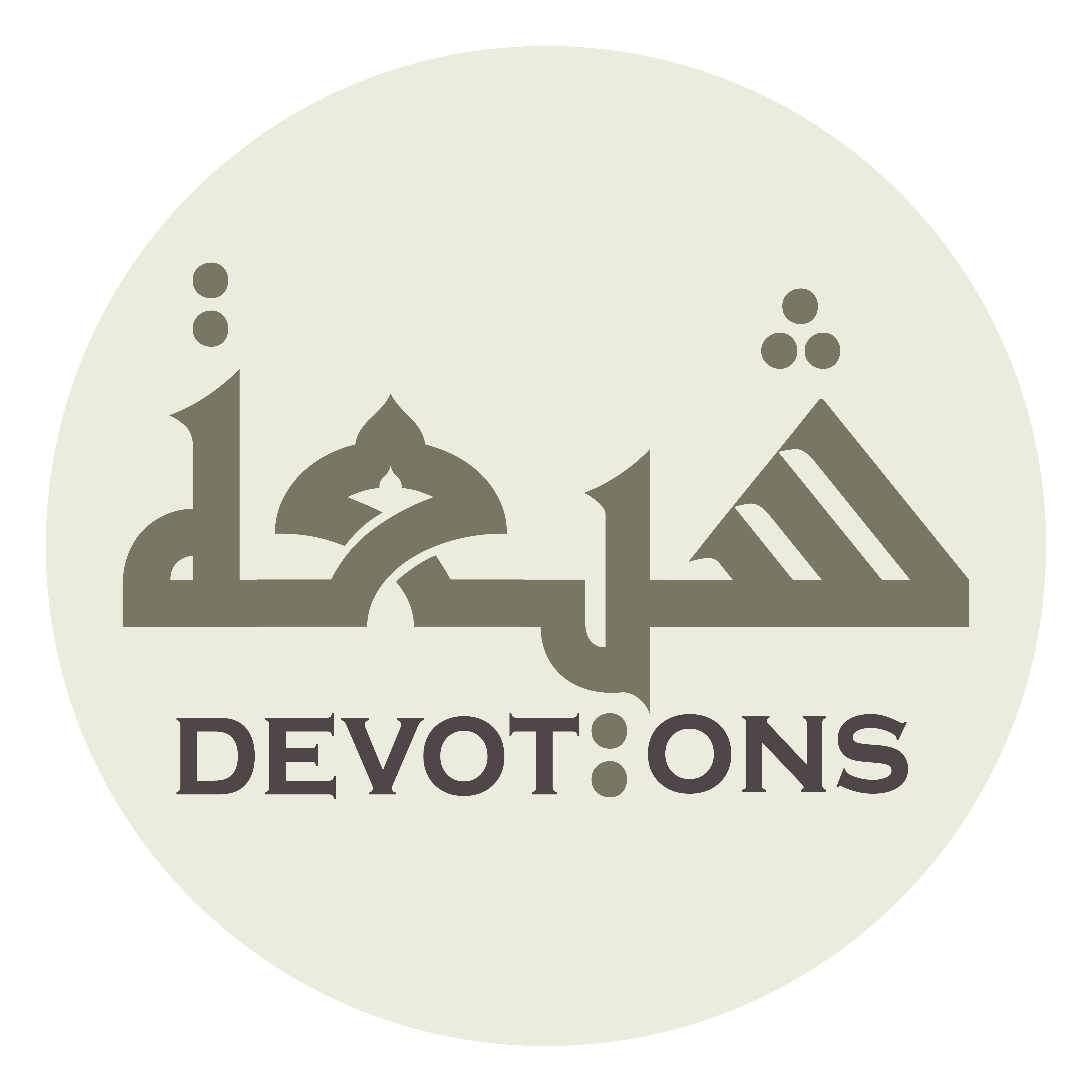 مِنْ مُدَّةٍ إِلٰى مُدَّةٍ

min muddatin ilā muddah

each for a certain period,
Dua Nudba
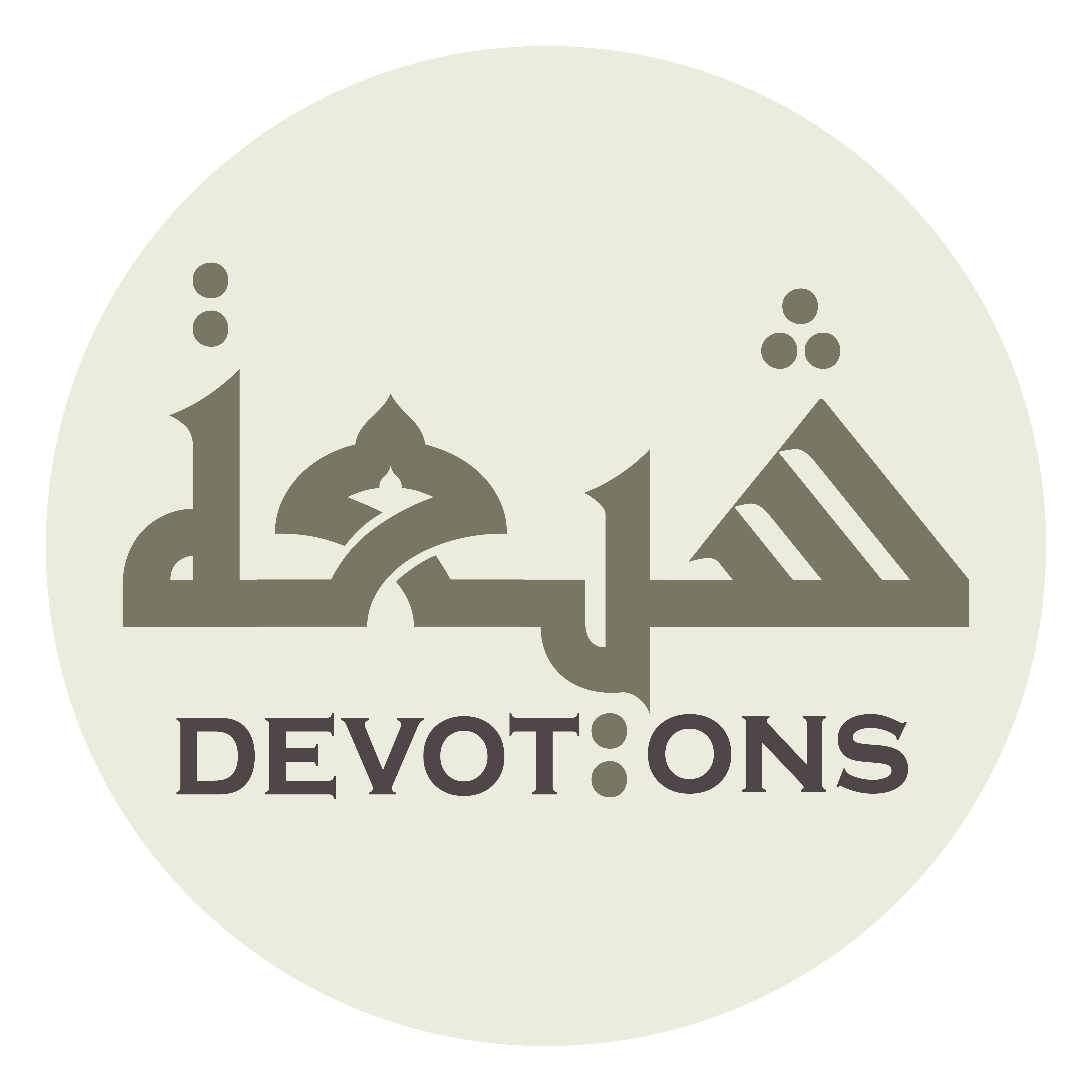 إِقَامَةً لِدِينِكَ

iqāmatan lidīnik

in purpose of establishing Your religion
Dua Nudba
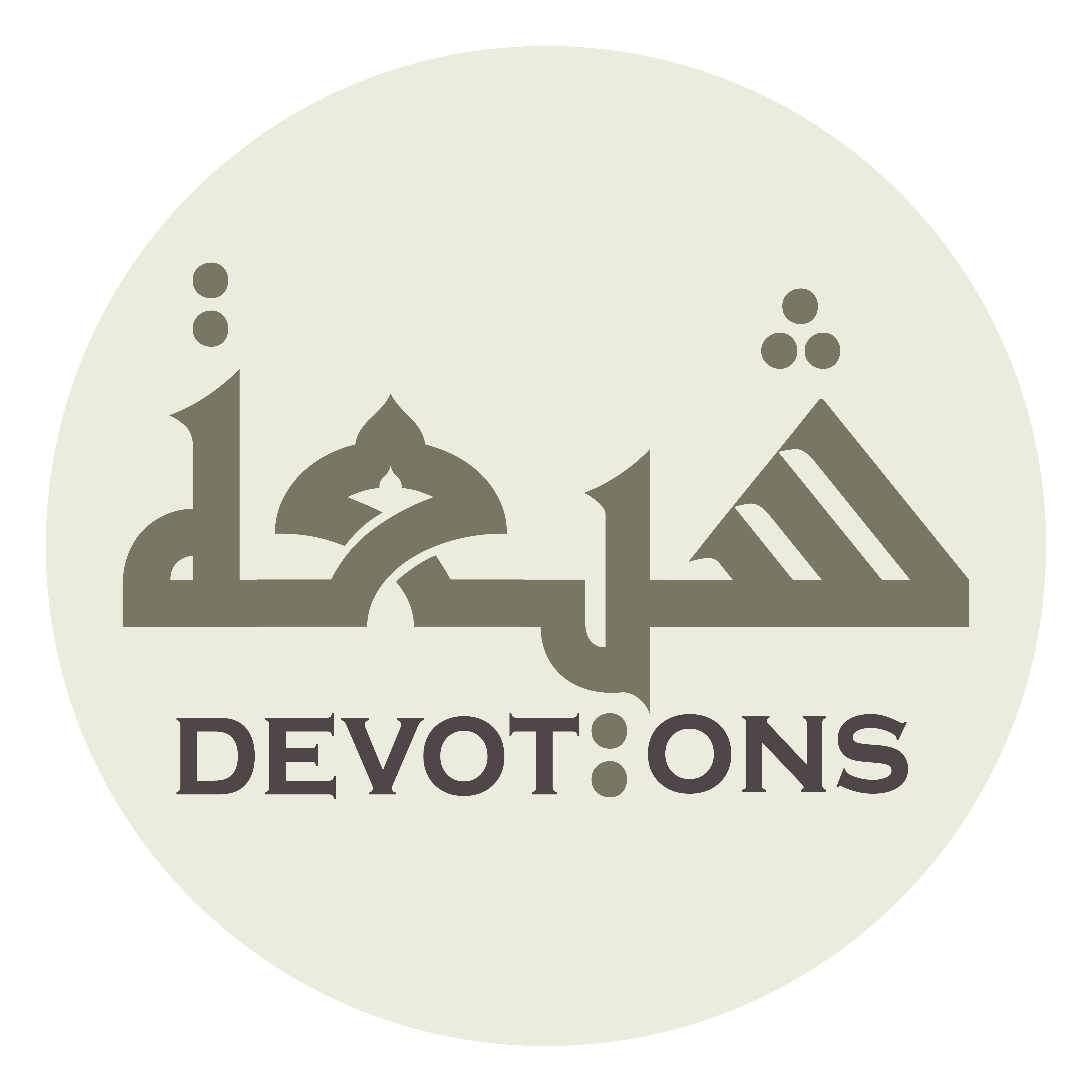 وَحُجَّةً عَلٰى عِبَادِكَ

waḥujjatan `alā `ibādik

and acting as arguments against Your servants,
Dua Nudba
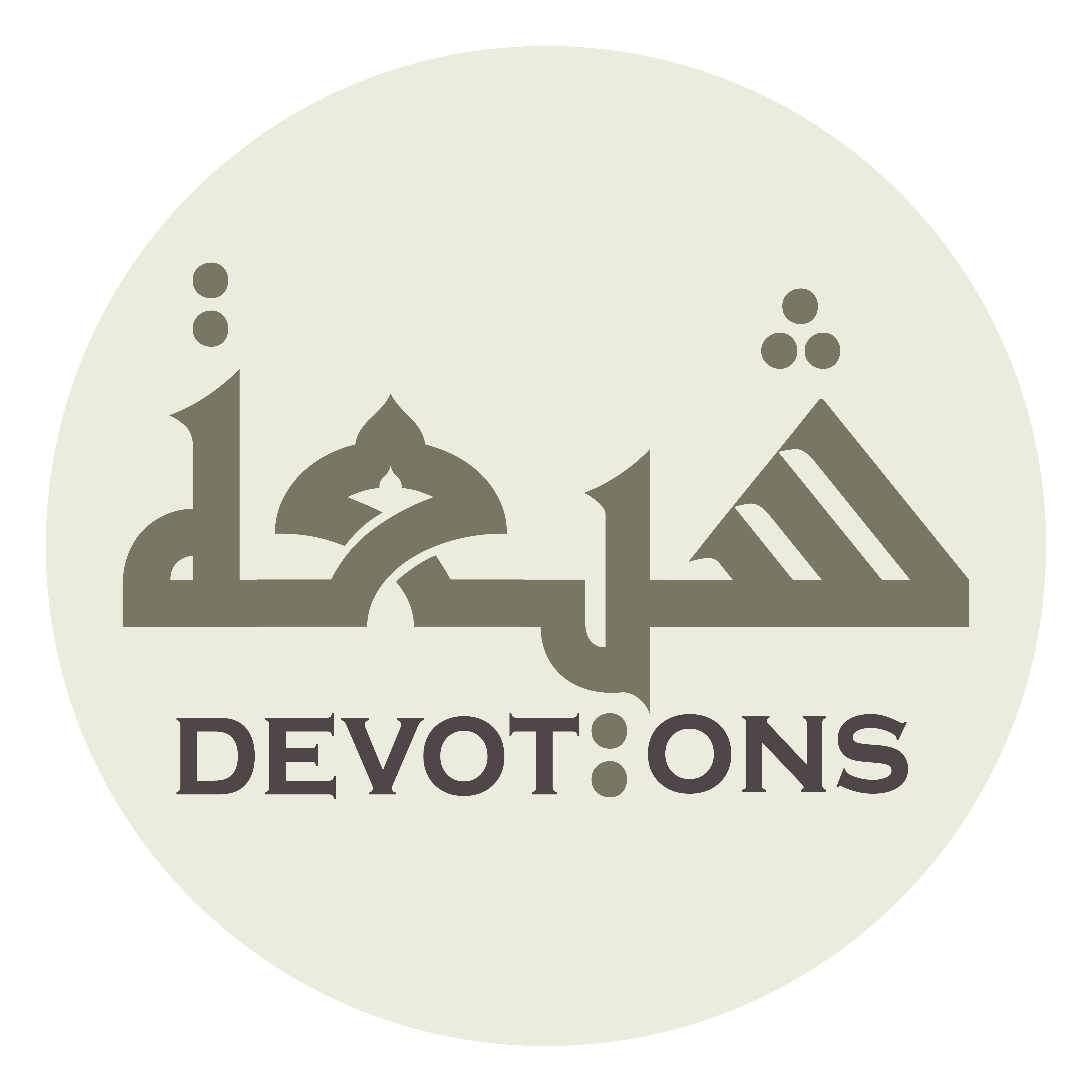 وَلِئَلَّا يَزُولَ الْحَقُّ عَنْ مَقَرِّهِ

wali-allā yazūlal ḥaqqu `an maqarrih

so that the truth should never leave its position
Dua Nudba
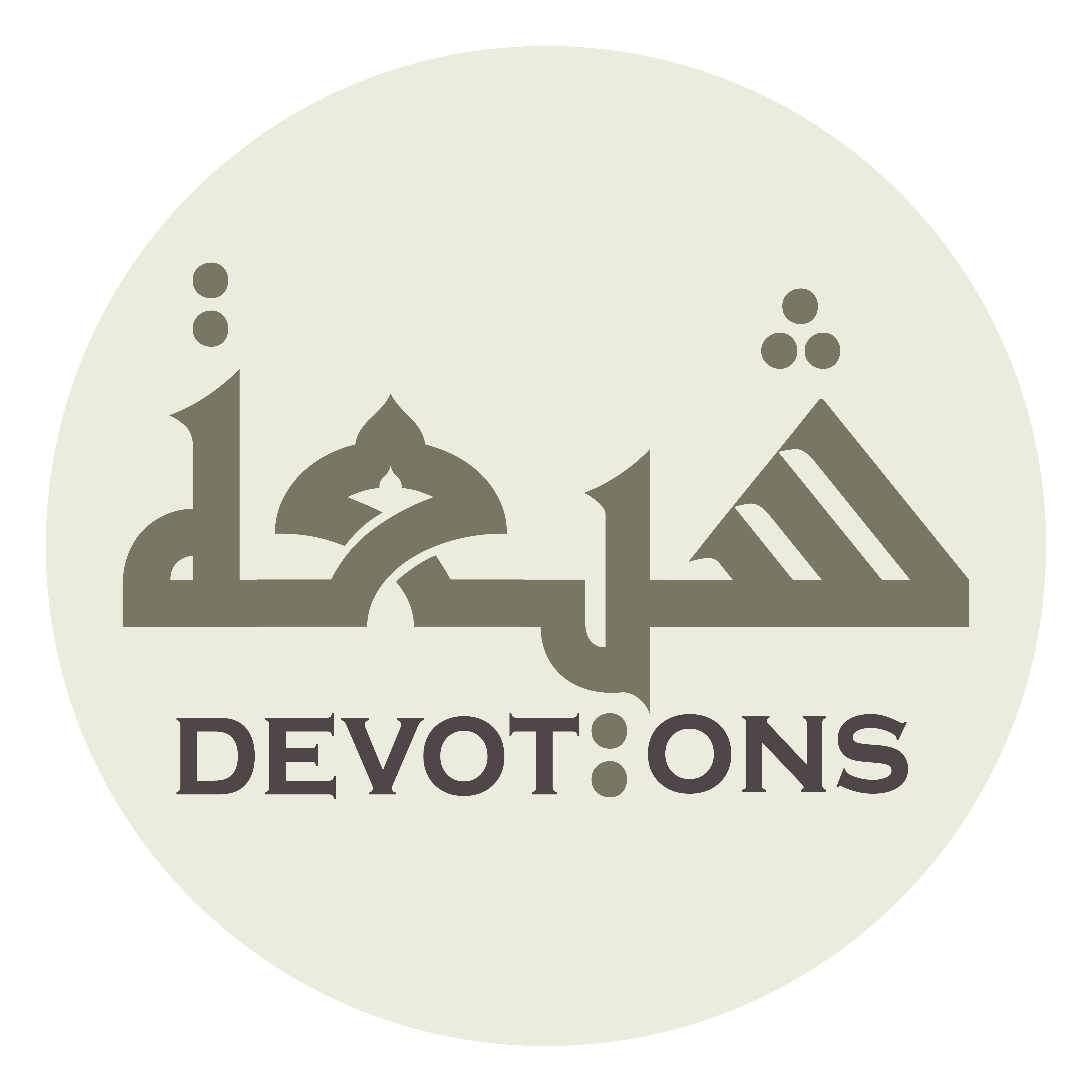 وَيَغْلِبَ الْبَاطِلُ عَلٰى أَهْلِهِ

wayaghlibal bāṭilu `alā ahlih

and the wrong should never overcome the people of the truth
Dua Nudba
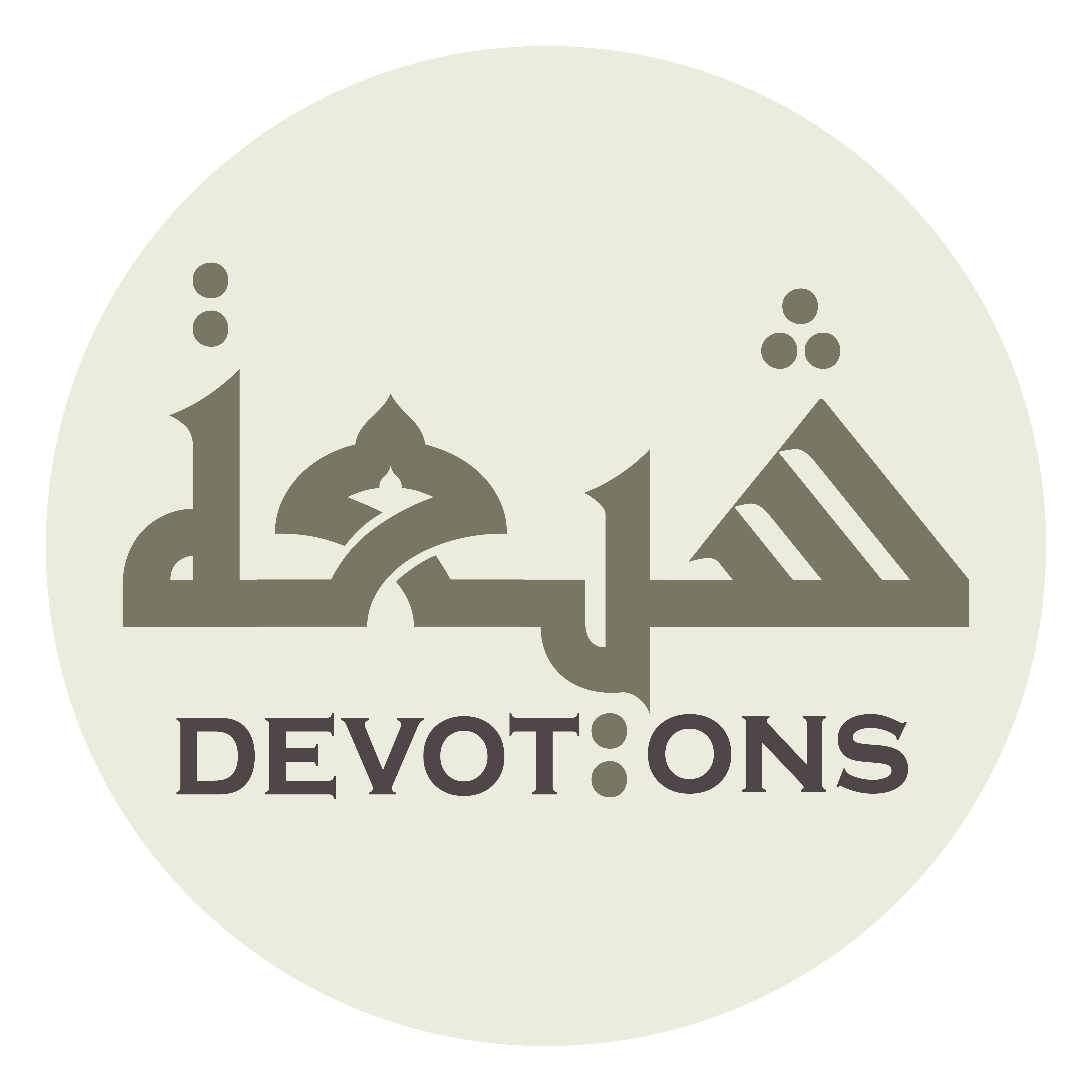 وَلَا يَقُولَ أَحَدٌ

walā yaqūla aḥad

and so that none should claim, saying,
Dua Nudba
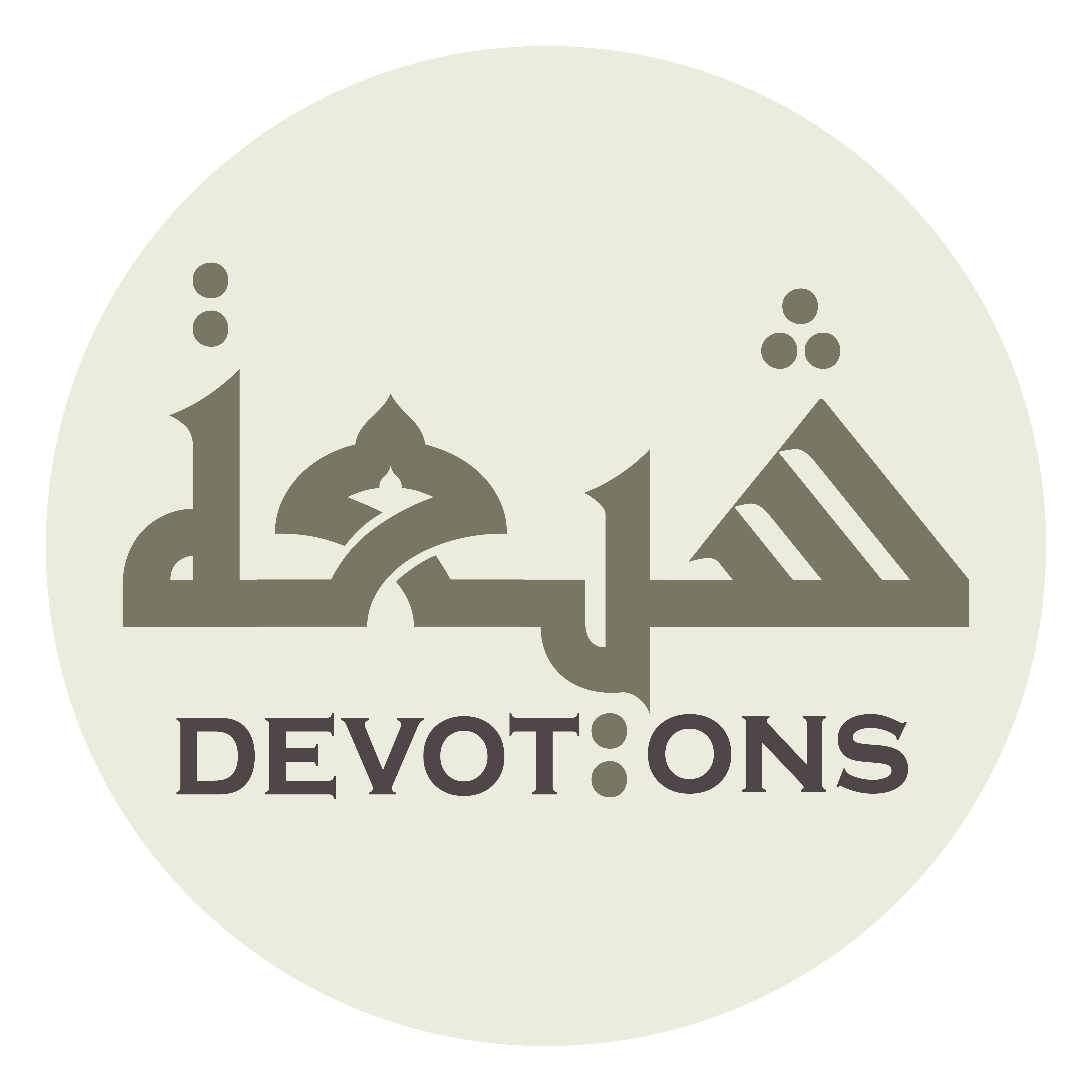 لَوْلَا أَرْسَلْتَ إِلَيْنَا رَسُولًا مُنْذِرًا

lawlā ar-salta ilaynā rasūlan mundhirā

“If only You had sent to us a warning messenger
Dua Nudba
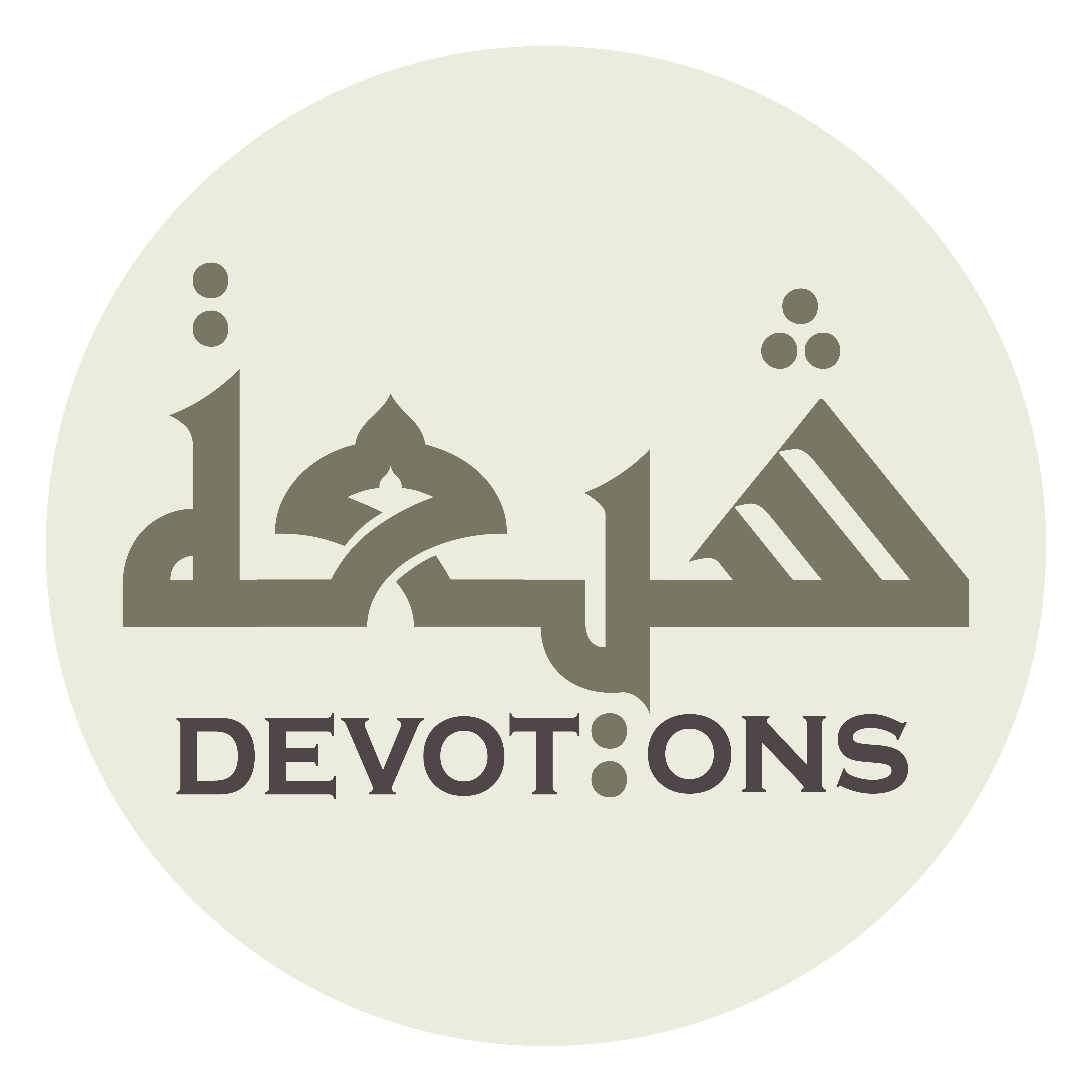 وَأَقَمْتَ لَنَا عَلَمًا هَادِيًا

wa-aqamta lanā `alaman hādiyā

and established for us a guiding person,
Dua Nudba
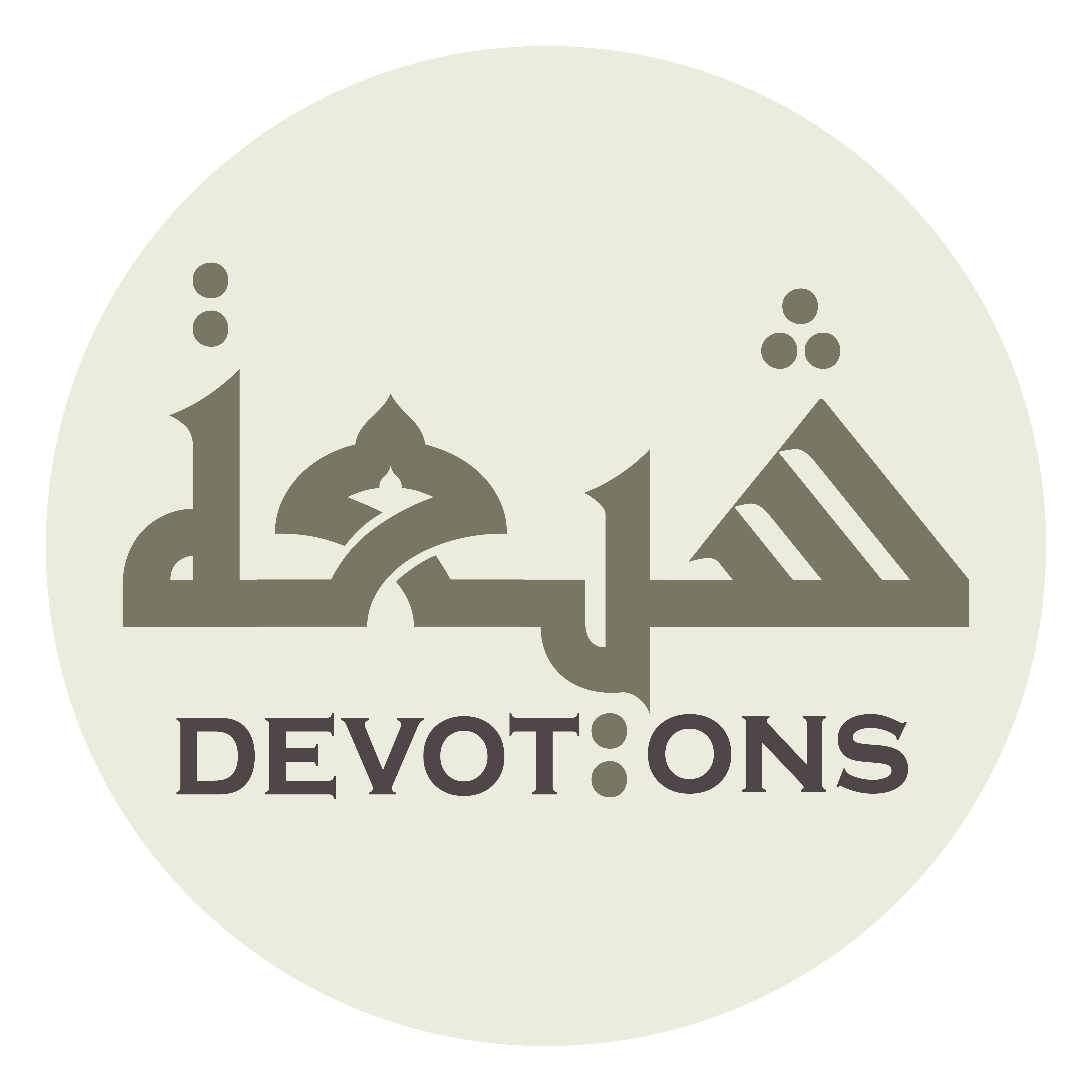 فَنَتَّبِعَ آيَاتِكَ مِنْ قَبْلِ أَنْ نَذِلَّ وَنَخْزىٰ

fanattabi`a-āyātika min qabli an nadhilla wanakhzā

we should have followed Your signs before that we met humiliation and disgrace!”
Dua Nudba
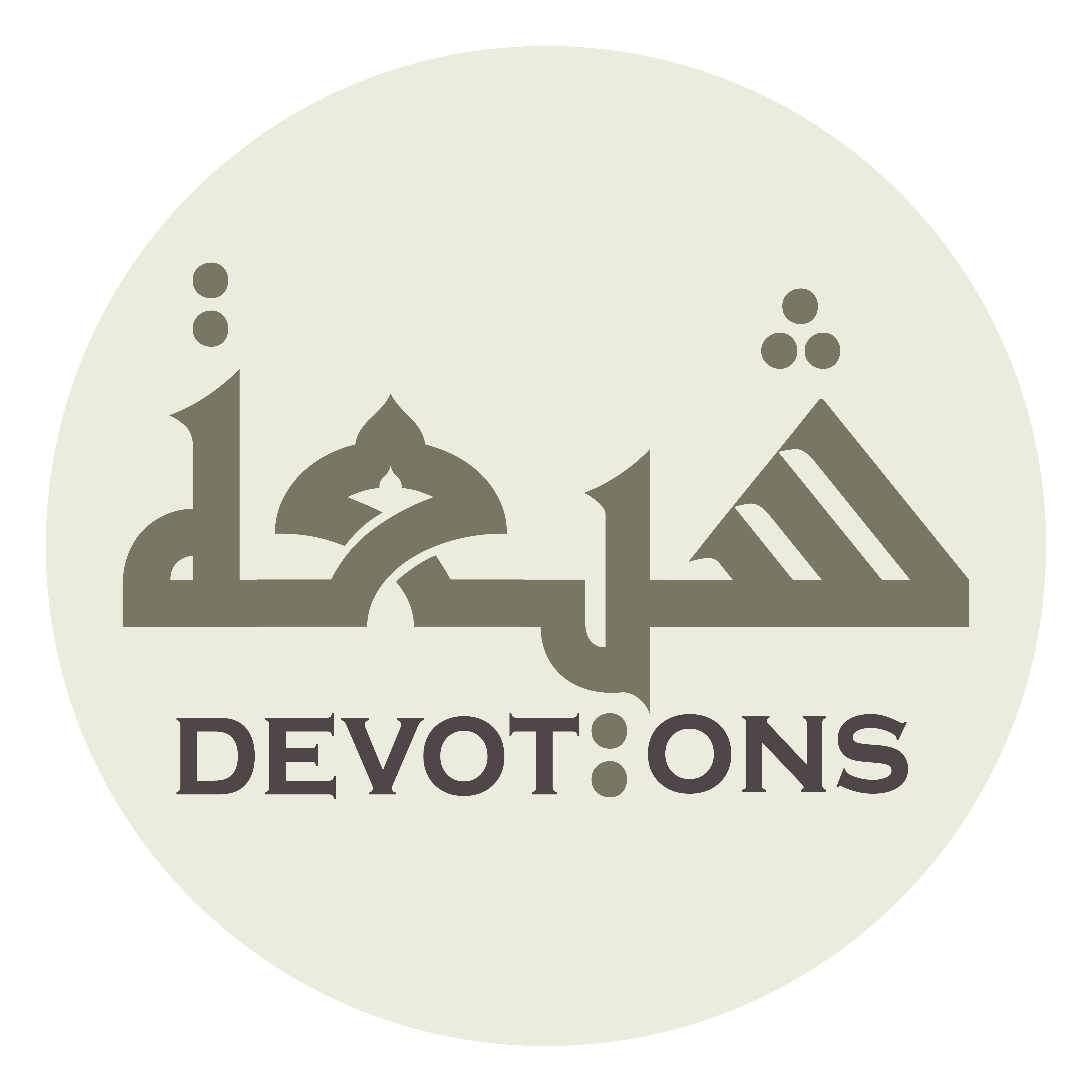 إِلٰى أَنِ انْتَهَيْتَ بِالْأَمْرِ إِلٰى حَبِيبِكَ وَنَجِيبِكَ مُحَمَّدٍ

ilā anintahayta bil amri ilā ḥabībika wanajībika muḥammad

You then ended the matter with Your most-beloved and well-select one, Muhammad,
Dua Nudba
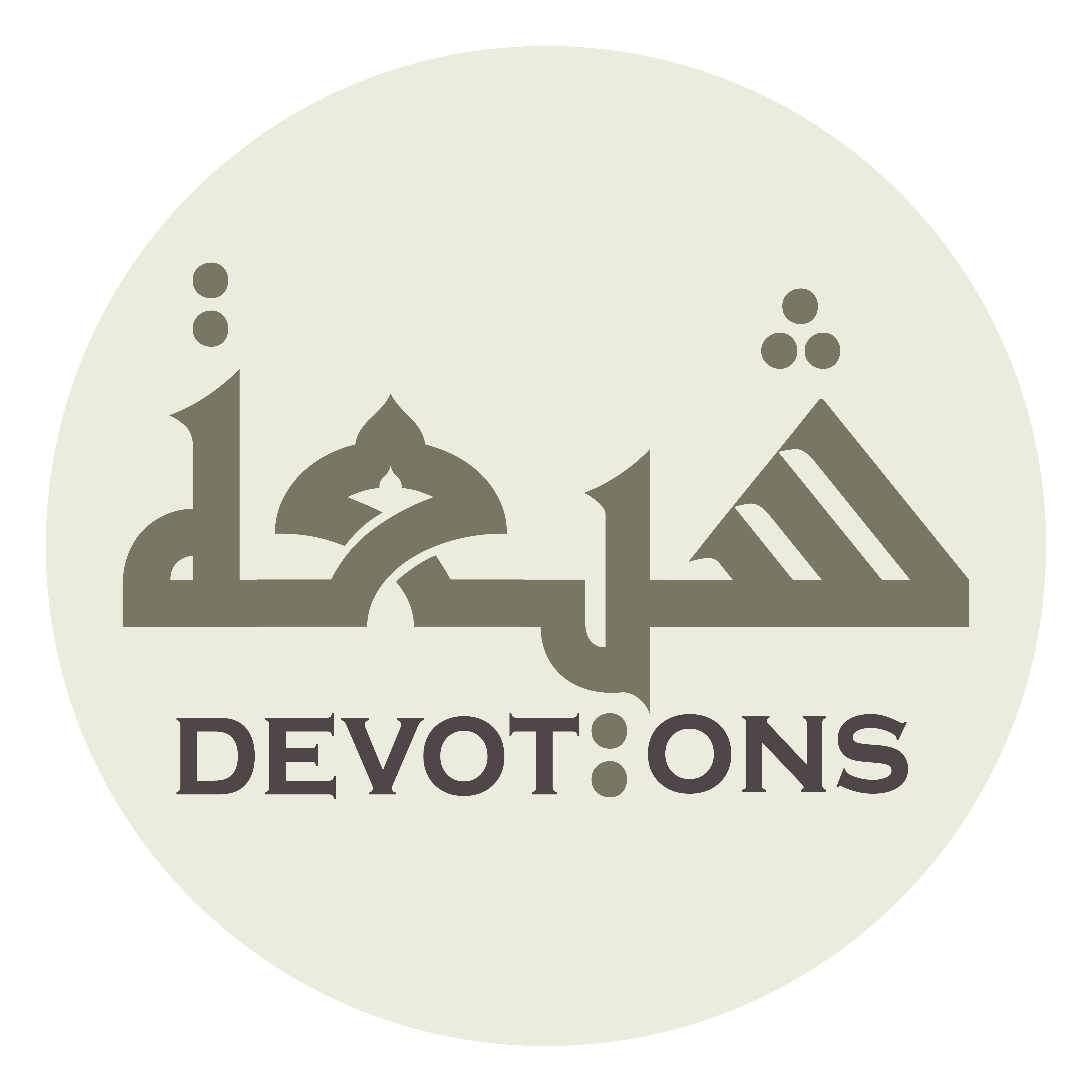 صَلَّى اللَّهُ عَلَيْهِ وَ آلِهِ

ṣallallāhu `alayhi wa ālih

may Allah bless him and his Household.
Dua Nudba
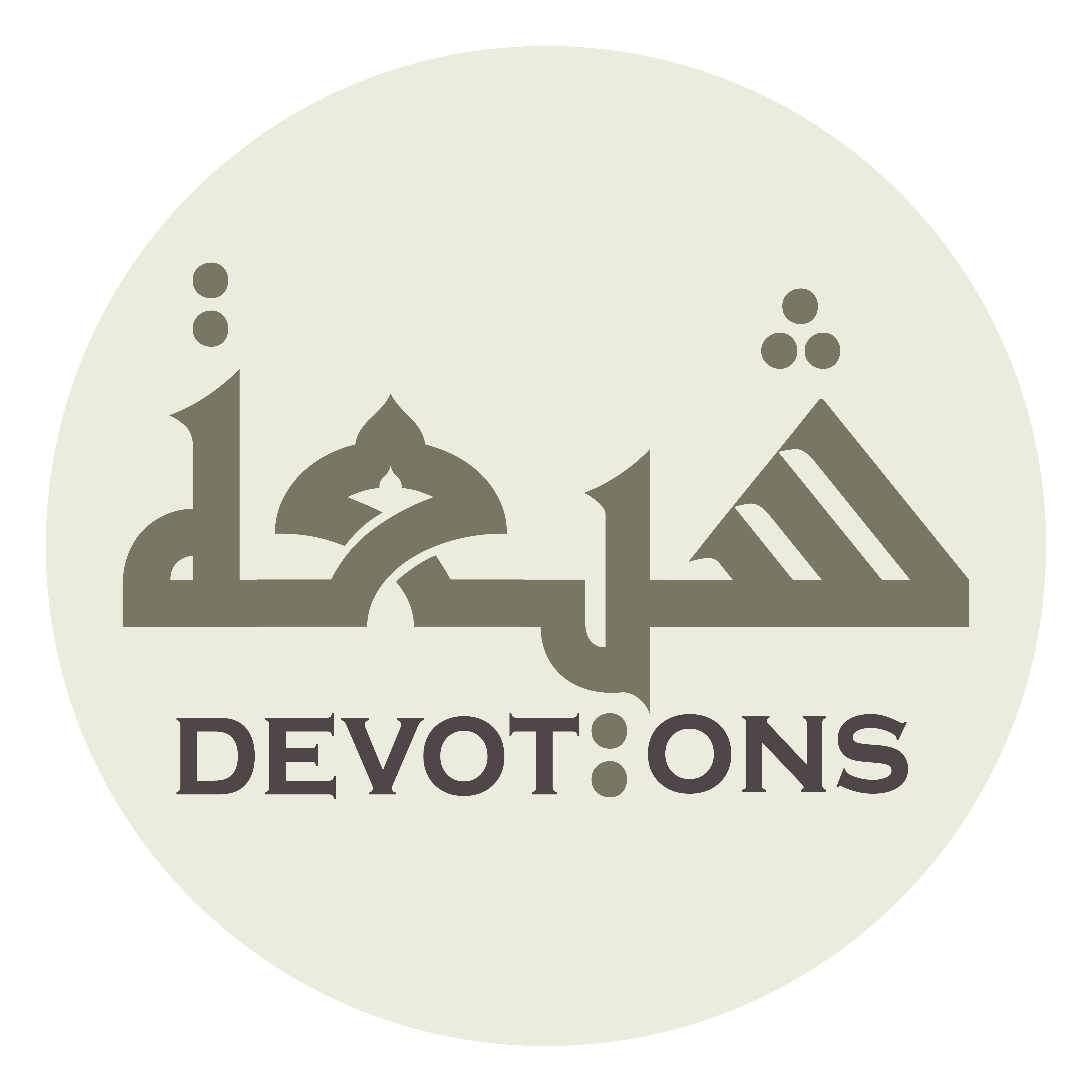 فَكَانَ كَمَا انْتَجَبْتَهُ

fakāna kamantajabtah

He was—as exactly as You have chosen—
Dua Nudba
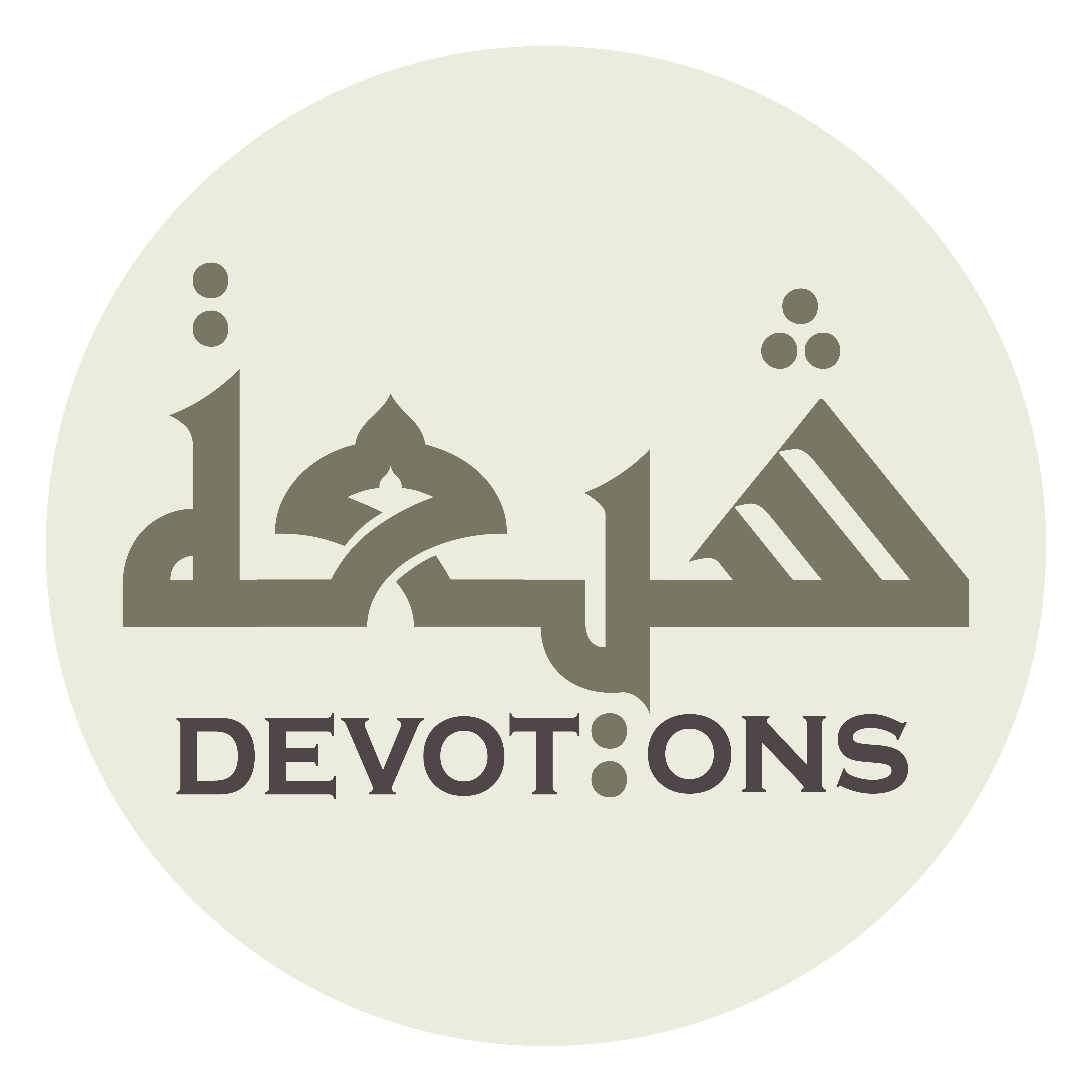 سَيِّدَ مَنْ خَلَقْتَهُ

sayyida man khalaqtah

the master of all those whom You created,
Dua Nudba
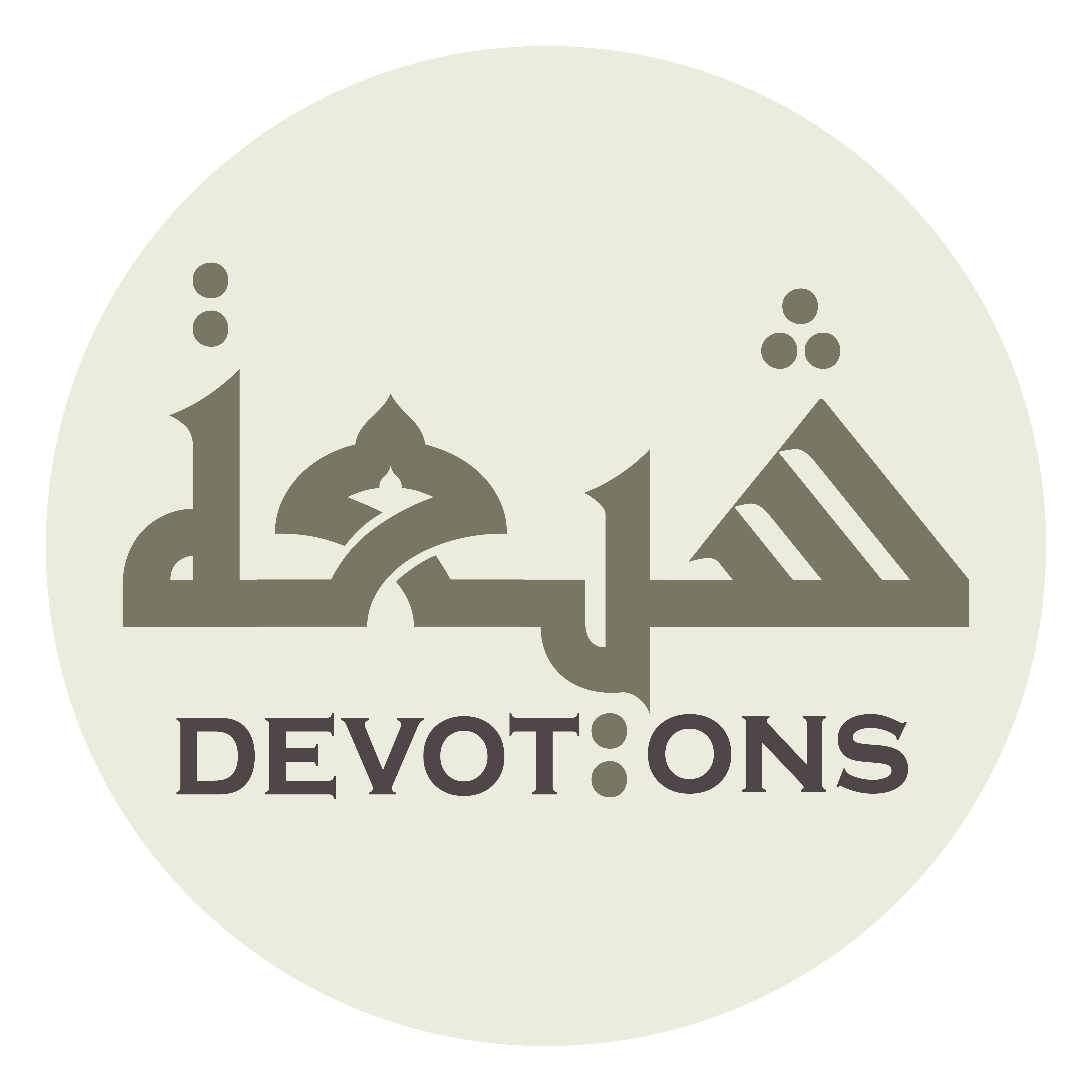 وَصَفْوَةَ مَنِ اصْطَفَيْتَهُ

waṣafwata maniṣṭafaytah

the best of all those whom You selected,
Dua Nudba
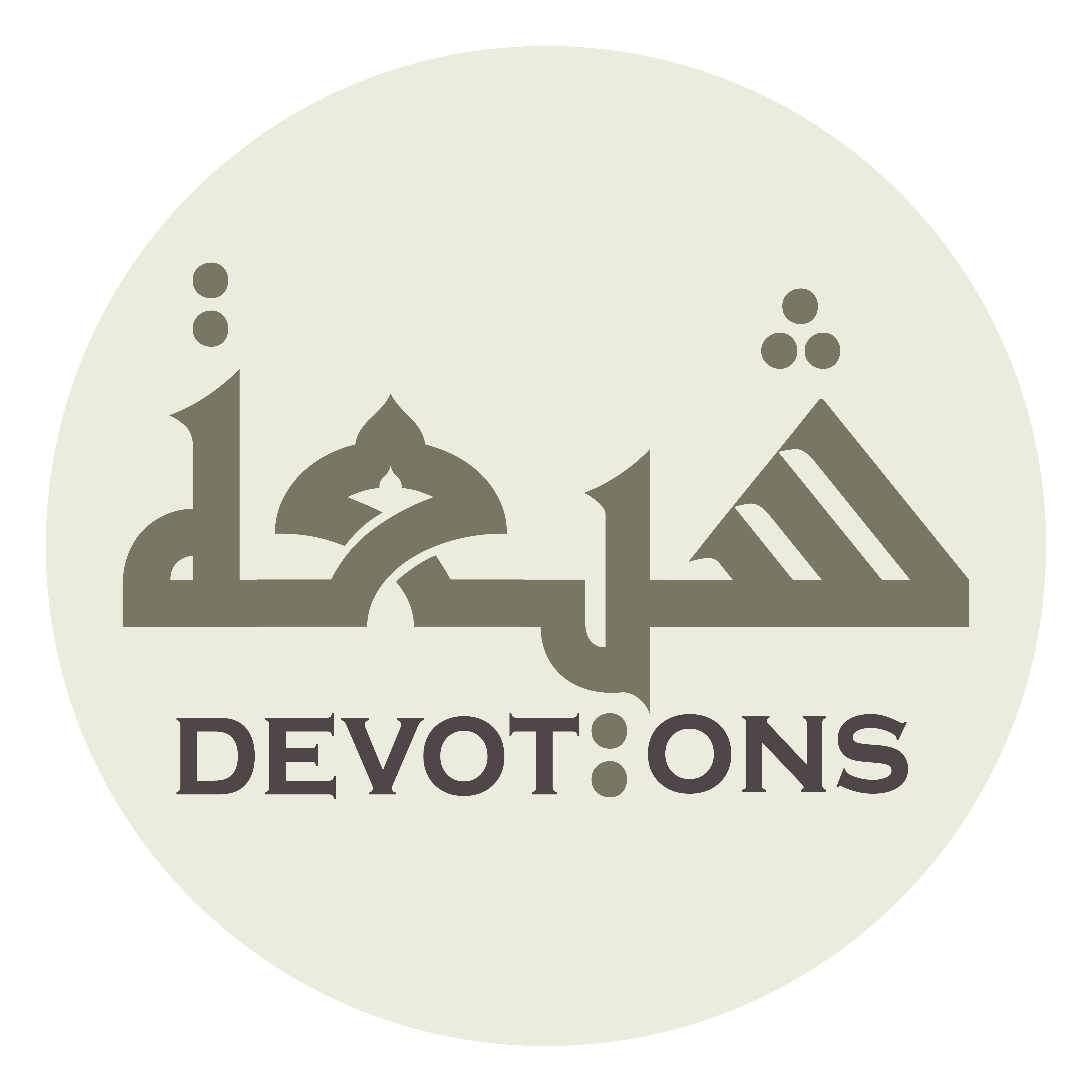 وَأَفْضَلَ مَنِ اجْتَبَيْتَهُ

wa-afḍala manijtabaytah

the most favorite of all those whom You pointed out,
Dua Nudba
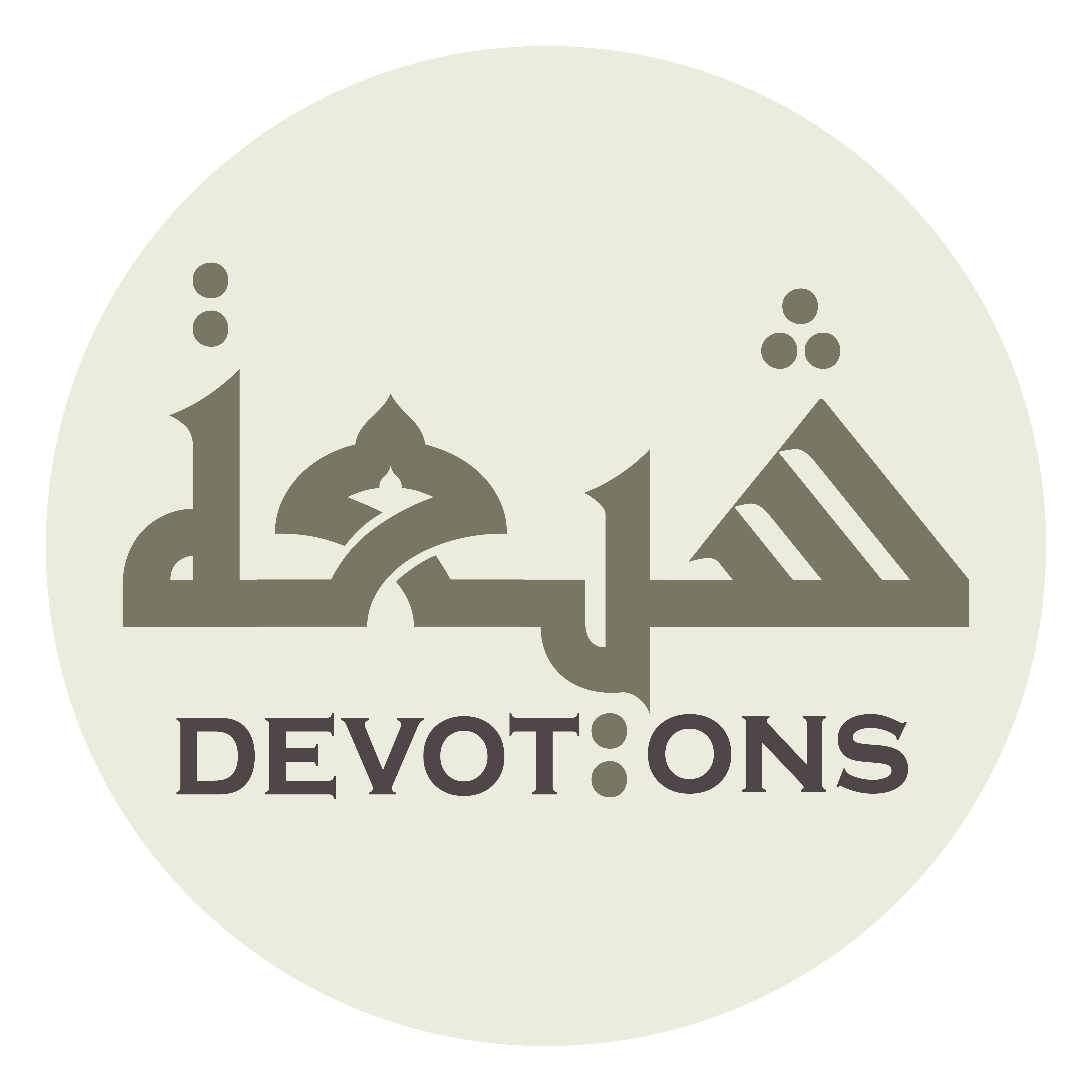 وَأَكْرَمَ مَنِ اعْتَمَدْتَهُ

wa-akrama mani`tamadtah

and the noblest of all those on whom You decided.
Dua Nudba
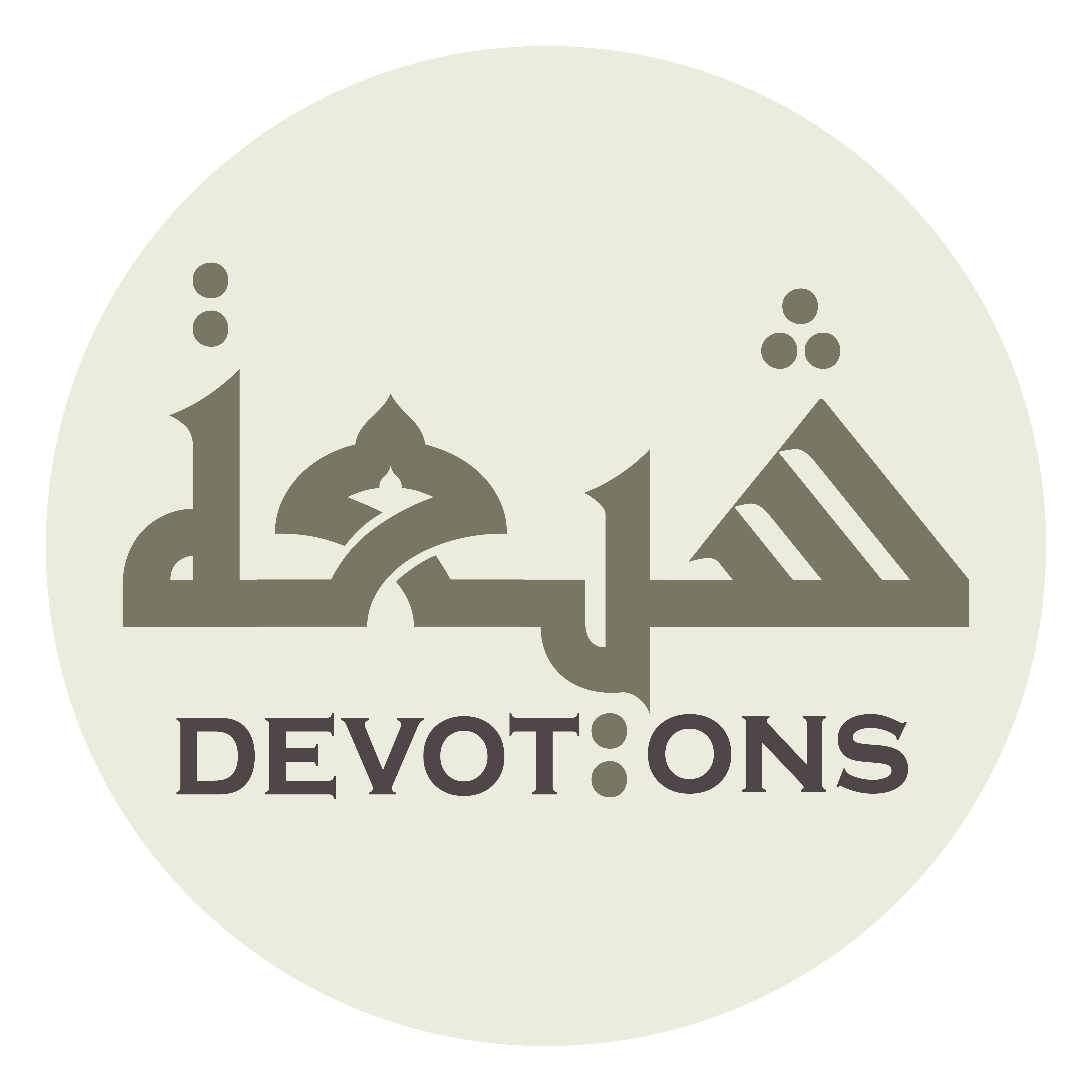 قَدَّمْتَهُ عَلٰى أَنْبِيَائِكَ

qaddamtahu `alā anbiyā-ik

So, You preferred him to Your prophets,
Dua Nudba
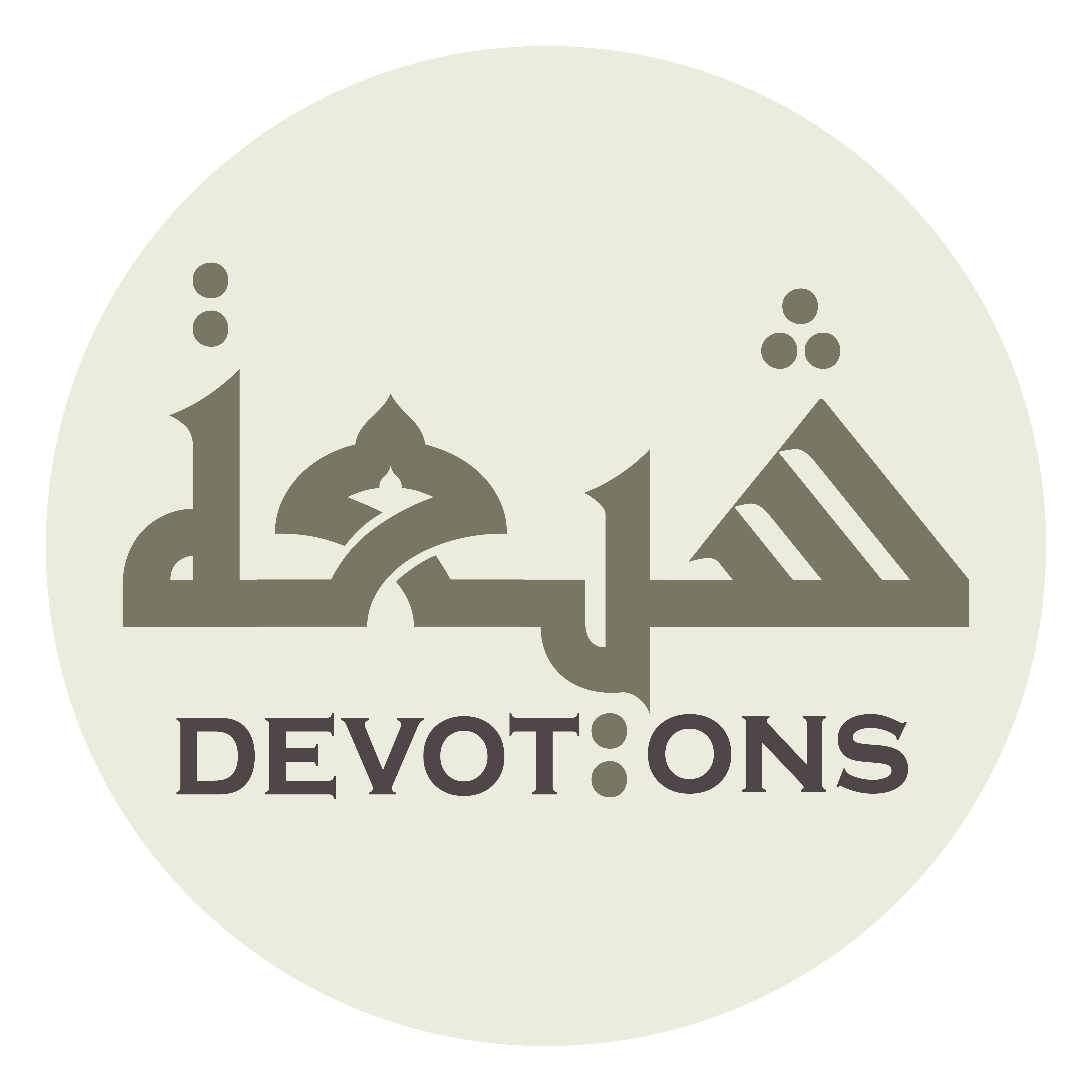 وَبَعَثْتَهُ إِلَى الثَّقَلَيْنِ مِنْ عِبَادِكَ

waba`athtahu ilath thaqalayni min `ibādik

sent him to the two dependents (men and jinn) from Your servants,
Dua Nudba
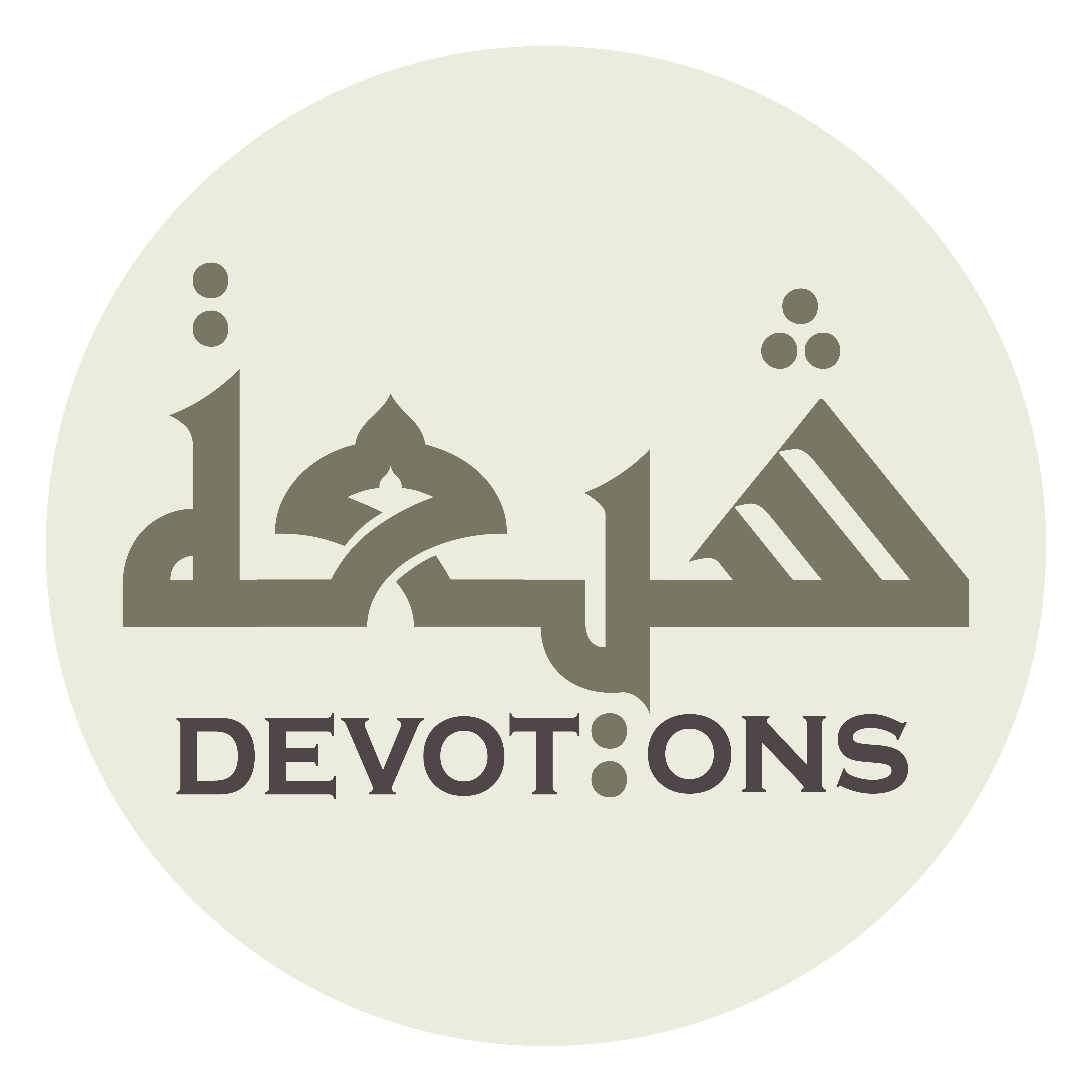 وَأَوْطَأْتَهُ مَشَارِقَكَ وَمَغَارِبَكَ

wa-awṭa-tahu mashāriqaka wamaghāribak

enabled him to tread on the east and the west of Your lands,
Dua Nudba
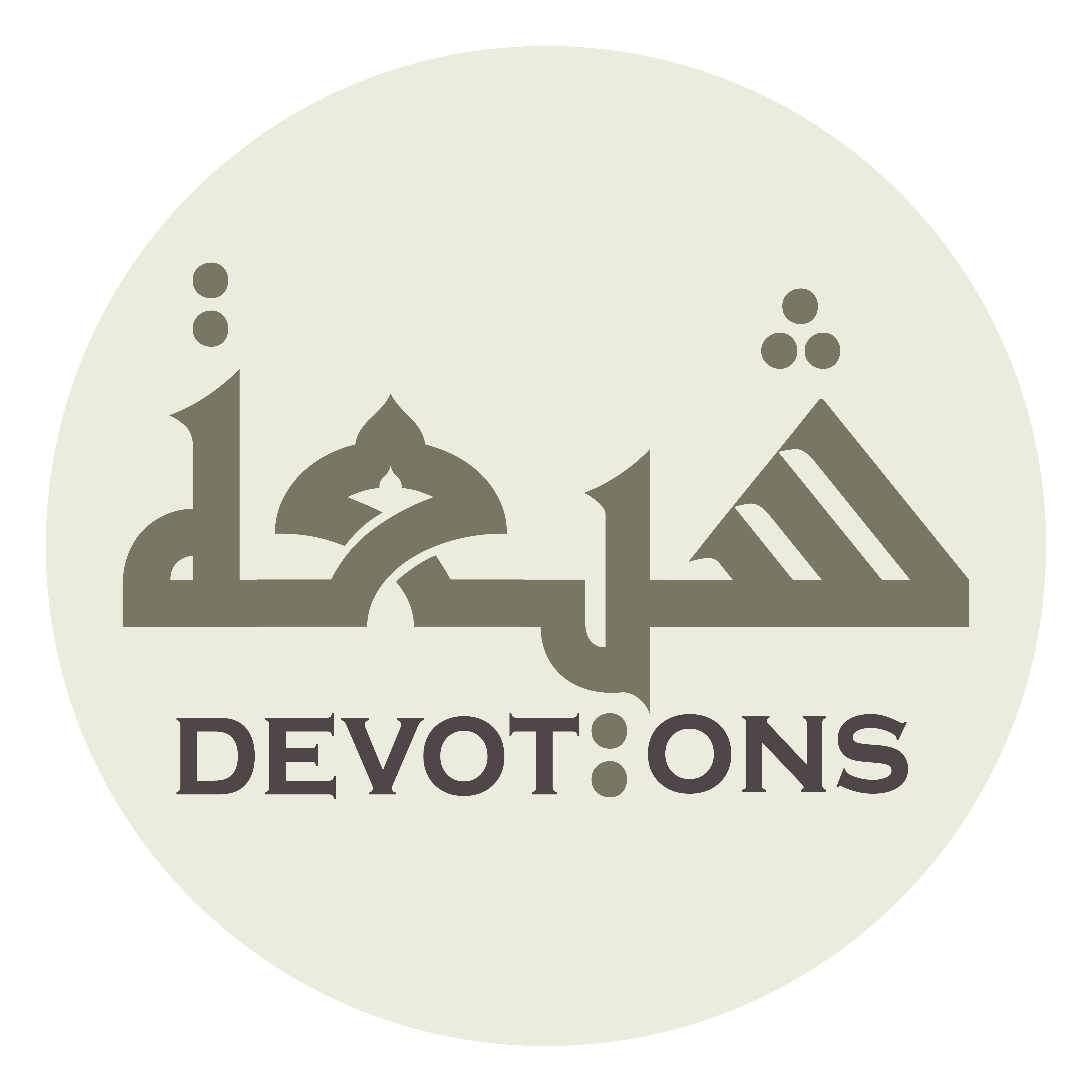 وَسَخَّرْتَ لَهُ الْبُرَاقَ

wasakhhar-ta lahul burāq

made subservient to him the Buraq (the celestial sumpter],
Dua Nudba
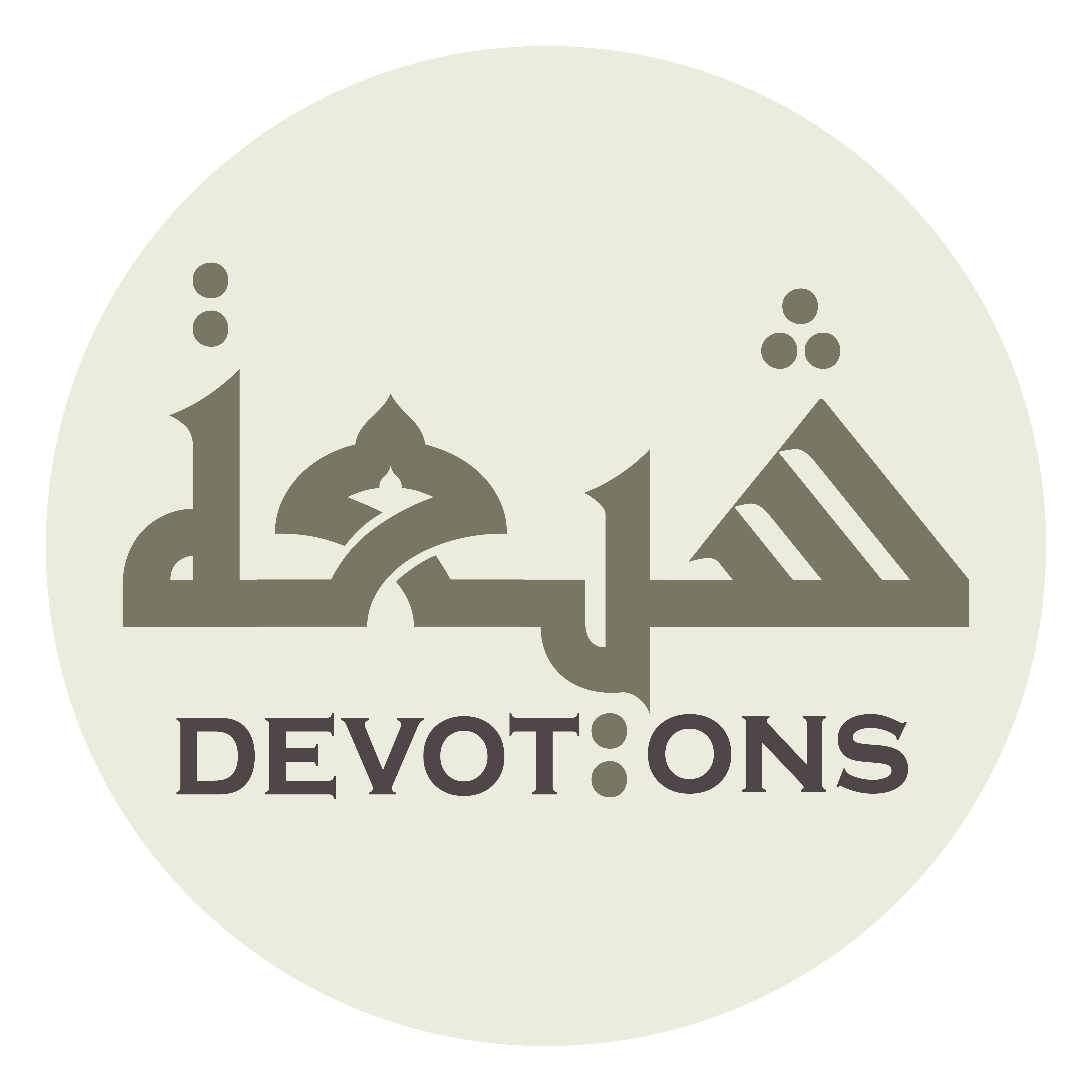 وَعَرَجْتَ بِرُوحِهِ إِلٰى سَمَائِكَ

wa`arajta birūḥihi ilā samā-ik

raised his soul to Your heavens,
Dua Nudba
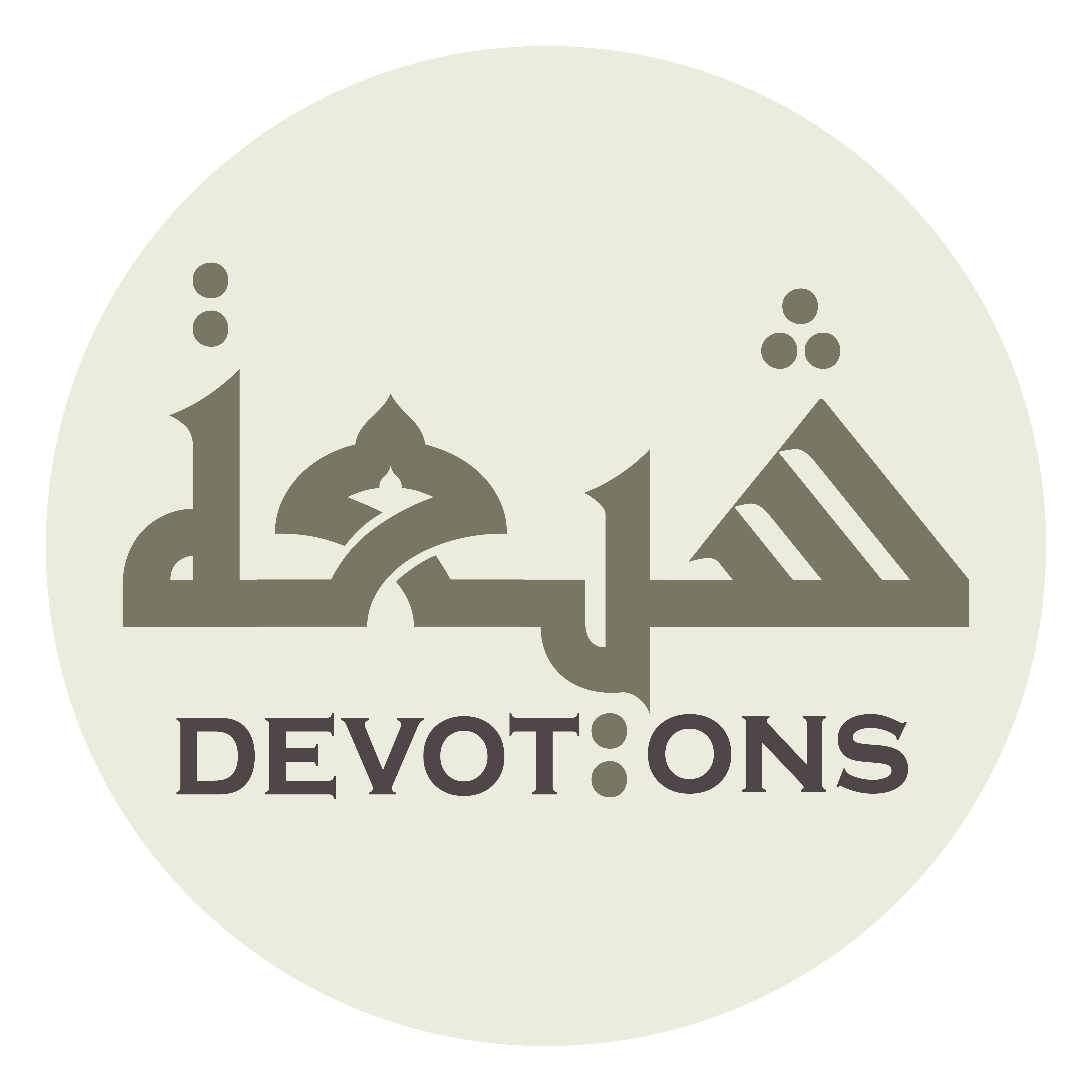 وَأَوْدَعْتَهُ عِلْمَ مَا كَانَ

wa-awda`tahu `ilma mā kān

and entrusted with him the knowledge of whatever passed
Dua Nudba
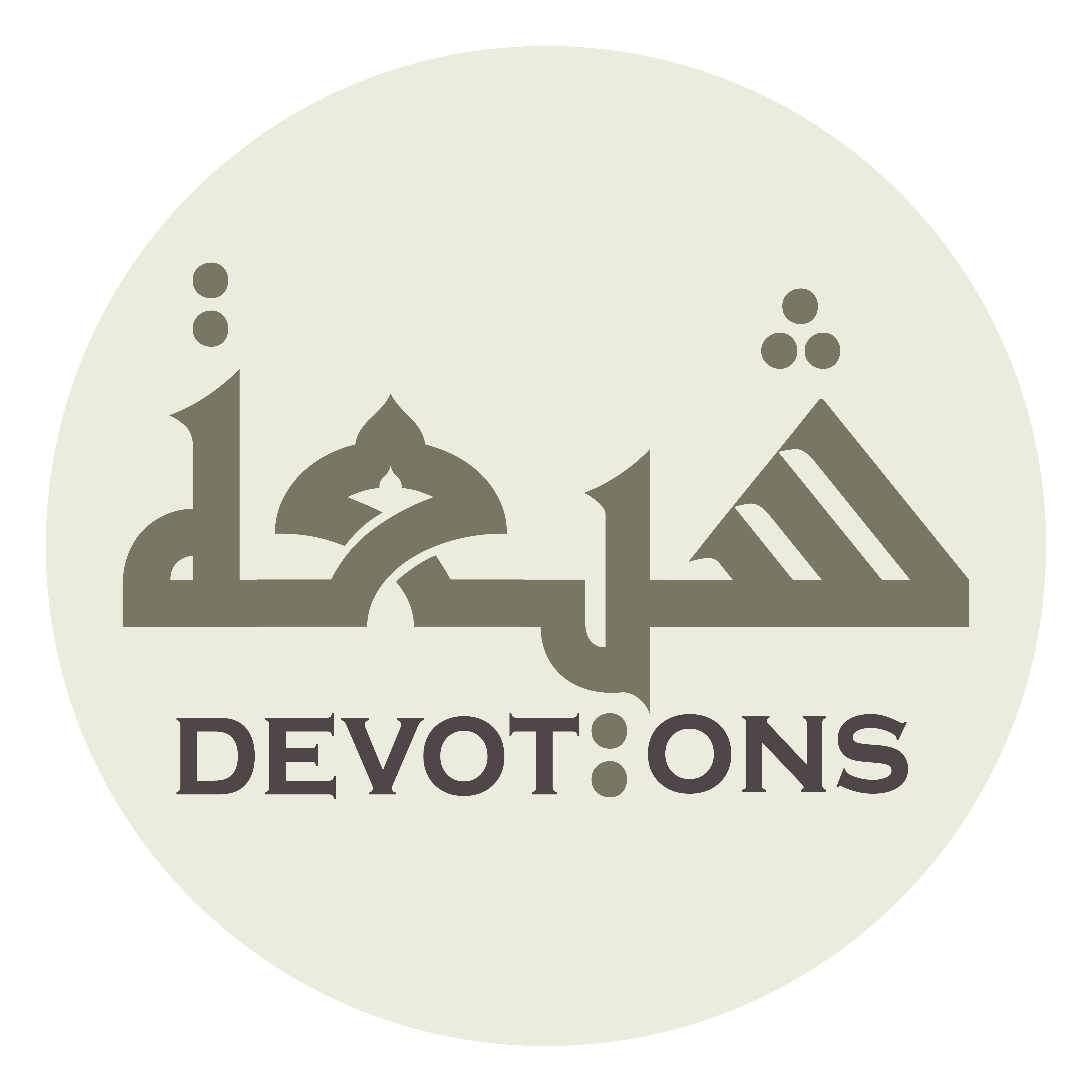 وَمَا يَكُونُ إِلٰى انْقِضَاءِ خَلْقِكَ

wamā yakūnu ilanqiḍā-i khalqik

and whatever shall come to pass up to the extinction of Your creatures.
Dua Nudba
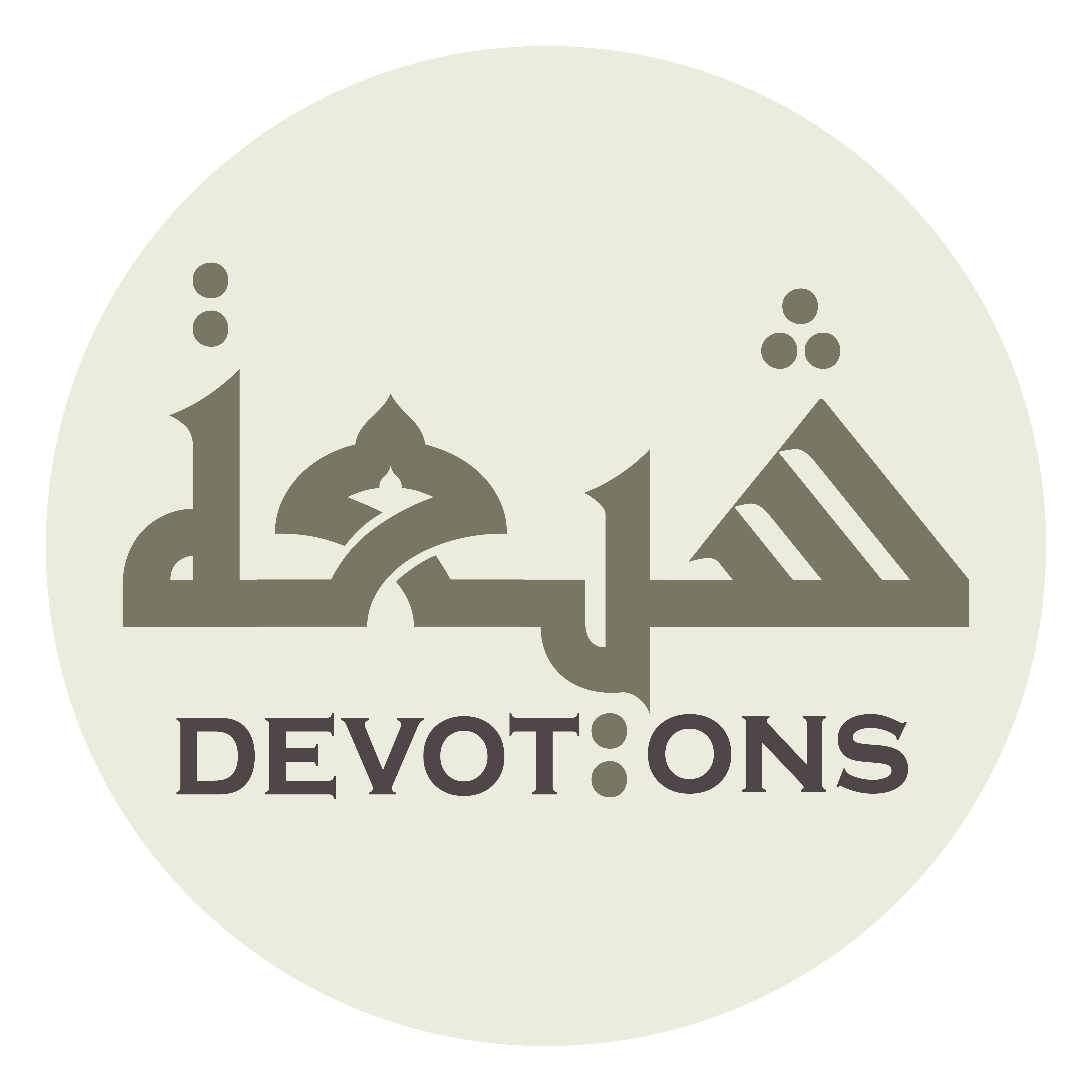 ثُمَّ نَصَرْتَهُ بِالرُّعْبِ

thumma naṣar-tahu birru`b

You then granted him victory by means of awe & majesty
Dua Nudba
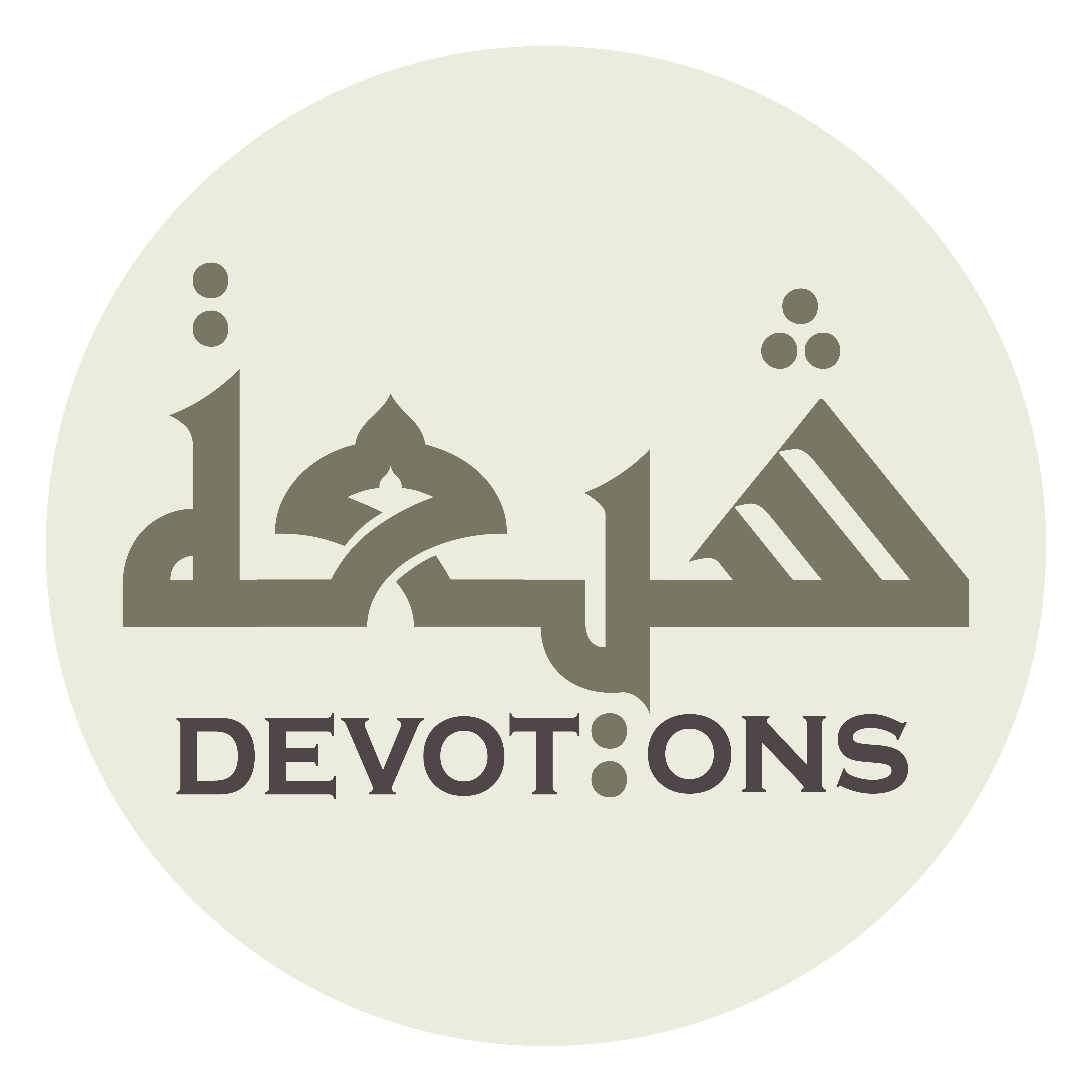 وَحَفَفْتَهُ بِجَبْرَئِيلَ وَمِيكَائِيلَ

waḥafaftahu bijabra-īla wamīkā-īl

ordered (Archangels) Gabriel and Michael
Dua Nudba
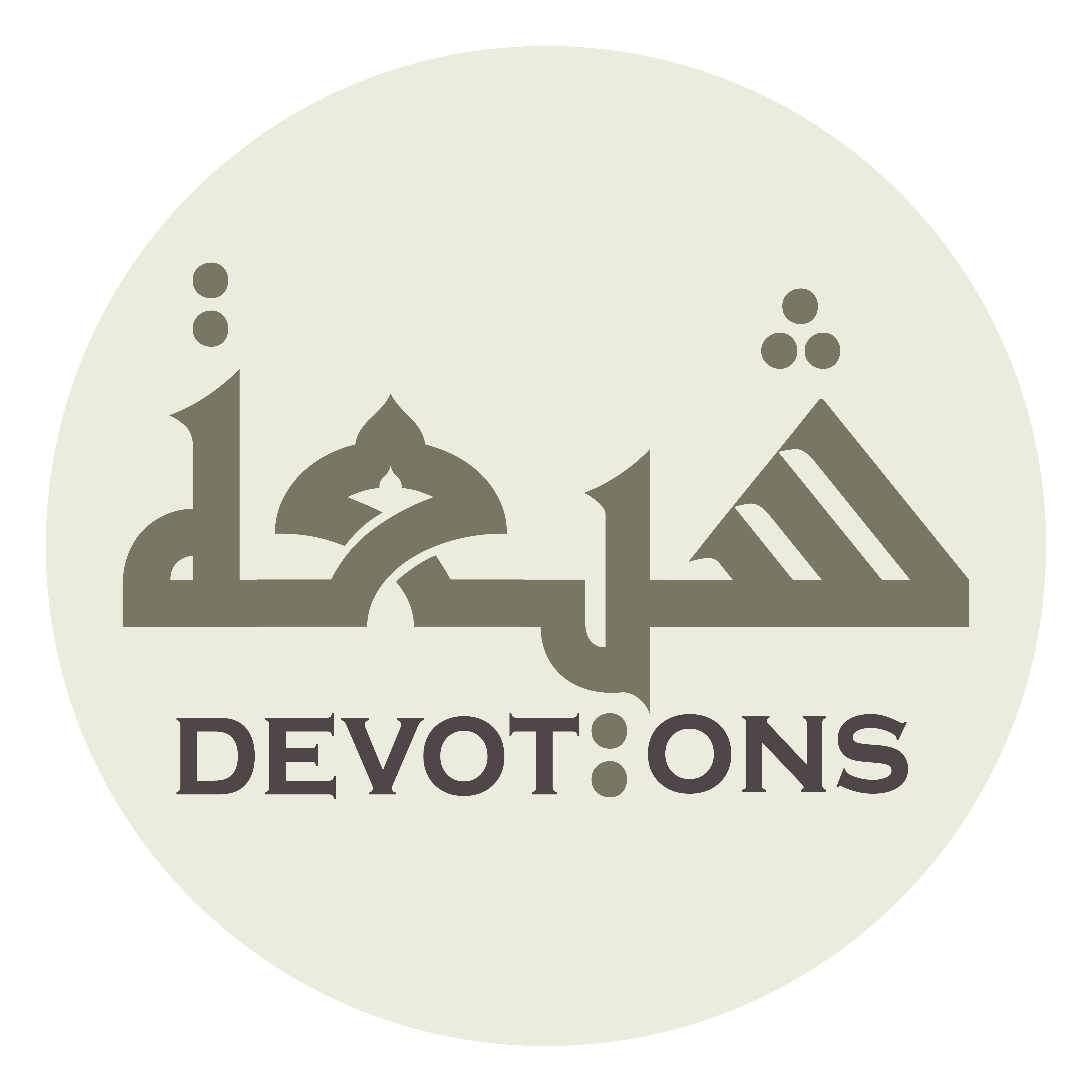 وَالْمُسَوِّمِيْنَ مِنْ مَلَائِكَتِكَ

walmusawwimīna min malā-ikatik

as well as the marked angels to surround him,
Dua Nudba
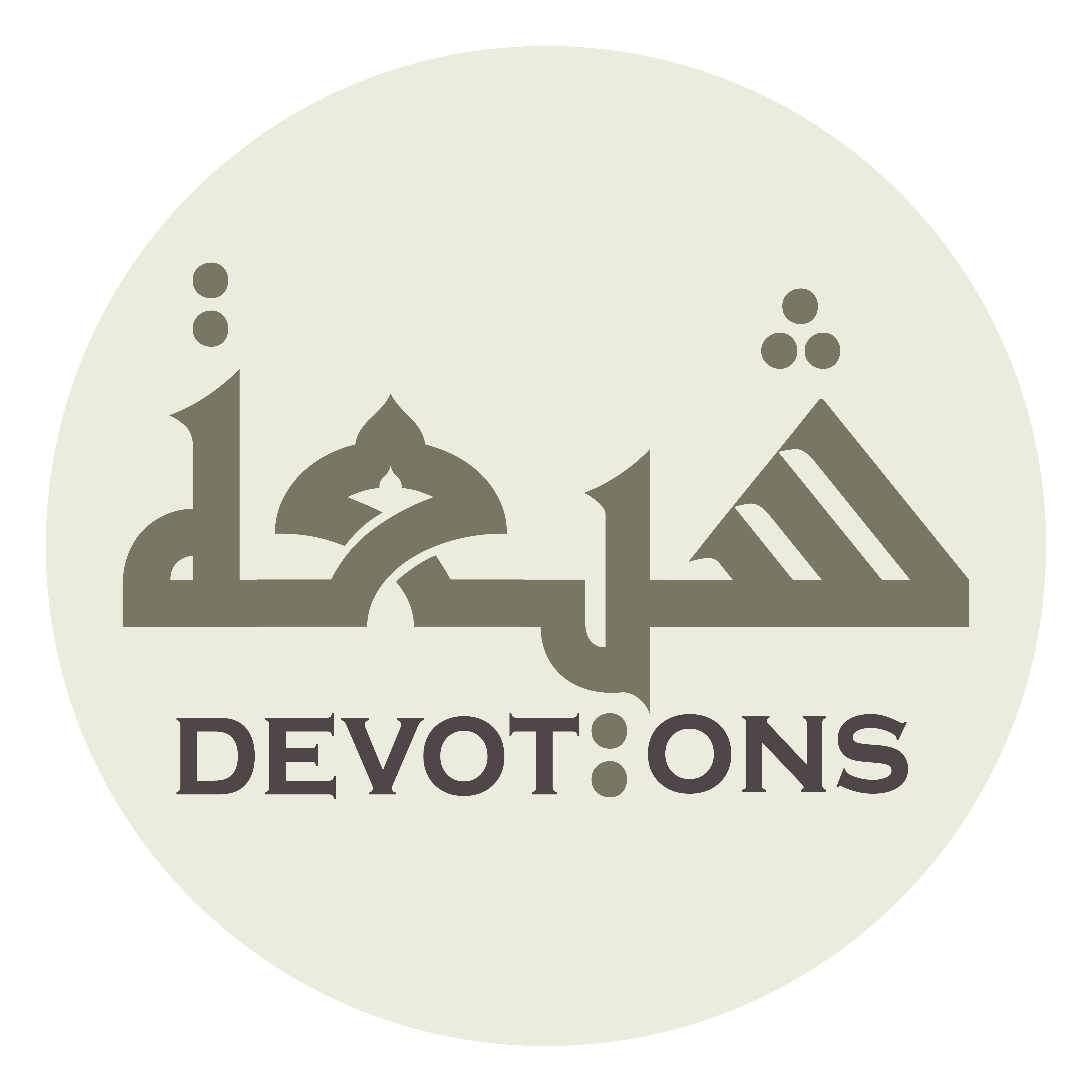 وَوَعَدْتَهُ أَنْ تُظْهِرَ دِيْنَهُ عَلَى الدِّينِ كُلِّهِ

wawa`adtahu an tuẓhira dīnahu `alad dīni kullih

and promised him to make his faith prevail all other faiths
Dua Nudba
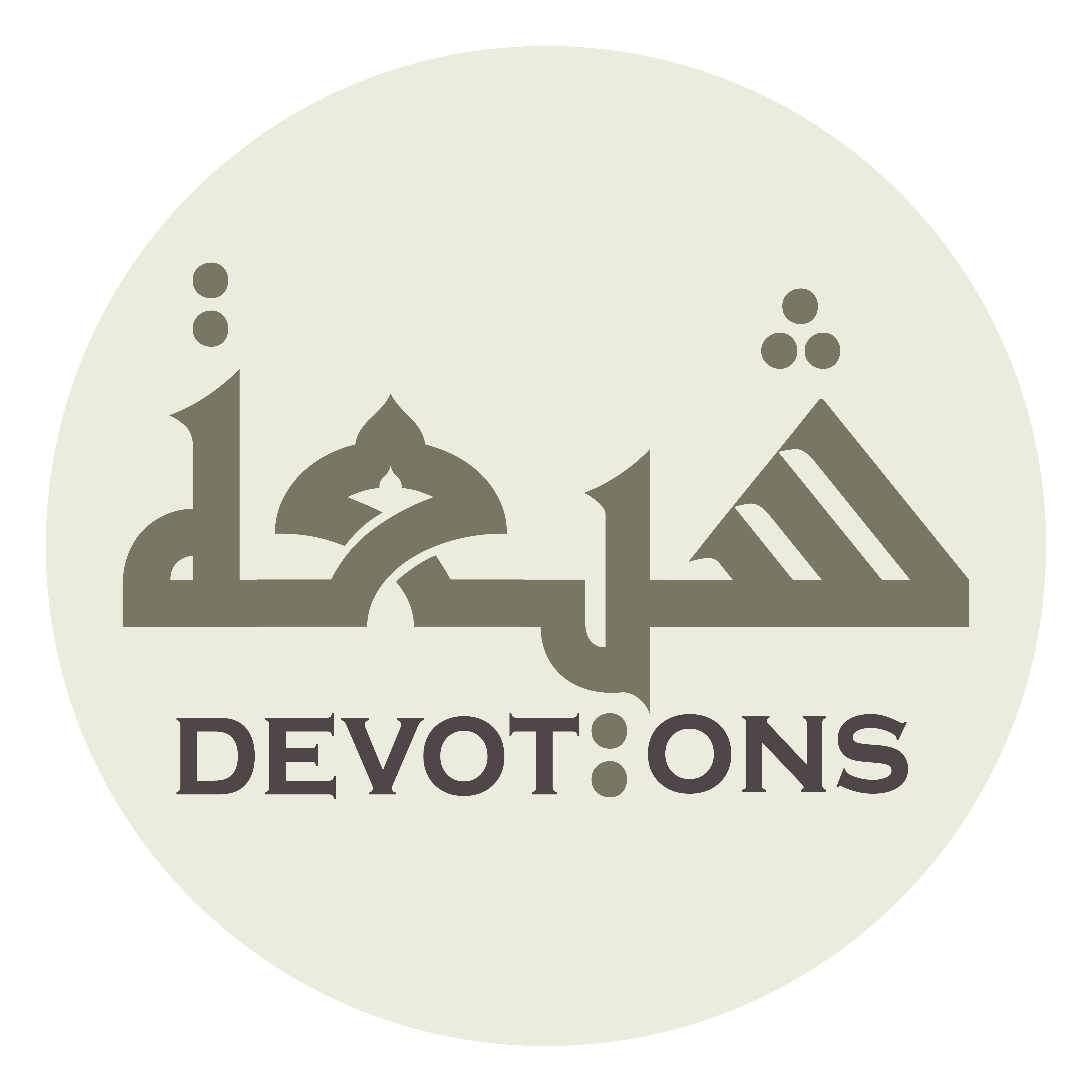 وَلَوْ كَرِهَ الْمُشْرِكُونَ

walaw karihal mushrikūn

however much the polytheists may be averse.
Dua Nudba
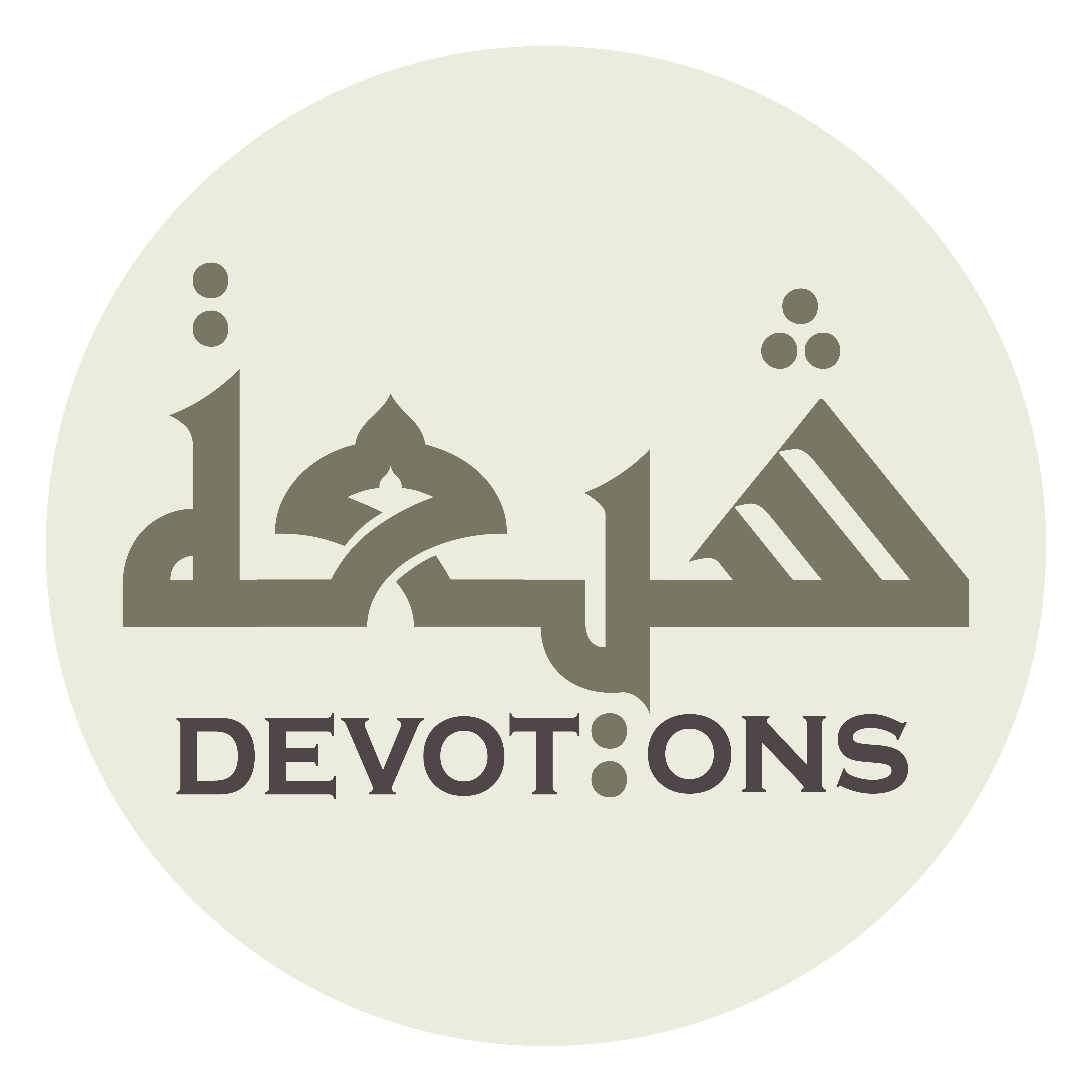 وَذٰلِكَ بَعْدَ أَنْ بَوَّأْتَهُ مُبَوَّأَ صِدْقٍ مِنْ أَهْلِهِ

wadhālika ba`da an bawwa-tahu mubawwa-a ṣidqin min ahlih

You did all that after You had settled him in an honest position among his people,
Dua Nudba
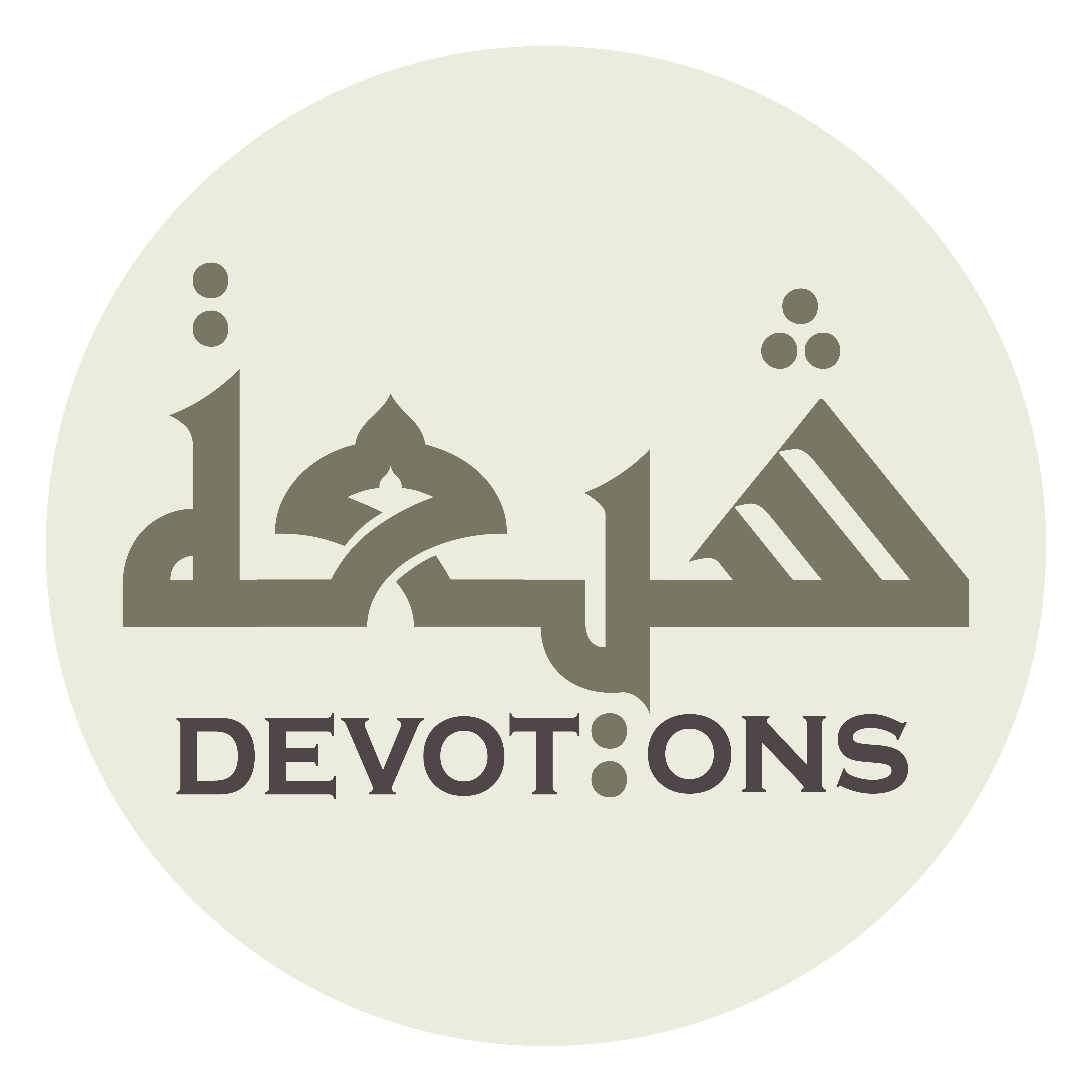 وَجَعَلْتَ لَهُ وَلَهُمْ أَوَّلَ بَيْتٍ

waja`alta lahu walahum awwala bayt

made for him and them the first house
Dua Nudba
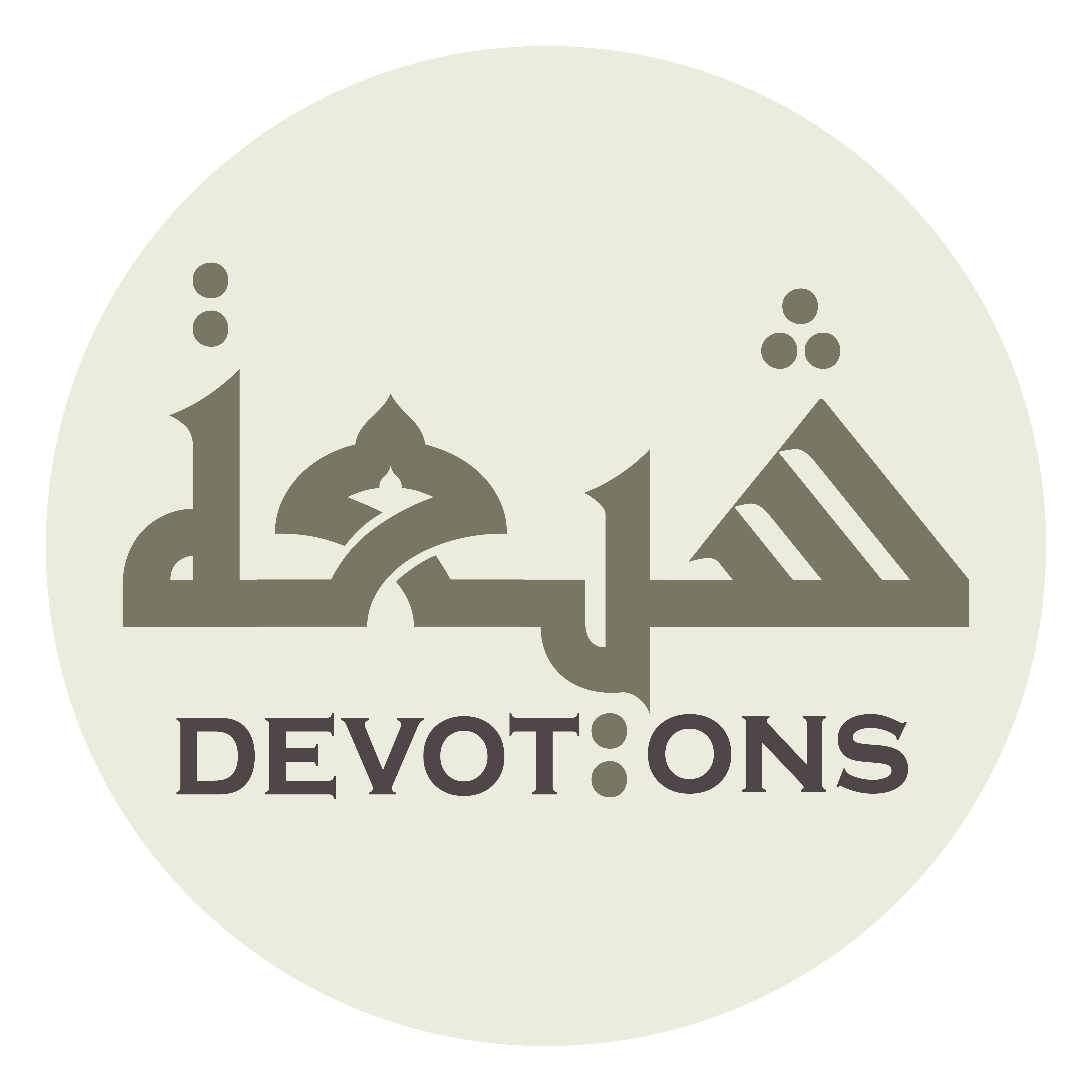 وُضِعَ لِلنَّاسِ لَلَّذِيْ بِبَكَّةَ

wuḍi`a linnāsi lalladhī bibakkah

ever located for the people; that is the house in Bakkah,
Dua Nudba
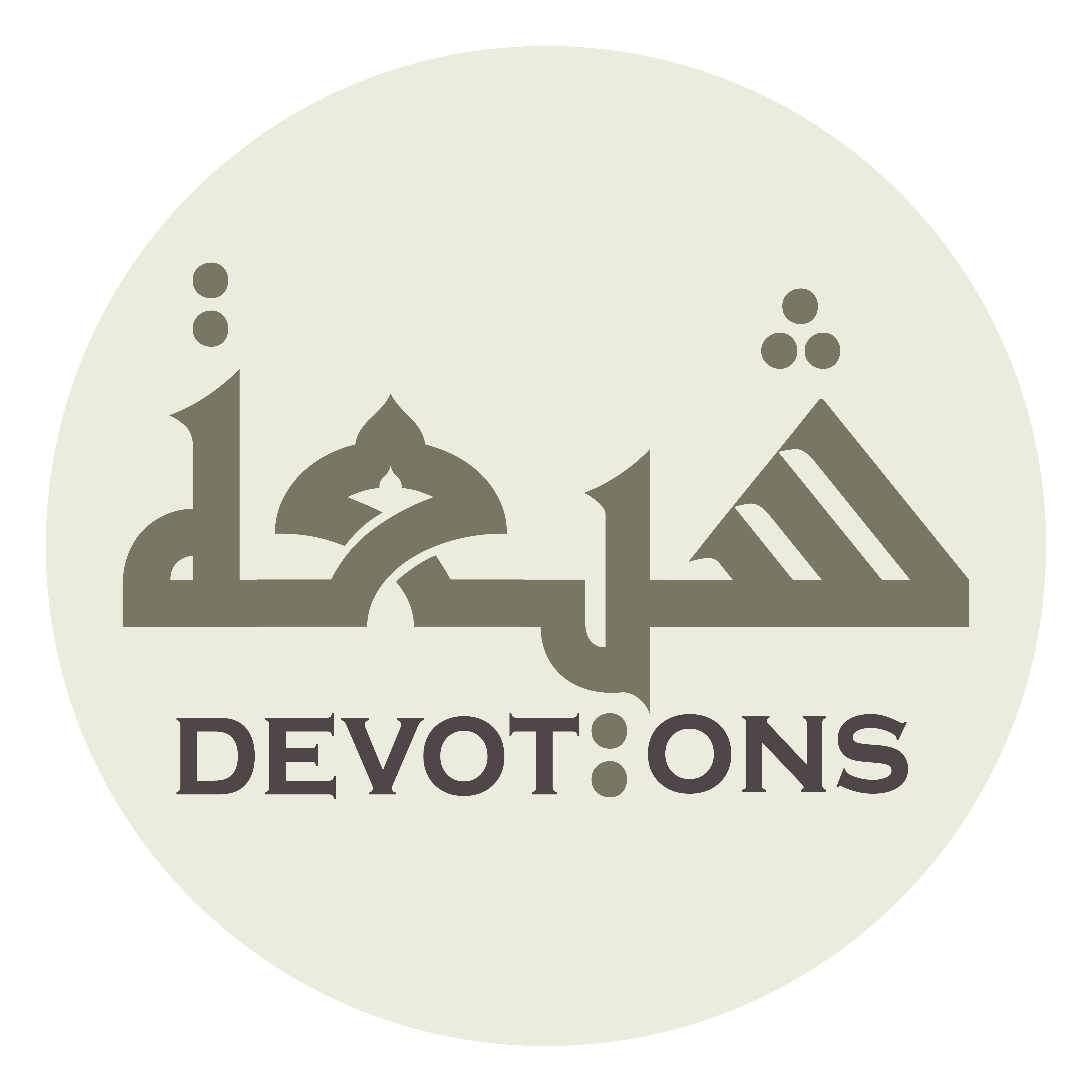 مُبَارَكًا وَهُدًى لِلْعَالَمِيْنَ

mubārakan wahudan lil`ālamīn

blessed and guidance for the worlds.
Dua Nudba
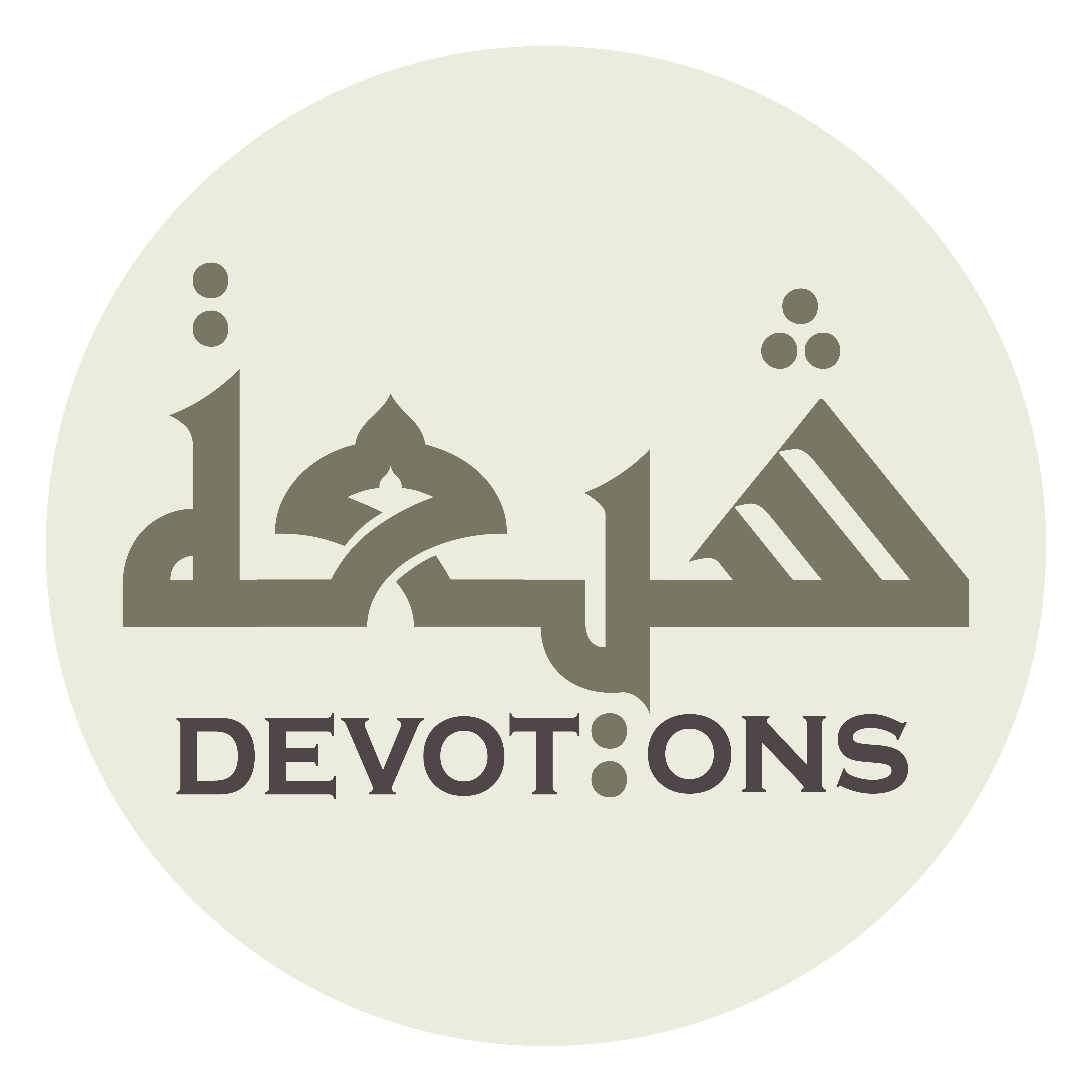 فِيهِ آيَاتٌ بَيِّنَاتٌ

fīhi-āyātun bayyināt

In it, there are clear-cut proofs.
Dua Nudba
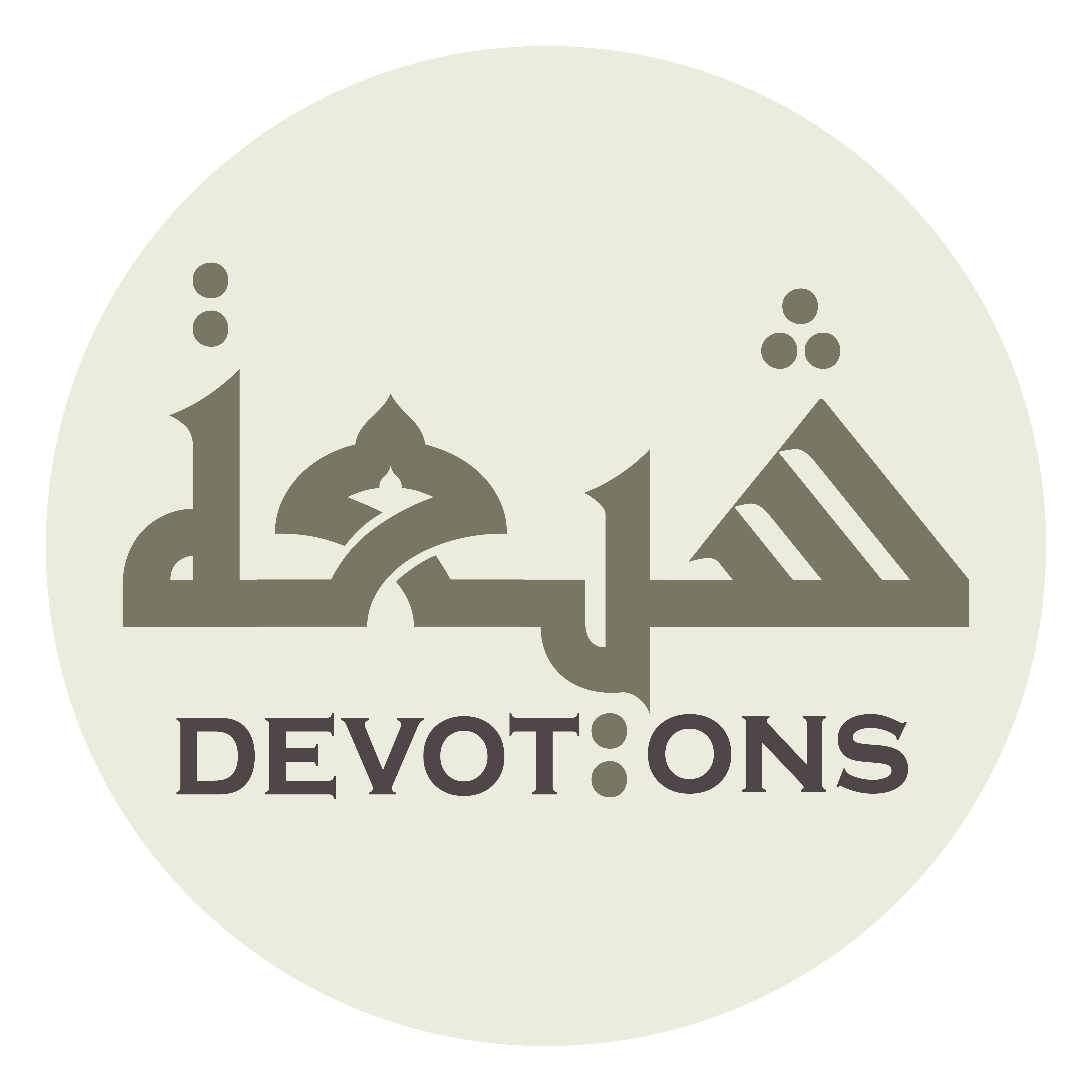 مَقَامُ إِبْرَاهِيمَ

maqāmu ibrāhīm

It is the standing-place of Abraham,
Dua Nudba
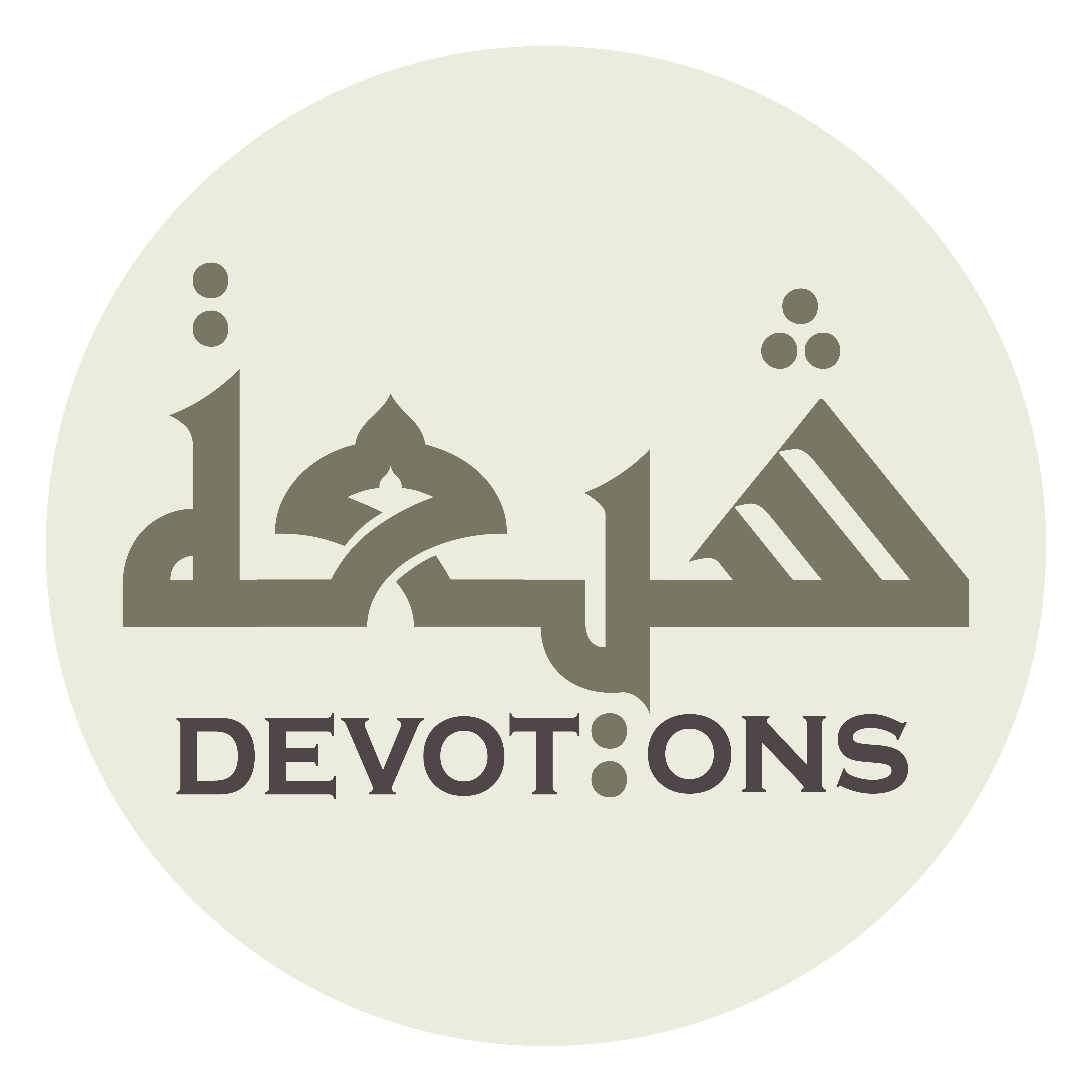 وَمَنْ دَخَلَهُ كَانَ آمِنًا

waman dakhalahu kāna-āminā

and whoever enters it will be secured.
Dua Nudba
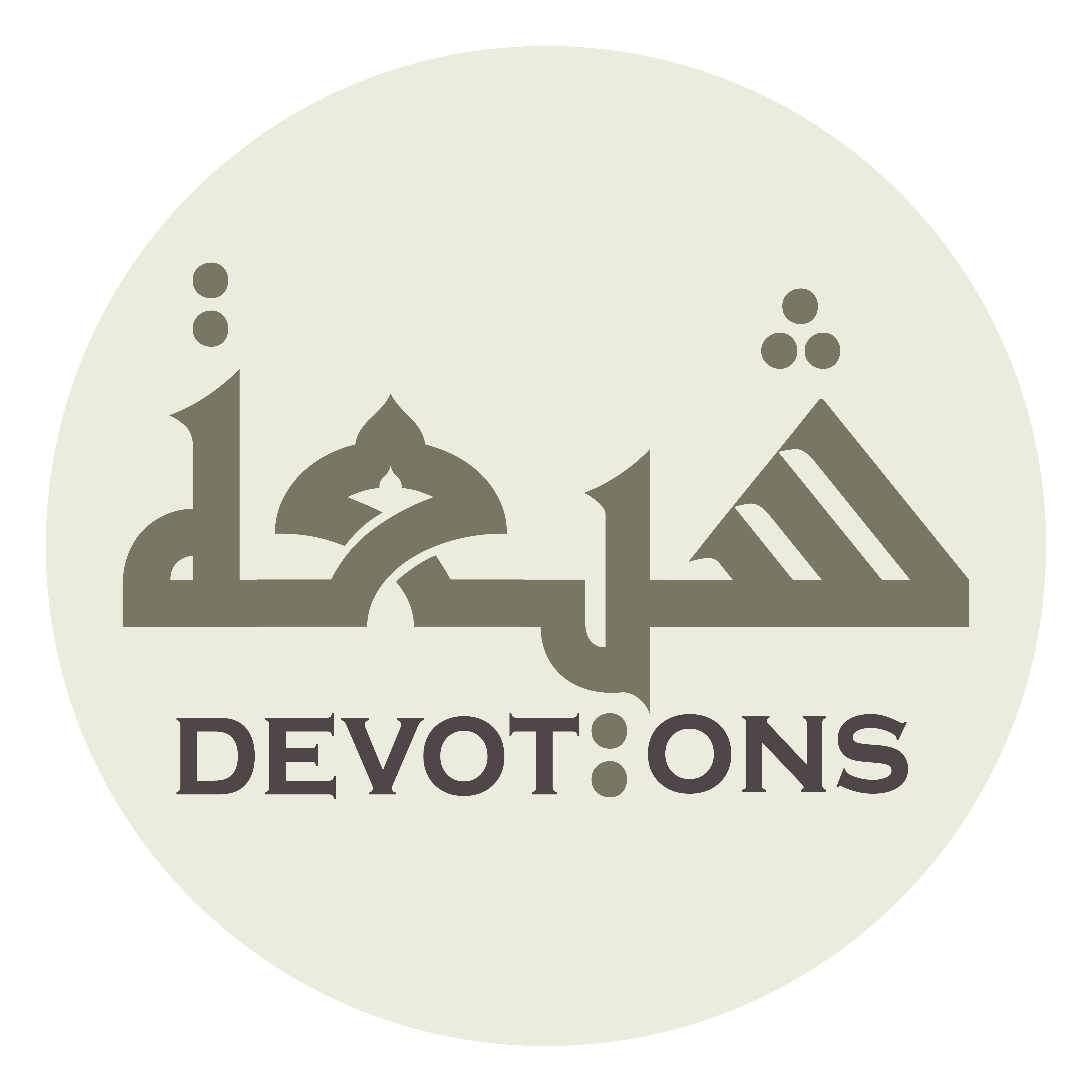 وَقُلْتَ إِنَّمَا يُرِيدُ اللَّهُ لِيُذْهِبَ عَنْكُمُ الرِّجْسَ

waqulta innamā yurīdullāhu liyudh-hiba `ankumur rijs

You also said, “Allah only desires to keep away the uncleanness from you,
Dua Nudba
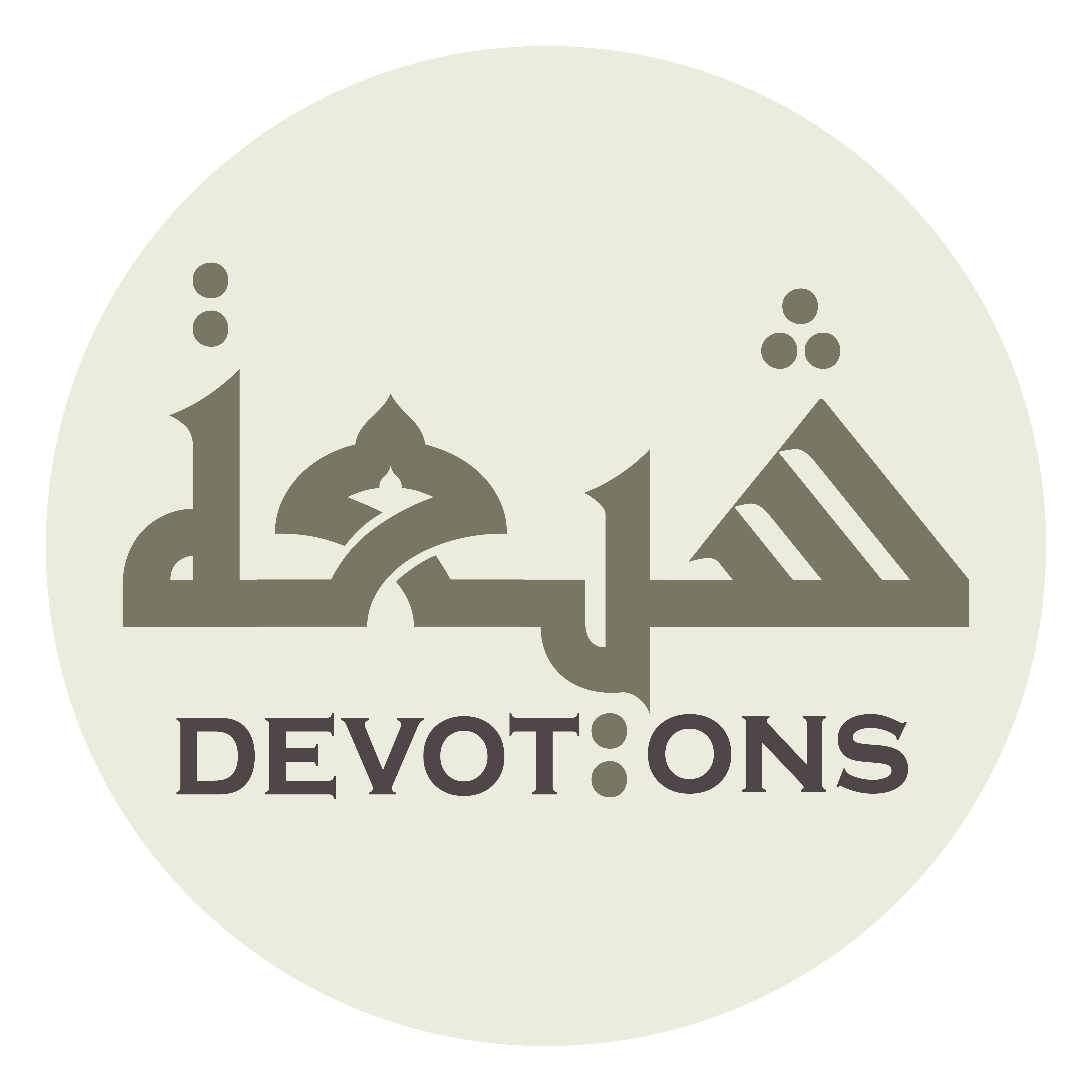 أَهْلَ الْبَيْتِ

ahlal bayt

O people of the House,
Dua Nudba
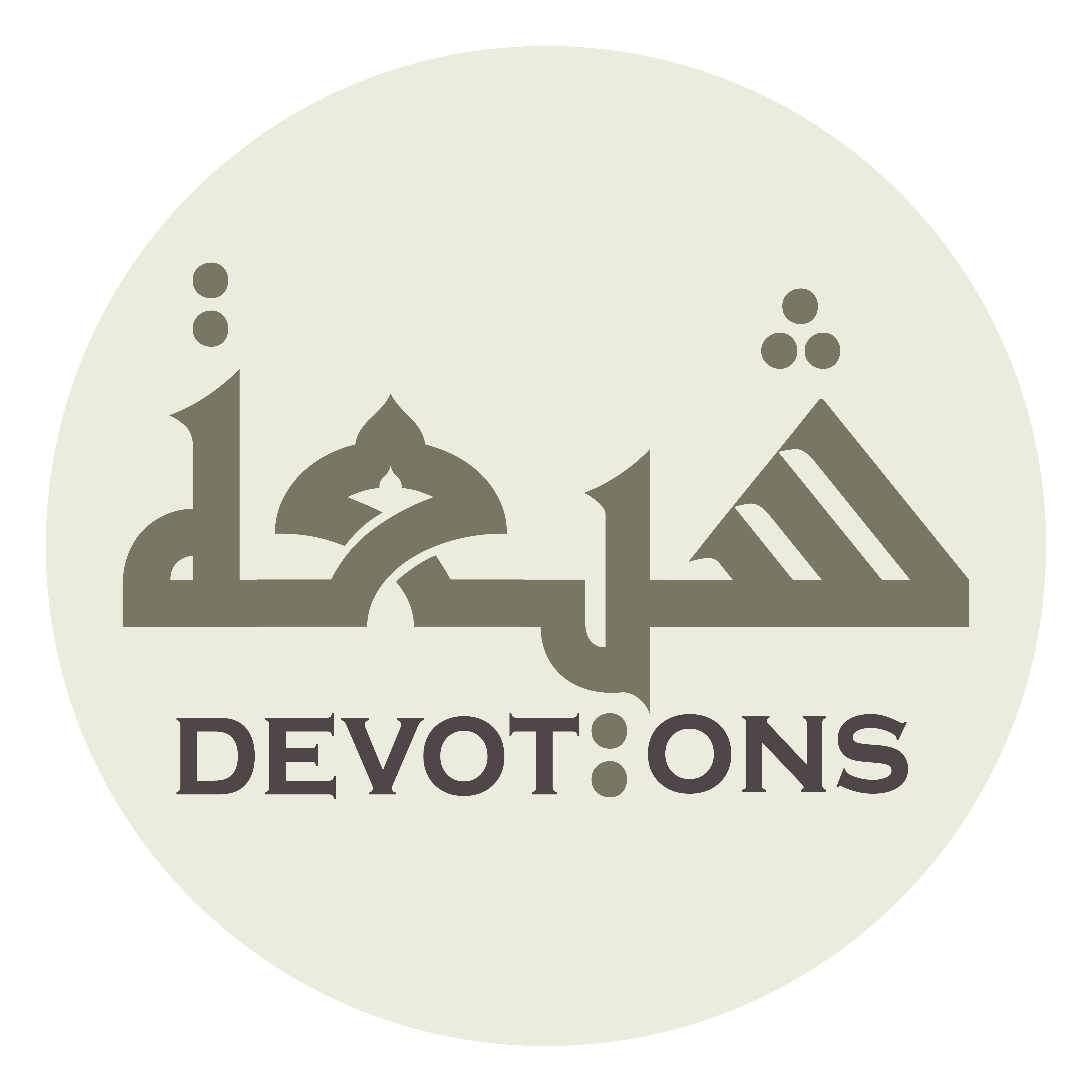 وَيُطَهِّرَكُمْ تَطْهِيرًا

wayuṭahhirakum taṭ-hīrā

and to purify you a thorough purifying.”
Dua Nudba
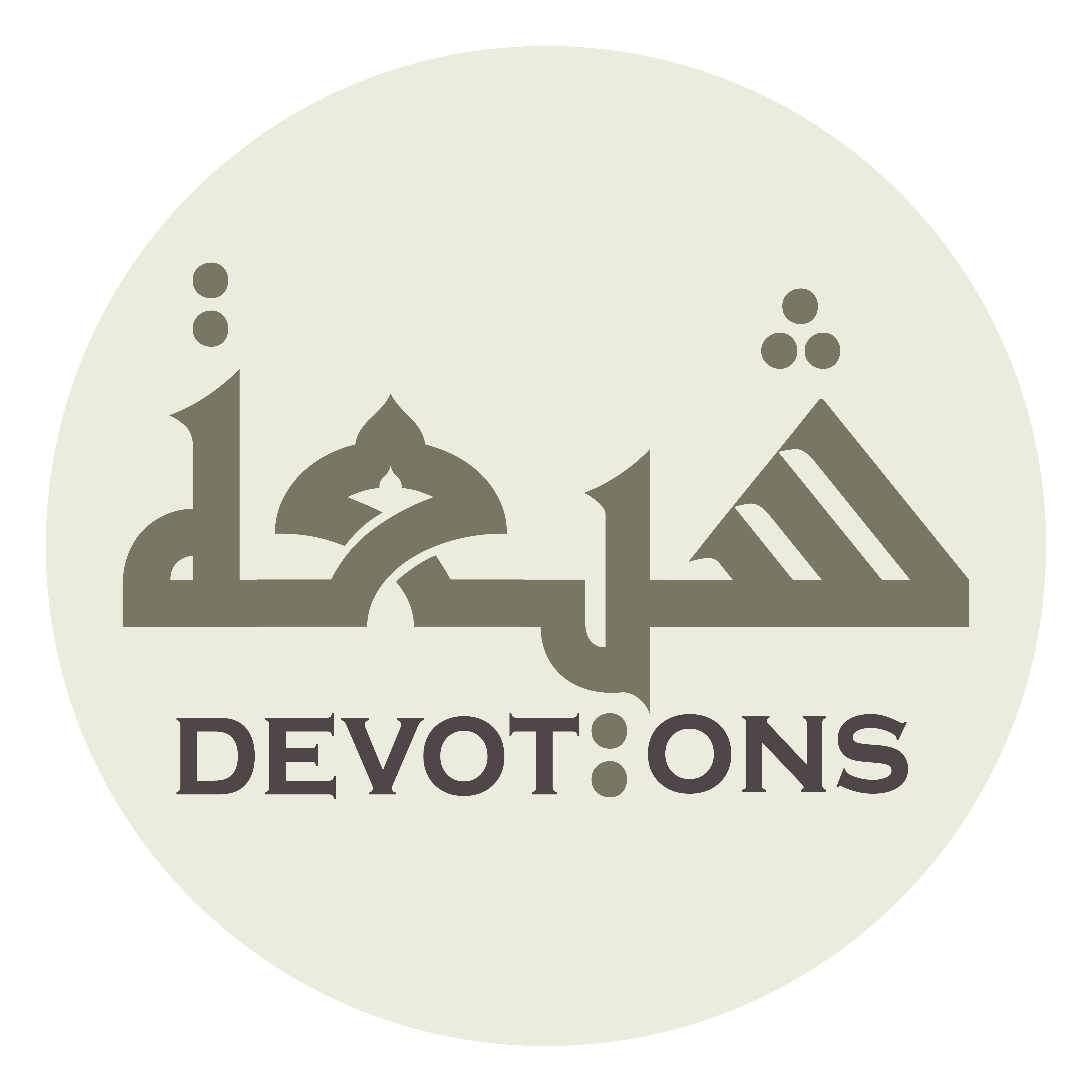 ثُمَّ جَعَلْتَ أَجْرَ مُحَمَّدٍ

thumma ja`alta ajra muḥammad

You then decided the reward of Muhammad,
Dua Nudba
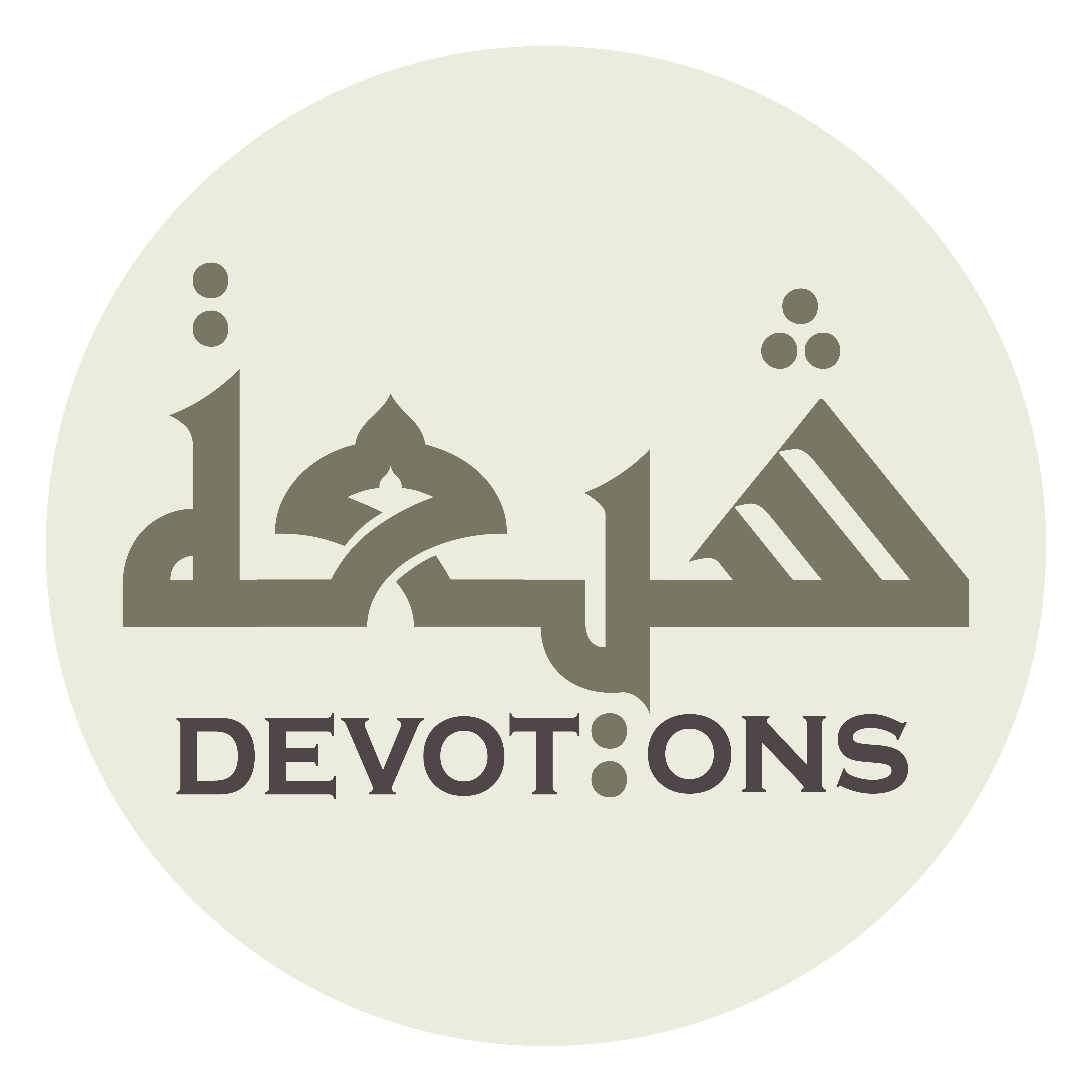 صَلَوَاتُكَ عَلَيْهِ وَ آلِهِ

ṣalawātuka `alayhi wa ālih

Your blessings be upon him and his Household,
Dua Nudba
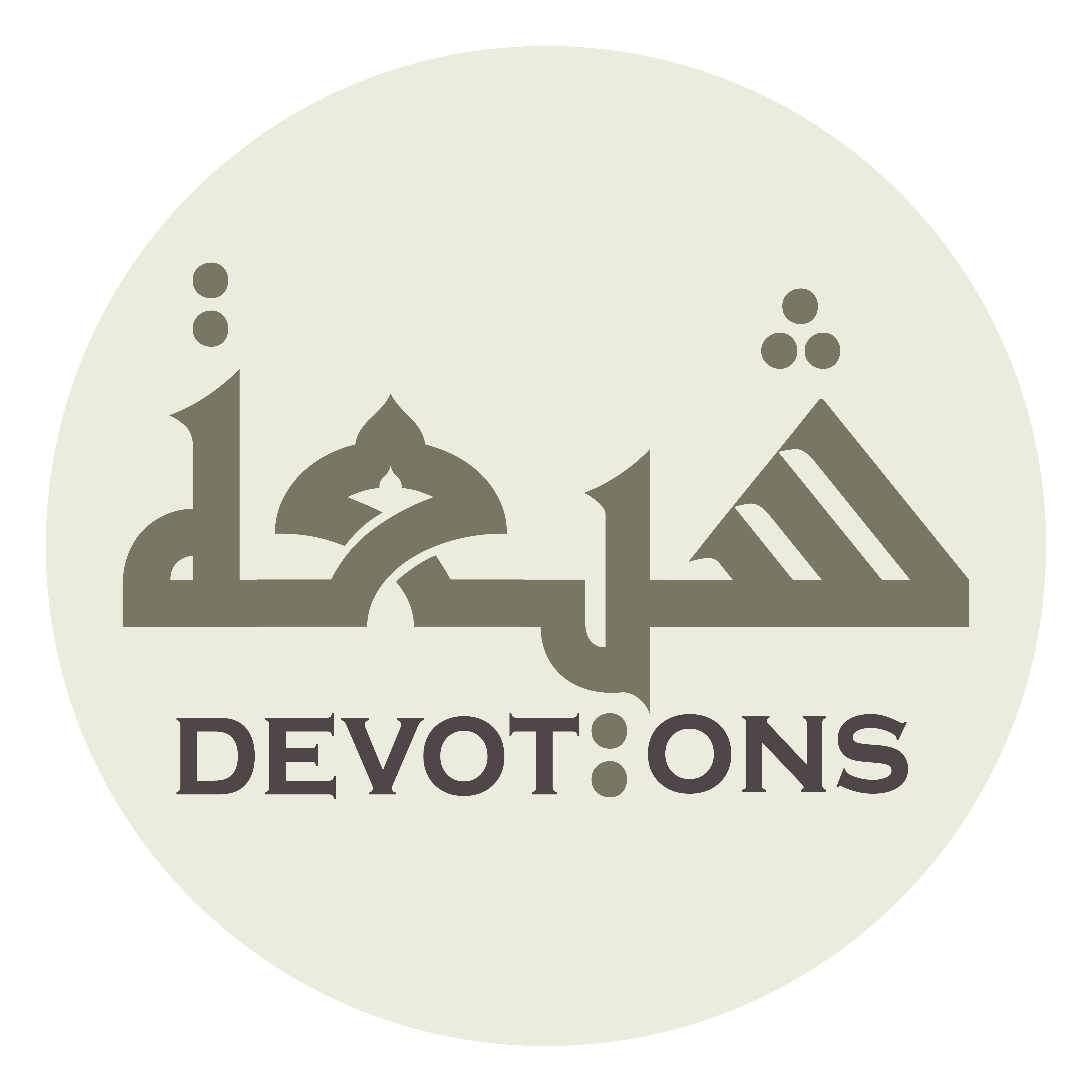 مَوَدَّتَهُمْ فِيْ كِتَابِكَ

mawaddatahum fī kitābik

to be the love for them; as in Your Book
Dua Nudba
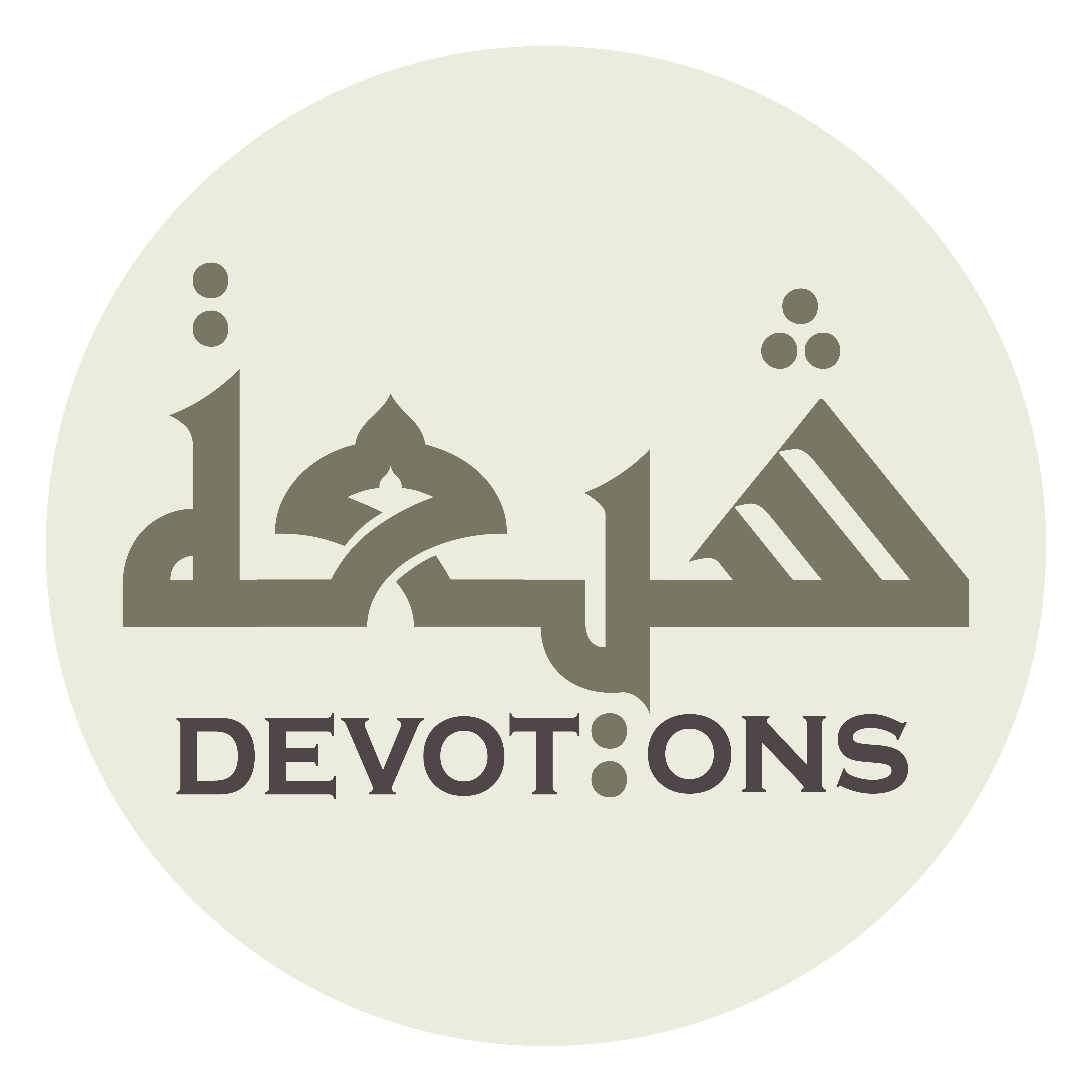 فَقُلْتَ قُلْ لَا أَسْئَلُكُمْ عَلَيْهِ أَجْرًا

faqulta qul lā as-alukum `alayhi ajrā

You said, “Say: I do not ask of you any reward for it
Dua Nudba
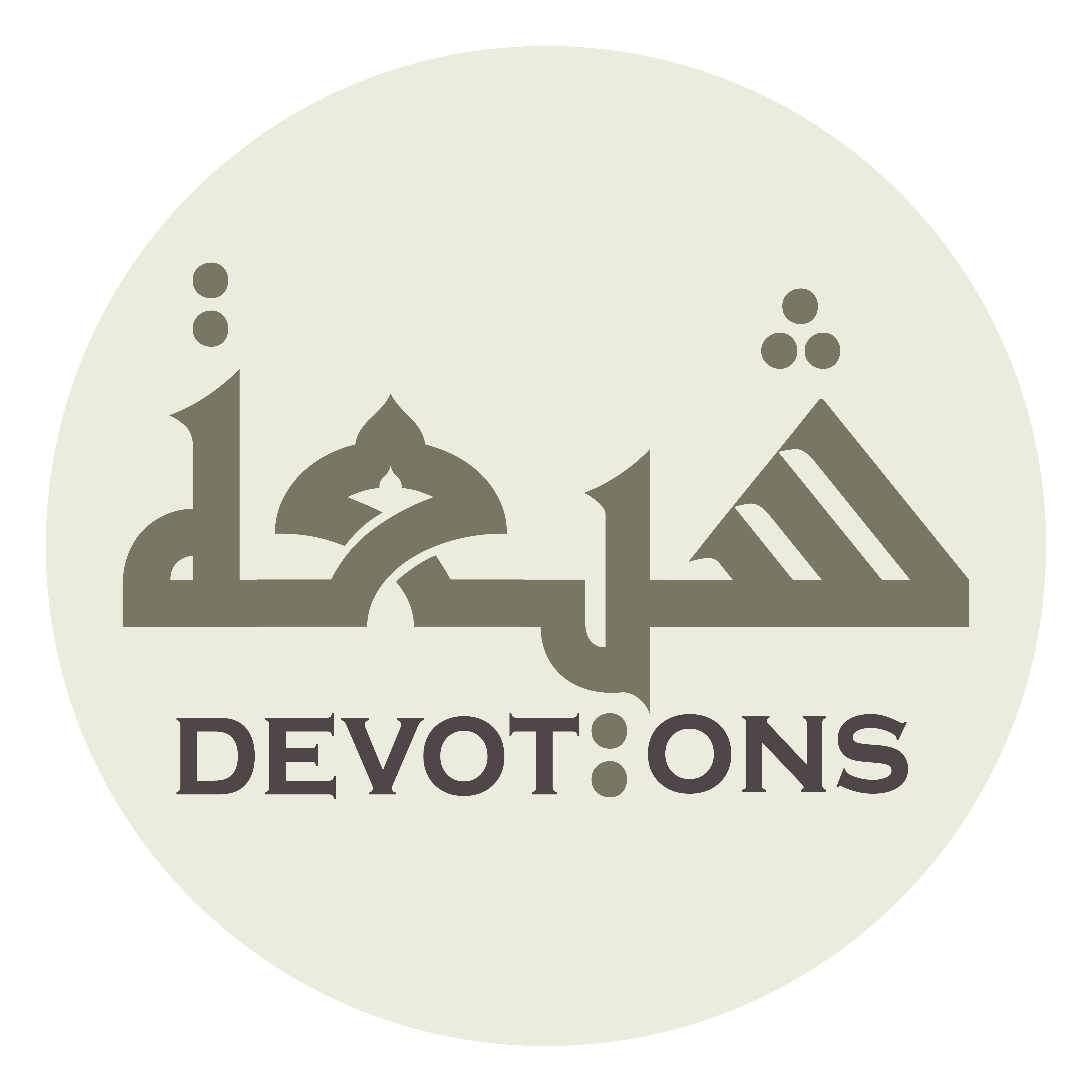 إِلَّا الْمَوَدَّةَ فِيْ الْقُرْبىٰ

illal mawaddata fil qur-bā

but love for my near relatives.”
Dua Nudba
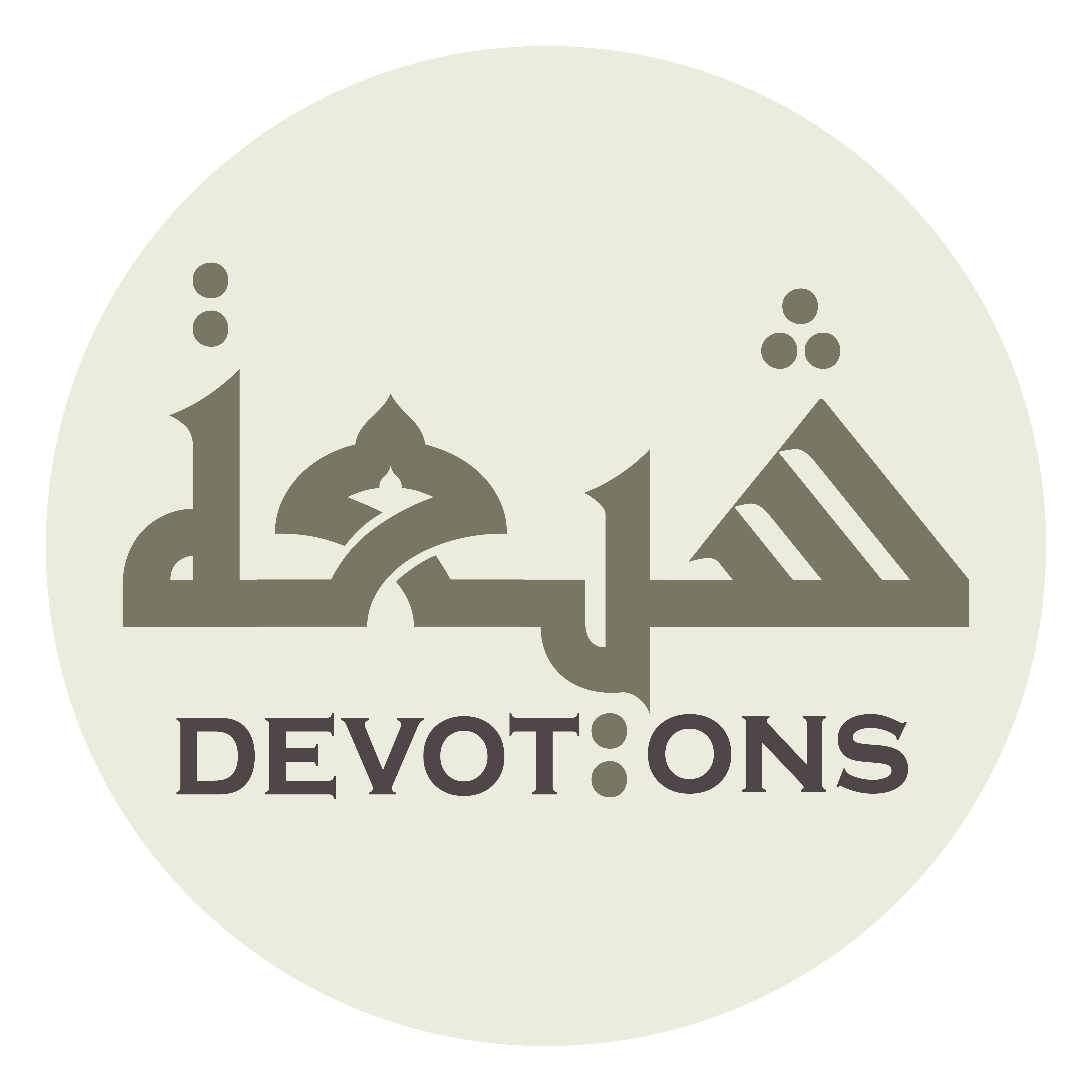 وَقُلْتَ مَا سَأَلْتُكُمْ مِنْ أَجْرٍ فَهُوَ لَكُمْ

waqulta mā sa-altukum min ajrin fahuwa lakum

You also said, “Whatever reward I have asked of you, that is only for yourselves.”
Dua Nudba
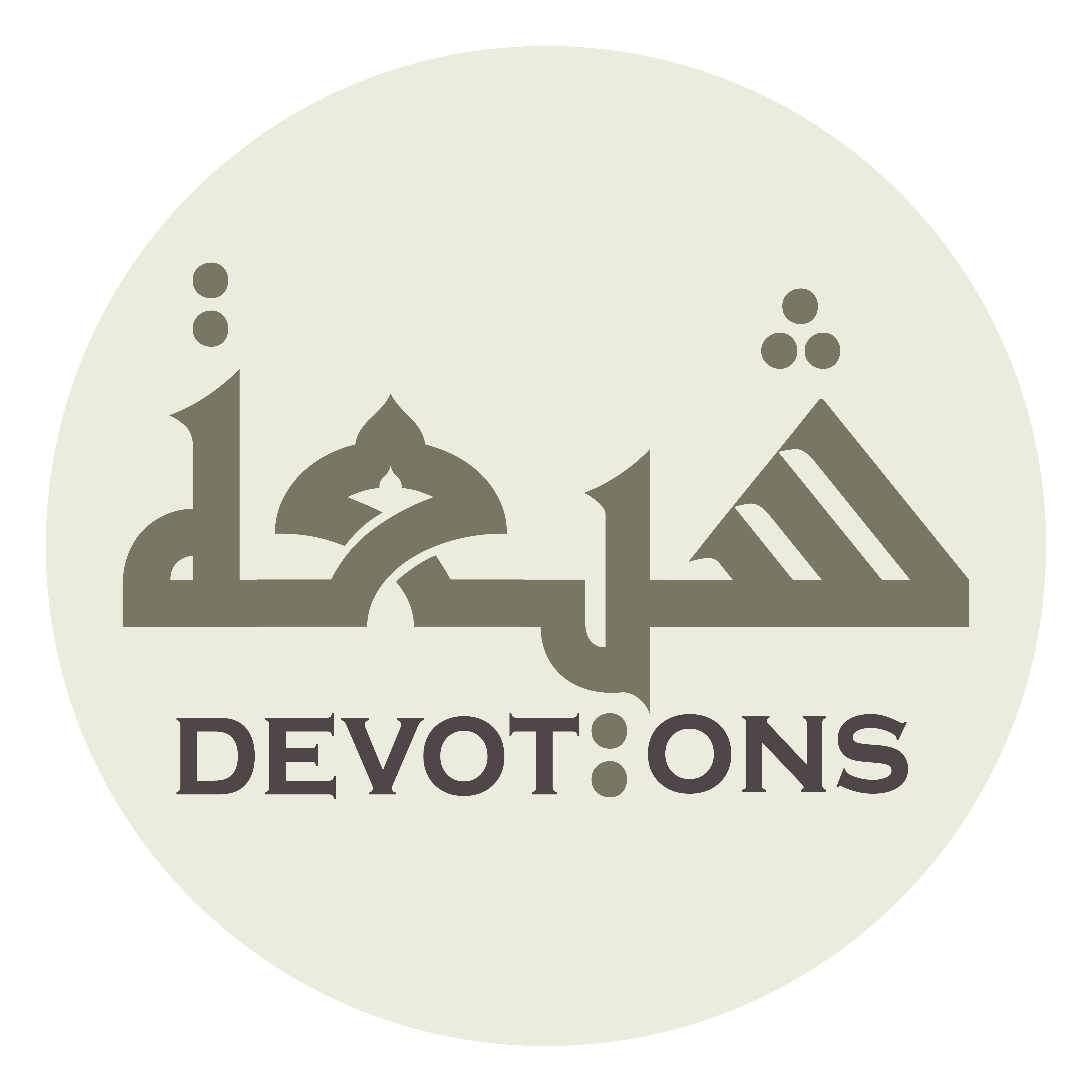 وَقُلْتَ مَا أَسْئَلُكُمْ عَلَيْهِ مِنْ أَجْرٍ

waqulta mā as-alukum `alayhi min ajr

You also said, “I do not ask you aught in return
Dua Nudba
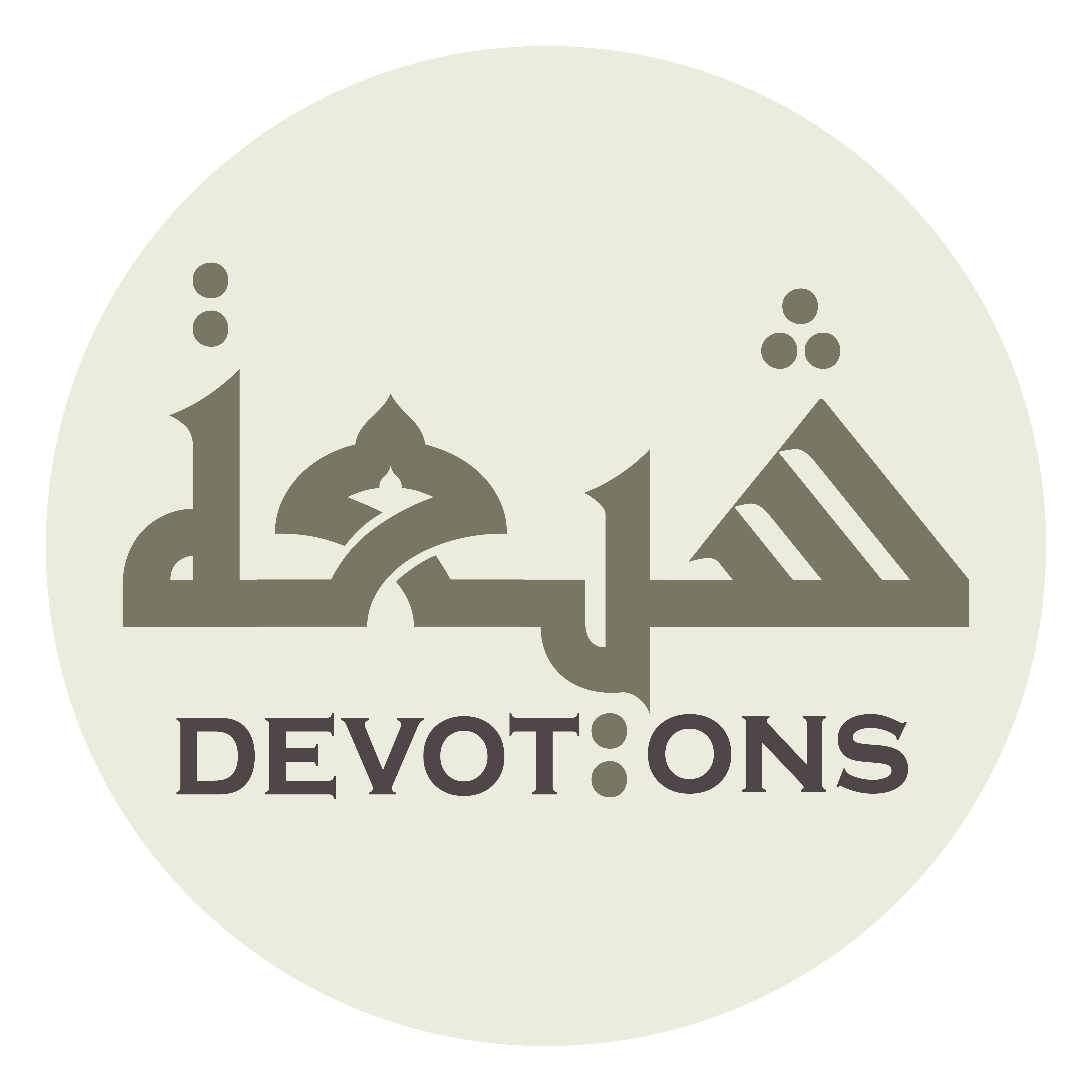 إِلَّا مَنْ شَاءَ أَنْ يَتَّخِذَ إِلٰى رَبِّهِ سَبِيلًا

illā man shā-a an yattakhidha ilā rabbihi sabīlā

except that he who wills, may take the way to his Lord.”
Dua Nudba
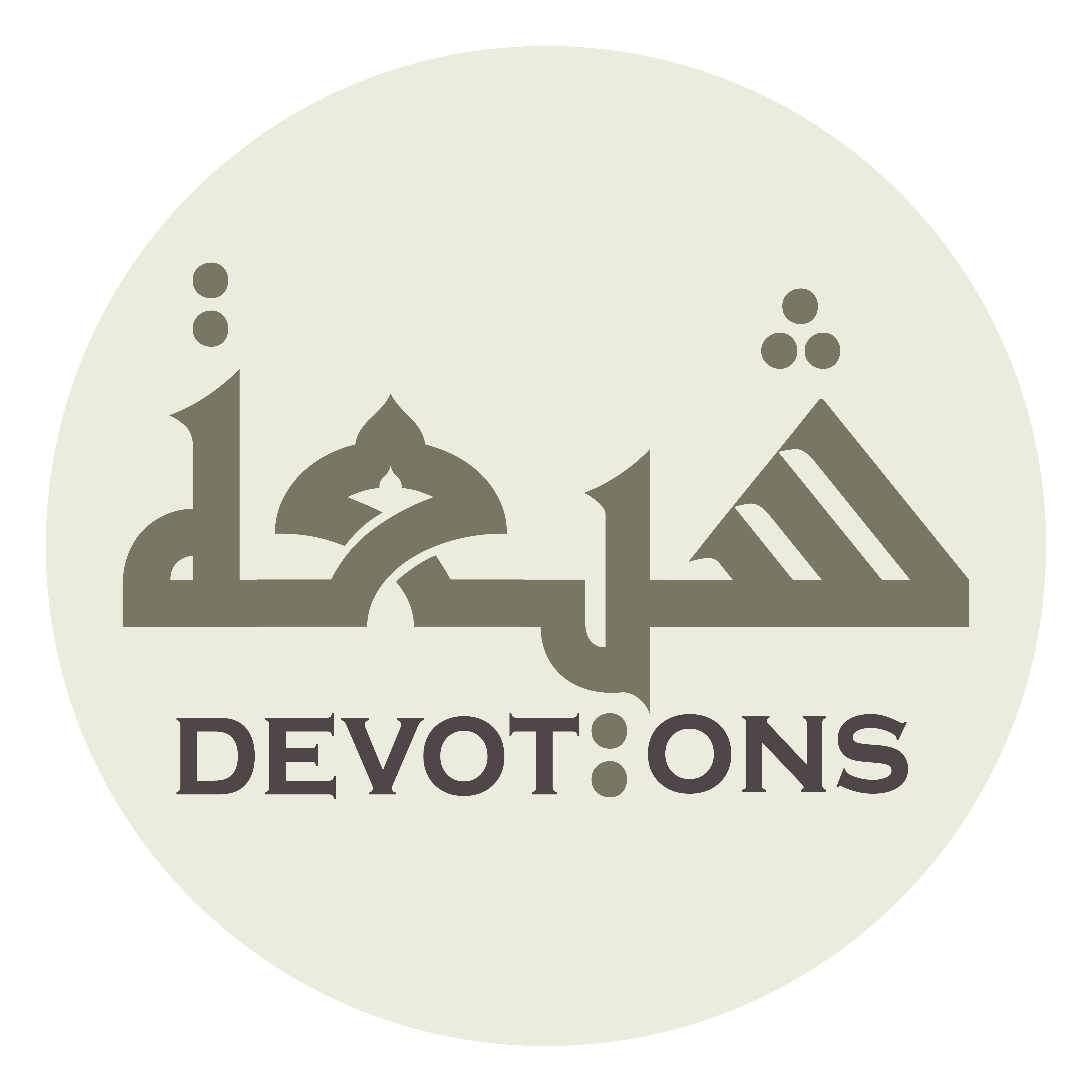 فَكَانُوْا هُمُ السَّبِيلَ إِلَيْكَ

fakānū humus sabīla ilayk

They (i.e. the Prophet’s Household) have therefore been the way to You
Dua Nudba
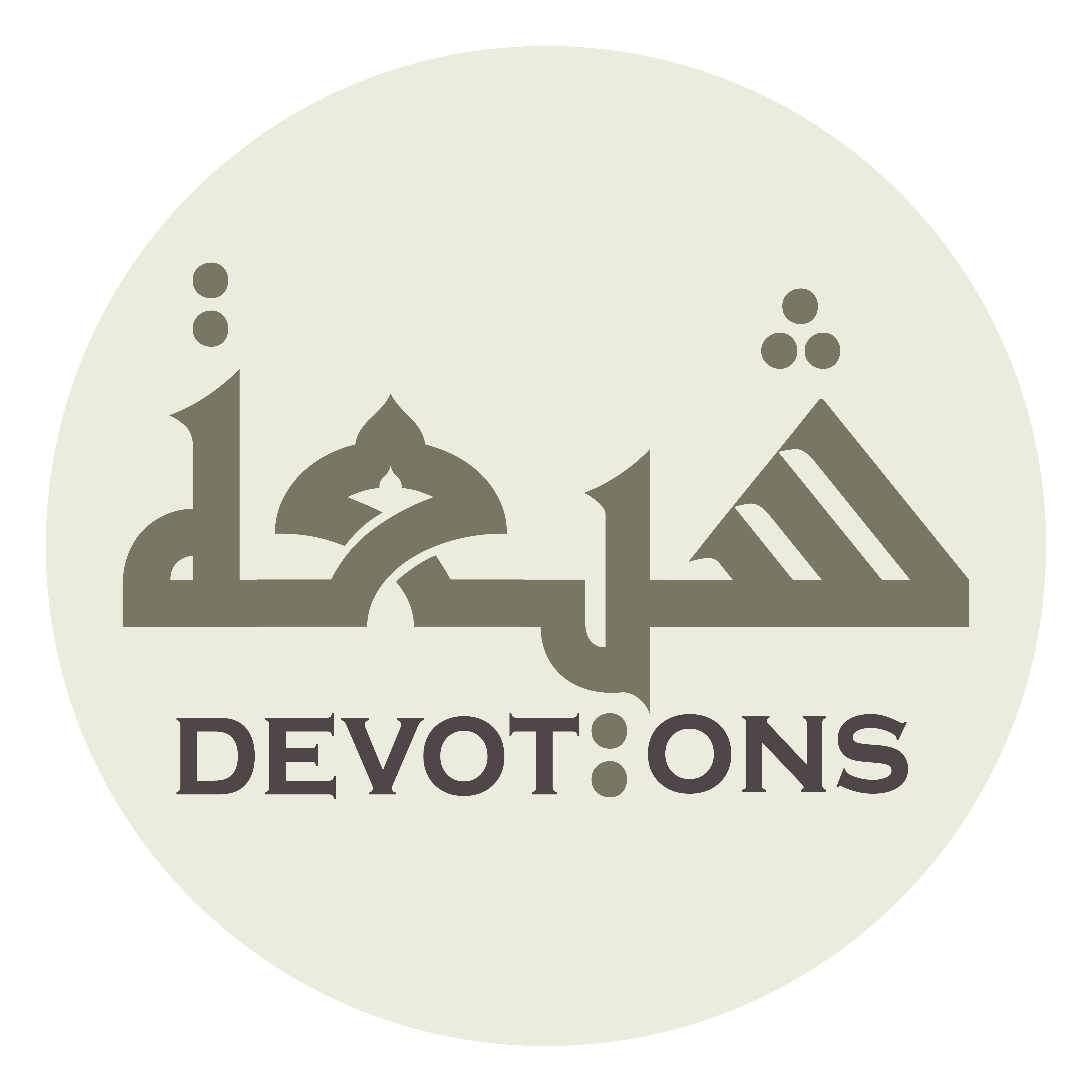 وَالْمَسْلَكَ إِلٰى رِضْوَانِكَ

walmaslaka ilā riḍwānik

and the course to Your pleasure.
Dua Nudba
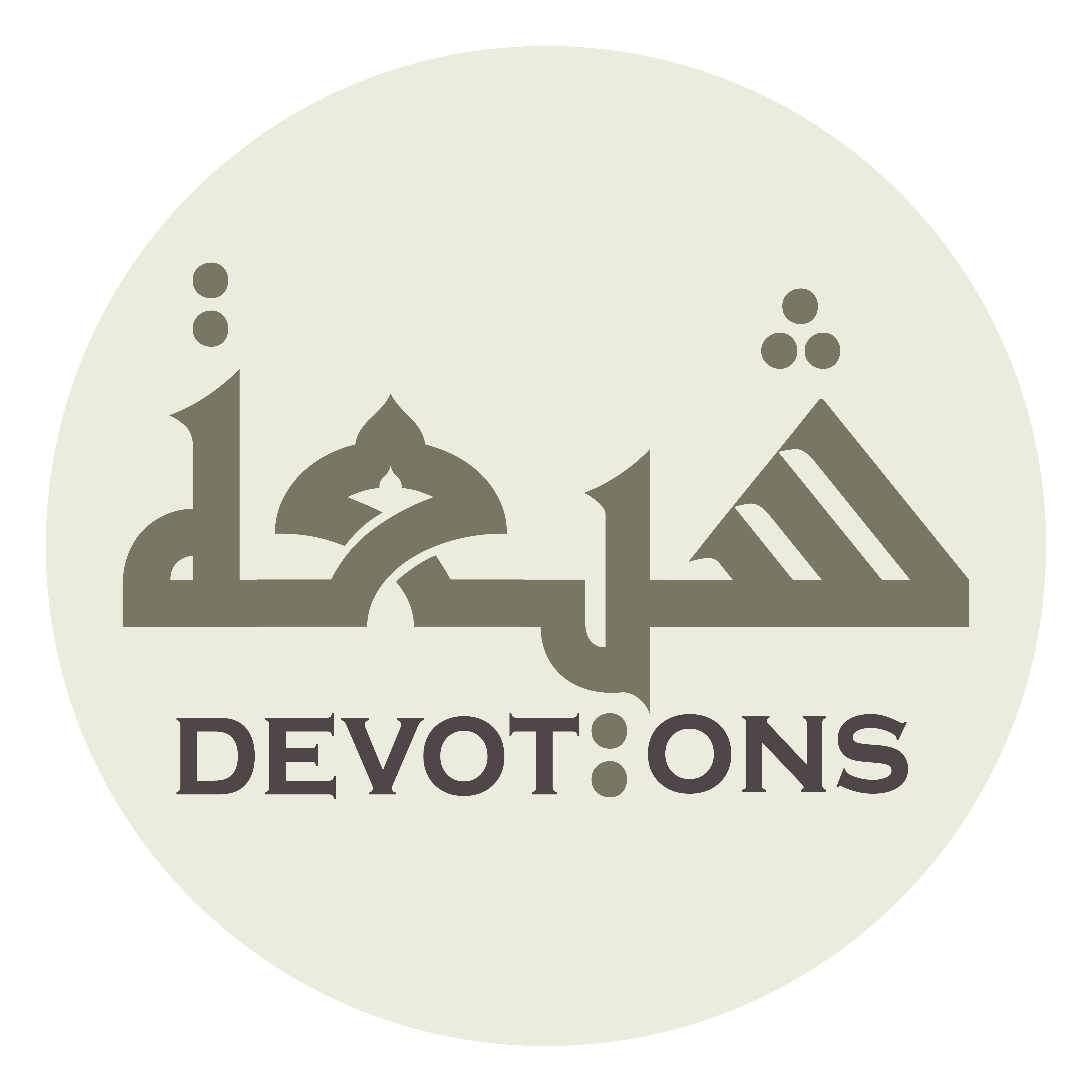 فَلَمَّا انْقَضَتْ أَيَّامُهُ

falammanqaḍat ayyāmuh

When his (i.e. the Prophet) days passed,
Dua Nudba
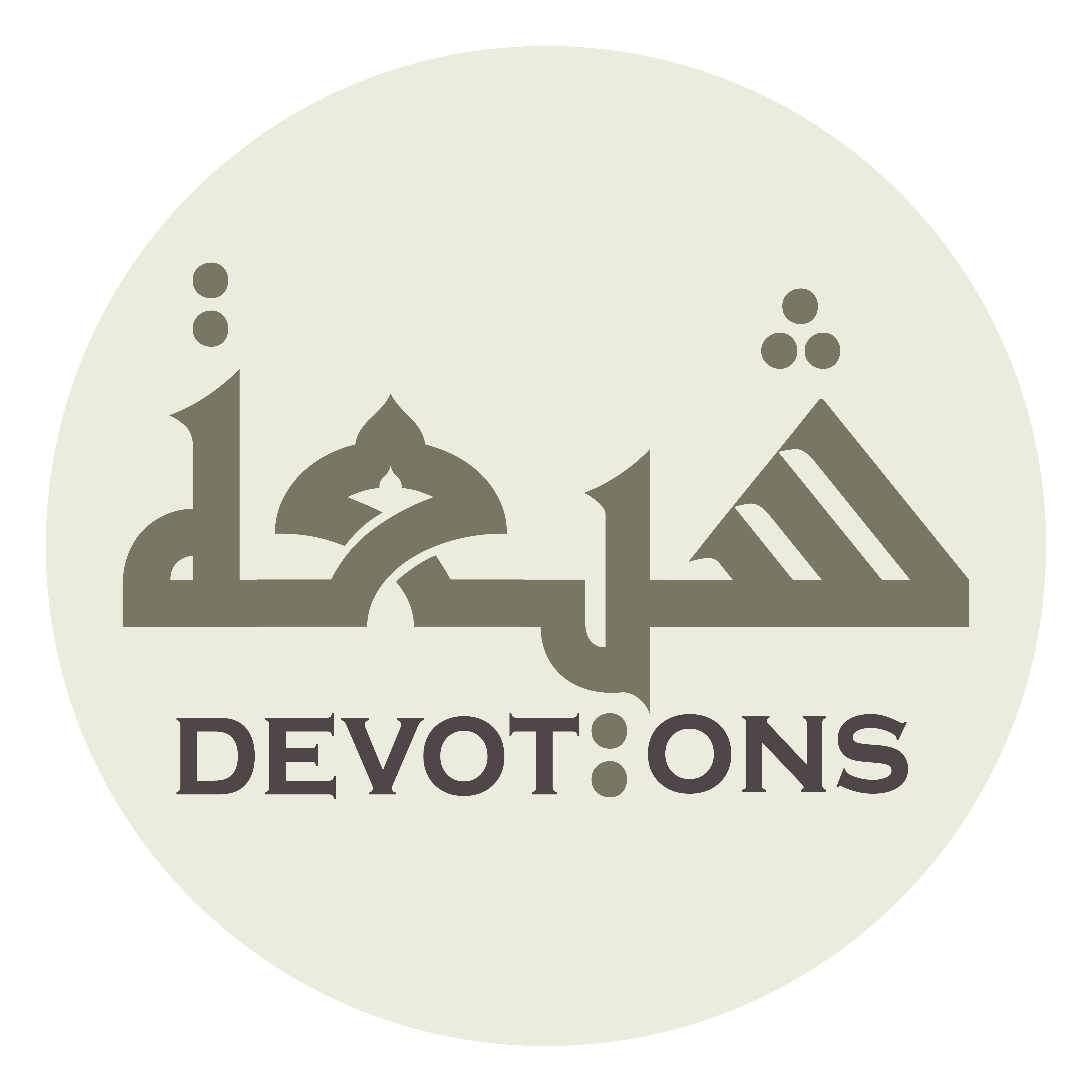 أَقَامَ وَلِيَّهُ عَلِيَّ بْنَ أَبِيْ طَالِبٍ

aqāma waliyyahu `aliyyabna abī ṭālib

he appointed as successor his vicegerent `Ali the son of Abu-Talib,
Dua Nudba
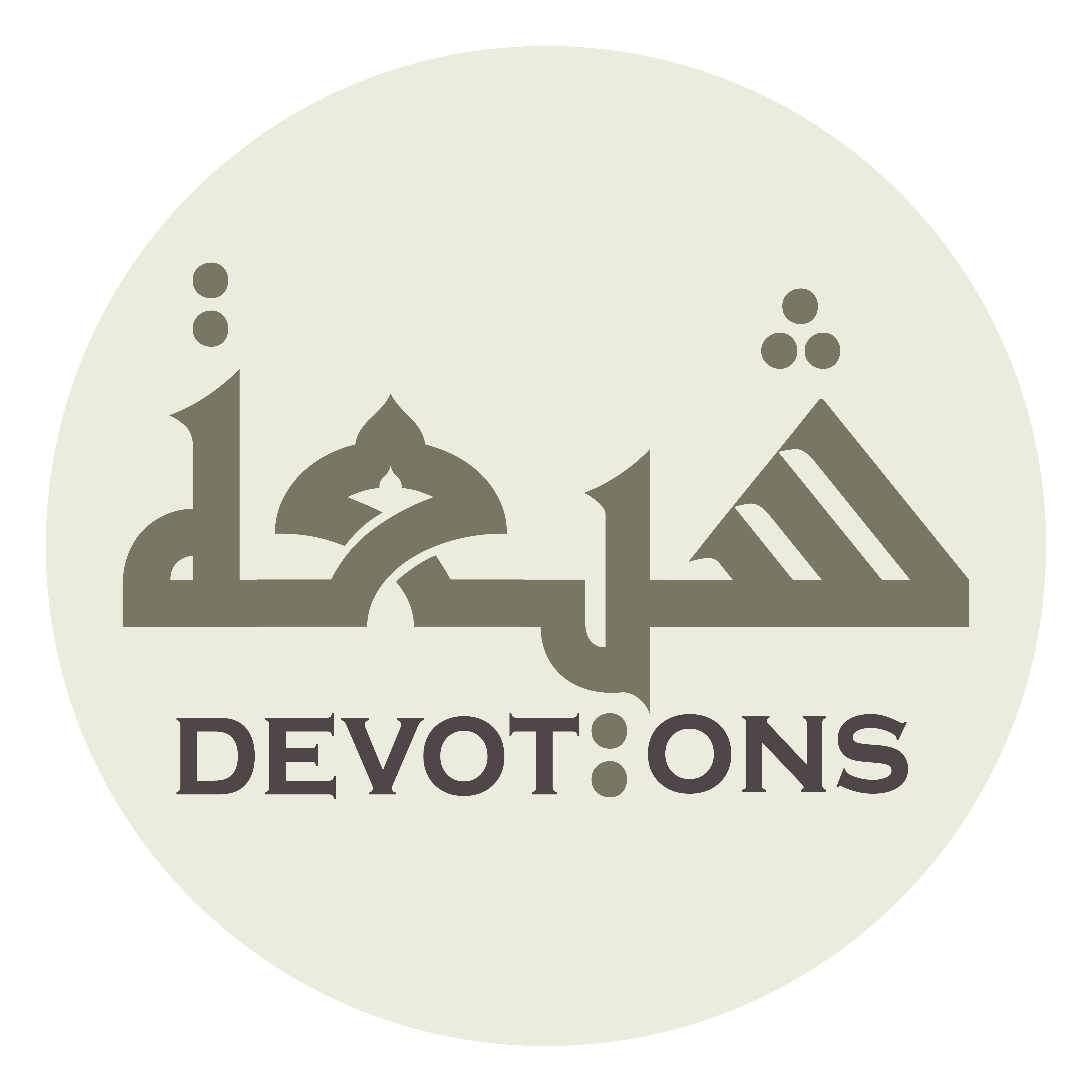 صَلَوَاتُكَ عَلَيْهِمَا وَ آلِهِمَا هَادِيًا

ṣalawātuka `alayhimā wa ālihimā hādiyā

Your blessings be upon both of them and their Household,
Dua Nudba
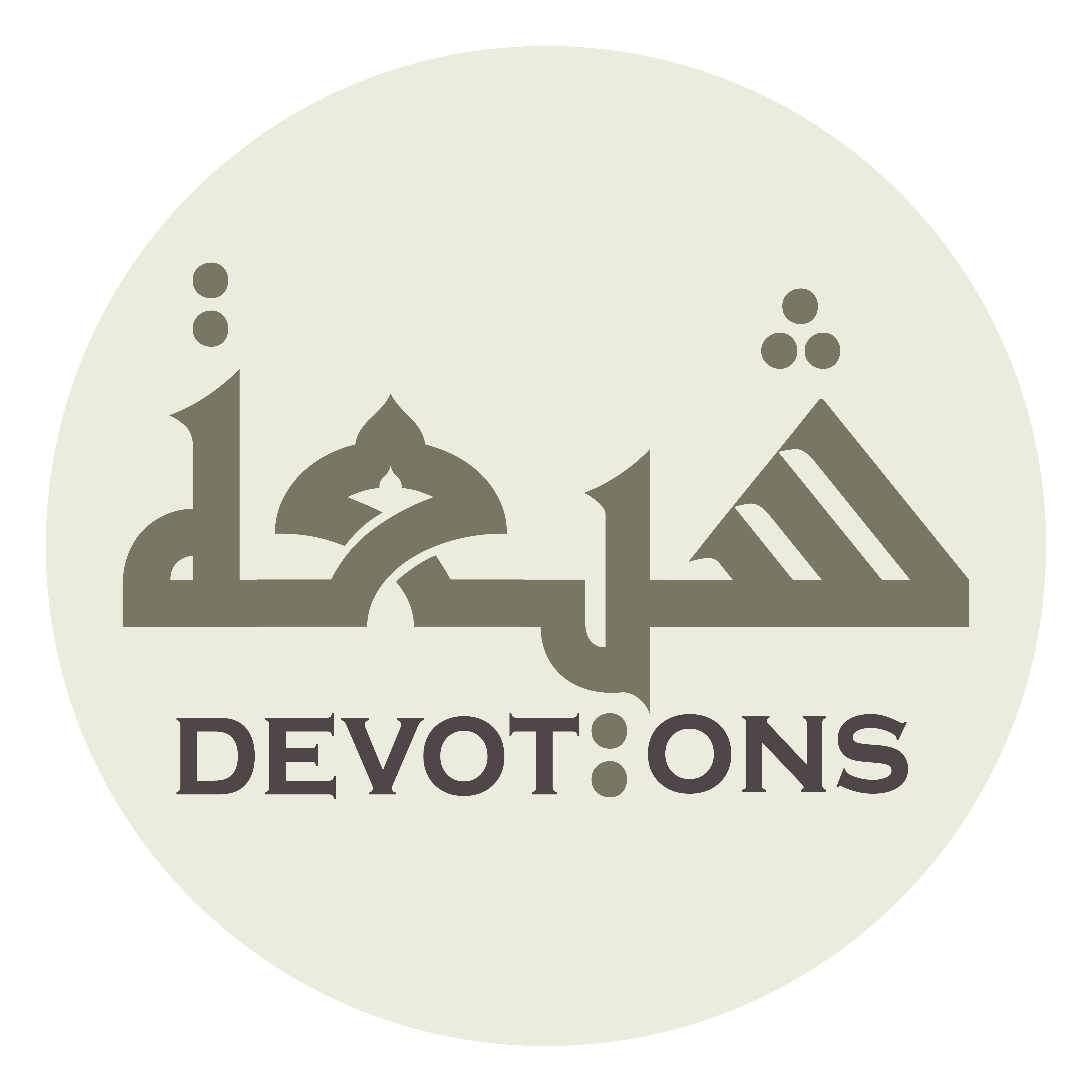 إِذْ كَانَ هُوَ الْمُنْذِرَ

idh kāna huwal mundhir

because he (the Prophet) was the warner
Dua Nudba
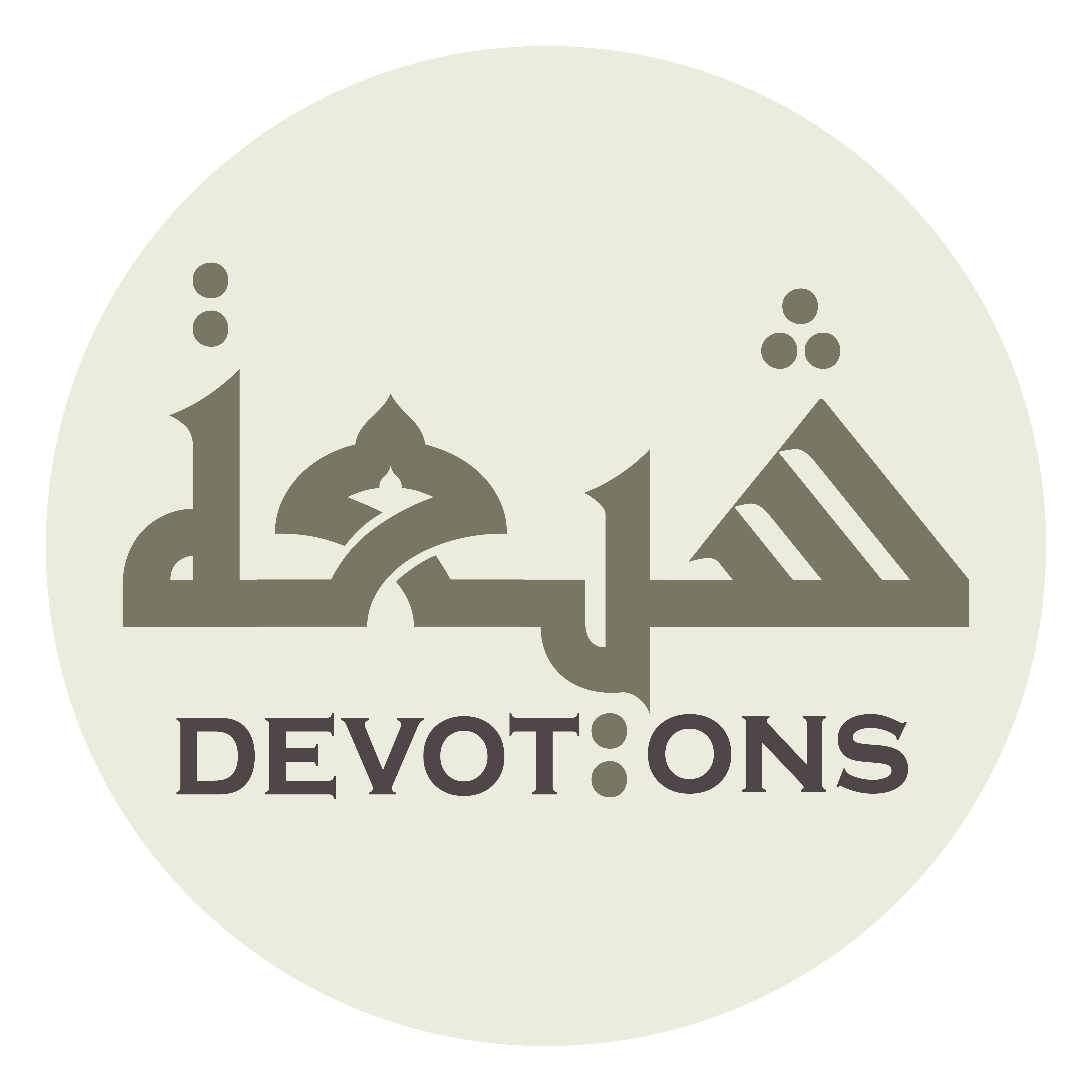 وَلِكُلِّ قَوْمٍ هَادٍ

walikulli qawmin hād

and `Ali was the guide for every people.
Dua Nudba
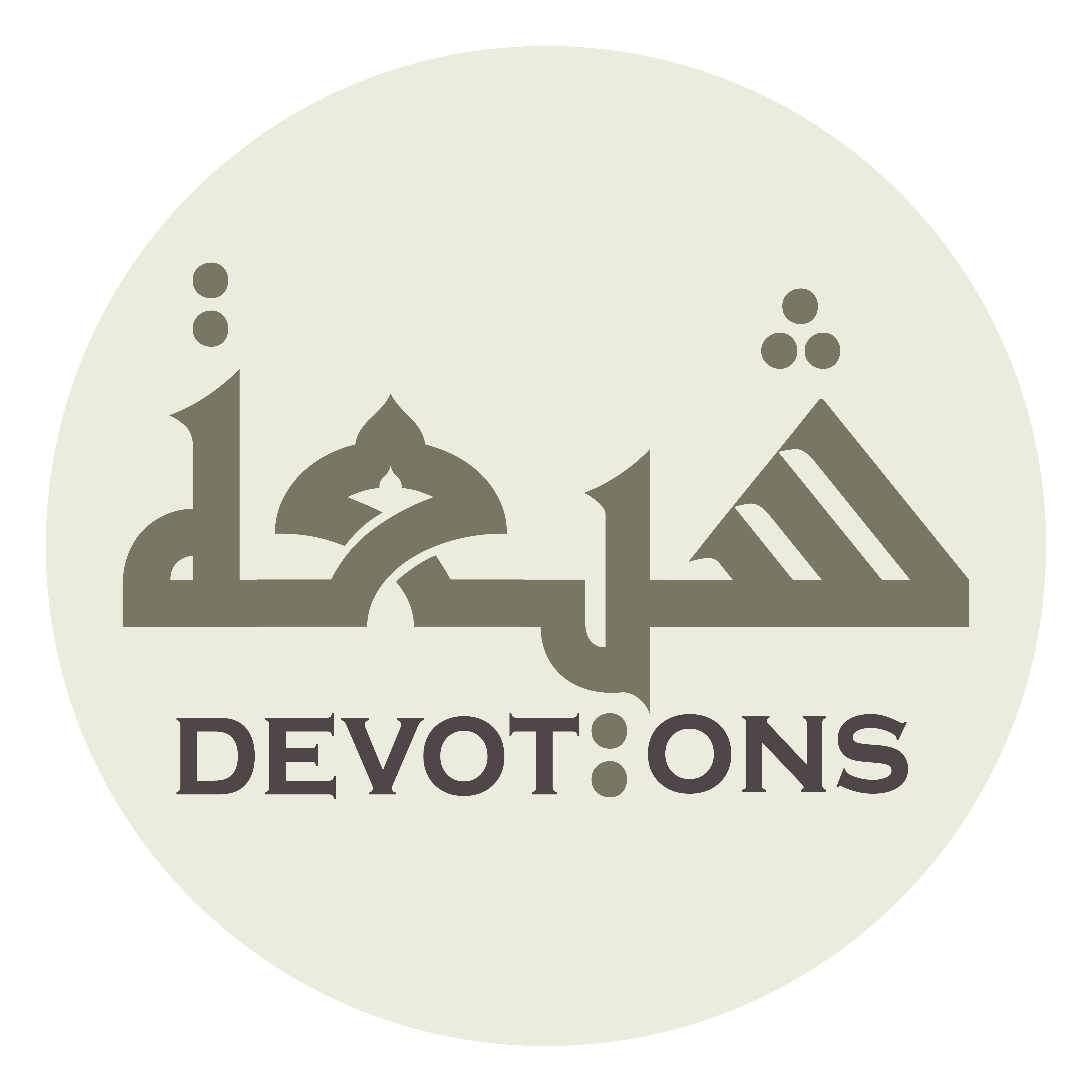 فَقَالَ وَالْمَلَأُ أَمَامَهُ

faqāla walmala-u amāmah

So, he (the Prophet) said in the presence of the people,
Dua Nudba
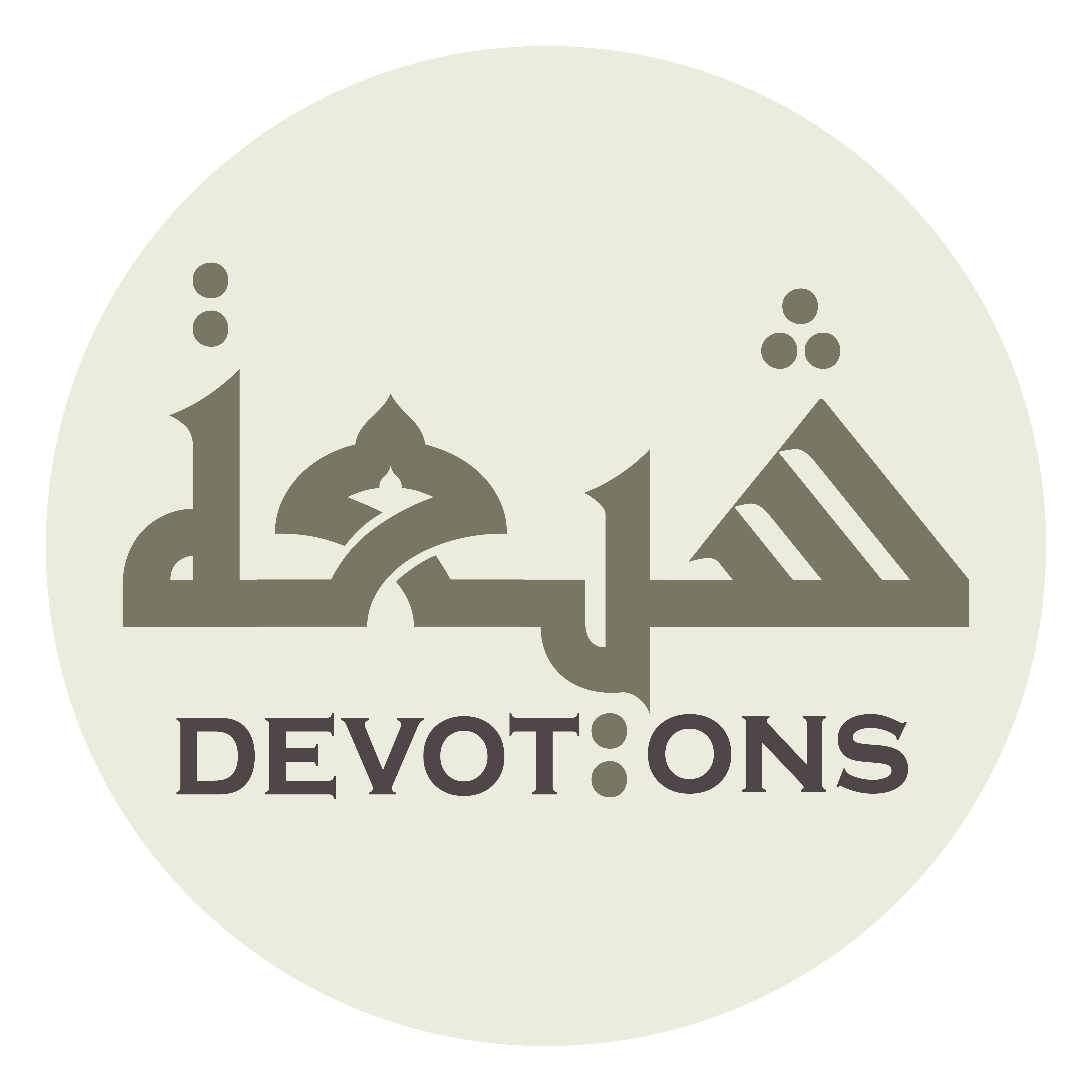 مَنْ كُنْتُ مَوْلاَهُ

man kuntu mawlāh

“As for each one who has taken me as his master,
Dua Nudba
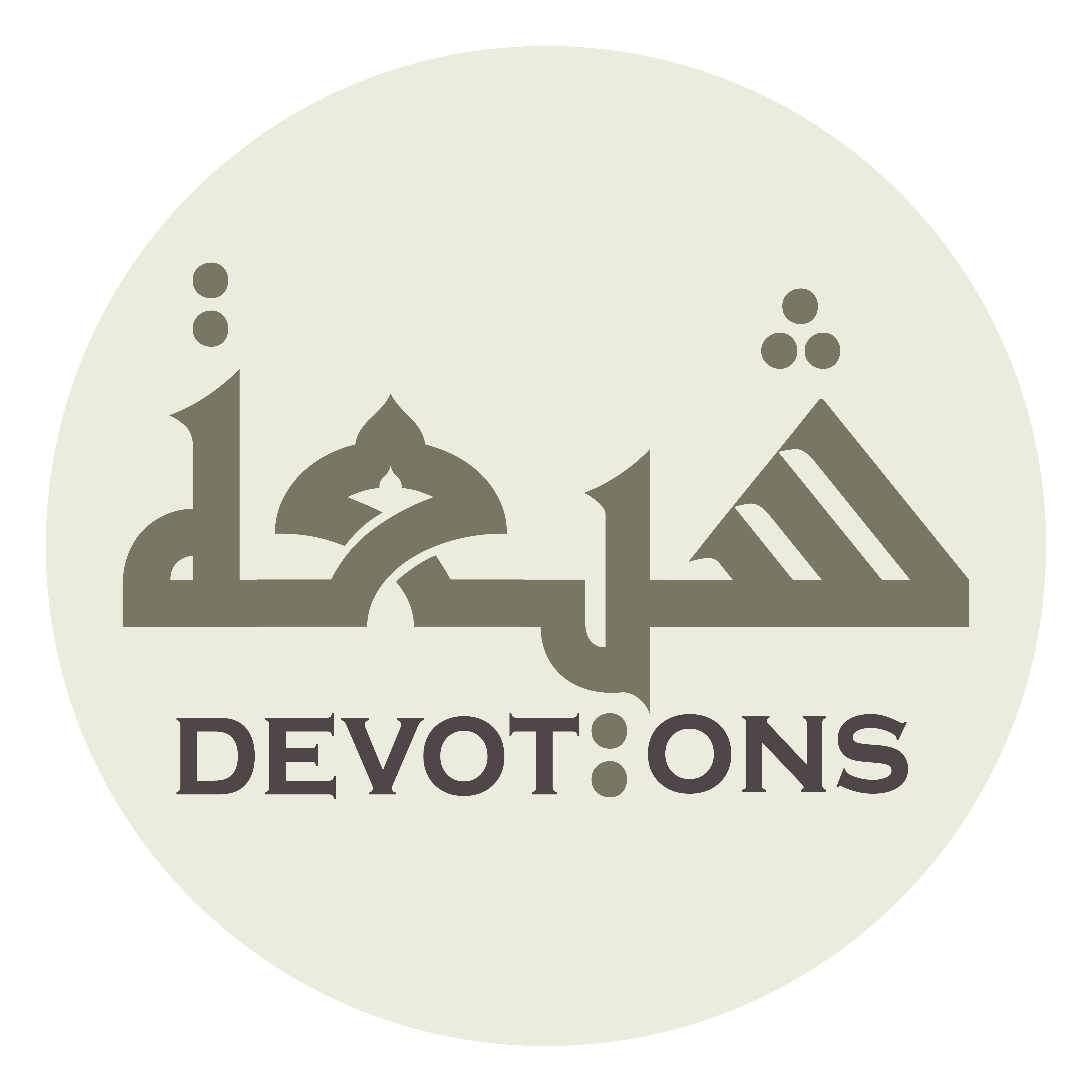 فَعَلِيٌّ مَوْلاَهُ

fa`aliyyun mawlāh

`Ali is now his master.
Dua Nudba
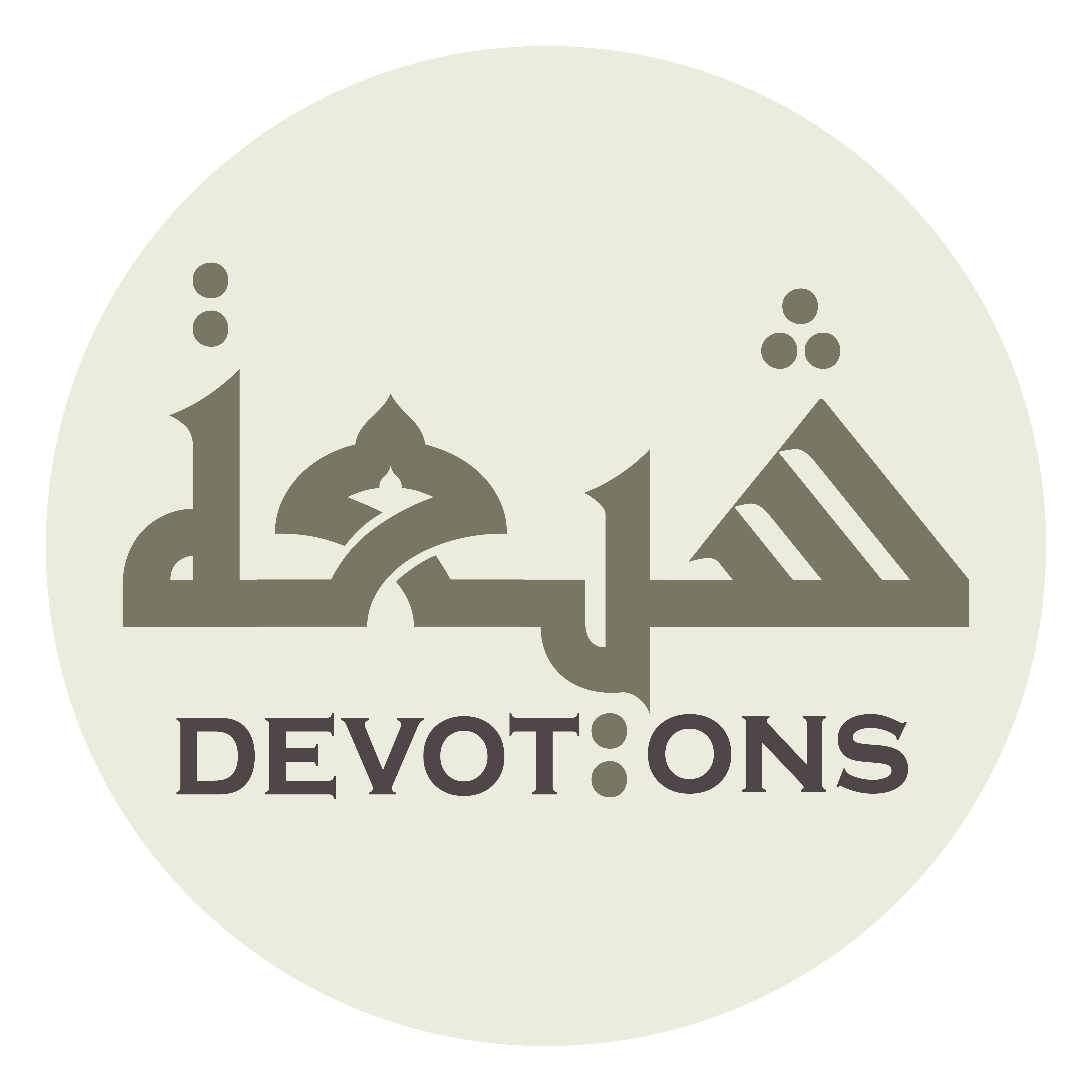 اَللّٰهُمَّ وَالِ مَنْ وَالَاهُ

allāhumma wāli man wālāh

O Allah, guard any one who is loyal to `Ali,
Dua Nudba
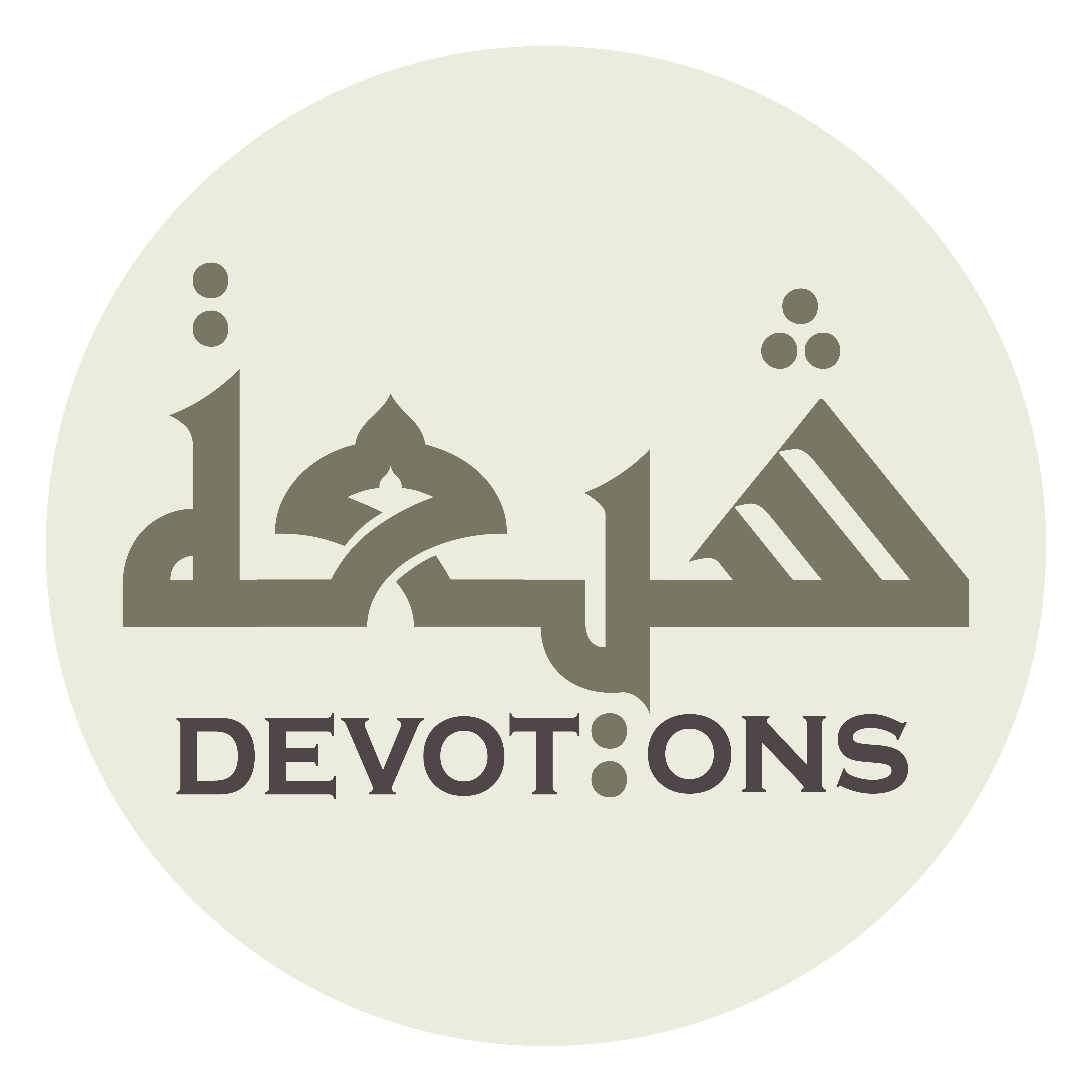 وَعَادِ مَنْ عَادَاهُ

wa`ādi man `ādāh

be the enemy of any one who antagonizes him,
Dua Nudba
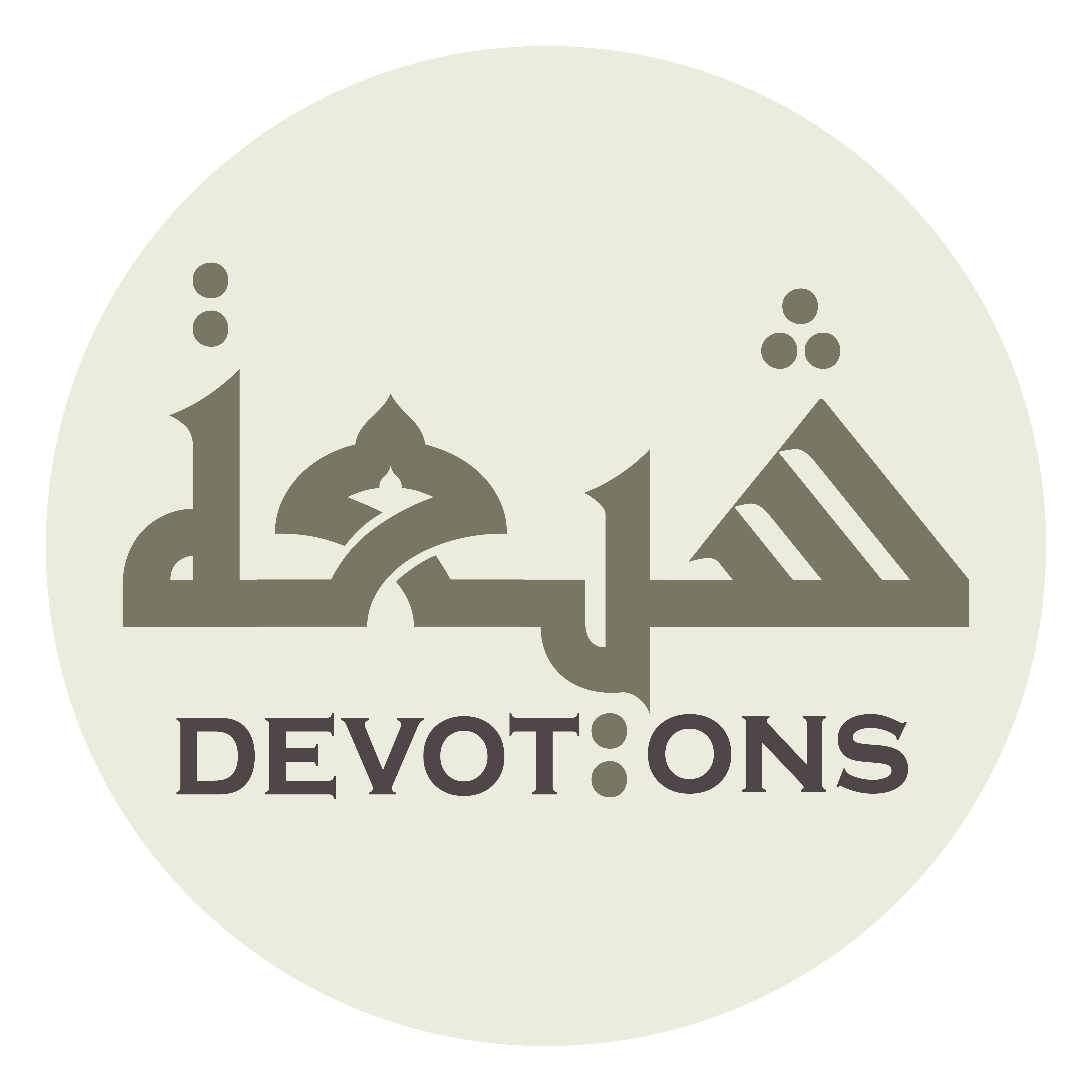 وَانْصُرْ مَنْ نَصَرَهُ

wanṣur man naṣarah

support any one who supports him,
Dua Nudba
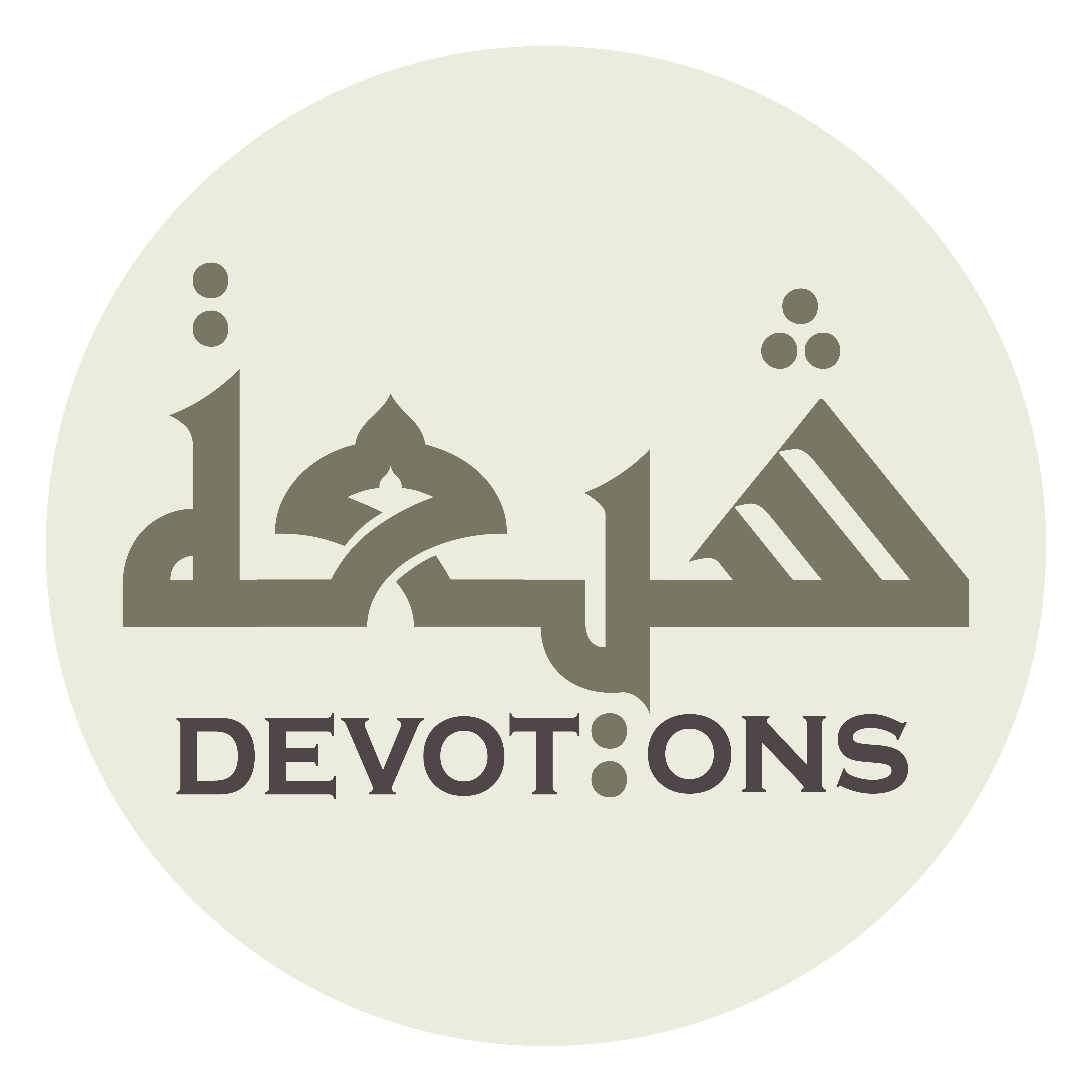 وَاخْذُلْ مَنْ خَذَلَهُ

wakhdhul man khadhalah

and disappoint any one who disappoints him.”
Dua Nudba
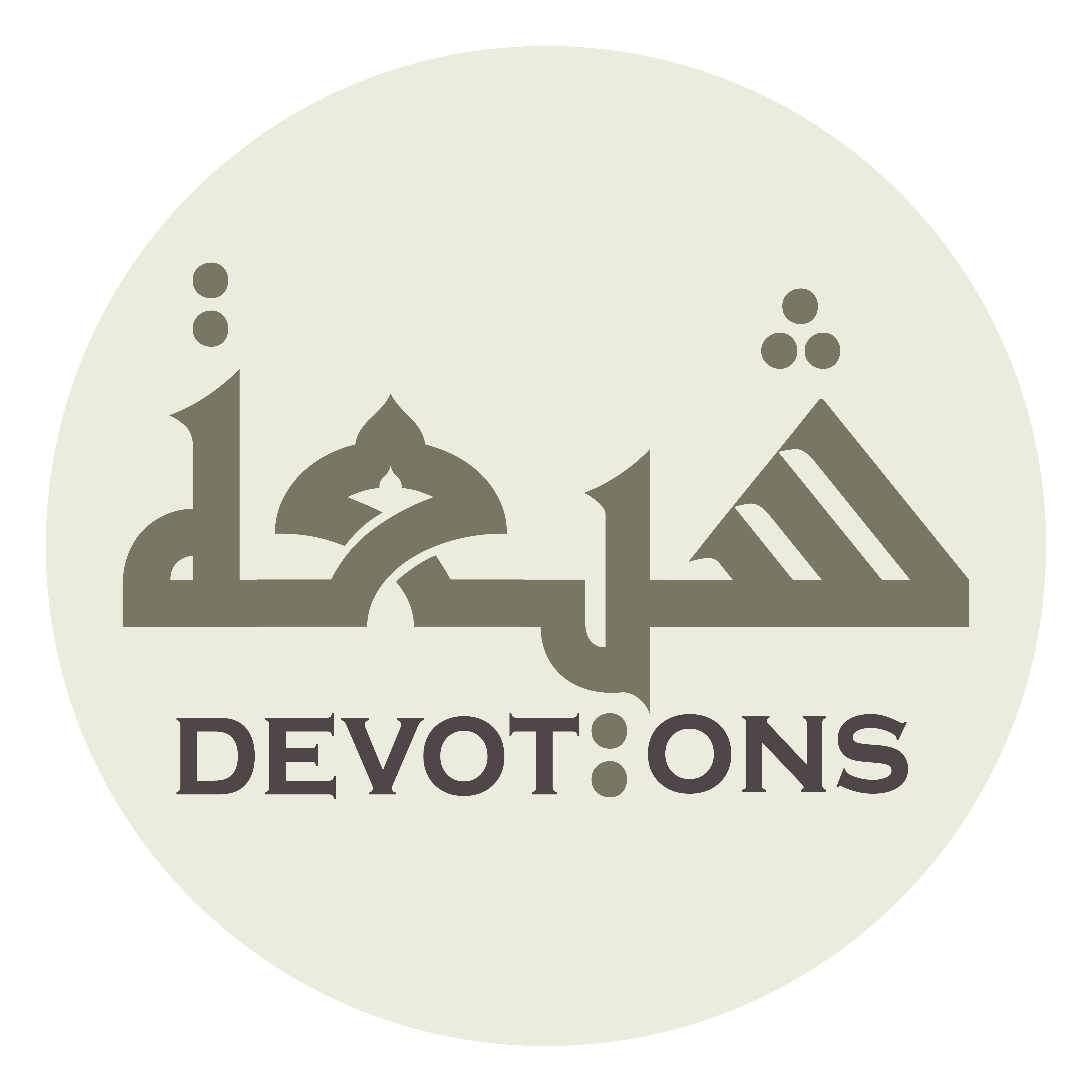 وَقَالَ مَنْ كُنْتُ أَنَا نَبِيَّهُ فَعَلِيٌّ أَمِيرُهُ

waqāla man kuntu ana nabiyyahu fa`aliyyun amīruh

He also said, “As for any one who has considered me as his Prophet, `Ali is now his commander.”
Dua Nudba
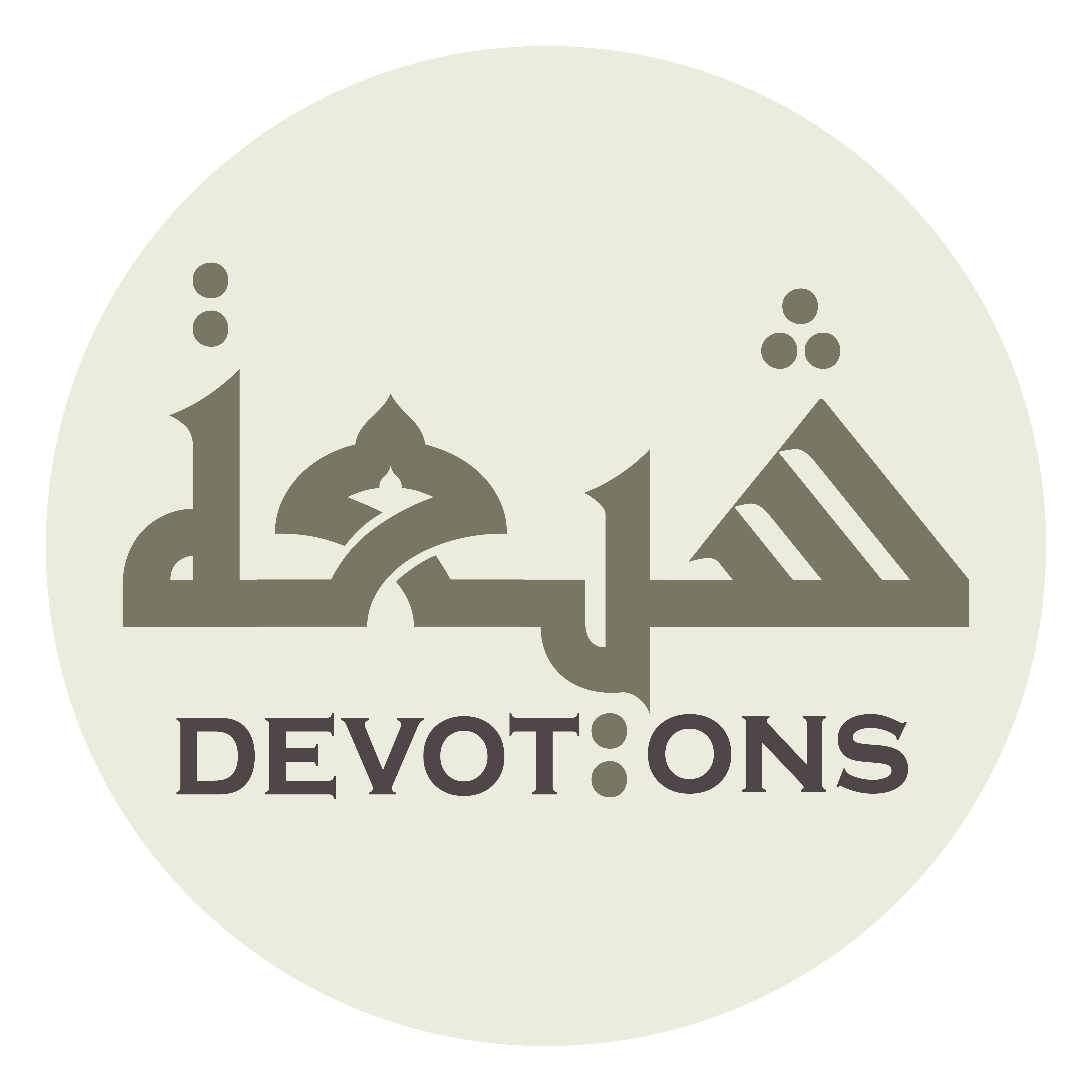 وَقَالَ أَنَا وَعَلِيٌّ مِنْ شَجَرَةٍ وَاحِدَةٍ

waqāla ana wa`aliyyun min shajaratin wāḥidah

He also said, “`Ali and I are of the same tree,
Dua Nudba
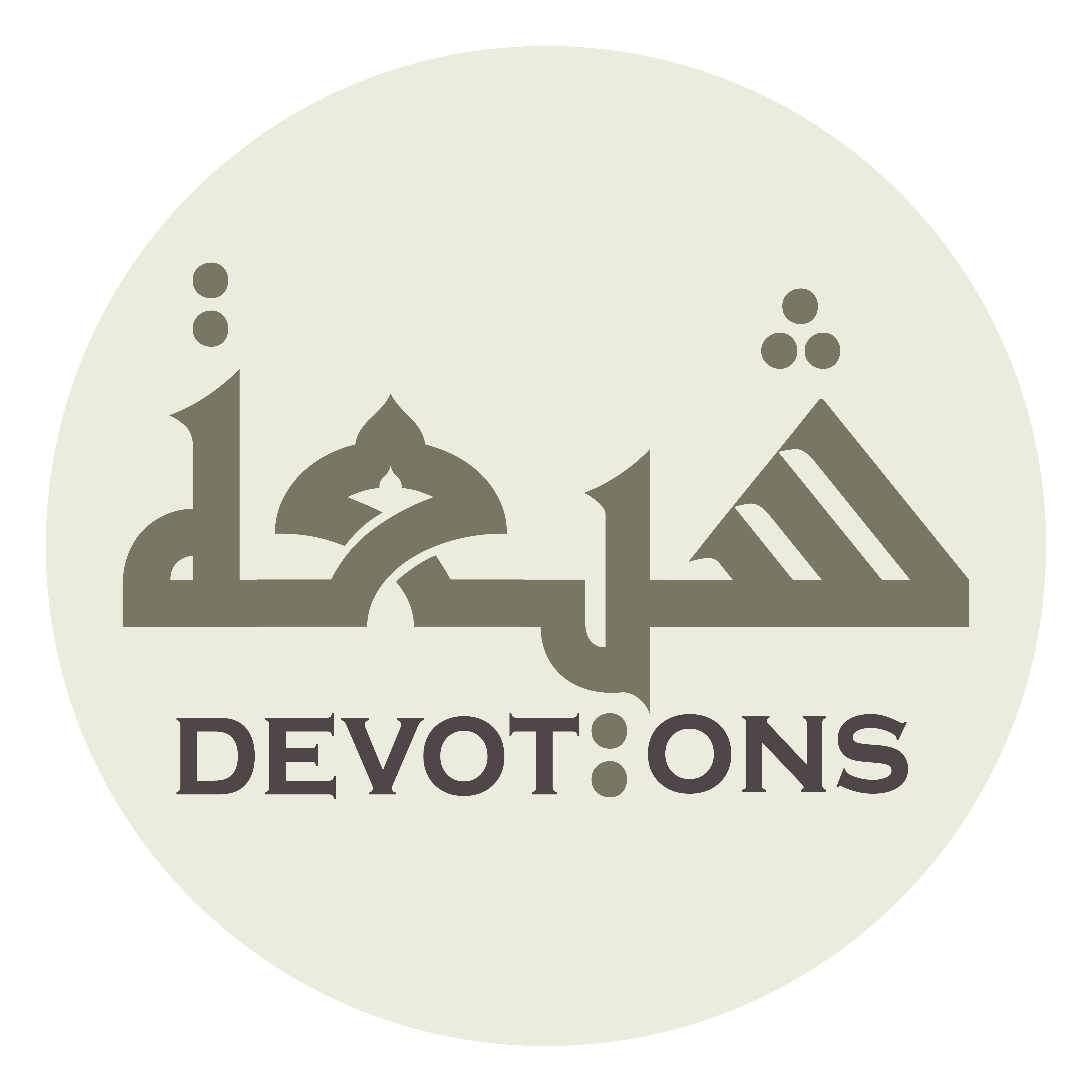 وَسَائِرُ النَّاسِ مِنْ شَجَرٍ شَتّىٰ

wasā-irun nāsi min shajarin shattā

while all the other peoples are from various trees.”
Dua Nudba
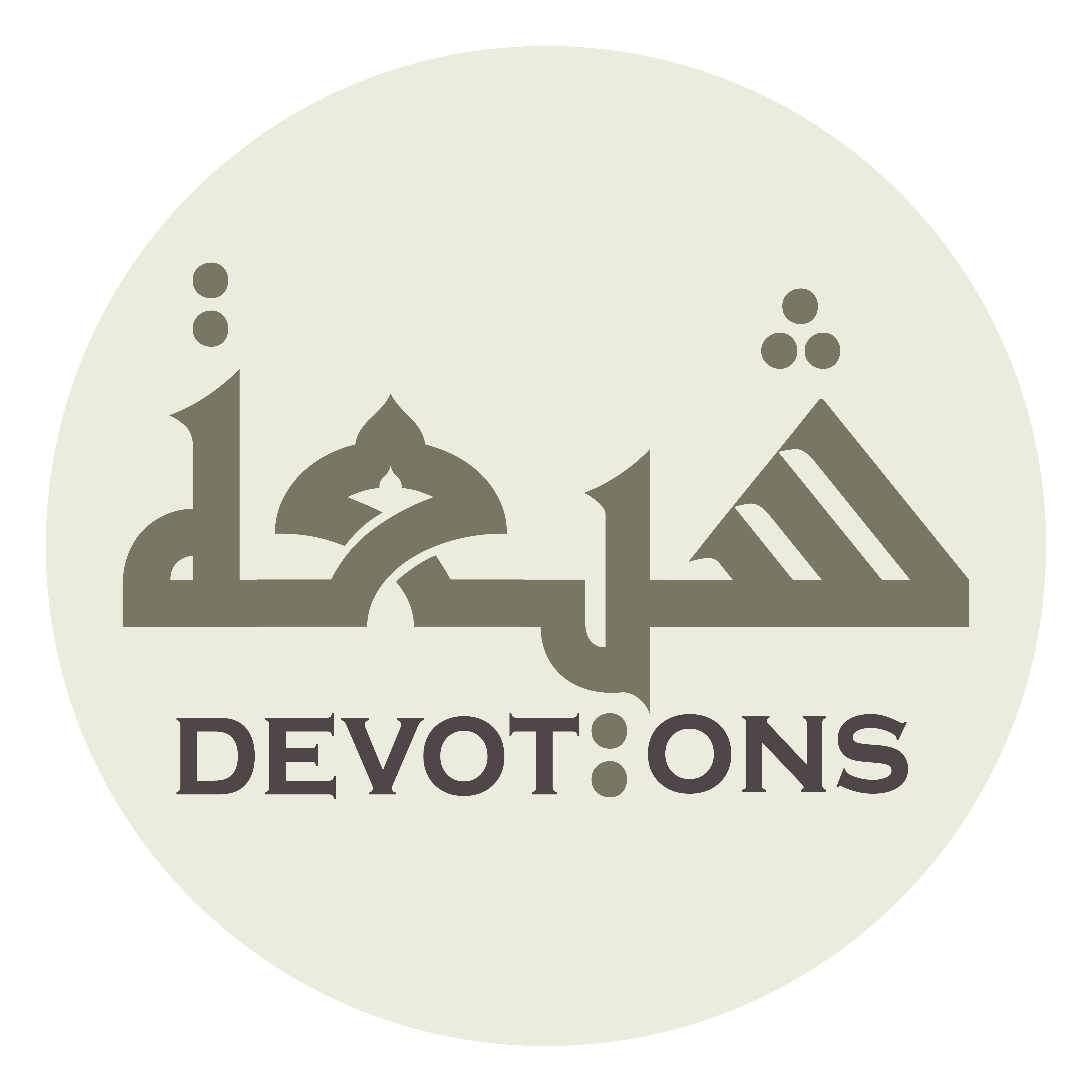 وَأَحَلَّهُ مَحَلَّ هَارُونَ مِنْ مُوسٰى

wa-aḥallahu maḥalla hārūna min mūsā

He endued him (i.e. `Ali) with the position that (Prophet) Aaron had with regard to (Prophet) Moses,
Dua Nudba
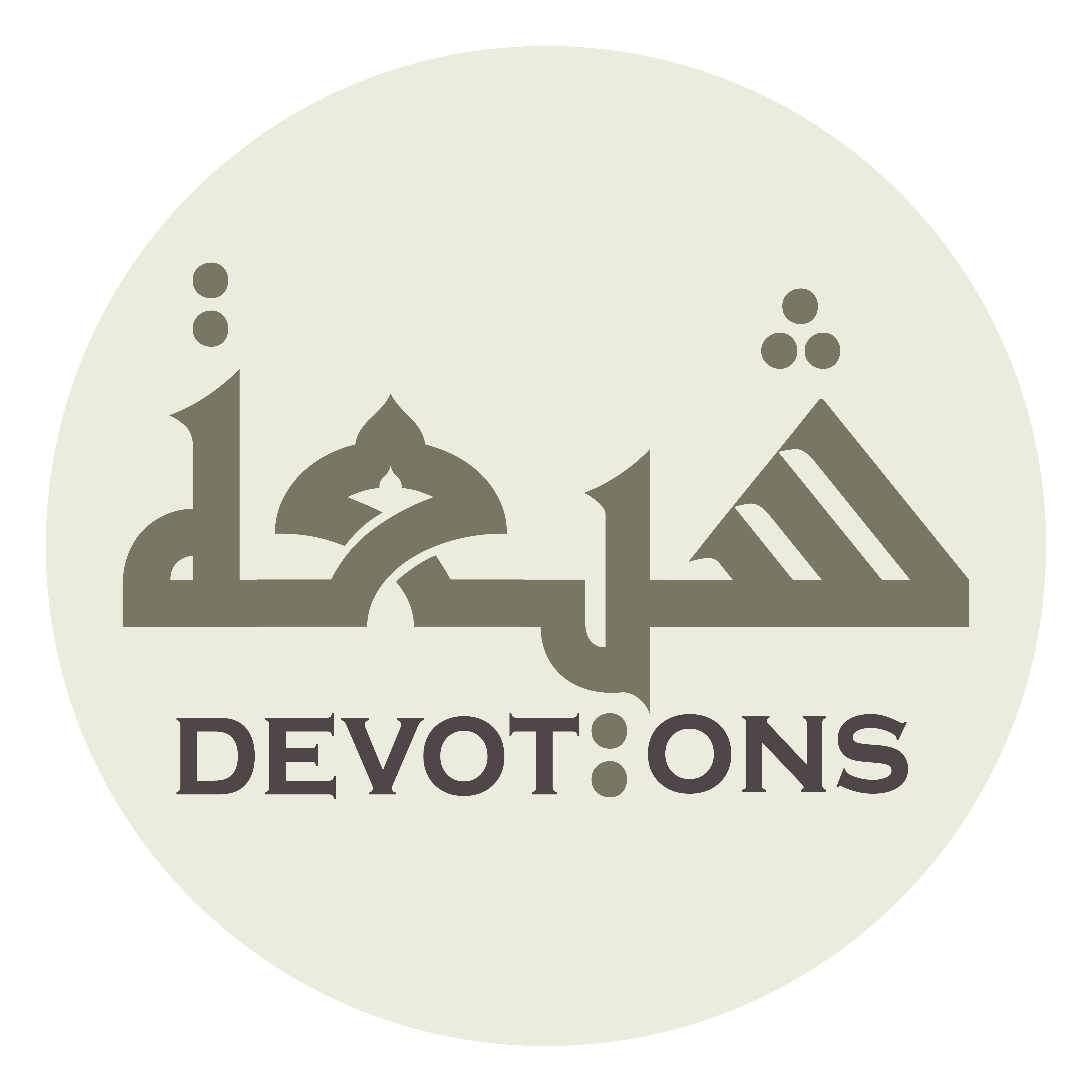 فَقَالَ لَهُ أَنْتَ مِنِّيْ بِمَنْزِلَةِ هَارُونَ مِنْ مُوسٰى

faqāla lahu anta minnī bimanzilati hārūna min mūsā

saying, “Your position to me is as same as Aaron’s position to Moses (in every thing)
Dua Nudba
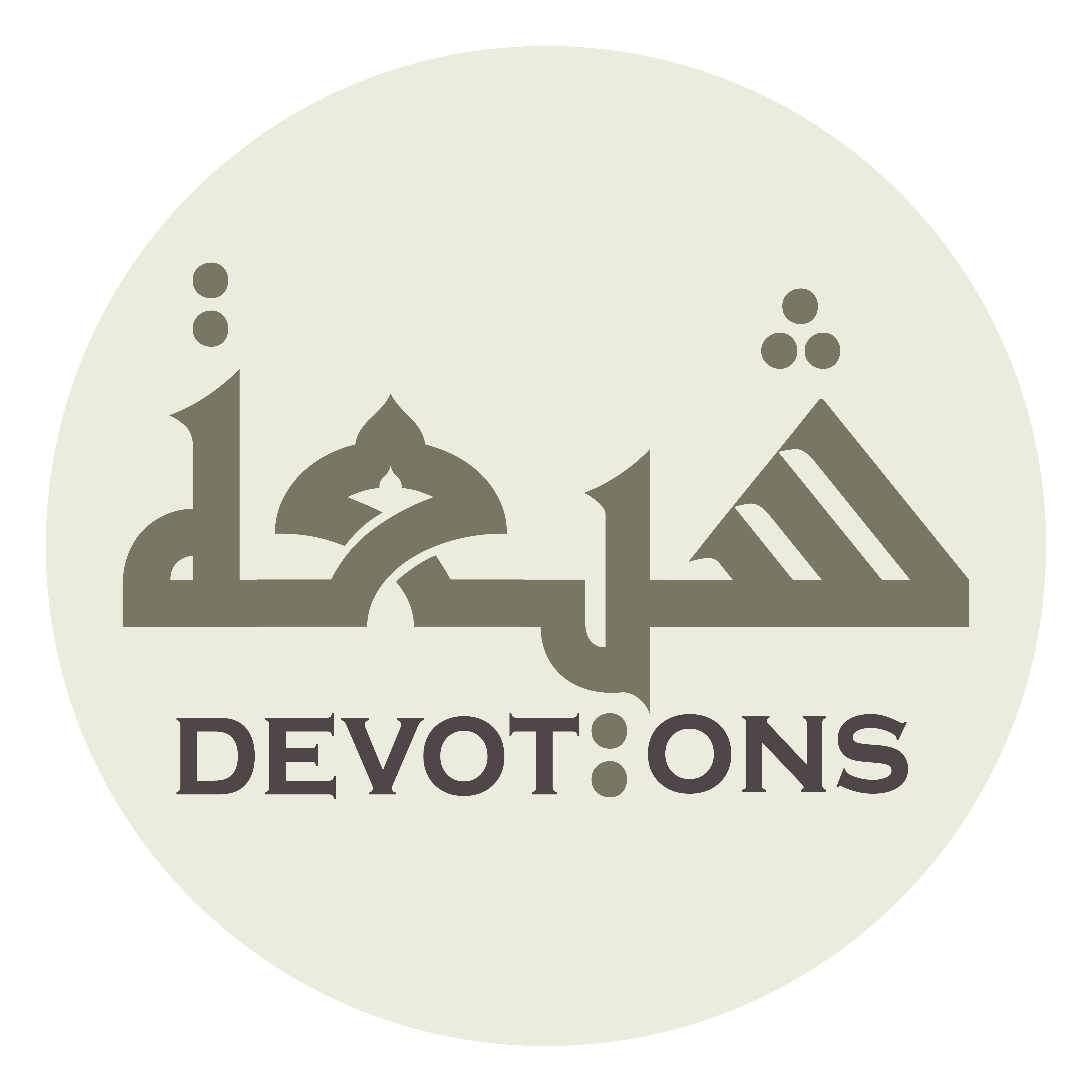 إِلَّا أَنَّهُ لَا نَبِيَّ بَعْدِي

illā annahu lā nabiyya ba`dī

except that there shall be no prophet after me.”
Dua Nudba
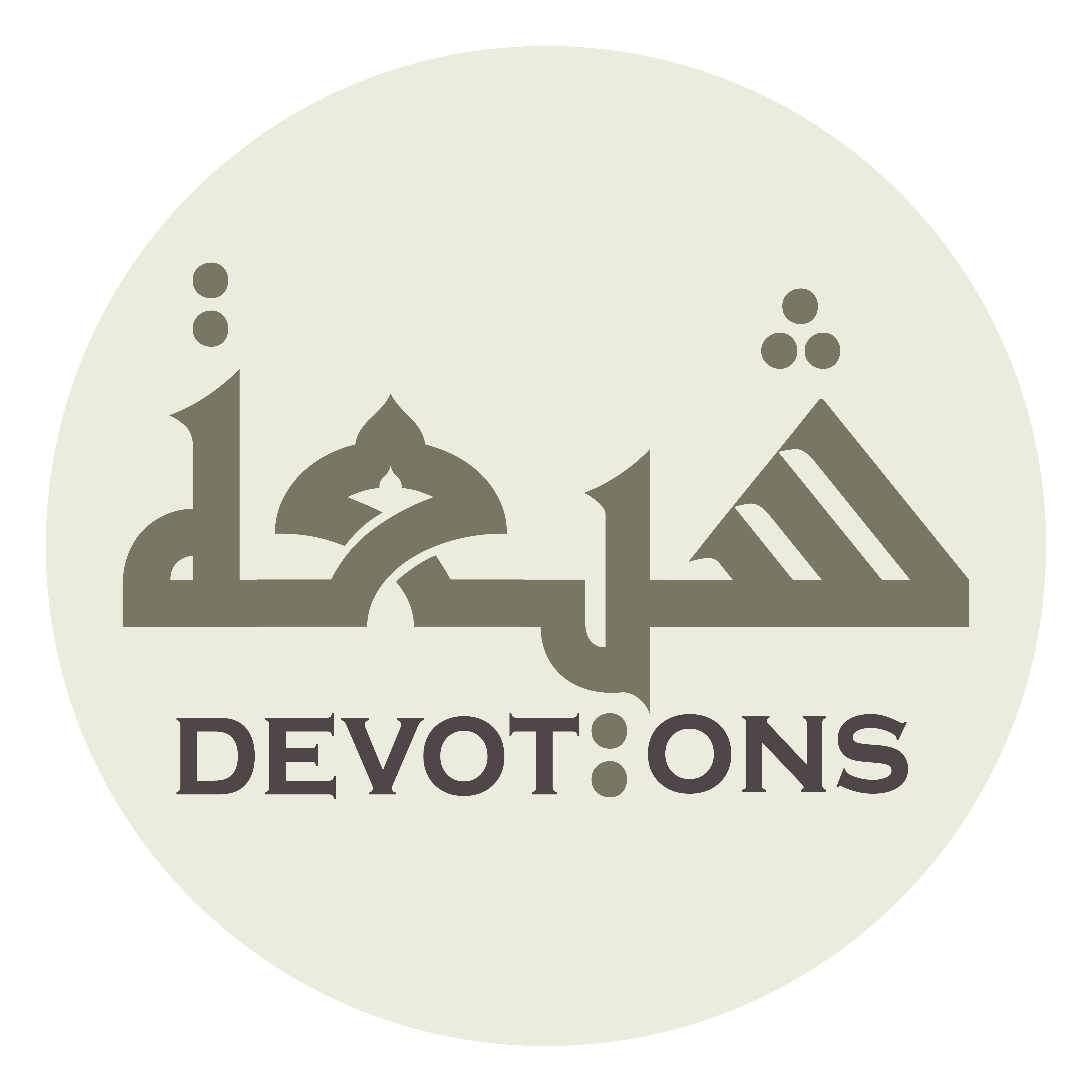 وَزَوَّجَهُ ابْنَتَهُ سَيِّدَةَ نِسَاءِ الْعَالَمِيْنَ

wazawwajahubnatahu sayyidata nisā-il `ālamīn

He gave him in marriage his daughter the doyenne of the women of the worlds.
Dua Nudba
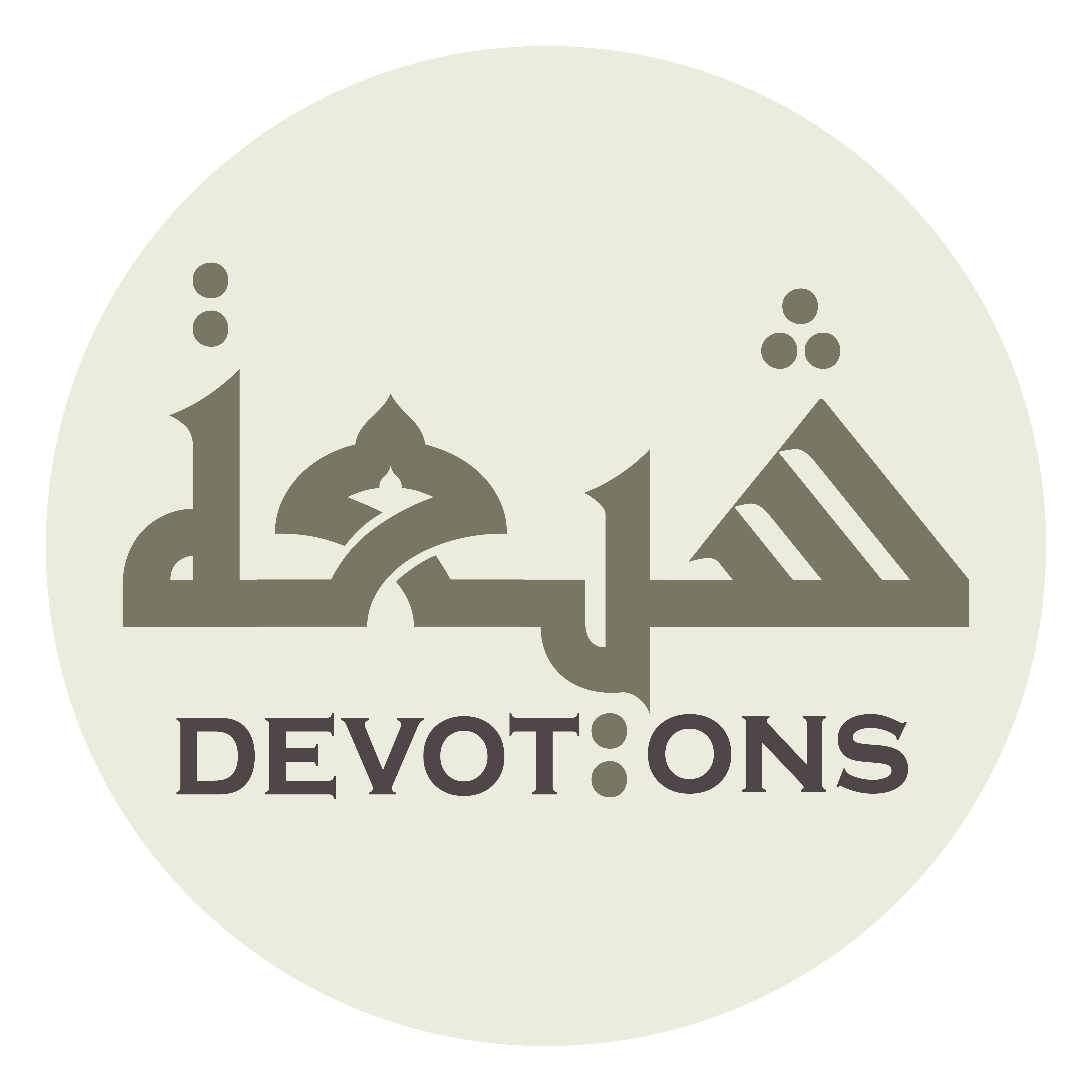 وَأَحَلَّ لَهُ مِنْ مَسْجِدِهِ مَا حَلَّ لَهُ

wa-aḥalla lahu min masjidihi mā ḥalla lah

He allowed him (alone) to do whatever he himself is allowed to do in his Mosque.
Dua Nudba
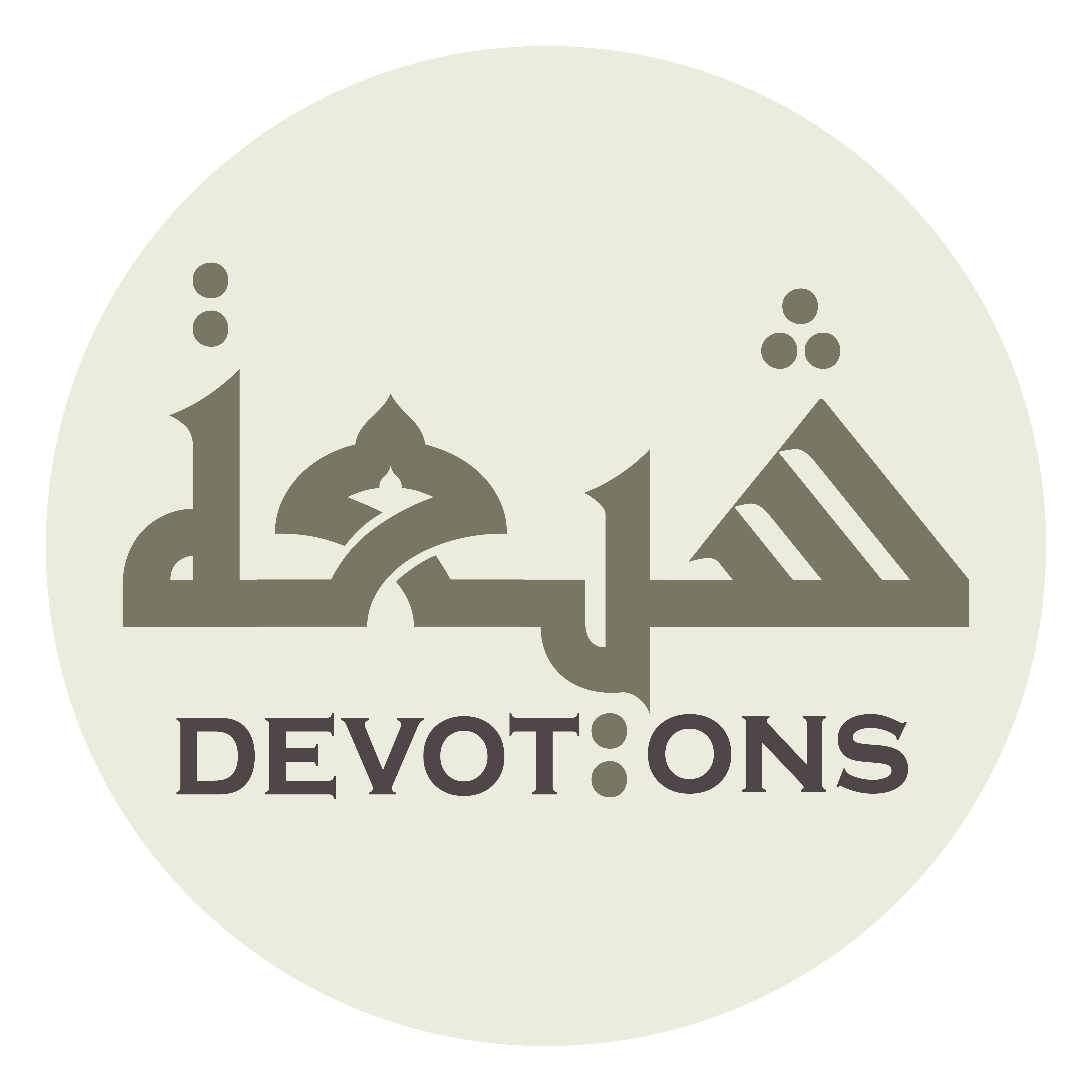 وَسَدَّ الْأَبْوَابَ إِلَّا بَابَهُ

wasaddal abwāba illā bābah

He closed all the doors (to the Mosque) except his (i.e. `Ali) door.
Dua Nudba
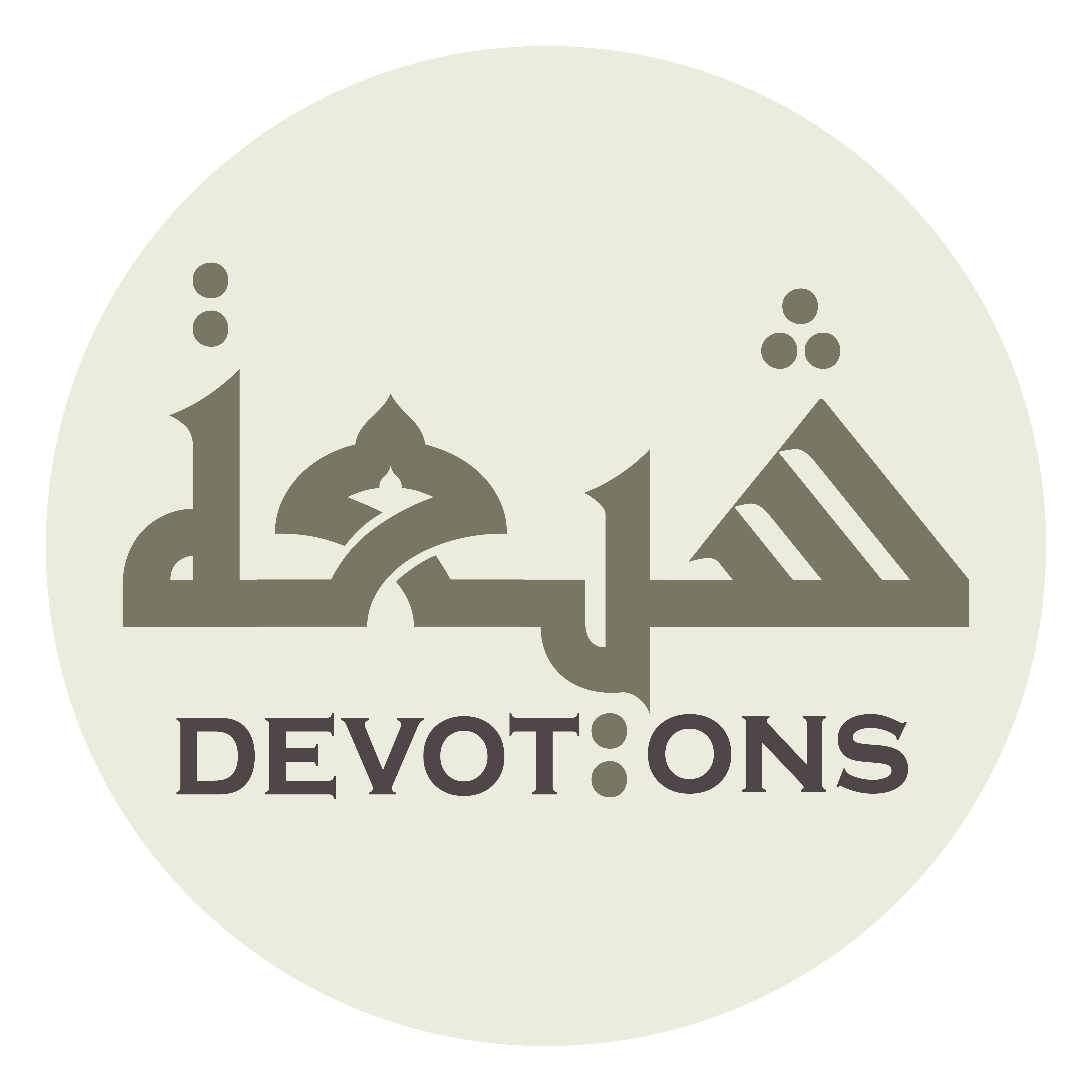 ثُمَّ أَوْدَعَهُ عِلْمَهُ وَحِكْمَتَهُ

thumma awda`ahu `ilmahu waḥikmatah

He then entrusted with him his knowledge and his wisdom,
Dua Nudba
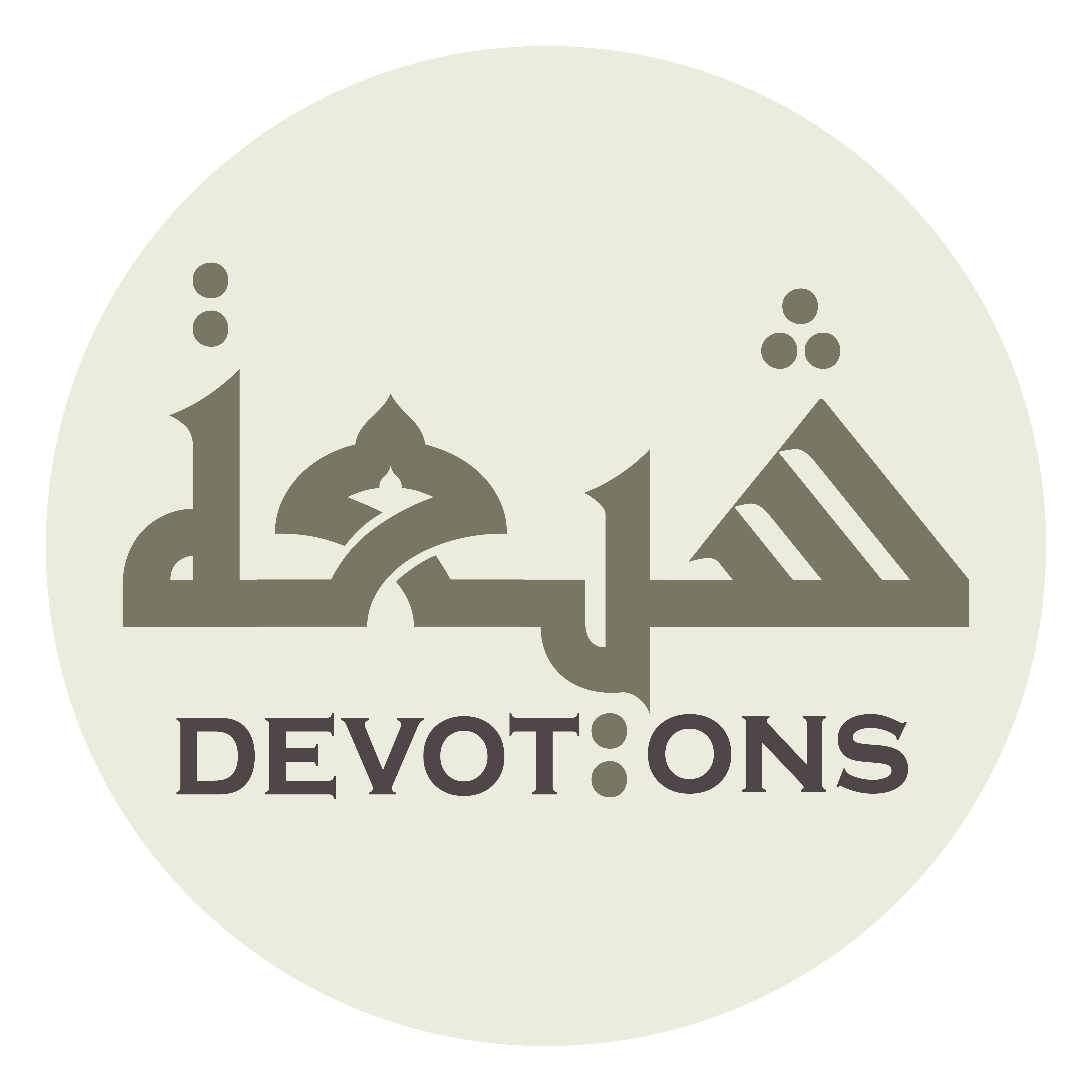 فَقَالَ أَنَا مَدِيْنَةُ الْعِلْمِ

faqāla ana madīnatul `ilm

saying, “I am the city of knowledge,
Dua Nudba
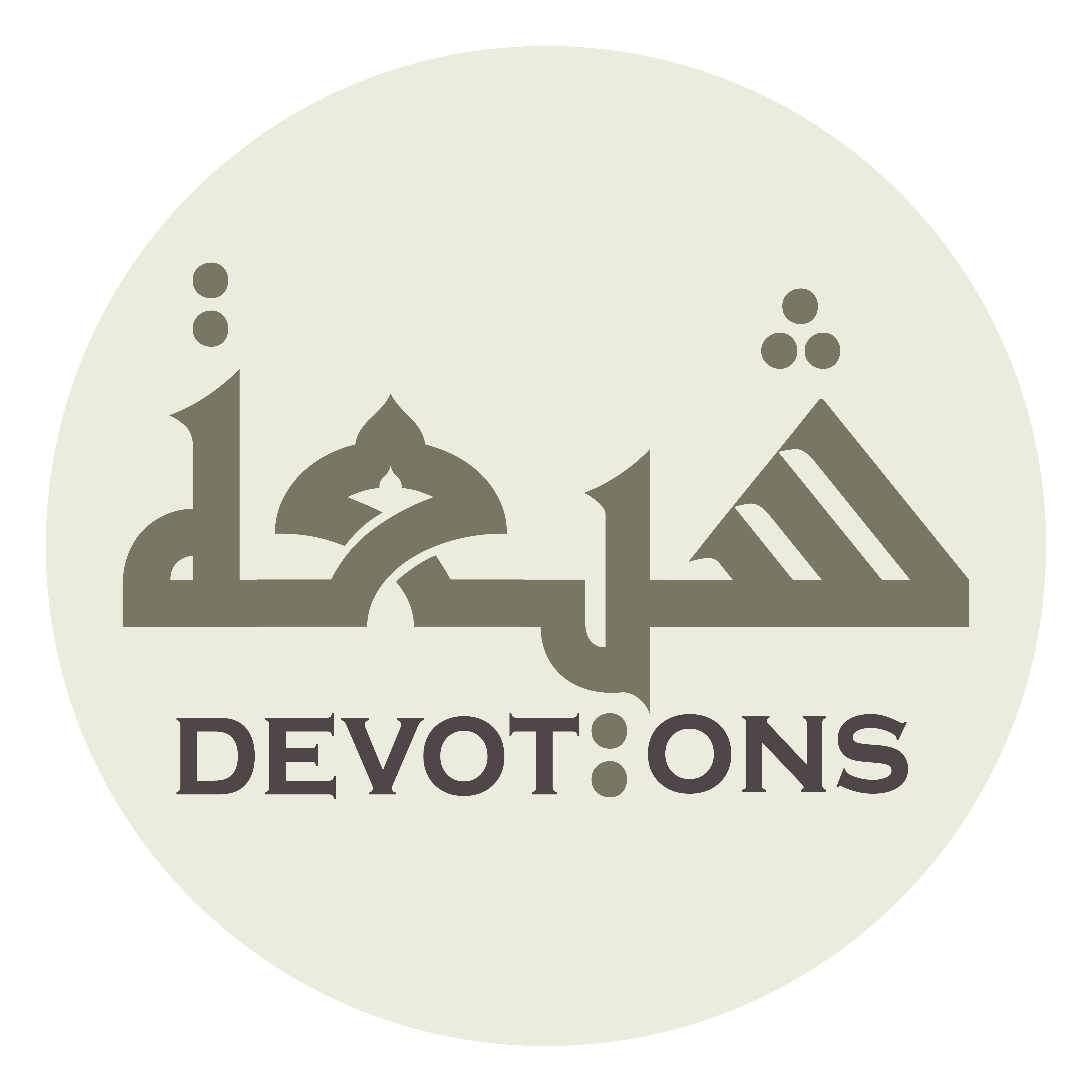 وَعَلِيٌّ بَابُهَا

wa`aliyyun bābuhā

and `Ali is its door.
Dua Nudba
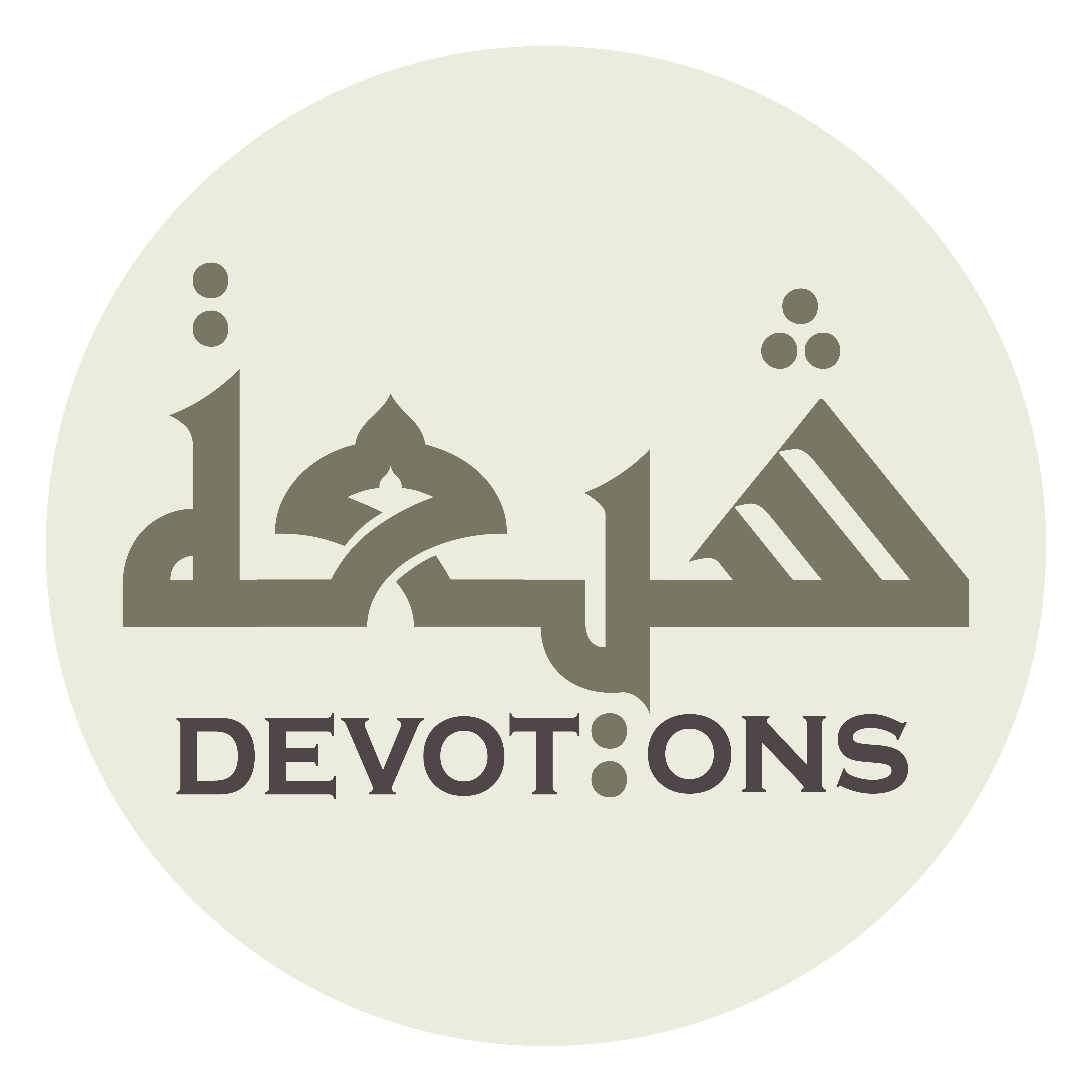 فَمَنْ أَرَادَ الْمَدِيْنَةَ وَالْحِكْمَةَ

faman arādal madīnata walḥikmah

So, whoever wants this city and wisdom,
Dua Nudba
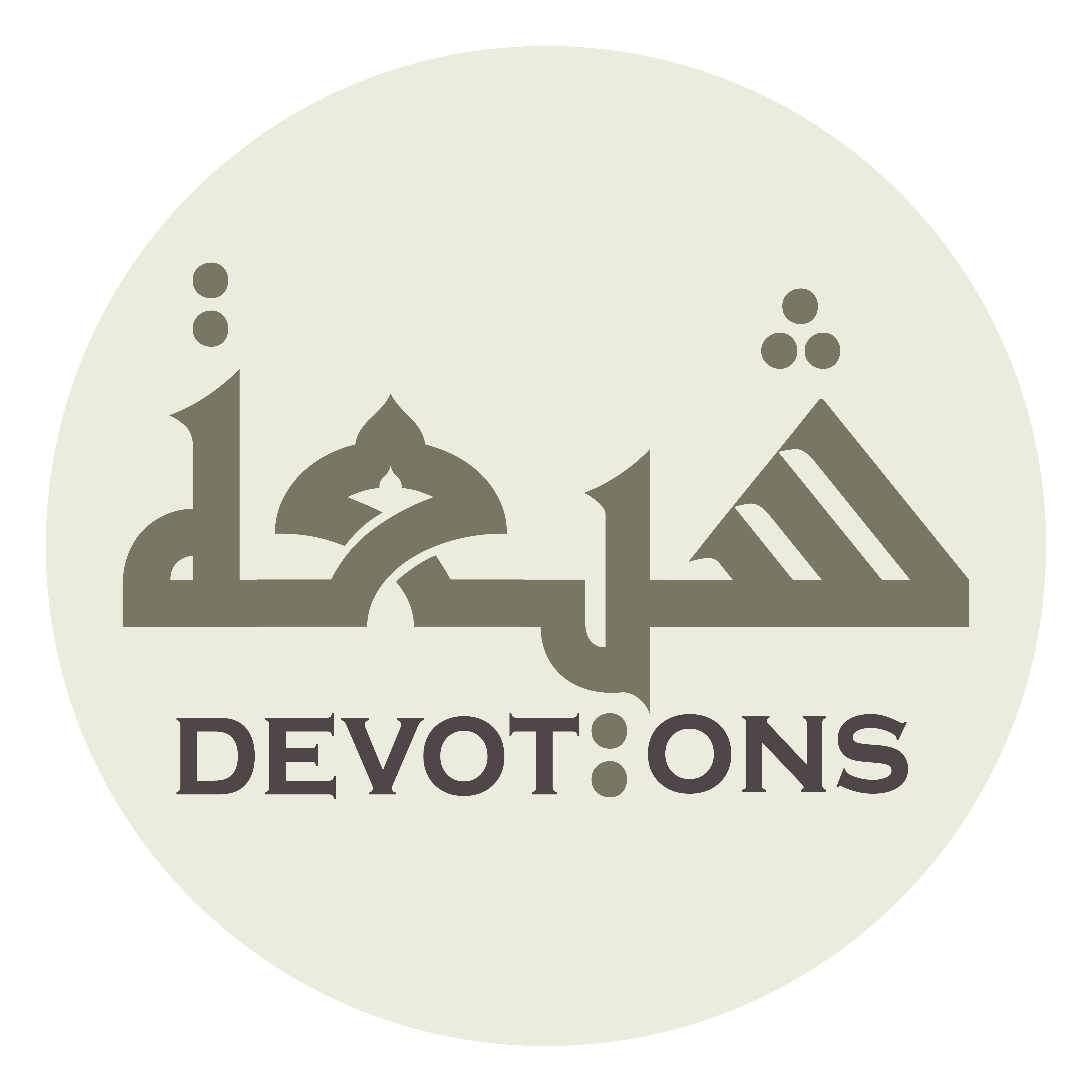 فَلْيَأْتِهَا مِنْ بَابِهَا

falya-tihā min bābihā

must come to it from its door.”
Dua Nudba
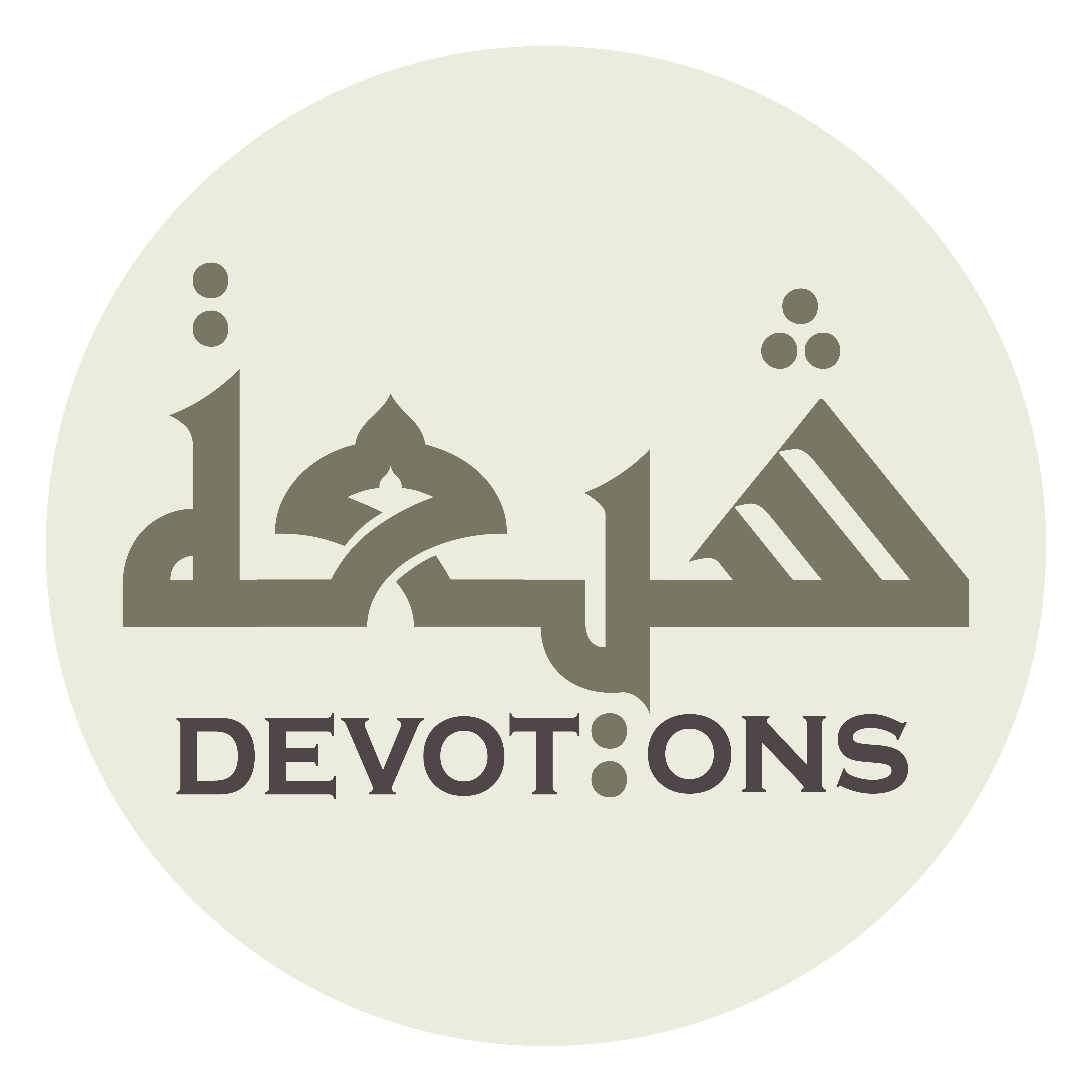 ثُمَّ قَالَ أَنْتَ أَخِيْ وَوَصِيِّيْ وَوَارِثِي

thumma qāla anta akhī wawaṣiyyī wawārithī

He then said (to `Ali], “You are my brother, successor, and inheritor.
Dua Nudba
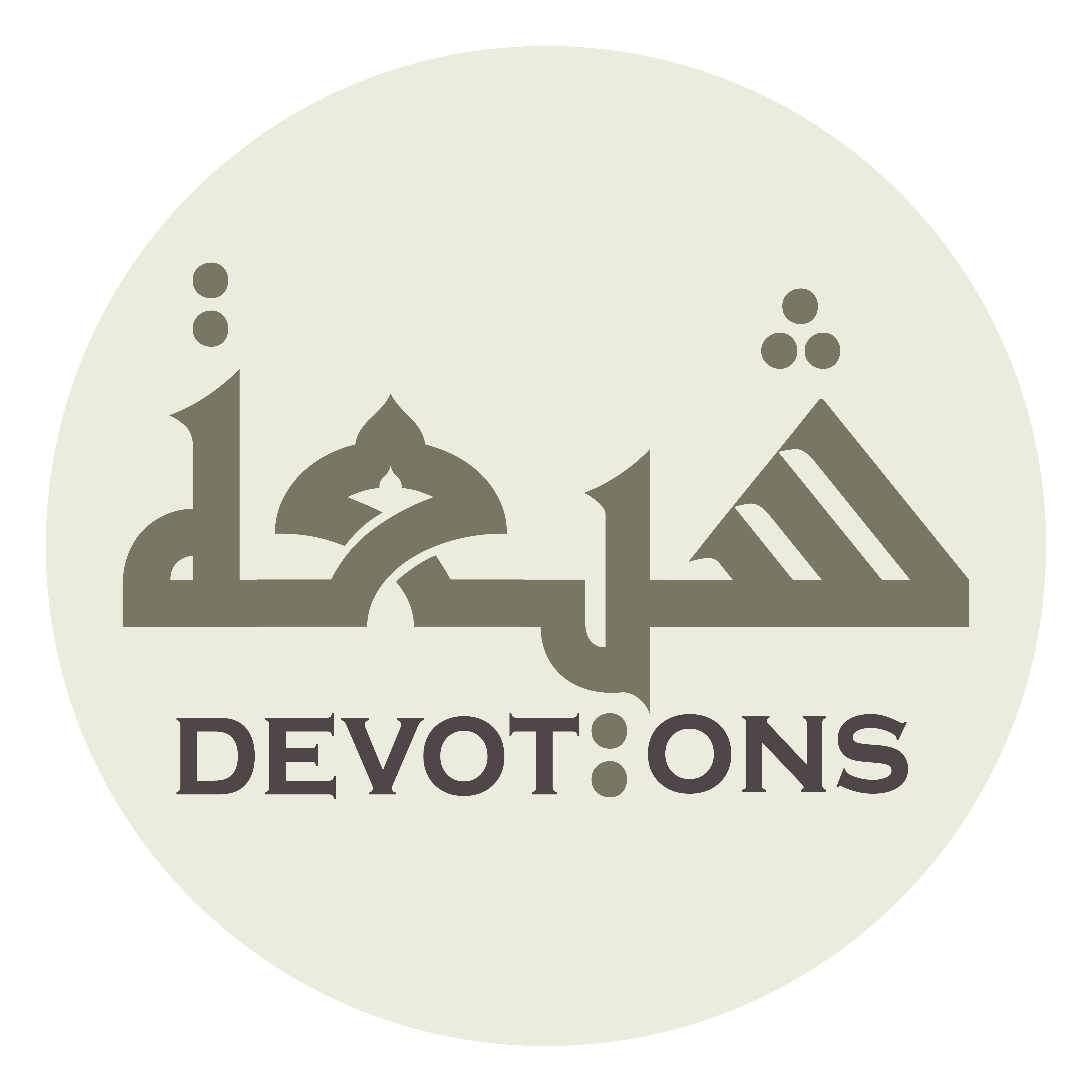 لَحْمُكَ مِنْ لَحْمِي

laḥmuka min laḥmī

Your flesh is part of my flesh,
Dua Nudba
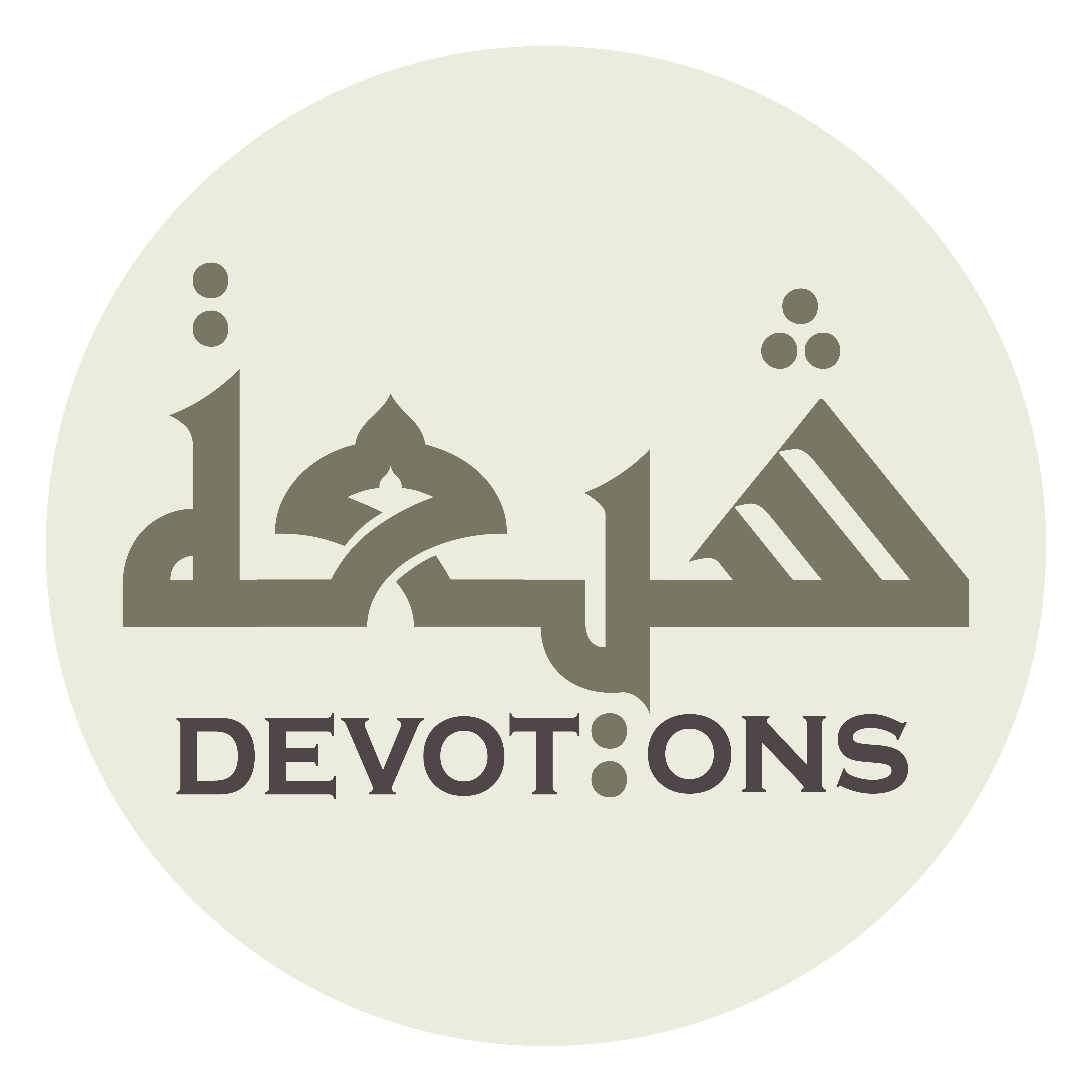 وَدَمُكَ مِنْ دَمِي

wadamuka min damī

your blood is part of my blood,
Dua Nudba
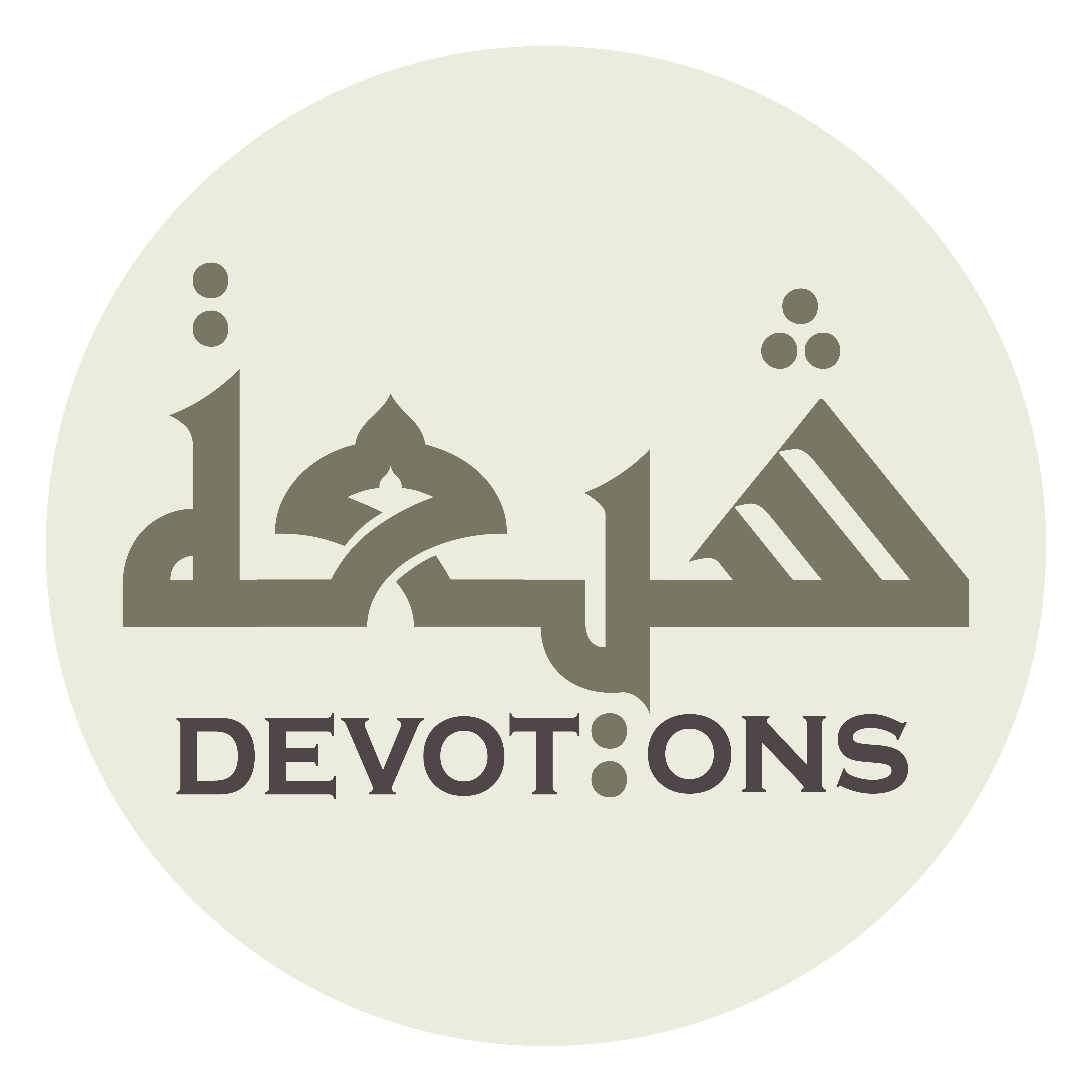 وَسِلْمُكَ سِلْمِي

wasilmuka silmī

your peace is my peace,
Dua Nudba
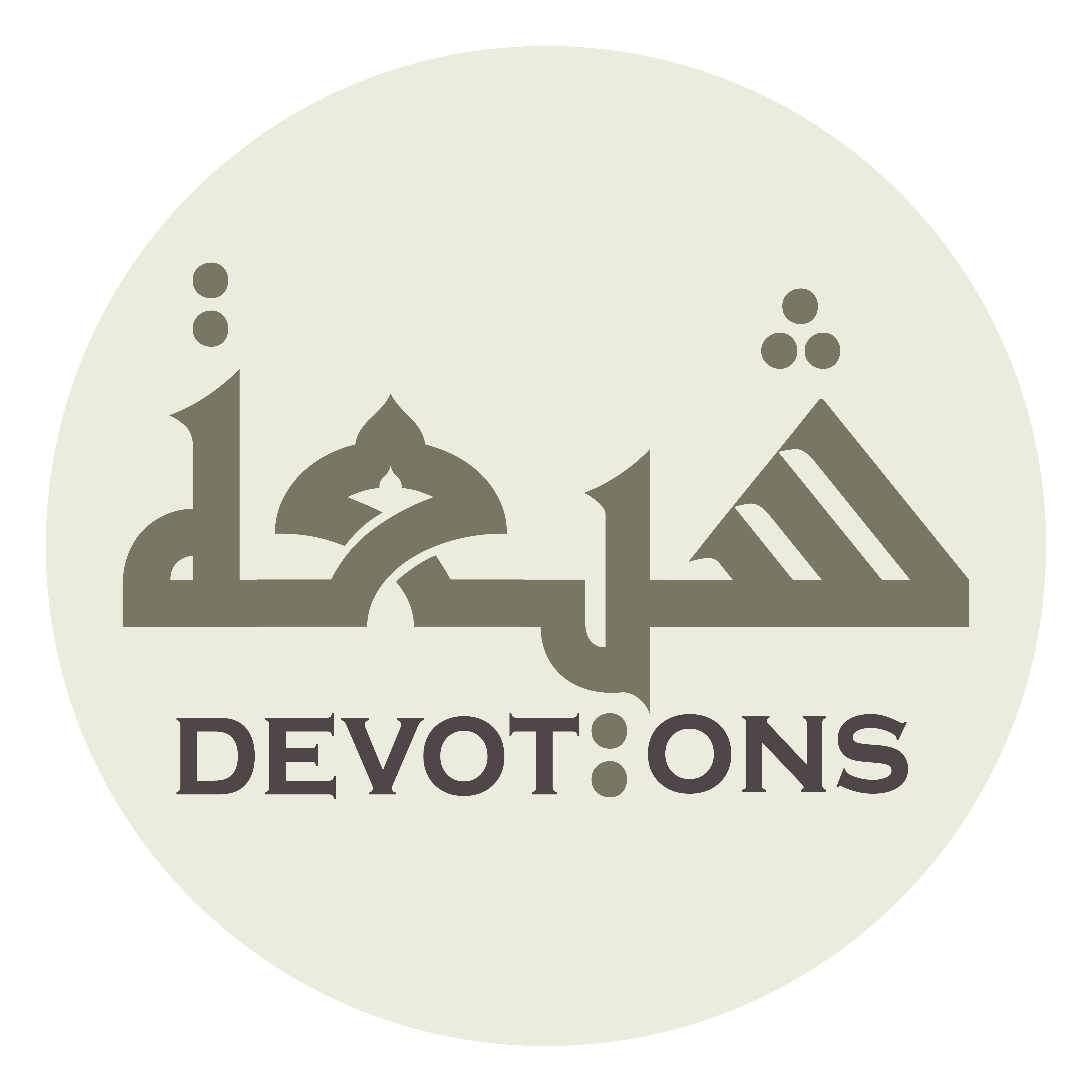 وَحَرْبُكَ حَرْبِي

waḥar-buka ḥar-bī

your war is my war,
Dua Nudba
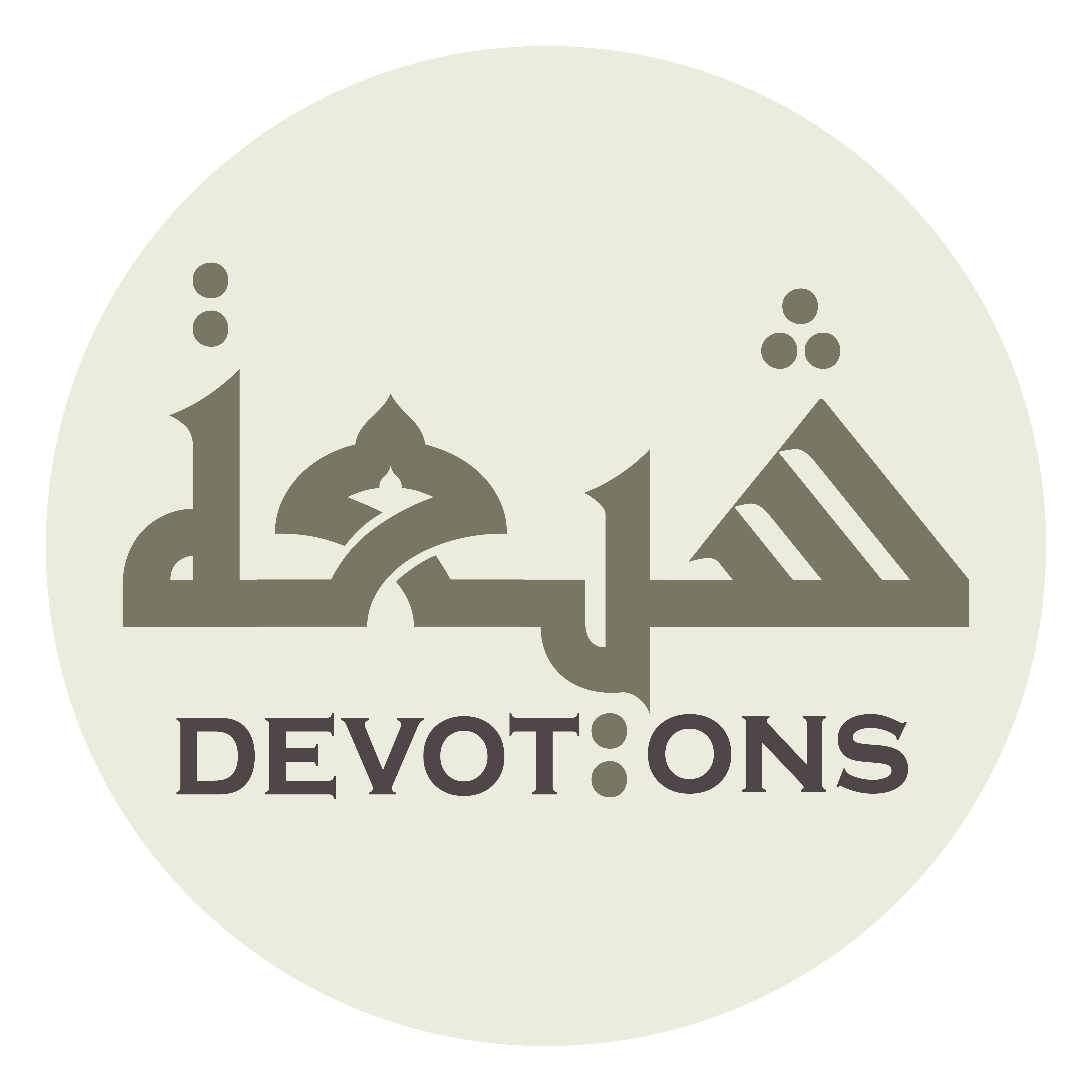 وَالْإِيمَانُ مُخَالِطٌ لَحْمَكَ وَدَمَكَ

wal-īmānu mukhāliṭun laḥmaka wadamak

and faith is mixed with your flesh and blood
Dua Nudba
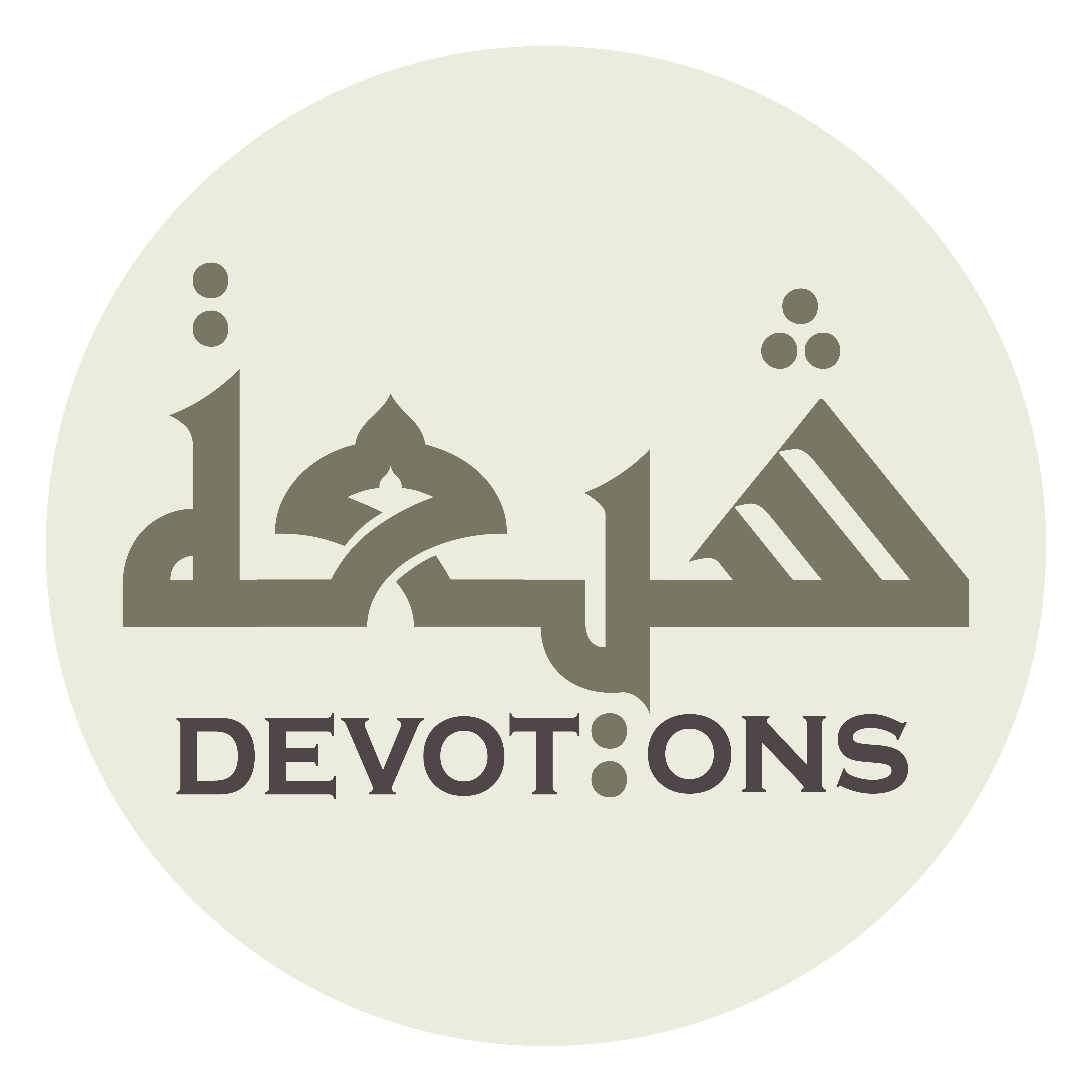 كَمَا خَالَطَ لَحْمِيْ وَدَمِي

kamā khālaṭa laḥmī wadamī

as same as it is mixed with my flesh and blood.
Dua Nudba
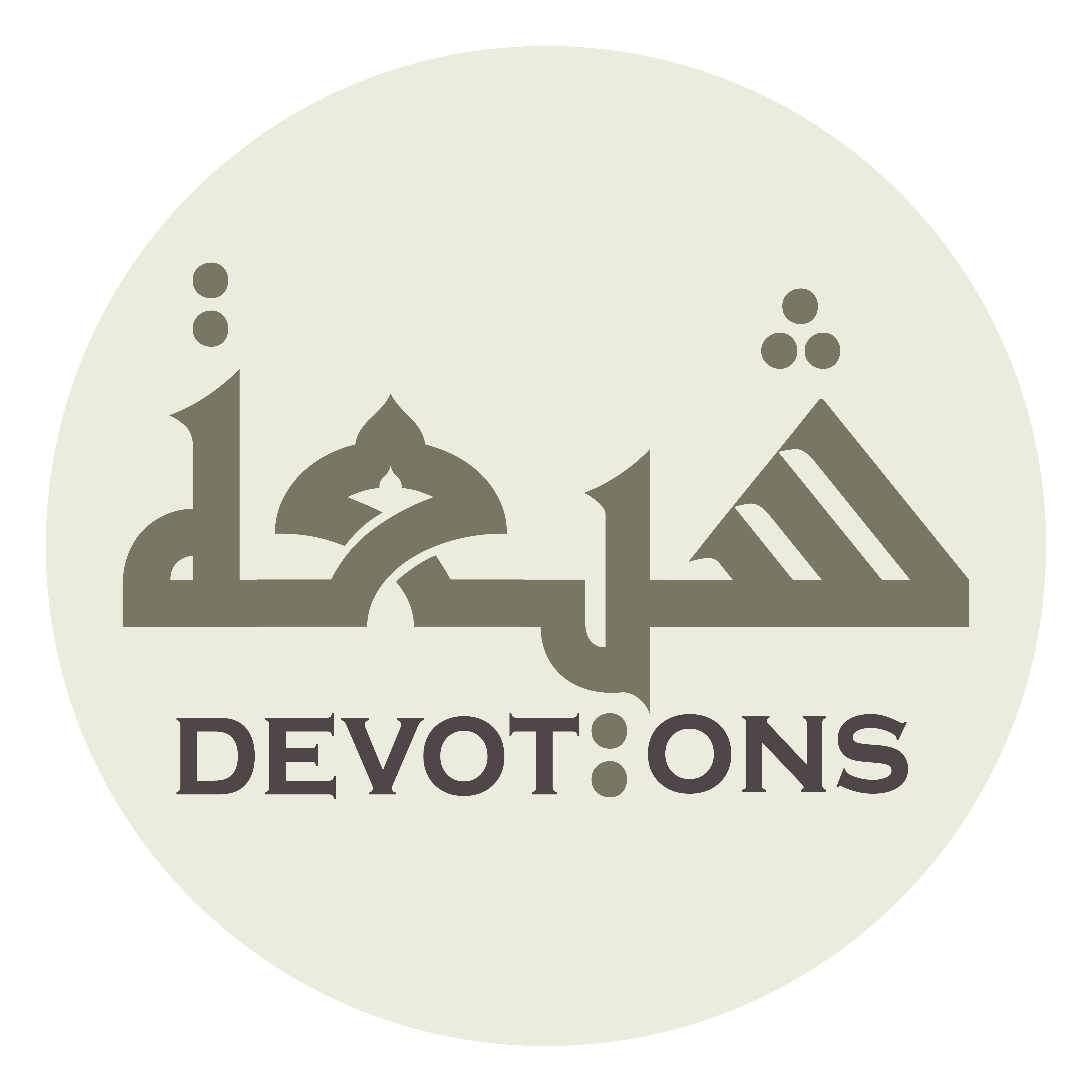 وَأَنْتَ غَدًا عَلَى الْحَوْضِ خَلِيفَتِي

wa-anta ghadan `alal ḥawḍi khalīfatī

On the morrow, you shall be my vicegerent on the (Divine) Pond.
Dua Nudba
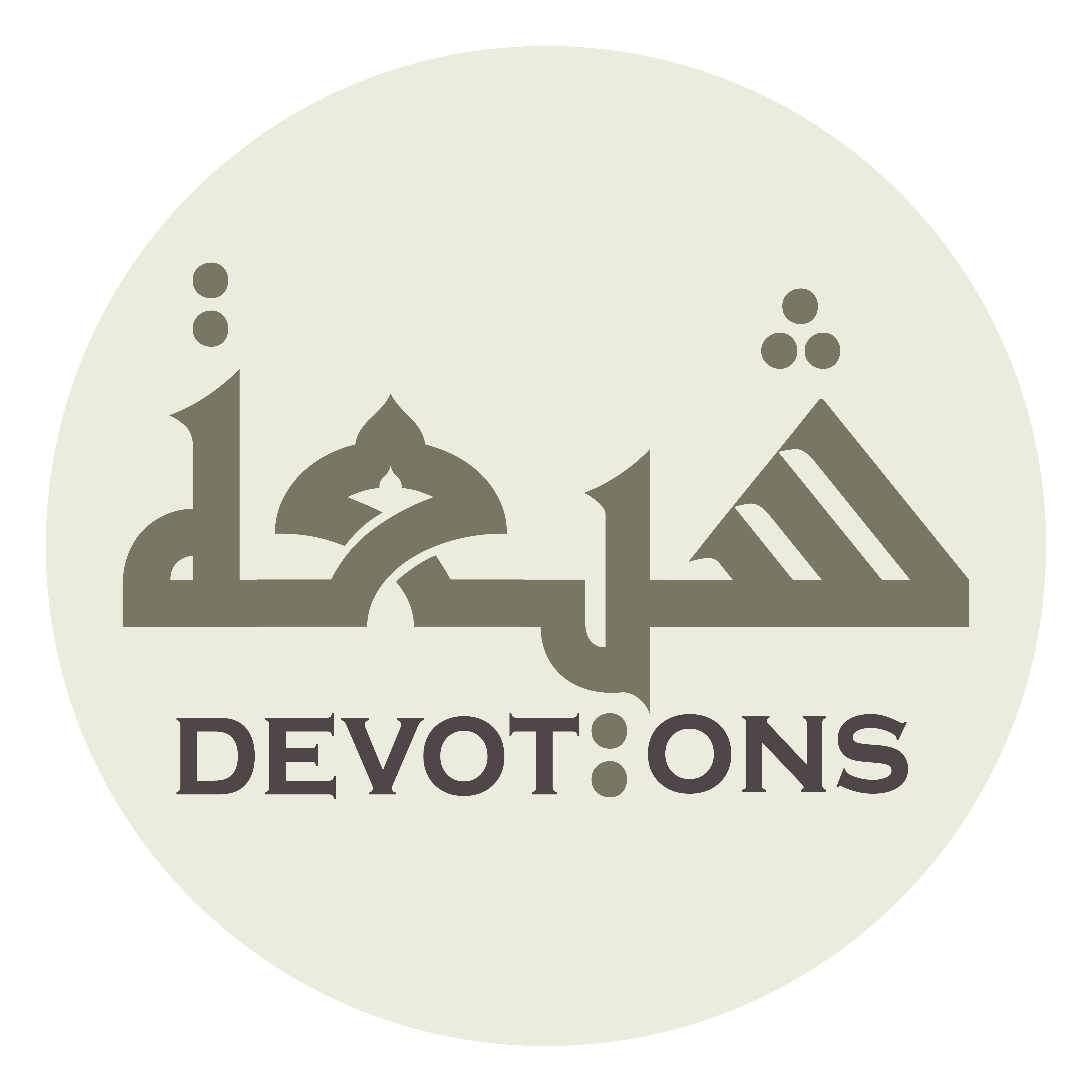 وَأَنْتَ تَقْضِيْ دَيْنِي

wa-anta taqḍī daynī

You also settle my debts
Dua Nudba
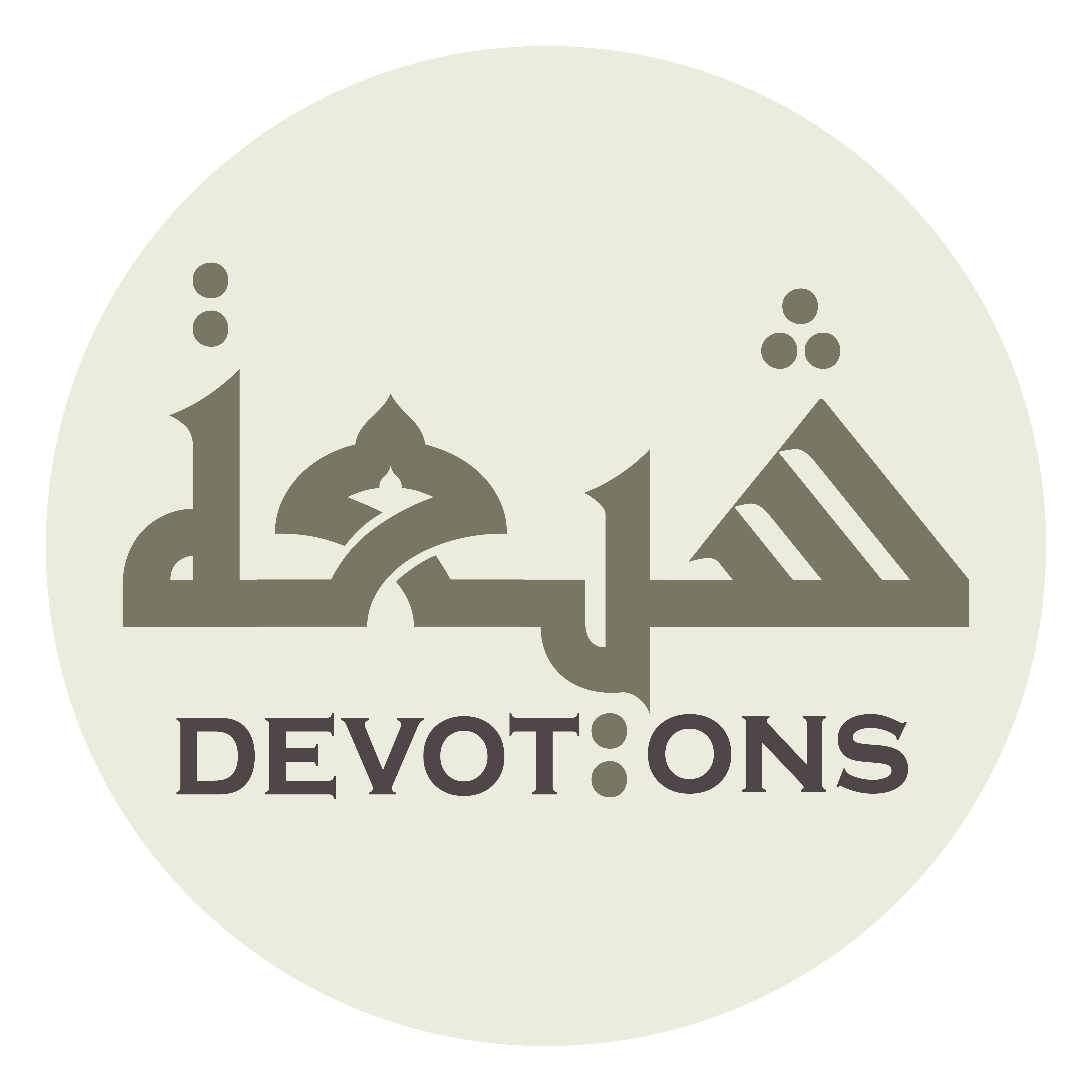 وَتُنْجِزُ عِدَاتِي

watunjizu `idātī

and fulfill my commitments.
Dua Nudba
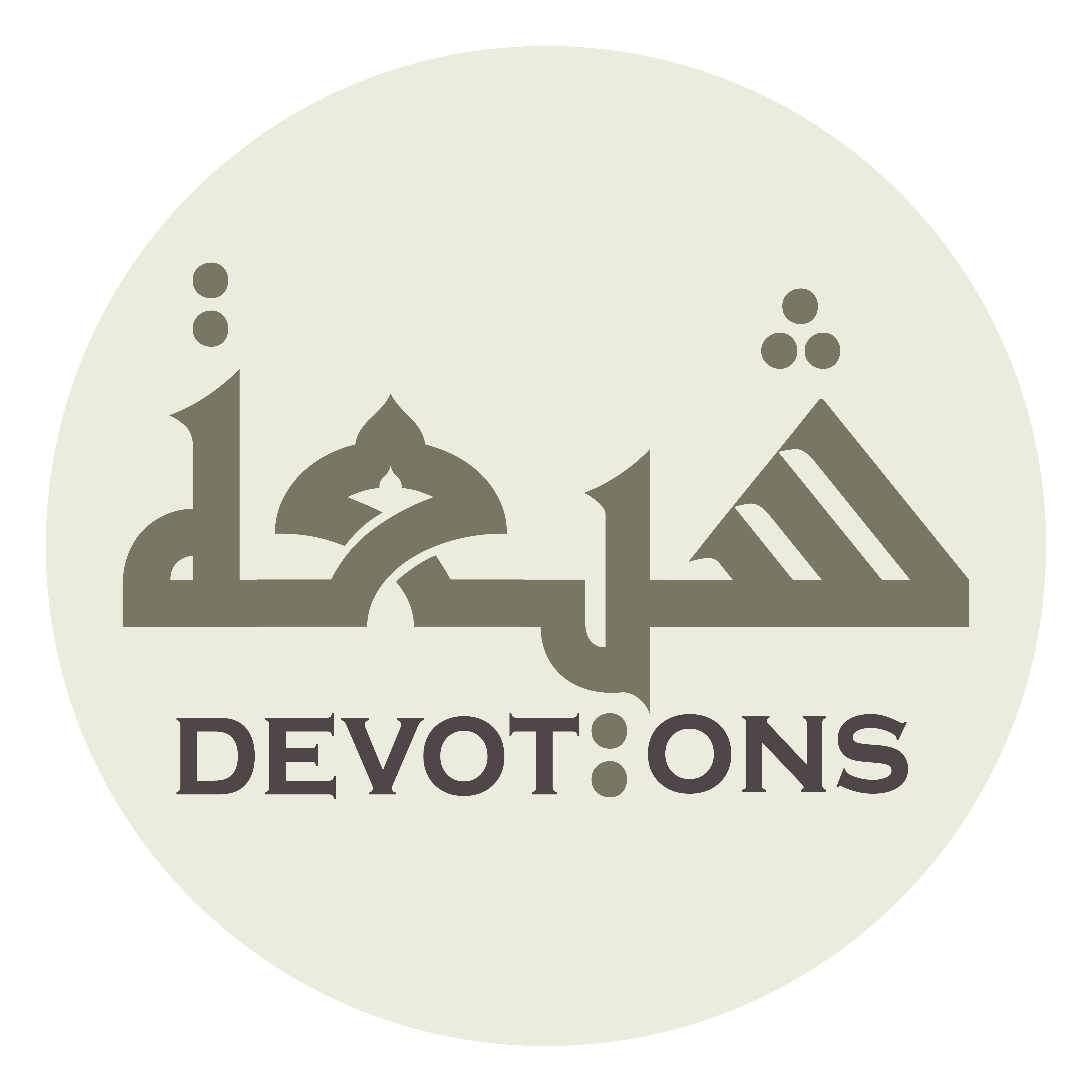 وَشِيعَتُكَ عَلَى مَنَابِرَ مِنْ نُورٍ

washī`atuka `alā manābira min nūr

Your Shi`ah (i.e. adherents) shall be on pulpits of light,
Dua Nudba
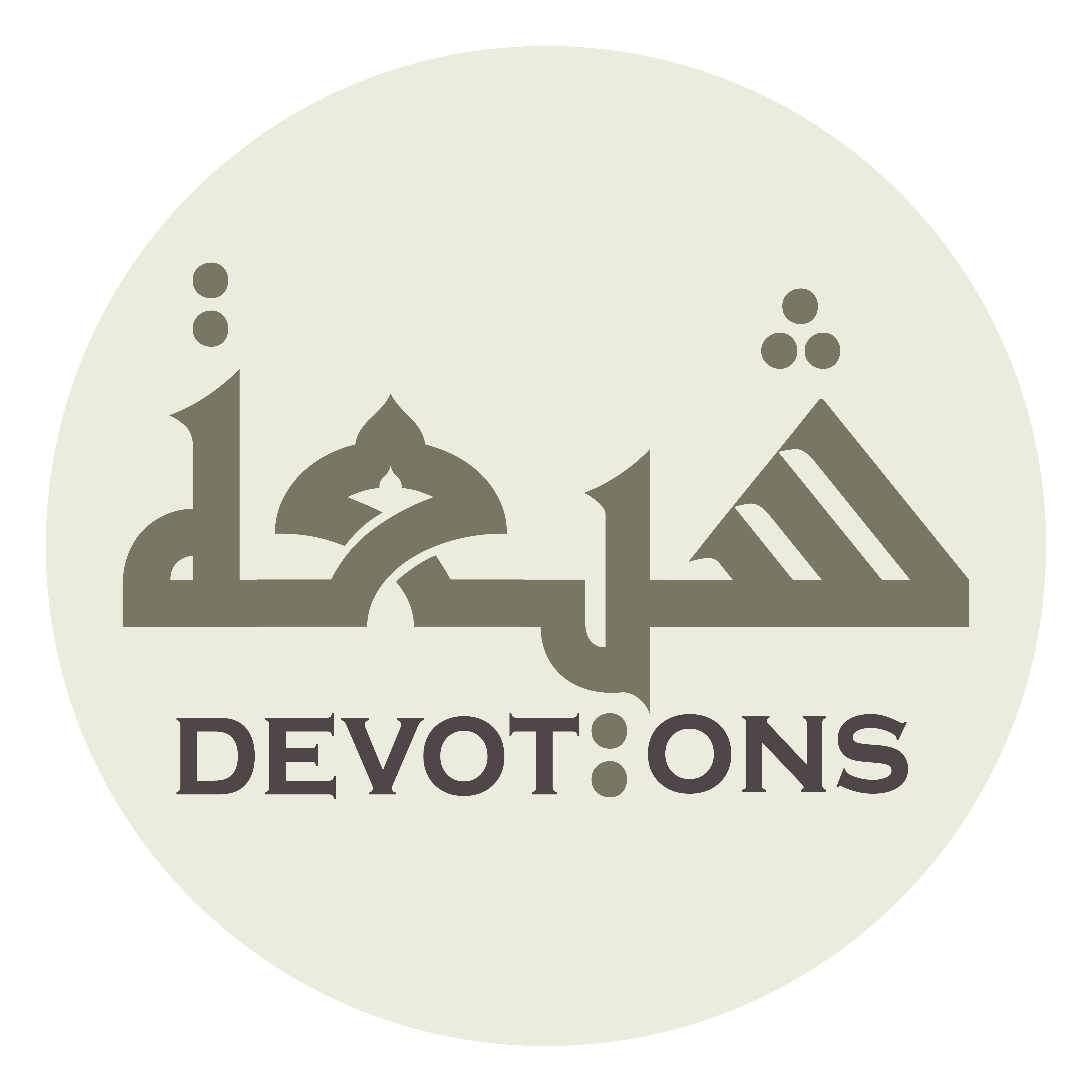 مُبْيَضَّةً وُجُوهُهُمْ حَوْلِيْ فِيْ الْجَنَّةِ

mubyaḍḍatan wujūhuhum ḥawlī fil jannah

white-faced, around me in Paradise.
Dua Nudba
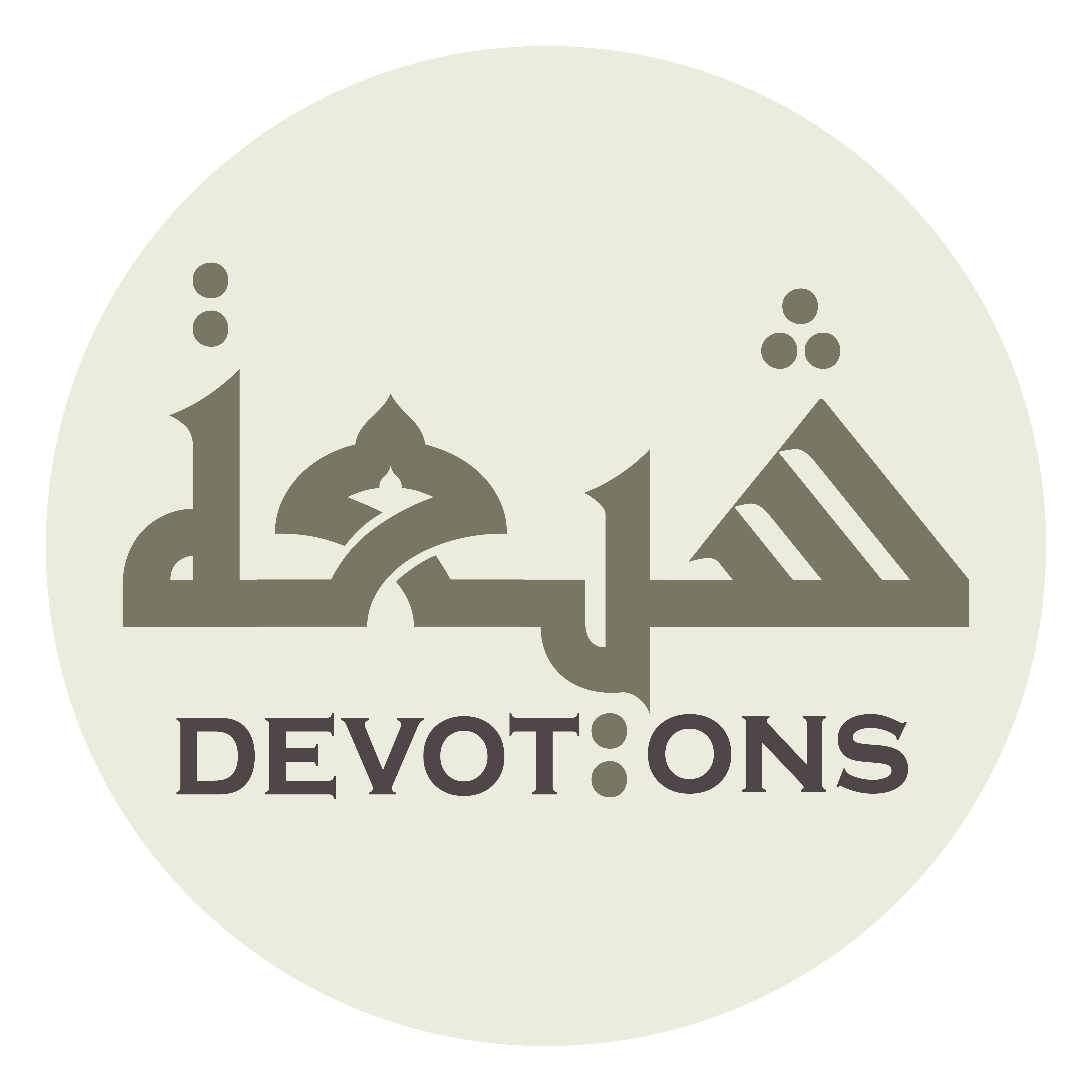 وَهُمْ جِيرَانِي

wahum jīrānī

They are my neighbors (therein).
Dua Nudba
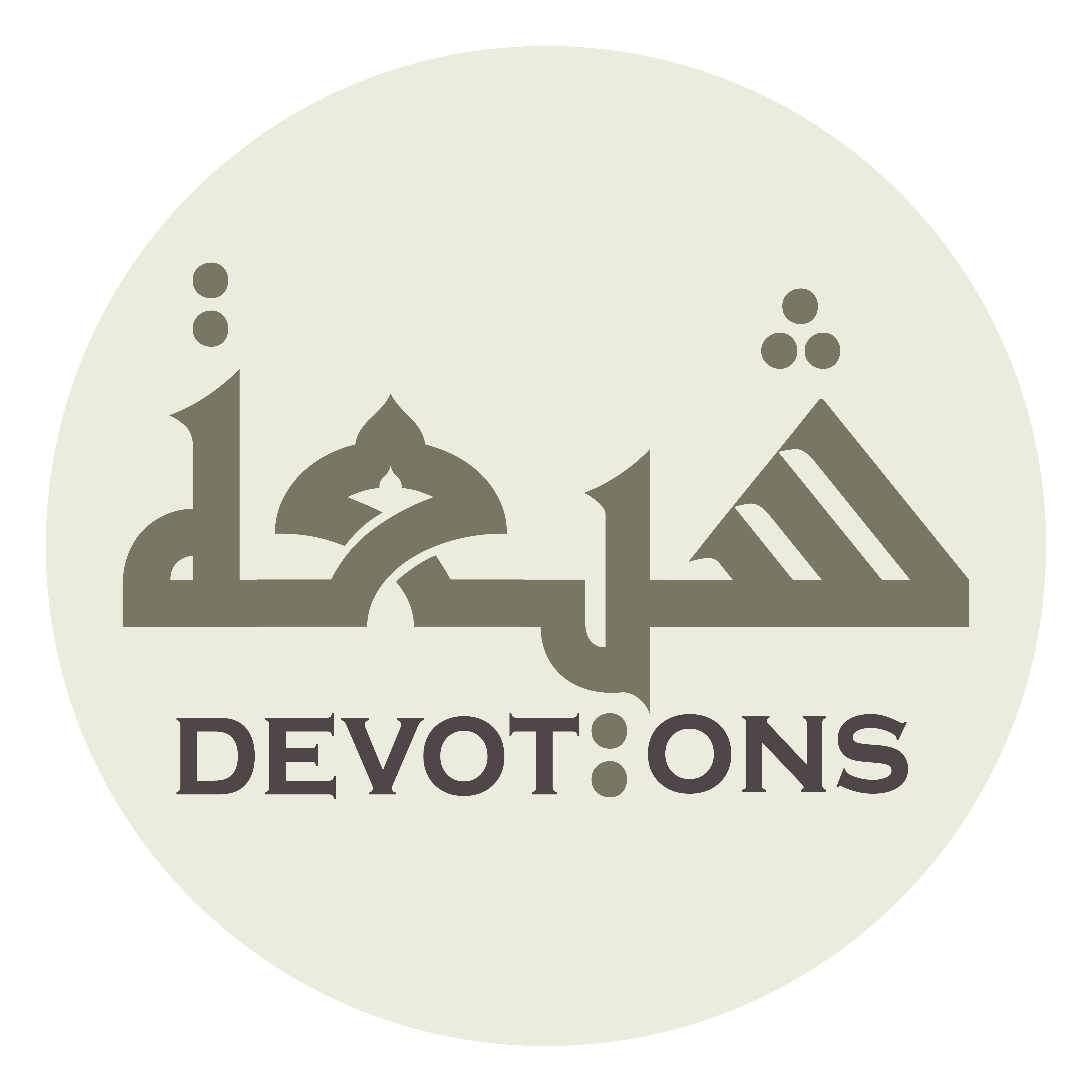 وَلَوْلَا أَنْتَ يَا عَلِيُّ

walawlā anta yā `aliyy

Were it not for you `Ali,
Dua Nudba
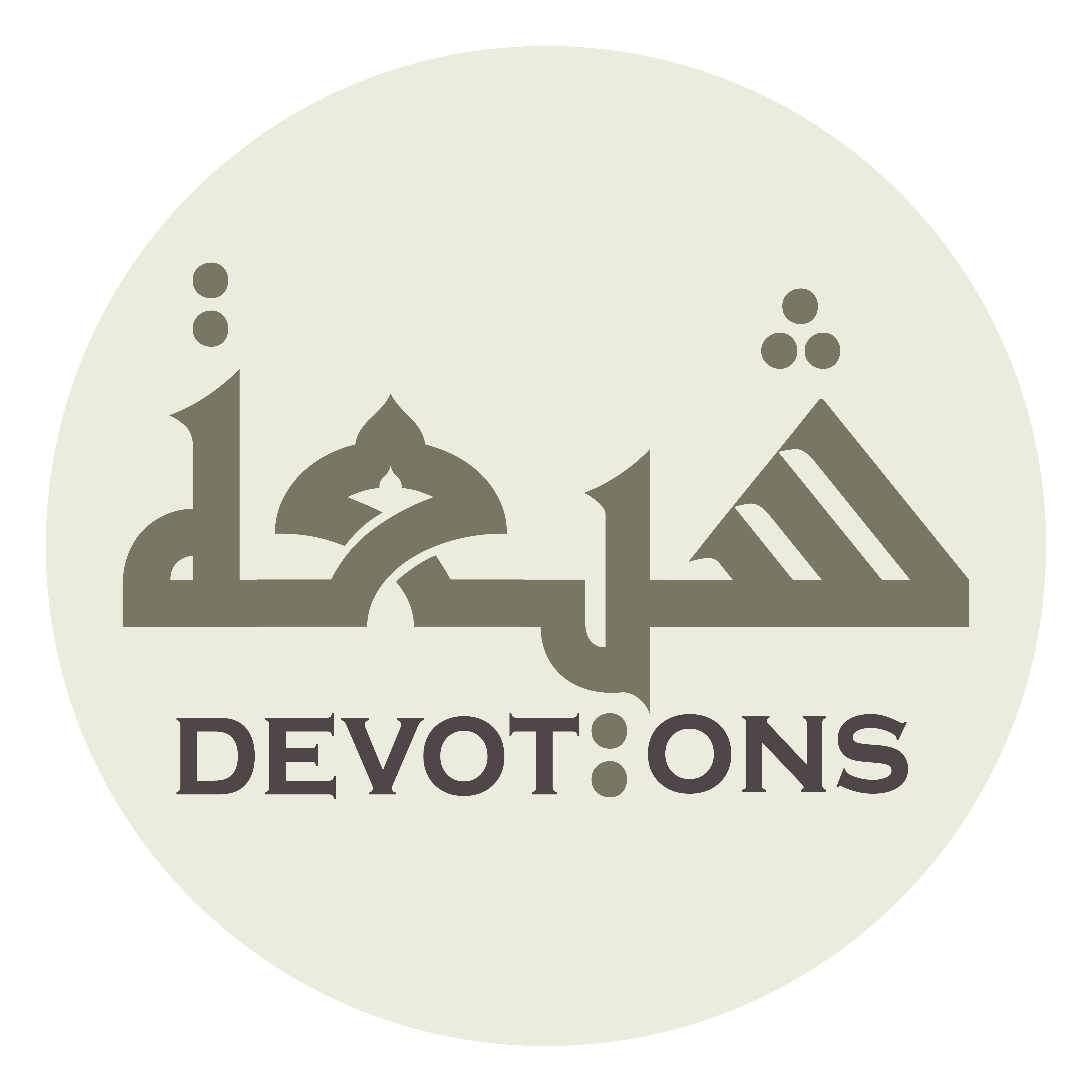 لَمْ يُعْرَفِ الْمُؤْمِنُونَ بَعْدِي

lam yu`rafil mu-minūna ba`dī

true believers would not be recognized after me.”
Dua Nudba
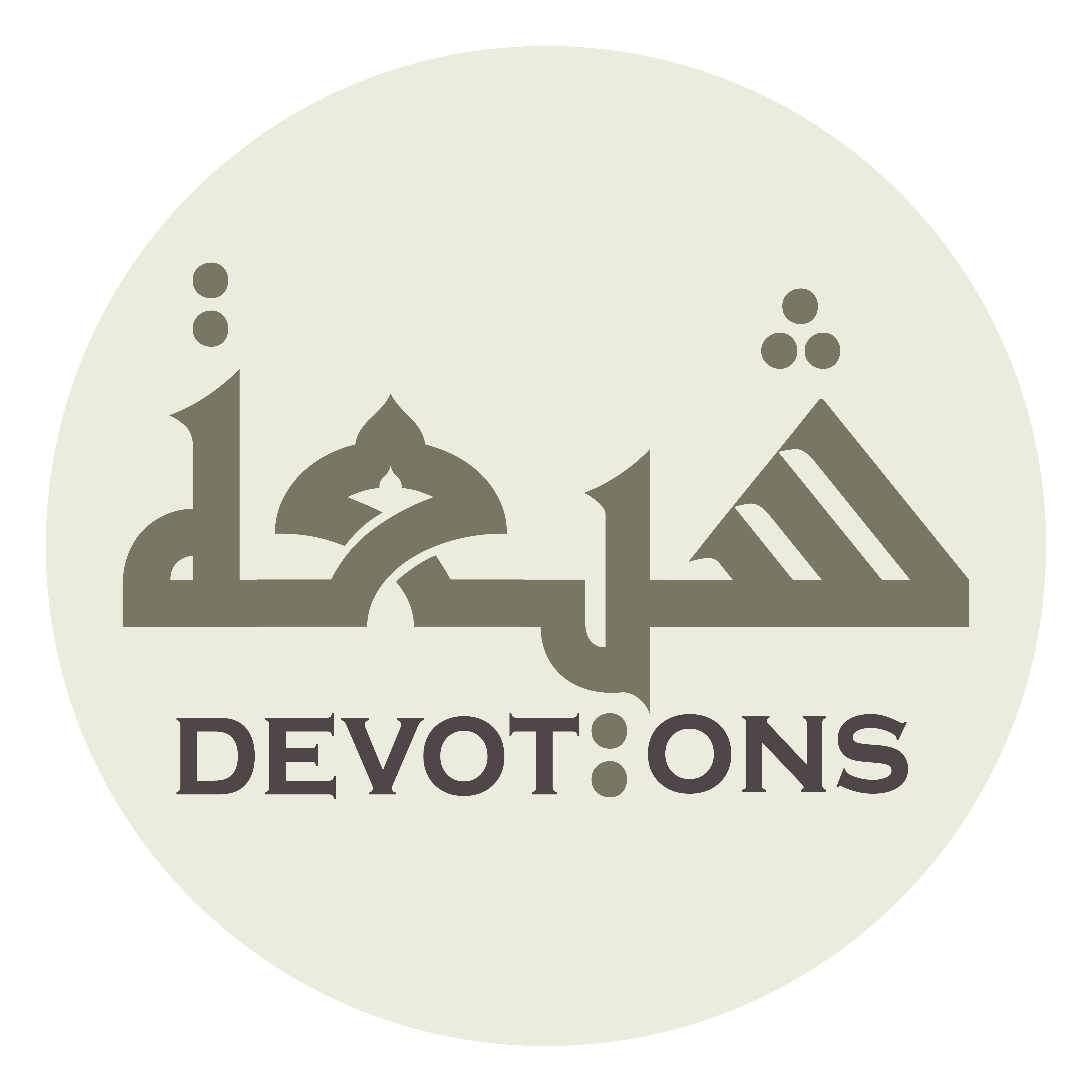 وَكَانَ بَعْدَهُ هُدًى مِنَ الضَّلالِ

wakāna ba`dahu hudan minaḍ ḍalāl

Hence, he (i.e. `Ali], after the Prophet, was true guidance against straying off,
Dua Nudba
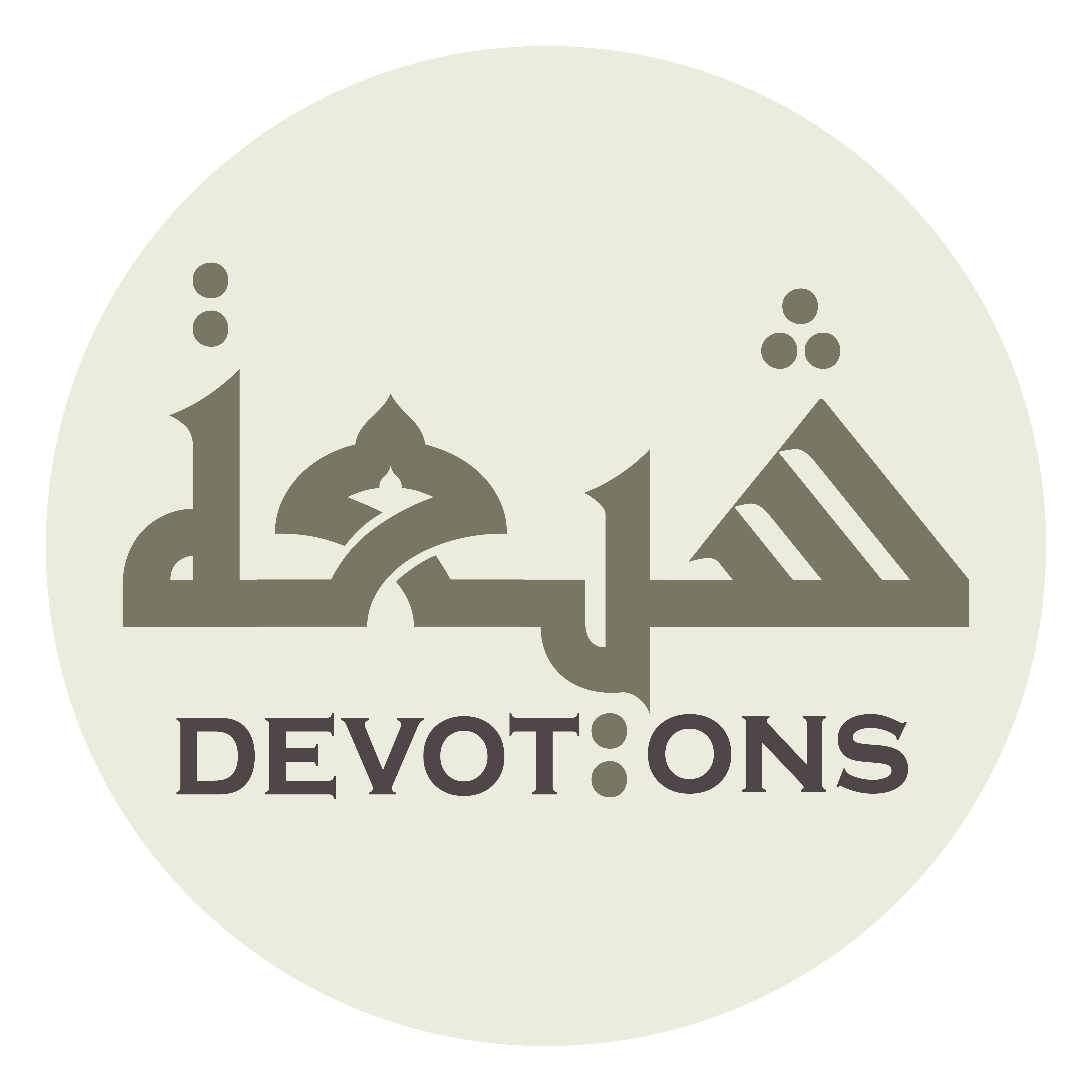 وَنُورًا مِنَ الْعَمىٰ

wanūran minal `amā

light against blindness,
Dua Nudba
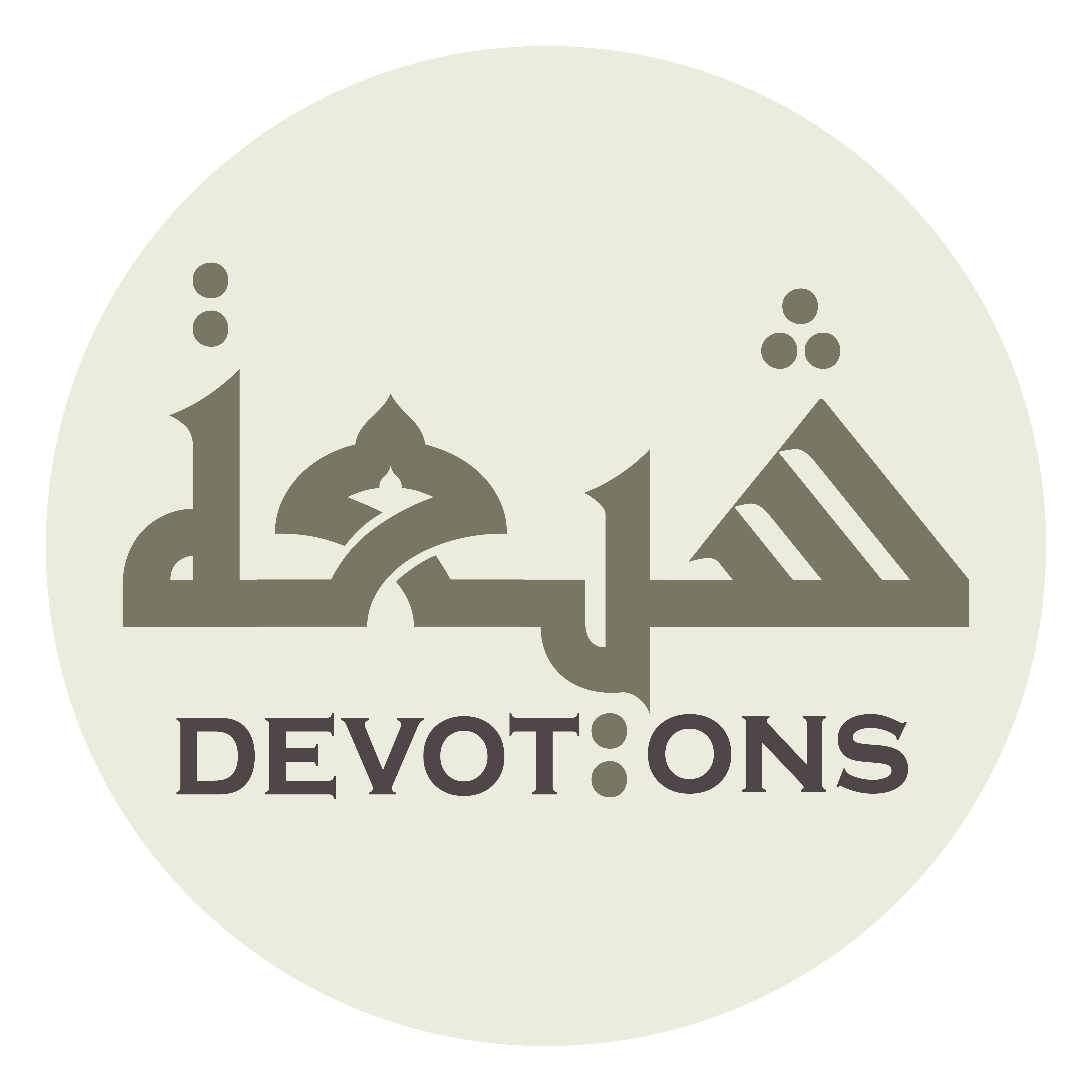 وَحَبْلَ اللَّهِ الْمَتِينَ

waḥablallāhil matīn

the firmest rope of Allah,
Dua Nudba
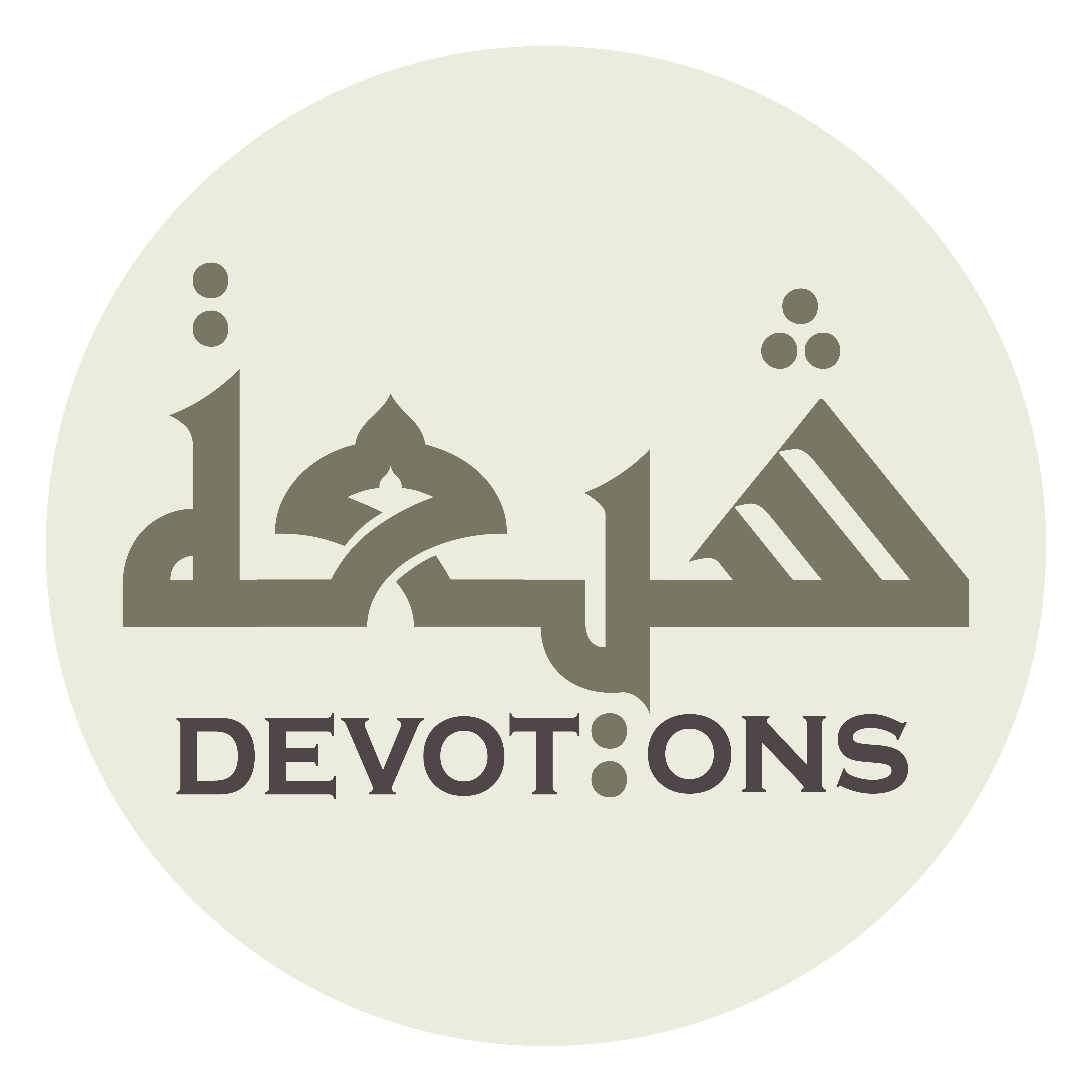 وَصِرَاطَهُ الْمُسْتَقِيمَ

waṣirāṭahul mustaqīm

and His straight path.
Dua Nudba
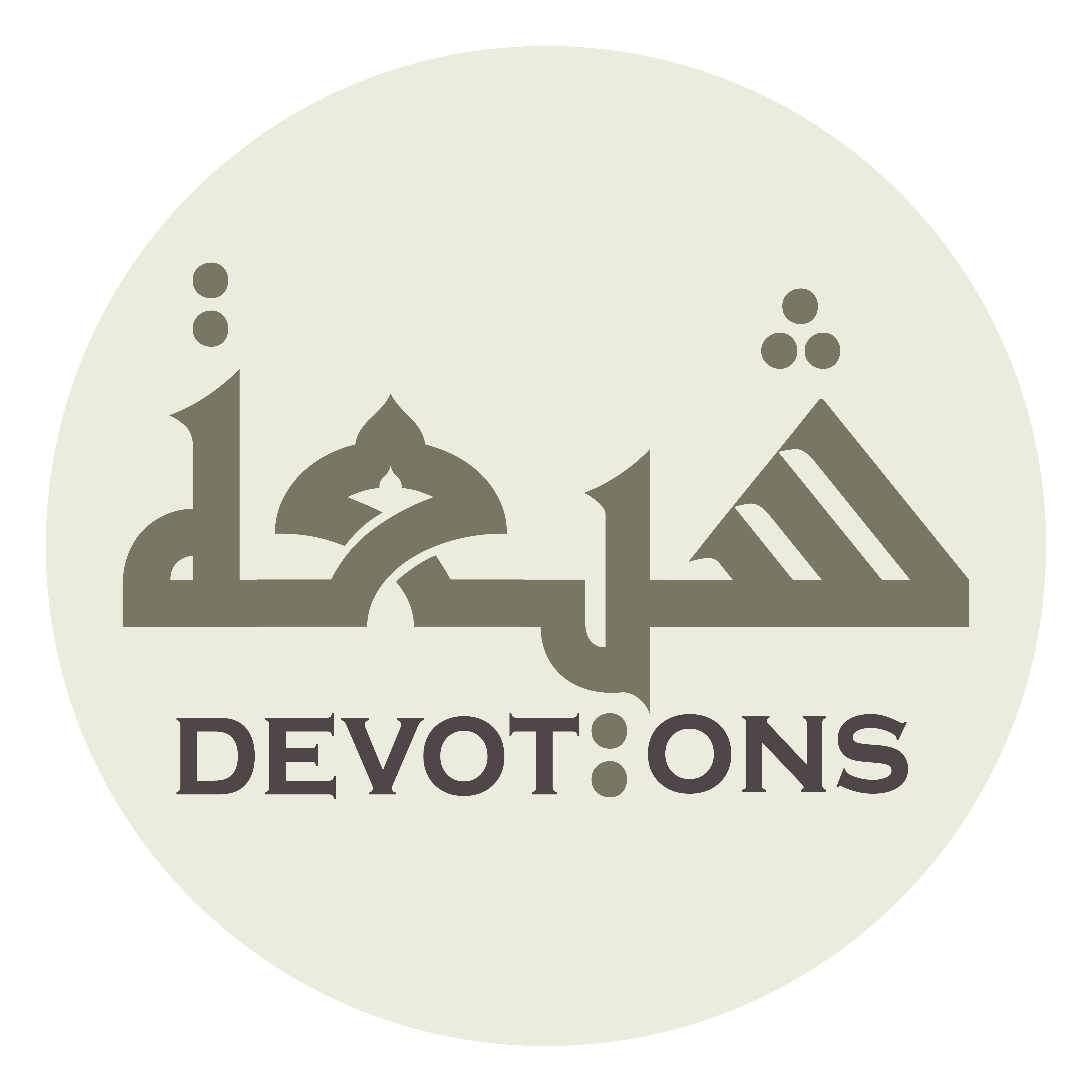 لَا يُسْبَقُ بِقَرَابَةٍ فِيْ رَحِمٍ

lā yusbaqu biqarābatin fī raḥim

None would precede him in blood relation (with the Prophet)
Dua Nudba
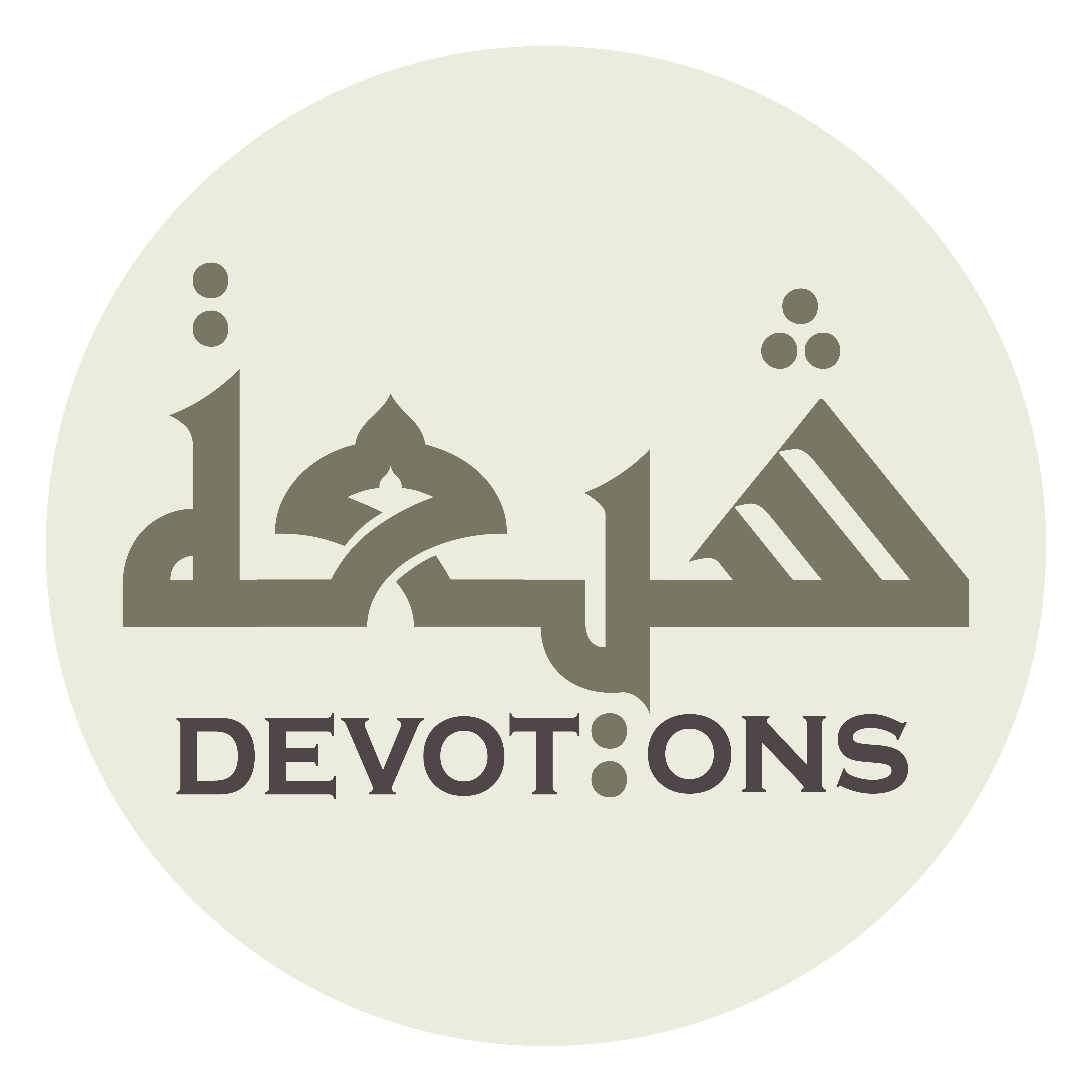 وَلَا بِسَابِقَةٍ فِيْ دِينٍ

walā bisābiqatin fī dīn

or any priority in a religious affair,
Dua Nudba
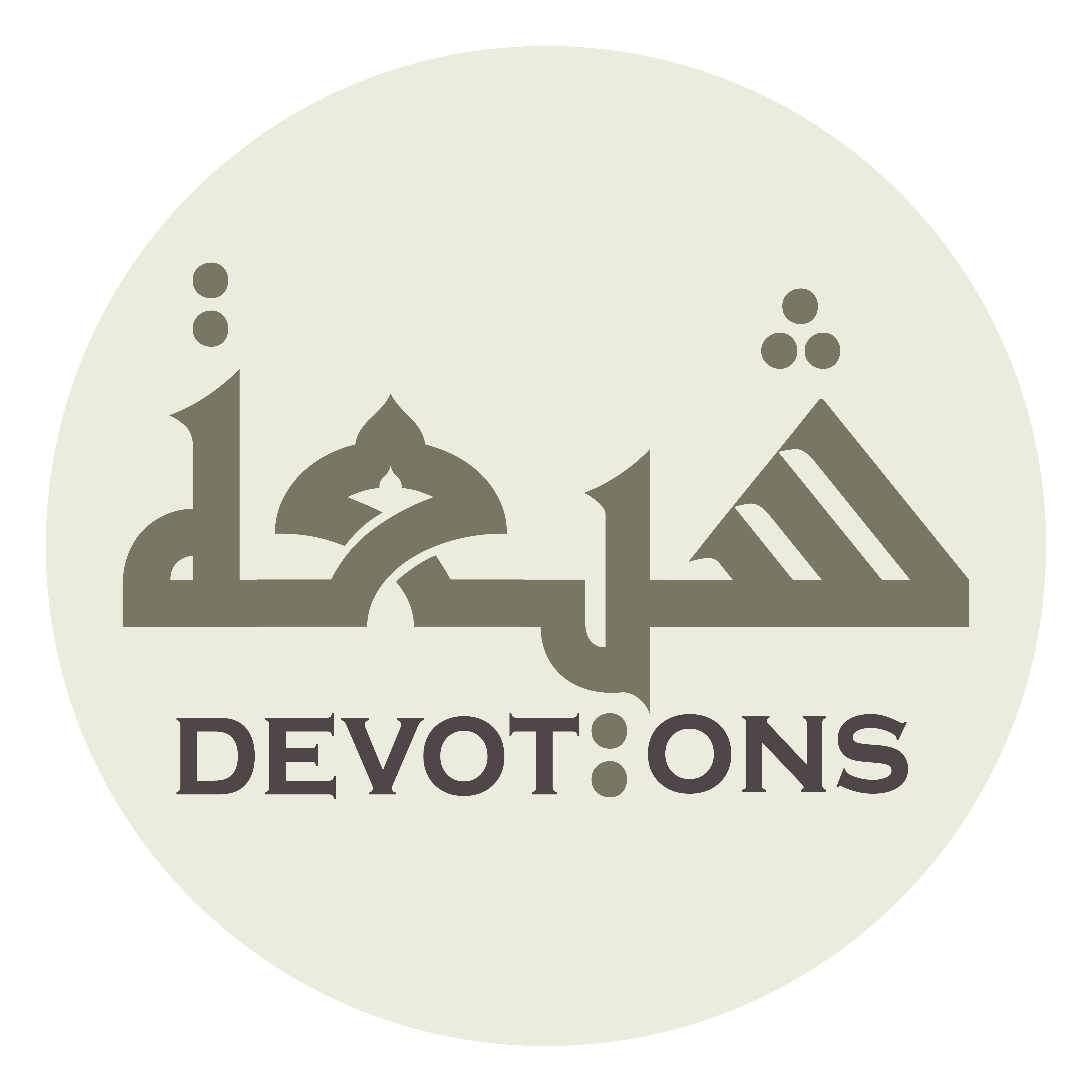 وَلَا يُلْحَقُ فِيْ مَنْقَبَةٍ مِنْ مَنَاقِبِهِ

walā yulḥaqu fī manqabatin min manāqibih

and none would ever match him in any item of virtue.
Dua Nudba
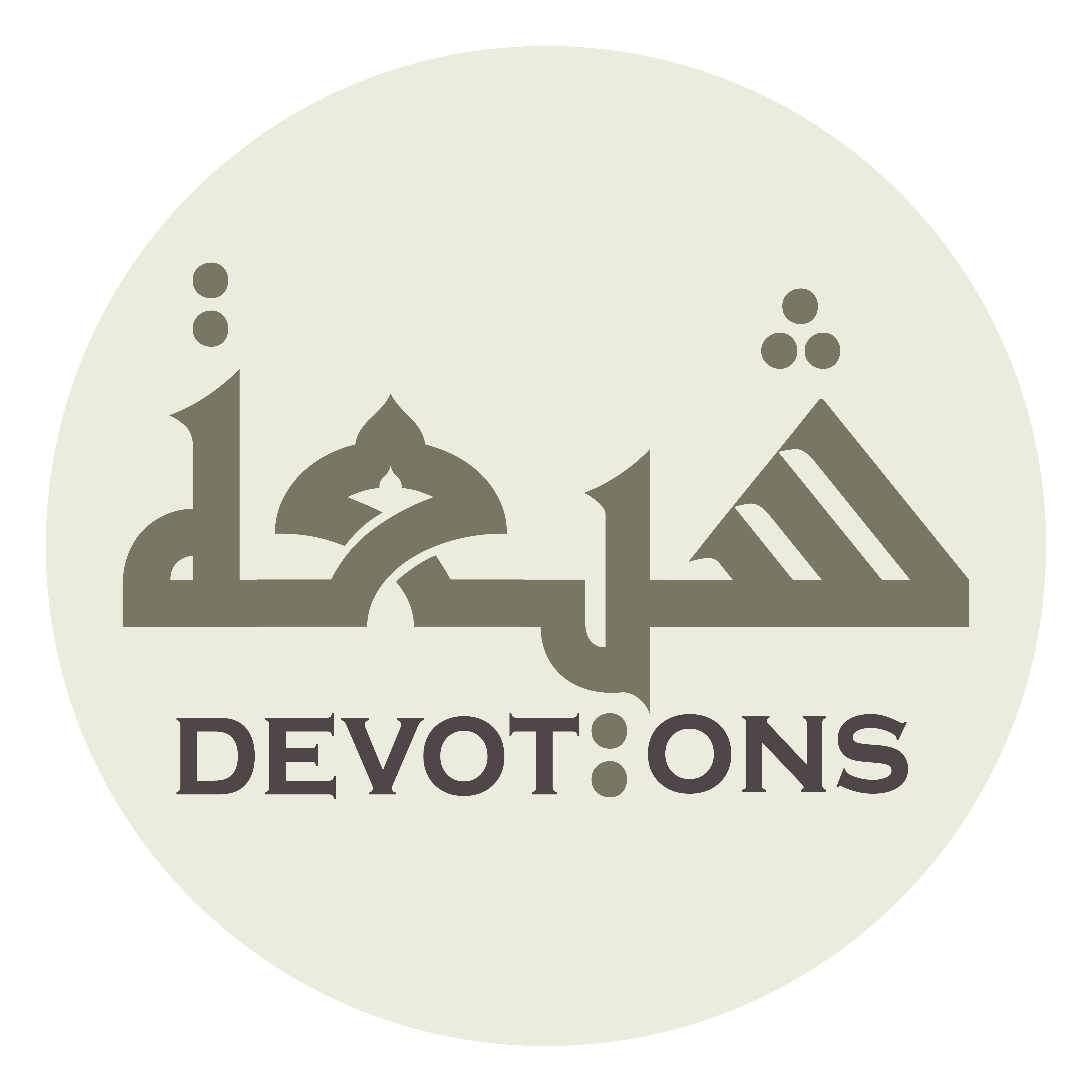 يَحْذُوْ حَذْوَ الرَّسُولِ

yaḥdhū ḥadhwar rasūl

He patterned after the Messenger,
Dua Nudba
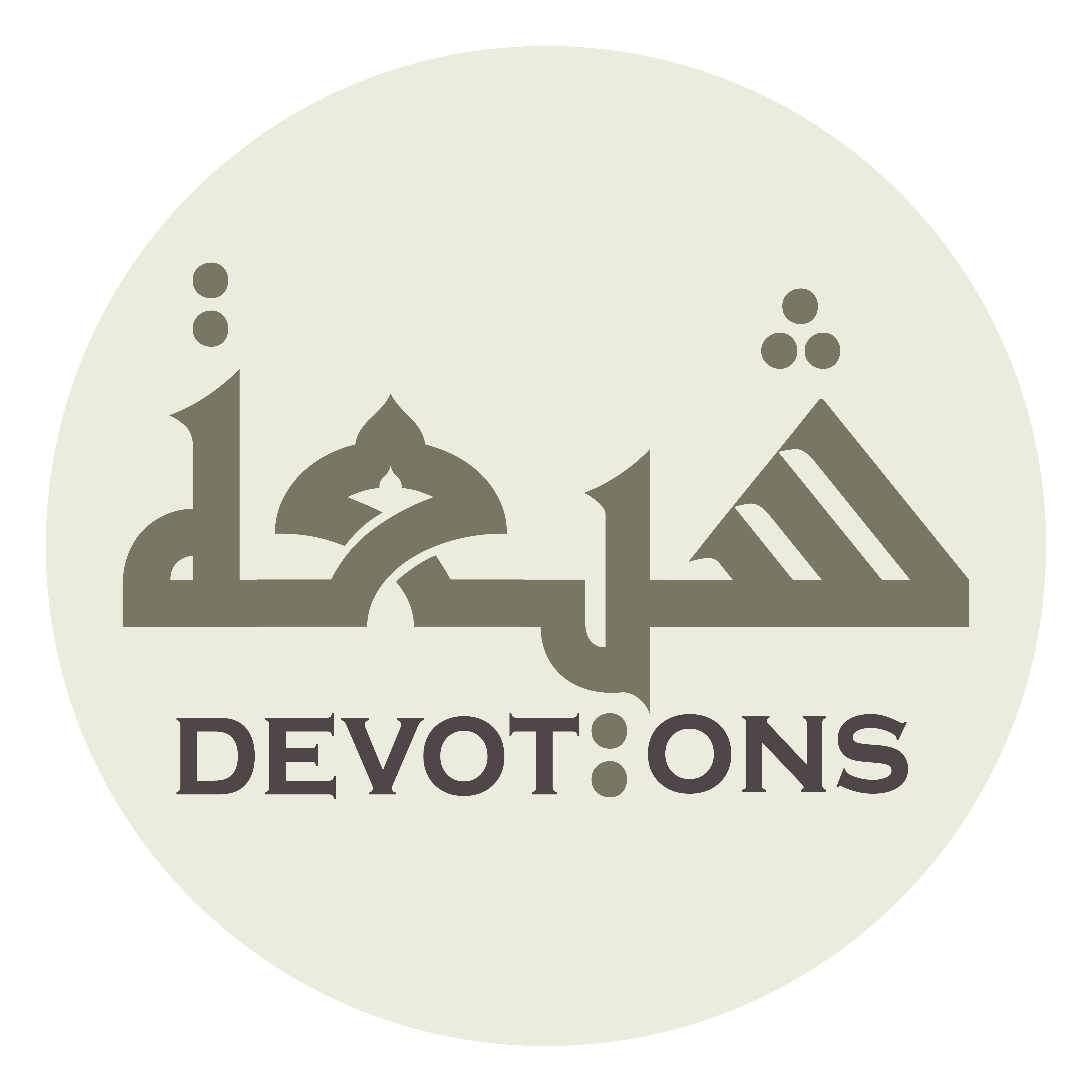 صَلَّى اللَّهُ عَلَيْهِمَا وَ آلِهِمَا

ṣallallāhu `alayhimā wa ālihimā

may Allah’s blessings be upon both of them and their Household.
Dua Nudba
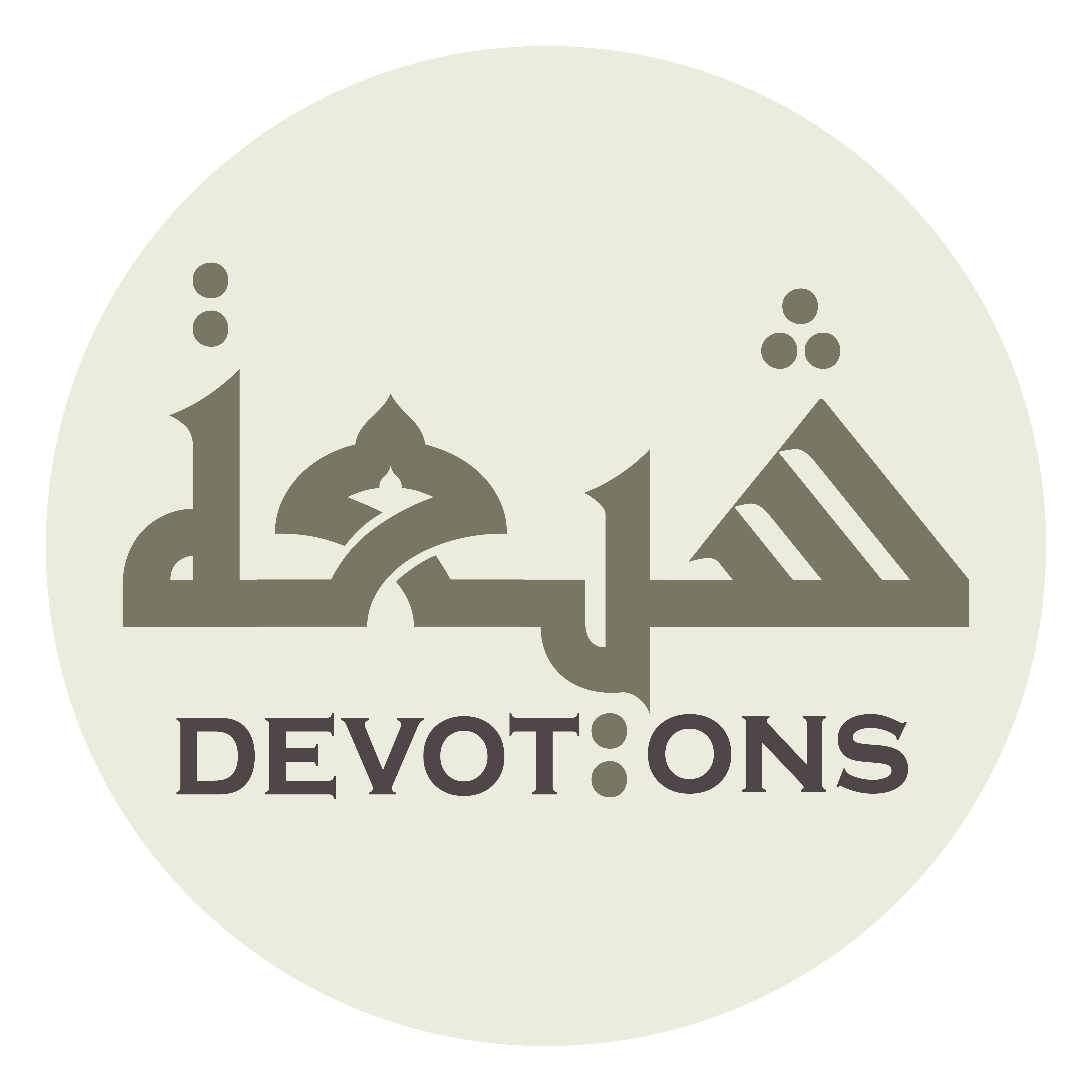 وَيُقَاتِلُ عَلَى التَّأْوِيلِ

wayuqātilu `alat ta-wīl

He fought for the sake of true interpretation (of the Qur'an).
Dua Nudba
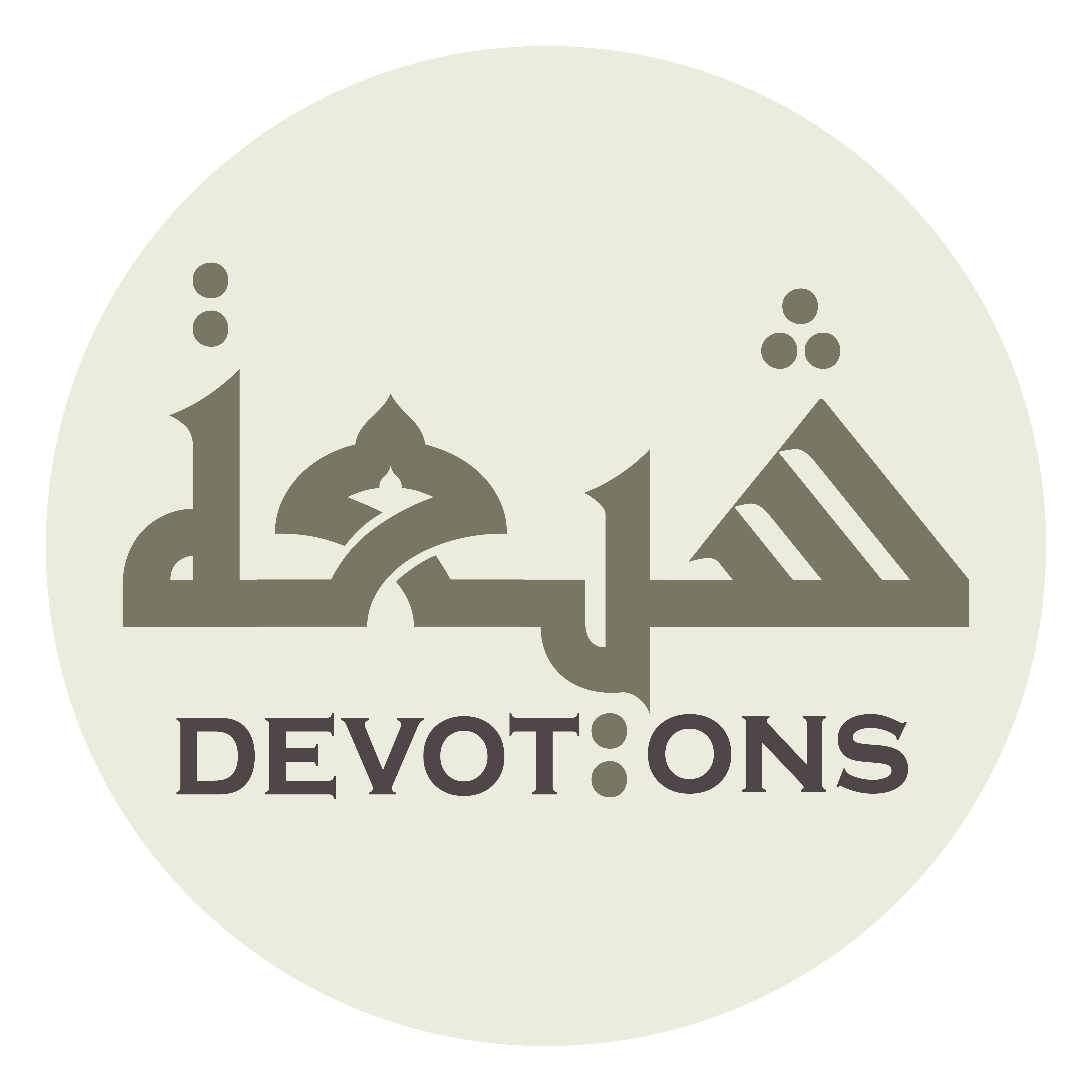 وَلَا تَأْخُذُهُ فِيْ اللَّهِ لَوْمَةُ لاَئِمٍ

walā ta-khudhuhu fillāhi lawmatu lā-im

The blame of any blamer would never stop him from doing anything for the sake of Allah.
Dua Nudba
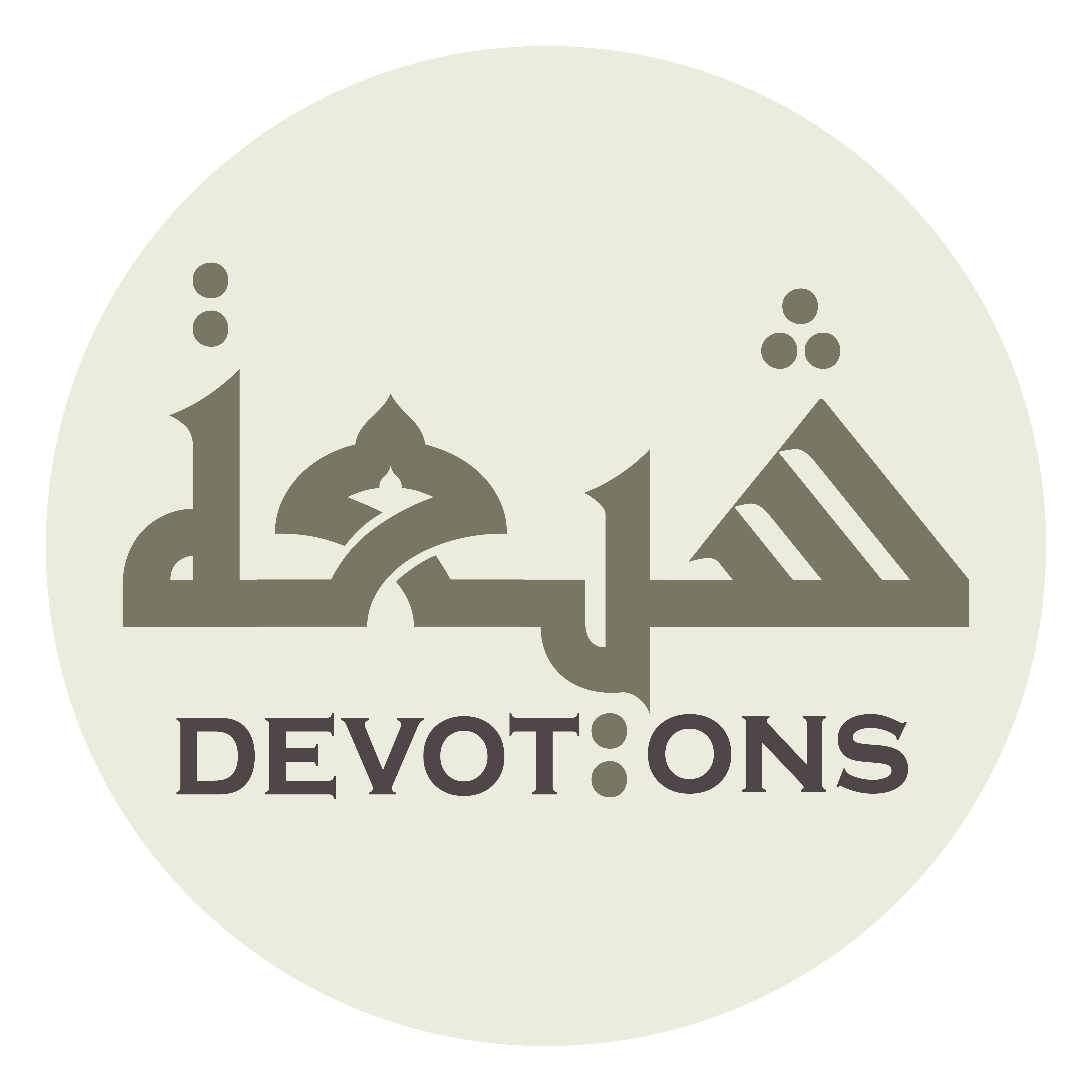 قَدْ وَتَرَ فِيهِ صَنَادِيدَ الْعَرَبِ

qad watara fīhi ṣanādīdal `arab

He thus exterminated the villains of the Arabs,
Dua Nudba
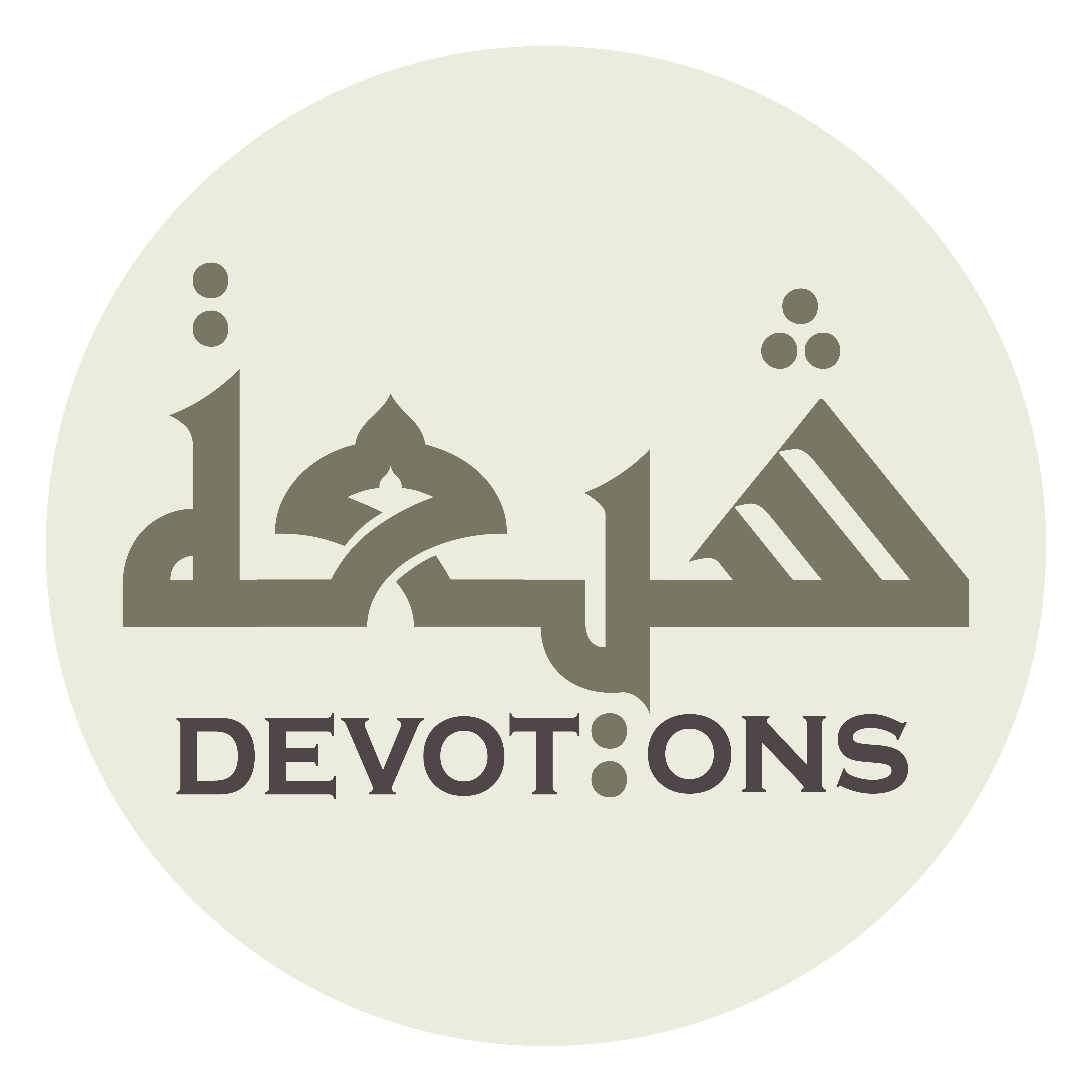 وَقَتَلَ أَبْطَالَهُمْ

waqatala abṭālahum

killed their heroes,
Dua Nudba
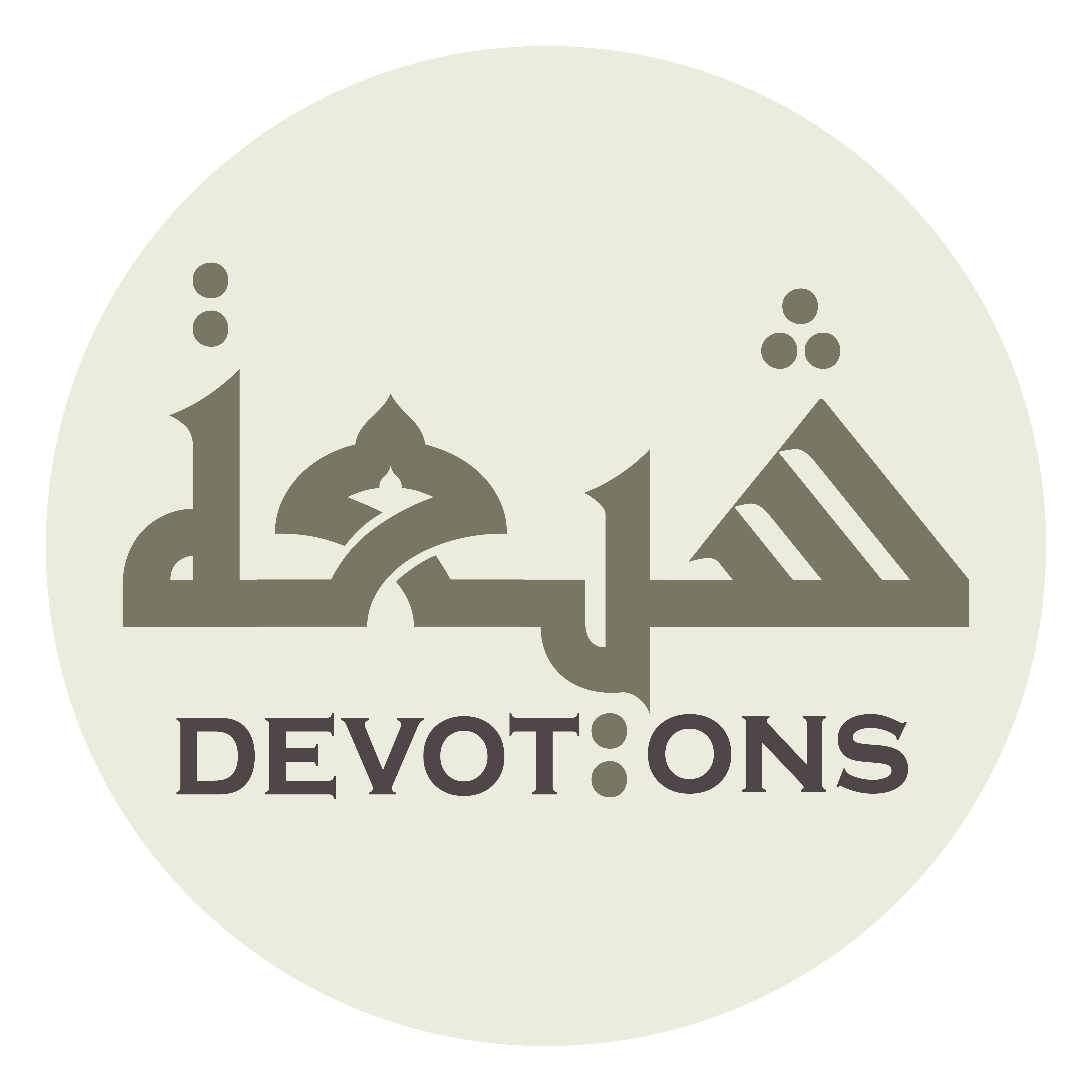 وَنَاوَشَ ذُؤْبَانَهُمْ

wanāwasha dhu-bānahum

and eradicated their ferocious fighters.
Dua Nudba
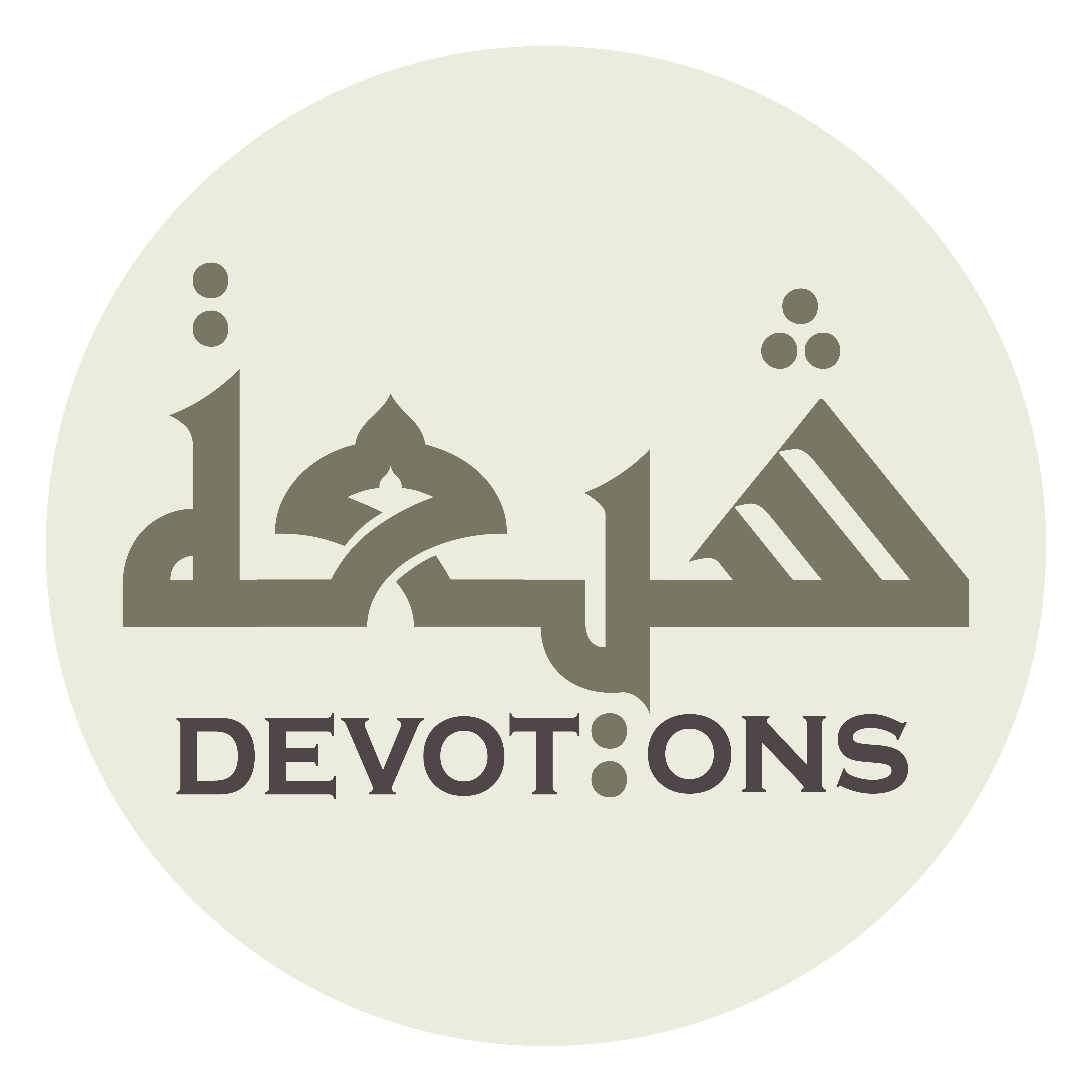 فَأَوْدَعَ قُلُوبَهُمْ أَحْقَادًا

fa-awda`a qulūbahum aḥqādā

He therefore filled in their hearts with malice
Dua Nudba
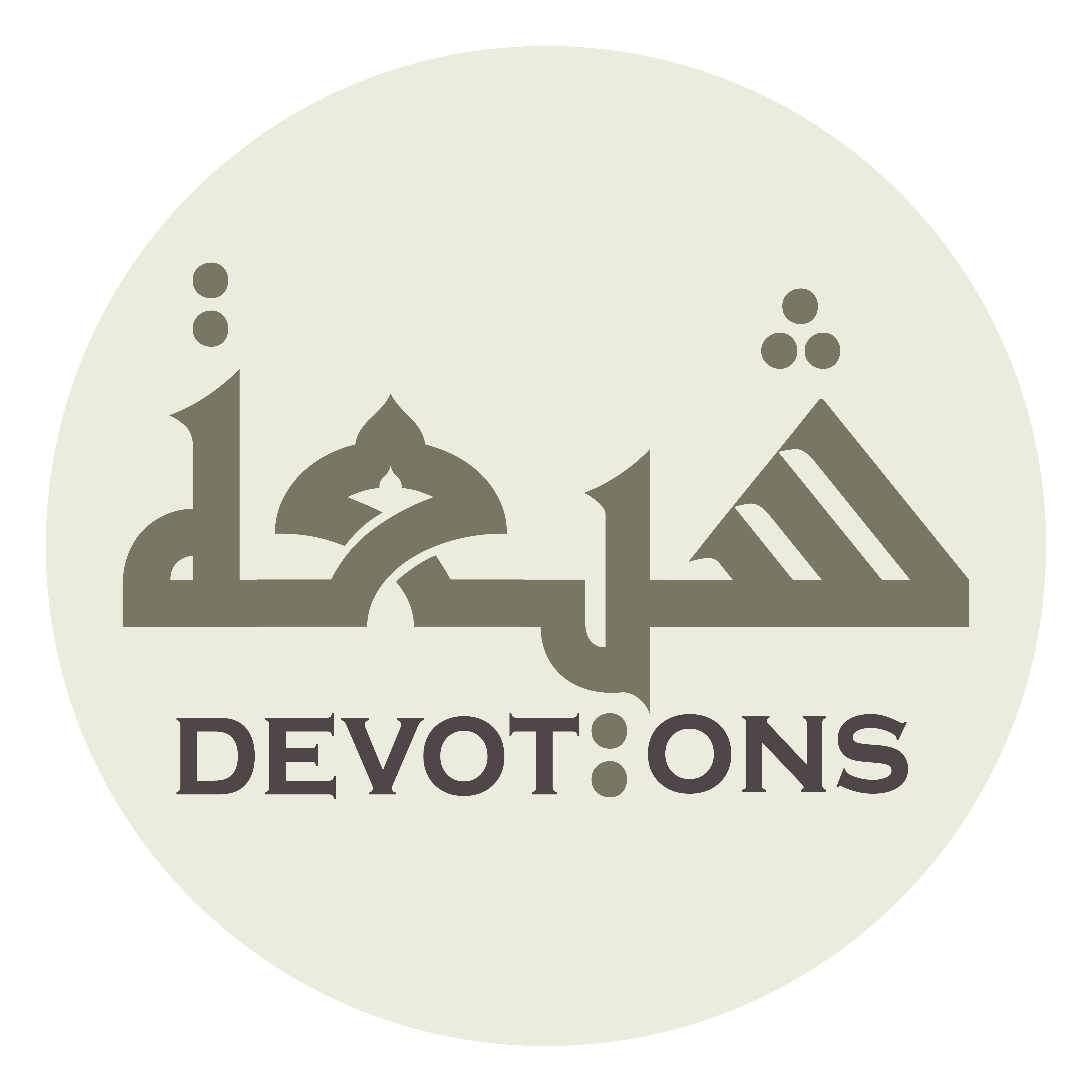 بَدْرِيَّةً وَخَيْبَرِيَّةً وَحُنَيْنِيَّةً وَغَيْرَهُنَّ

badriyyatan wakhaybariyyatan waḥunayniyyatan waghayrahunn

from the battles of Badr, Khaybar, and Hunayn as well as others.
Dua Nudba
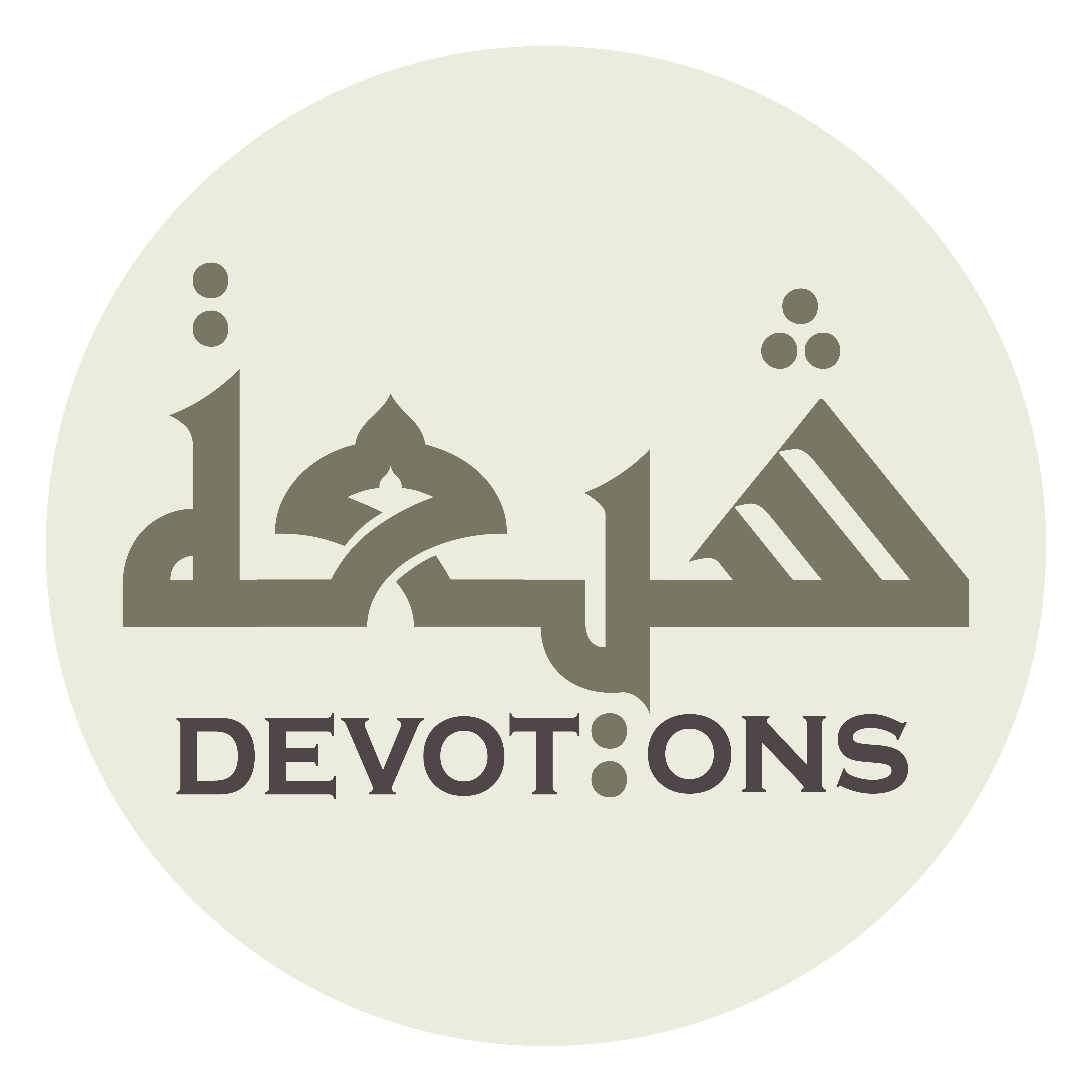 فَأَضَبَّتْ عَلَى عَدَاوَتِهِ

fa-aḍabbat `alā `adāwatih

Therefore, they clang inseparably to opposing him
Dua Nudba
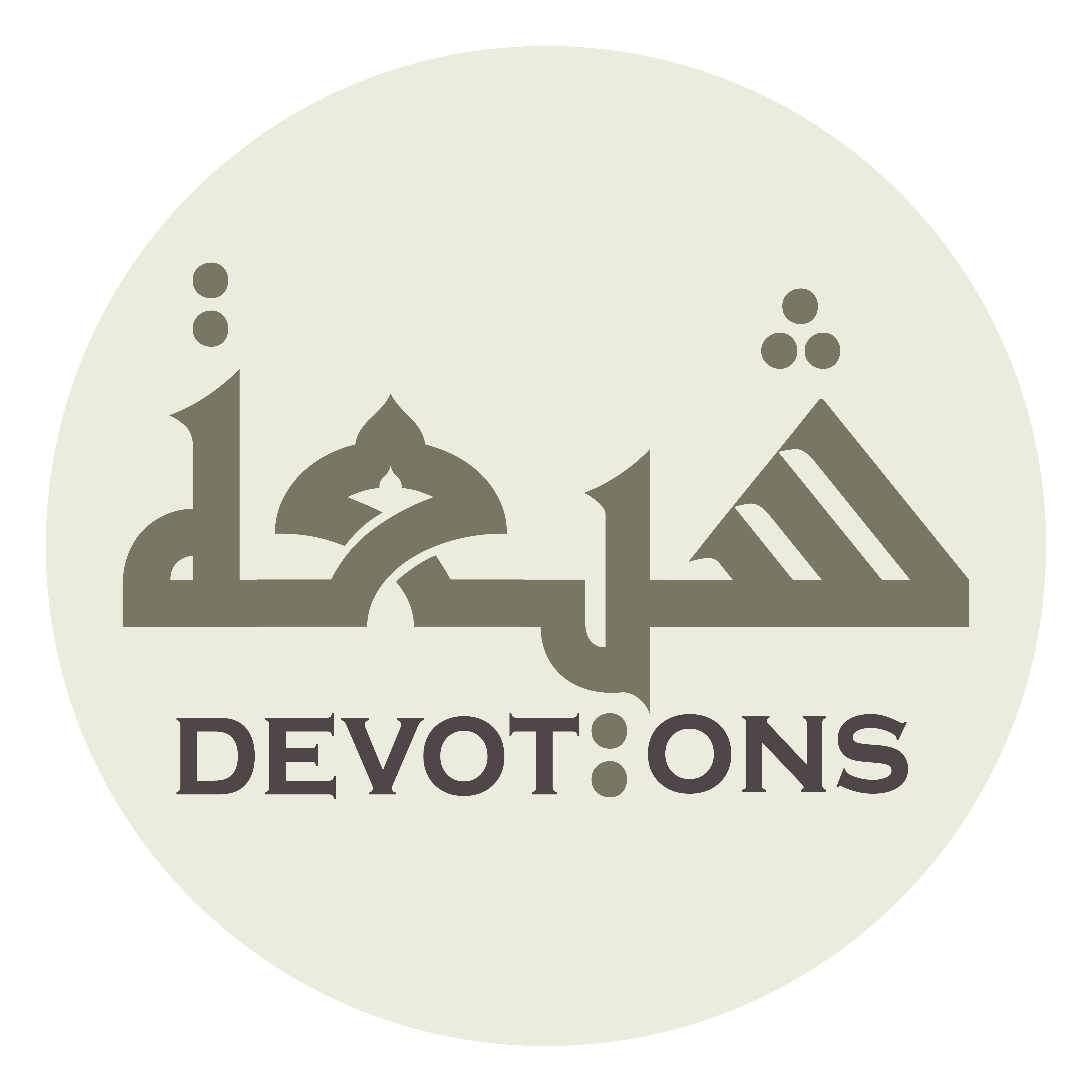 وَأَكَبَّتْ عَلَى مُنَابَذَتِهِ

wa-akabbat `alā munābadhatih

and attached upon dissenting him
Dua Nudba
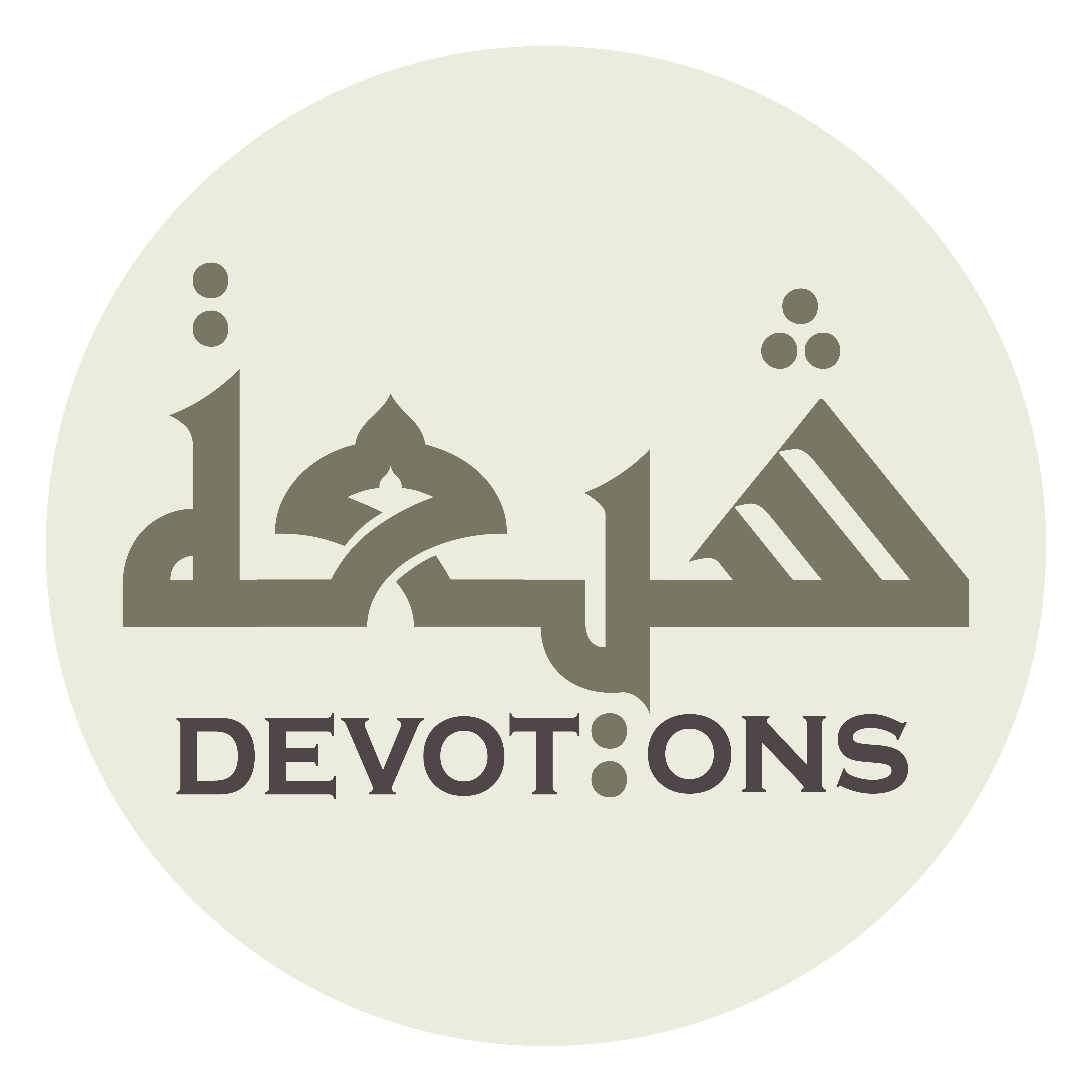 حَتَّىٰ قَتَلَ النَّاكِثِينَ وَالْقَاسِطِينَ وَالْمَارِقِينَ

ḥattā qatalan nākithīna walqāsiṭīna walmāriqīn

until he had to kill the preachers, the unjust, and the apostates.
Dua Nudba
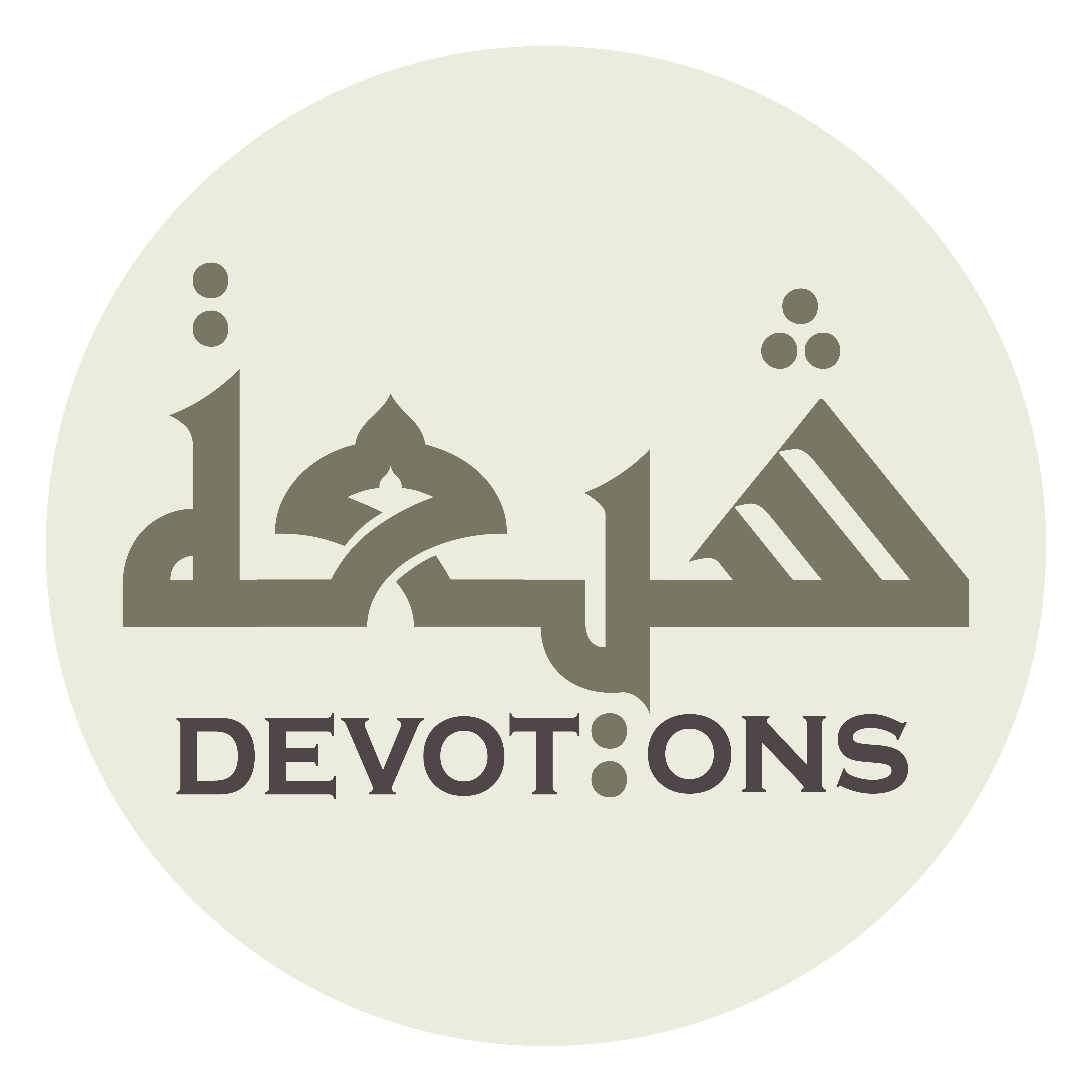 وَلَمَّا قَضىٰ نَحْبَهُ

walammā qaḍā naḥbah

When he passed away
Dua Nudba
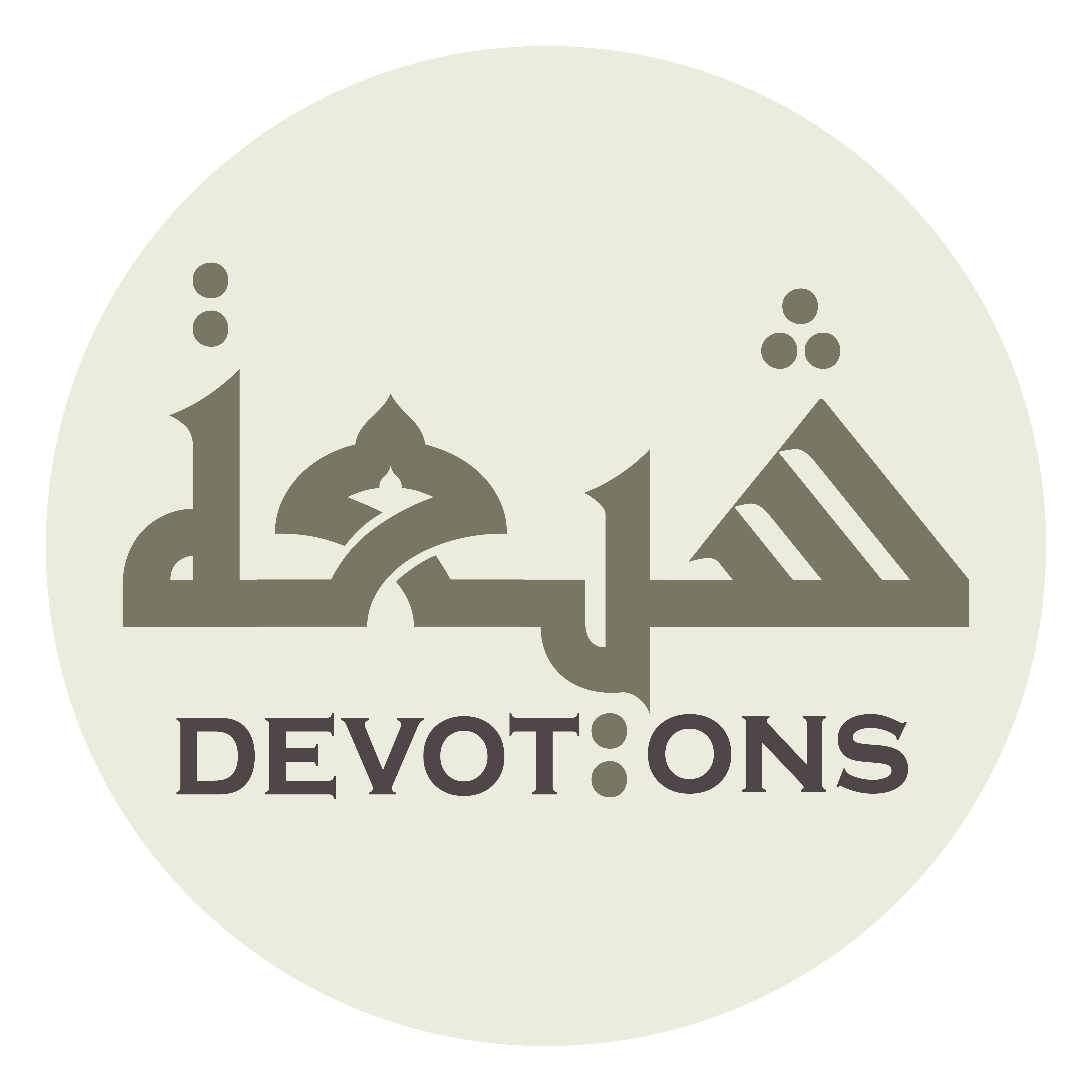 وَقَتَلَهُ أَشْقَى الْآخِرِينَ يَتْبَعُ أَشْقَى الْأَوَّلِينَ

waqatalahu ashqal-ākhirīna yatba`u ashqal awwalīn

and he was killed by the most miserable of all of the late generations who will be attached to the most miserable of the past generations,
Dua Nudba
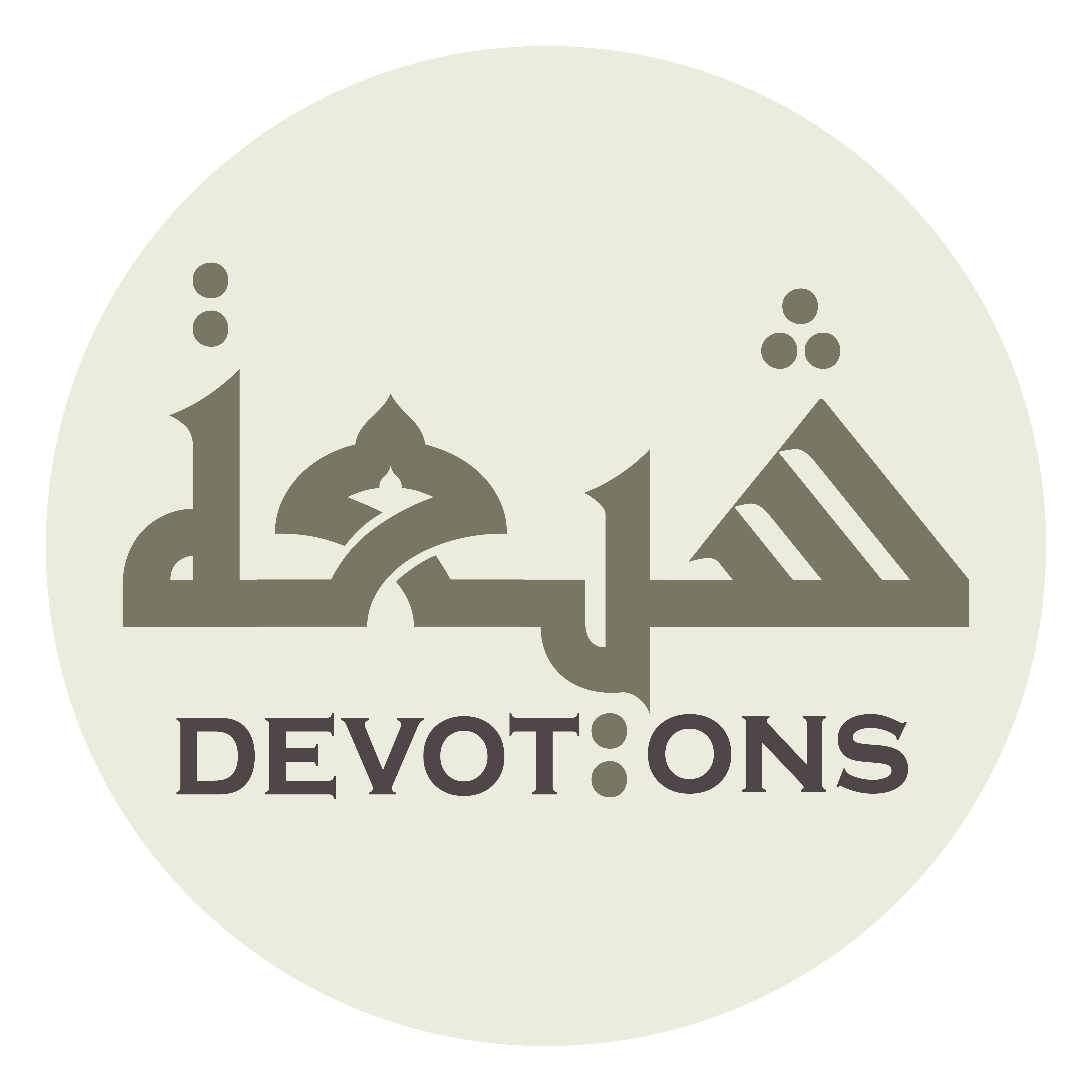 لَمْ يُمْتَثَلْ أَمْرُ رَسُولِ اللَّهِ

lam yumtathal amru rasūlillāh

the decree of Allah’s Messenger,
Dua Nudba
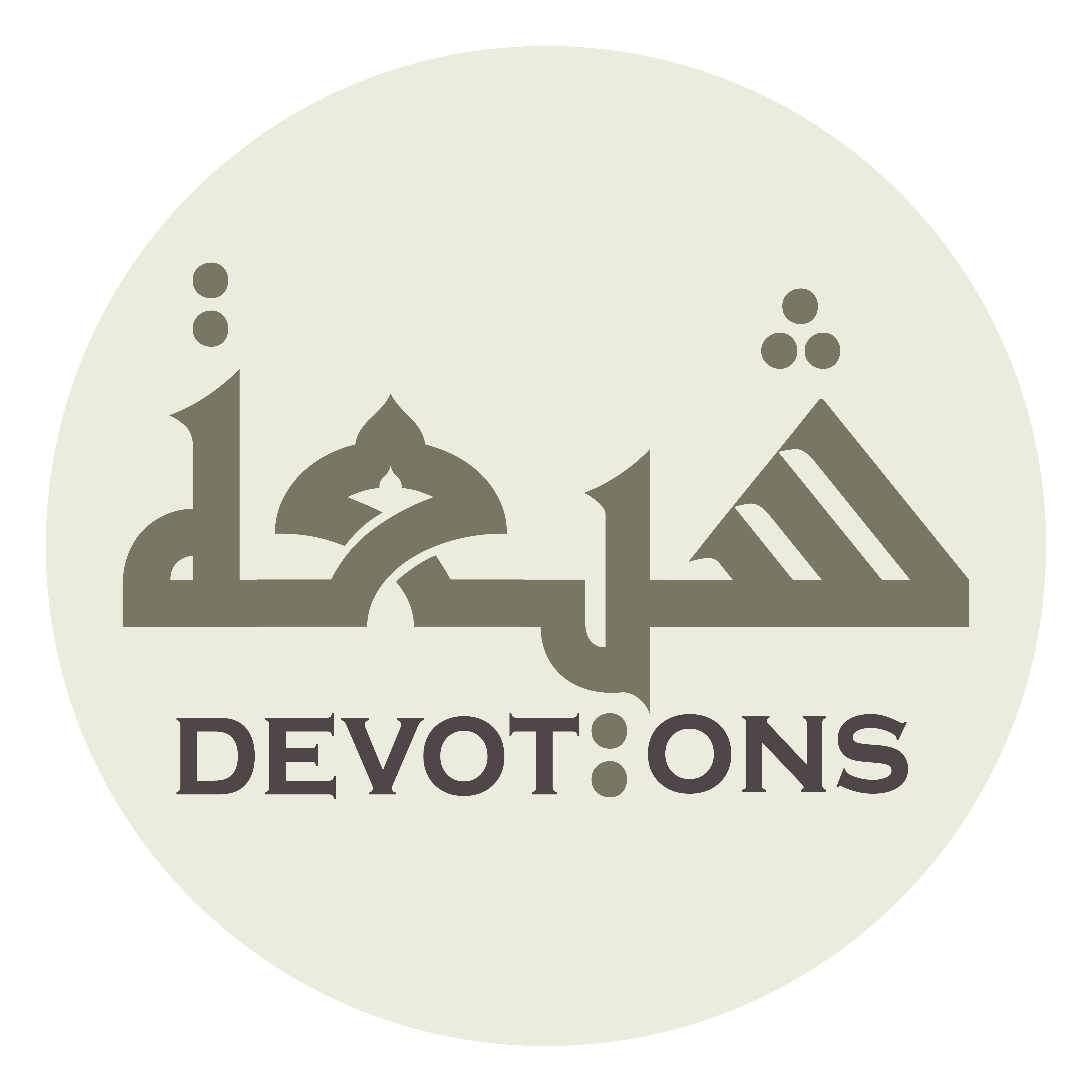 صَلَّى اللَّهُ عَلَيْهِ وَ آلِهِ

ṣallallāhu `alayhi wa ālih

may Allah bless him and his Household,
Dua Nudba
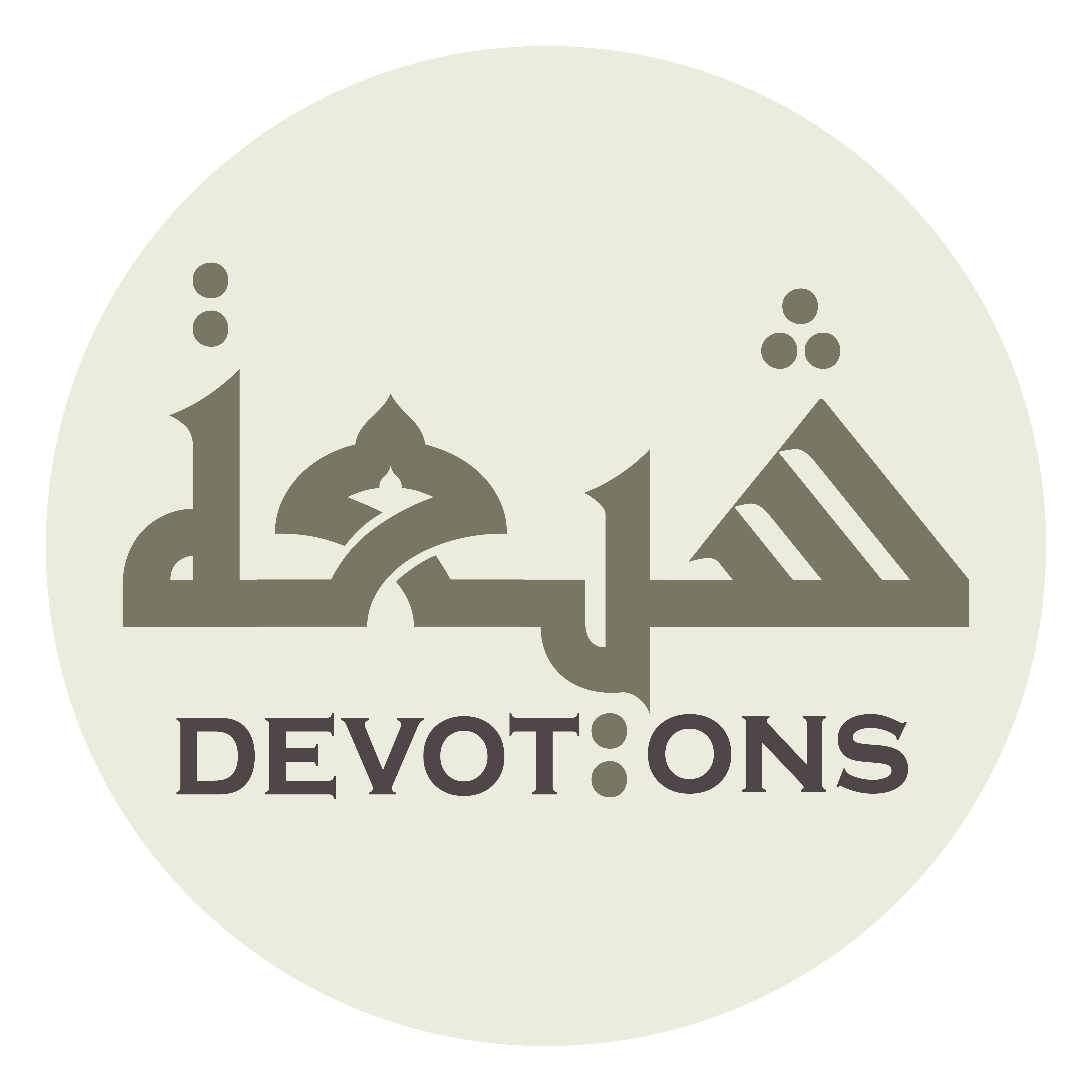 ْفِيْ الْهَادِيْنَ بَعْدَ الْهَادِيْنَ

fil hādīna ba`dal hādīn

about the leadership of the successive guiding ones was not carried out;
Dua Nudba
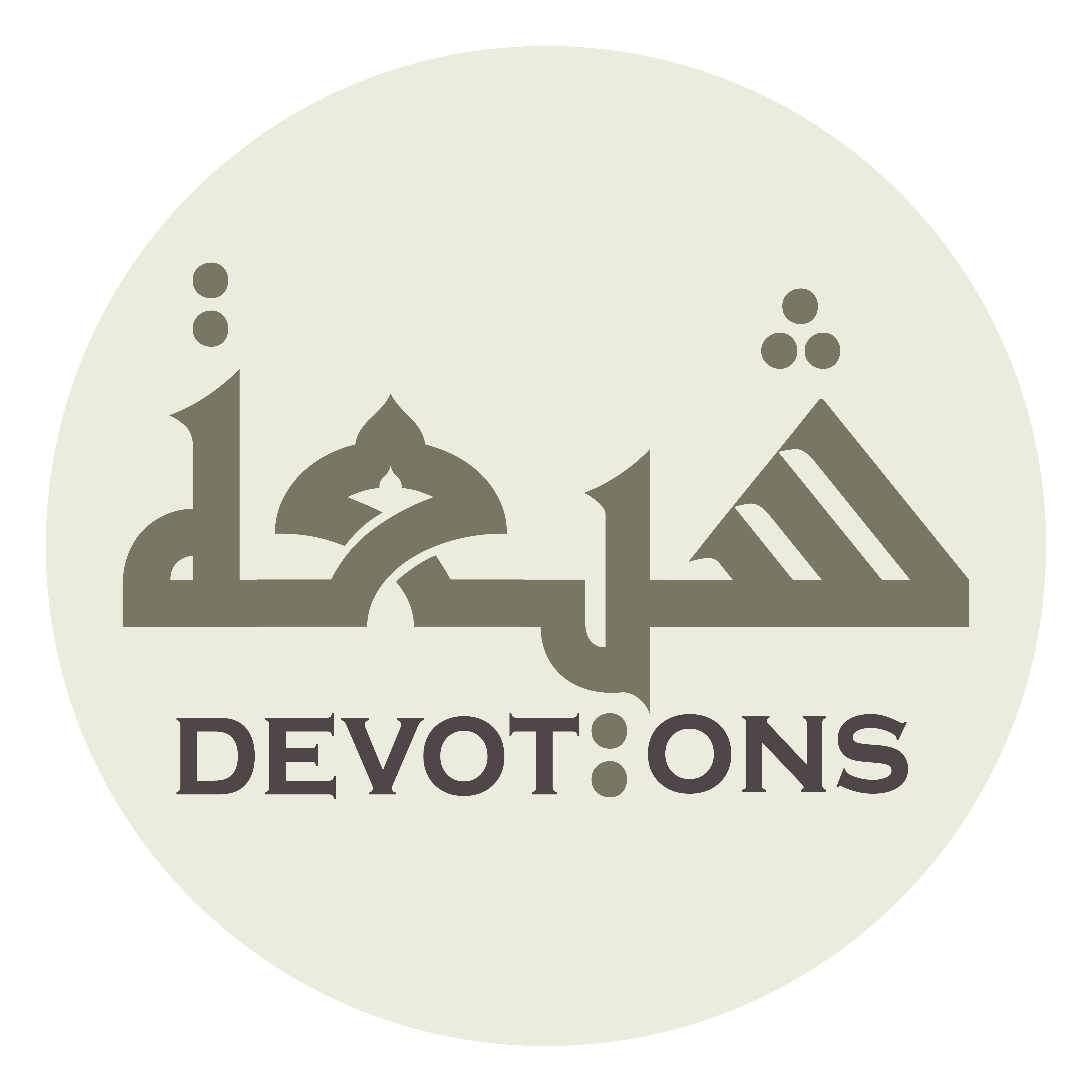 وَالْأُمَّةُ مُصِرَّةٌ عَلَى مَقْتِهِ

wal-ummatu muṣirratun `alā maqtih

rather, the people insisted on detesting him
Dua Nudba
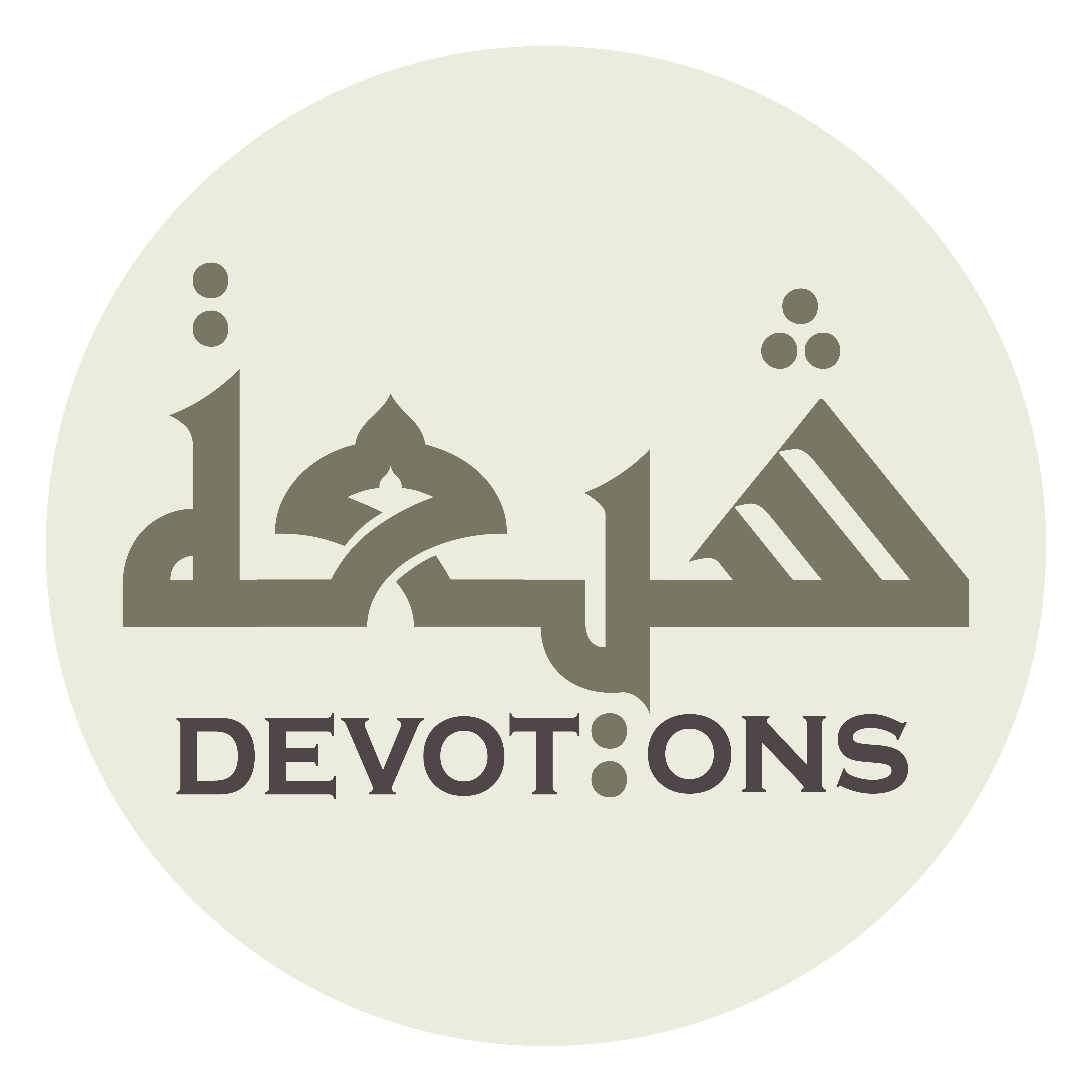 مُجْتَمِعَةٌ عَلَى قَطِيعَةِ رَحِمِهِ

mujtami`atun `alā qaṭī`ati raḥimih

and agreed unanimously on rupturing their relations with him
Dua Nudba
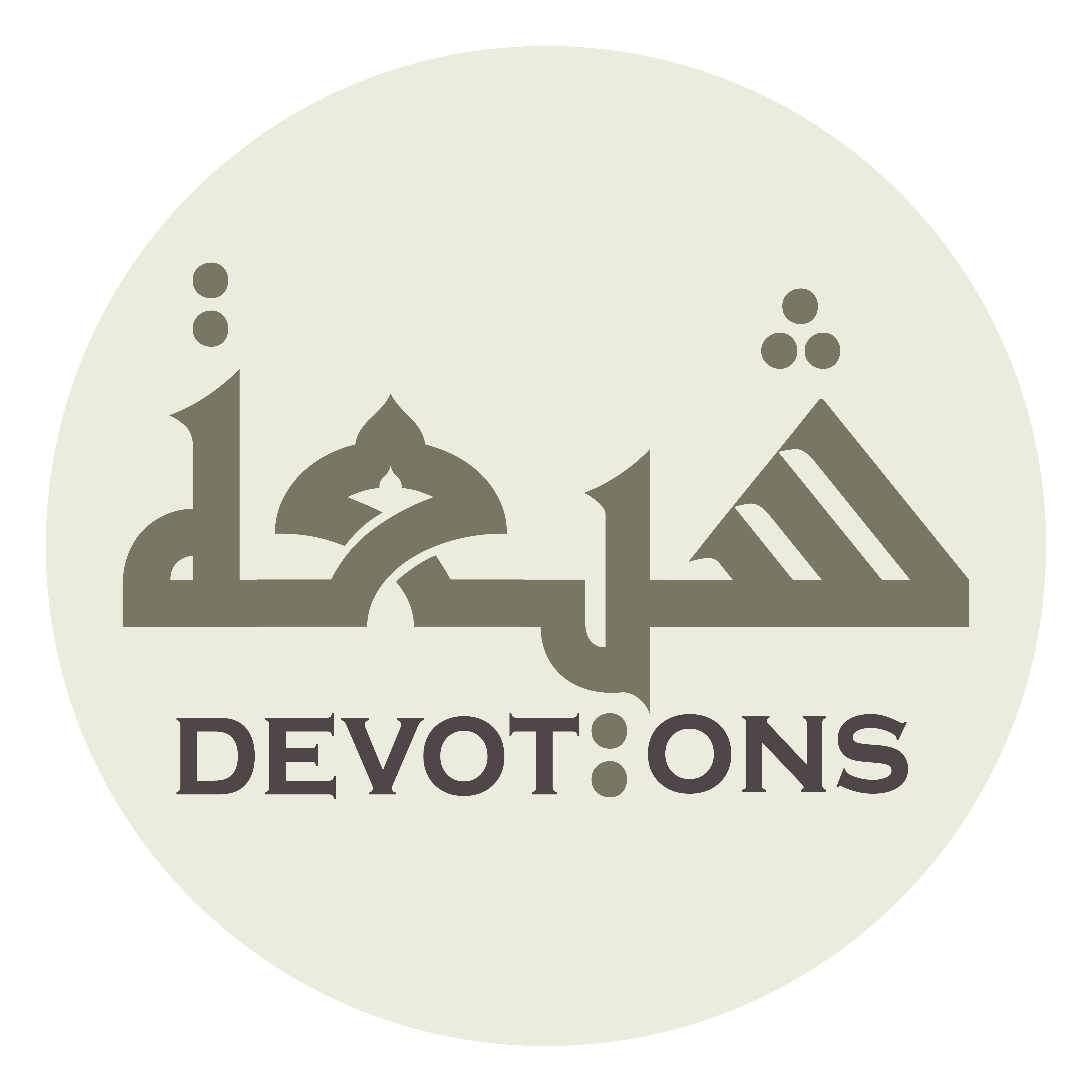 وَإِقْصَاءِ وُلْدِهِ

wa-iqṣā-i wuldih

and moving away his descendants (from leadership],
Dua Nudba
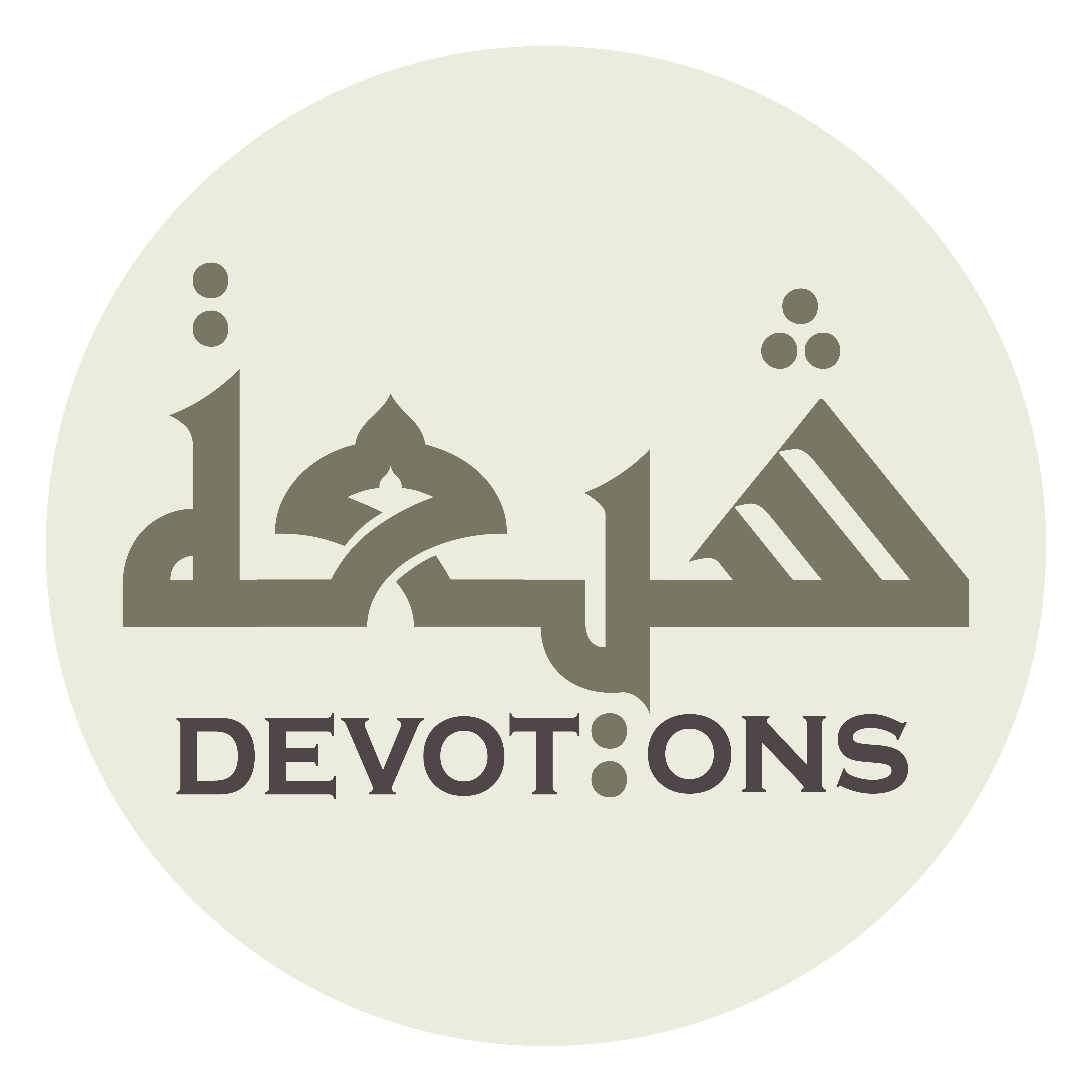 إِلَّا الْقَلِيلَ مِمَّنْ وَفىٰ لِرِعَايَةِ الْحَقِّ فِيهِمْ

illal qalīla mimman wafā liri`āyatil ḥaqqi fīhim

except for a few ones who fulfilled the duty of observing their rights.
Dua Nudba
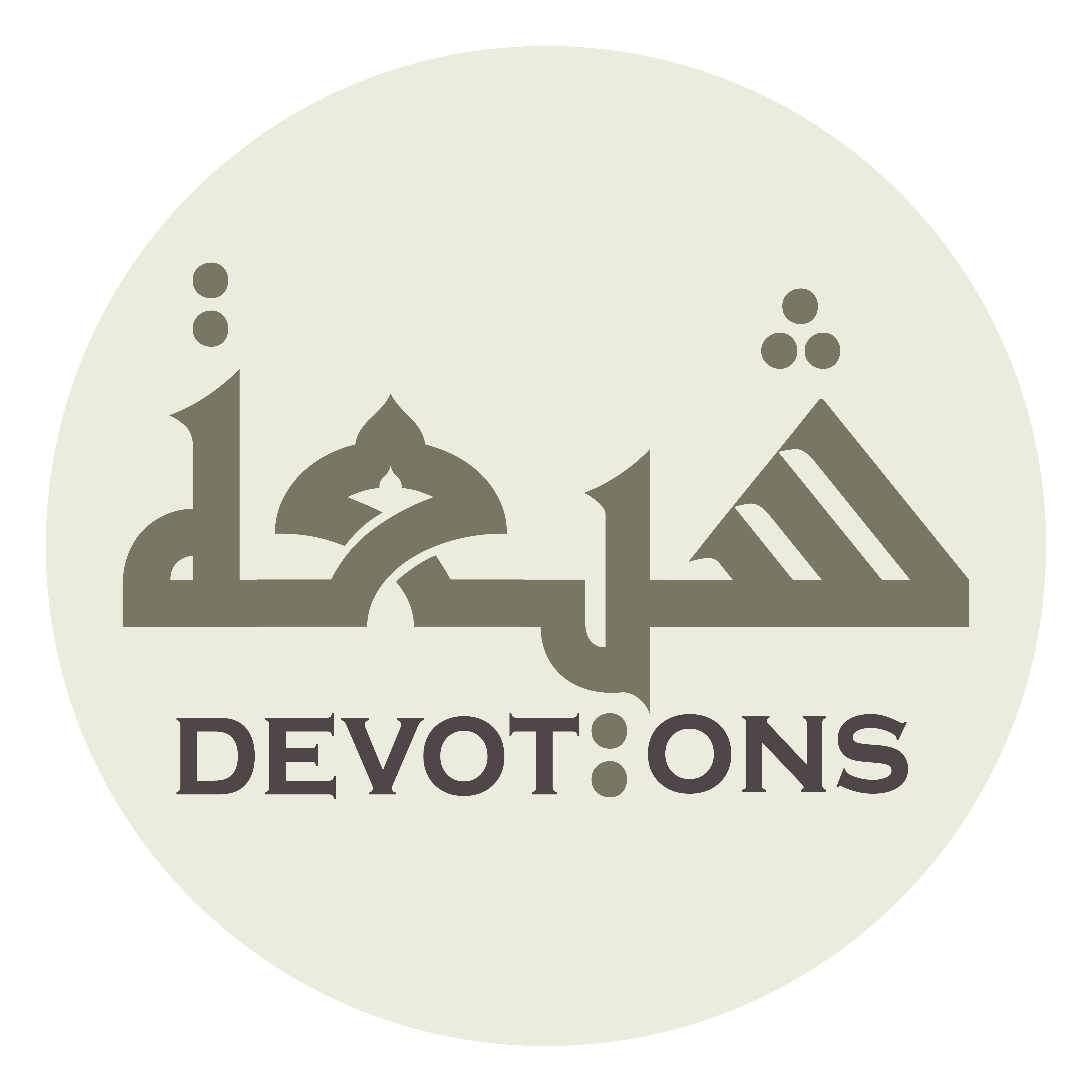 فَقُتِلَ مَنْ قُتِلَ

faqutila man qutil

Many (of `Ali’s descendants) were therefore slain,
Dua Nudba
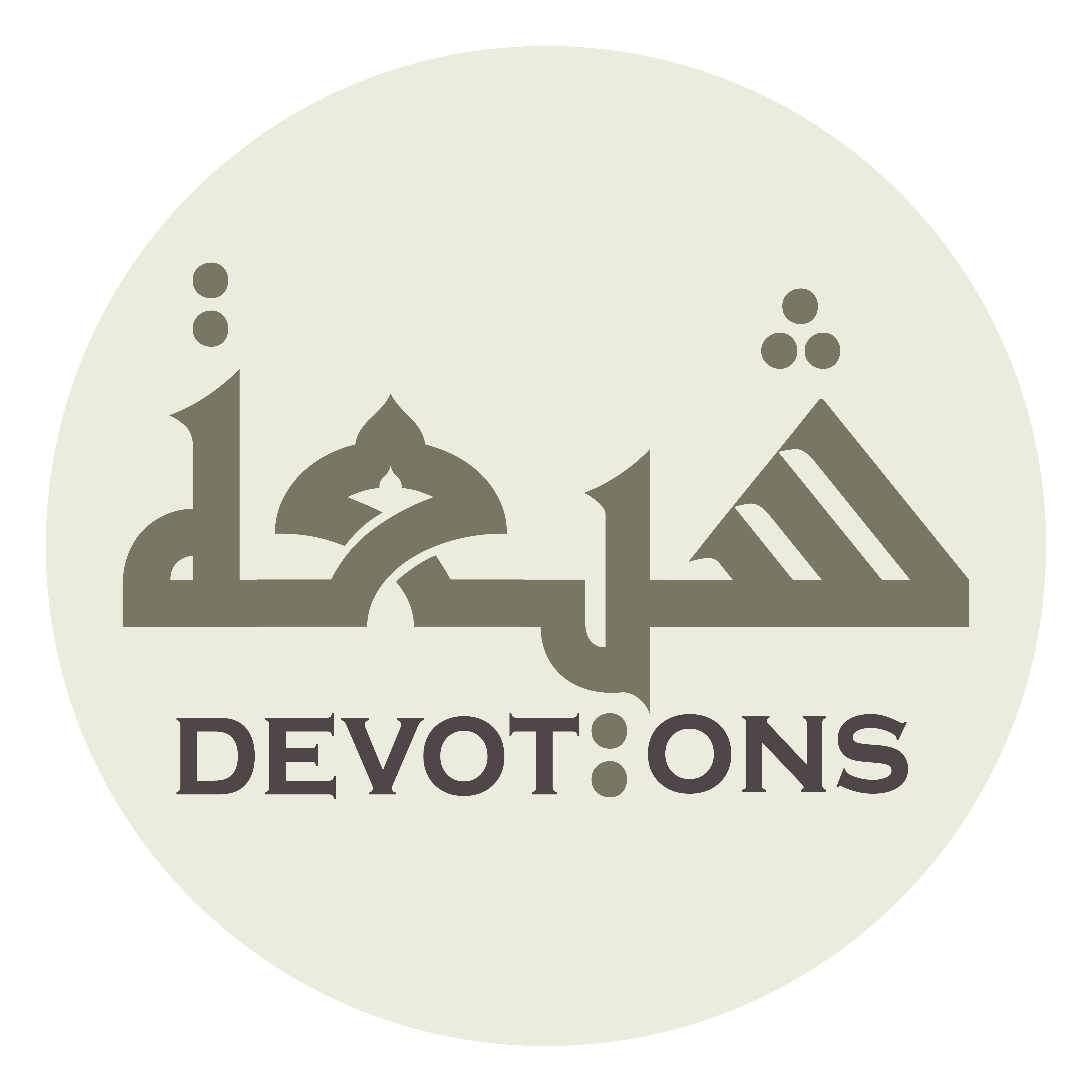 وَسُبِيَ مَنْ سُبِيَ

wasubiya man subiy

many others were taken as captives,
Dua Nudba
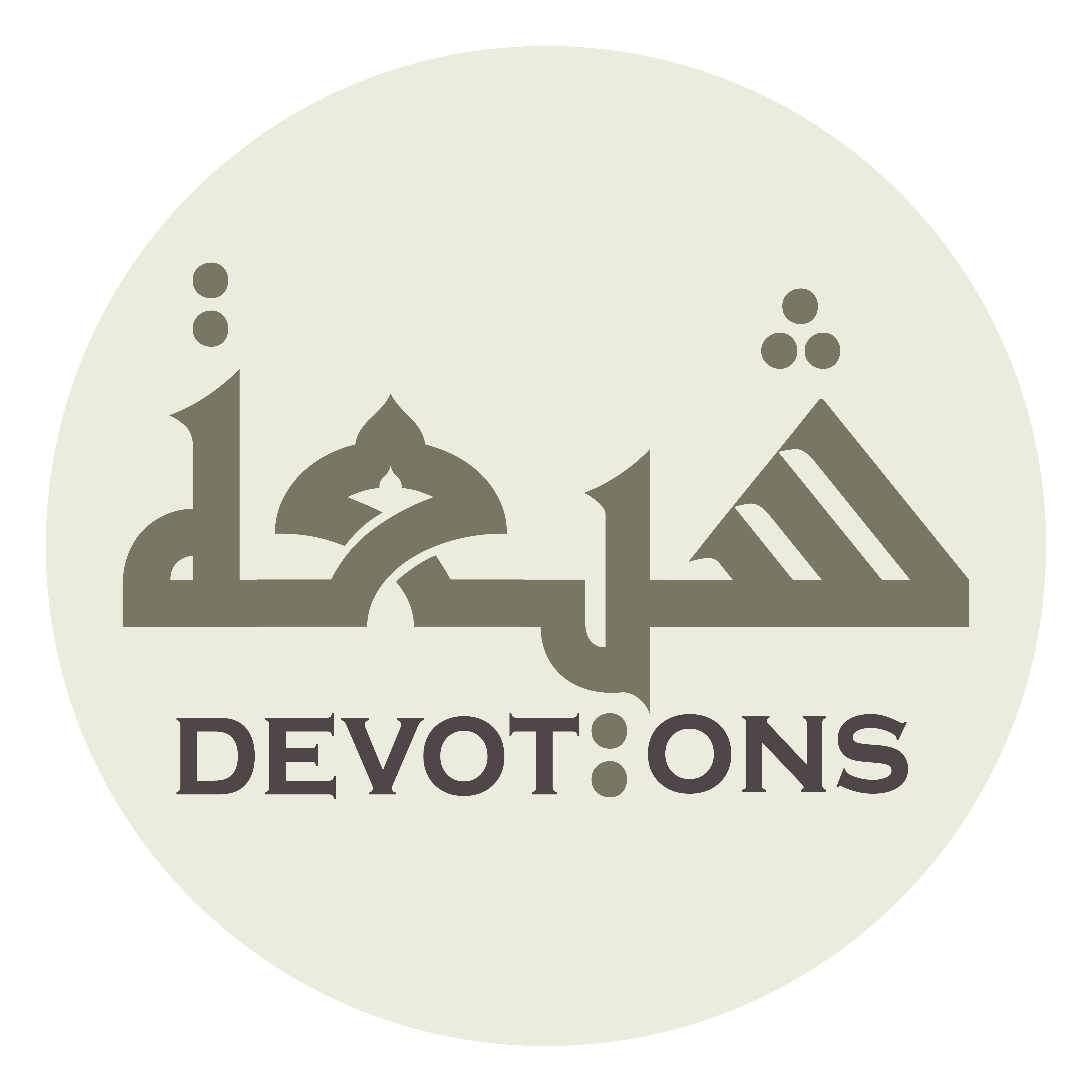 وَأُقْصِيَ مَنْ أُقْصِيَ

wa-uqṣiya man uqṣiy

and many others were banished.
Dua Nudba
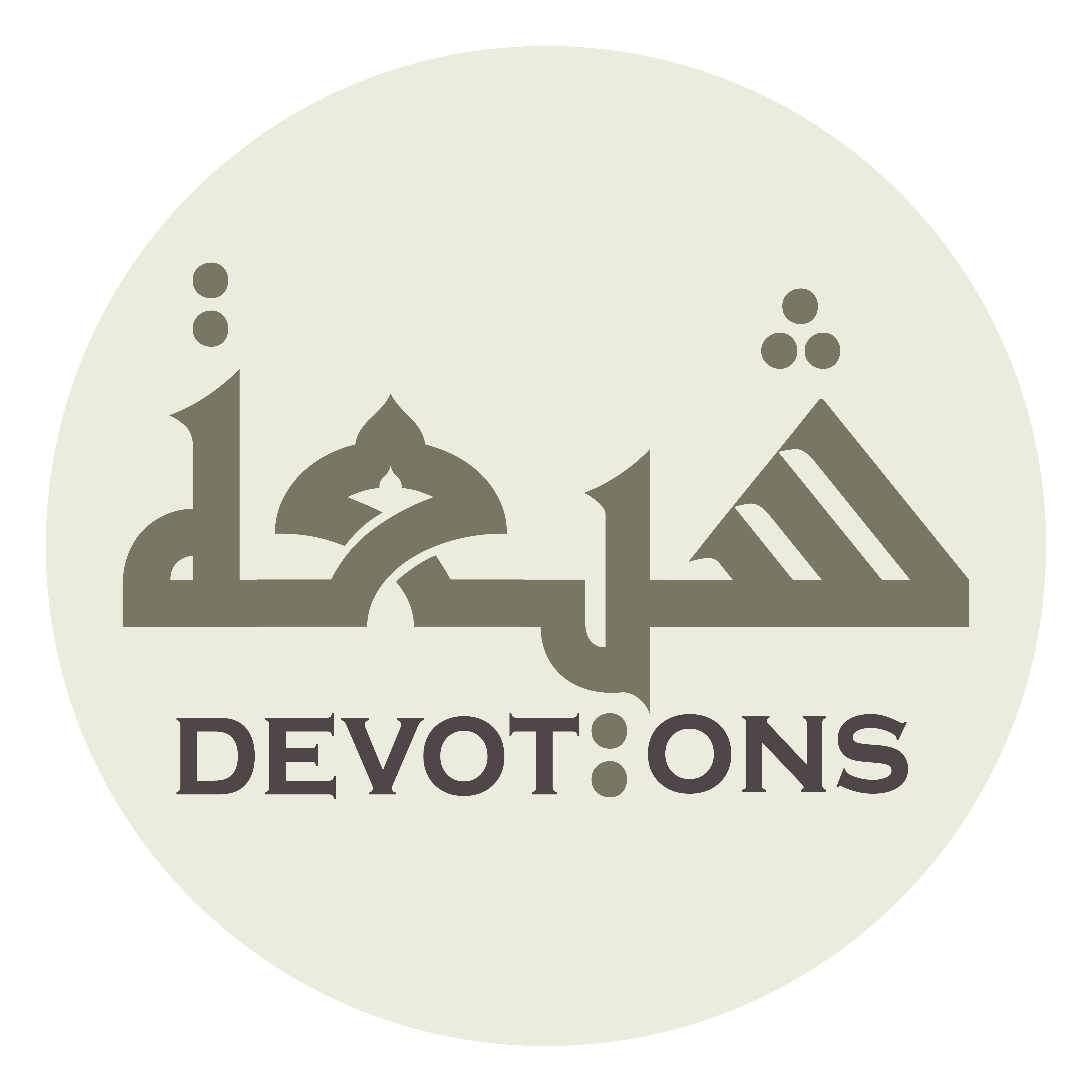 وَجَرَى الْقَضَاءُ لَهُمْ

wajaral qaḍā-u lahum

Decrees were thus applied to them
Dua Nudba
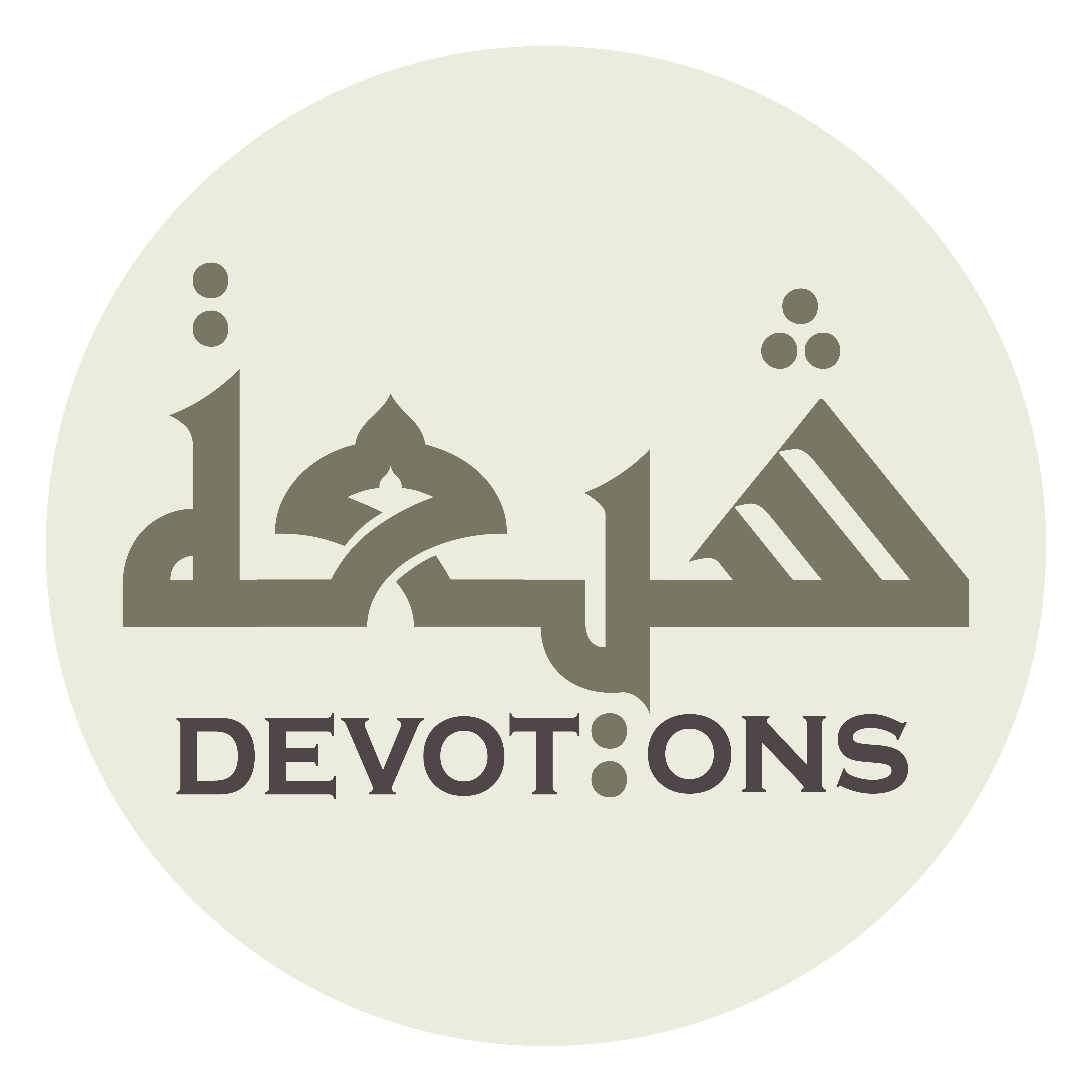 بِمَا يُرْجٰى لَهُ حُسْنُ الْمَثُوبَةِ

bimā yur-jā lahu ḥusnul mathūbah

in a form expected to grant them excellent reward for that.
Dua Nudba
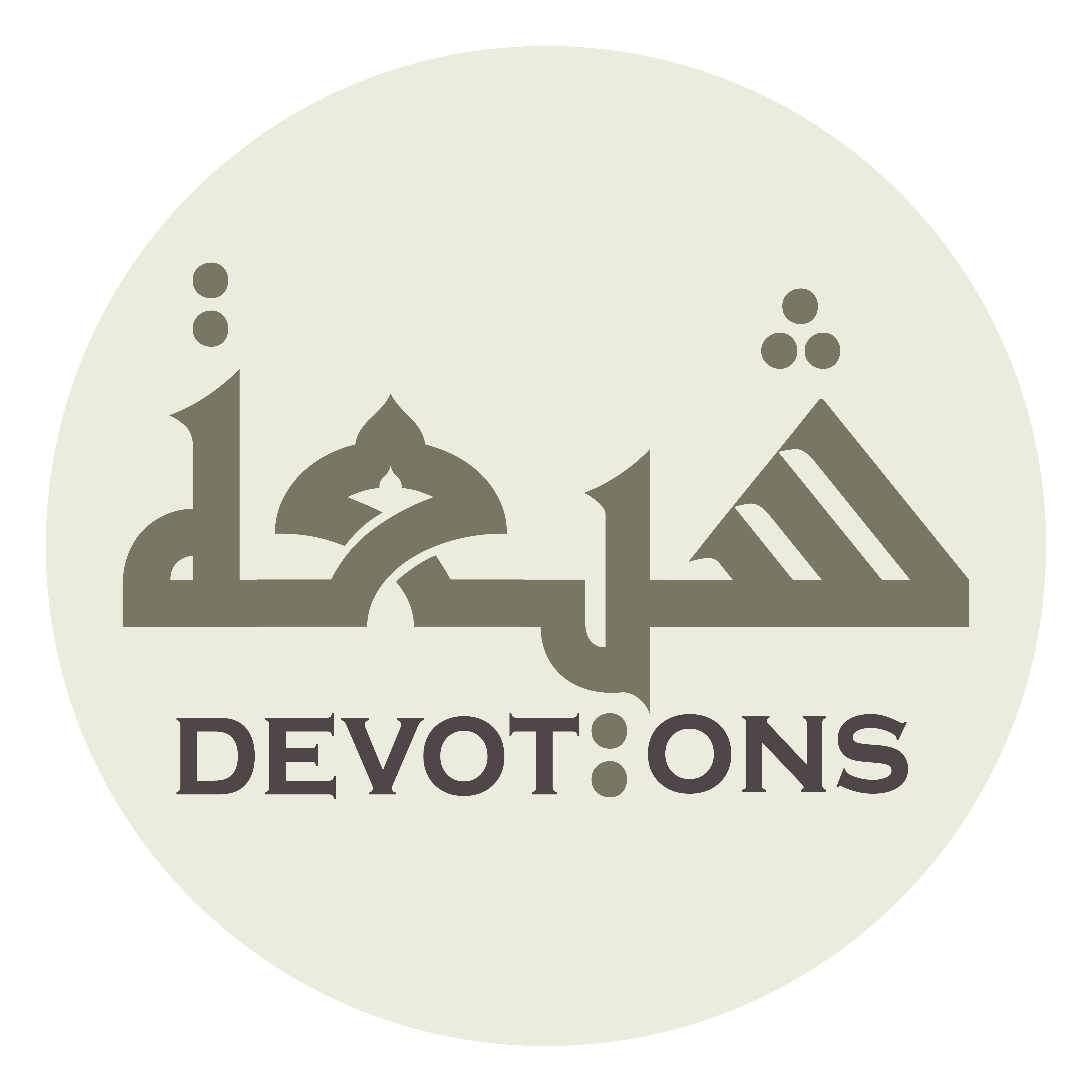 إِذْ كَانَتِ الْأَرْضُ لِلّٰهِ

idh kānatil ar-ḍu lillāh

Verily, the earth is Allah’s;
Dua Nudba
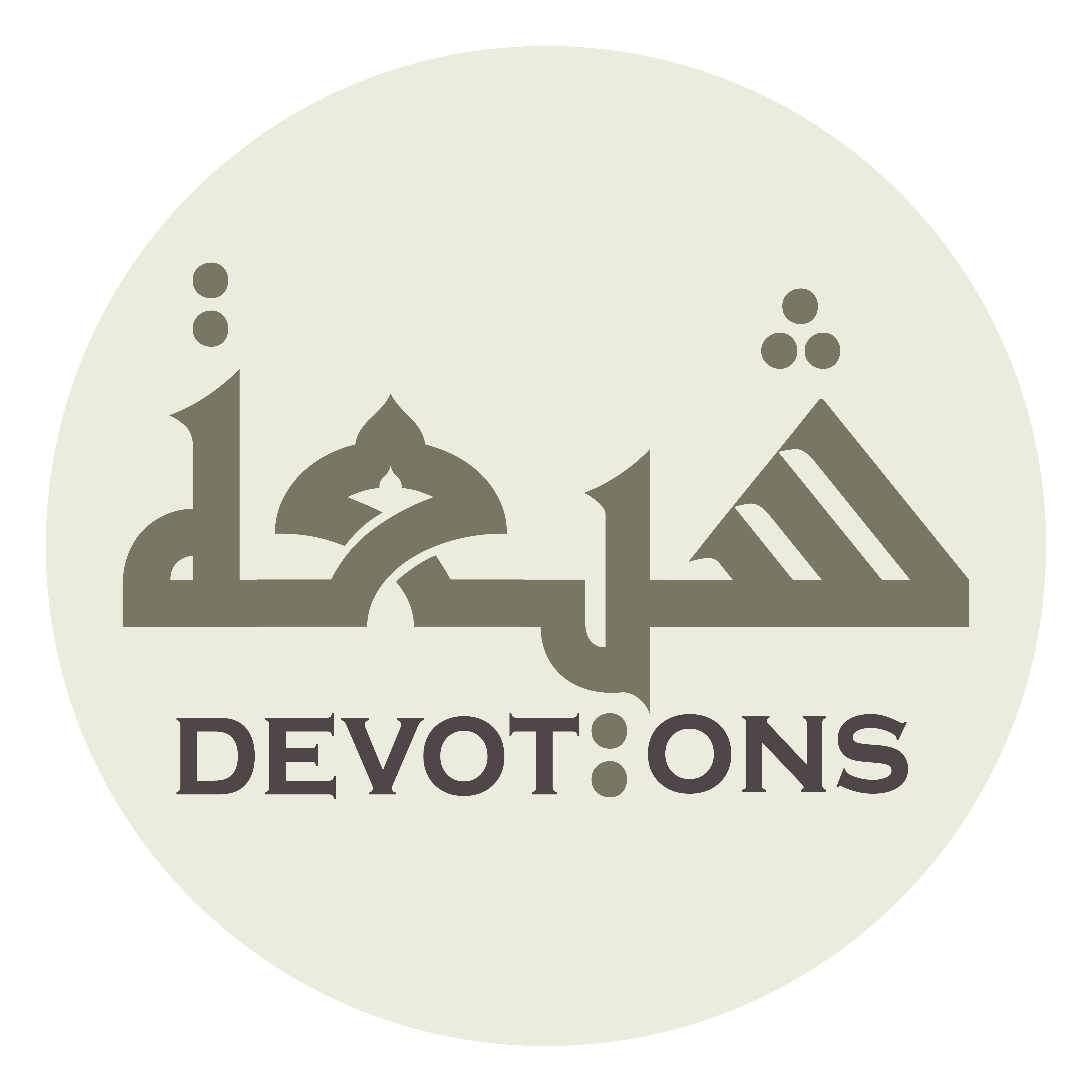 يُورِثُهَا مَنْ يَشَاءُ مِنْ عِبَادِهِ

yūrithuhā man yashā-u min `ibādih

He gives it in inheritance to whomever of His servants that He wishes;
Dua Nudba
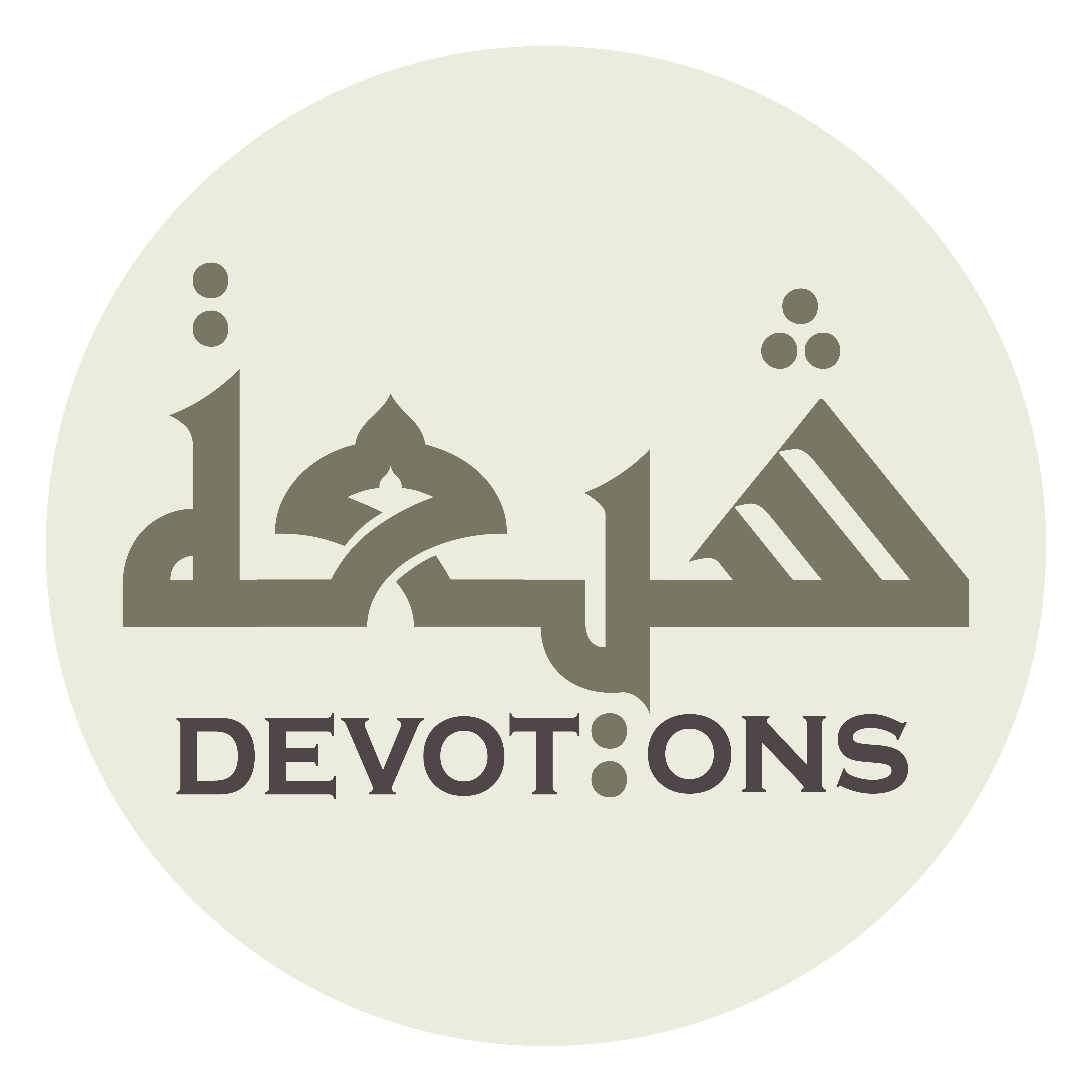 وَالْعَاقِبَةُ لِلْمُتَّقِينَ

wal`āqibatu lilmuttaqīn

and the end result shall be for the pious.
Dua Nudba
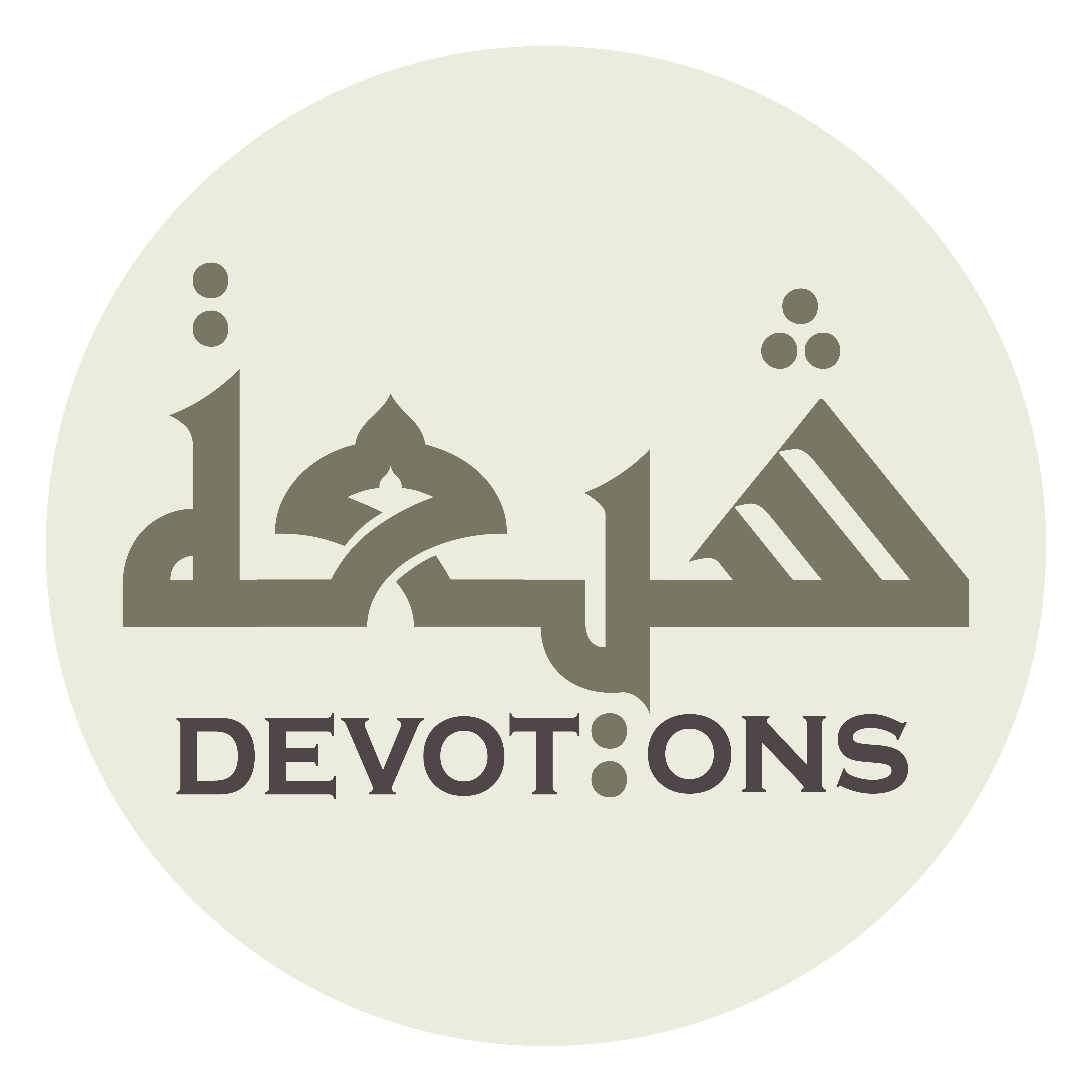 وَسُبْحَانَ رَبِّنَا

wasubḥāna rabbinā

All glory be to our Lord.
Dua Nudba
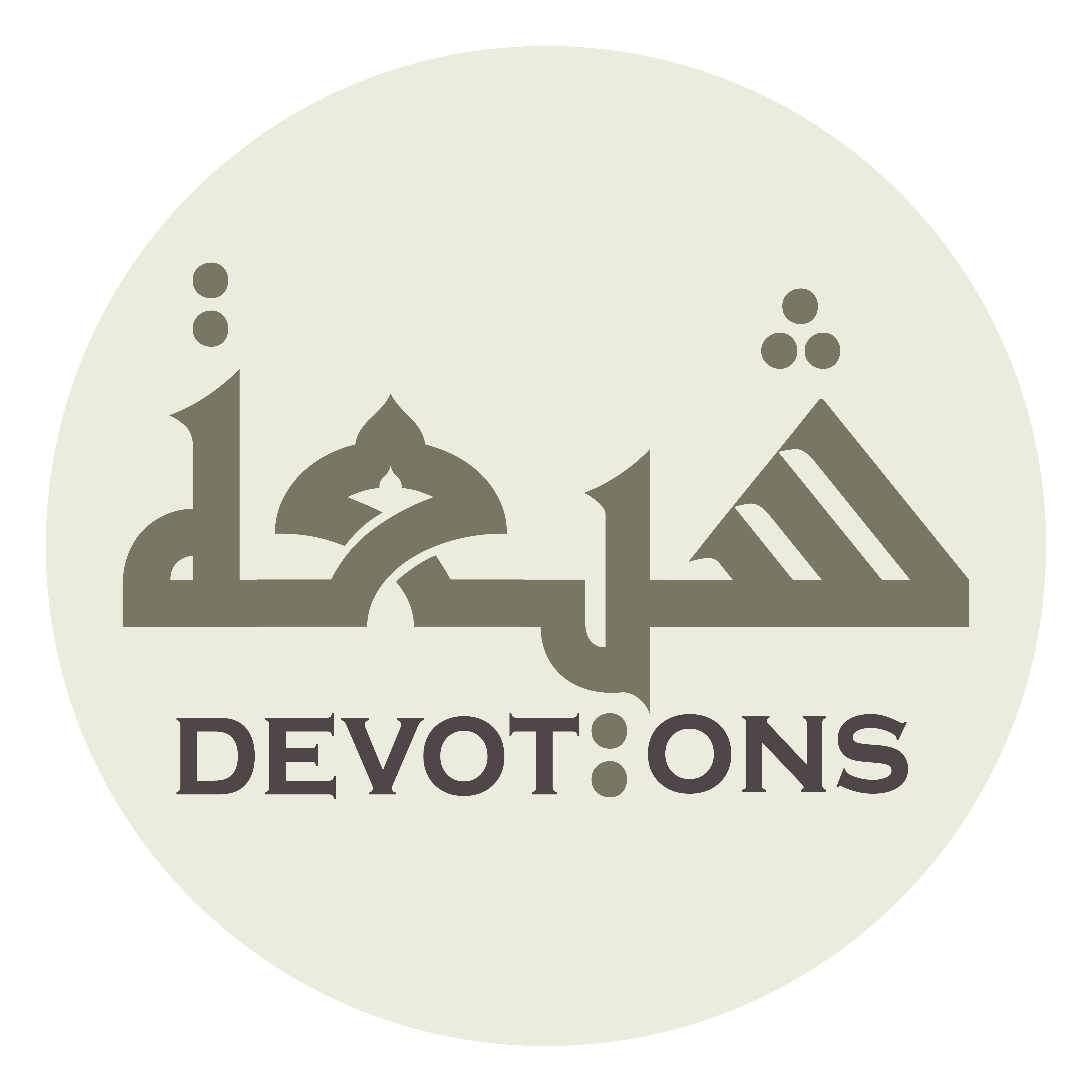 إِنْ كَانَ وَعْدُ رَبِّنَا لَمَفْعُولًا

in kāna wa`du rabbinā lamaf`ūlā

Most certainly, the promise of our Lord shall come to pass.
Dua Nudba
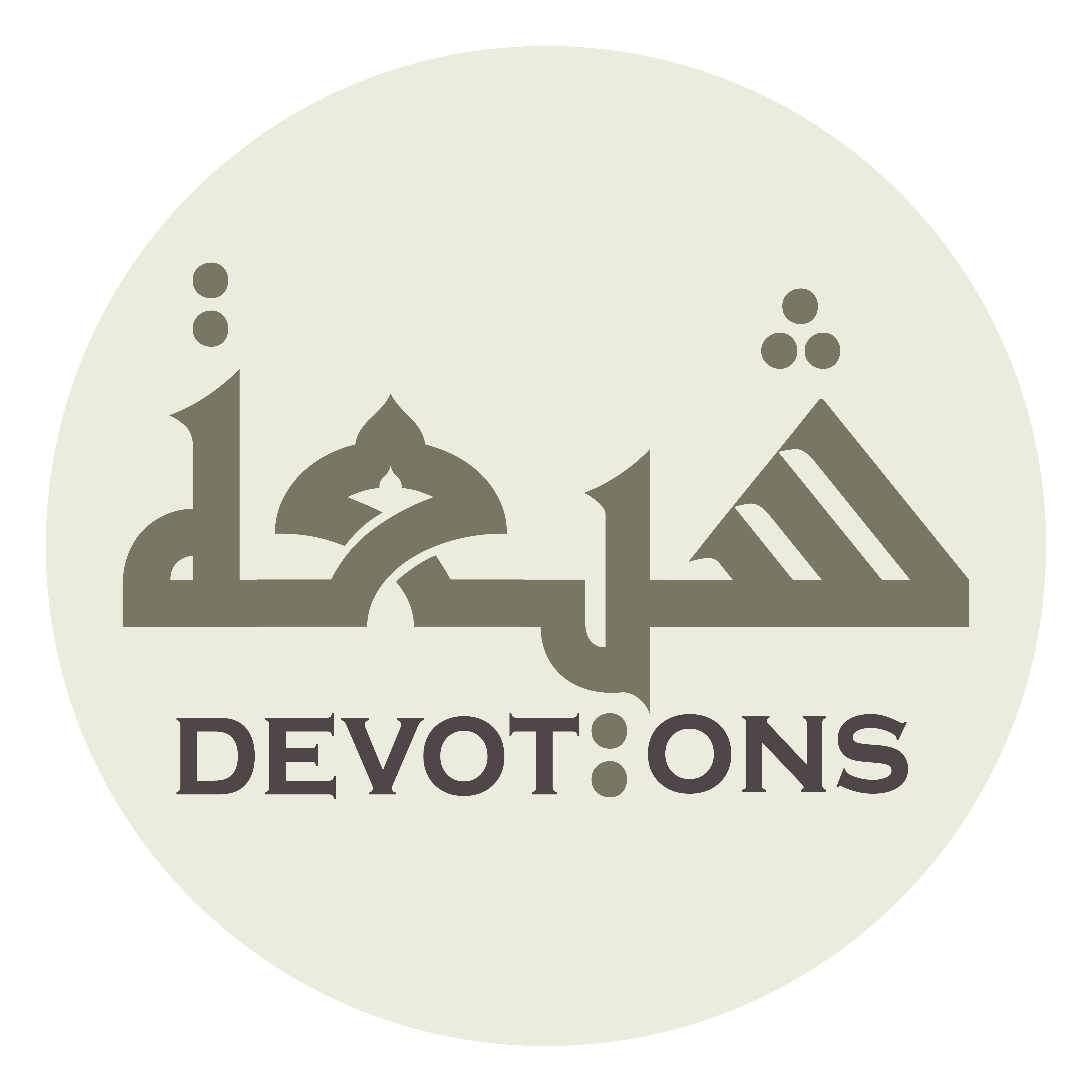 وَلَنْ يُخْلِفَ اللَّهُ وَعْدَهُ

walan yukhlifallāhu wa`dah

Allah shall never fail to fulfill His promise.
Dua Nudba
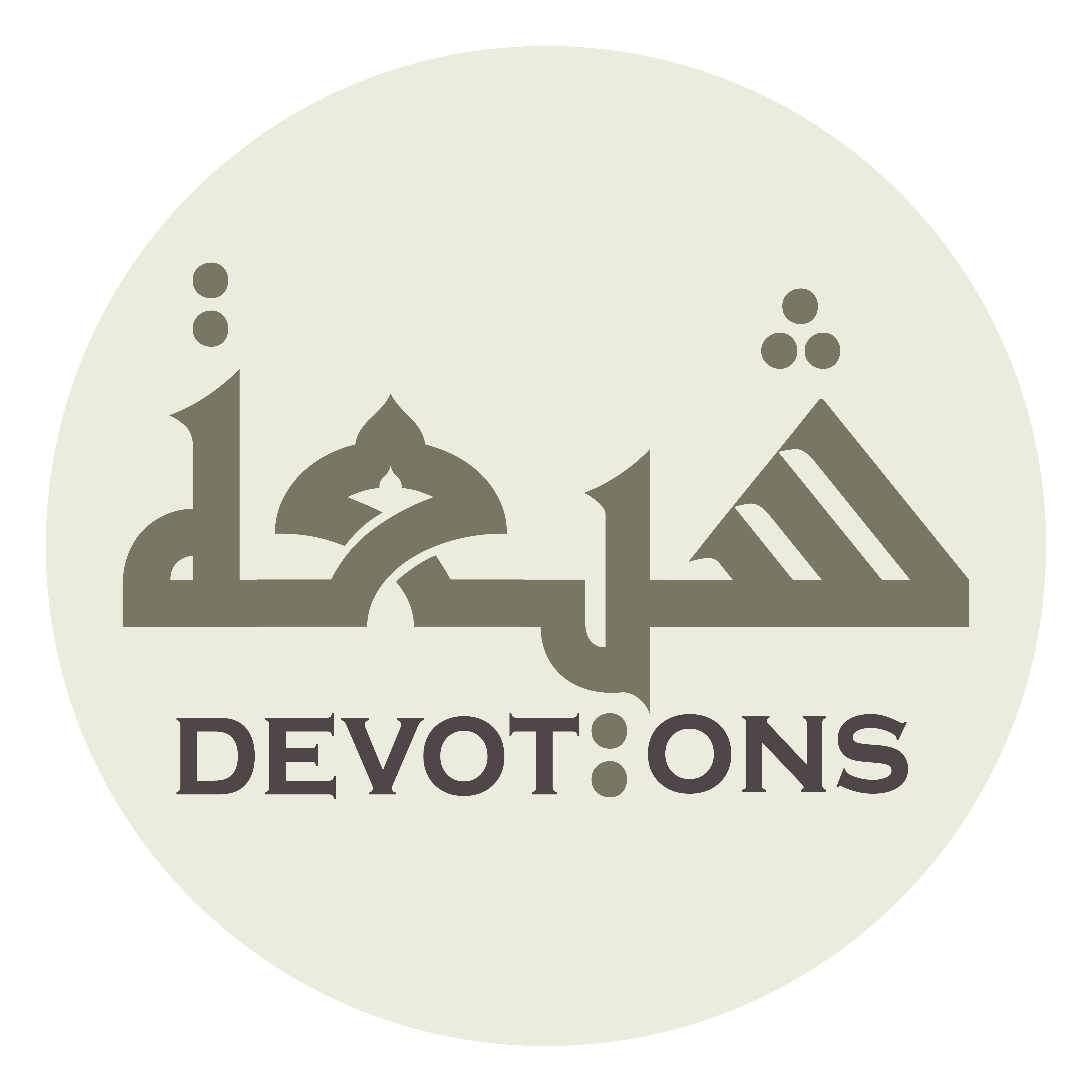 وَهُوَ الْعَزِيزُ الْحَكِيمُ

wahuwal `azīzul ḥakīm

He is the Almighty, the All-wise.
Dua Nudba
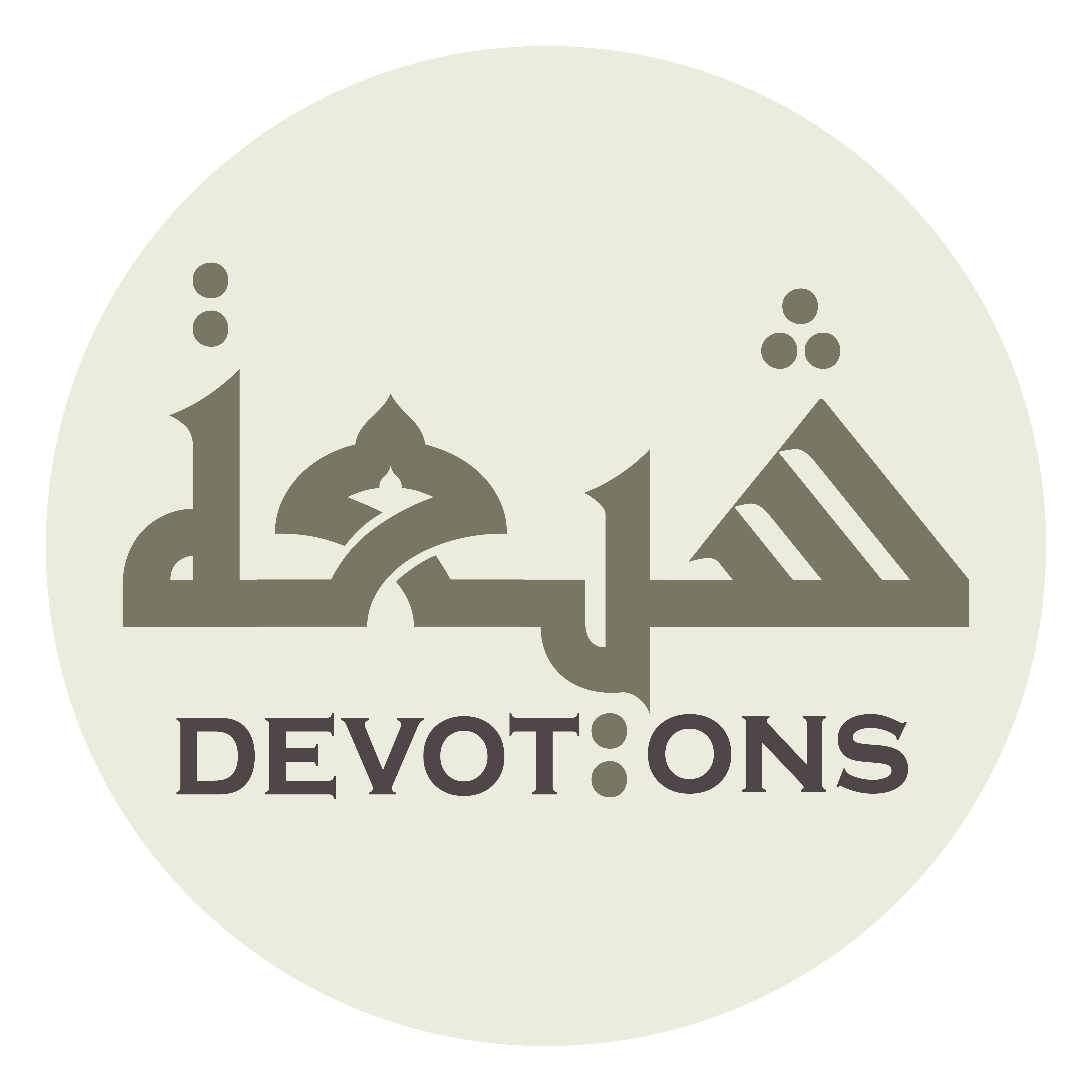 فَعَلَى الْأَطَائِبِ مِنْ أَهْلِ بَيْتِ مُحَمَّدٍ وَعَلِيٍّ

fa`alal aṭā-ibi min ahli bayti muḥammadin wa`aliyy

For the immaculate ones from the household of Muhammad and `Ali,
Dua Nudba
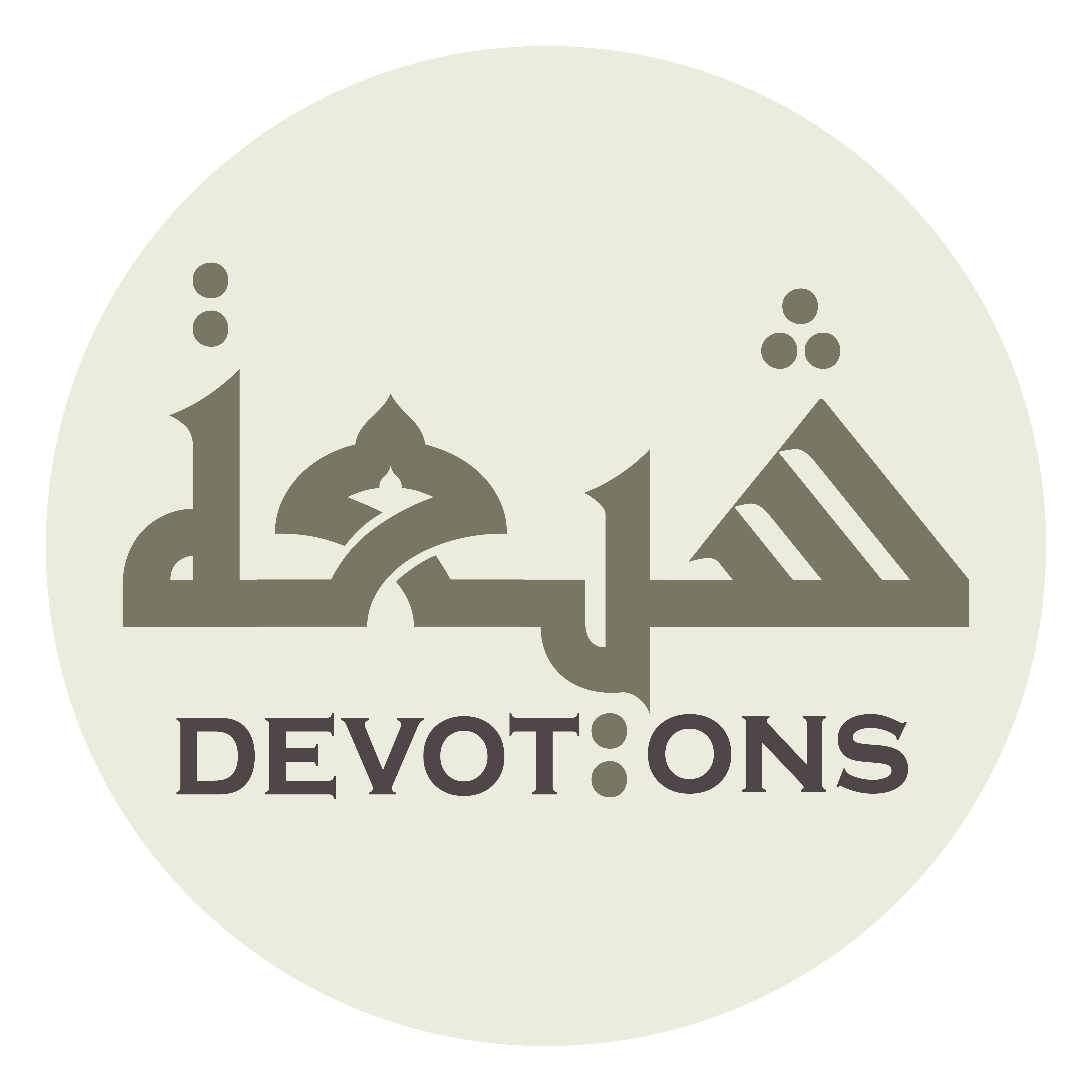 صَلَّى اللَّهُ عَلَيْهِمَا وَ آلِهِمَا

ṣallallāhu `alayhimā wa ālihimā

may Allah bless both of them and their household,
Dua Nudba
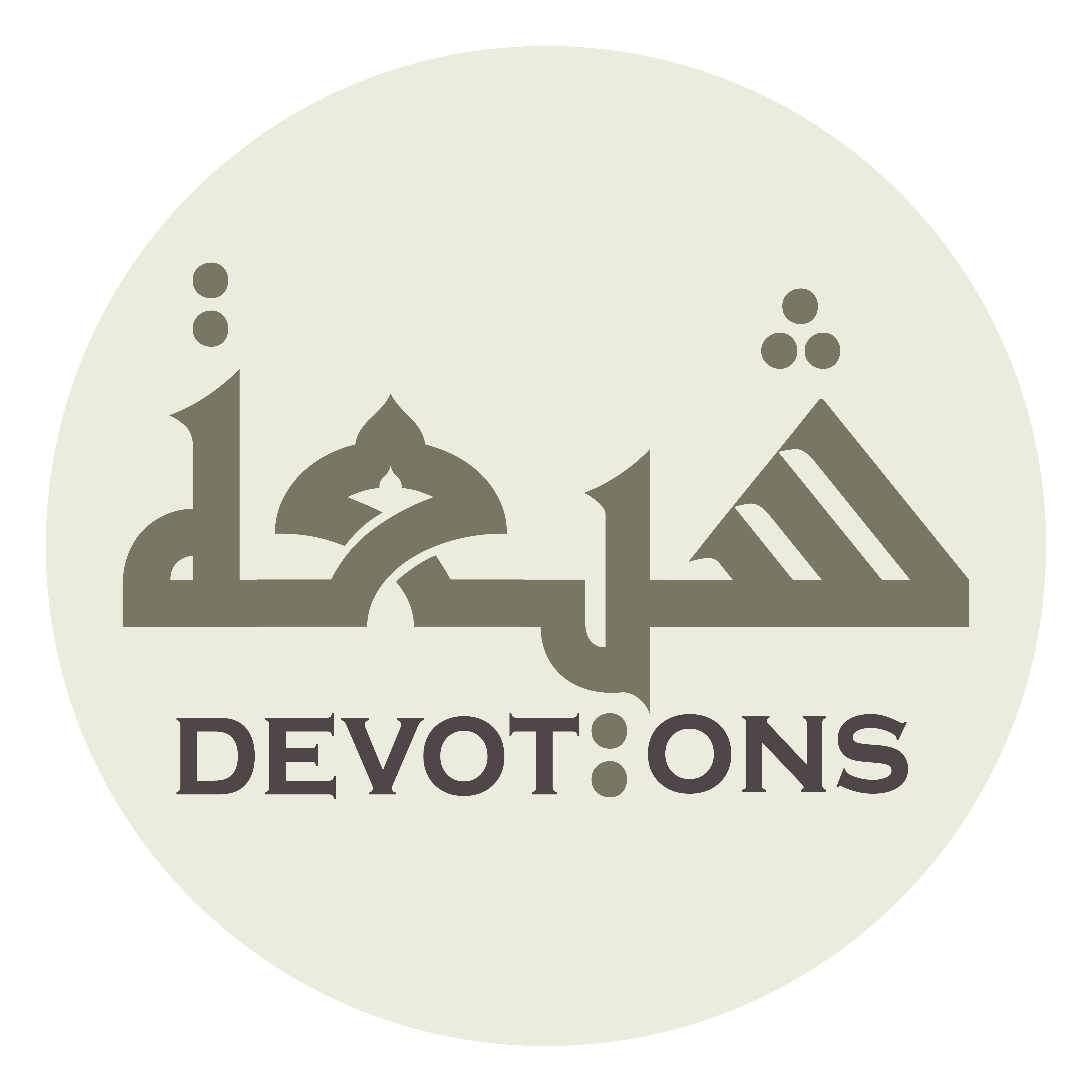 فَلْيَبْكِ الْبَاكُونَ

falyabkil bākūn

let weepers weep.
Dua Nudba
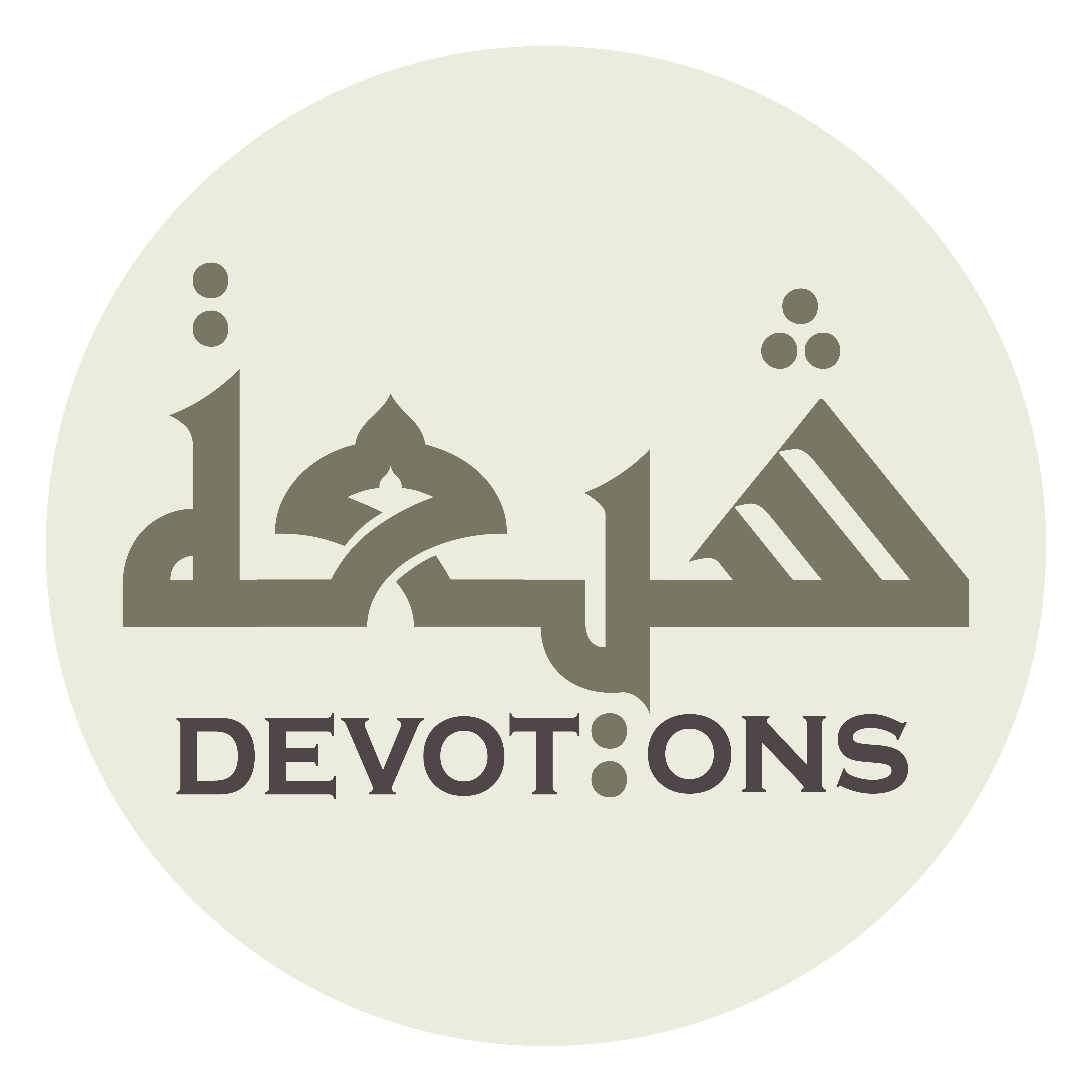 وَإِيَّاهُمْ فَلْيَنْدُبِ النَّادِبُونَ

wa-iyyāhum falyandubin nādibūn

For them too, let lamenters lament.
Dua Nudba
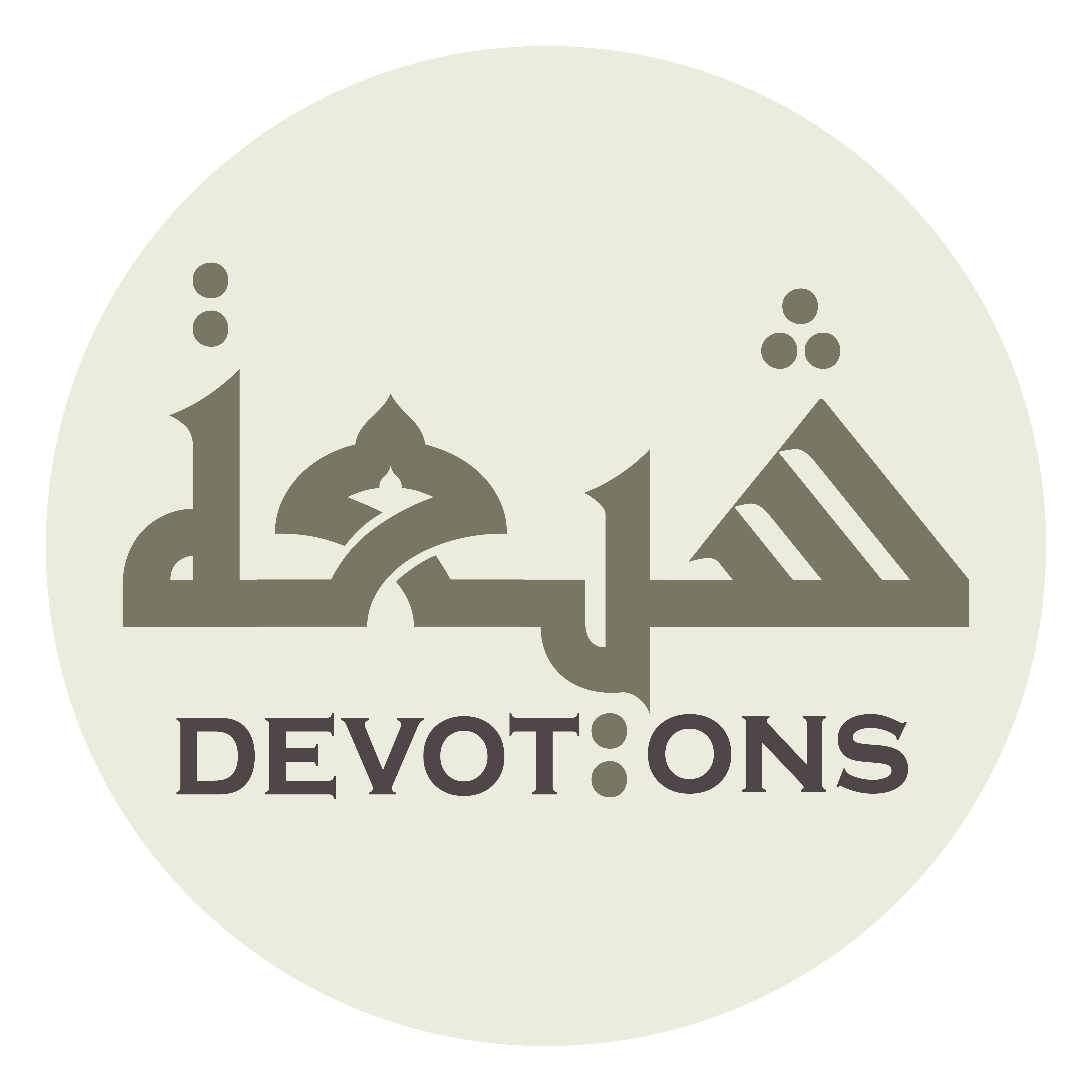 وَلِمِثْلِهِمْ فَلْتَذْرِفِ الدُّمُوعُ

walimithlihim faltadhrifid dumū`

For the like of them, let tears be shed,
Dua Nudba
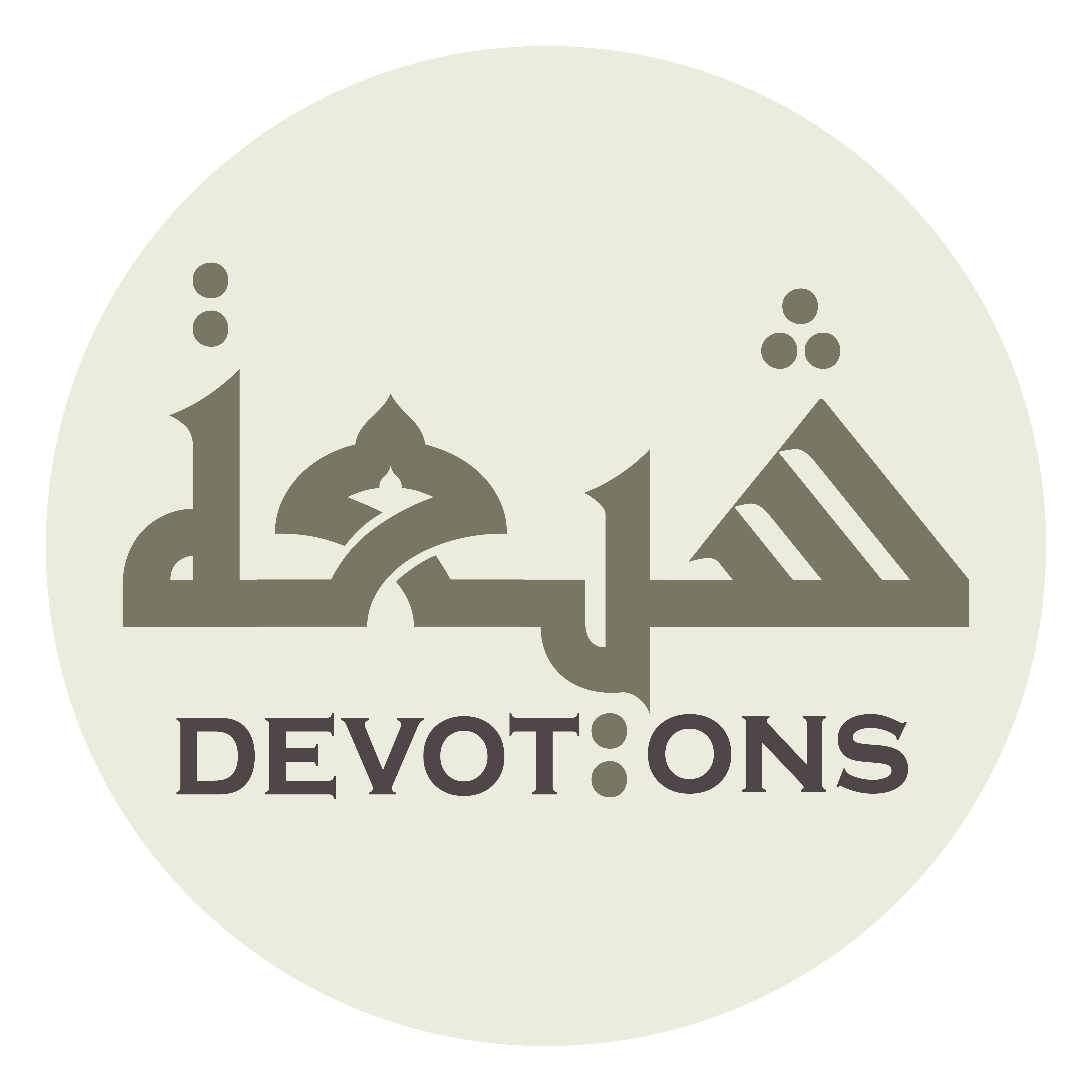 وَلْيَصْرُخِ الصَّارِخُونَ

walyaṣrukhiṣ ṣārikhūn

screamers scream,
Dua Nudba
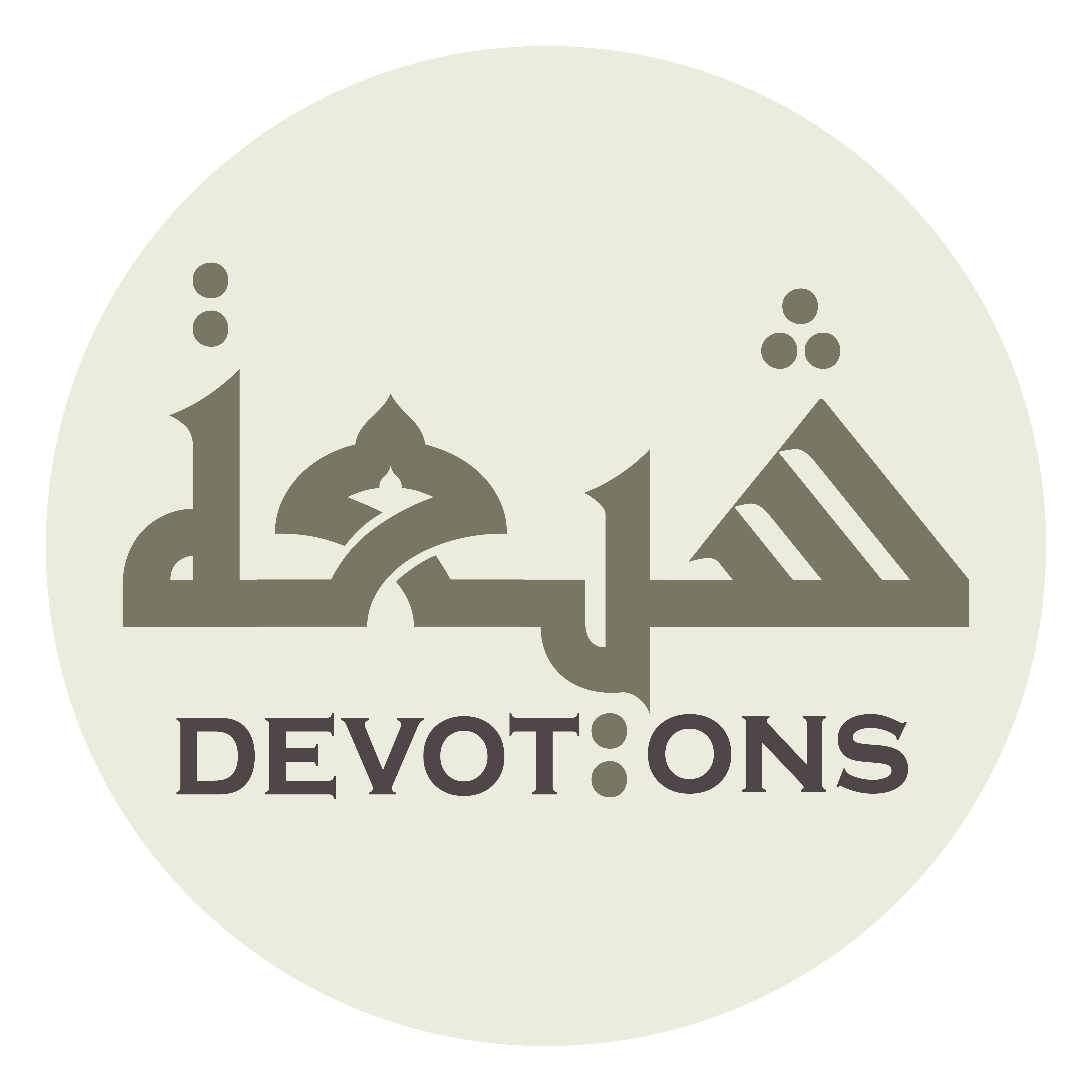 وَيَضِجَّ الضَّاجُّونَ

wayaḍijjaḍ ḍājjūn

yellers yell,
Dua Nudba
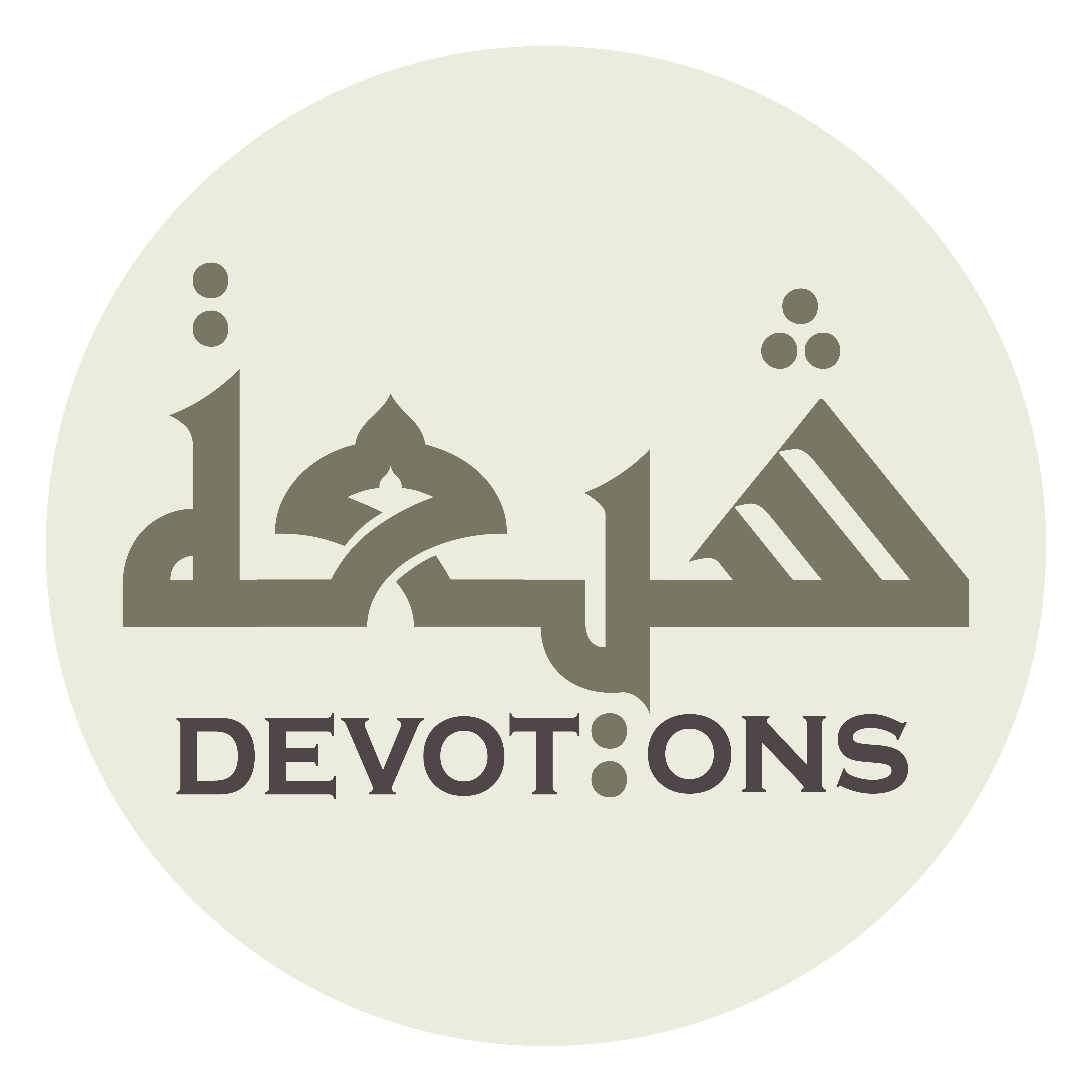 وَيَعِجَّ الْعَاجُّونَ

waya`ijjal `ājjūn

and wailers wail.
Dua Nudba
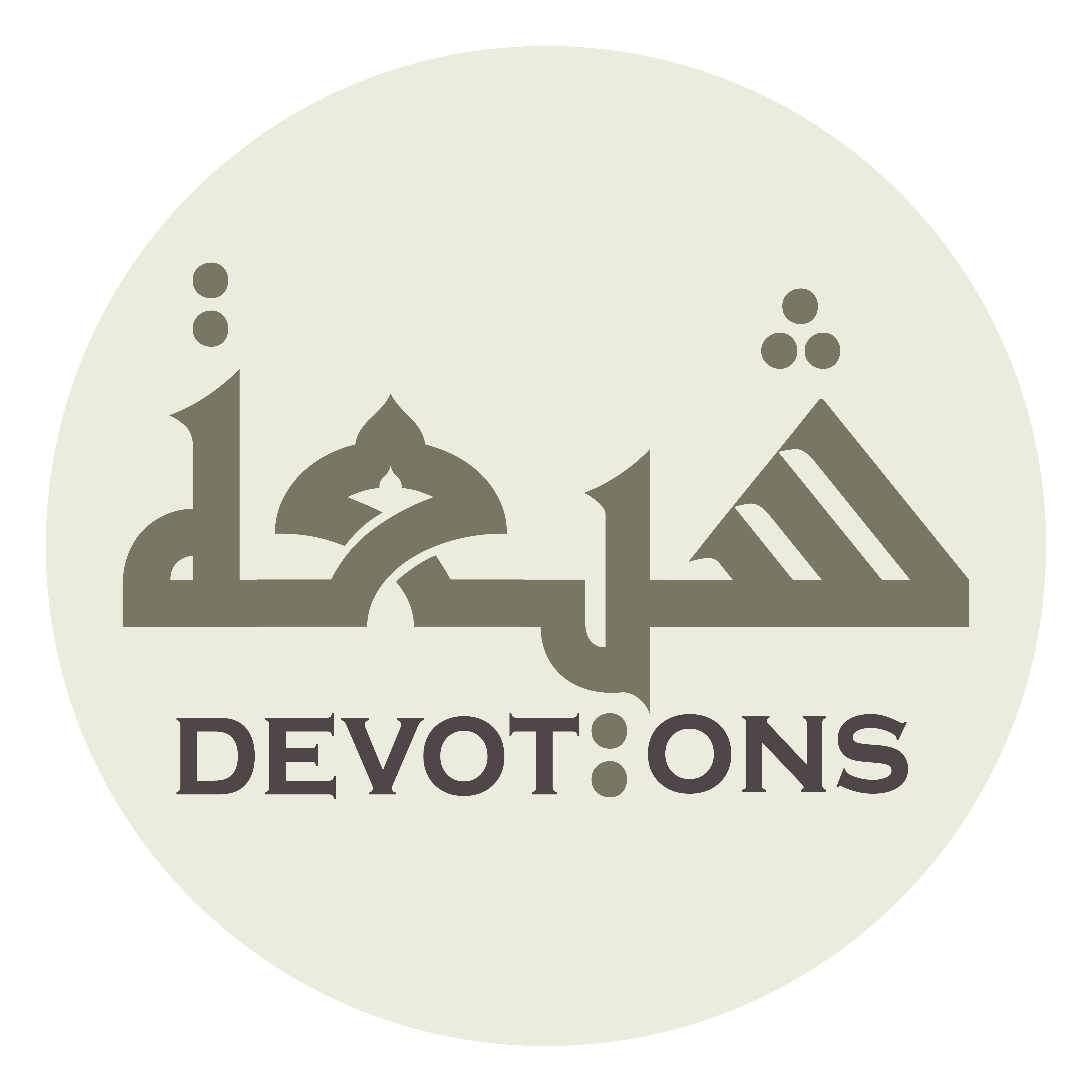 أَيْنَ الْحَسَنُ أَيْنَ الْحُسَيْنُ

aynal ḥasanu aynal ḥusayn

Where is al-Hasan? Where is al-Husayn?
Dua Nudba
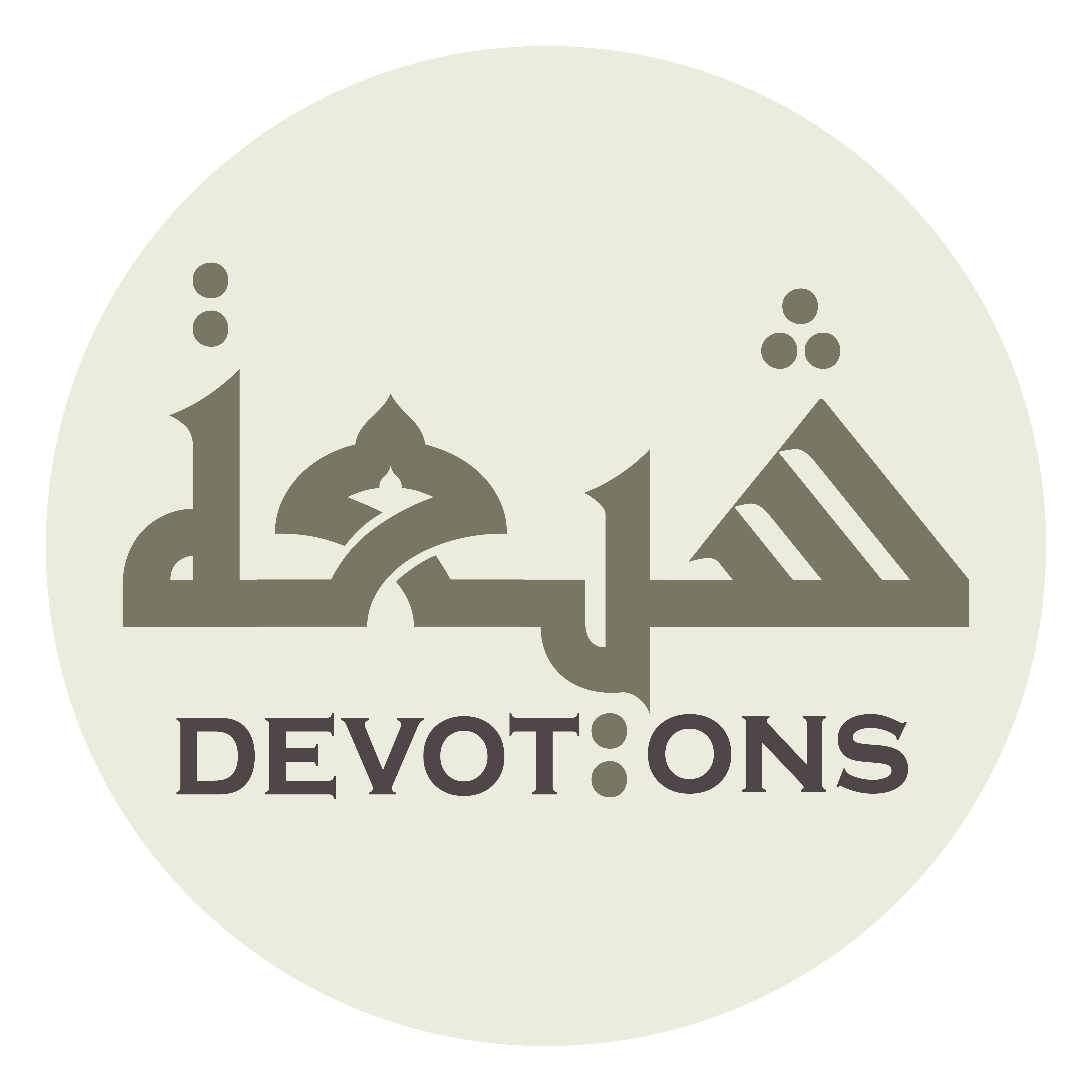 أَيْنَ أَبْنَاءُ الْحُسَيْنِ

ayna abnā-ul ḥusayn

Where are the sons of al-Husayn;
Dua Nudba
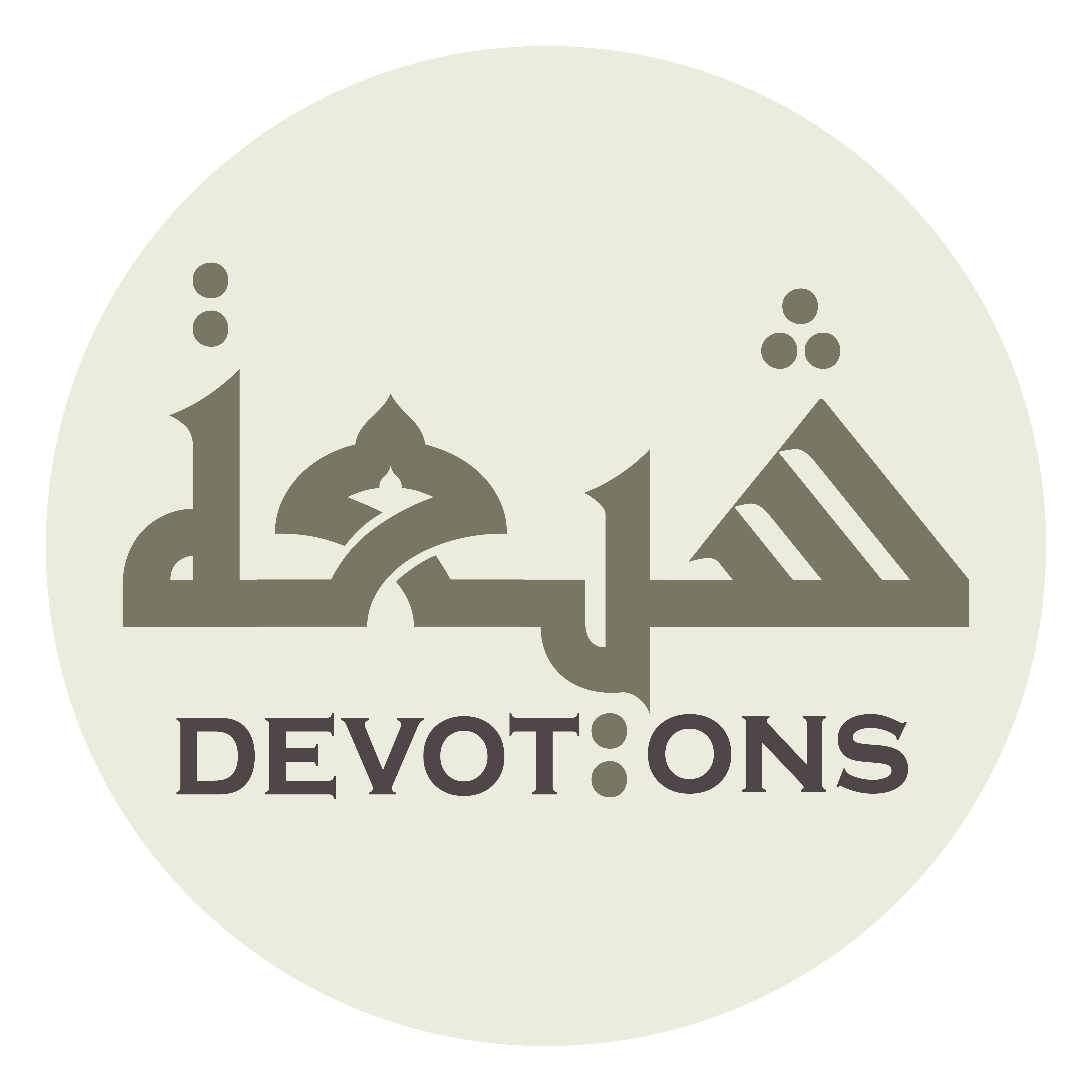 صَالِحٌ بَعْدَ صَالِحٍ

ṣāliḥun ba`da ṣāliḥ

a virtuous one after another,
Dua Nudba
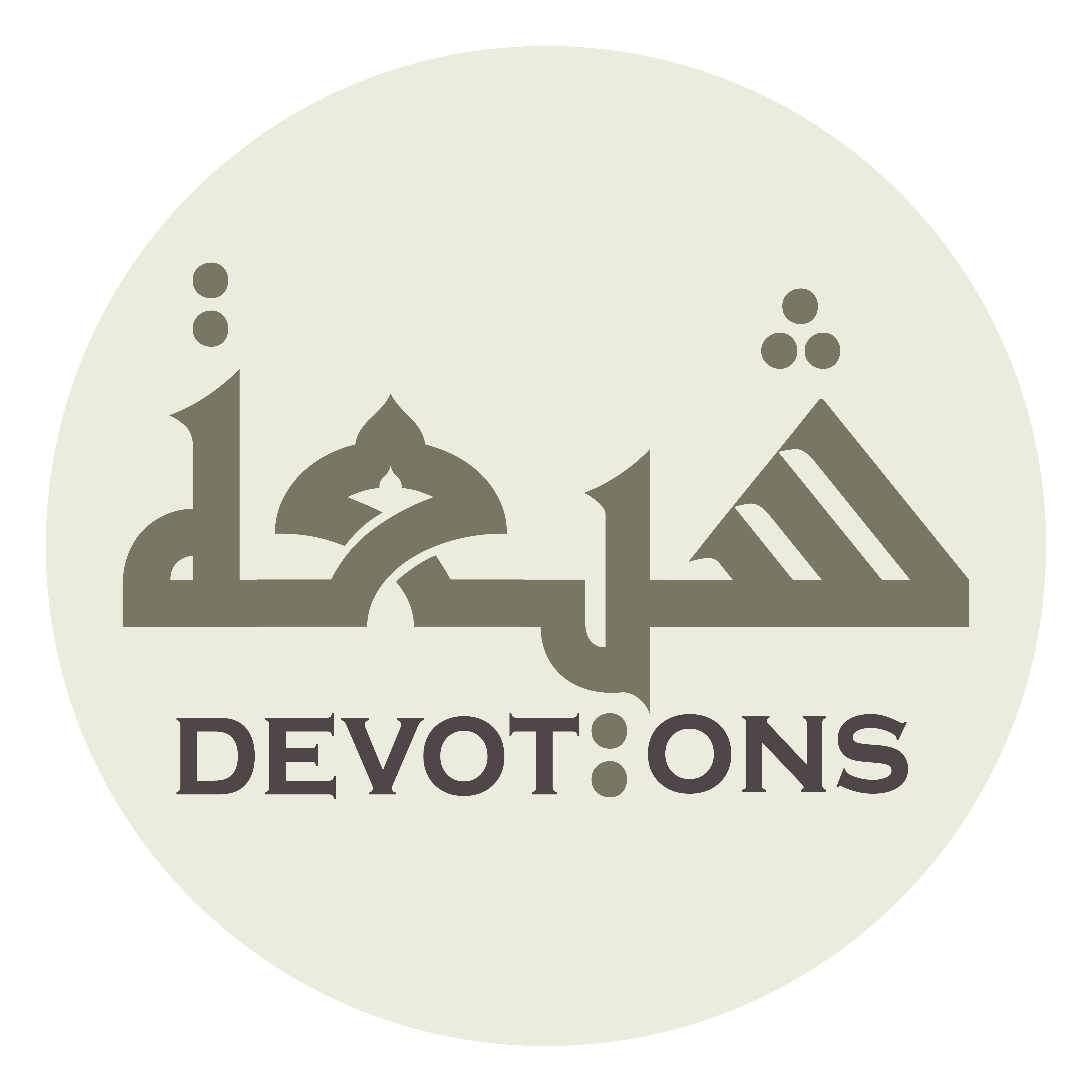 وَصَادِقٌ بَعْدَ صَادِقٍ

waṣādiqun ba`da ṣādiq

and a veracious one after another?
Dua Nudba
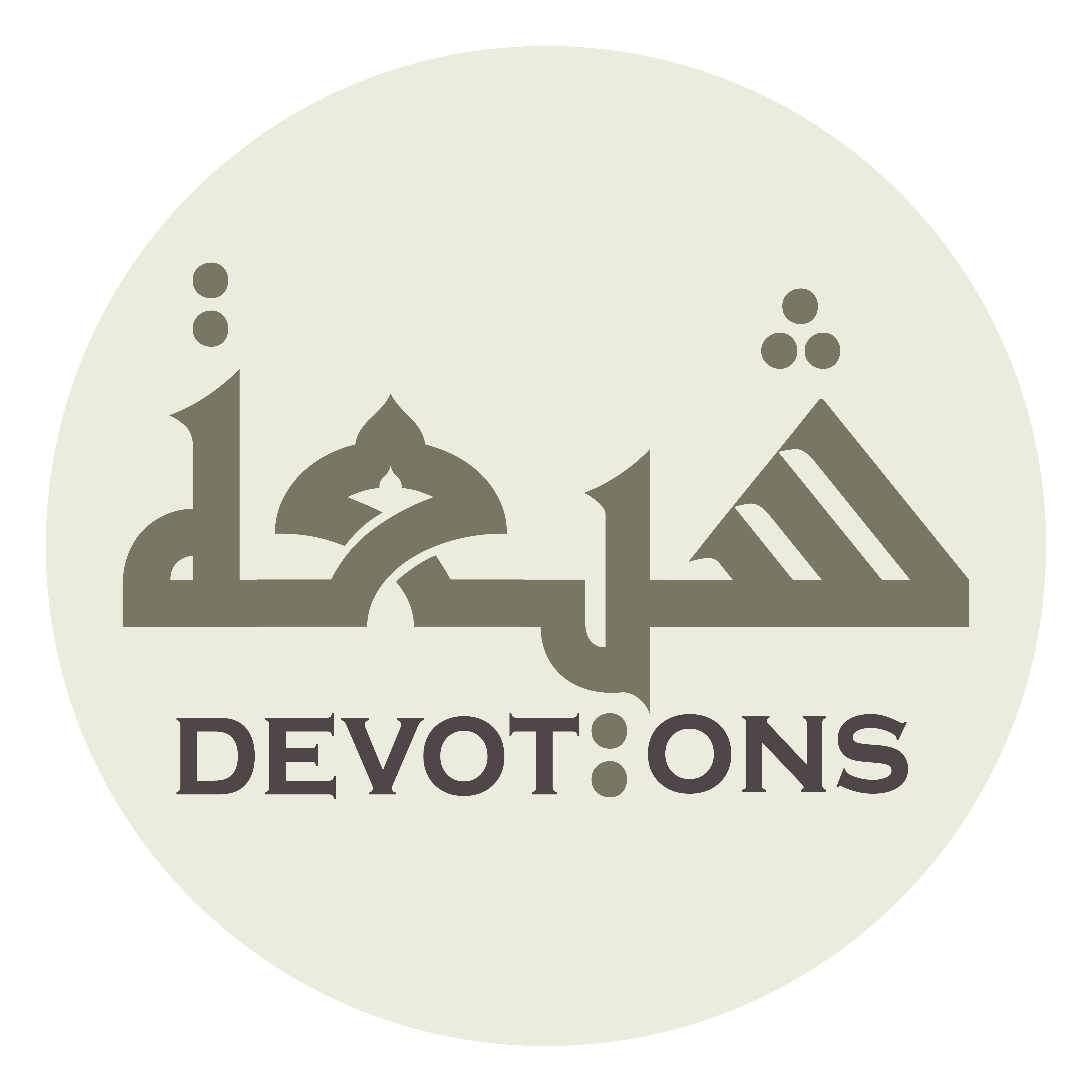 أَيْنَ السَّبِيلُ بَعْدَ السَّبِيلِ

aynas sabīlu ba`das sabīl

Where is the course (to Allah) after a course?
Dua Nudba
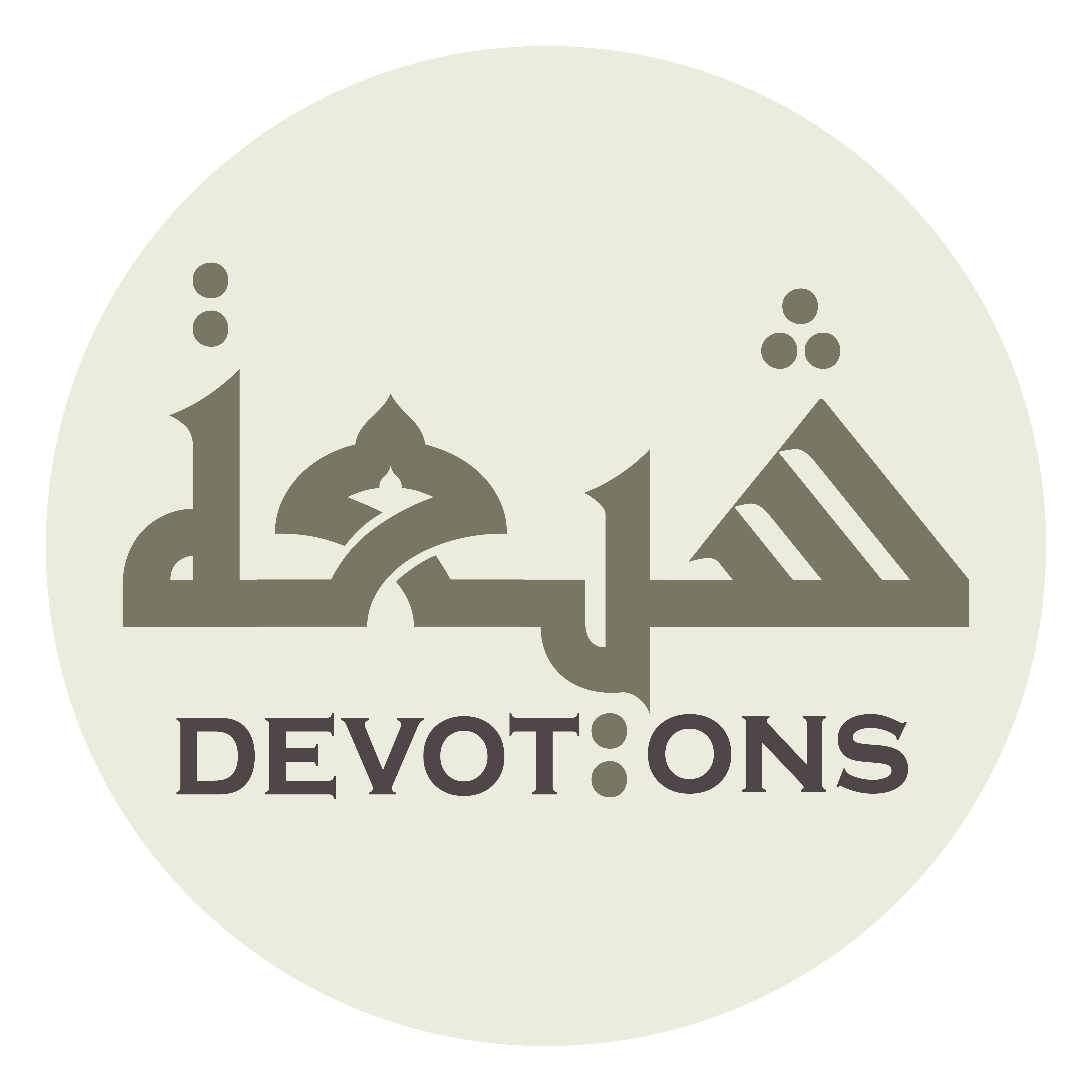 أَيْنَ الْخِيَرَةُ بَعْدَ الْخِيَرَةِ

aynal khiyaratu ba`dal khiyarah

Where is the best after the best?
Dua Nudba
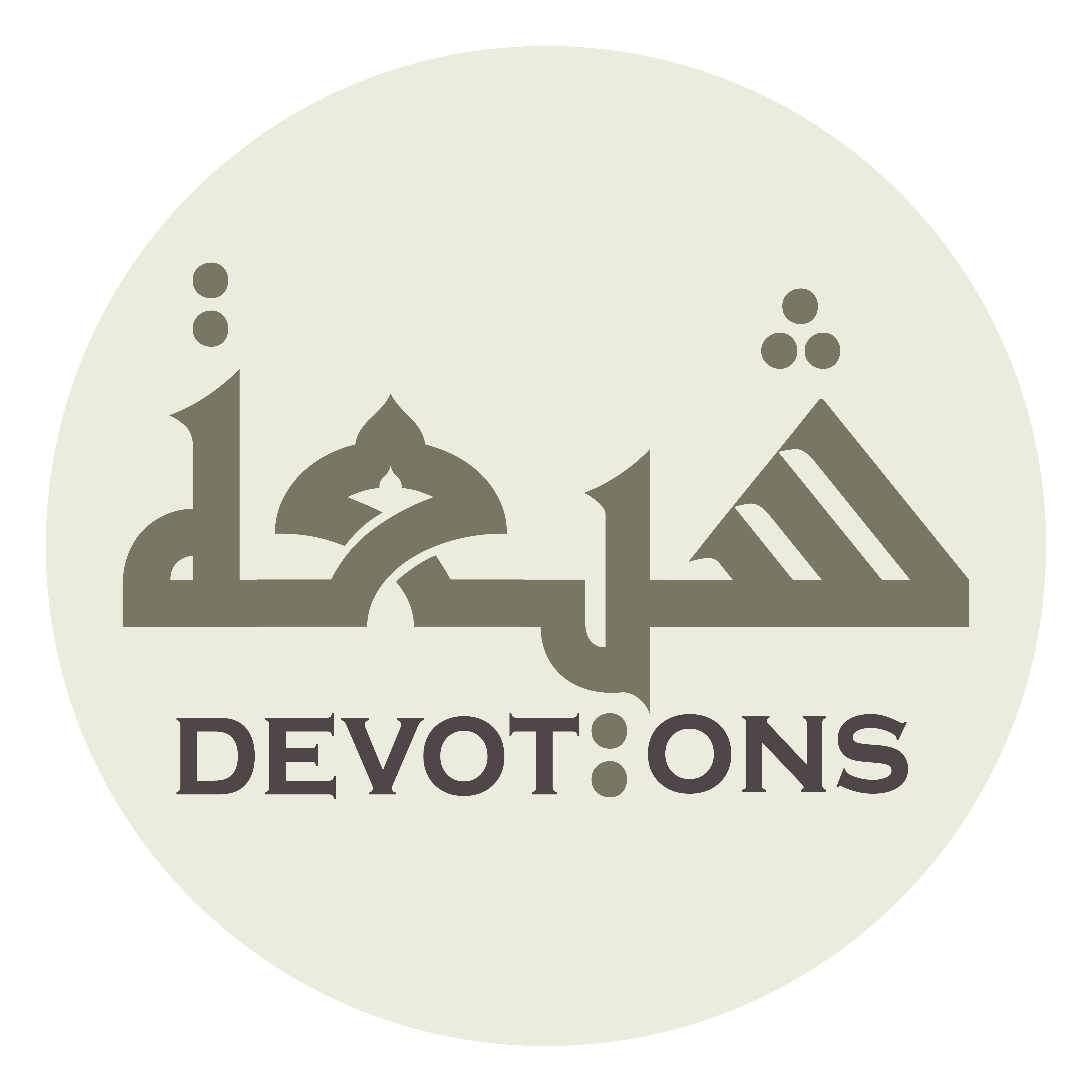 أَيْنَ الشُّمُوسُ الطَّالِعَةُ

aynash shumūsuṭ ṭāli`ah

Where are the rising suns?
Dua Nudba
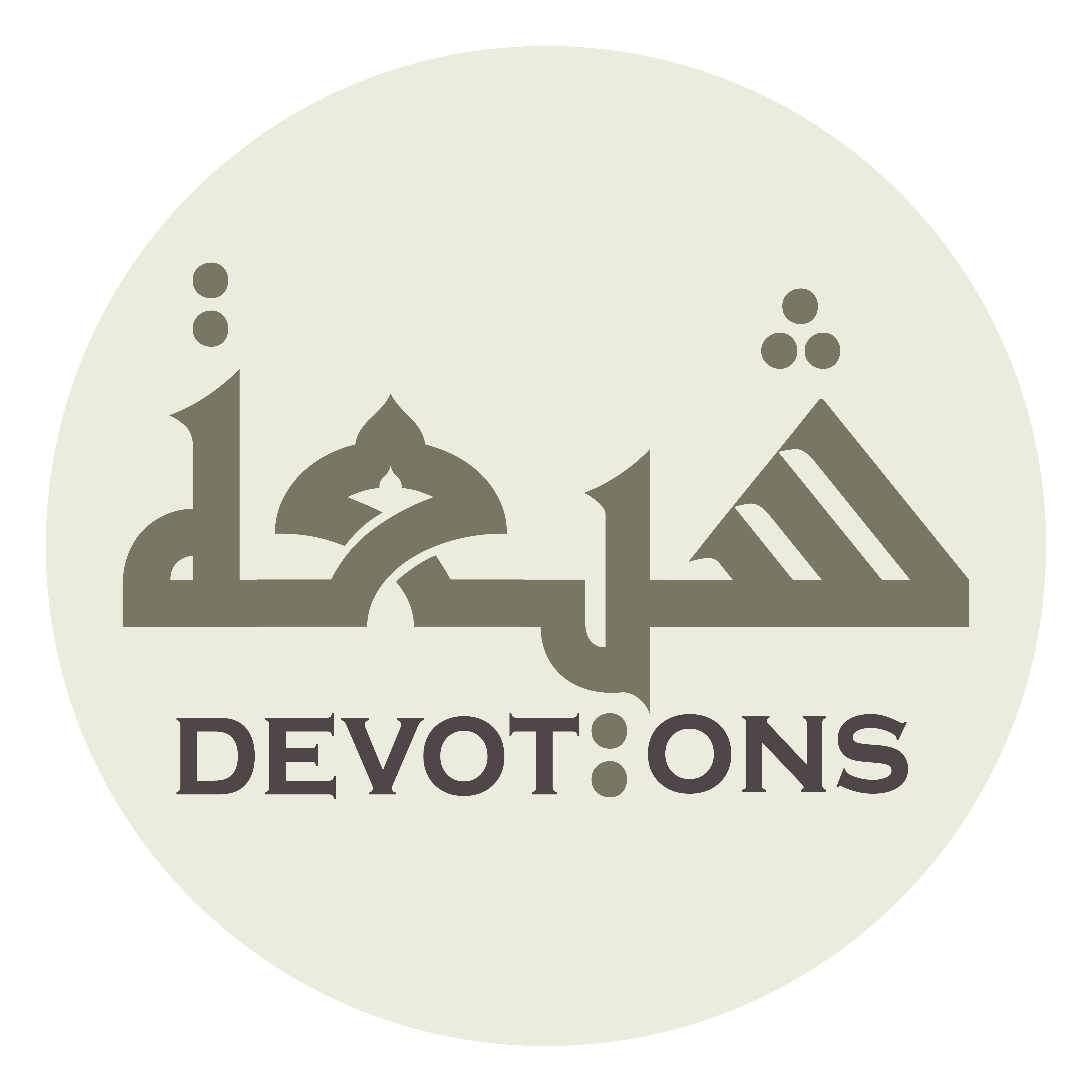 أَيْنَ الْأَقْمَارُ الْمُنِيرَةُ

aynal aqmārul munīrah

Where are the shining moons?
Dua Nudba
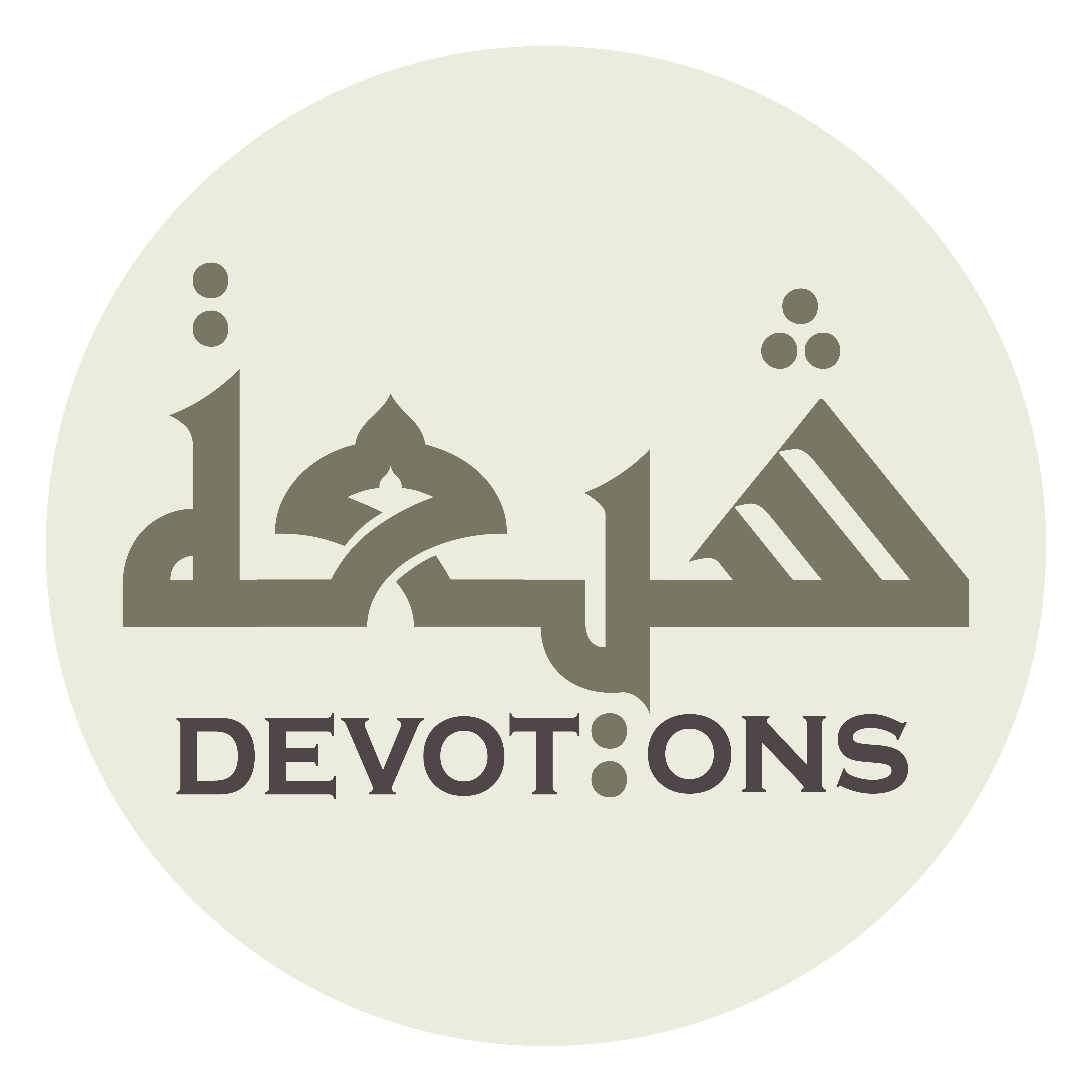 أَيْنَ الْأَنْجُمُ الزَّاهِرَةُ

aynal anjumuz zāhirah

Where are the brilliant stars?
Dua Nudba
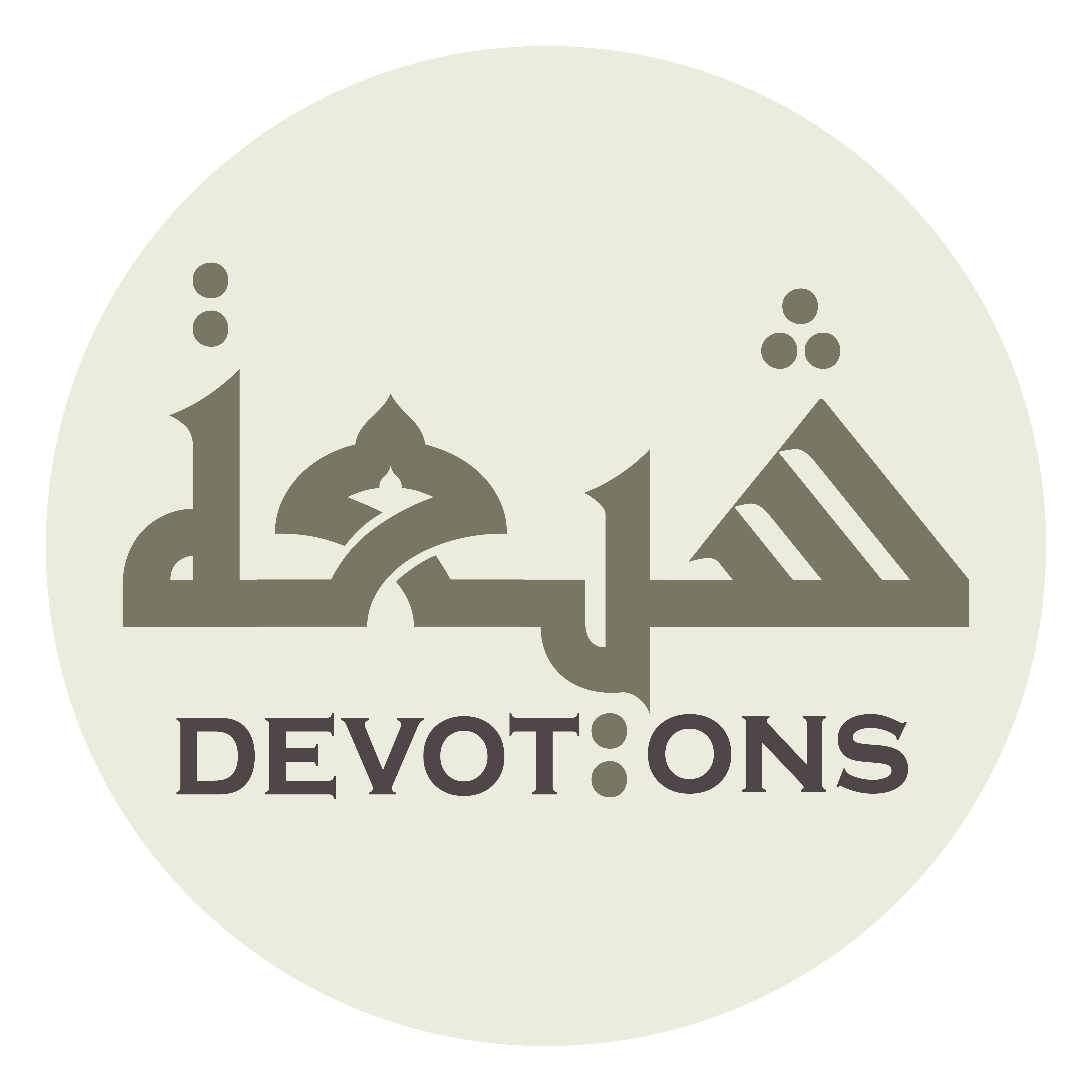 أَيْنَ أَعْلاَمُ الدِّينِ

ayna a`lāmud dīn

Where are the authorities of the religion
Dua Nudba
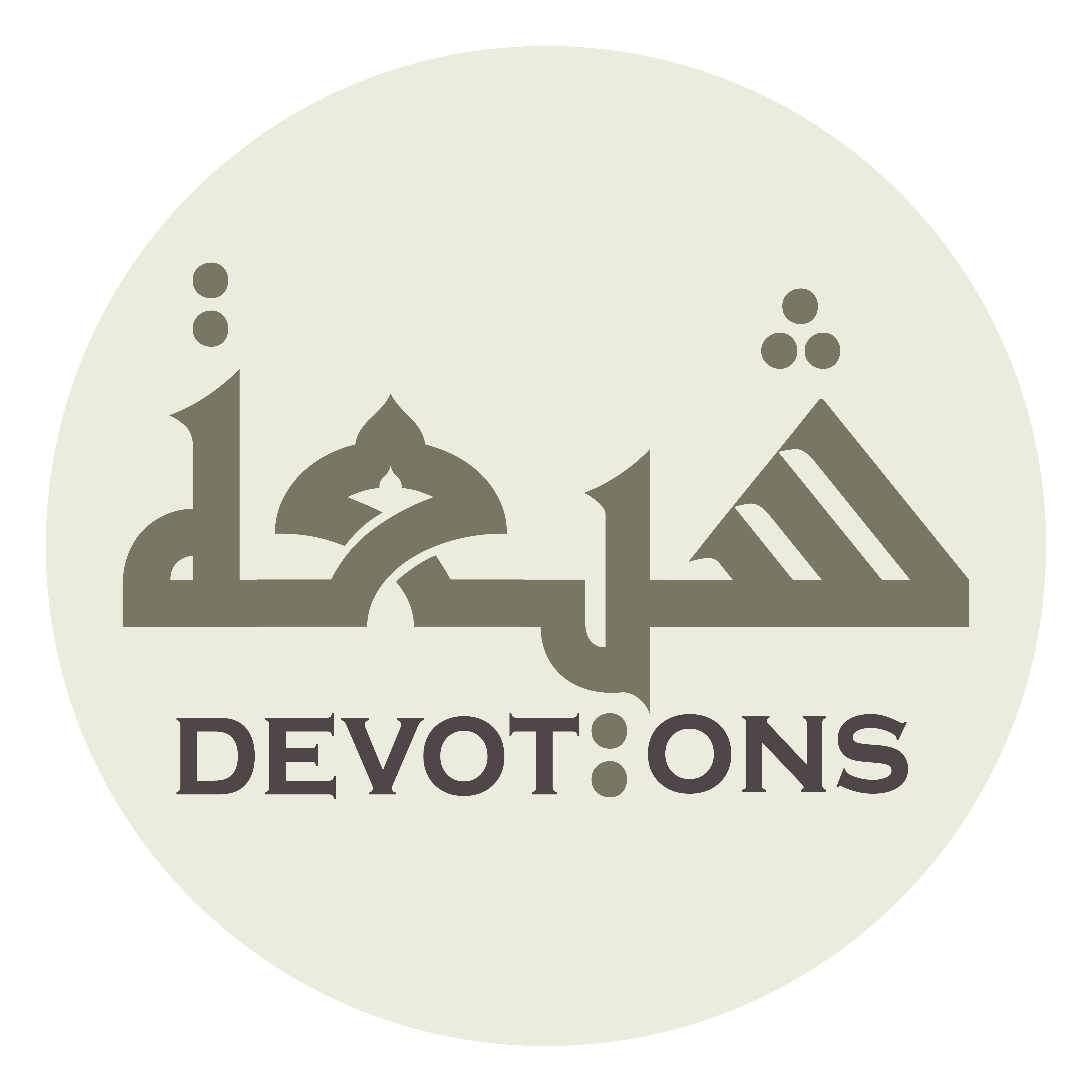 وَقَوَاعِدُ الْعِلْمِ

waqawā`idul `ilm

and the foundations of knowledge?
Dua Nudba
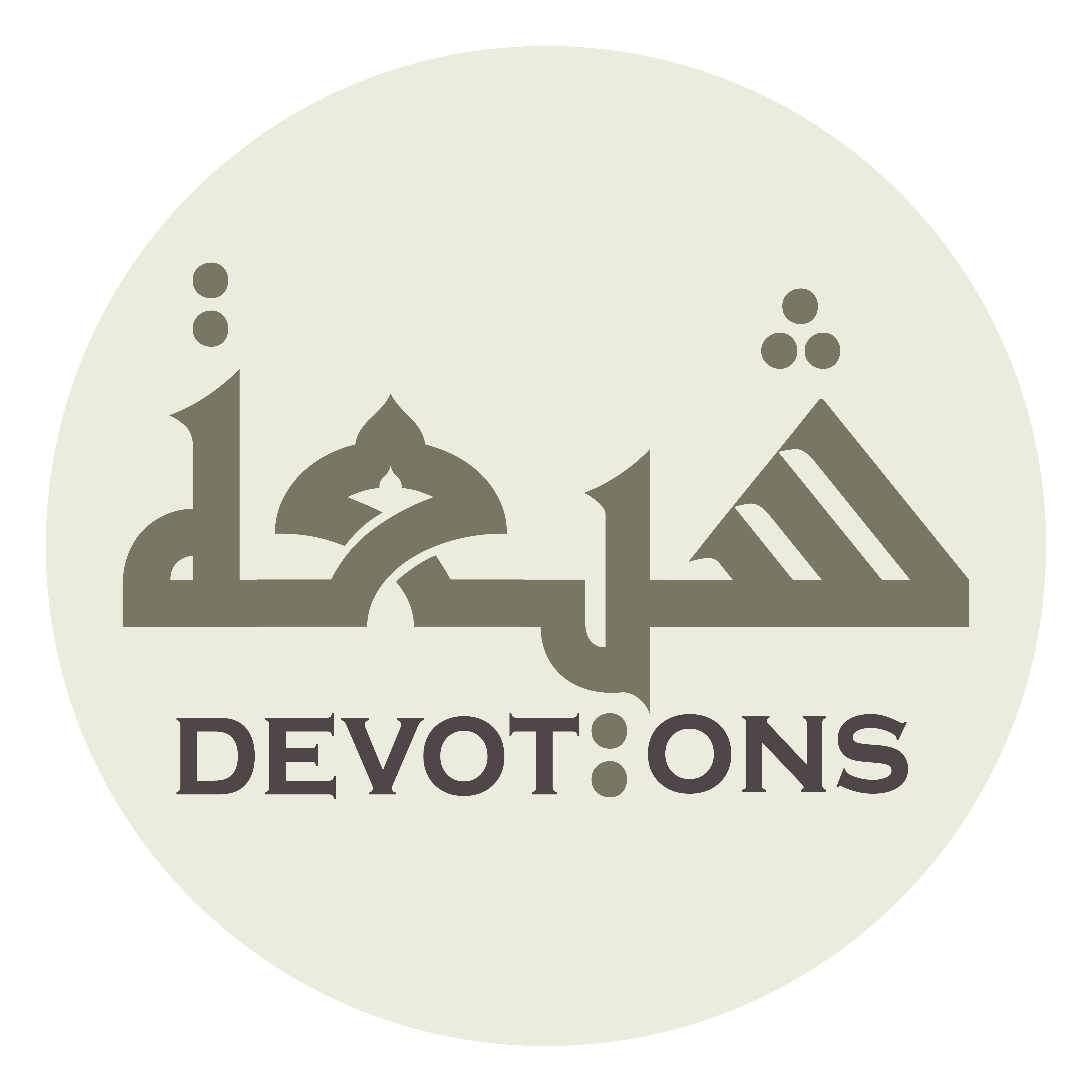 أَيْنَ بَقِيَّةُ اللَّهِ

ayna baqiyyatullāh

Where is the left by Allah
Dua Nudba
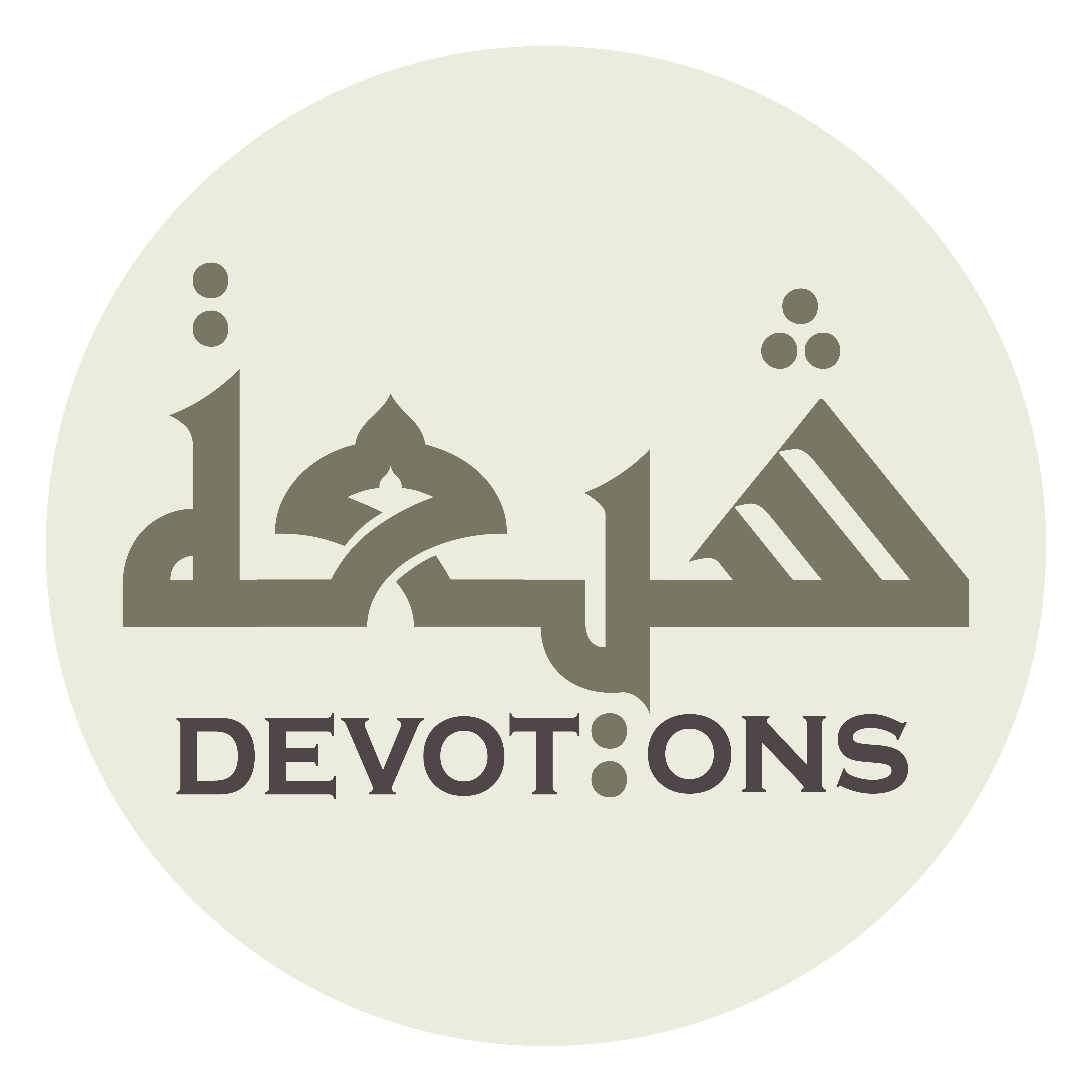 اَلَّتِيْ لَا تَخْلُوْ مِنَ الْعِتْرَةِ الْهَادِيَةِ

al latī lā takhlū minal `itratil hādiyah

that is always represented by individuals from the guiding (Prophetic) offspring?
Dua Nudba
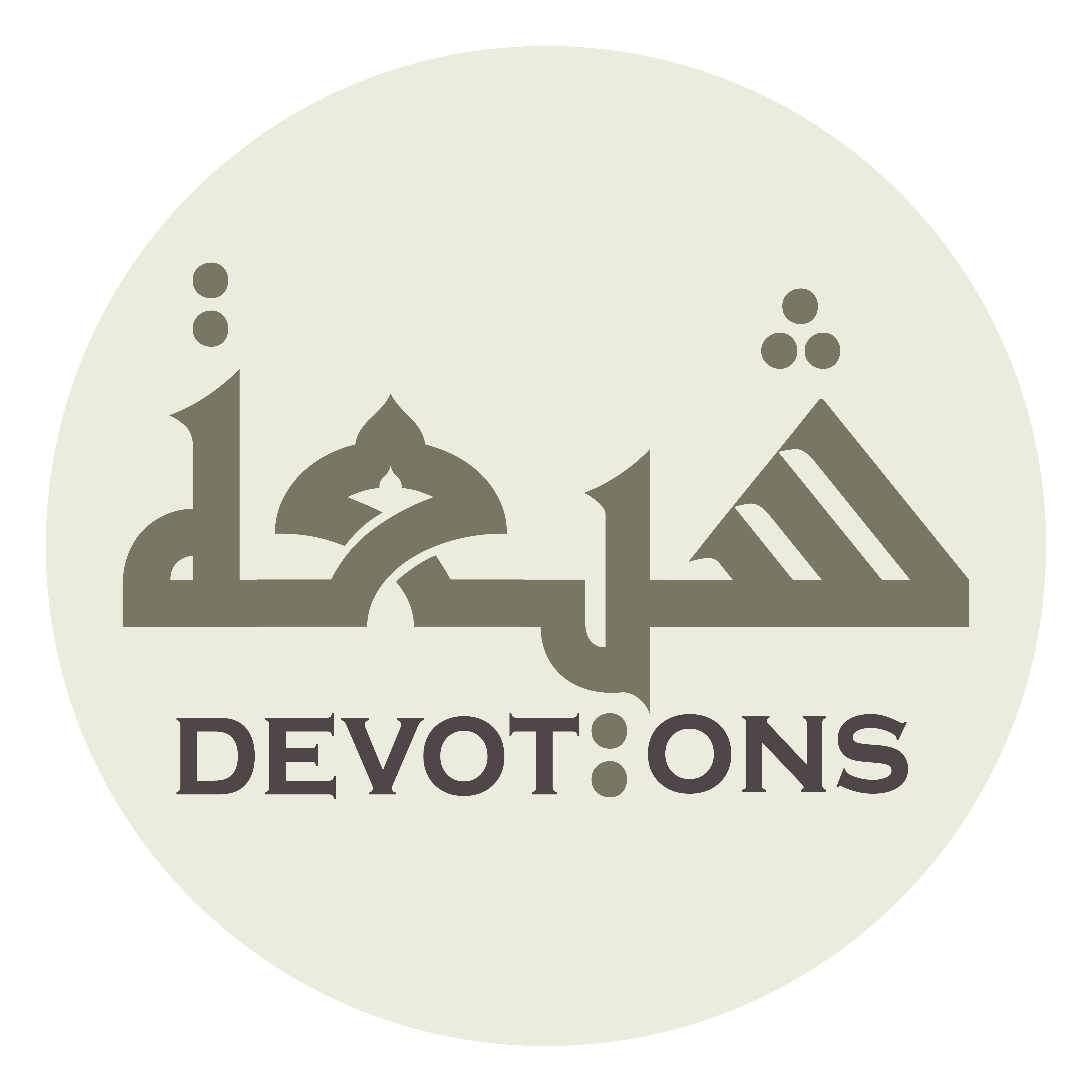 أَيْنَ الْمُعَدُّ لِقَطْعِ دَابِرِ الظَّلَمَةِ

aynal mu`addu liqaṭ`i dābiriẓ ẓalamah

Where is the one prepared for cutting off the roots of the wrongdoers?
Dua Nudba
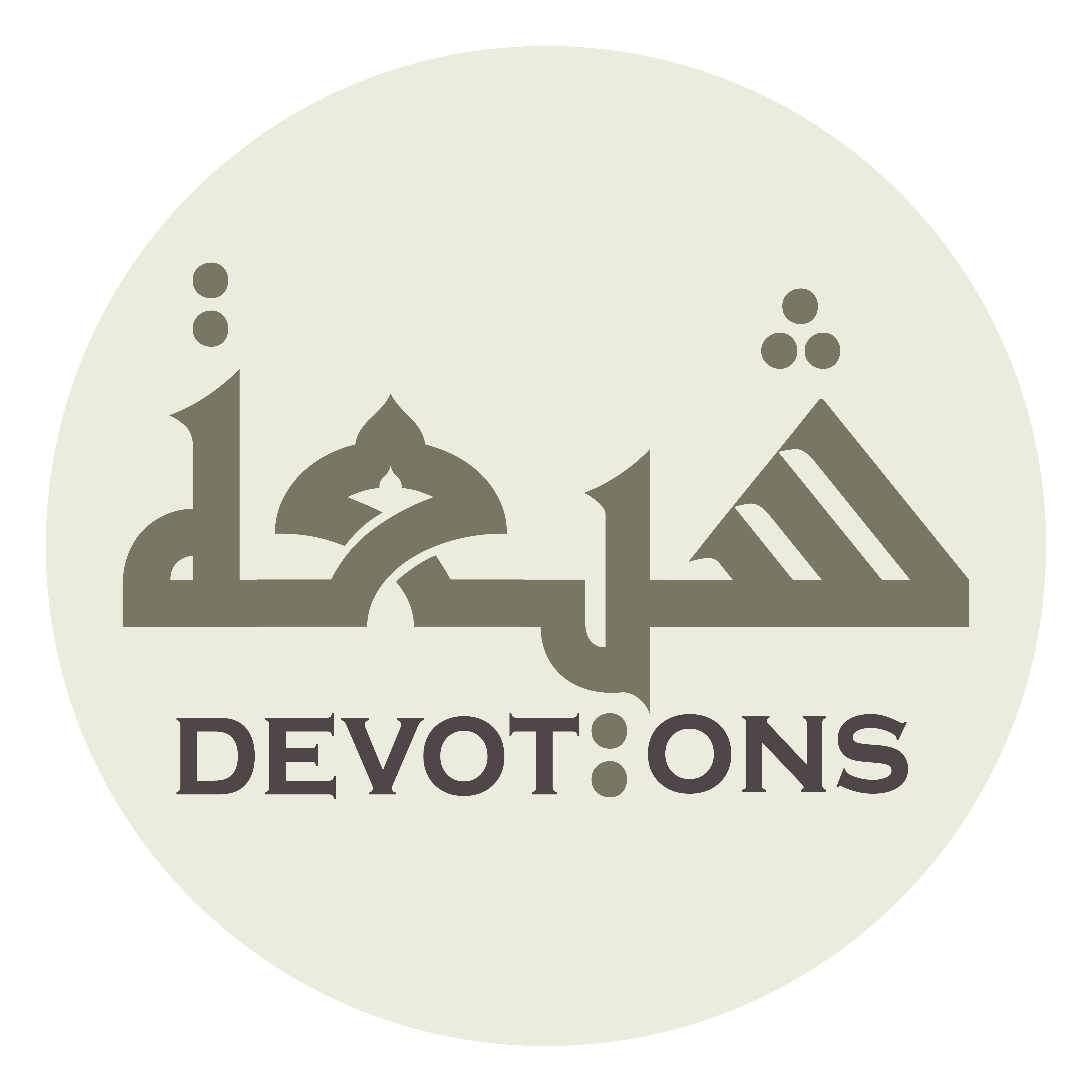 أَيْنَ الْمُنْتَظَرُ لِإِقَامَةِ الْأَمْتِ وَالْعِوَجِ

aynal muntaẓaru li-iqāmatil amti wal`iwaj

Where is the one awaited for mending every unevenness and crookedness?
Dua Nudba
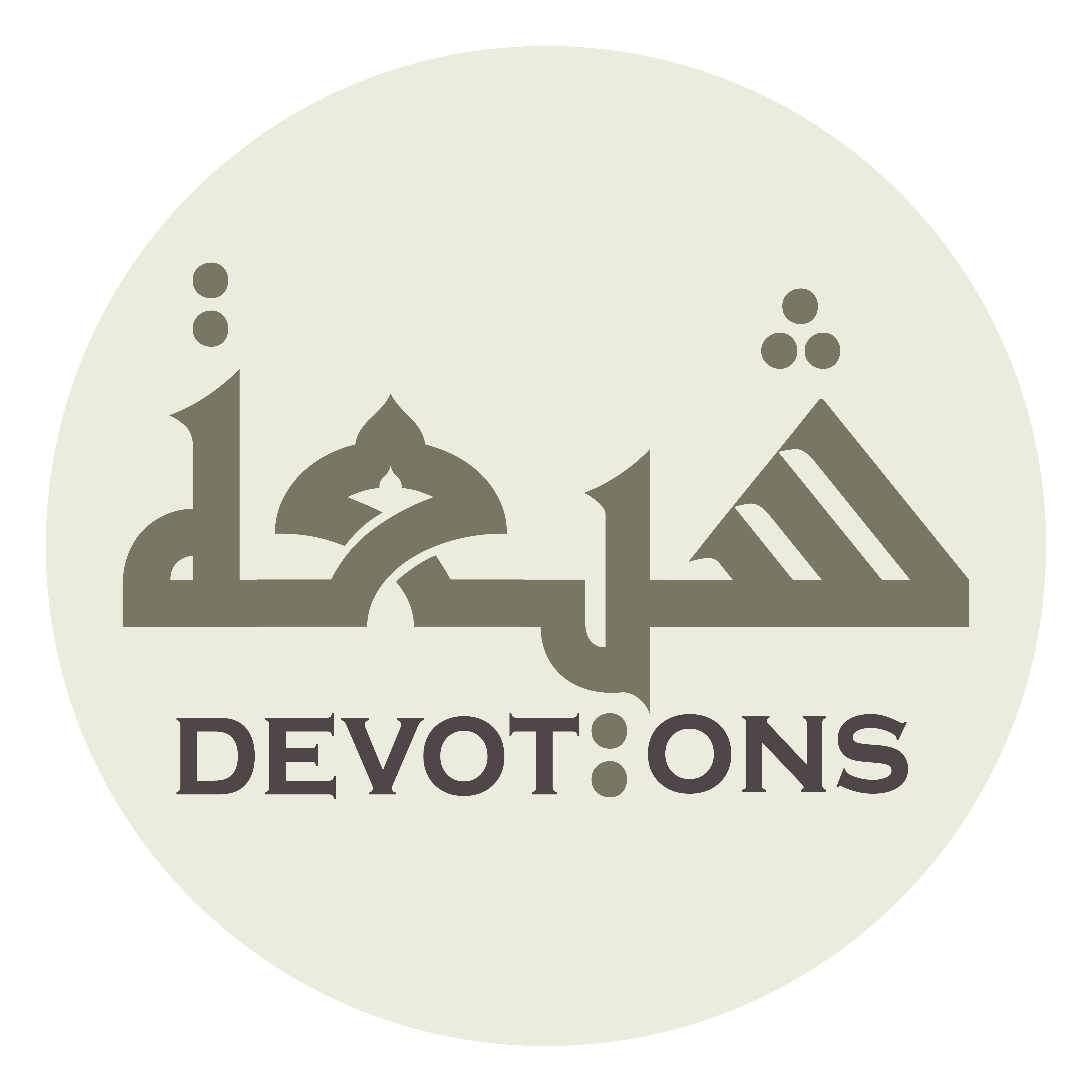 أَيْنَ الْمُرْتَجٰى لِإِزَالَةِ الْجَوْرِ وَالْعُدْوَانِ

aynal mur-tajā li-izālatil jawri wal`udwān

Where is the one hoped for removing oppression and aggression?
Dua Nudba
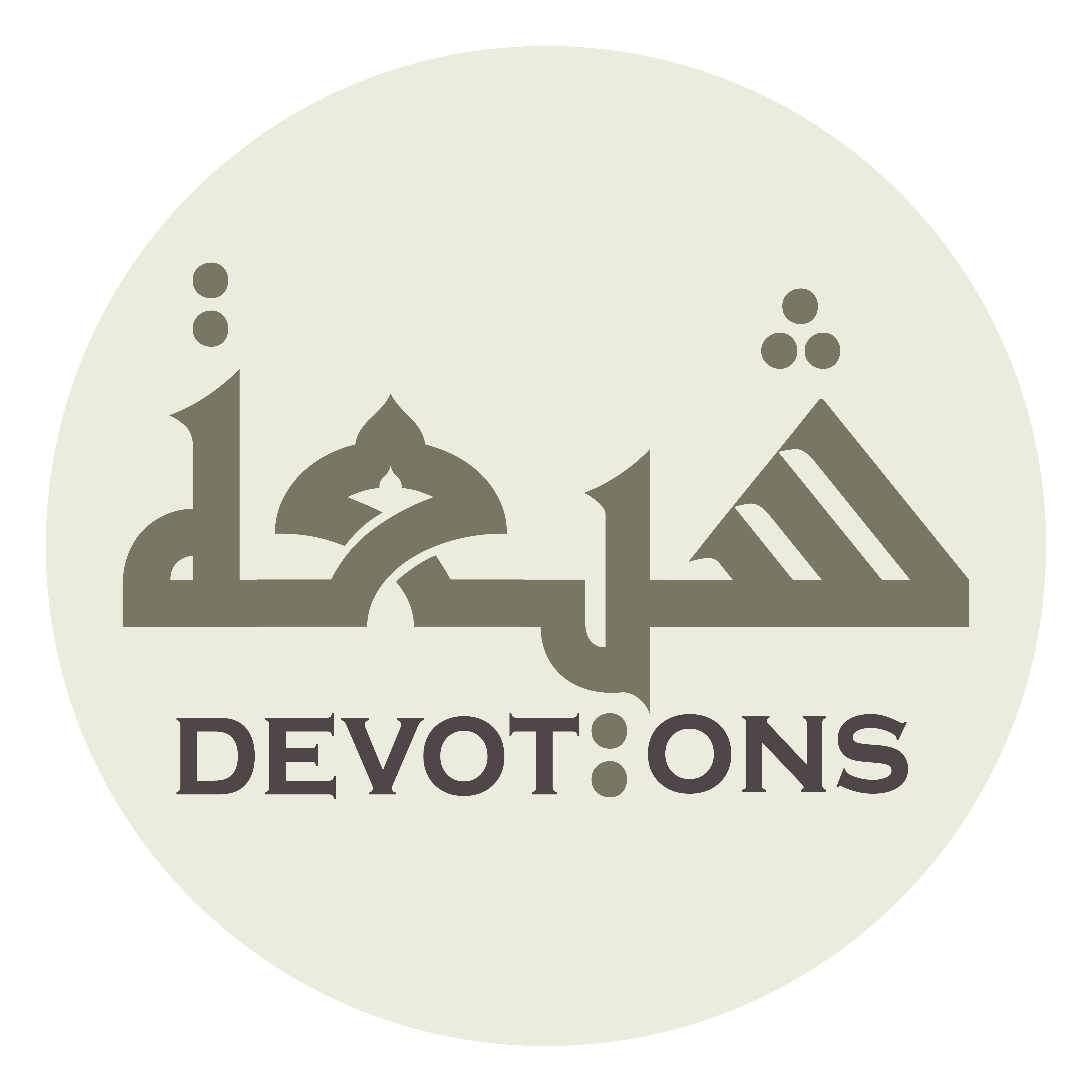 أَيْنَ الْمُدَّخَرُ لِتَجْدِيْدِ الْفَرَائِضِ وَالسُّنَنِ

aynal muddakharu litajdīdil farā-iḍi was sunan

Where is the one spared for refreshing the duties and traditions?
Dua Nudba
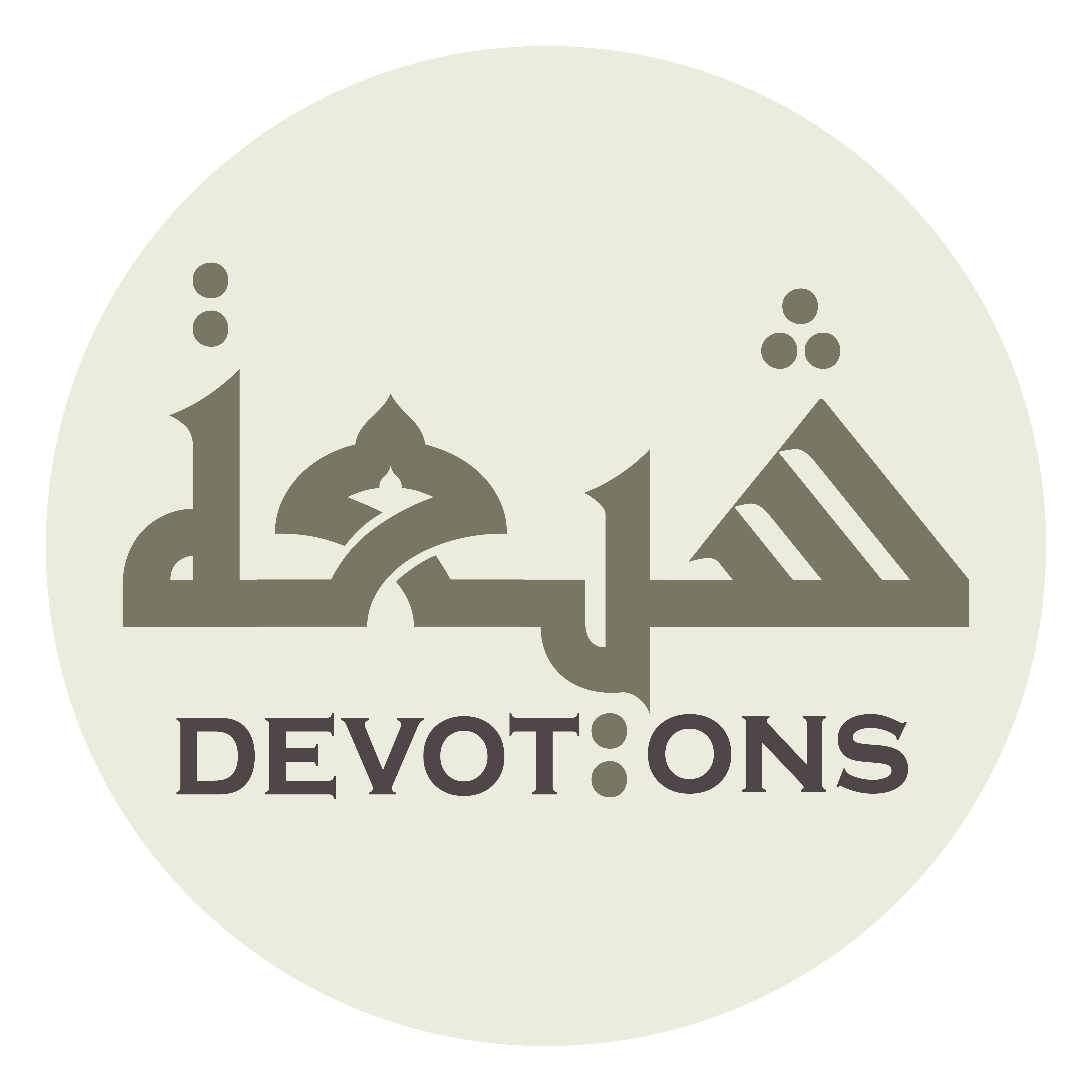 أَيْنَ الْمُتَخَيَّرُ لِإِعَادَةِ الْمِلَّةِ وَالشَّرِيْعَةِ

aynal mutakhayyaru li-i`ādatil millati wash sharī`ah

Where is the one chosen for restoring the faith and the code of law?
Dua Nudba
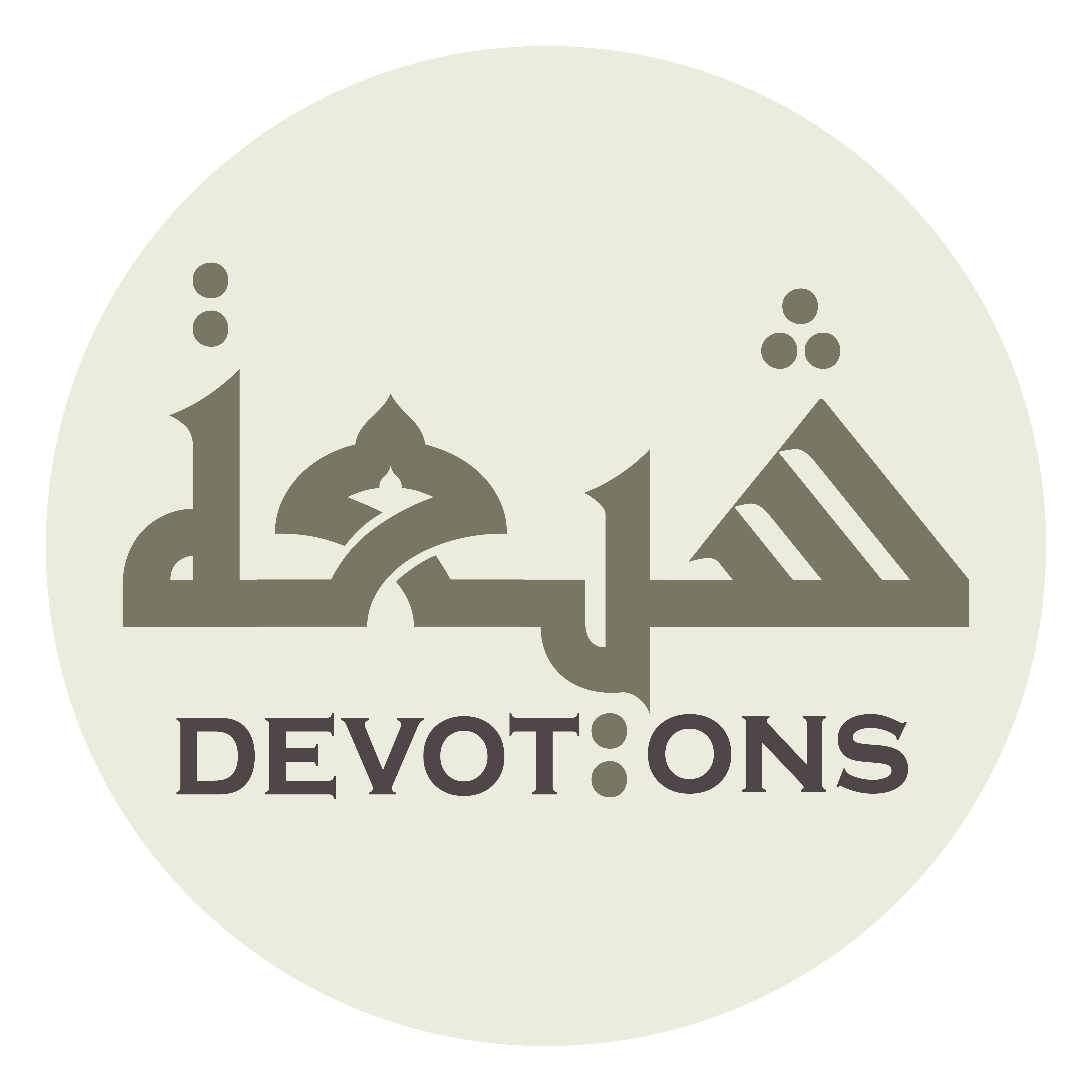 أَيْنَ الْمُؤَمَّلُ لِإِحْيَاءِ الْكِتَابِ وَحُدُودِهِ

aynal mu-ammalu li-iḥyā-il kitābi waḥudūdih

Where is the one expected to restore to life the Book and its provisions?
Dua Nudba
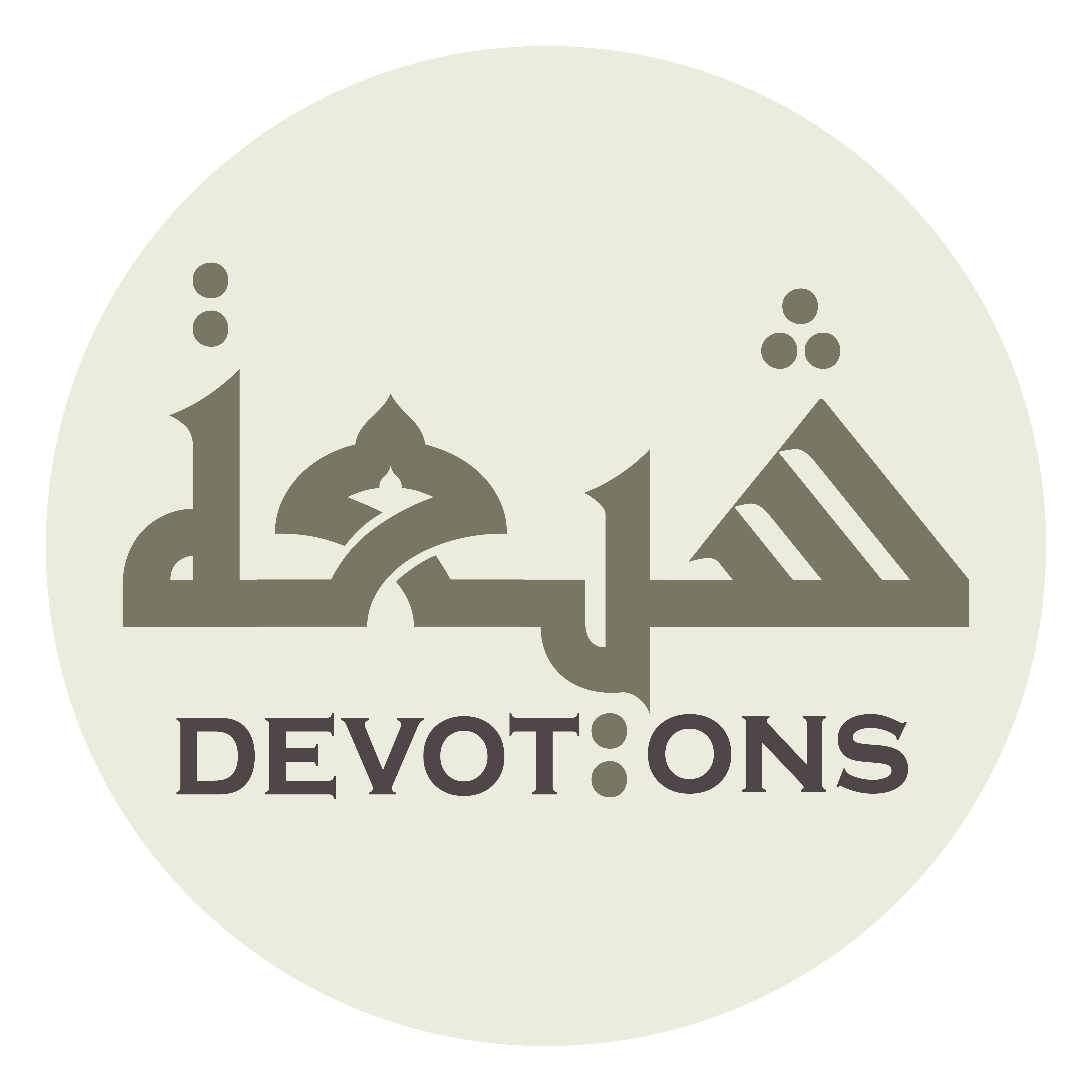 أَيْنَ مُحْيِيْ مَعَالِمِ الدِّينِ وَأَهْلِهِ

ayna muḥyī ma`ālimid dīni wa-ahlih

Where is the reviver of the elements of the religion and its people?
Dua Nudba
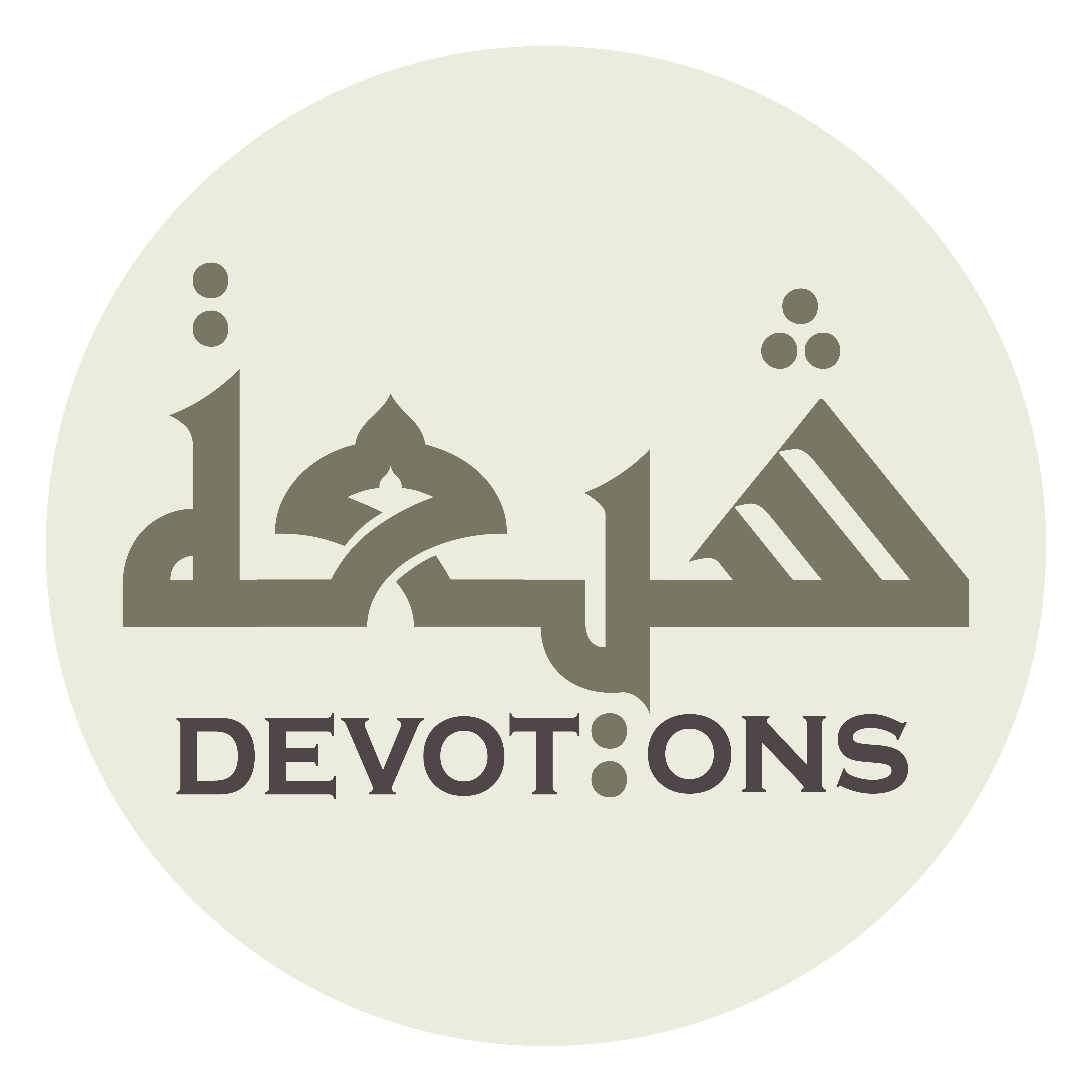 أَيْنَ قَاصِمُ شَوْكَةِ الْمُعْتَدِيْنَ

ayna qāṣimu shawkatil mu`tadīn

Where is the one shattering the arms of the aggressors?
Dua Nudba
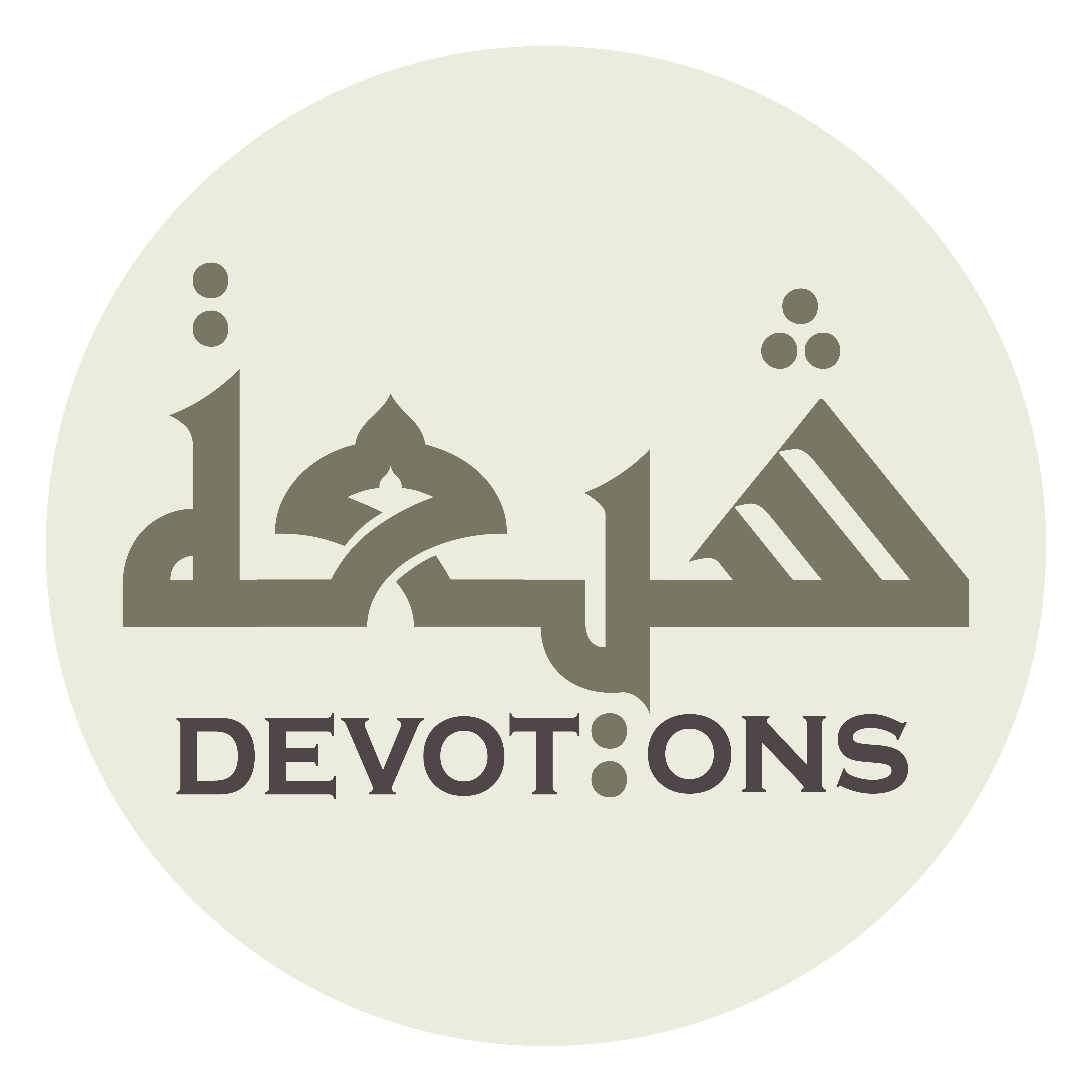 أَيْنَ هَادِمُ أَبْنِيَةِ الشِّرْكِ وَالنِّفَاقِ

ayna hādimu abniyatish shir-ki wan nifāq

Where is the one demolishing the edifices of polytheism and hypocrisy?
Dua Nudba
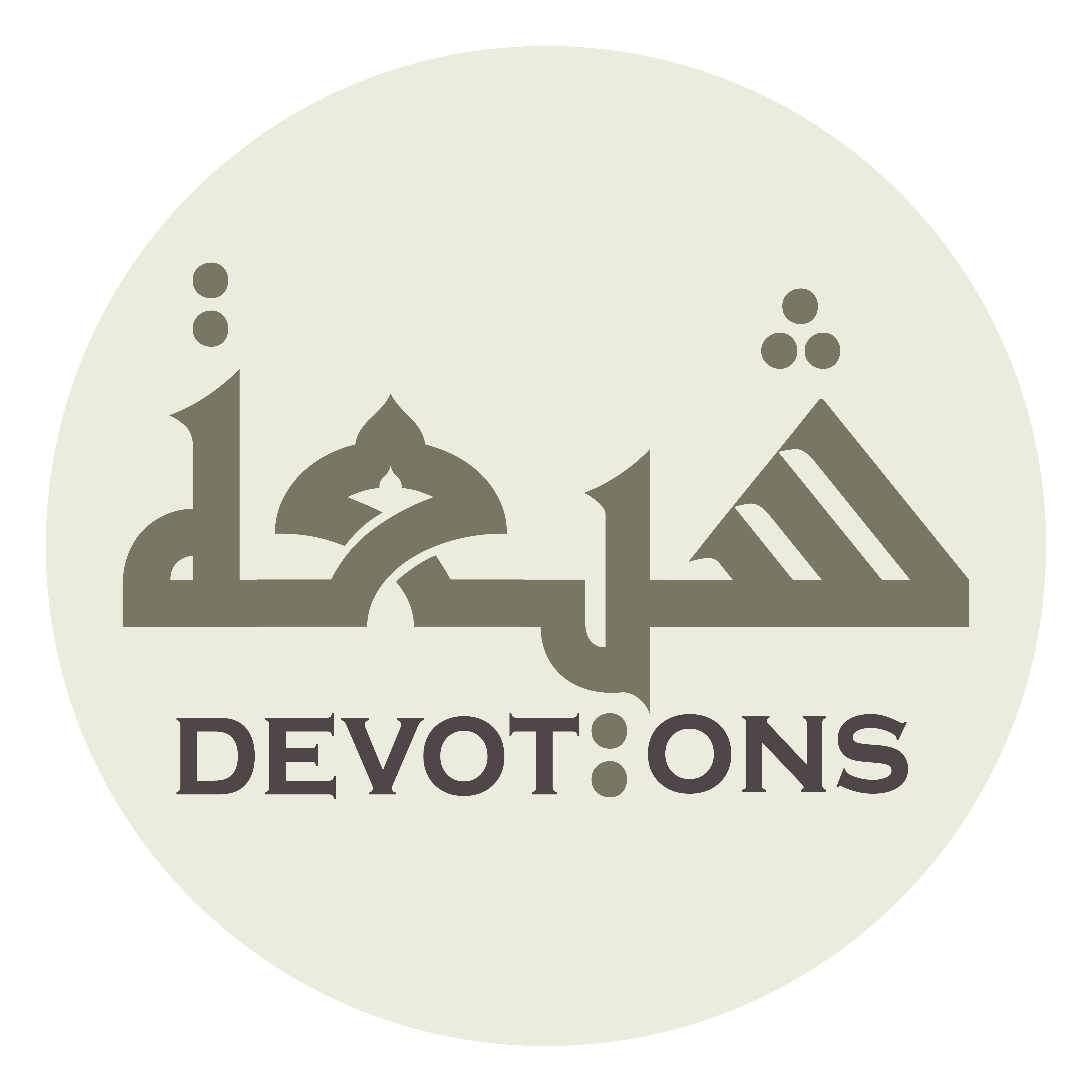 أَيْنَ مُبِيدُ أَهْلِ الْفُسُوقِ

ayna mubīdu ahlil fusūq

Where is the one annihilating the people of wickedness,
Dua Nudba
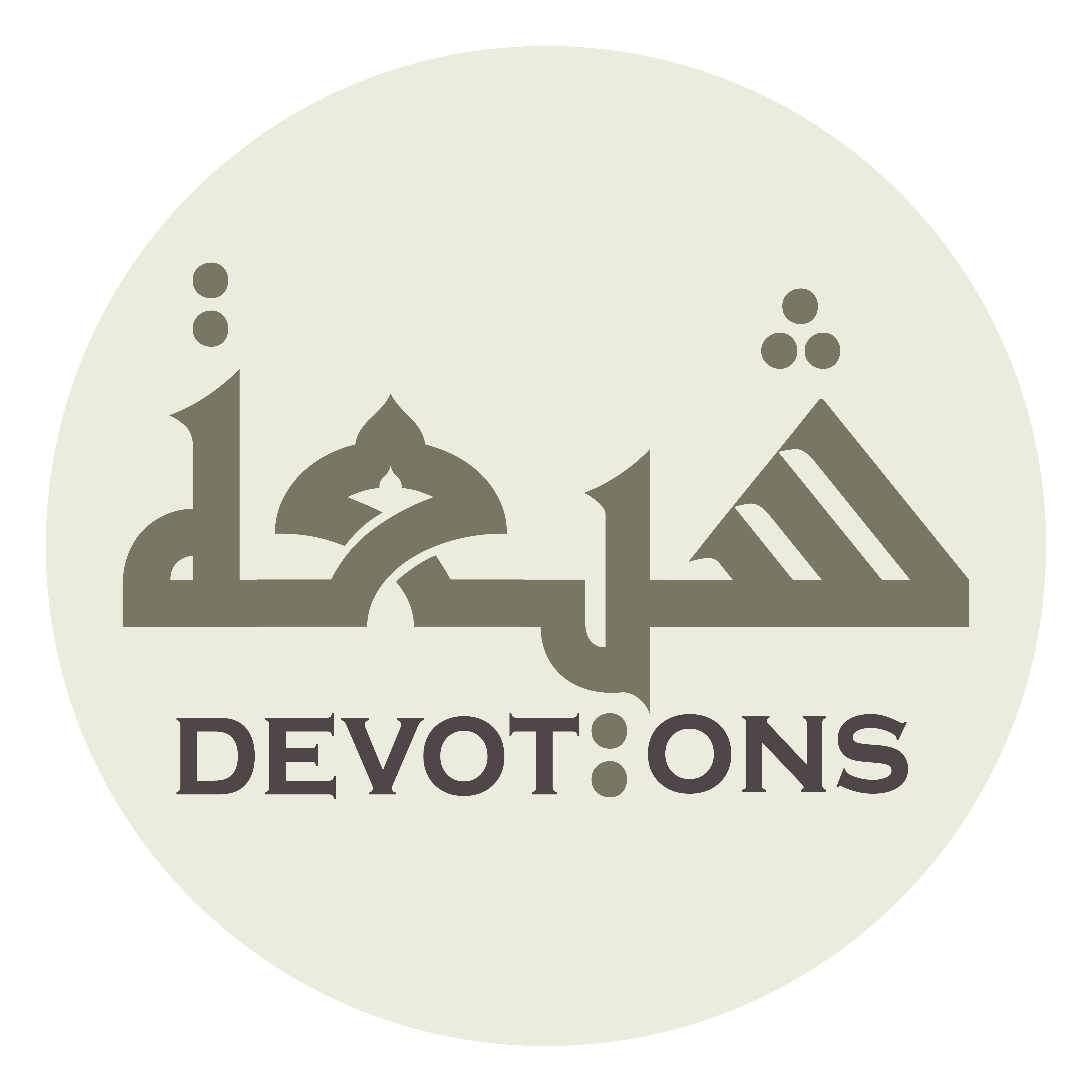 وَالْعِصْيَانِ وَالطُّغْيَانِ

wal`iṣyāni waṭ ṭughyān

disobedience, and tyranny?
Dua Nudba
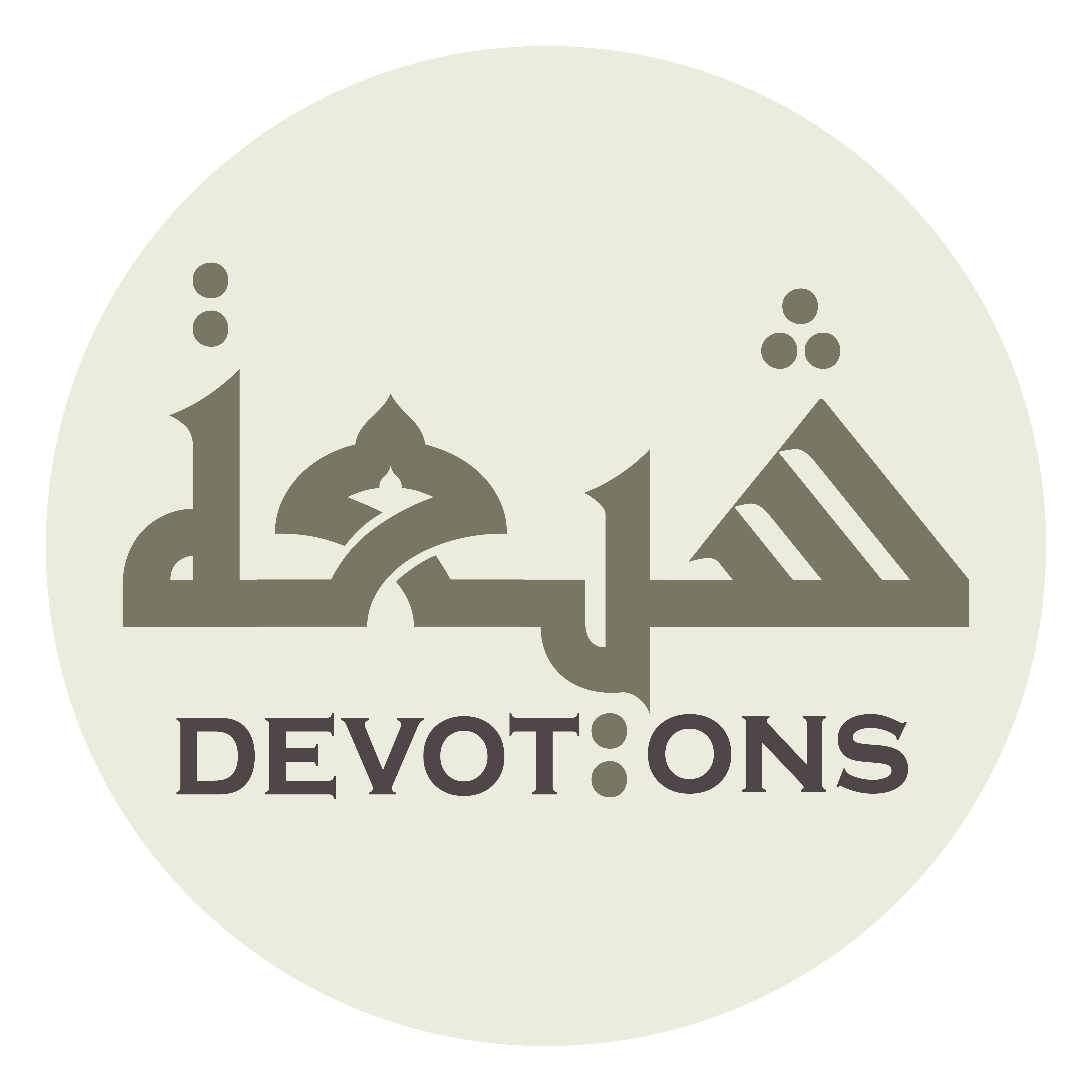 أَيْنَ حَاصِدُ فُرُوعِ الْغَيِّ وَالشِّقَاقِ

ayna ḥāṣidu furū`il ghayyi wash shiqāq

Where is the one uprooting the branches of error and insurgence?
Dua Nudba
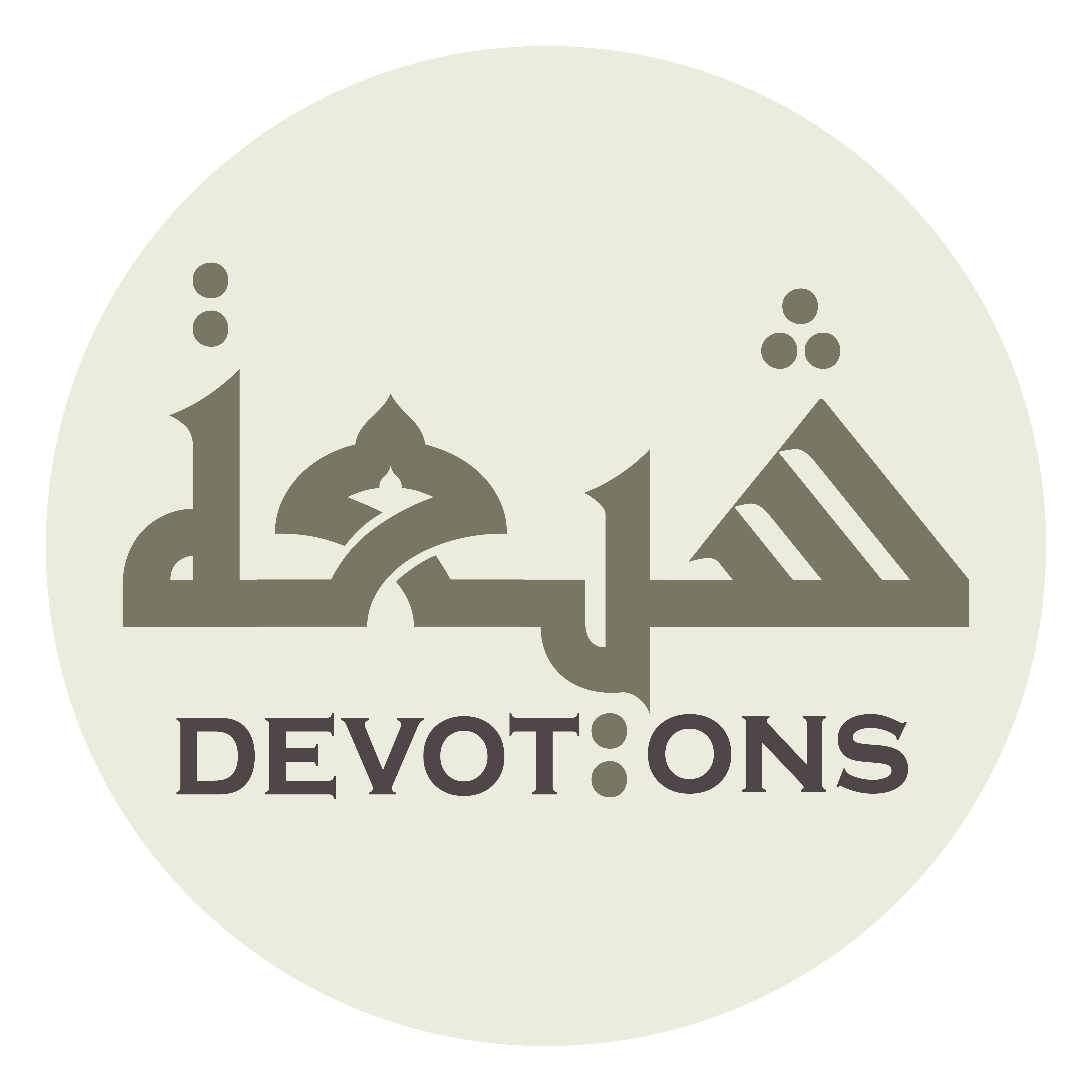 أَيْنَ طَامِسُ آثَارِ الزَّيْغِ وَالْأَهْوَاءِ

ayna ṭāmisu-āthāriz zayghi wal-ahwā

Where is the one effacing the traces of evasiveness and personal desires?
Dua Nudba
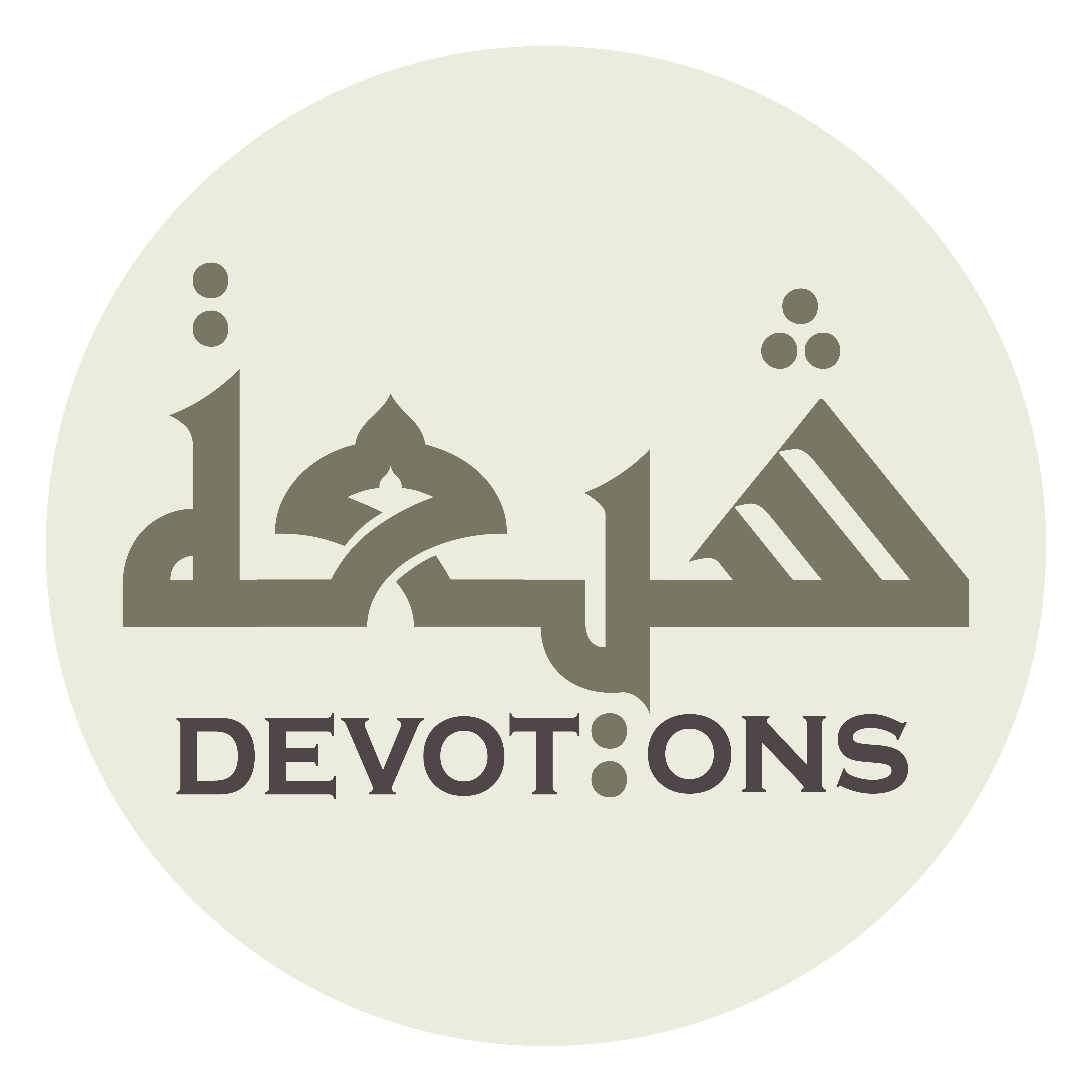 أَيْنَ قَاطِعُ حَبَائِلِ الْكِذْبِ وَالْإِفْتِرَاءِ

ayna qāṭi`u ḥabā-ilil kidhbi wal-iftirā

Where is the one severing the ropes of fabrication and forgery?
Dua Nudba
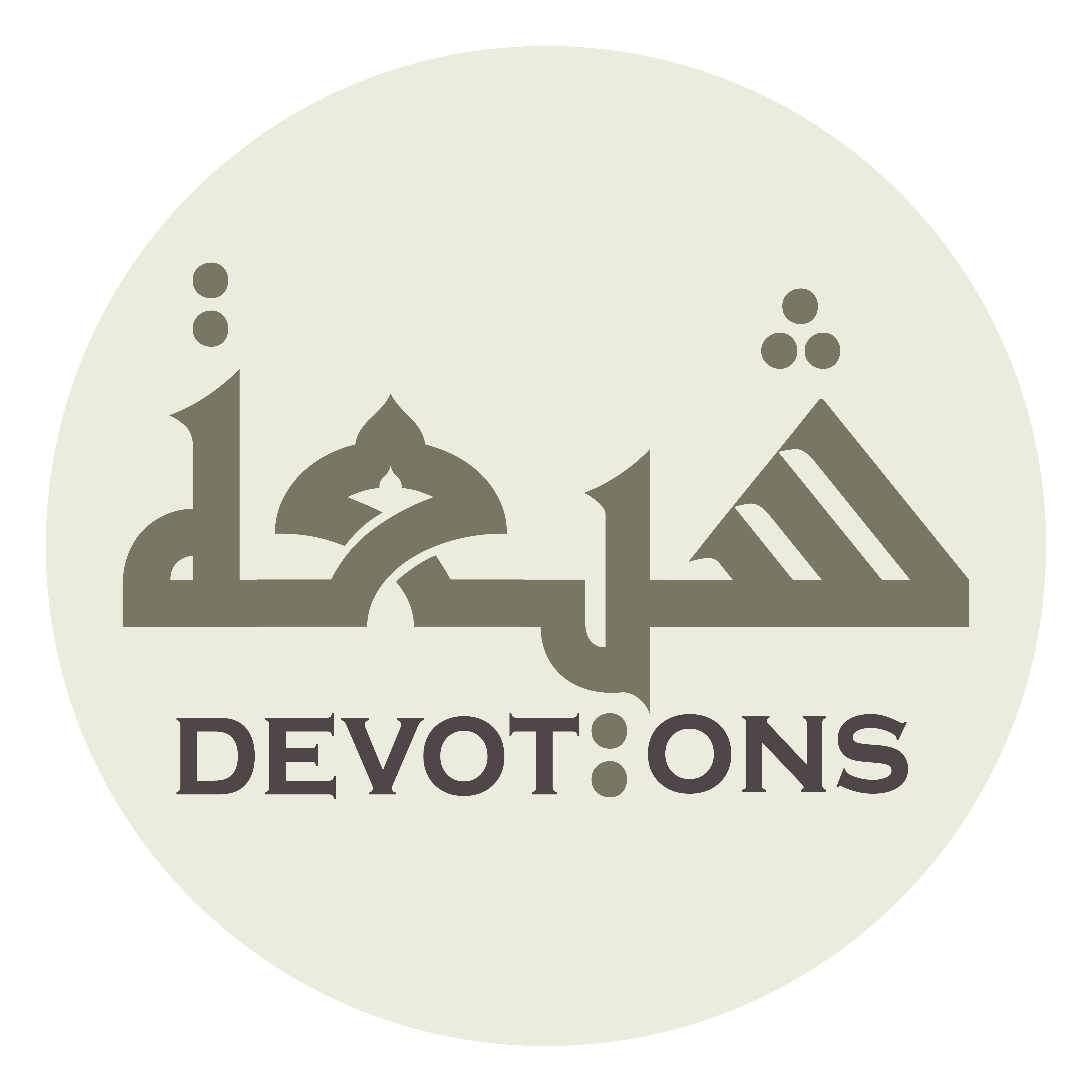 أَيْنَ مُبِيدُ الْعُتَاةِ وَالْمَرَدَةِ

ayna mubīdul `utāti walmaradah

Where is the one terminating the insolent defiant and persistent rebels?
Dua Nudba
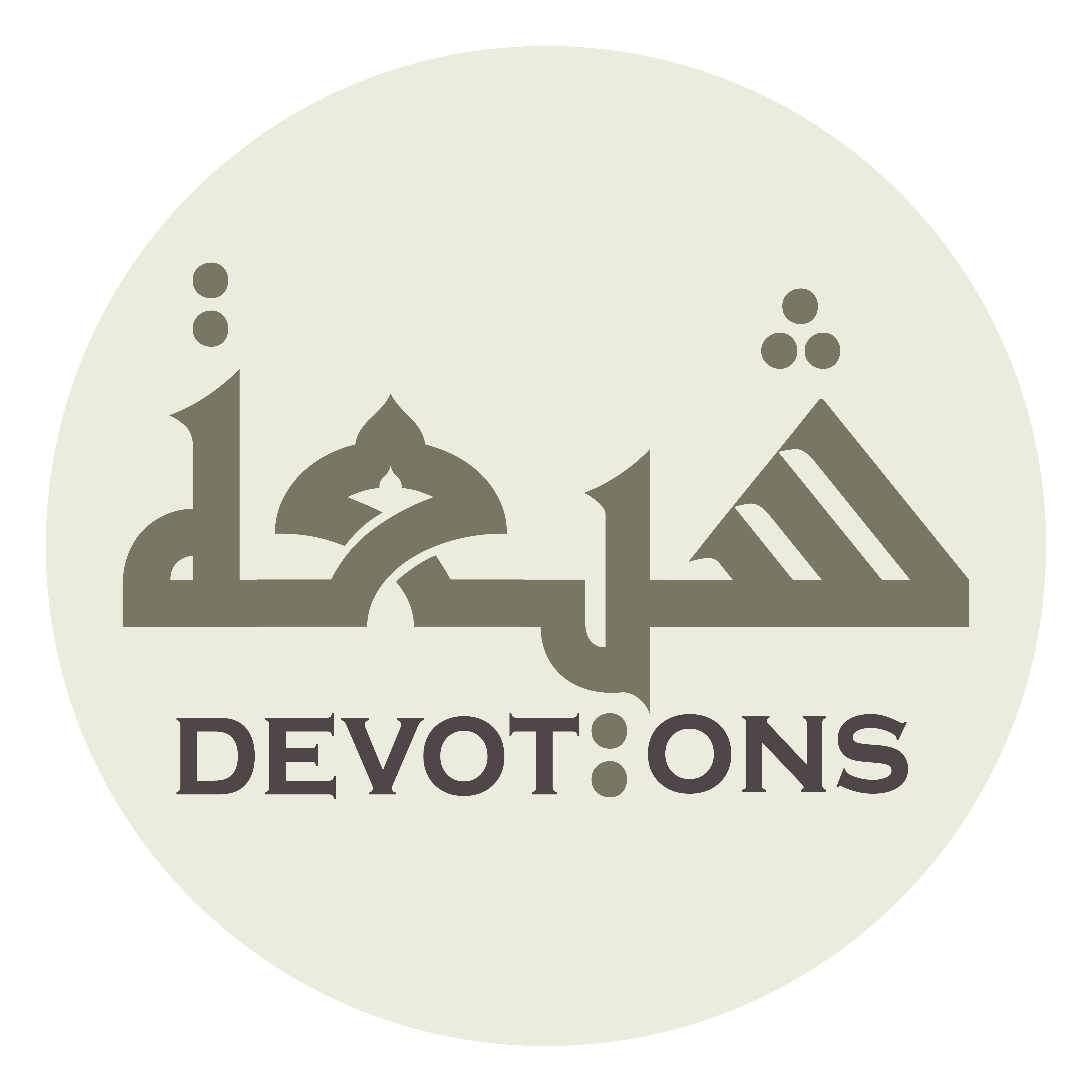 أَيْنَ مُسْتَأْصِلُ أَهْلِ الْعِنَادِ وَالتَّضْلِيلِ وَالْإِلْحَادِ

ayna musta-ṣilu ahlil `inādi wat taḍlīli wal-ilḥād

Where is the one tearing up the people of obstinacy, misleading, and atheism?
Dua Nudba
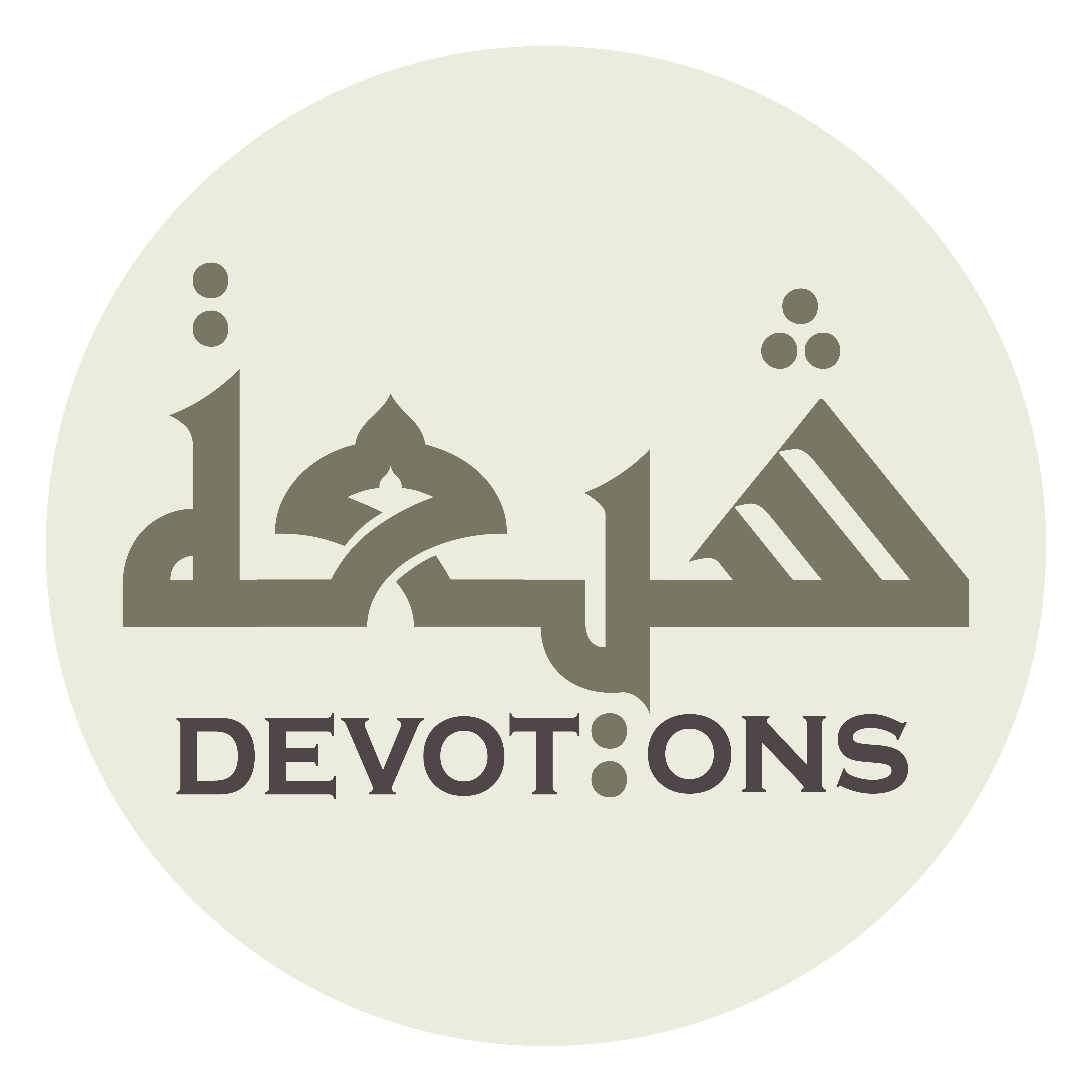 أَيْنَ مُعِزُّ الْأَوْلِيَاءِ وَمُذِلُّ الْأَعْدَاءِ

ayna mu`izzul awliyā-i wamudhillul a`dā

Where is the one ennobling the saints and humiliating the enemies?
Dua Nudba
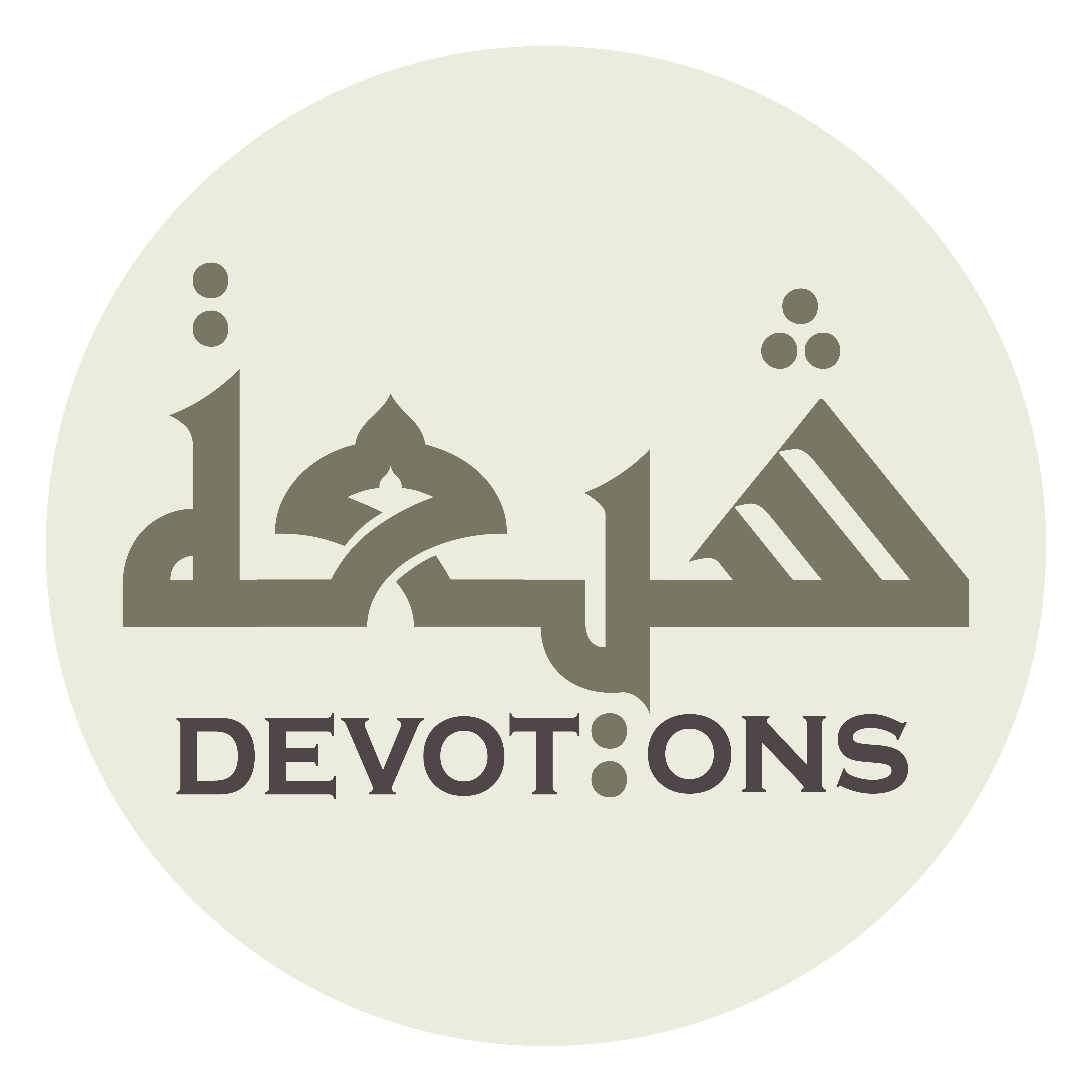 أَيْنَ جَامِعُ الْكَلِمَةِ عَلَى التَّقْوٰى

ayna jāmi`ul kalimati `alat taqwā

Where is the one bringing together (all scattered) words to piety?
Dua Nudba
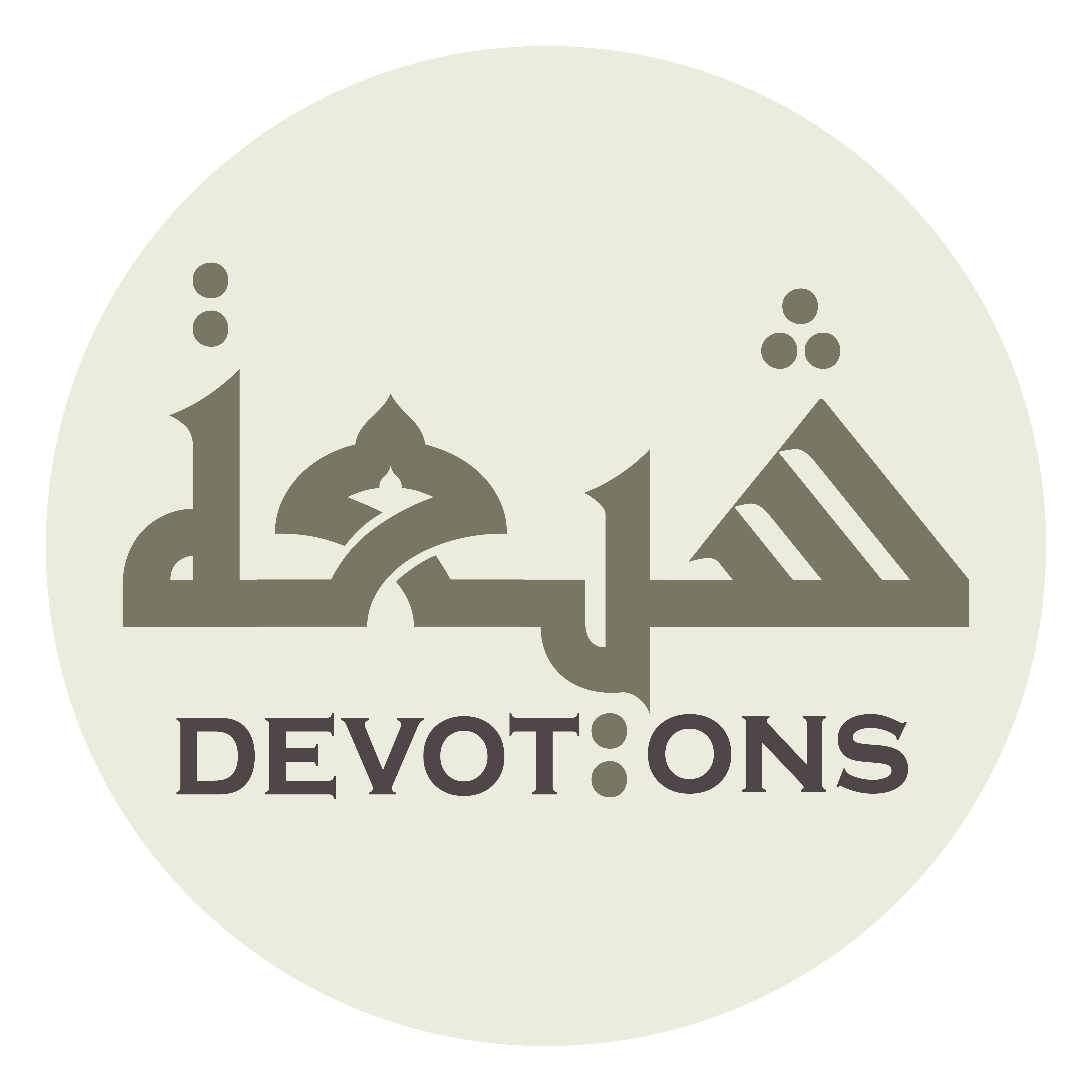 أَيْنَ بَابُ اللَّهِ الَّذِيْ مِنْهُ يُؤْتىٰ

ayna bābullāhil ladhī minhu yu-tā

Where is the door of Allah from which Allah is come?
Dua Nudba
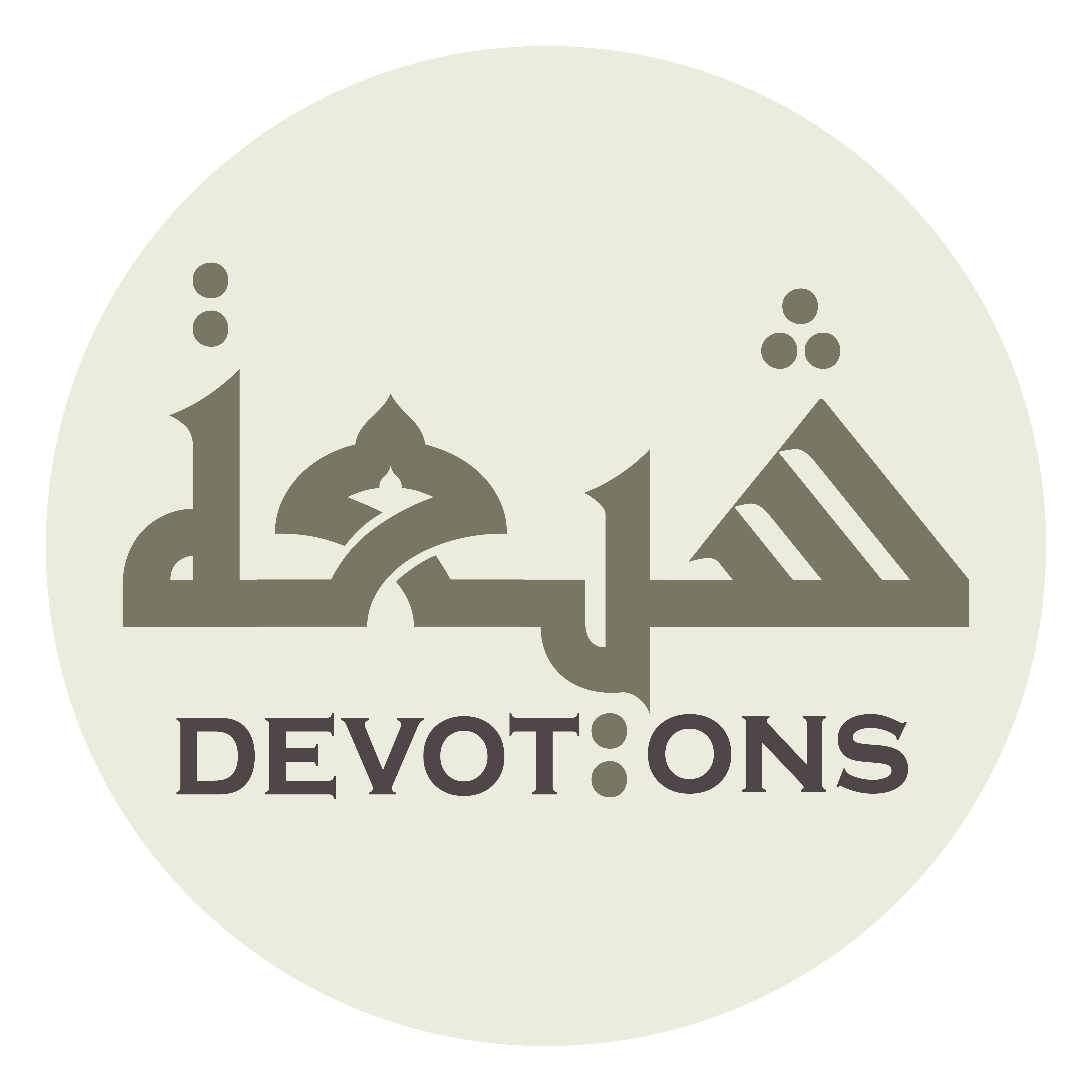 أَيْنَ وَجْهُ اللَّهِ الَّذِيْ إِلَيْهِ يَتَوَجَّهُ الْأَوْلِيَاءُ

ayna wajhullāhil ladhī ilayhi yatawajjahul awliyā

Where is the Face of Allah towards whom the saints turn their faces.
Dua Nudba
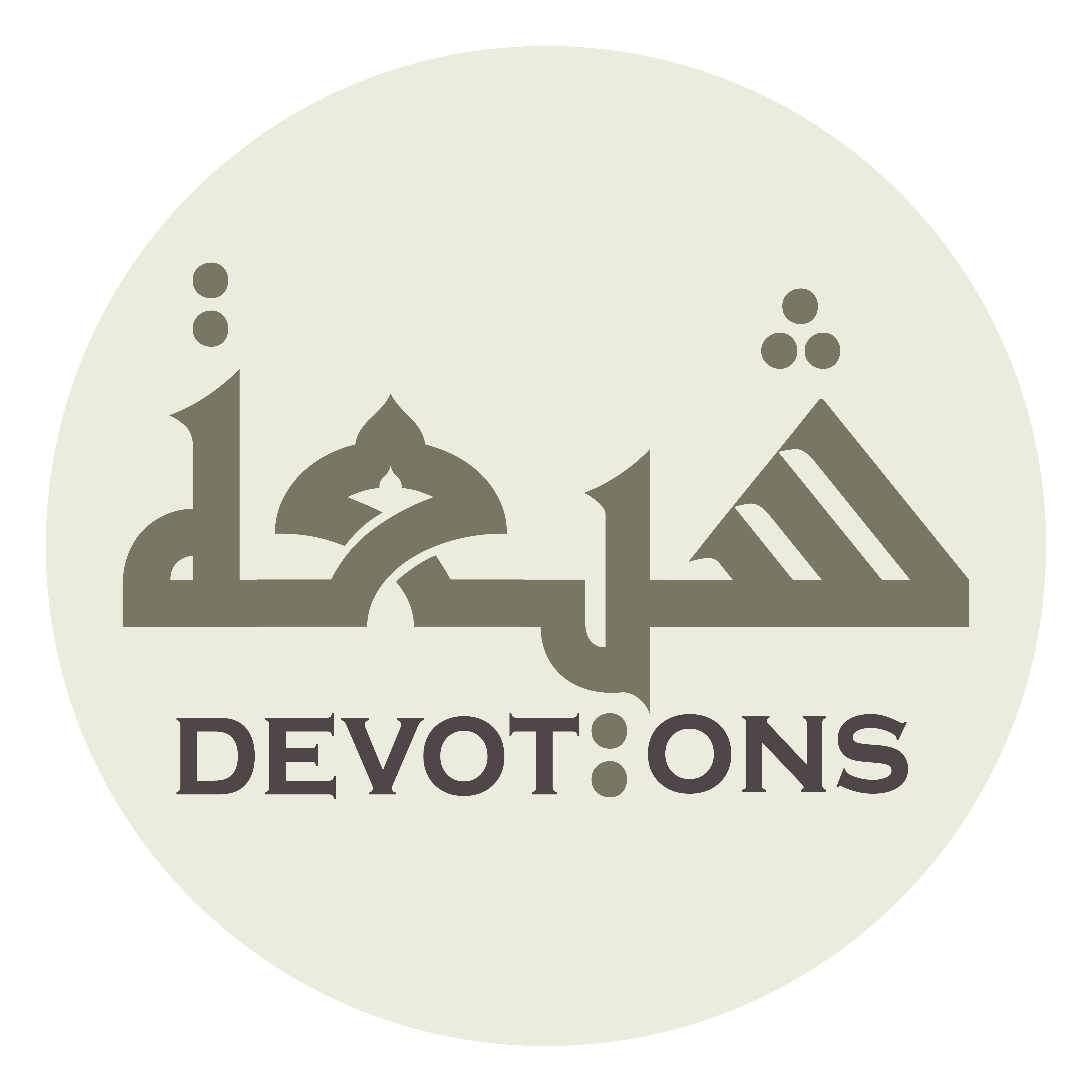 أَيْنَ السَّبَبُ الْمُتَّصِلُ بَيْنَ الْأَرْضِ وَالسَّمَاءِ

aynas sababul muttaṣilu baynal ar-ḍi was samā

Where is the means of access that is connectedly extended between the earth and the heavens.
Dua Nudba
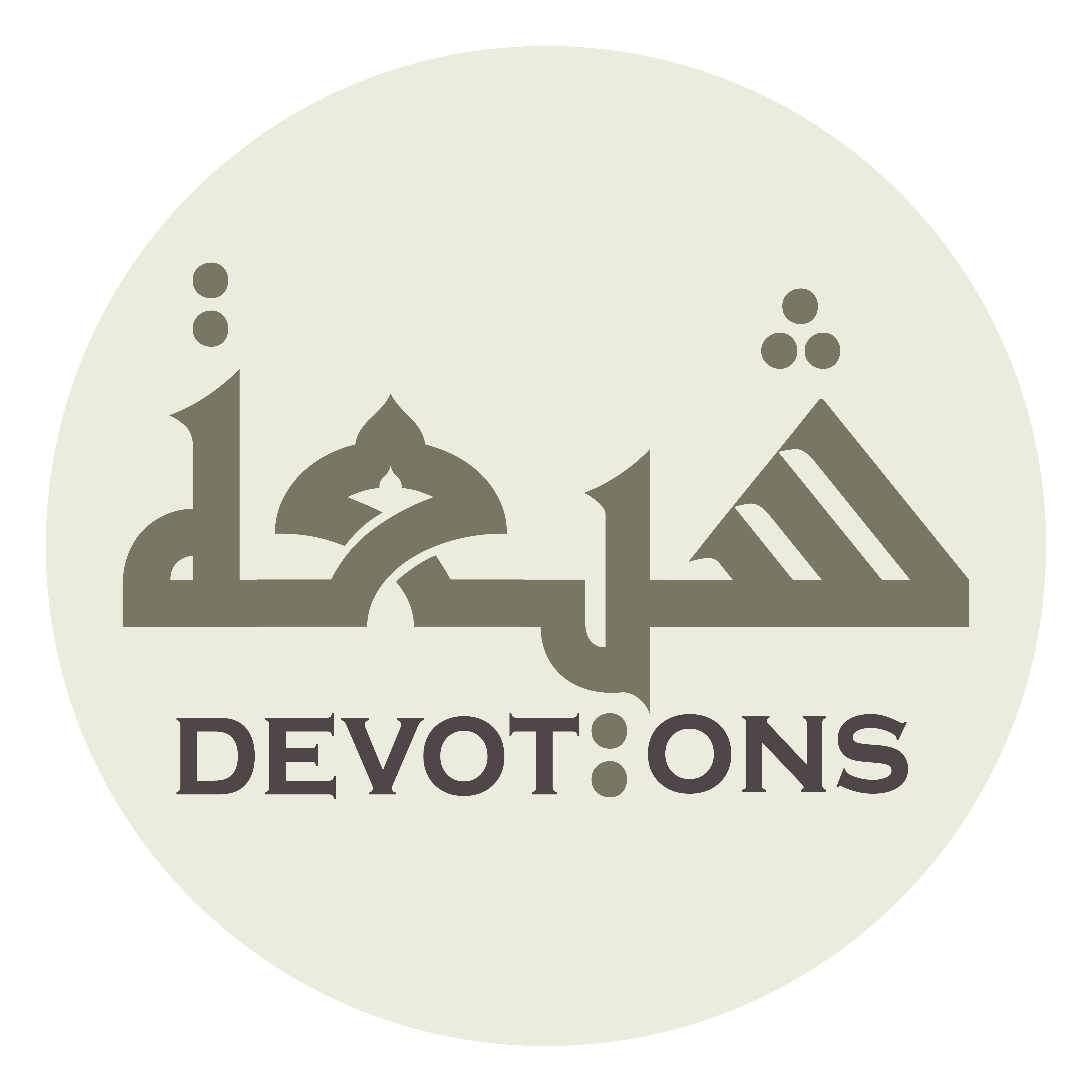 أَيْنَ صَاحِبُ يَوْمِ الْفَتْحِ

ayna ṣāḥibu yawmil fat-ḥ

Where is the patron of the Conquest Day
Dua Nudba
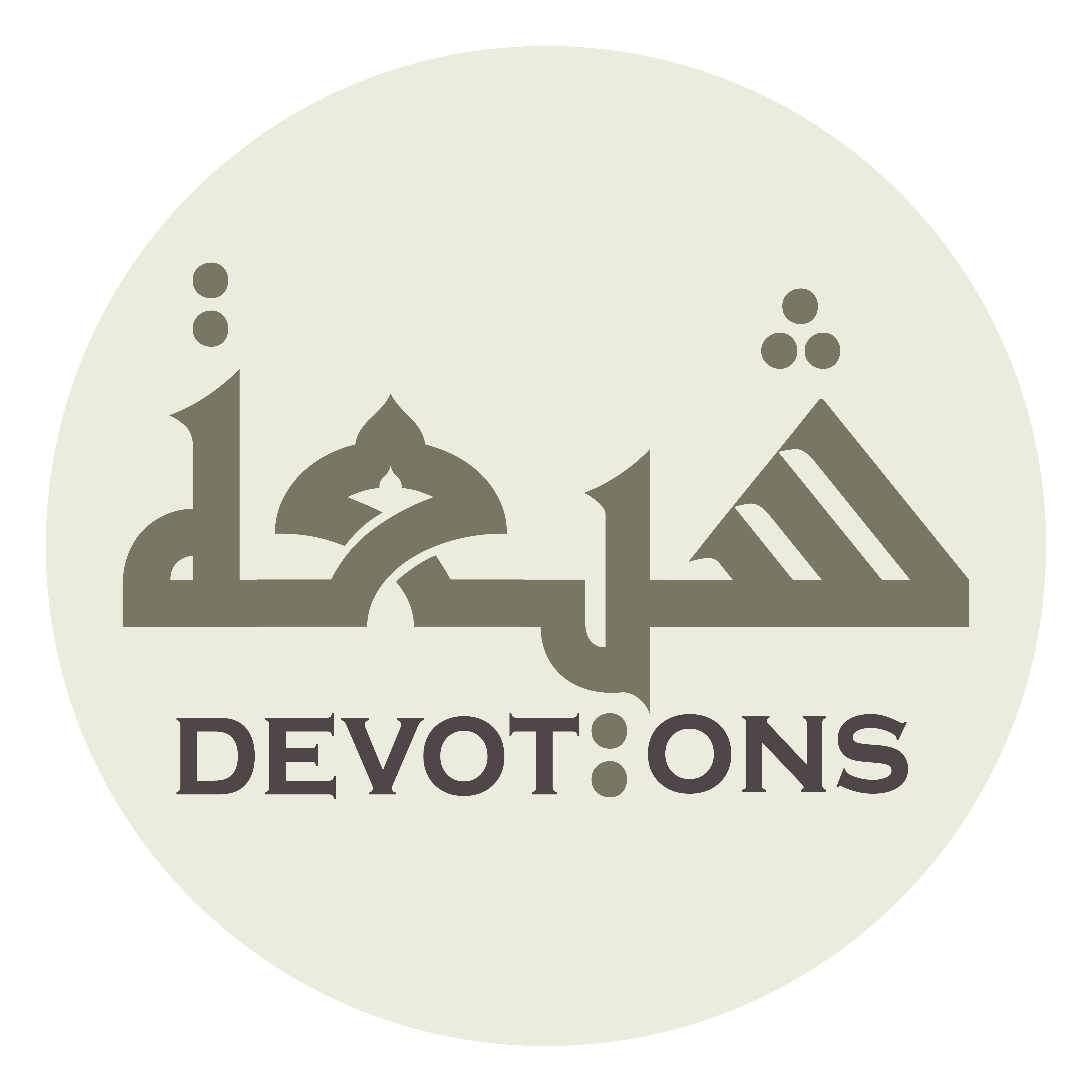 وَنَاشِرُ رَايَةِ الْهُدىٰ

wanāshiru rāyatil hudā

and the stretcher of the pennon of true guidance?
Dua Nudba
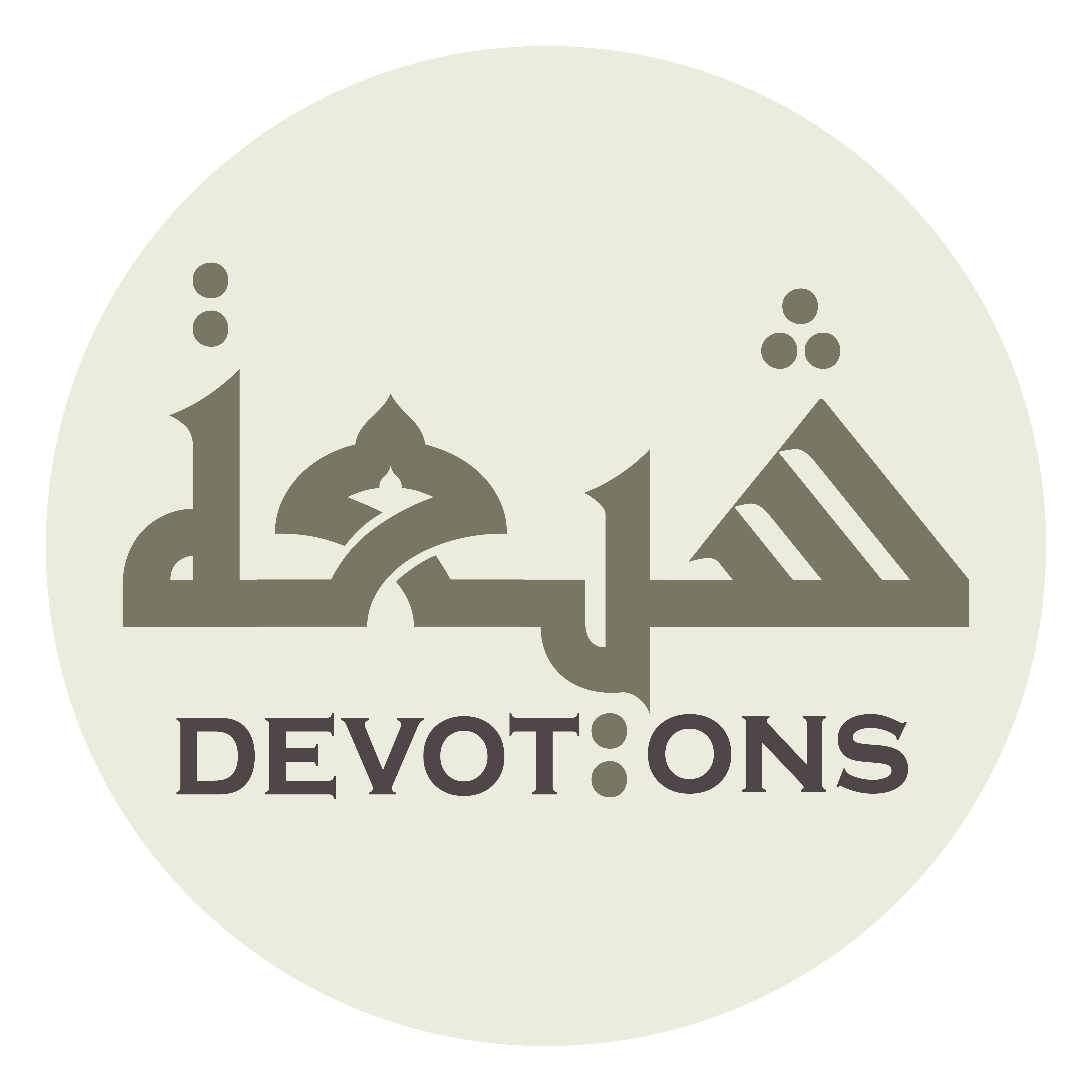 أَيْنَ مُؤَلِّفُ شَمْلِ الصَّلاحِ وَالرِّضَا

ayna mu-allifu shamliṣ ṣalāḥi war riḍā

Where is the one reunifying the dispersed parts of uprightness and contentment?
Dua Nudba
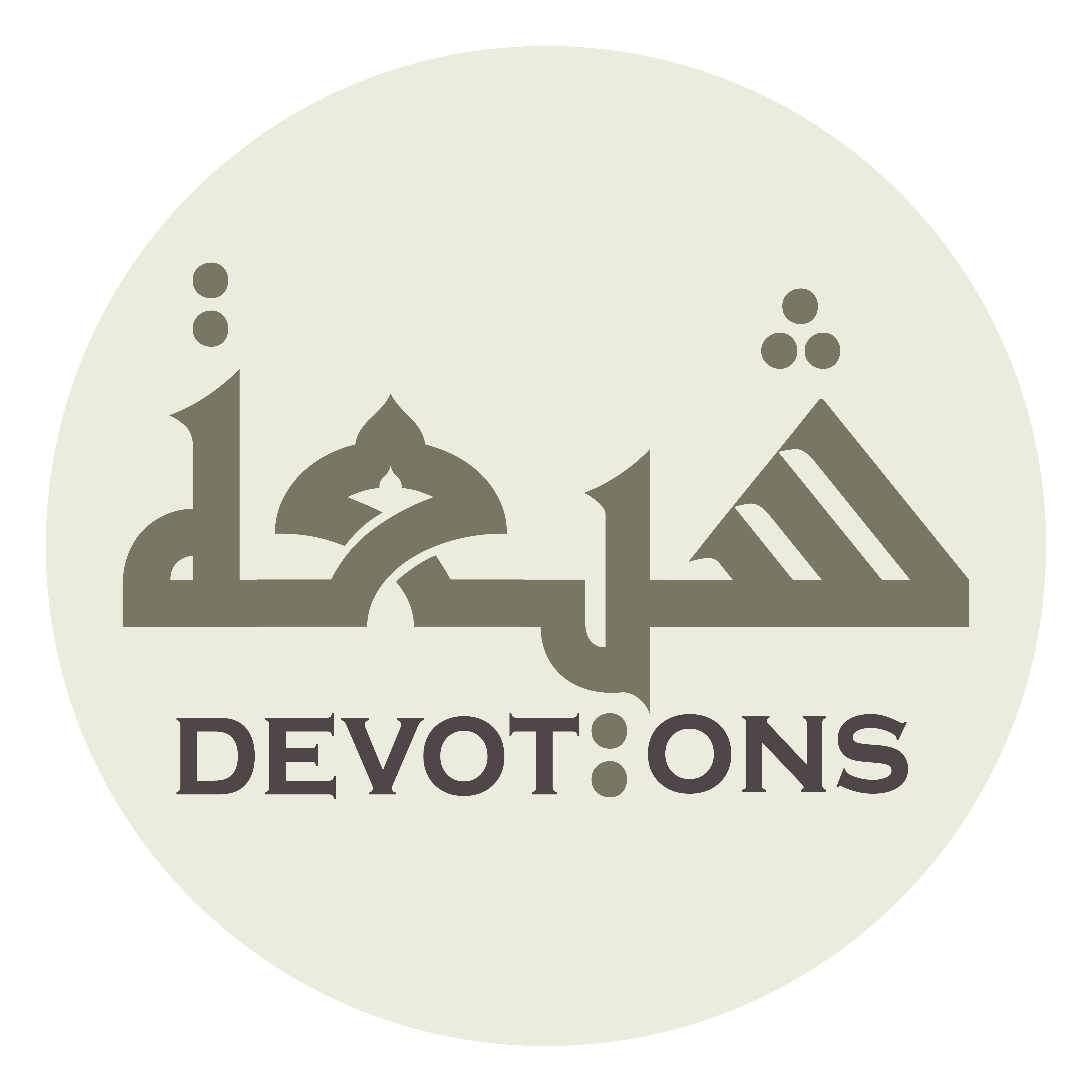 أَيْنَ الطَّالِبُ بِذُحُولِ الْأَنْبِيَاءِ وَأَبْنَاءِ الْأَنْبِيَاءِ

aynaṭ ṭālibu bidhuḥūlil anbiyā-i wa-abnā-il anbiyā

Where is the one demanding with the vengeance of the Prophets and their sons?
Dua Nudba
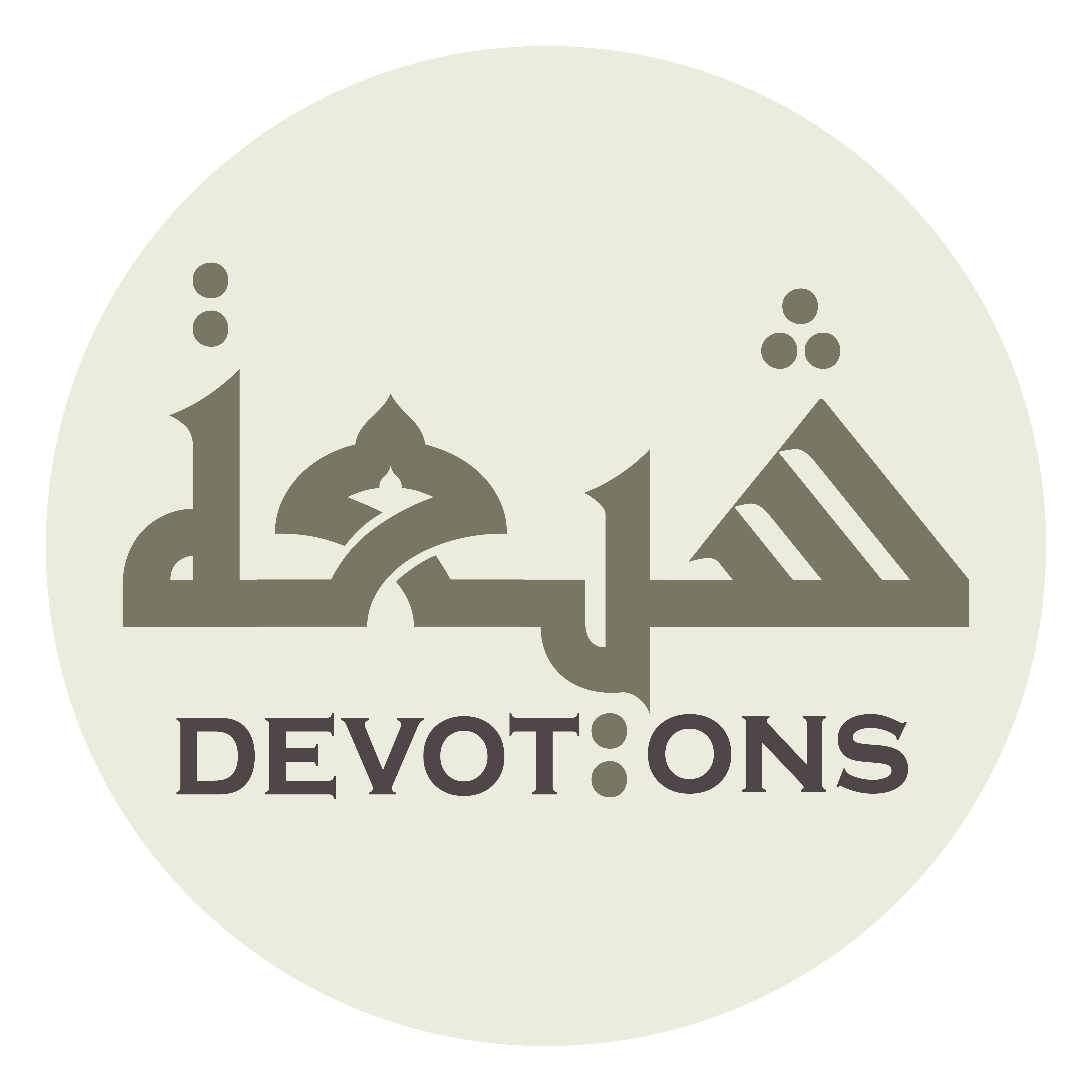 أَيْنَ الطَّالِبُ بِدَمِ الْمَقْتُوْلِ بِكَرْبَلَاءَ

aynaṭ ṭālibu bidamil maqtūli bikar-balā

Where is the one demanding with the blood of the one slain in Karbala'?
Dua Nudba
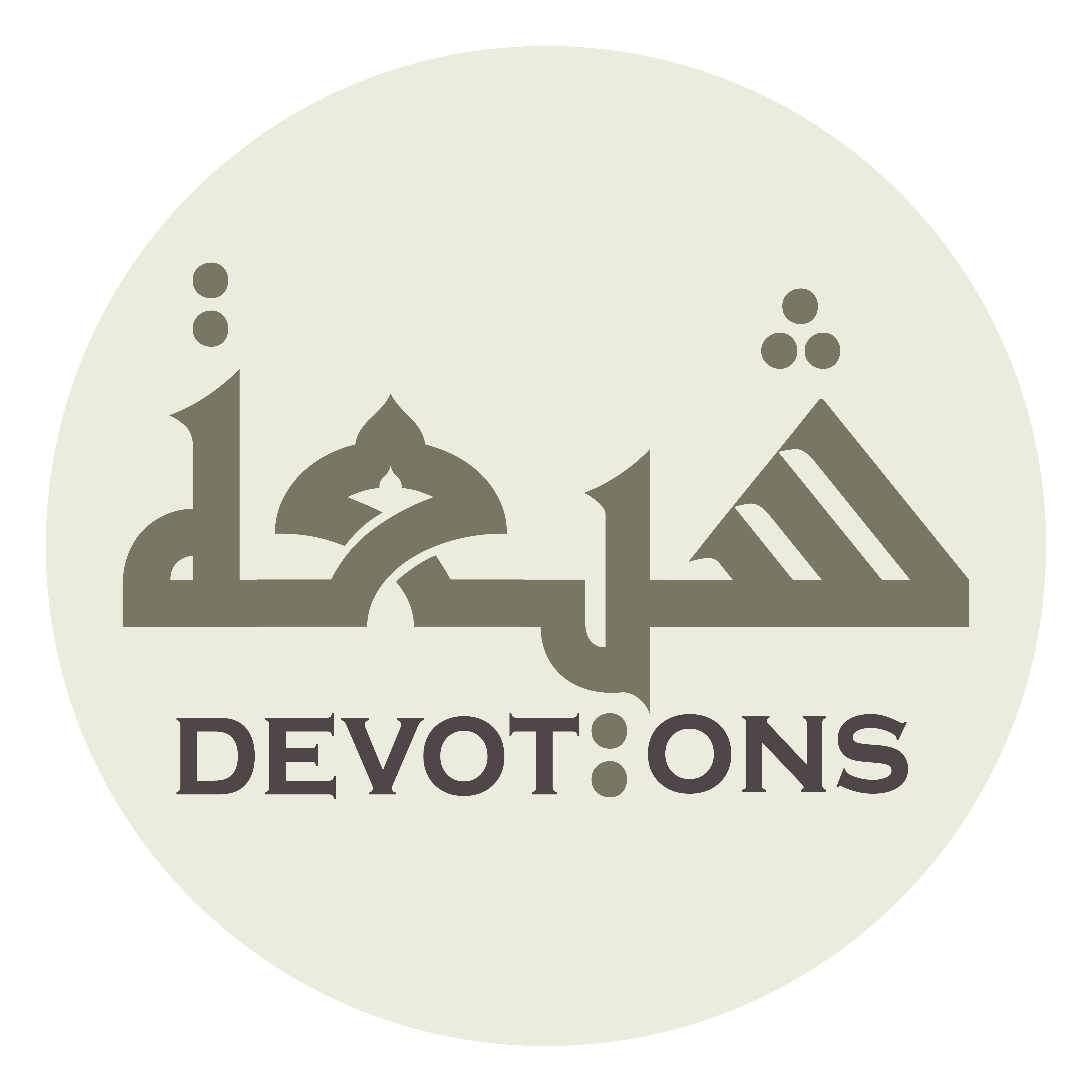 أَيْنَ الْمَنْصُورُ عَلَى مَنِ اعْتَدىٰ عَلَيْهِ وَافْتَرىٰ

aynal manṣūru `alā mani`tadā `alayhi waftarā

Where is the one granted aid against whomever transgresses and forges lies against him?
Dua Nudba
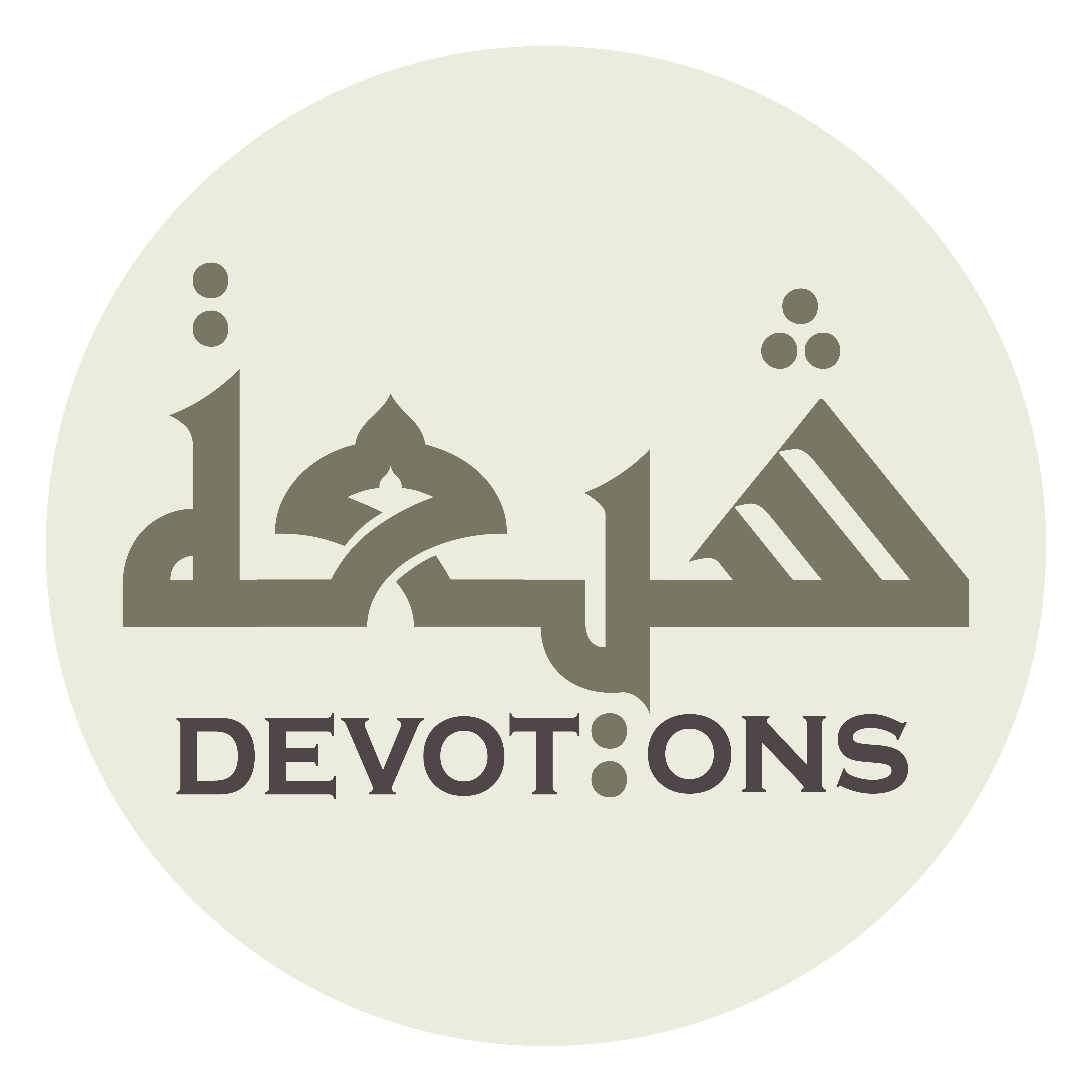 أَيْنَ الْمُضْطَرُّ الَّذِيْ يُجَابُ إِذَا دَعَا

aynal muḍṭarrul ladhī yujābu idhā da`ā

Where is the distressed who is answered when he prays?
Dua Nudba
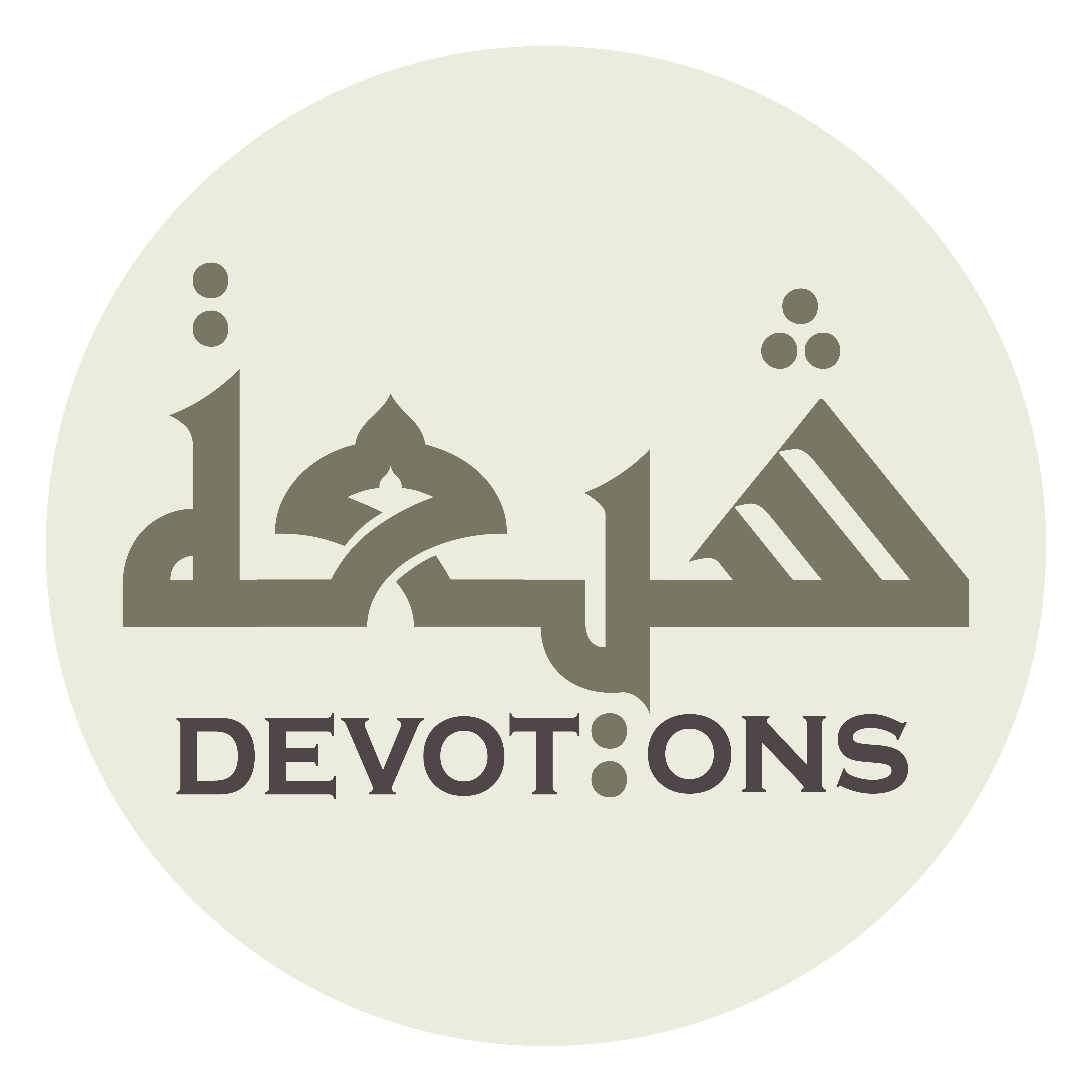 أَيْنَ صَدْرُ الْخَلائِقِ ذُوْ الْبِرِّ وَالتَّقْوٰى

ayna ṣadrul khalā-iqi dhul birri wat taqwā

Where is the forepart of the creatures who enjoys dutifulness and piety?
Dua Nudba
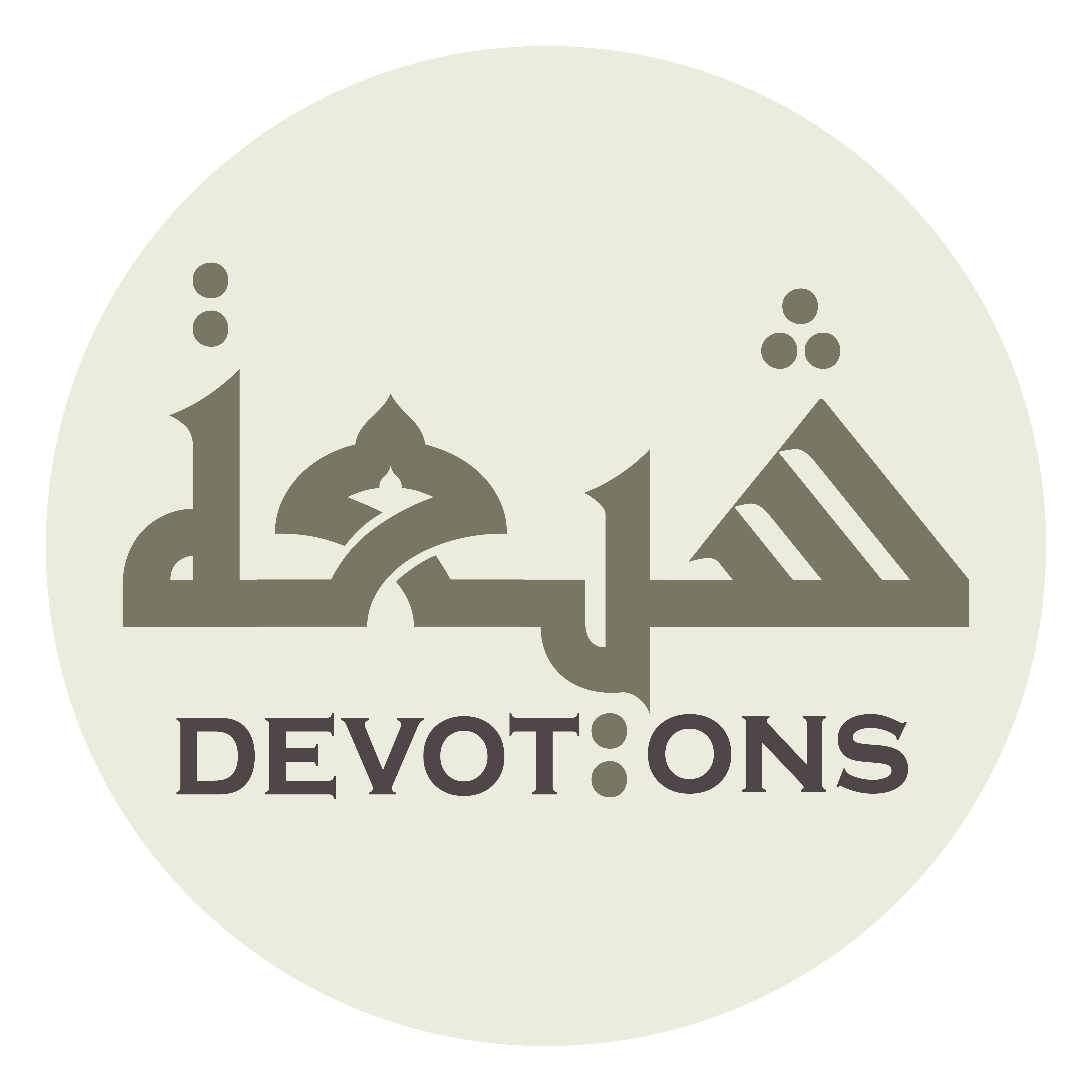 أَيْنَ ابْنُ النَّبِيِّ الْمُصْطَفىٰ

aynabnun nabiyyil muṣṭafā

Where is the son of the well-chosen Prophet,
Dua Nudba
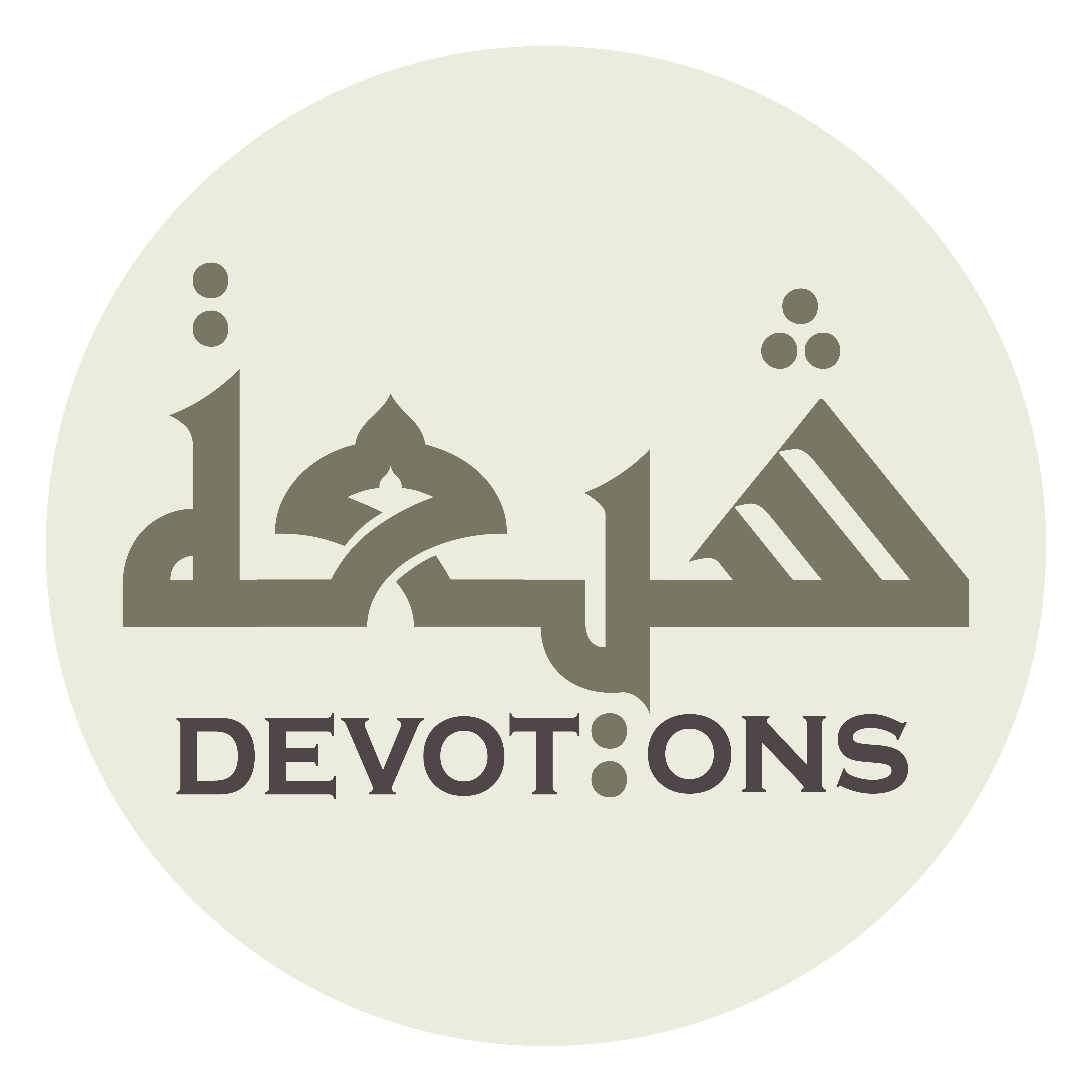 وَابْنُ عَلِيٍّ الْمُرْتَضىٰ

wabnu `aliyyinal mur-taḍā

the son of `Ali the well-pleased,
Dua Nudba
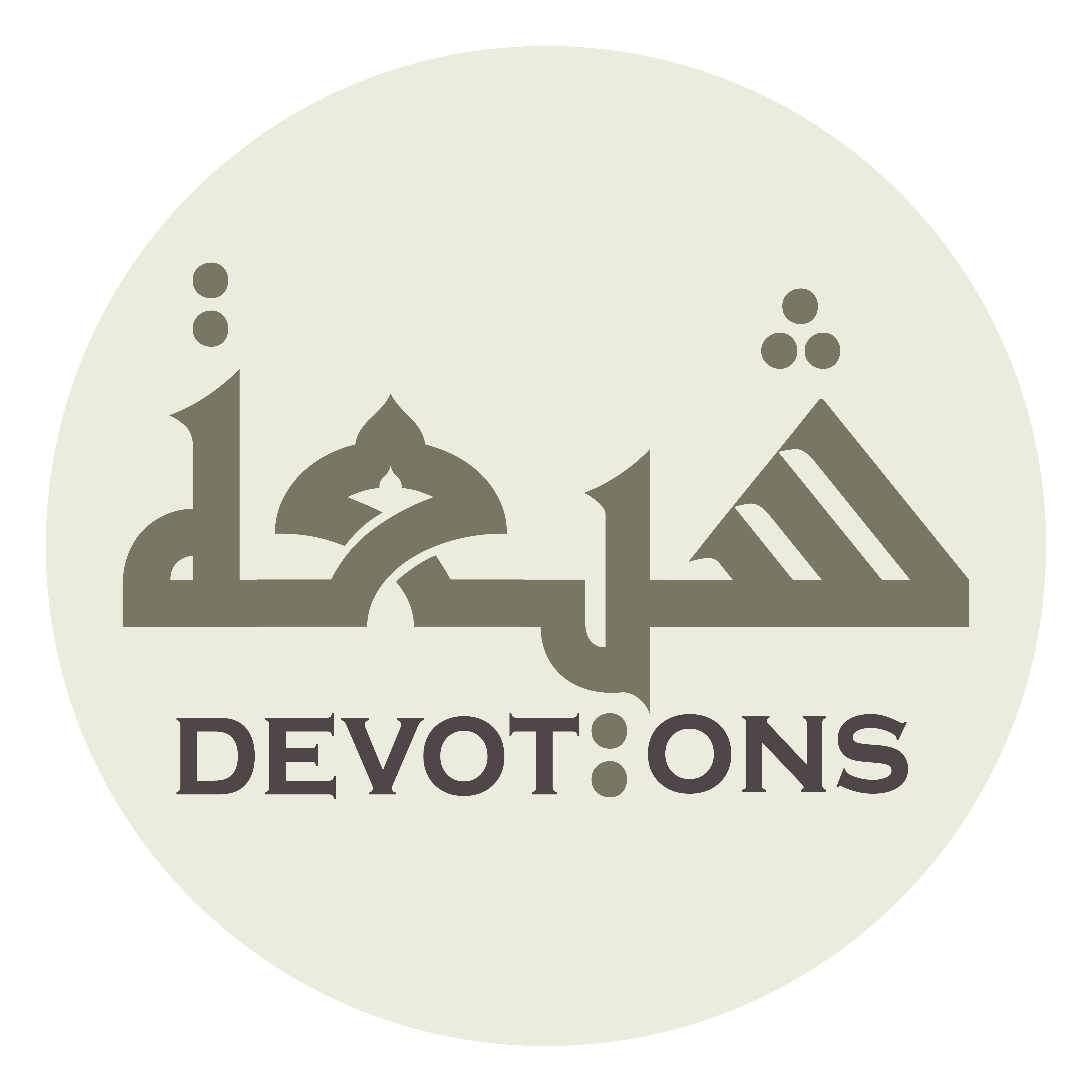 وَابْنُ خَدِيجَةَ الْغَرَّاءِ

wabnu khadījatal gharrā

the son of Khadijah the glittery lady,
Dua Nudba
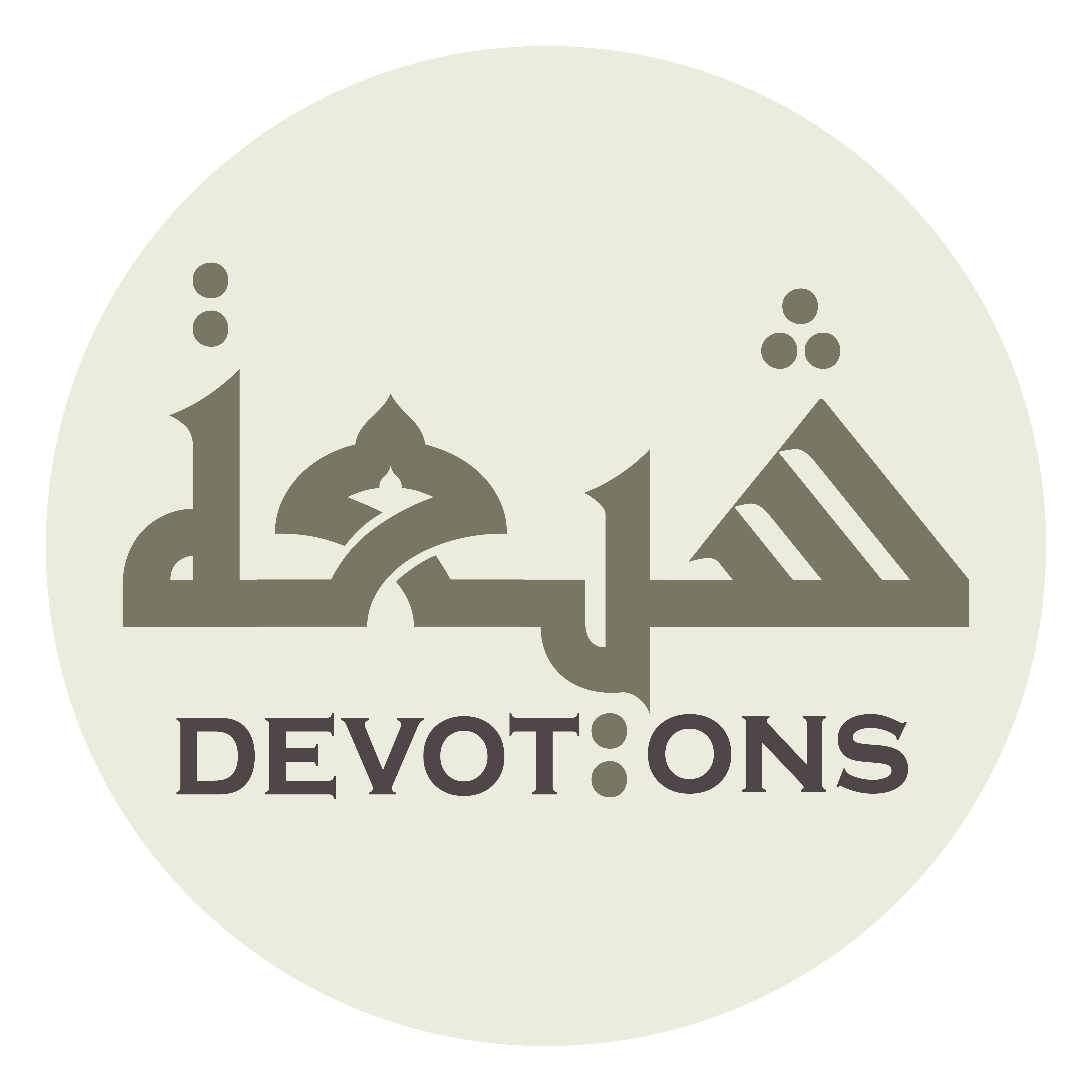 وَابْنُ فَاطِمَةَ الْكُبْرىٰ

wabnu fāṭimatal kubrā

and the son of Fatimah the grand lady?
Dua Nudba
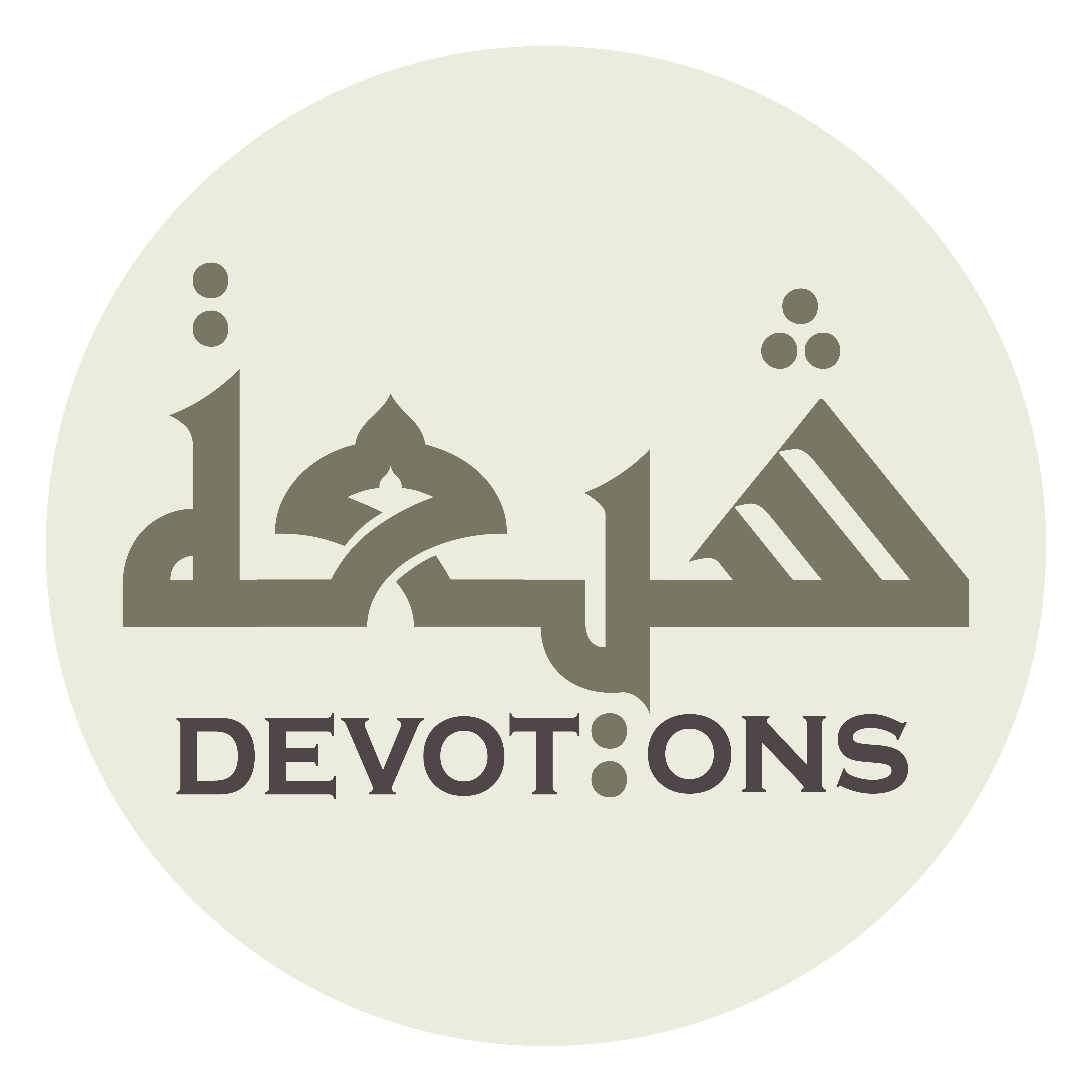 بِأَبِيْ أَنْتَ وَأُمِّي

bi-abī anta wa-ummī

May my father and mother be ransoms for you.
Dua Nudba
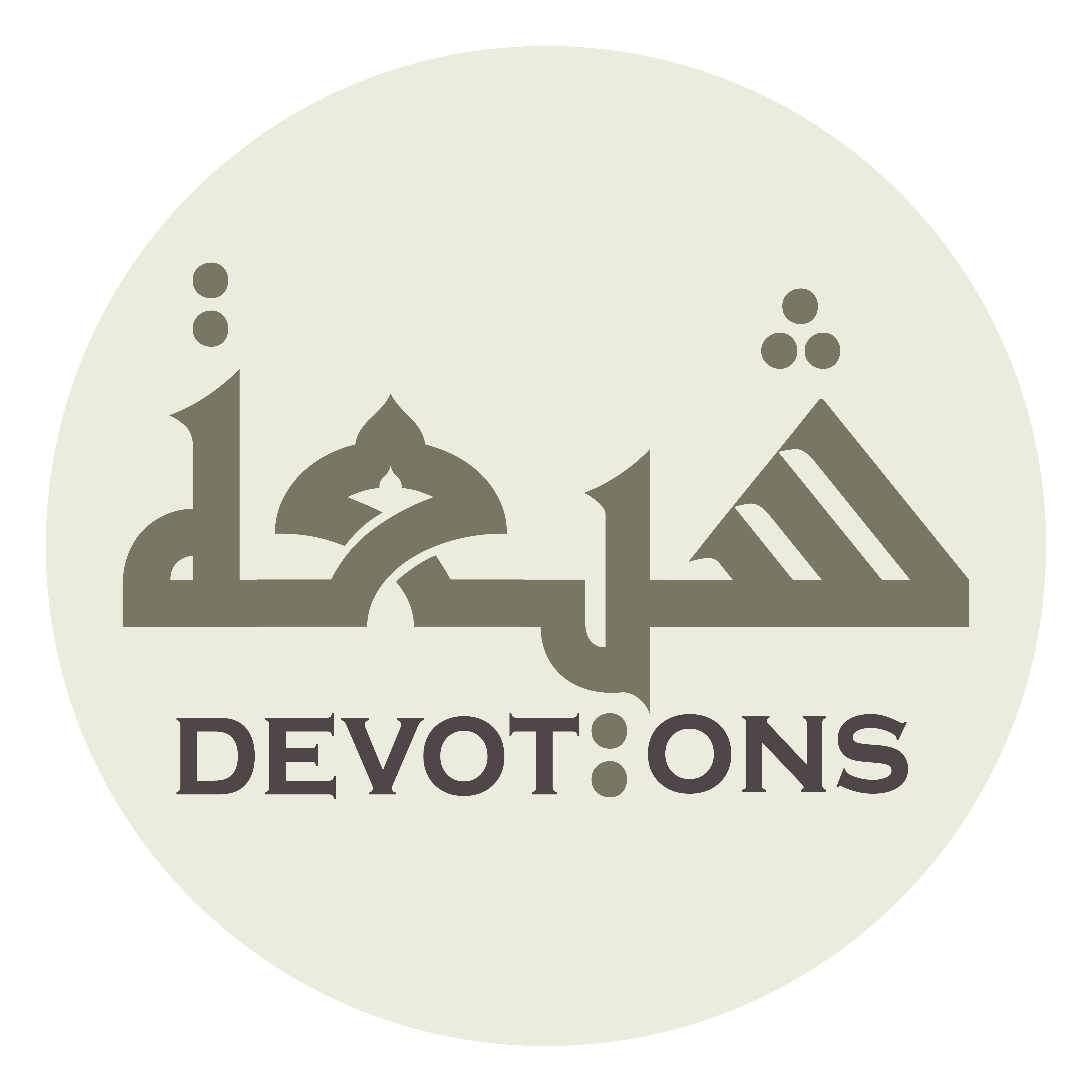 وَنَفْسِيْ لَكَ الْوِقَاءُ وَالْحِمىٰ

wanafsī lakal wiqā-u walḥimā

May my soul be protection and shield for you.
Dua Nudba
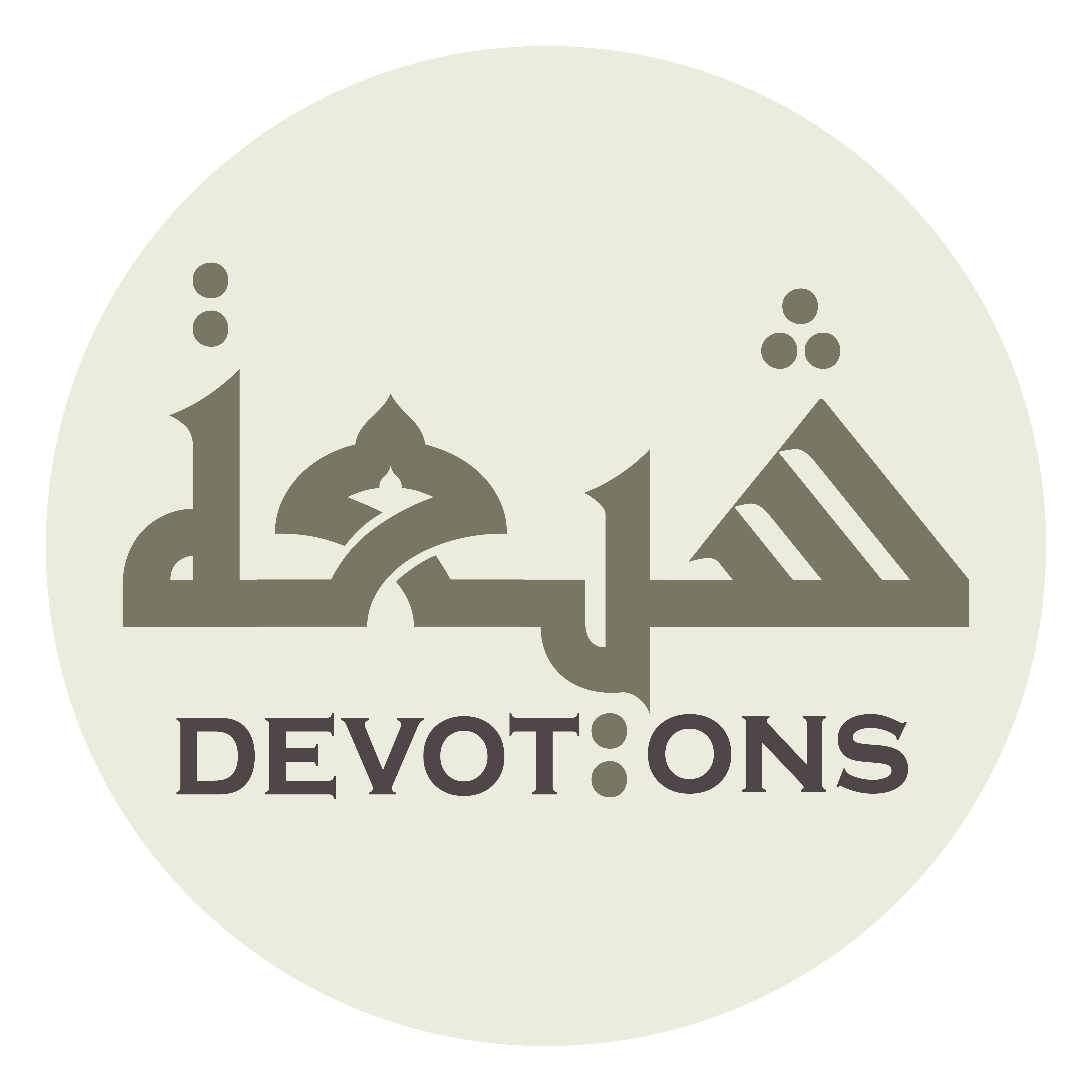 يَا بْنَ السَّادَةِ الْمُقَرَّبِينَ

yabnas sādatil muqarrabīn

O son of the chiefs drawn near!
Dua Nudba
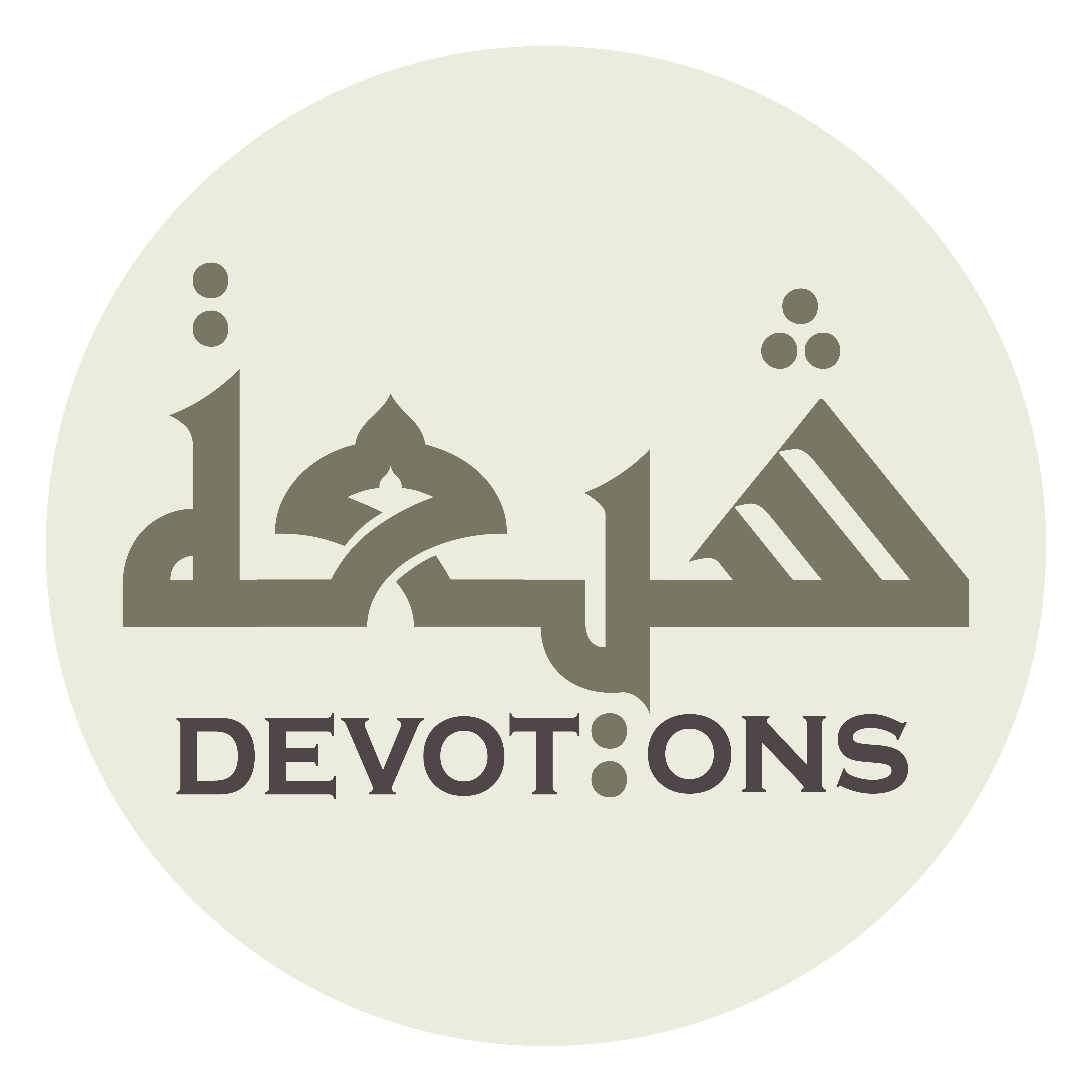 يَا بْنَ النُّجَبَاءِ الْأَكْرَمِيْنَ

yabnan nujabā-il akramīn

O son of the most honorable, outstanding ones!
Dua Nudba
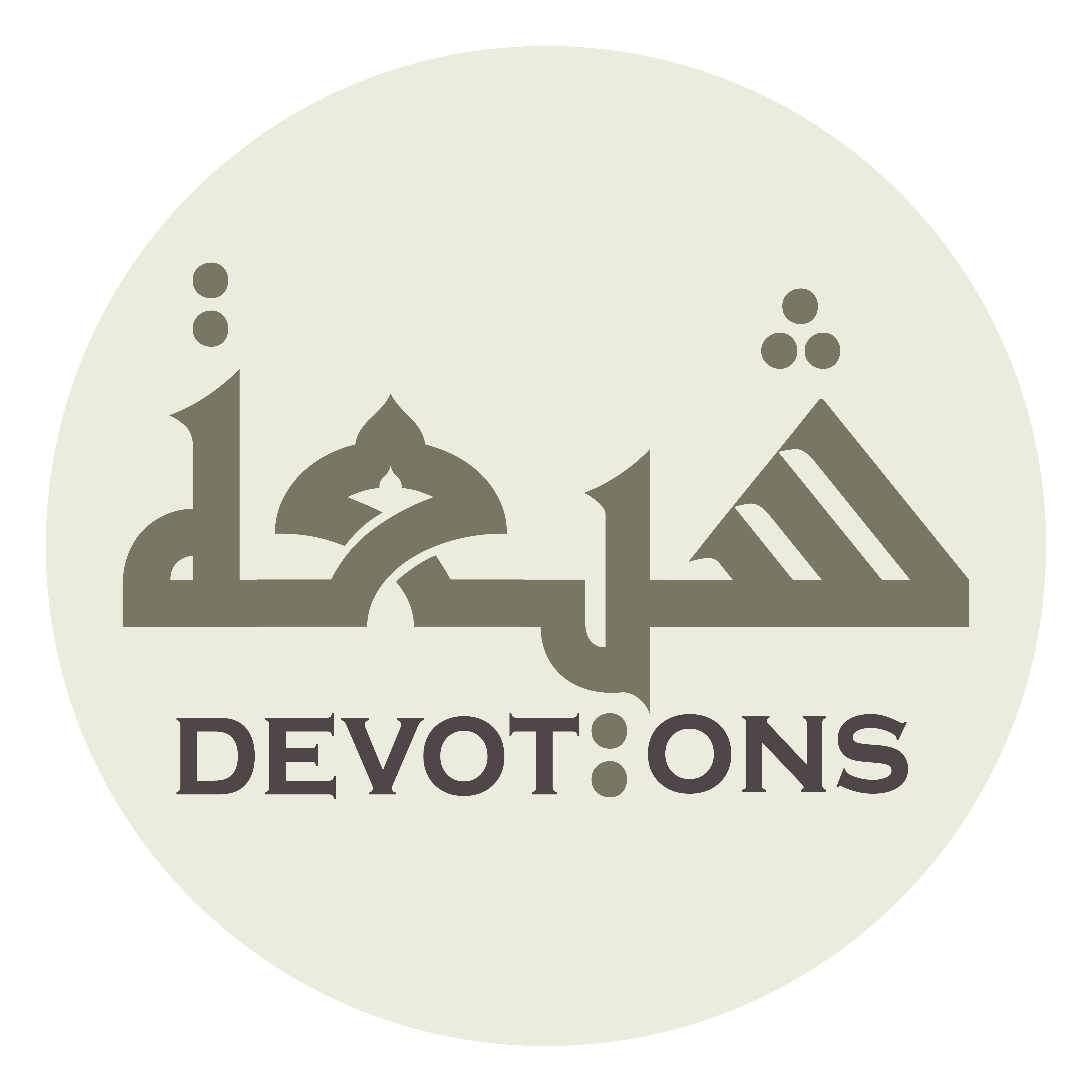 يَا بْنَ الْهُدَاةِ الْمَهْدِيِّينَ

yabnal hudātil mahdiyyīn

O son of the guiding and well-guided ones!
Dua Nudba
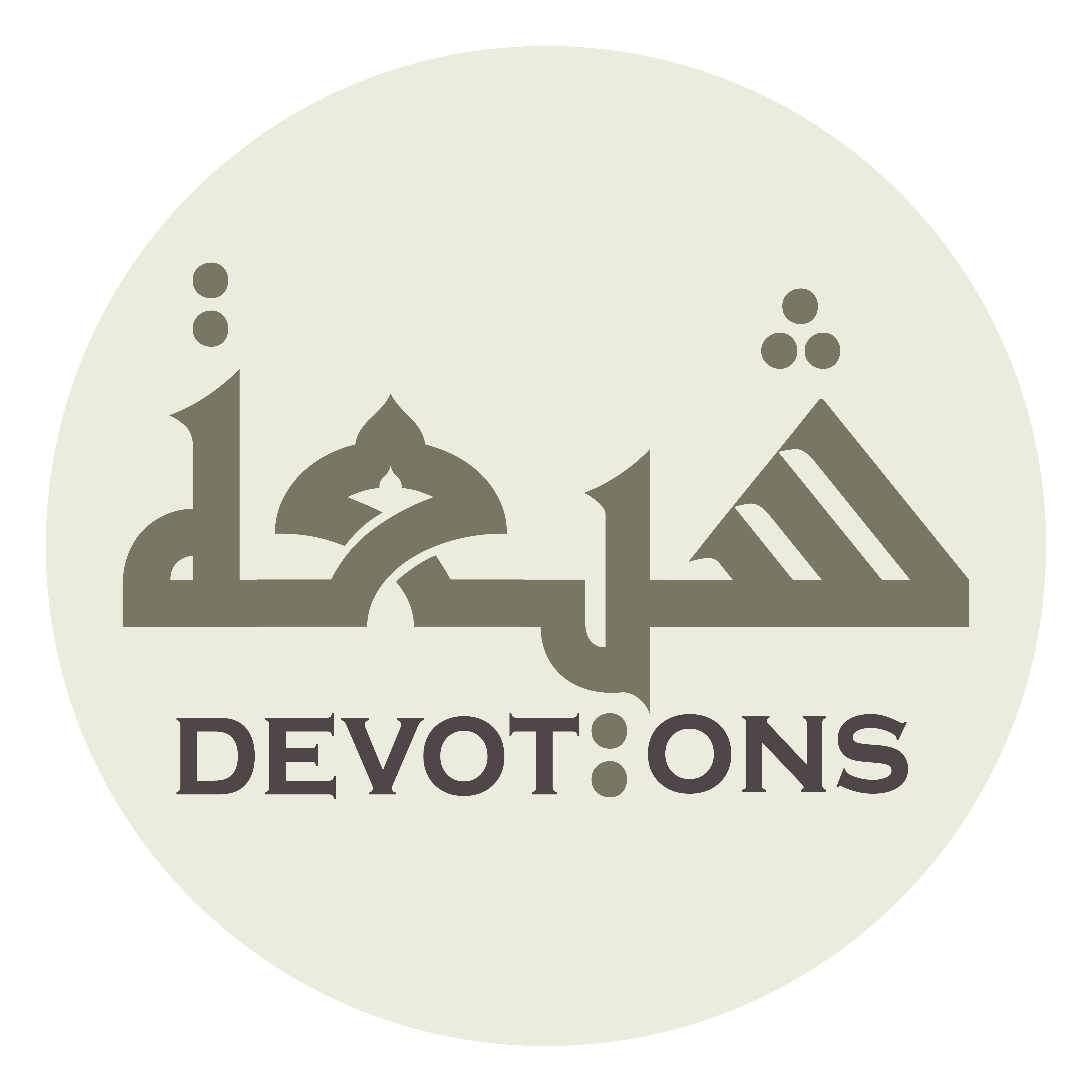 يَا بْنَ الْخِيَرَةِ الْمُهَذَّبِينَ

yabnal khiyaratil muhadhhabīn

O son of the ever-best refined ones!
Dua Nudba
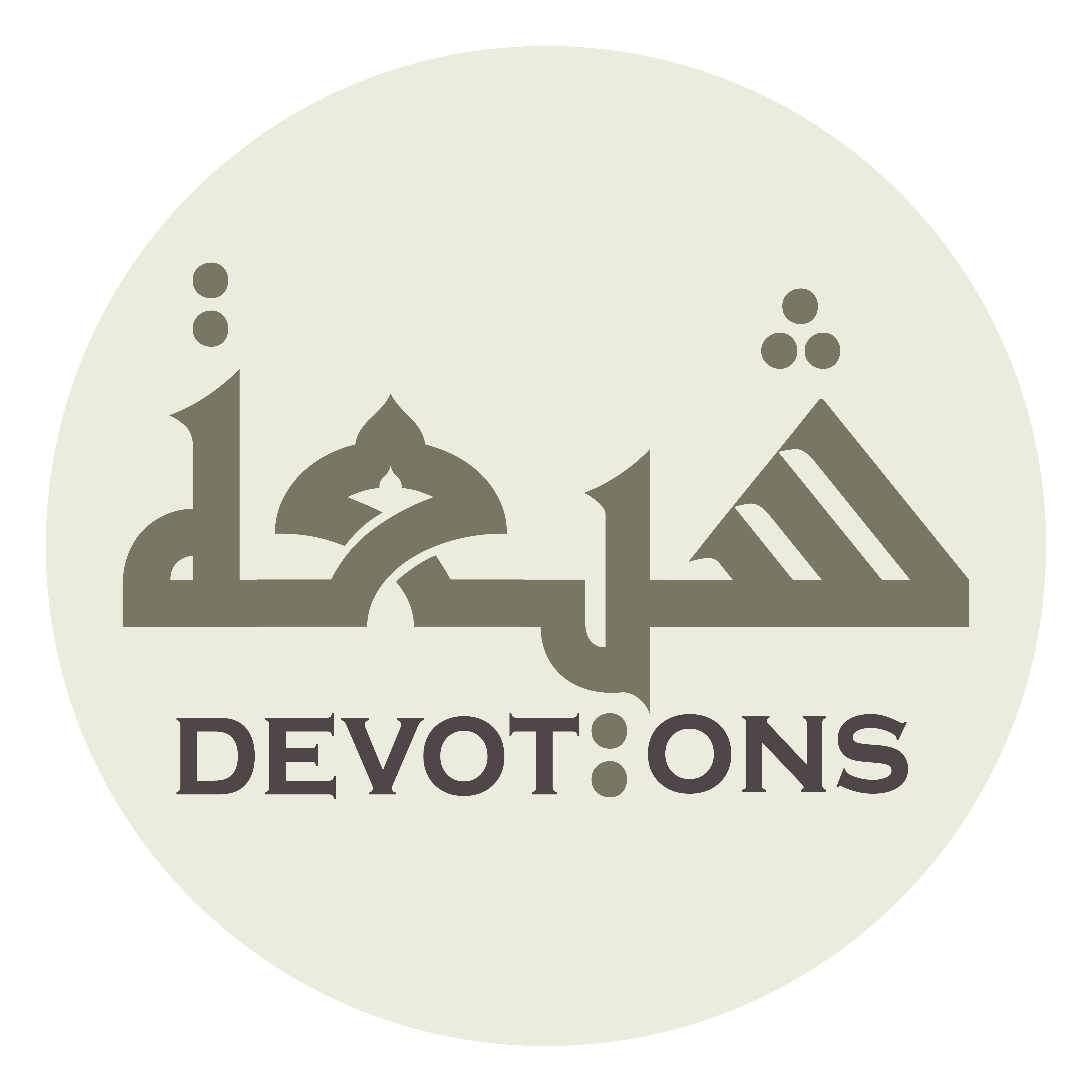 يَا بْنَ الْغَطَارِفَةِ الْأَنْجَبِينَ

yabnal ghaṭārifatil anjabīn

O son of the all-liberal and all-select ones!
Dua Nudba
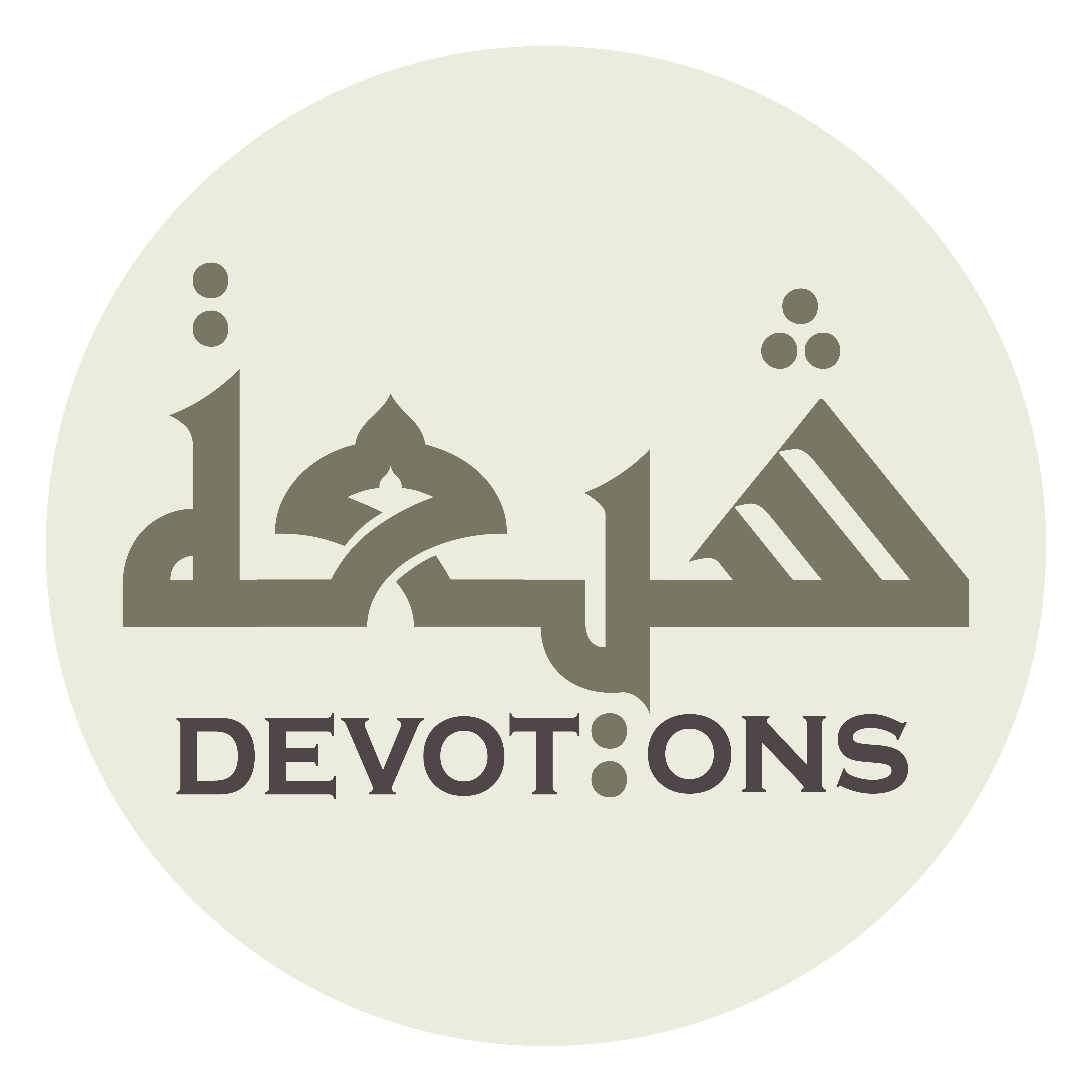 يَا بْنَ الْأَطَائِبِ الْمُطَهَّرِينَ

yabnal aṭā-ibil muṭahharīn

O son of the immaculate and purified ones!
Dua Nudba
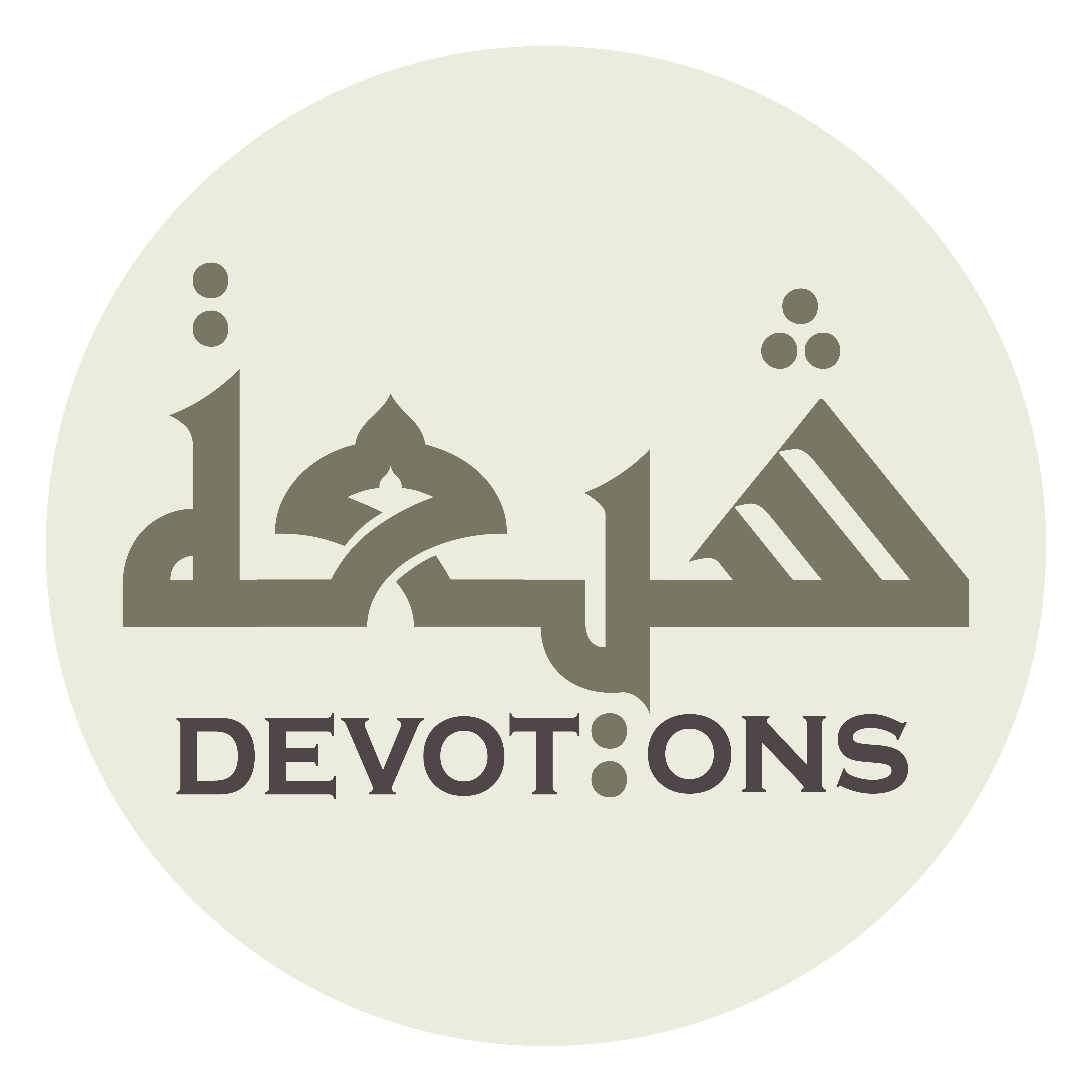 يَا بْنَ الْخَضَارِمَةِ الْمُنْتَجَبِينَ

yabnal khaḍārimatil muntajabīn

O son of the ample-giving, finely elected ones!
Dua Nudba
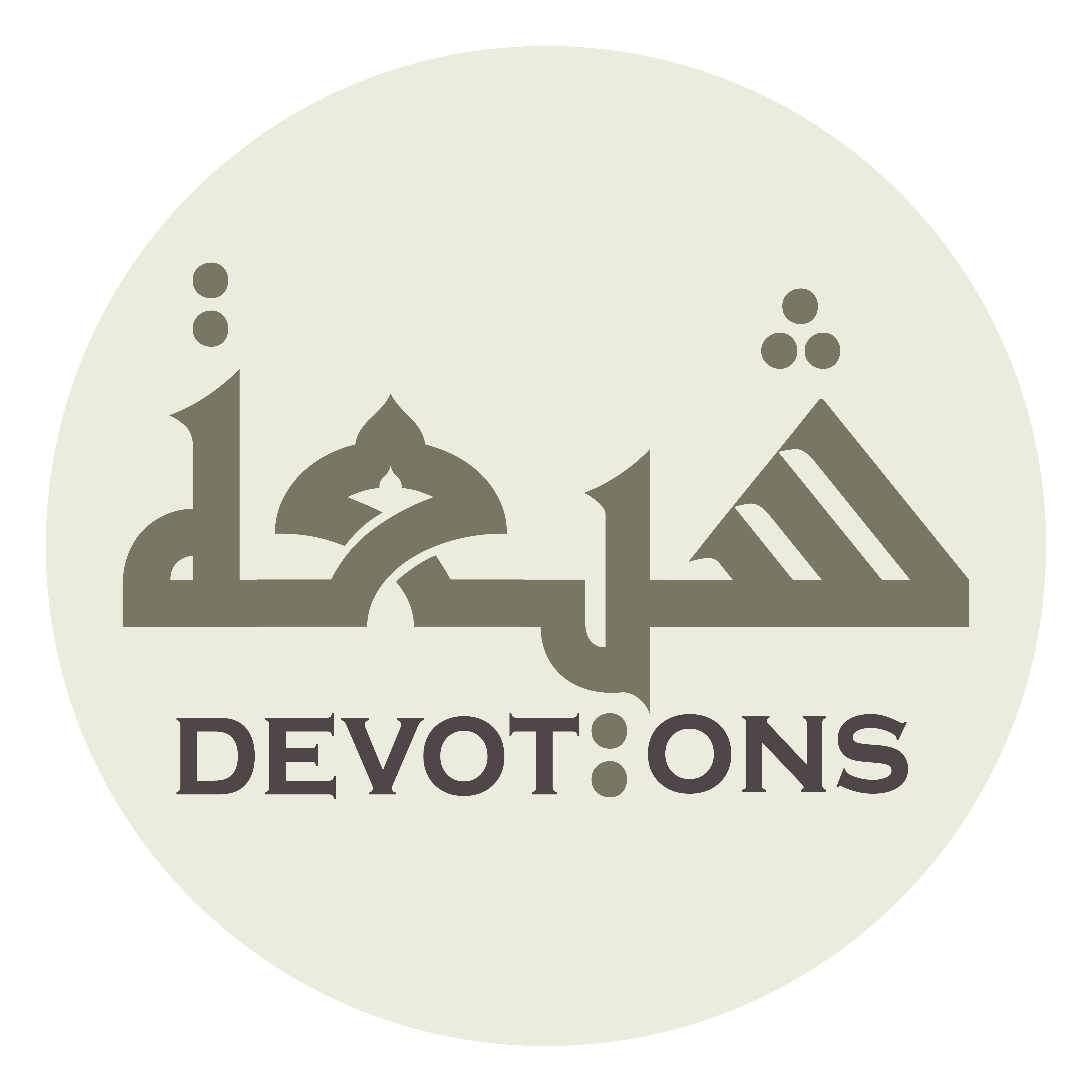 يَا بْنَ الْقَمَاقِمَةِ الْأَكْرَمِيْنَ

yabnal qamāqimatil akramīn

O son of the bounteous, most honorable ones!
Dua Nudba
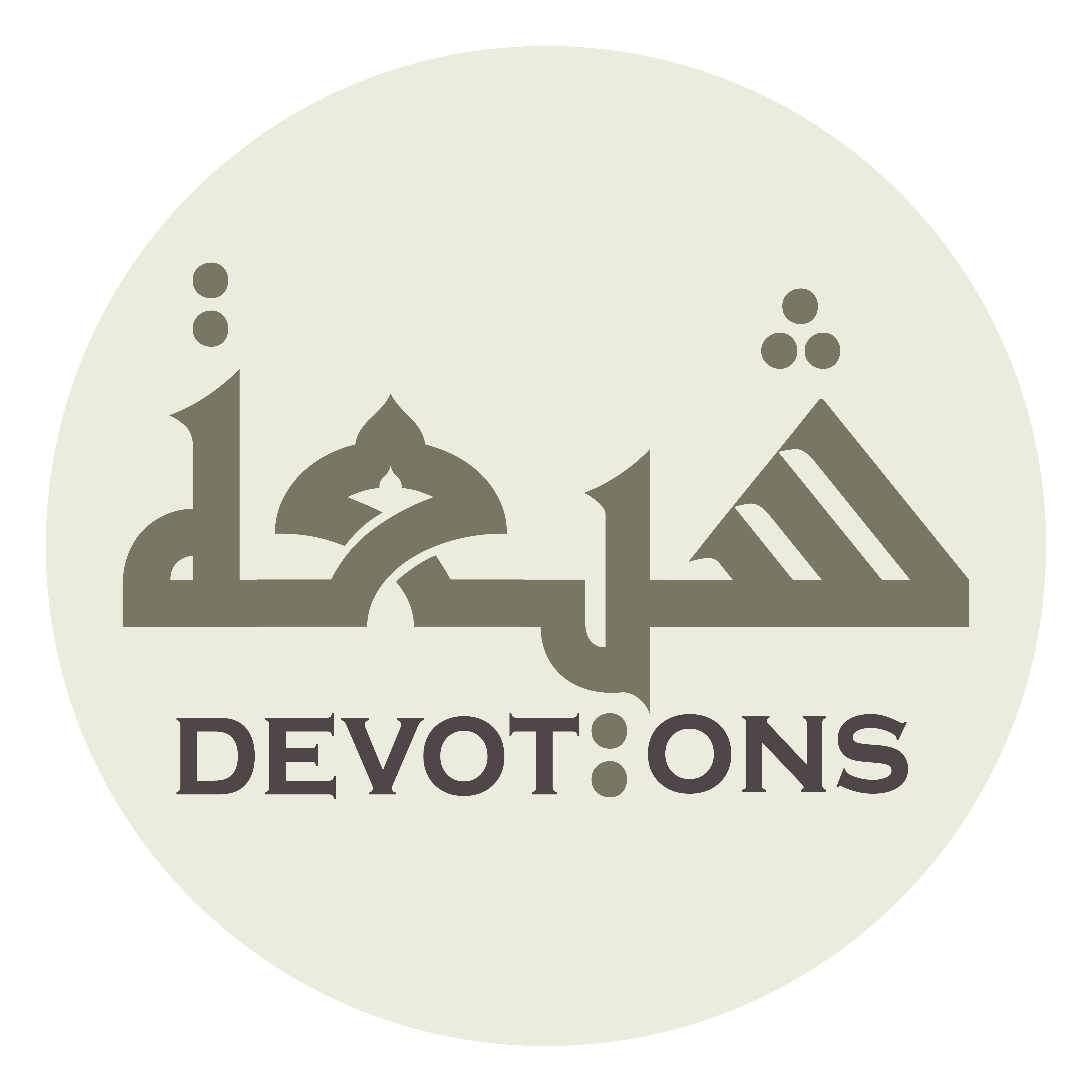 يَا بْنَ الْبُدُورِ الْمُنِيرَةِ

yabnal budūril munīrah

O son of light-giving full moons!
Dua Nudba
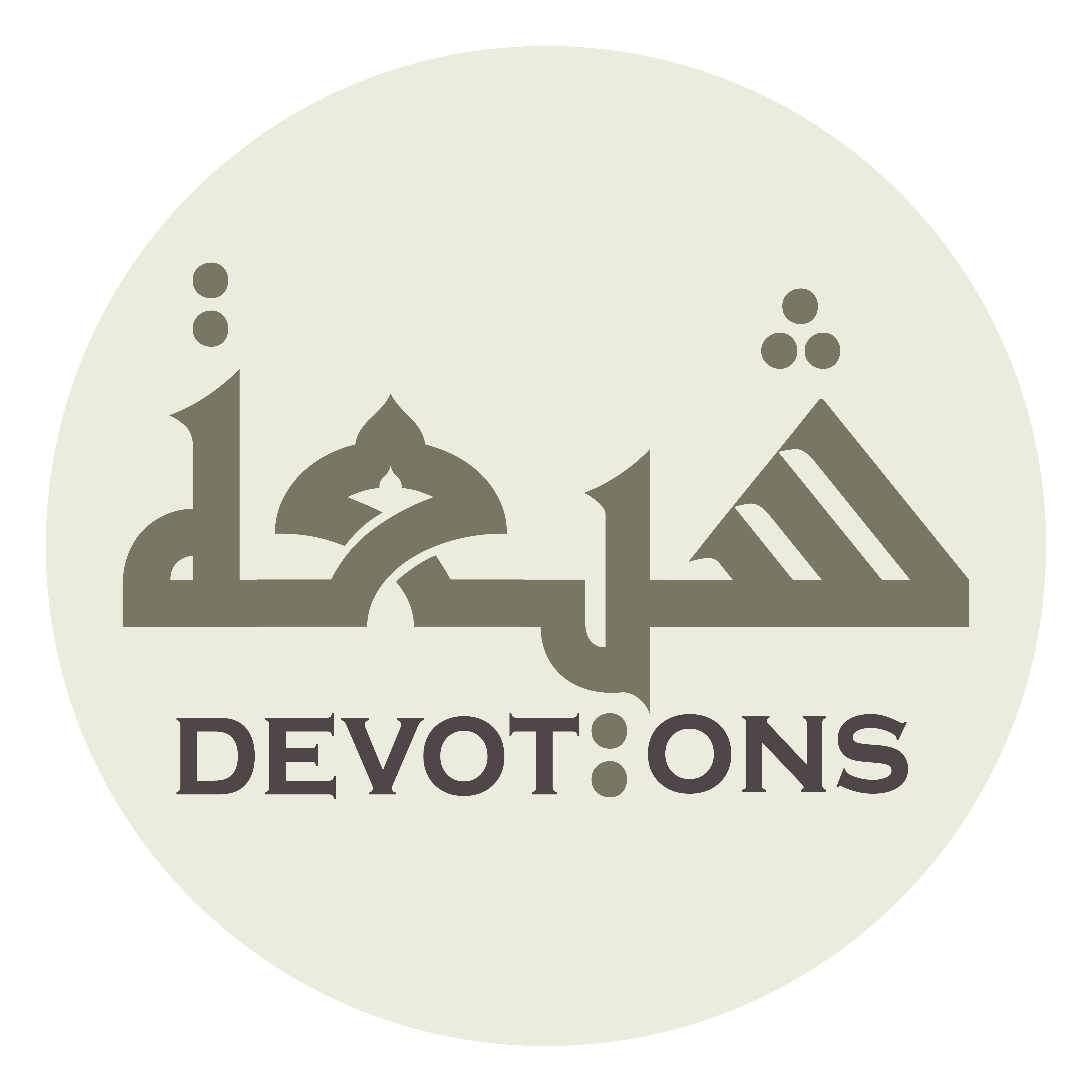 يَا بْنَ السُّرُجِ الْمُضِيئَةِ

yabnas surujil muḍī-ah

O son of beaming lanterns!
Dua Nudba
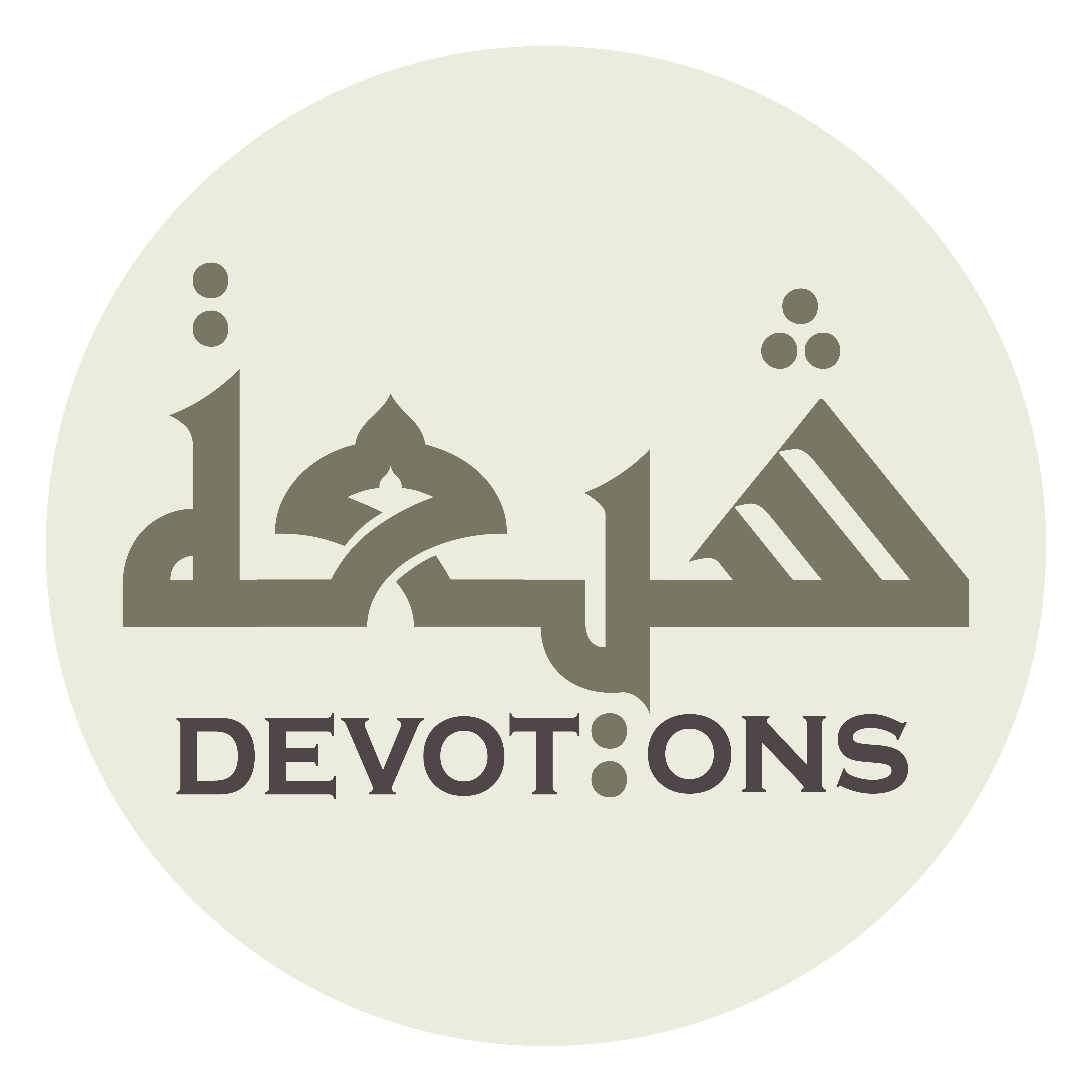 يَا بْنَ الشُّهُبِ الثَّاقِبَةِ

yabnash shuhubith thāqibah

O son of piercing flames!
Dua Nudba
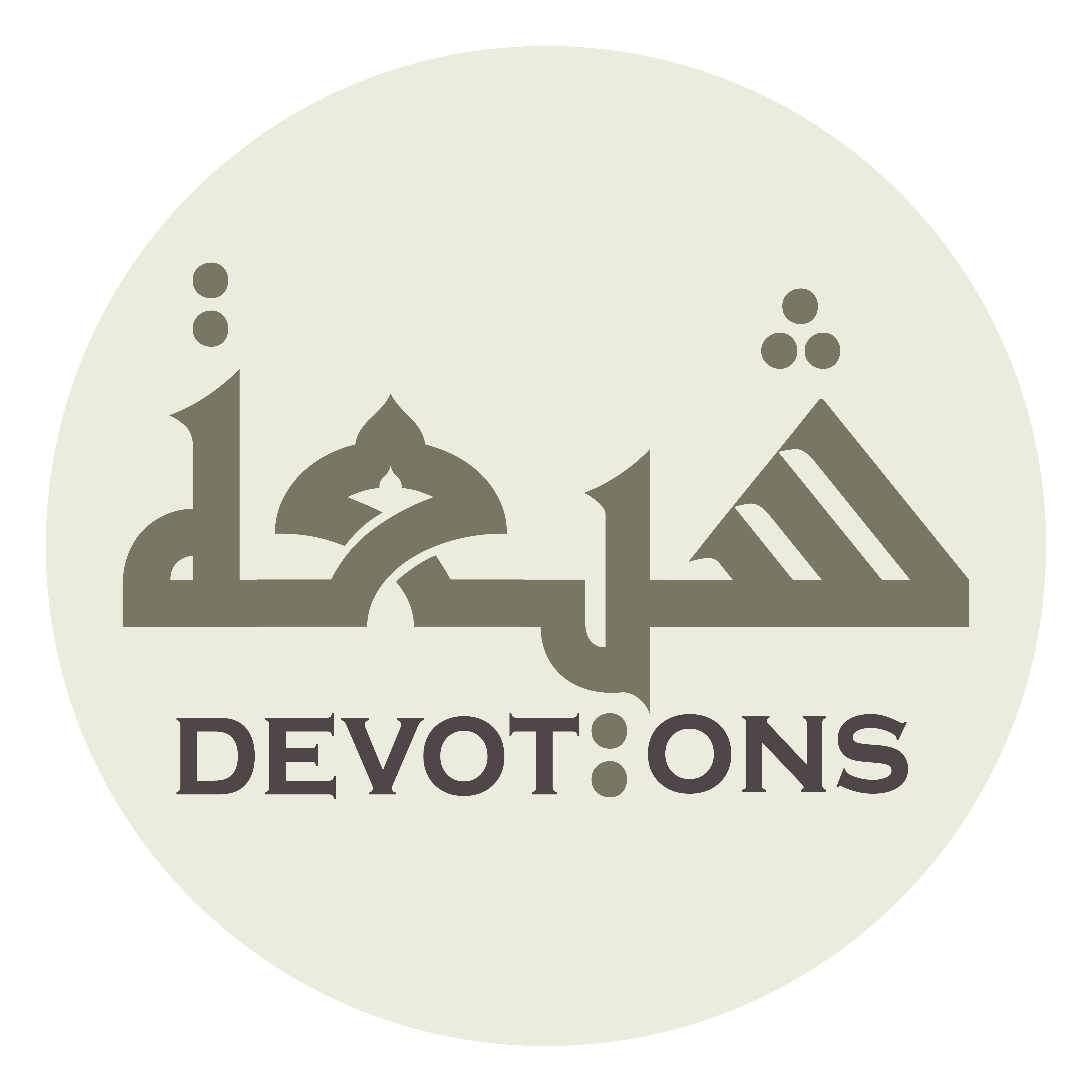 يَا بْنَ الْأَنْجُمِ الزَّاهِرَةِ

yabnal anjumiz zāhirah

O son of luminous stars!
Dua Nudba
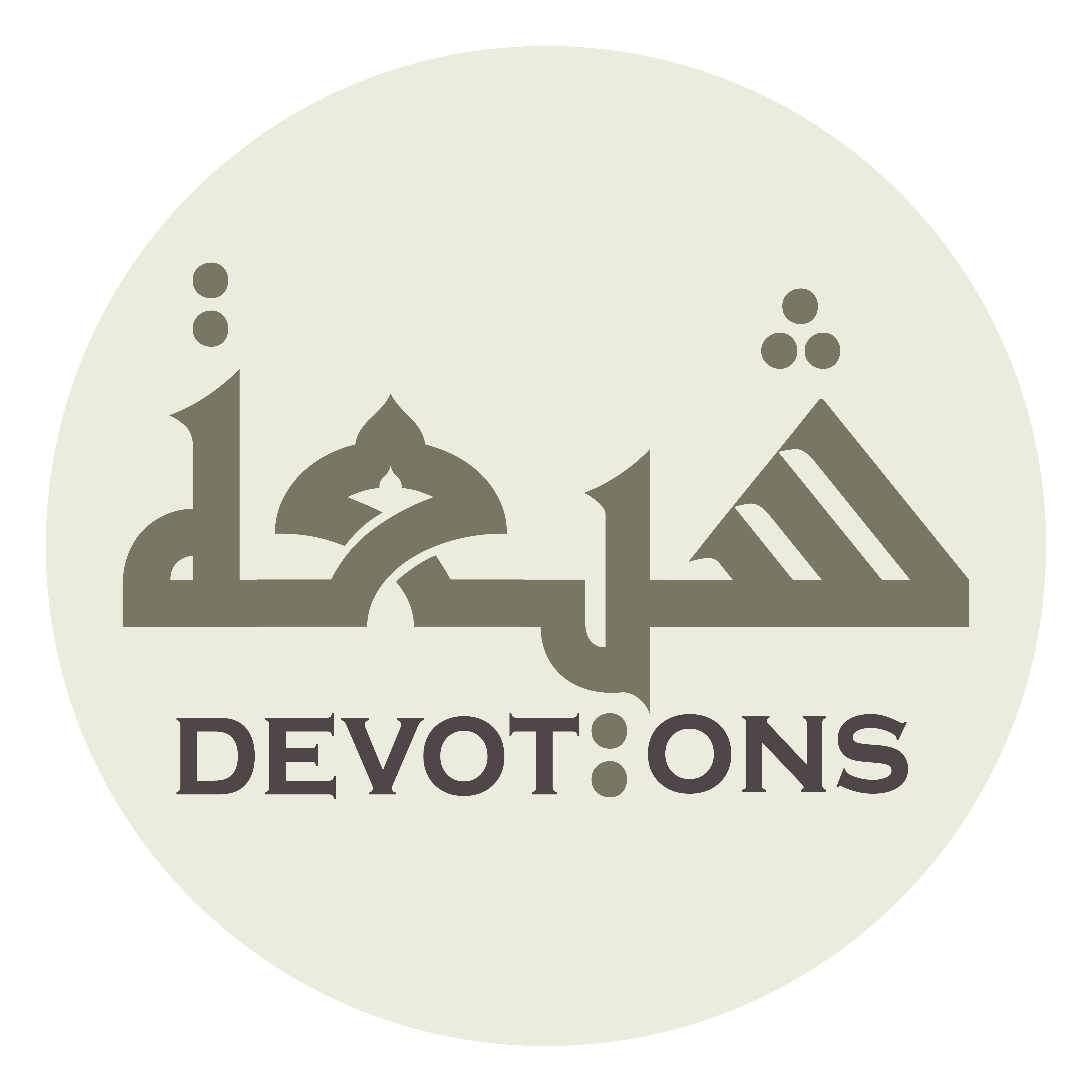 يَا بْنَ السُّبُلِ الْوَاضِحَةِ

yabnas subulil wāḍiḥah

O son of patent ways!
Dua Nudba
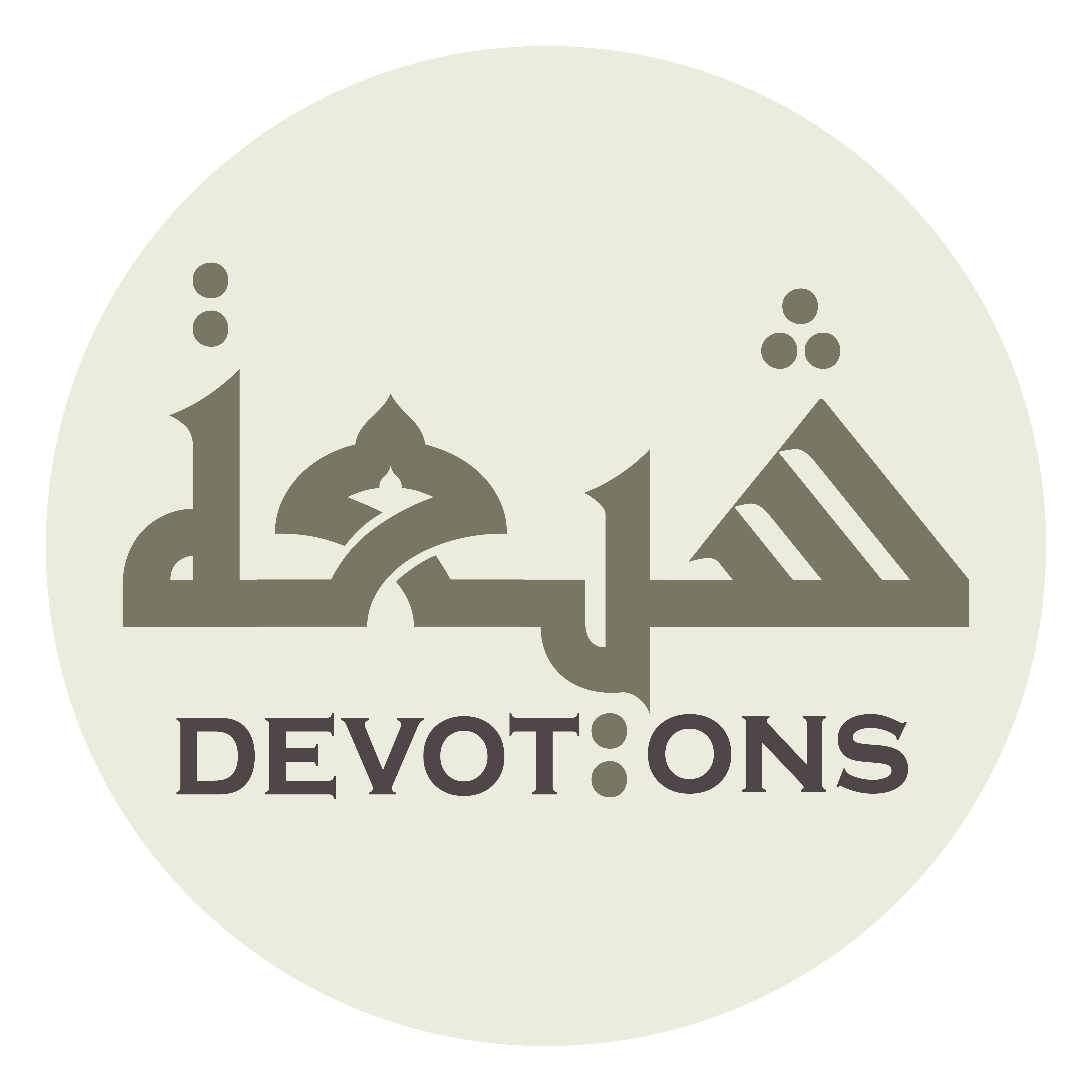 يَا بْنَ الْأَعْلاَمِ اللَّائِحَةِ

yabnal a`lāmil lā-iḥah

O son of obvious signs!
Dua Nudba
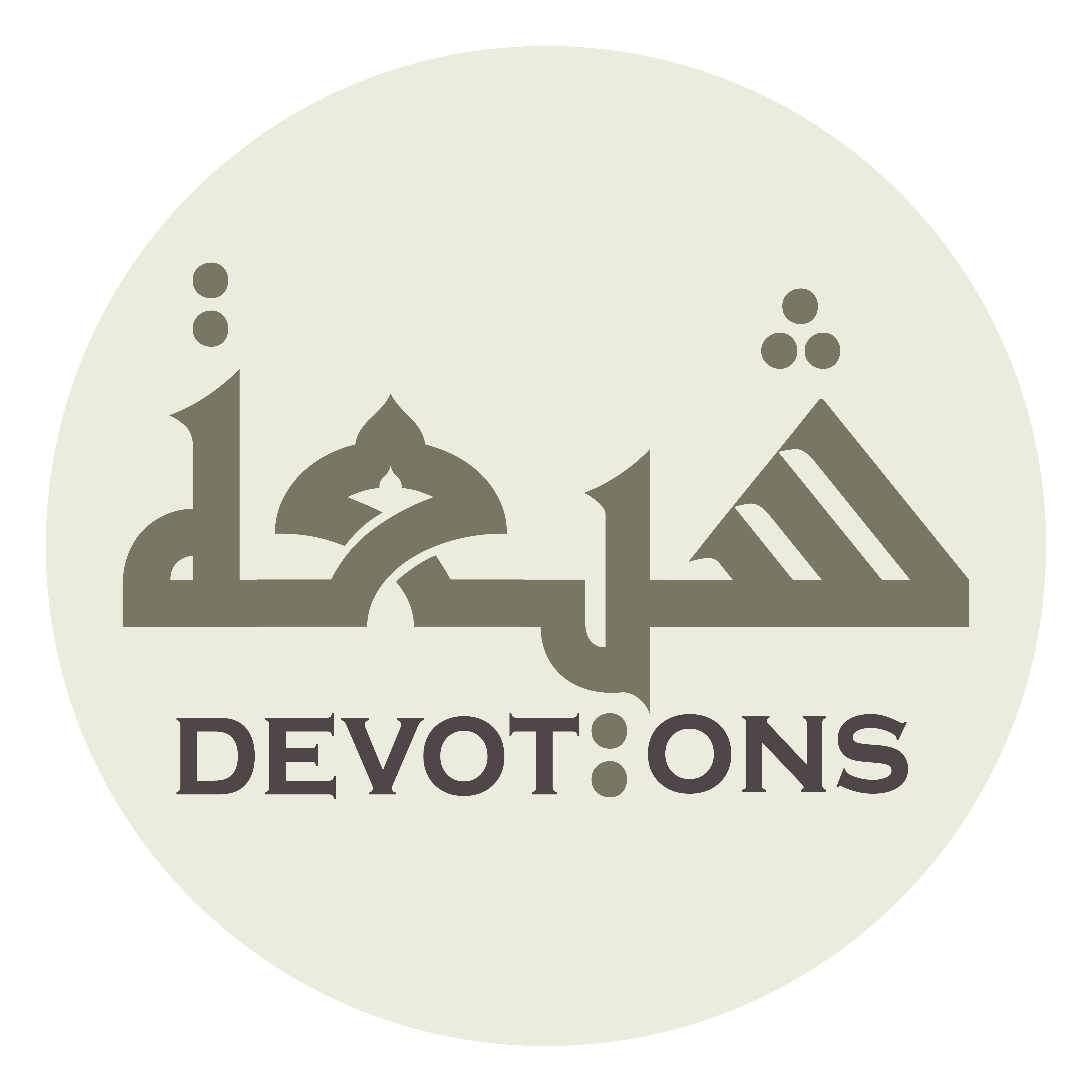 يَا بْنَ الْعُلُومِ الْكَامِلَةِ

yabnal `ulūmil kāmilah

O son of perfect knowledge!
Dua Nudba
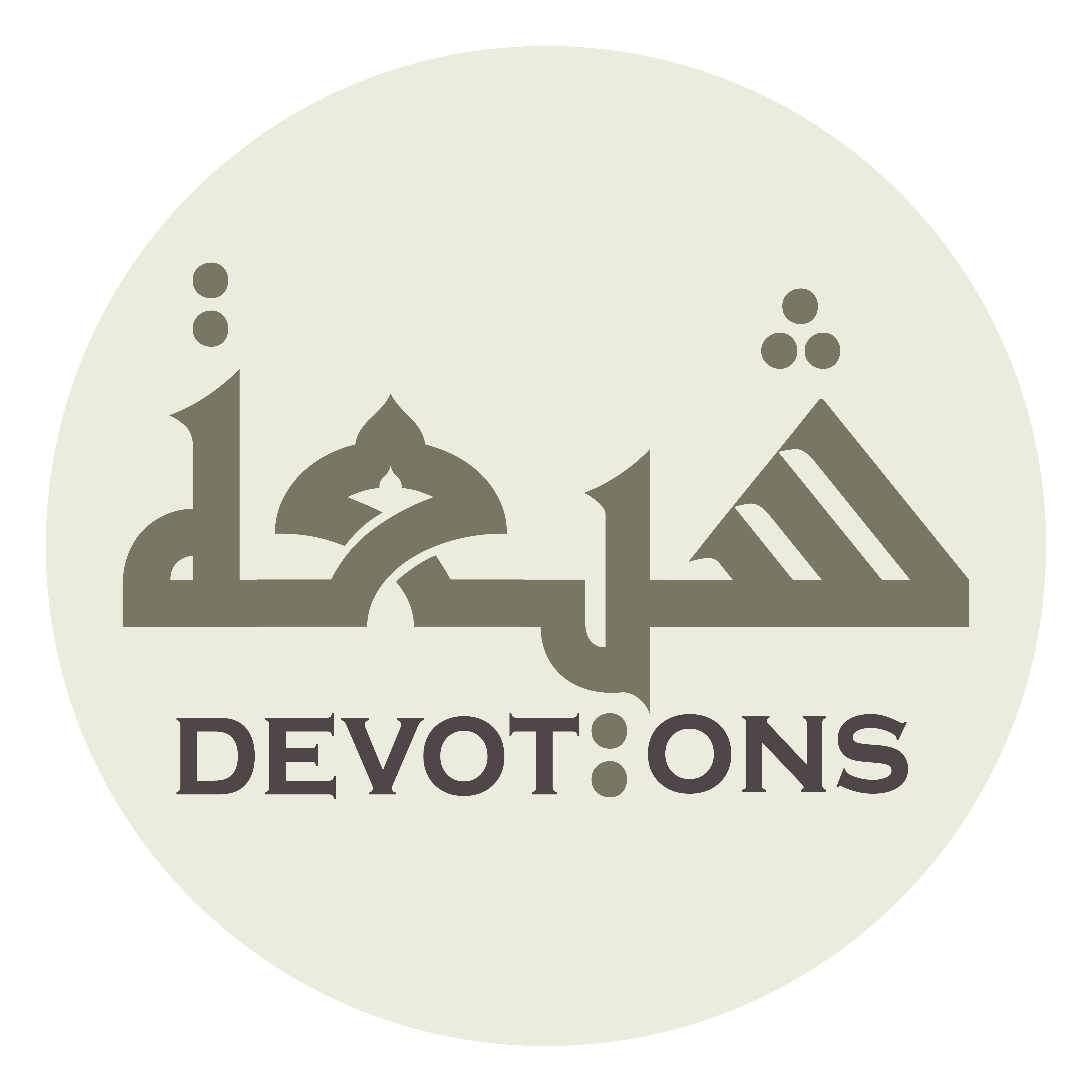 يَا بْنَ السُّنَنِ الْمَشْهُورَةِ

yabnas sunanil mash-hūrah

O son of renowned traditions!
Dua Nudba
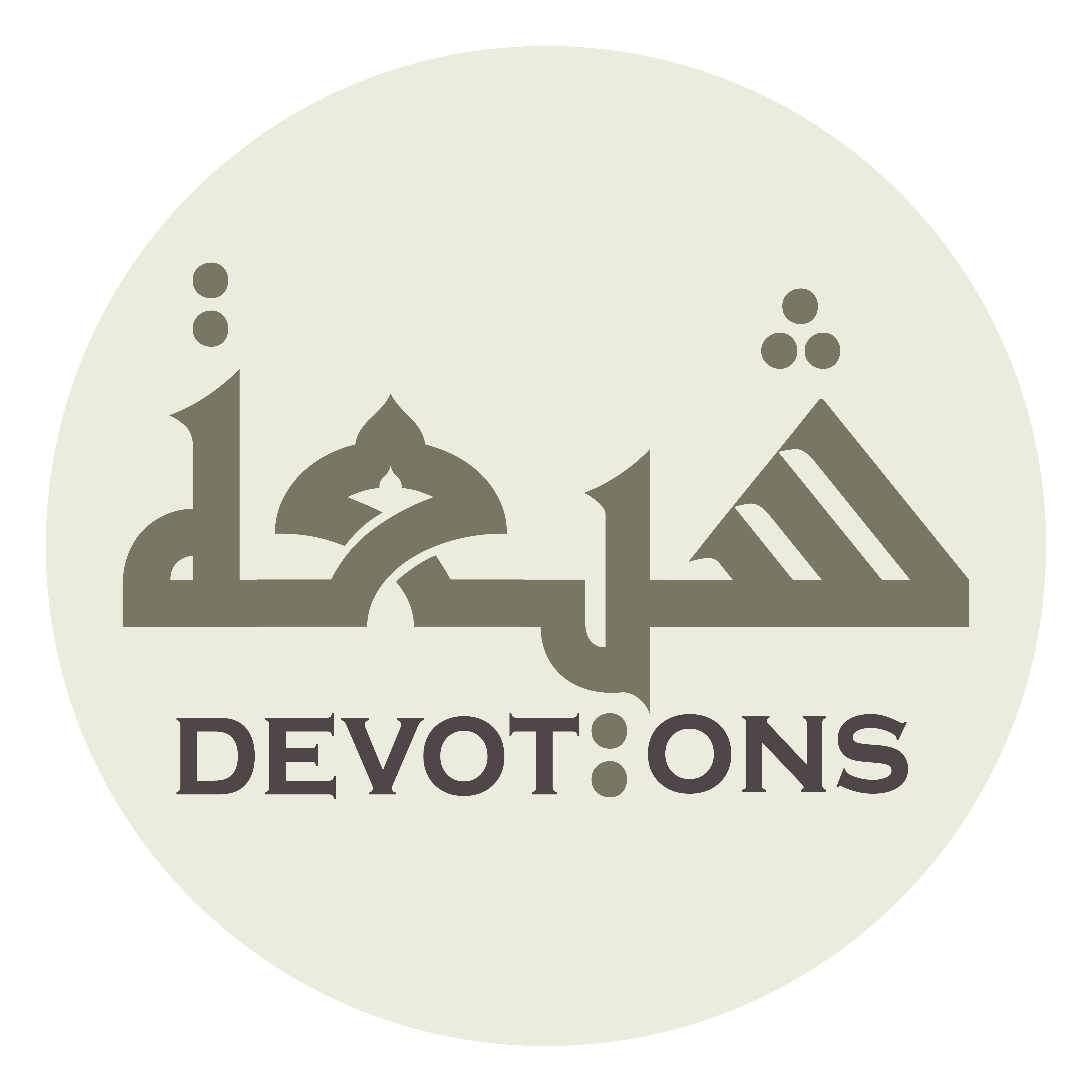 يَا بْنَ الْمَعَالِمِ الْمَأْثُورَةِ

yabnal ma`ālimil ma-thūrah

O son of well-established features!
Dua Nudba
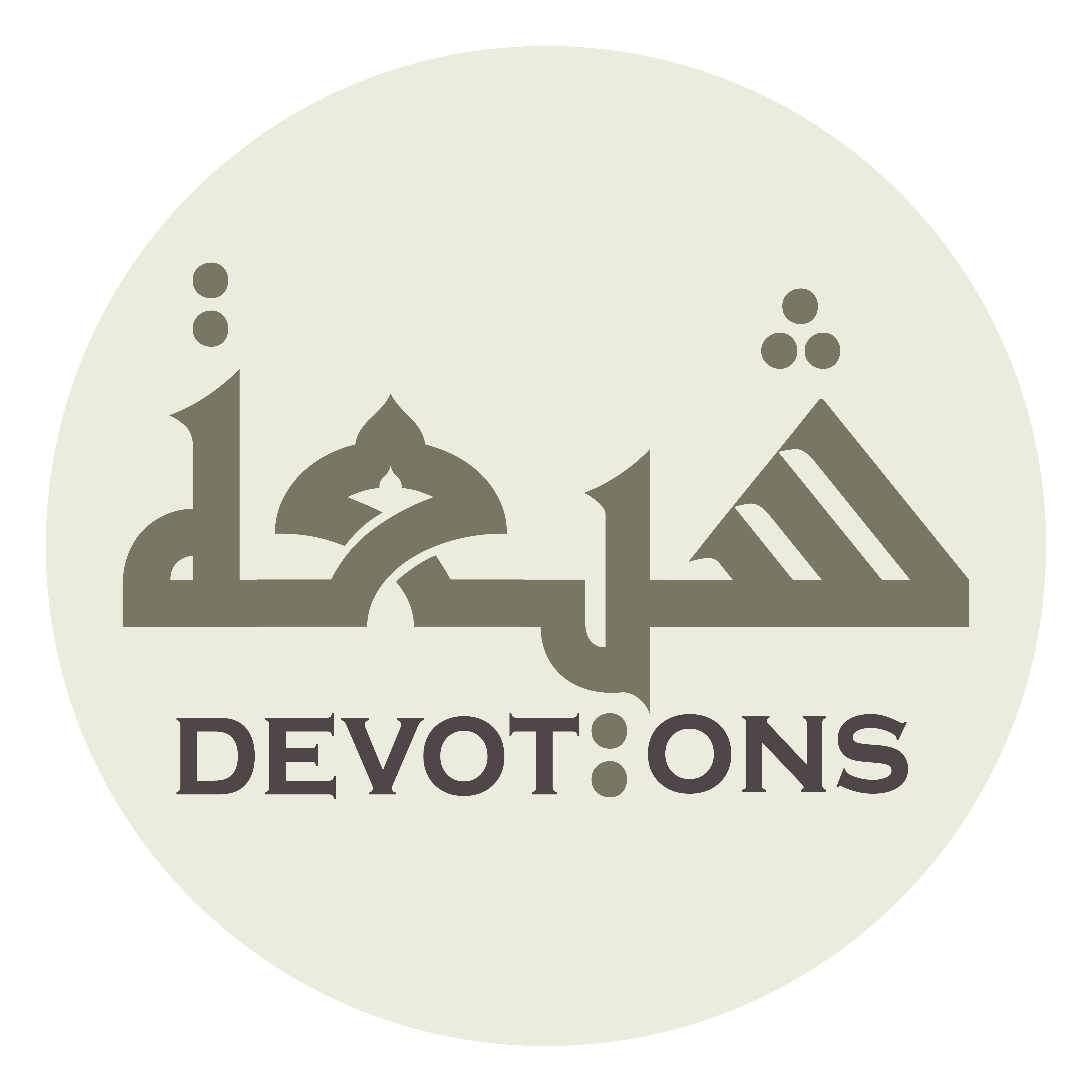 يَا بْنَ الْمُعْجِزَاتِ الْمَوْجُودَةِ

yabnal mu`jizātil mawjūdah

O son of well-known miracles!
Dua Nudba
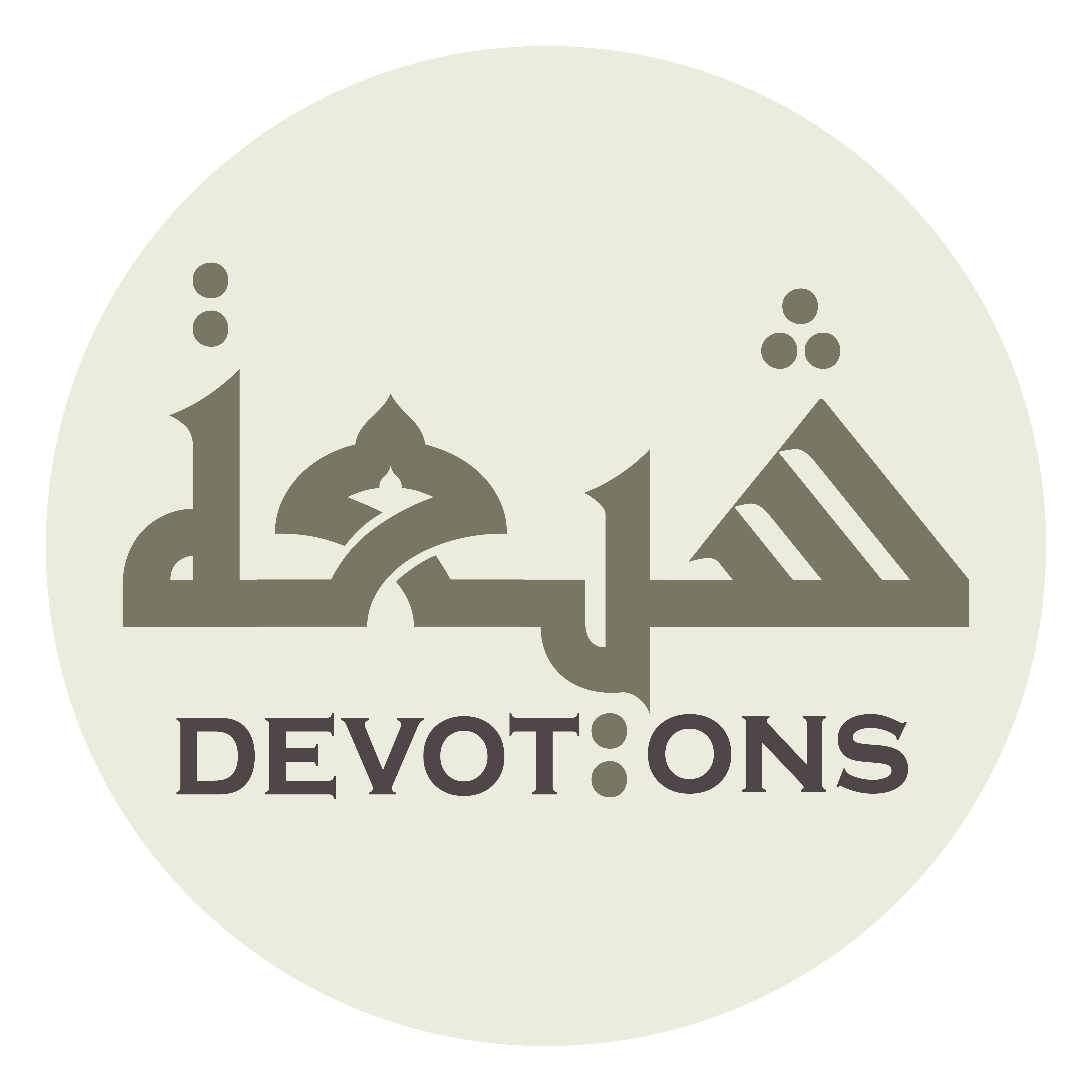 يَا بْنَ الدَّلائِلِ الْمَشْهُودَةِ

yabnad dalā-ilil mash-hūdah

O son of widely witnessed demonstrations!
Dua Nudba
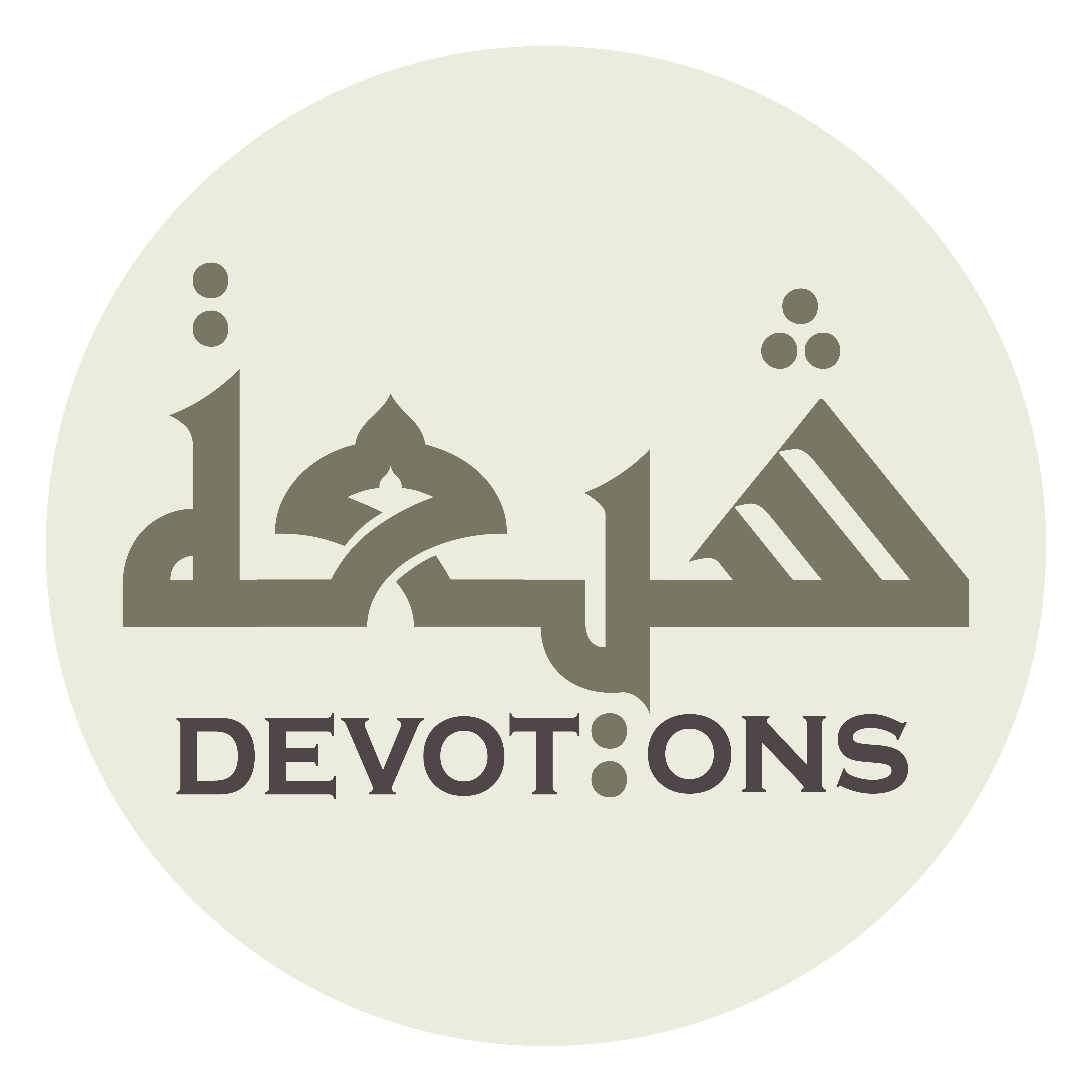 يَا بْنَ الصِّرَاطِ الْمُسْتَقِيمِ

yabnaṣ ṣirāṭil mustaqīm

O son of the straight path!
Dua Nudba
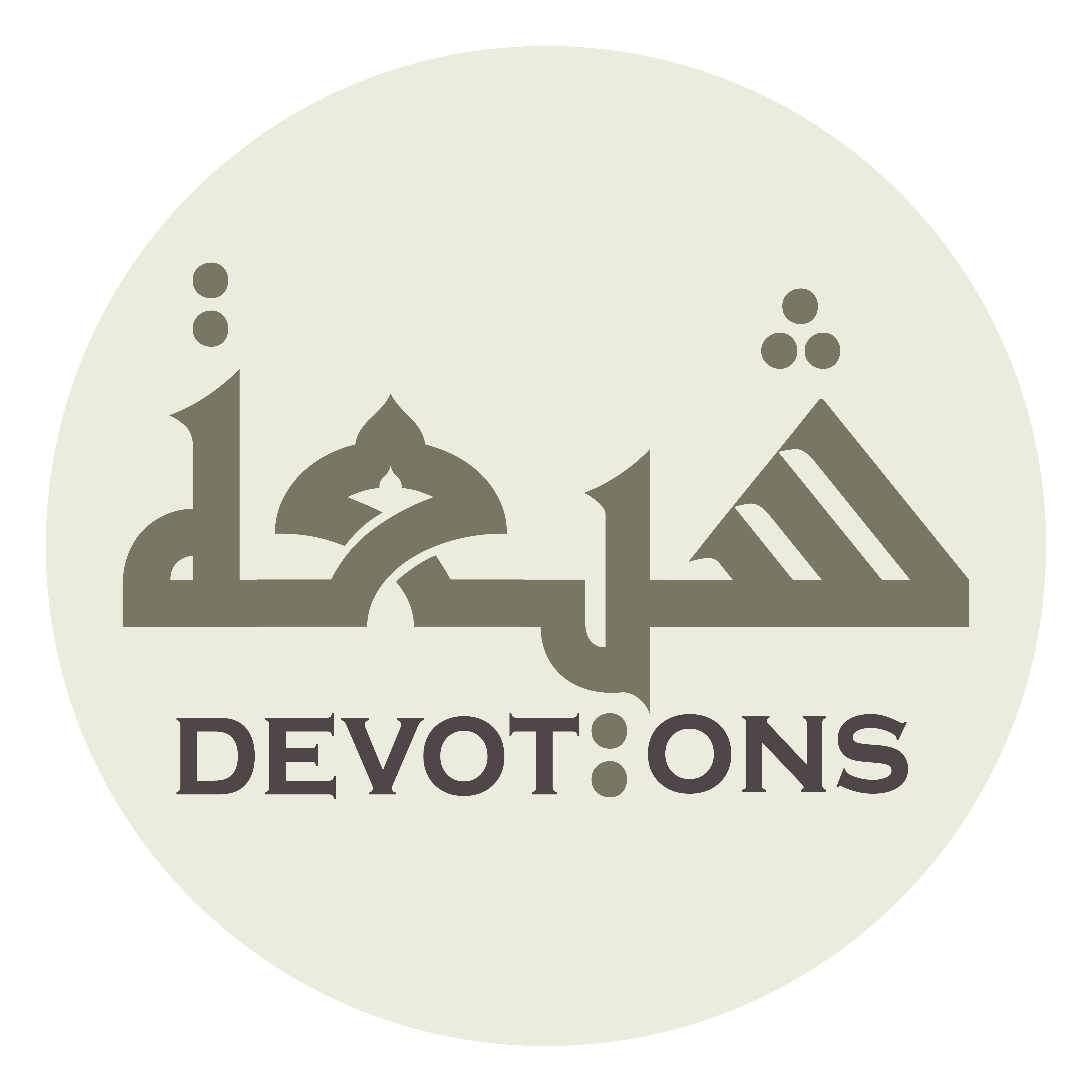 يَا بْنَ النَّبَإِ الْعَظِيمِ

yabnan naba-il `aẓīm

O son of the great news!
Dua Nudba
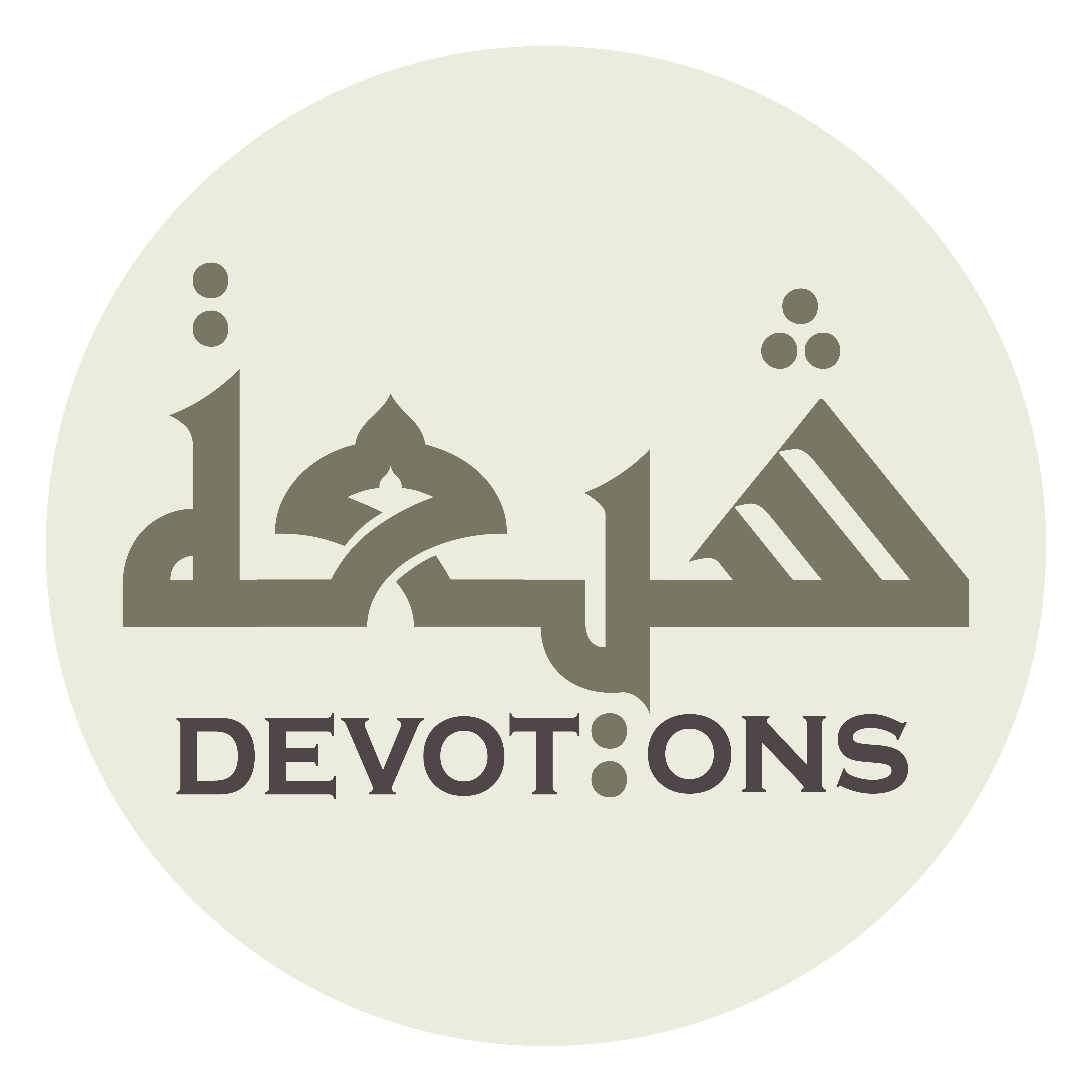 يَا بْنَ مَنْ هُوَ فِيْ أُمِّ الْكِتَابِ لَدَى اللَّهِ عَلِيٌّ حَكِيمٌ

yabna man huwa fī ummil kitābi ladallāhi `aliyyun ḥakīm

O son of him who is elevated and full of wisdom in the original of the Book with Allah.
Dua Nudba
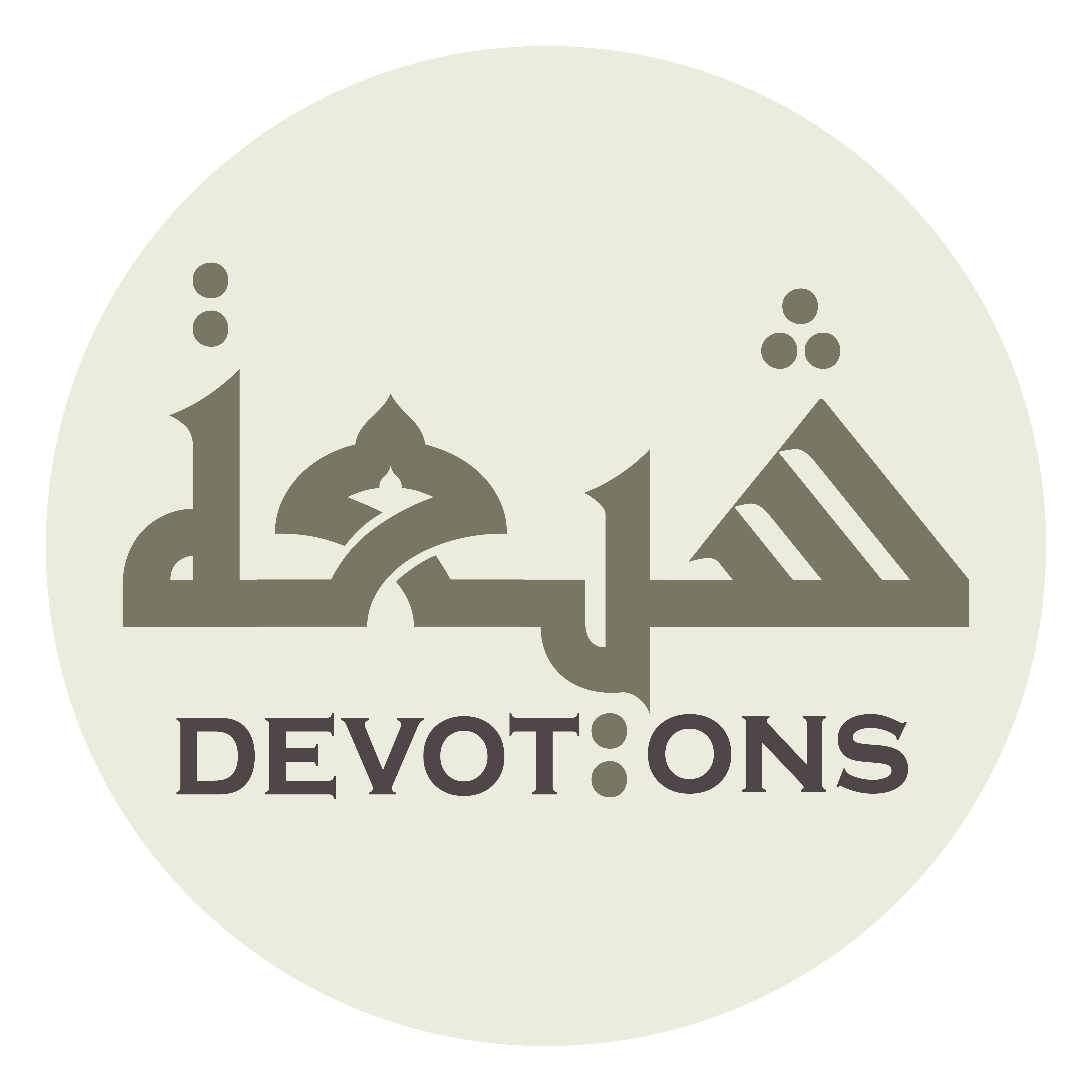 يَا بْنَ الْآيَاتِ وَالْبَيِّنَاتِ

yabnal-āyāti walbayyināt

O son of signs and manifestations!
Dua Nudba
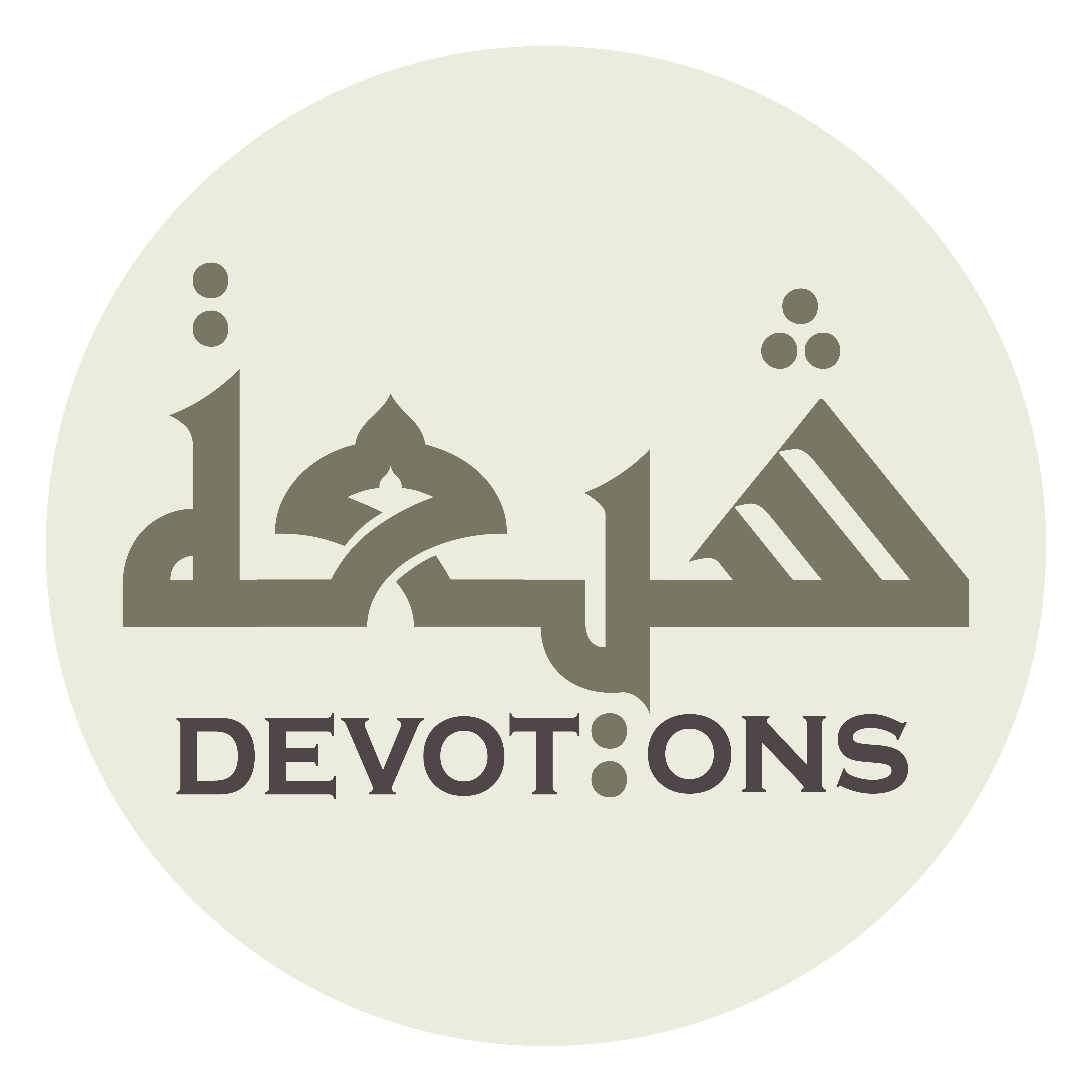 يَا بْنَ الدَّلائِلِ الظَّاهِرَاتِ

yabnad dalā-iliẓ ẓāhirāt

O son of apparent points of evidence!
Dua Nudba
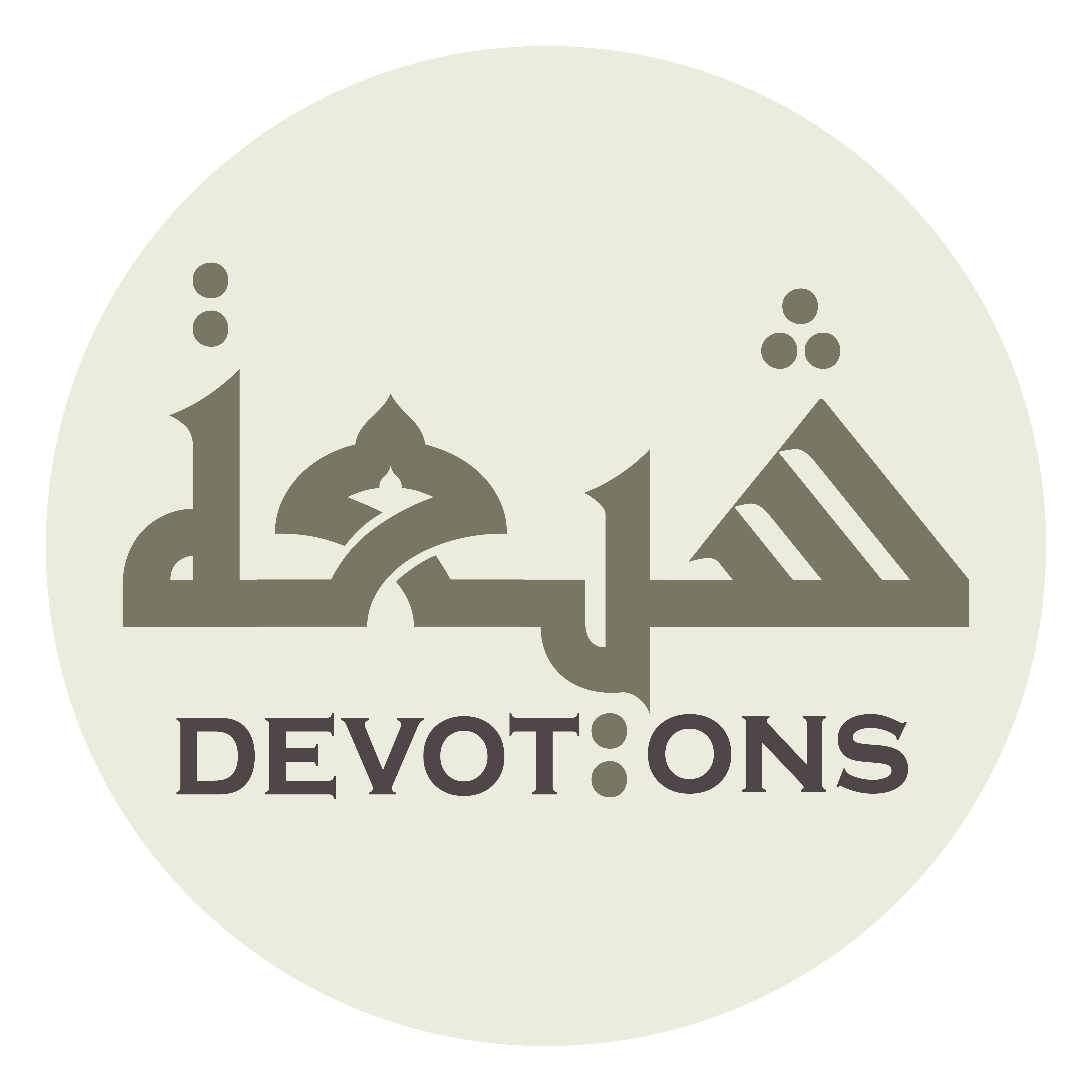 يَا بْنَ الْبَرَاهِينِ الْوَاضِحَاتِ الْبَاهِرَاتِ

yabnal barāhīnil wāḍiḥātil bāhirāt

O son of clear-cut and dazzling substantiations!
Dua Nudba
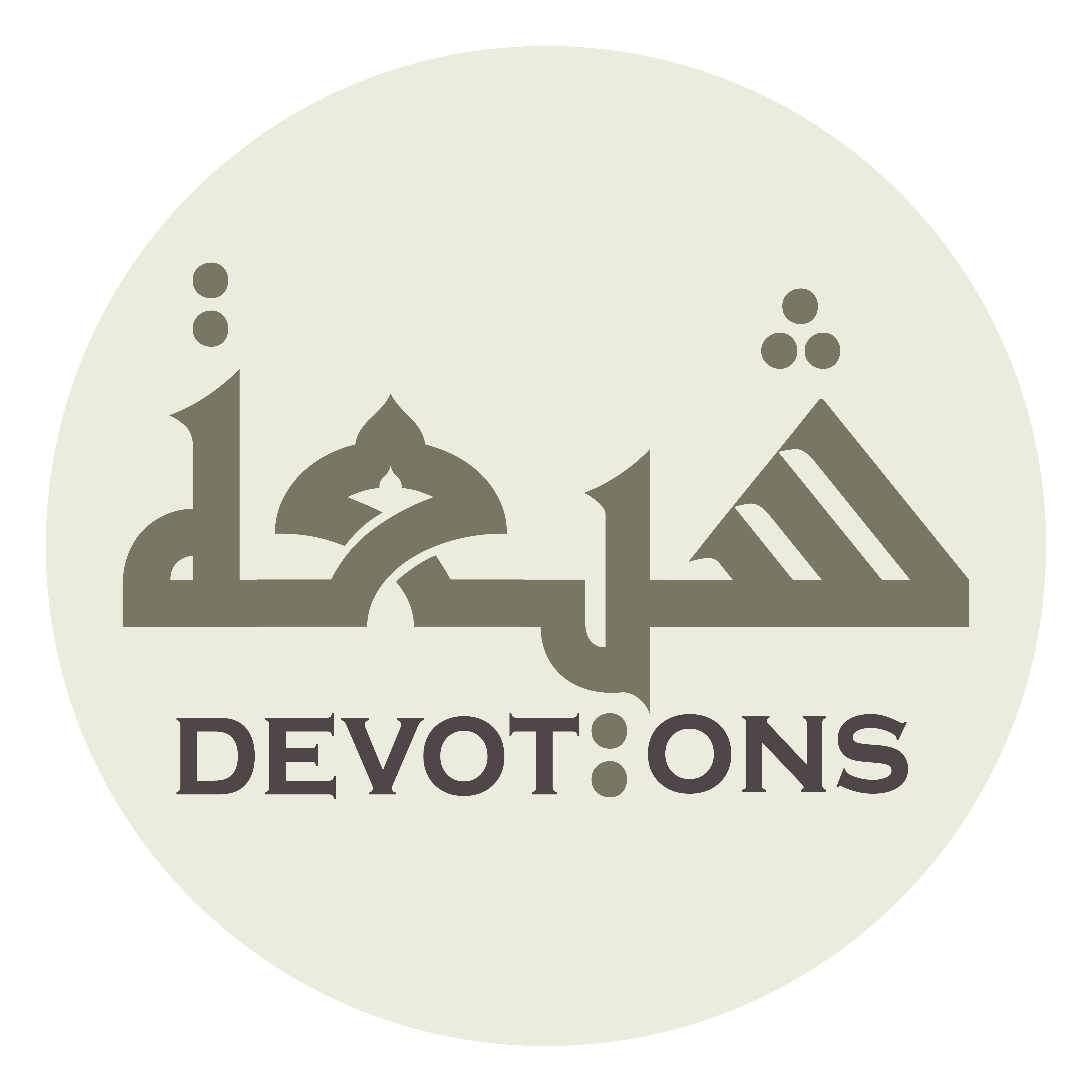 يَا بْنَ الْحُجَجِ الْبَالِغَاتِ

yabnal ḥujajil bālighāt

O son of conclusive arguments!
Dua Nudba
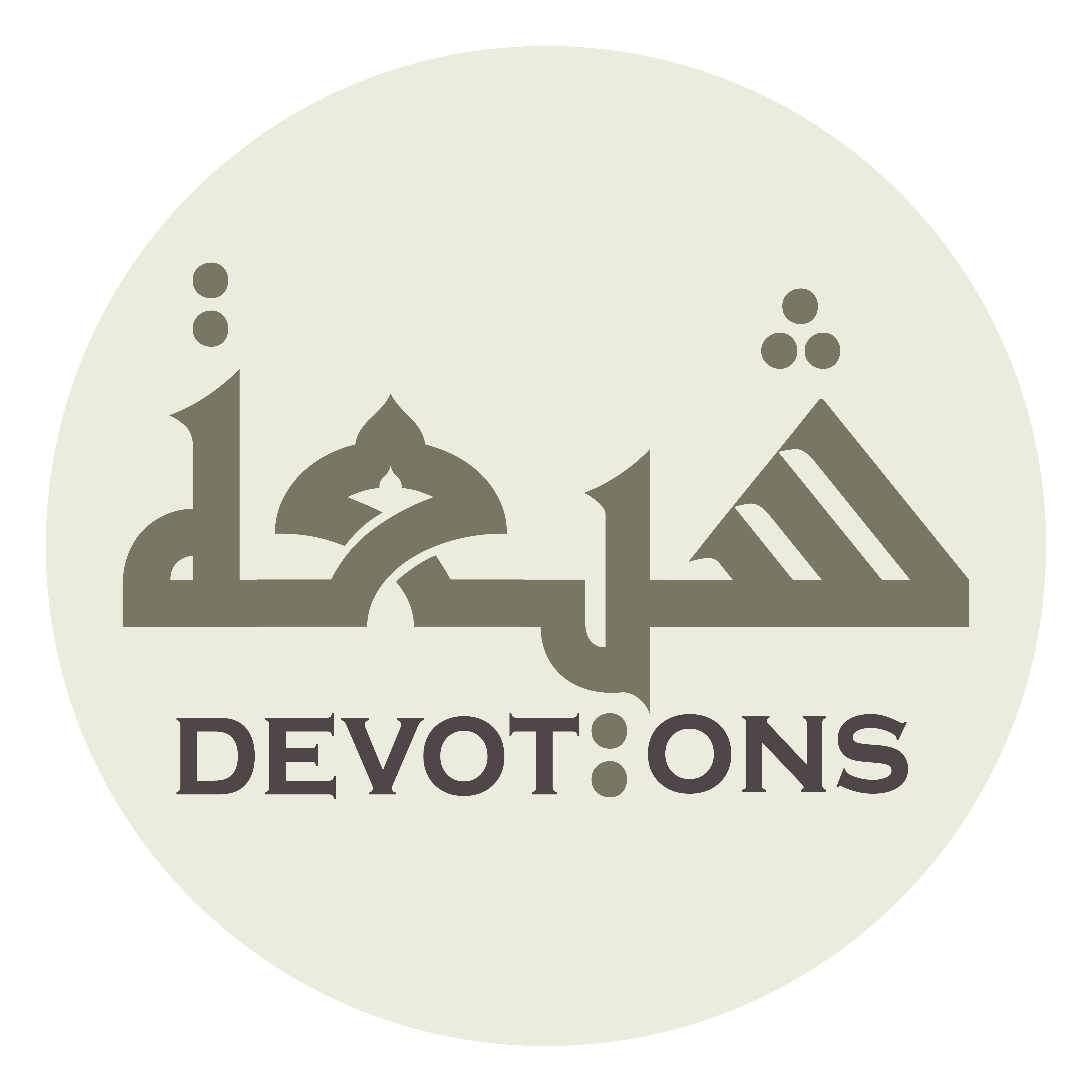 يَا بْنَ النِّعَمِ السَّابِغَاتِ

yabnan ni`amis sābighāt

O son of superabundant bounties!
Dua Nudba
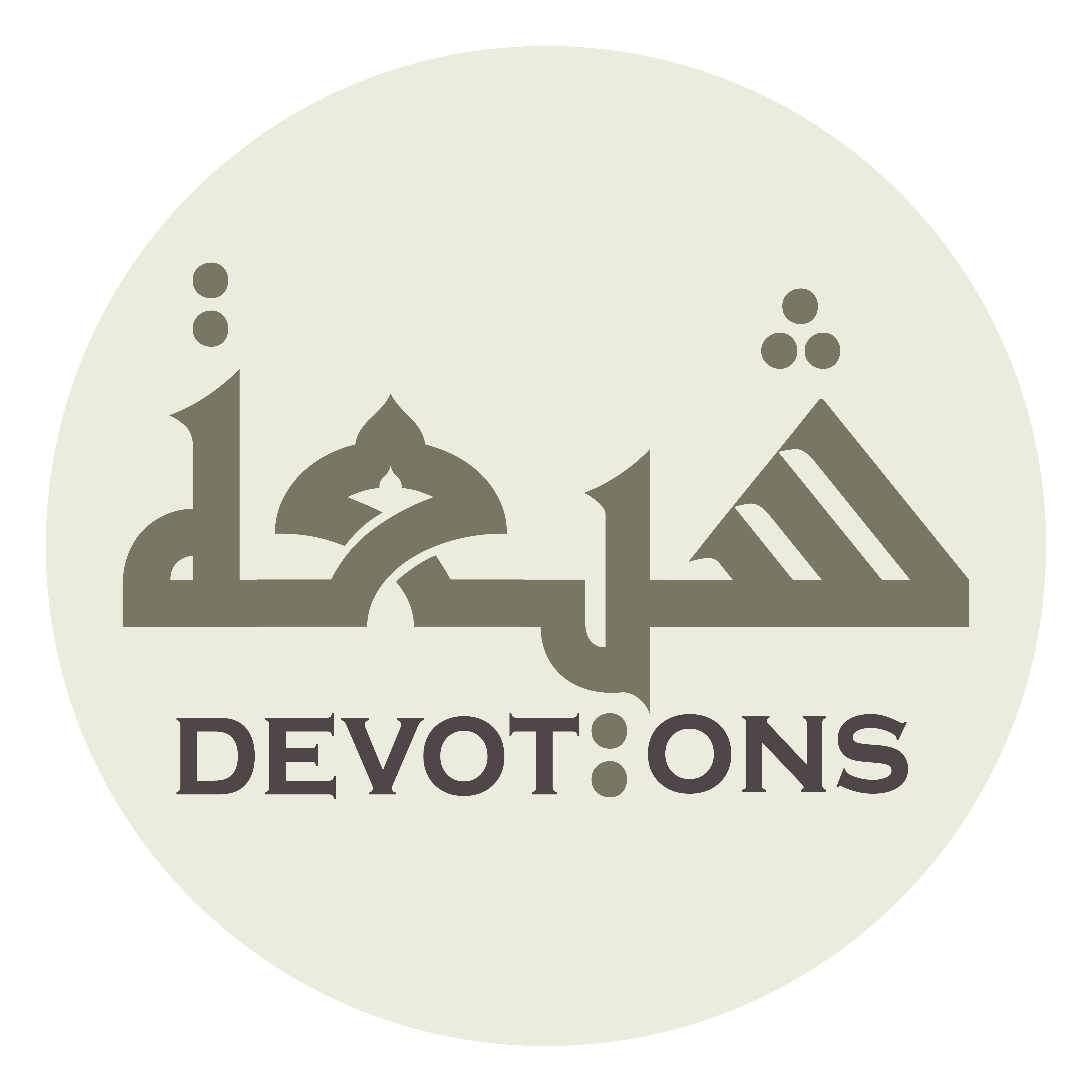 يَا بْنَ طٰهٰ وَالْمُحْكَمَاتِ

yabna ṭāhā walmuḥkamāt

O son of Taha and the decisive (verses)!
Dua Nudba
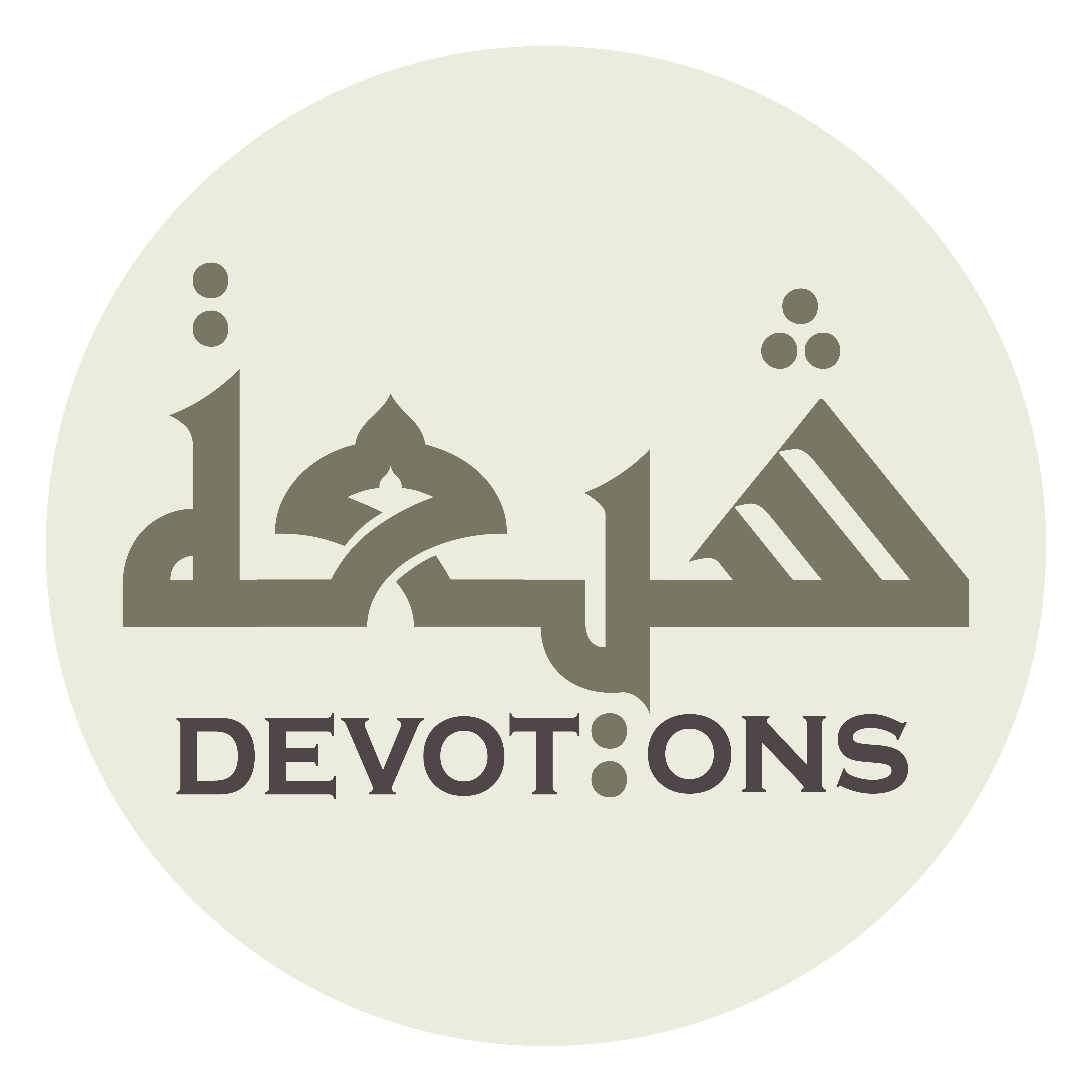 يَا بْنَ يس وَالذَّارِيَاتِ

yabna yāsīn wadh dhāriyāt

O son of Yasin and al-Dhariyat (the winnowing winds)!
Dua Nudba
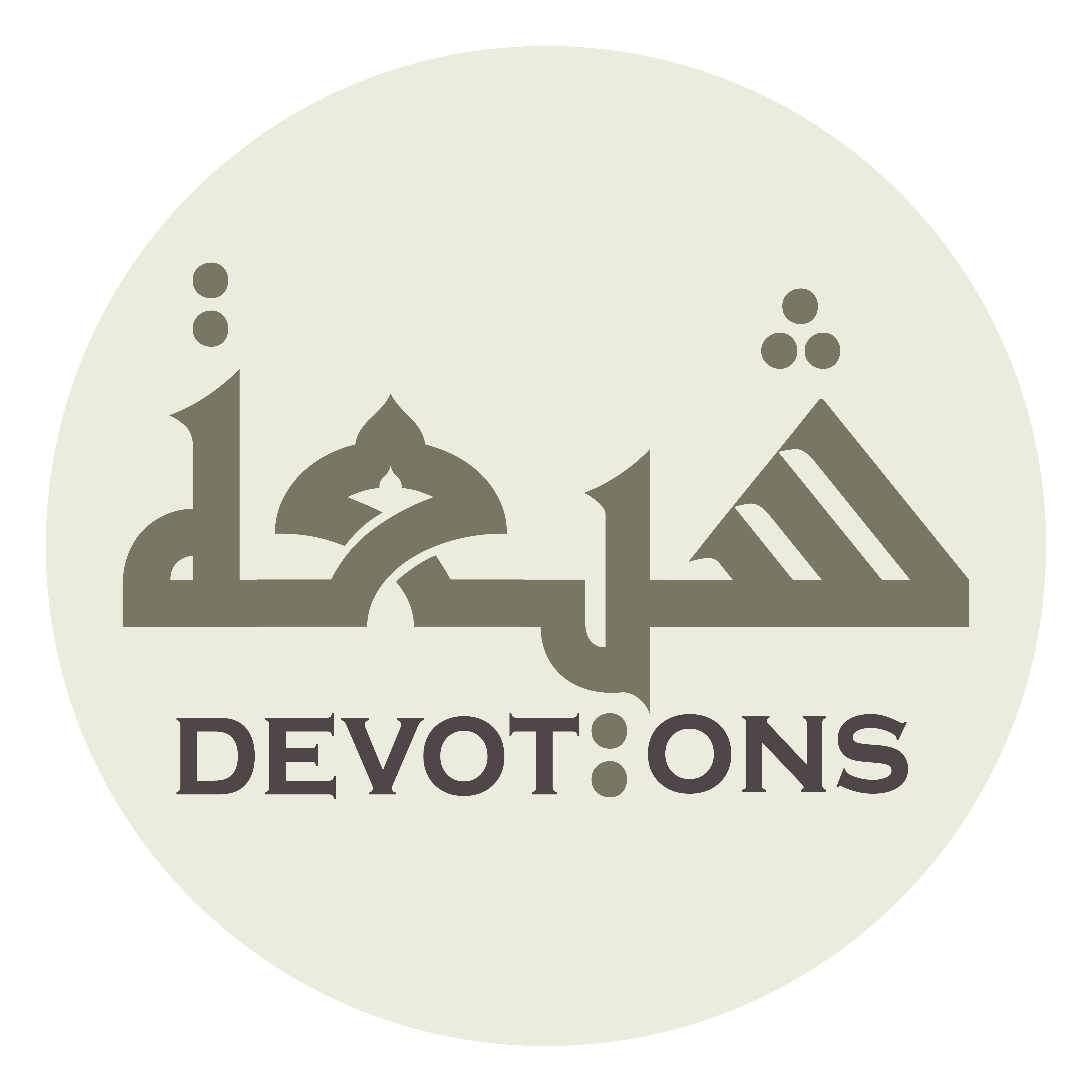 يَا بْنَ الطُّورِ وَالْعَادِيَاتِ

yabnaṭ ṭūri wal`ādiyāt

O son of al-Tur (the Mount of Revelation) and al-`ªdiyat (the running steeds)!
Dua Nudba
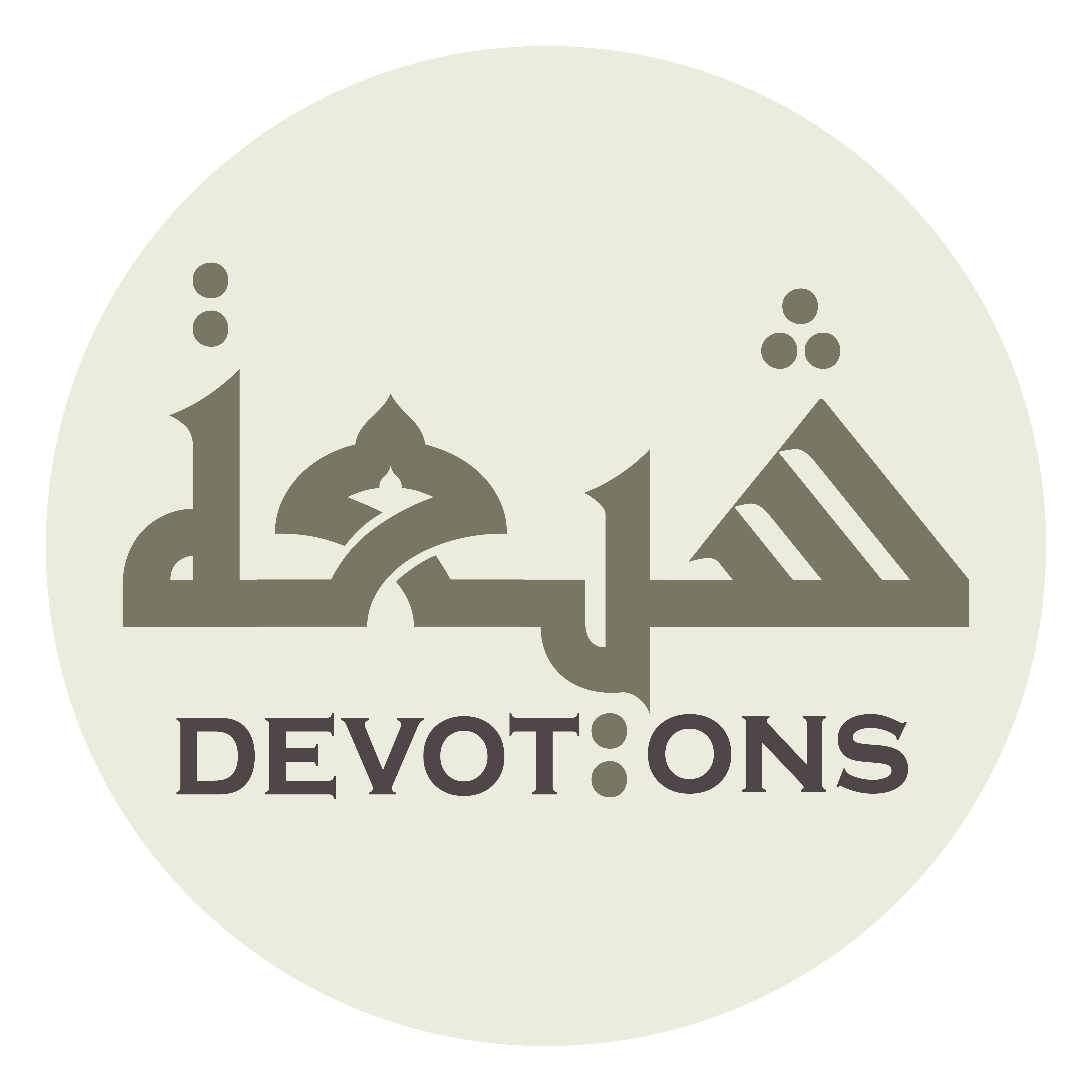 يَا بْنَ مَنْ دَنَا فَتَدَلّىٰ

yabna man danā fatadallā

O son of him who drew near and then bowed;
Dua Nudba
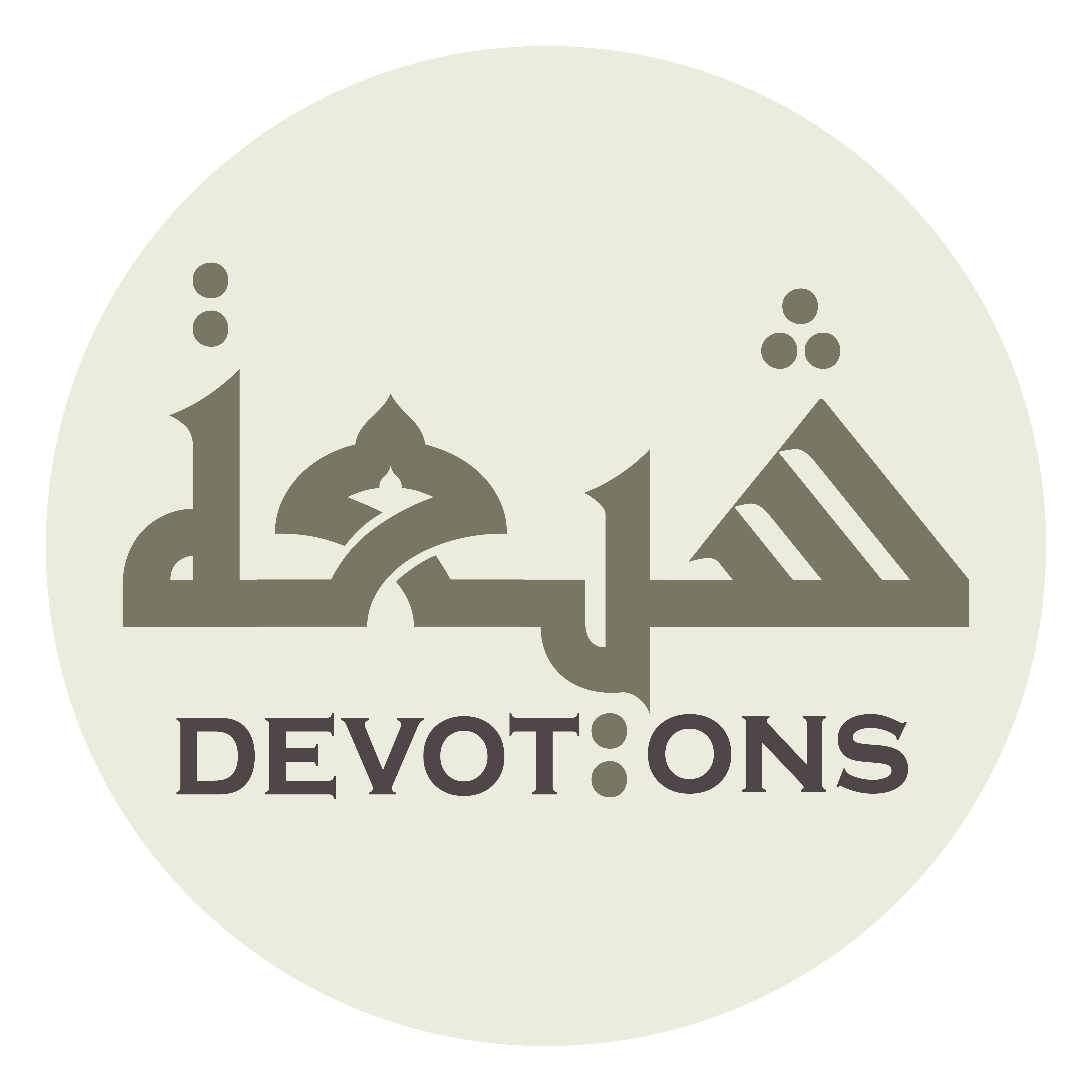 فَكَانَ قَابَ قَوْسَيْنِ أَوْ أَدْنىٰ

fakāna qāba qawsayni aw adnā

he therefore was the measure of two bows or closer still;
Dua Nudba
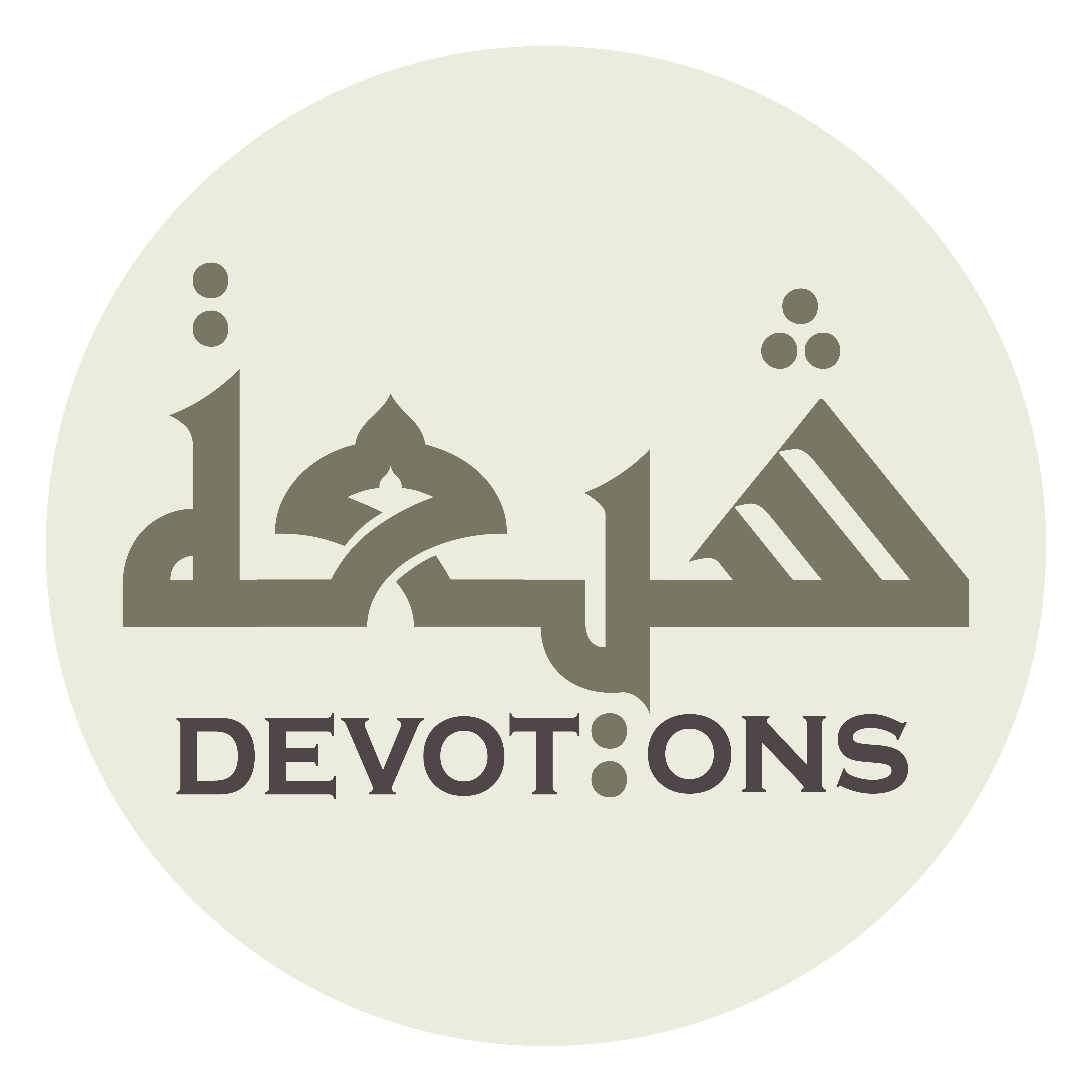 دُنُوًّا وَاقْتِرَابًا مِنَ الْعَلِيِّ الْأَعْلٰى

dunuwwan waqtirāban minal `aliyyil a`lā

nearness and closeness to the Most High and Most Exalted (Lord)!
Dua Nudba
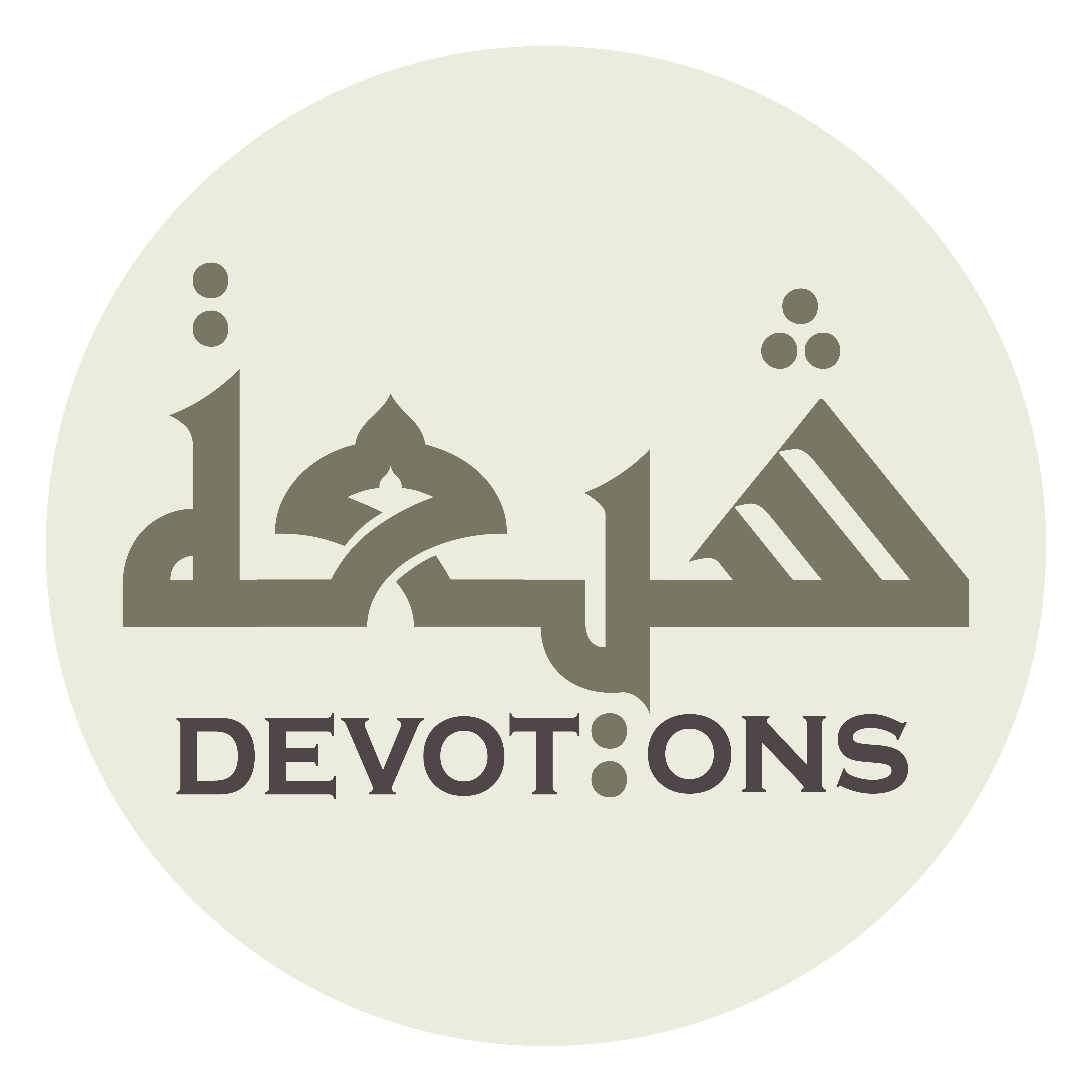 لَيْتَ شِعْرِيْ أَيْنَ اسْتَقَرَّتْ بِكَ النَّوٰى

layta shi`rī aynastaqarrat bikan nawā

How I wonder! Where has farness taken you?
Dua Nudba
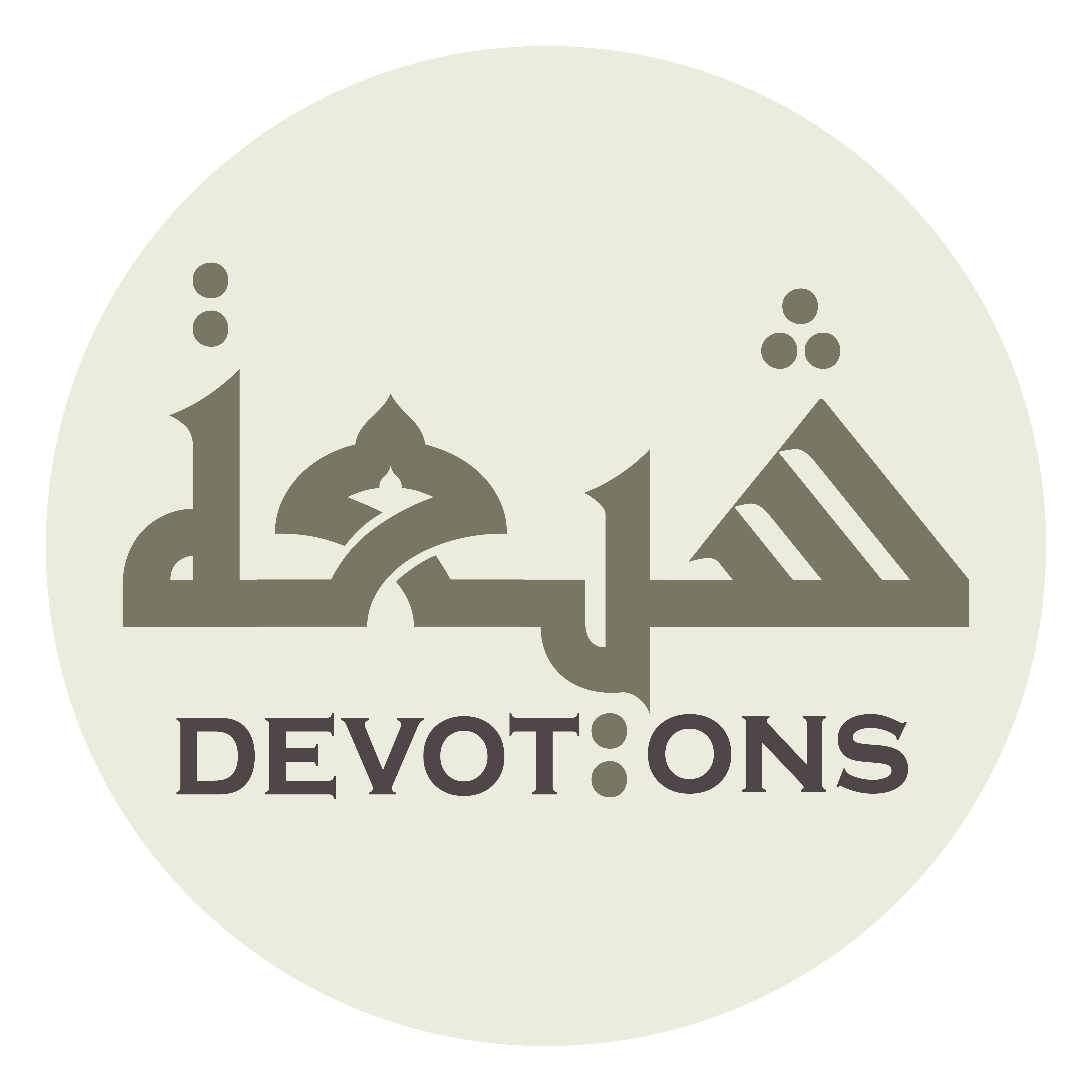 بَلْ أَيُّ أَرْضٍ تُقِلُّكَ أَوْ ثَرىٰ

bal ayyu ar-ḍin tuqilluka aw tharā

Or which land or soil is carrying you?
Dua Nudba
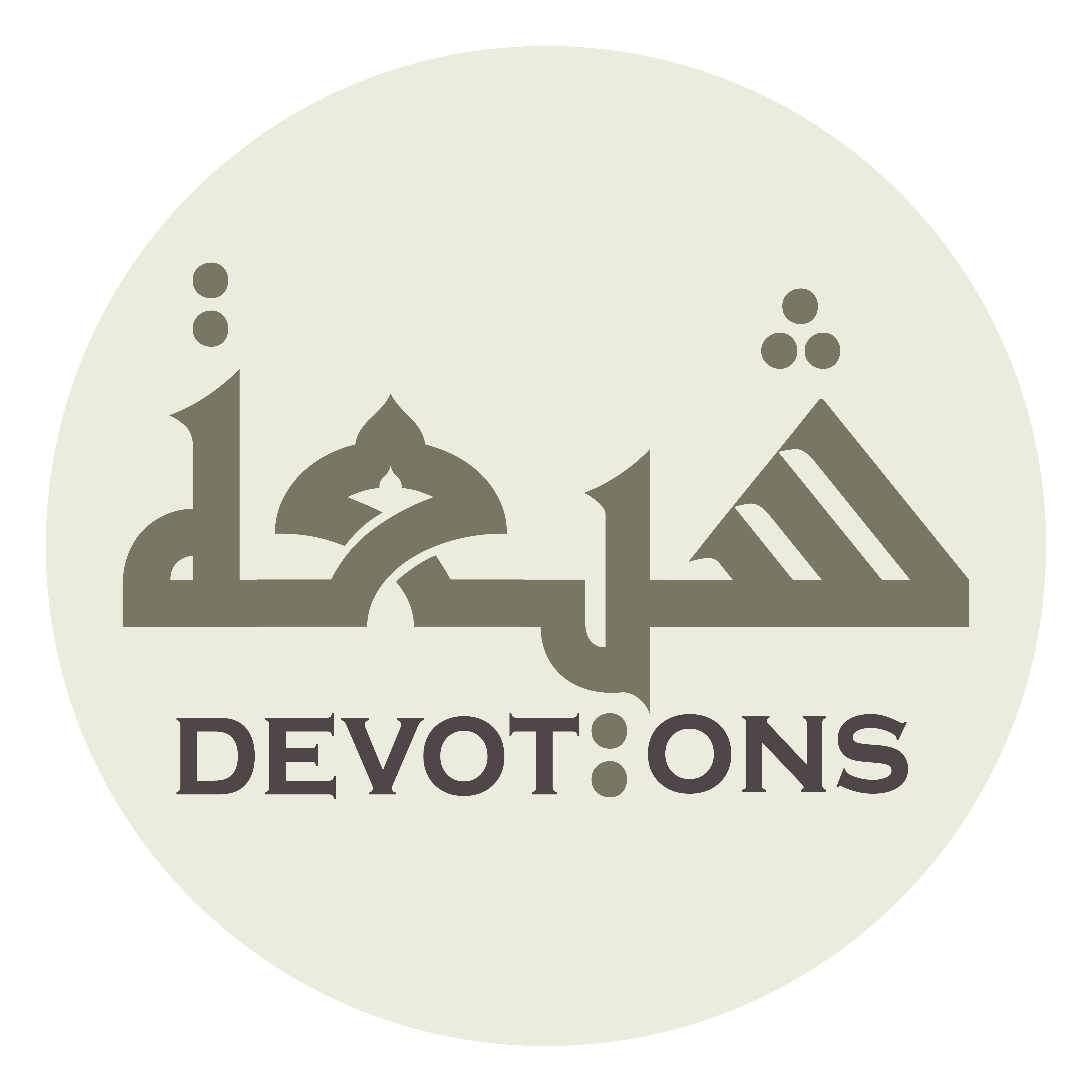 أَبِرَضْوٰى أَوْ غَيْرِهَا أَمْ ذِيْ طُوٰى

abiraḍwā aw ghayrihā am dhī ṭuwā

Is it on (Mount) Radwa or elsewhere on (Mount) Dhi-Tuwa?
Dua Nudba
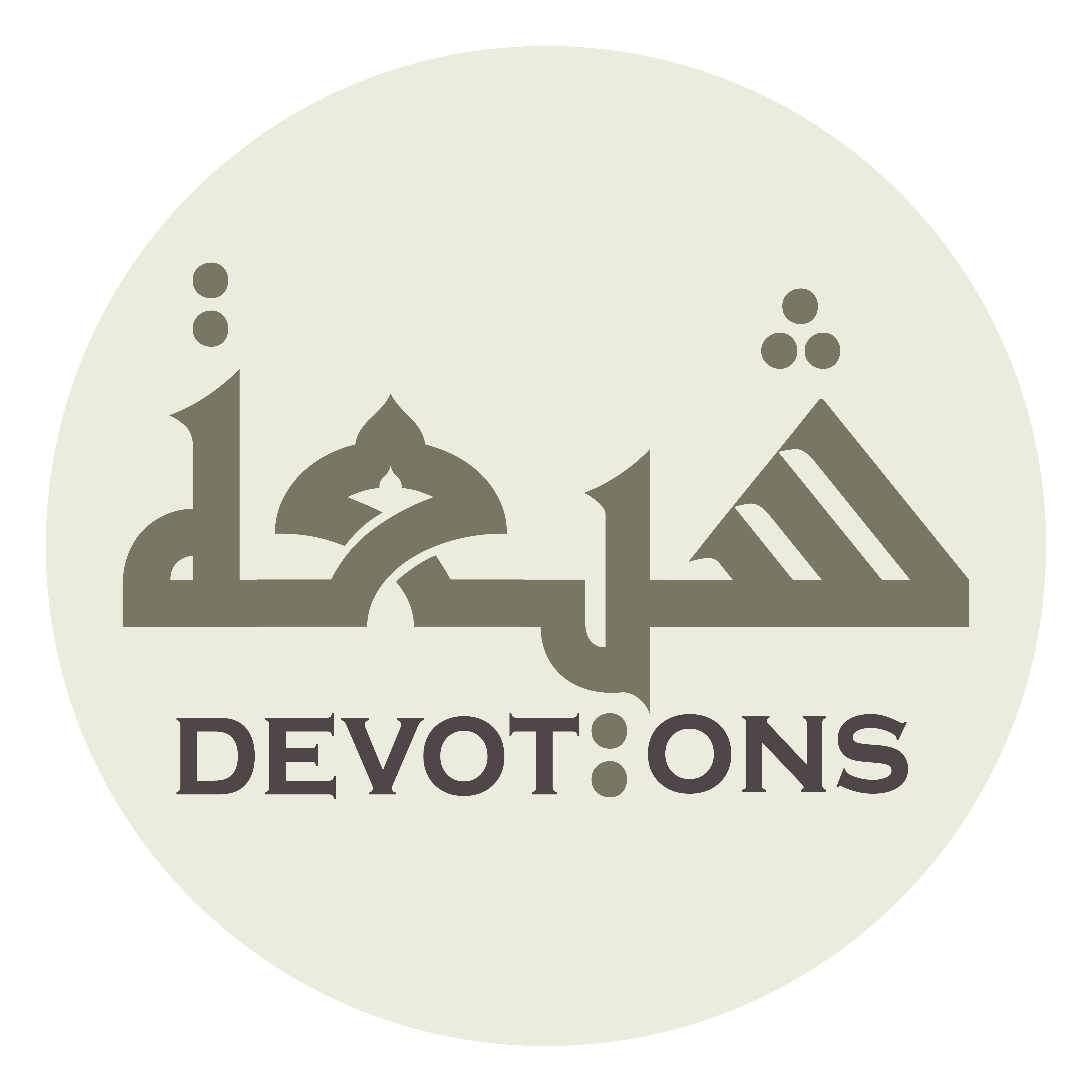 عَزِيزٌ عَلَيَّ أَنْ أَرَى الْخَلْقَ وَلَا تُرىٰ

`azīzun `alayya an aral khalqa walā turā

It is hard for me that I can see all creatures but I can neither see you
Dua Nudba
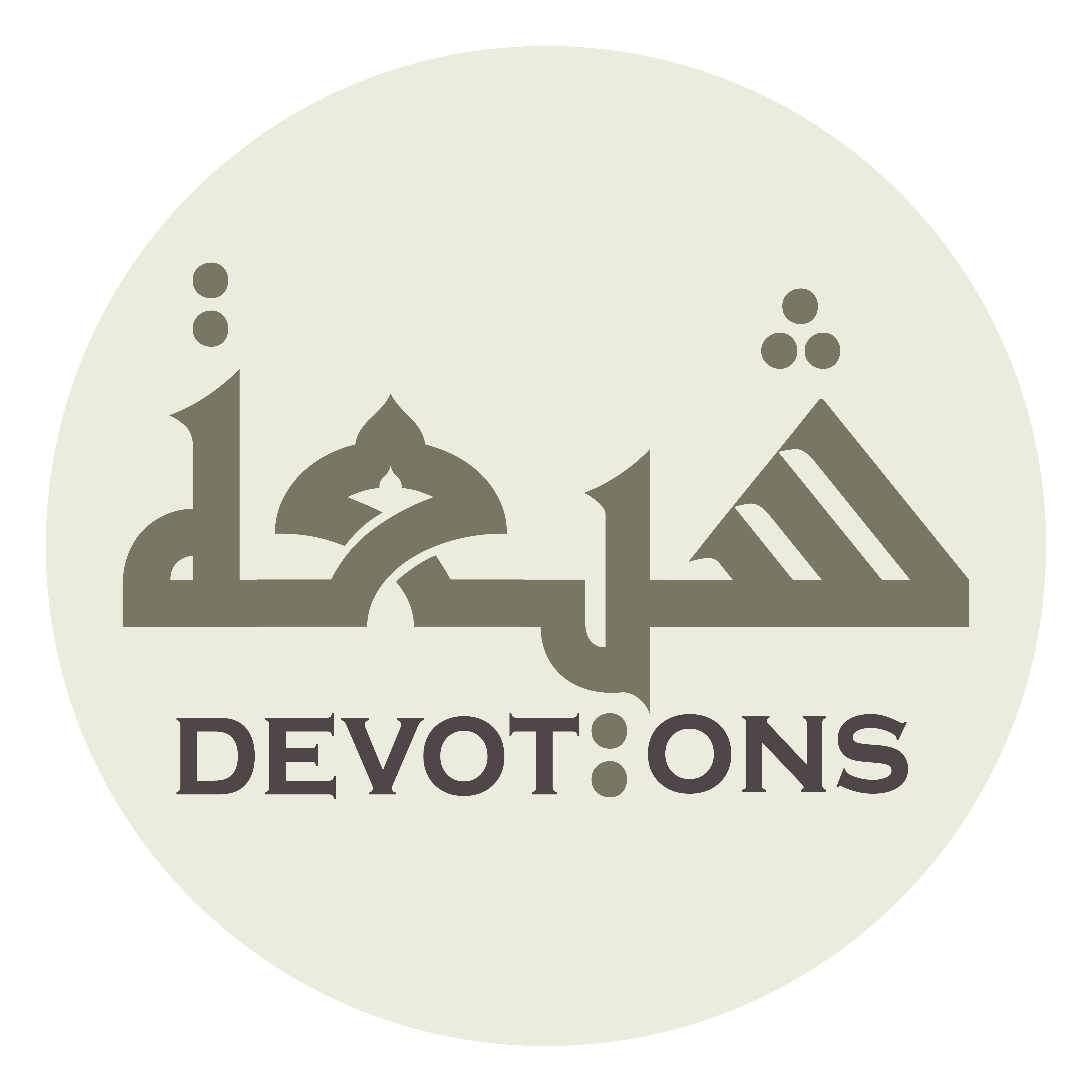 وَلَا أَسْمَعُ لَكَ حَسِيْسًا وَلَا نَجْوٰى

walā asma`u laka ḥasīsan walā najwā

nor can I hear any whisper or confidential talk from you!
Dua Nudba
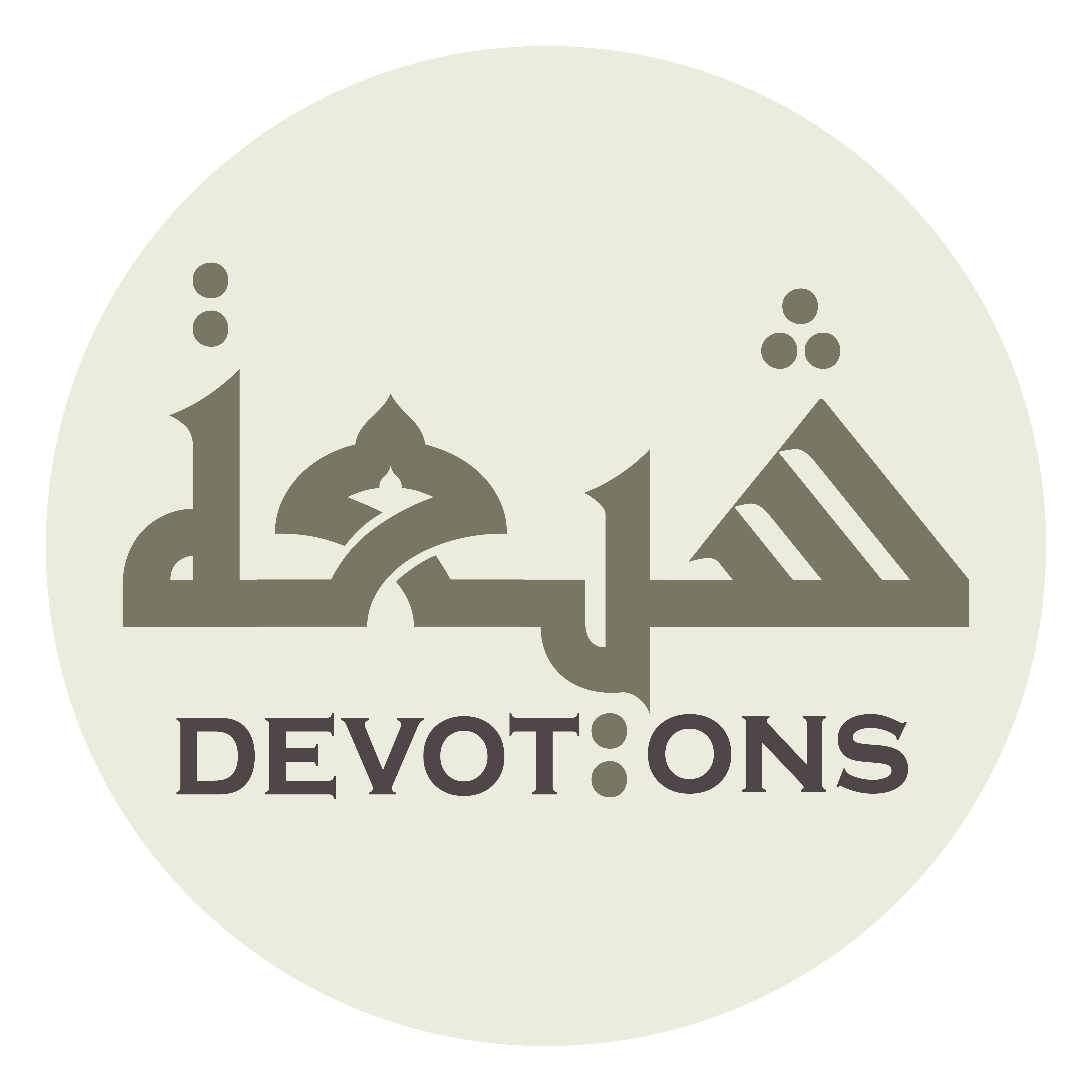 عَزِيزٌ عَلَيَّ أَنْ تُحِيطَ بِكَ دُوْنِيَ الْبَلْوٰى

`azīzun `alayya an tuḥīṭa bika dūniyal balwā

It is hard for me that ordeals encompass you, not me
Dua Nudba
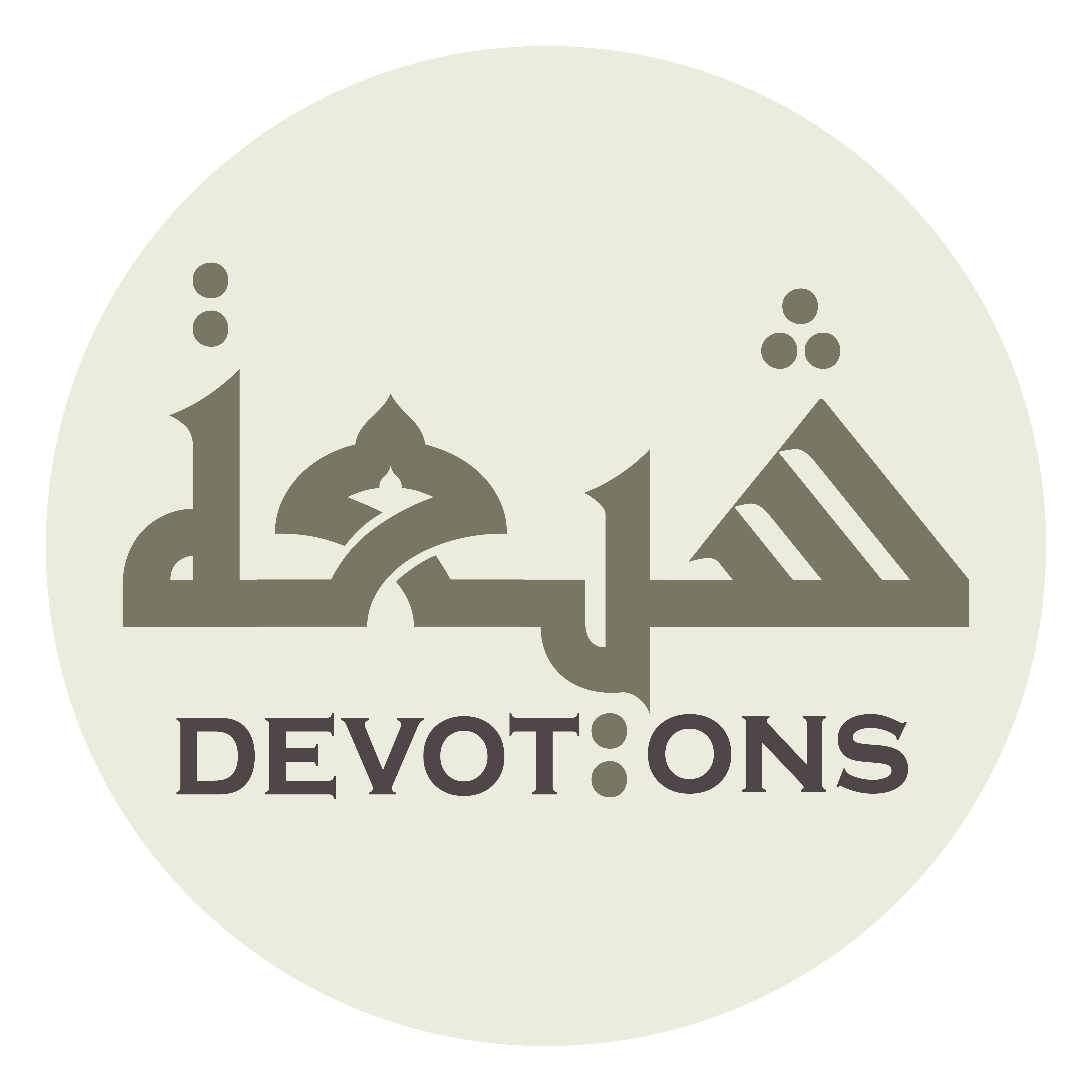 وَلَا يَنَالُكَ مِنِّيْ ضَجِيْجٌ وَلَا شَكْوٰى

walā yanāluka minnī ḍajījun walā shakwā

and neither cry nor complaint from me can rally round you!
Dua Nudba
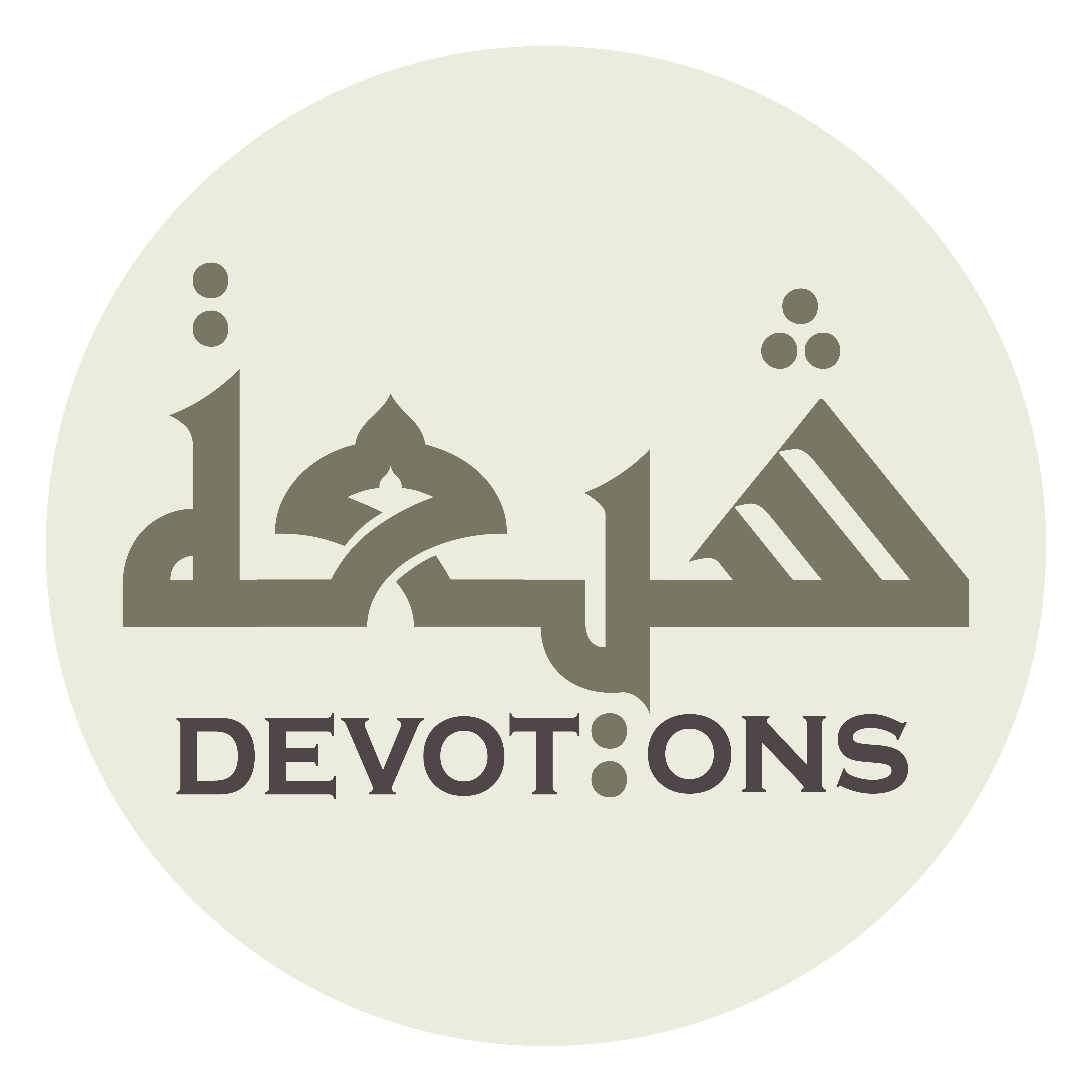 بِنَفْسِيْ أَنْتَ مِنْ مُغَيَّبٍ لَمْ يَخْلُ مِنَّا

binafsī anta min mughayyabin lam yakhlu minnā

May my soul be ransom for you; for although you are hidden from us, you have never forsaken us.
Dua Nudba
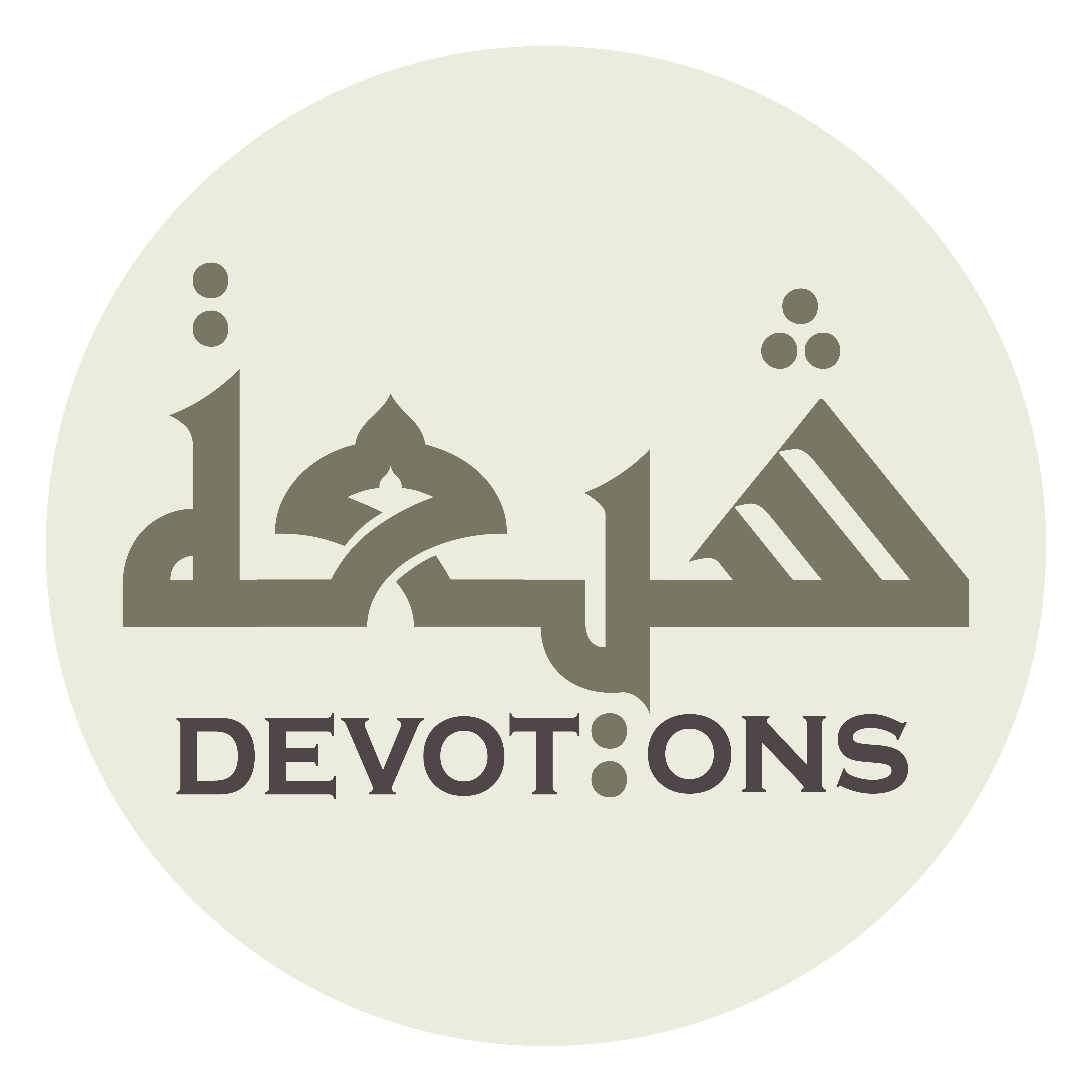 بِنَفْسِيْ أَنْتَ مِنْ نَازِحٍ مَا نَزَحَ عَنَّا

binafsī anta min nāziḥin mā nazaḥa `annā

May my soul be ransom for you; for although you are away, you have never been away from us.
Dua Nudba
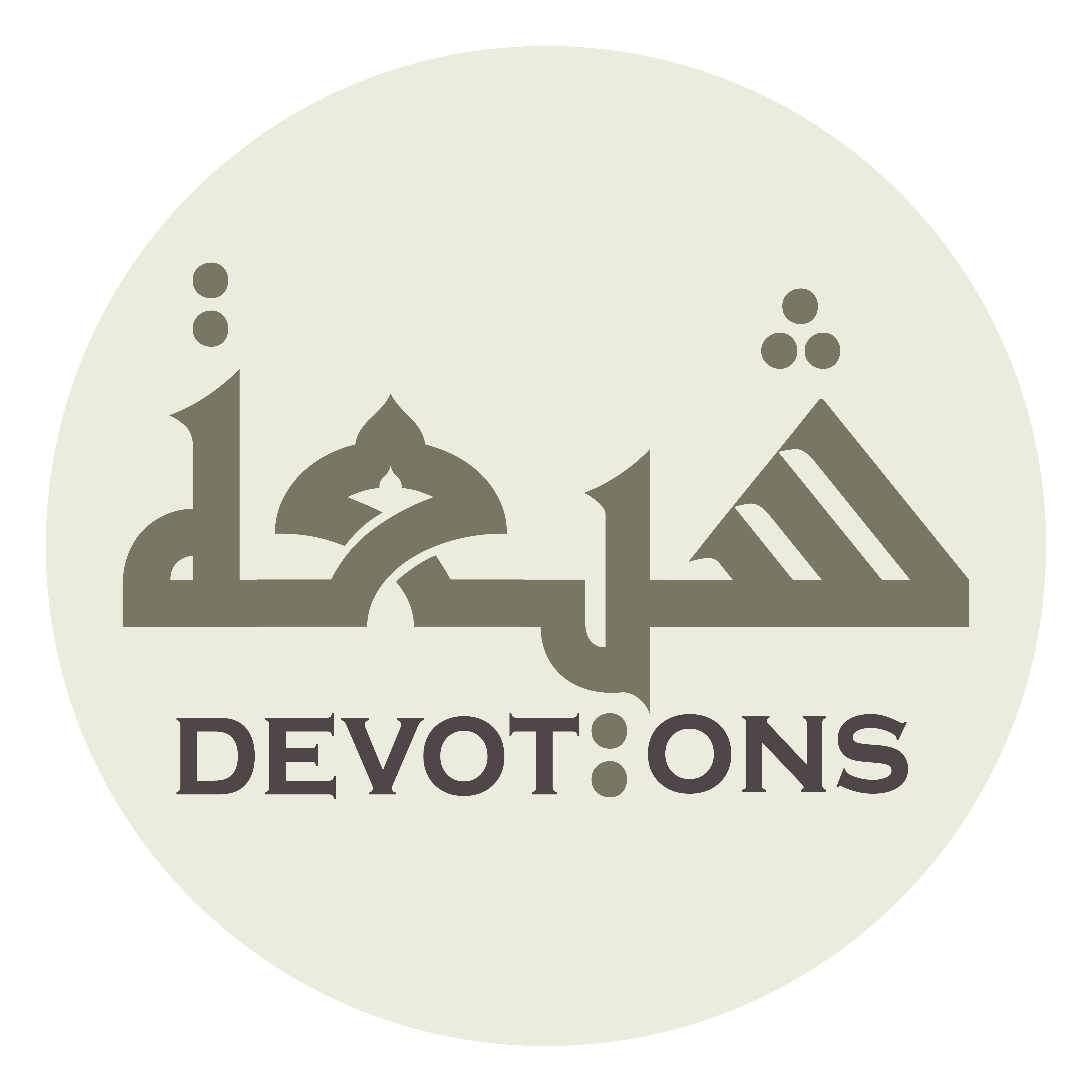 بِنَفْسِيْ أَنْتَ أُمْنِيَّةُ شَائِقٍ يَتَمَنَّى

binafsī anta umniyyatu shā-iqin yatamannā

May my soul be ransom for you; for you are the wish of an eager
Dua Nudba
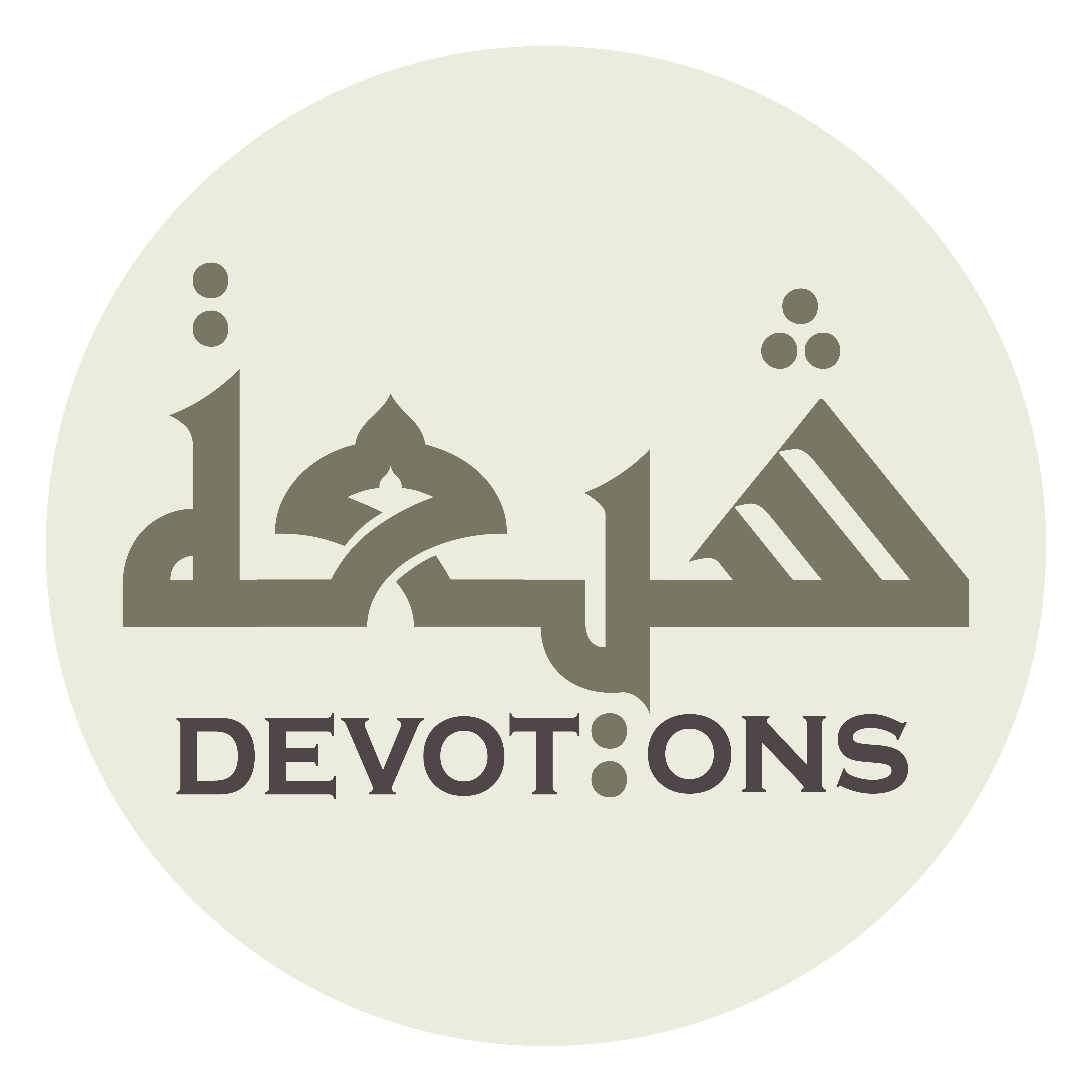 مِنْ مُؤْمِنٍ وَمُؤْمِنَةٍ ذَكَرَا فَحَنَّا

min mu-minin wamu-minatin dhakarā faḥannā

believing man or woman who mention you and miss you.
Dua Nudba
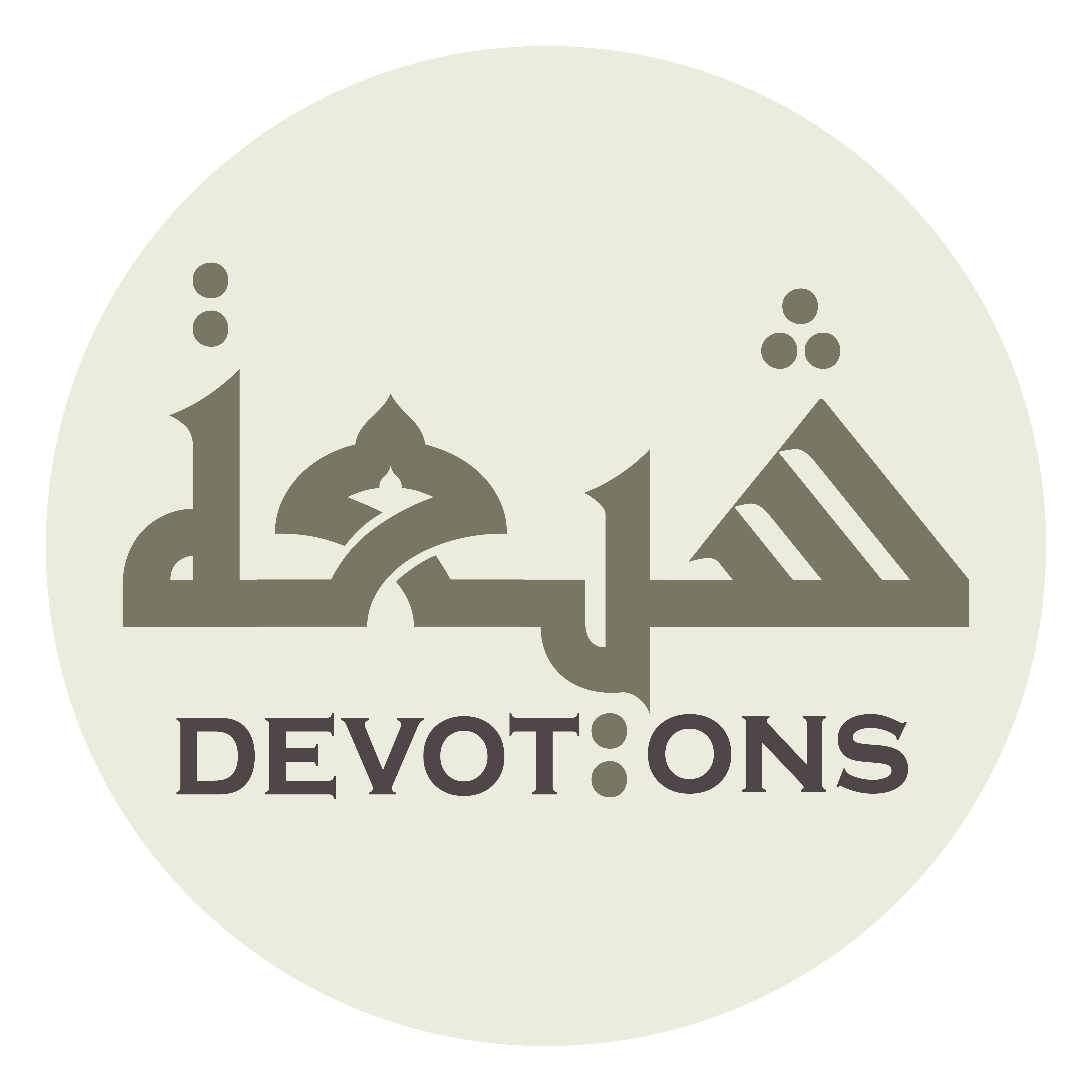 بِنَفْسِيْ أَنْتَ مِنْ عَقِيدِ عِزٍّ لَا يُسَامَى

binafsī anta min `aqīdi `izzin lā yusāmā

May my soul be ransom for you; for you are an unmatched pioneer of dignity.
Dua Nudba
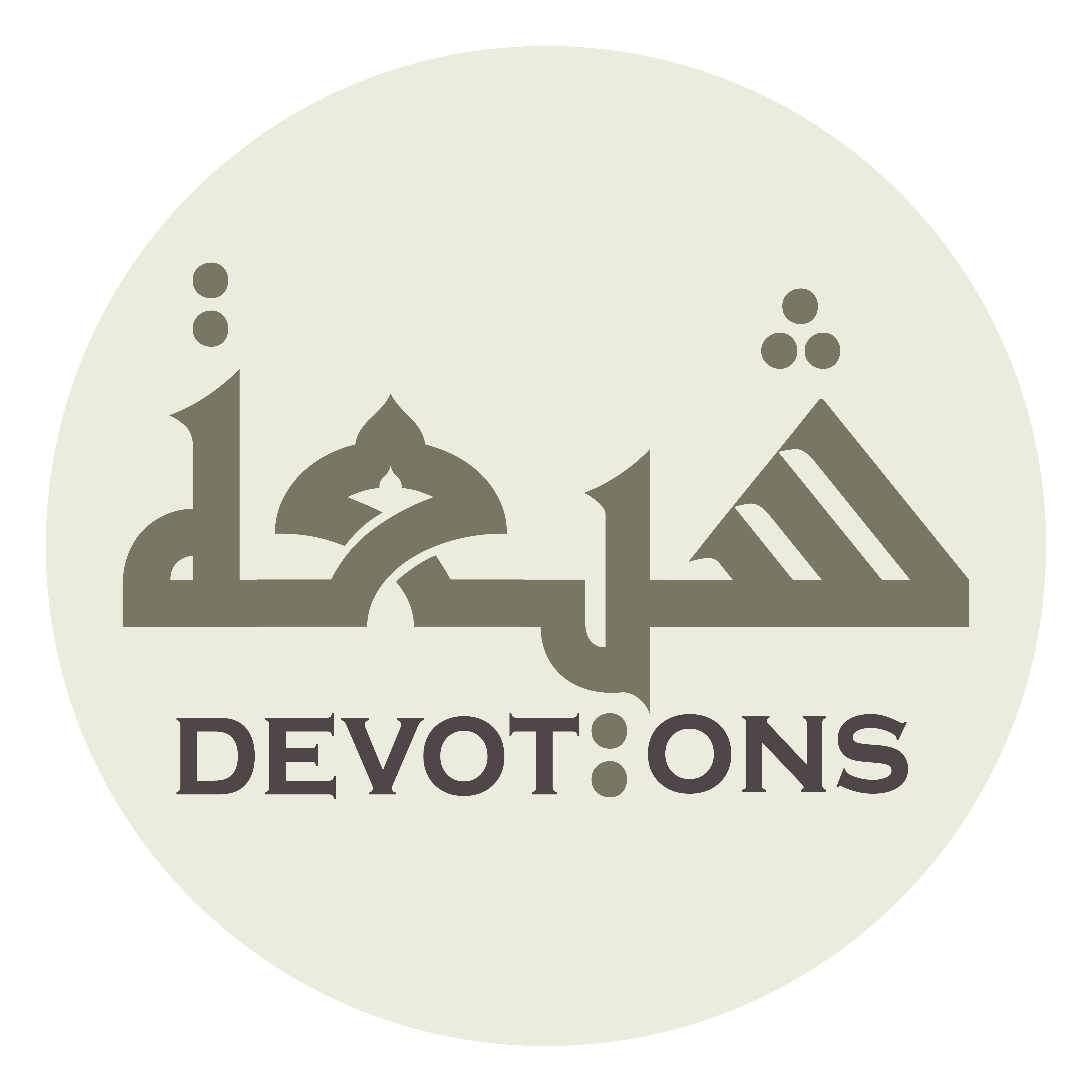 بِنَفْسِيْ أَنْتَ مِنْ أَثِيلِ مَجْدٍ لَا يُجَارَى

binafsī anta min athīli majdin lā yujārā

May my soul be ransom for you; for you are an unrivaled origin of glory.
Dua Nudba
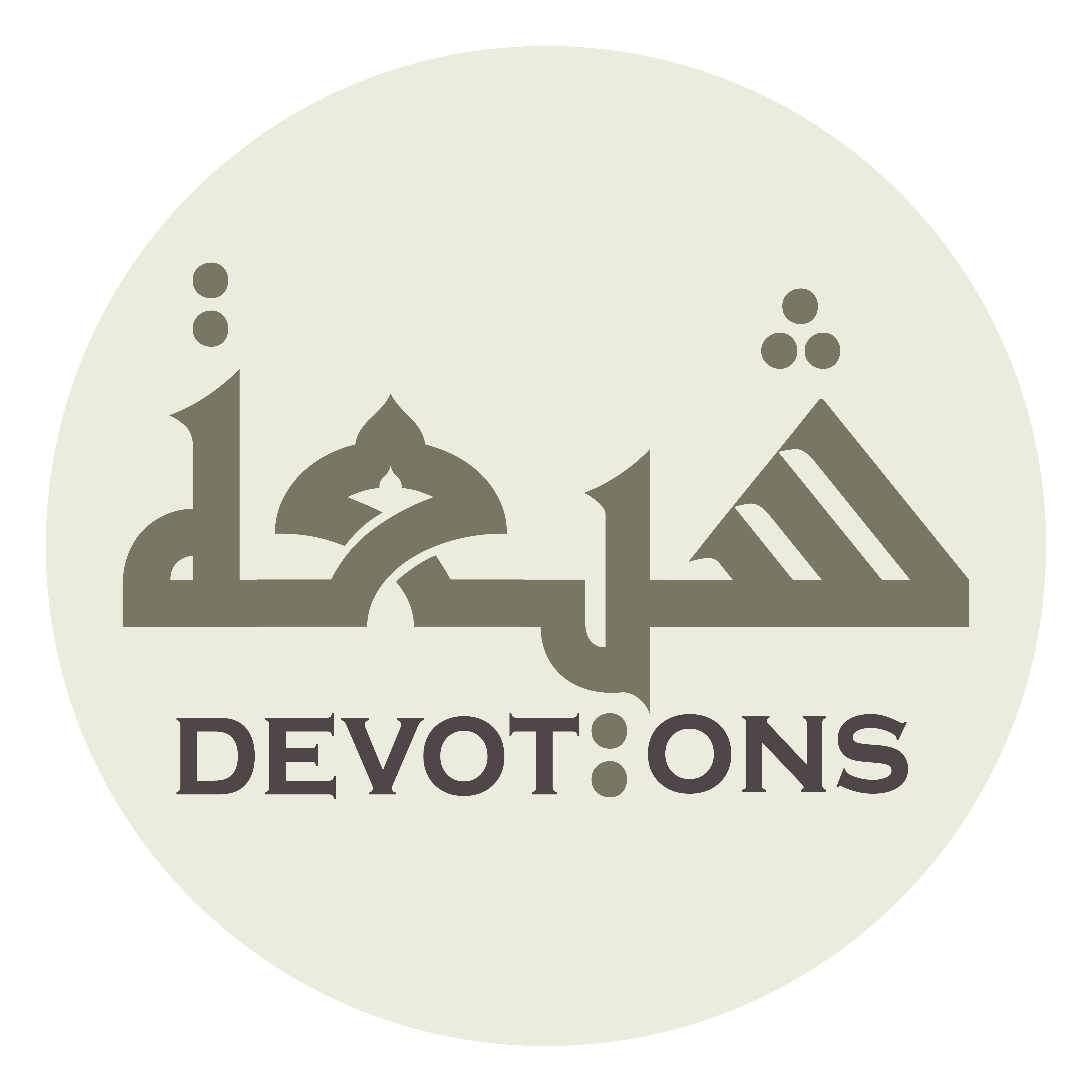 بِنَفْسِيْ أَنْتَ مِنْ تِلادِ نِعَمٍ لَا تُضَاهَى

binafsī anta min tilādi ni`amin lā tuḍāhā

May my soul be ransom for you; for you are unparalleled center of bounties.
Dua Nudba
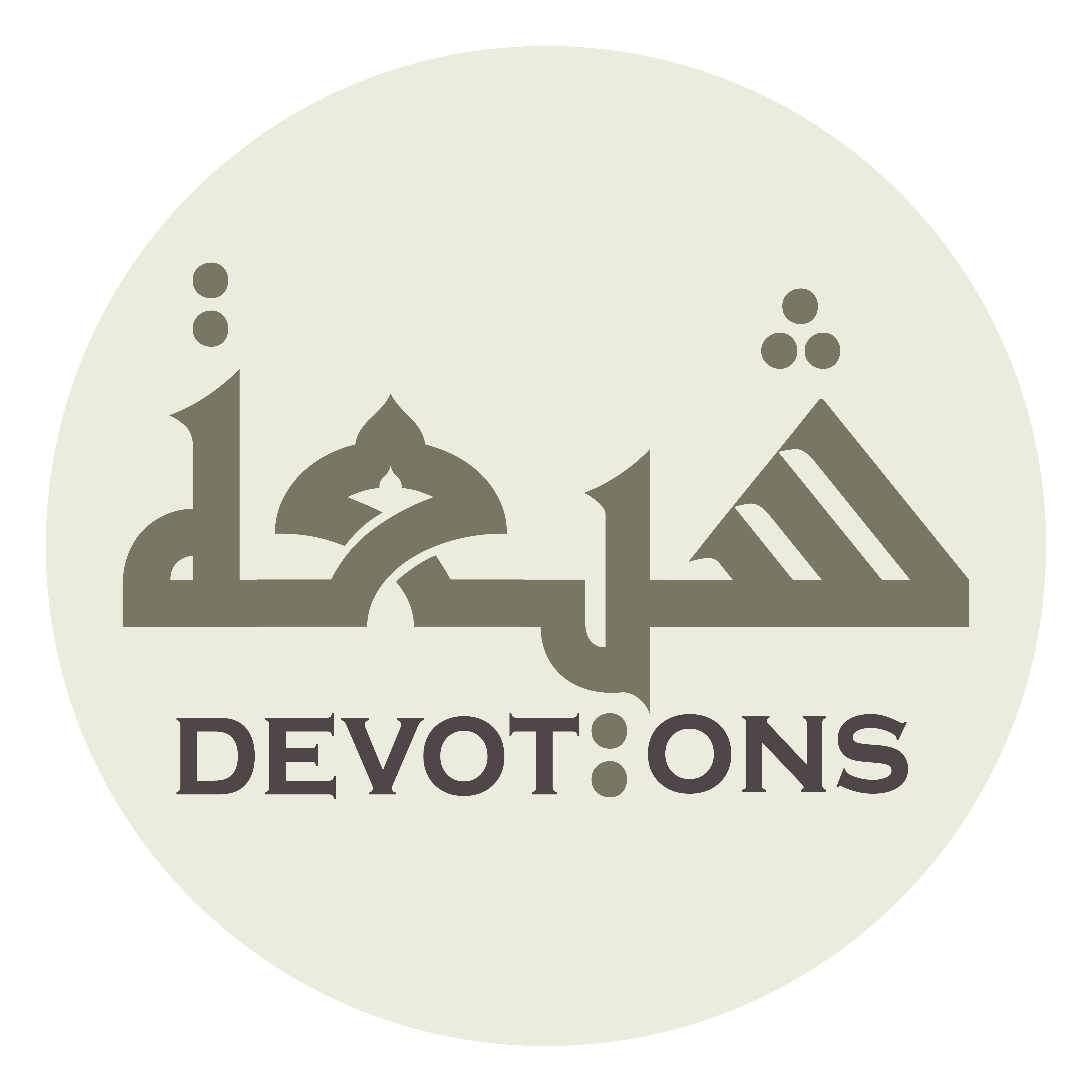 بِنَفْسِيْ أَنْتَ مِنْ نَصِيفِ شَرَفٍ لَا يُسَاوٰى

binafsī anta min naṣīfi sharafin lā yusāwā

May my soul be ransom for you; for you are unequaled in all-inclusive honor.
Dua Nudba
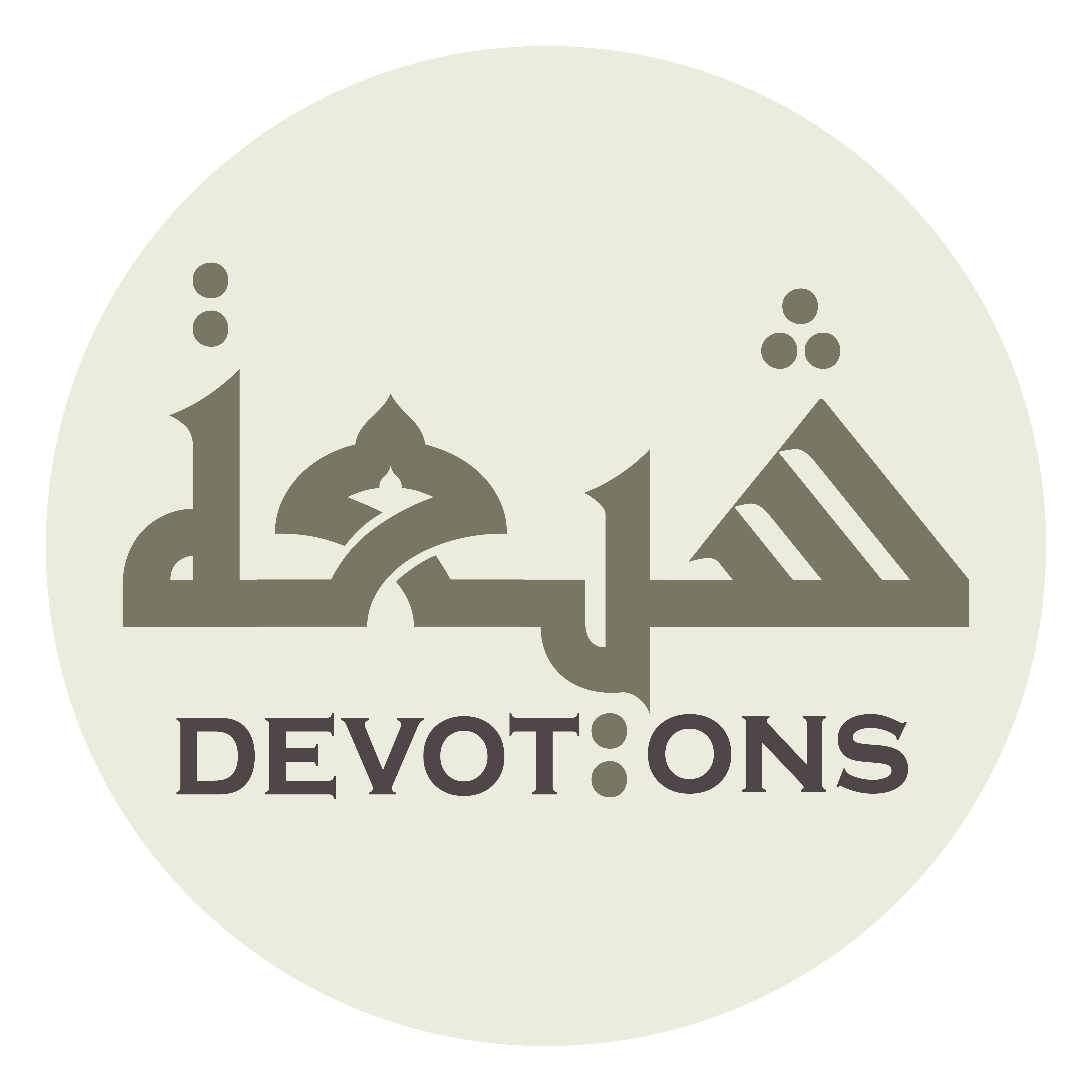 إِلٰى مَتىٰ أَحَارُ فِيكَ يَا مَوْلَايَ وَإِلٰى مَتَى

ilā matā aḥāru fīka yā mawlāya wa-ilā matā

Until when will I be bewildered about you, O my master, and until when?
Dua Nudba
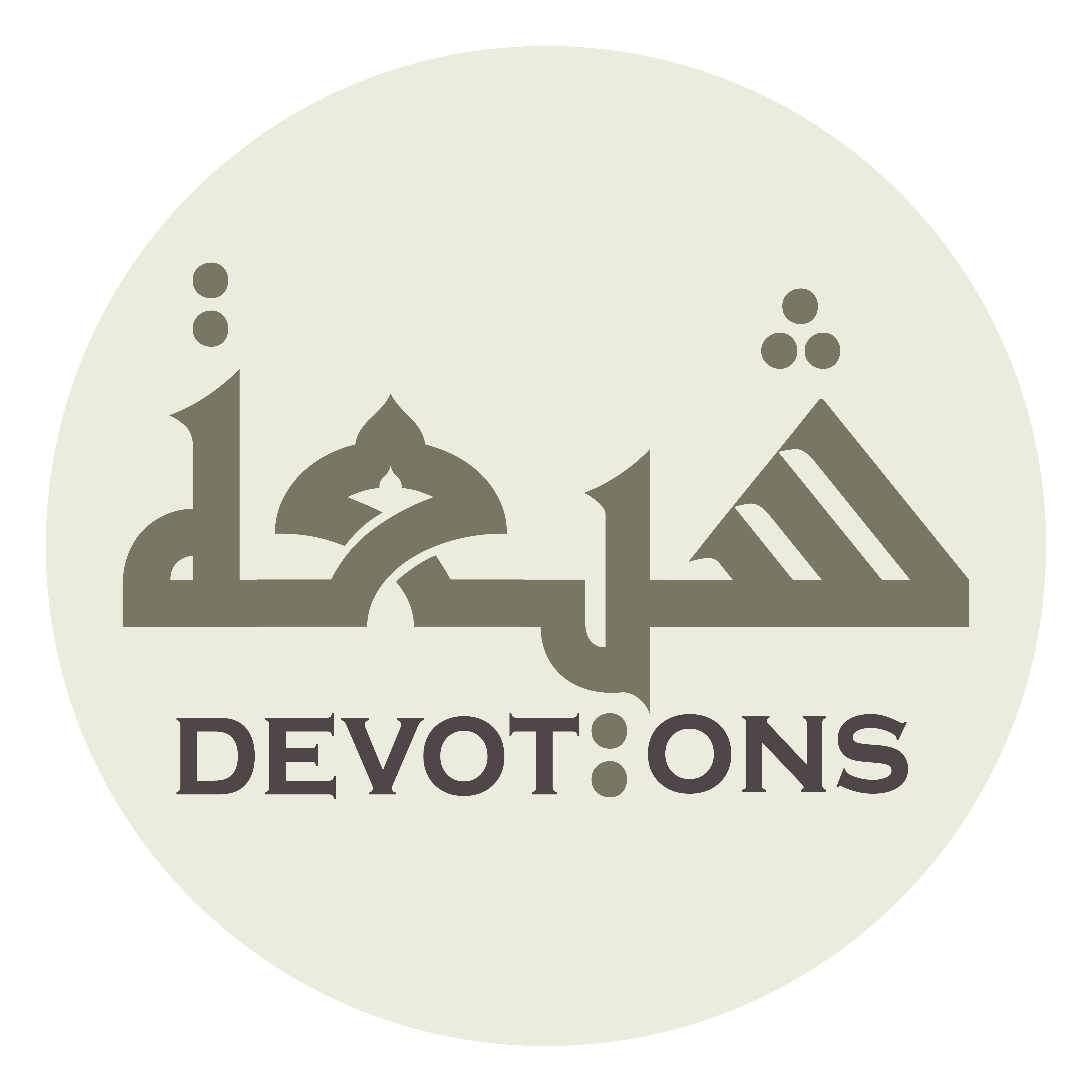 وَأَيَّ خِطَابٍ أَصِفُ فِيكَ وَأَيَّ نَجْوٰى

wa-ayya khiṭābin aṣifu fīka wa-ayya najwā

In what kind of statement and in what kind of talk can I describe you?
Dua Nudba
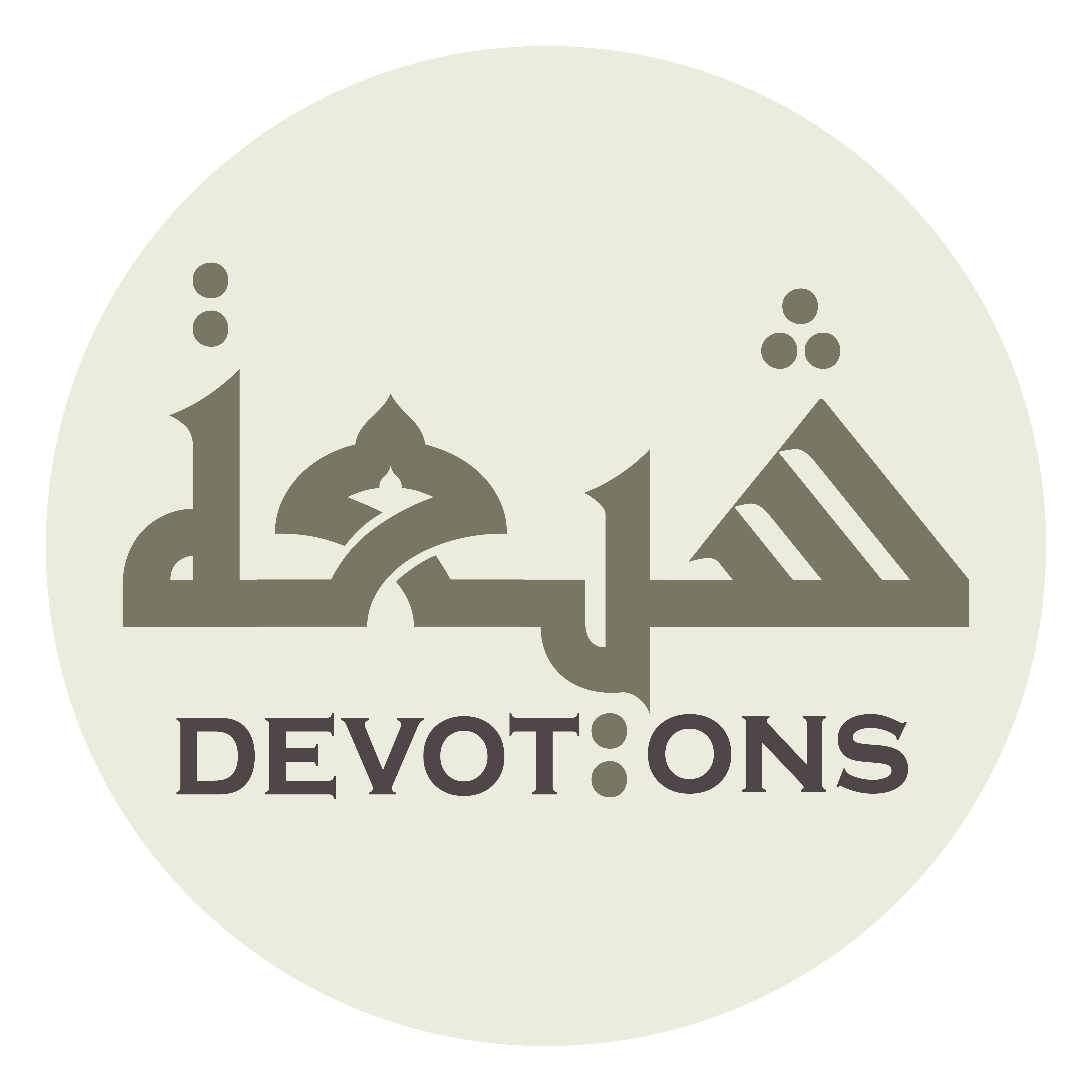 عَزِيزٌ عَلَيَّ أَنْ أُجَابَ دُونَكَ وَأُنَاغَى

`azīzun `alayya an ujāba dūnaka wa-unāghā

It is hard for me that I can receive answers and words, but you cannot.
Dua Nudba
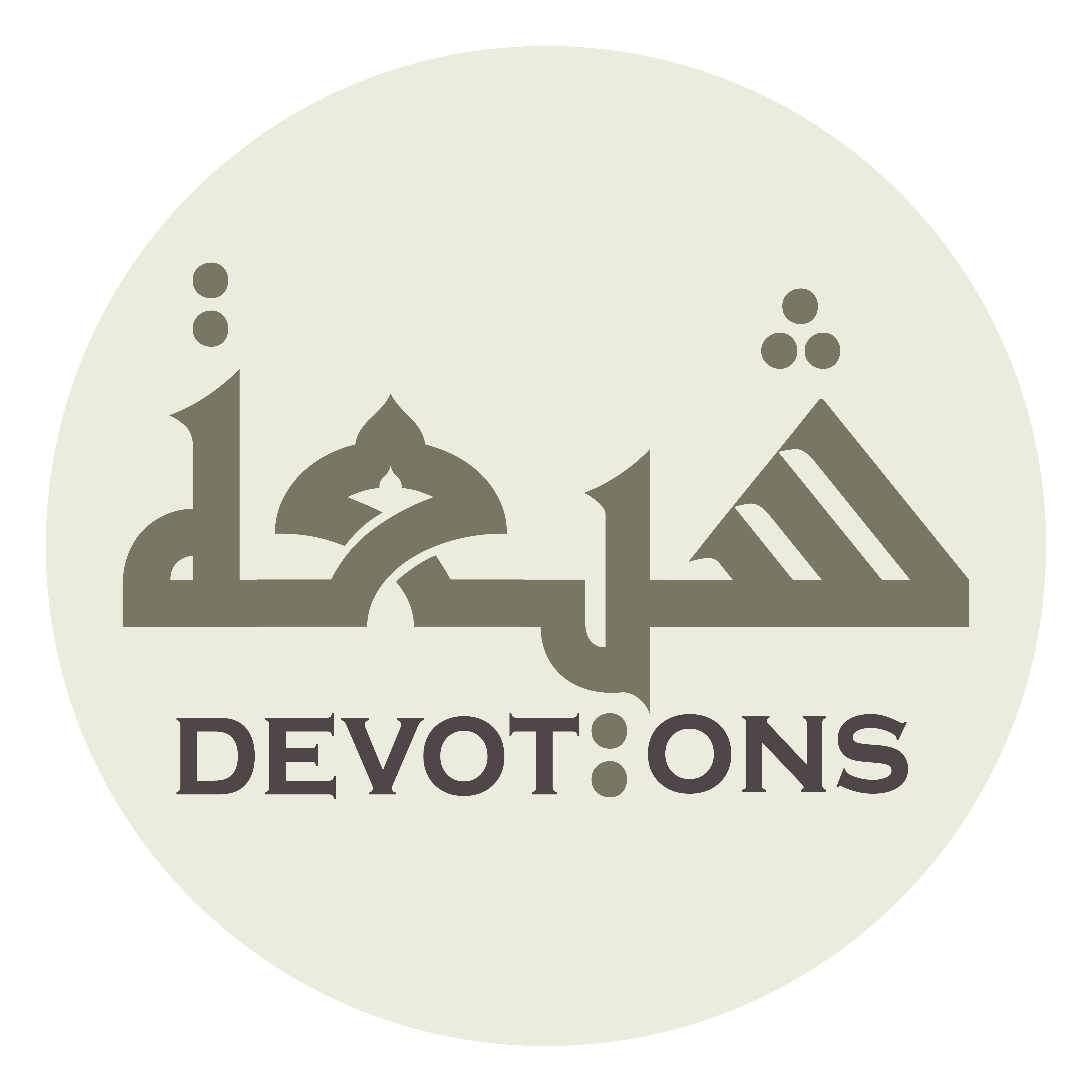 عَزِيزٌ عَلَيَّ أَنْ أَبْكِيَكَ وَيَخْذُلَكَ الْوَرَى

`azīzun `alayya an abkiyaka wayakhdhulakal warā

It is hard for me that I weep for you but the others disappoint you.
Dua Nudba
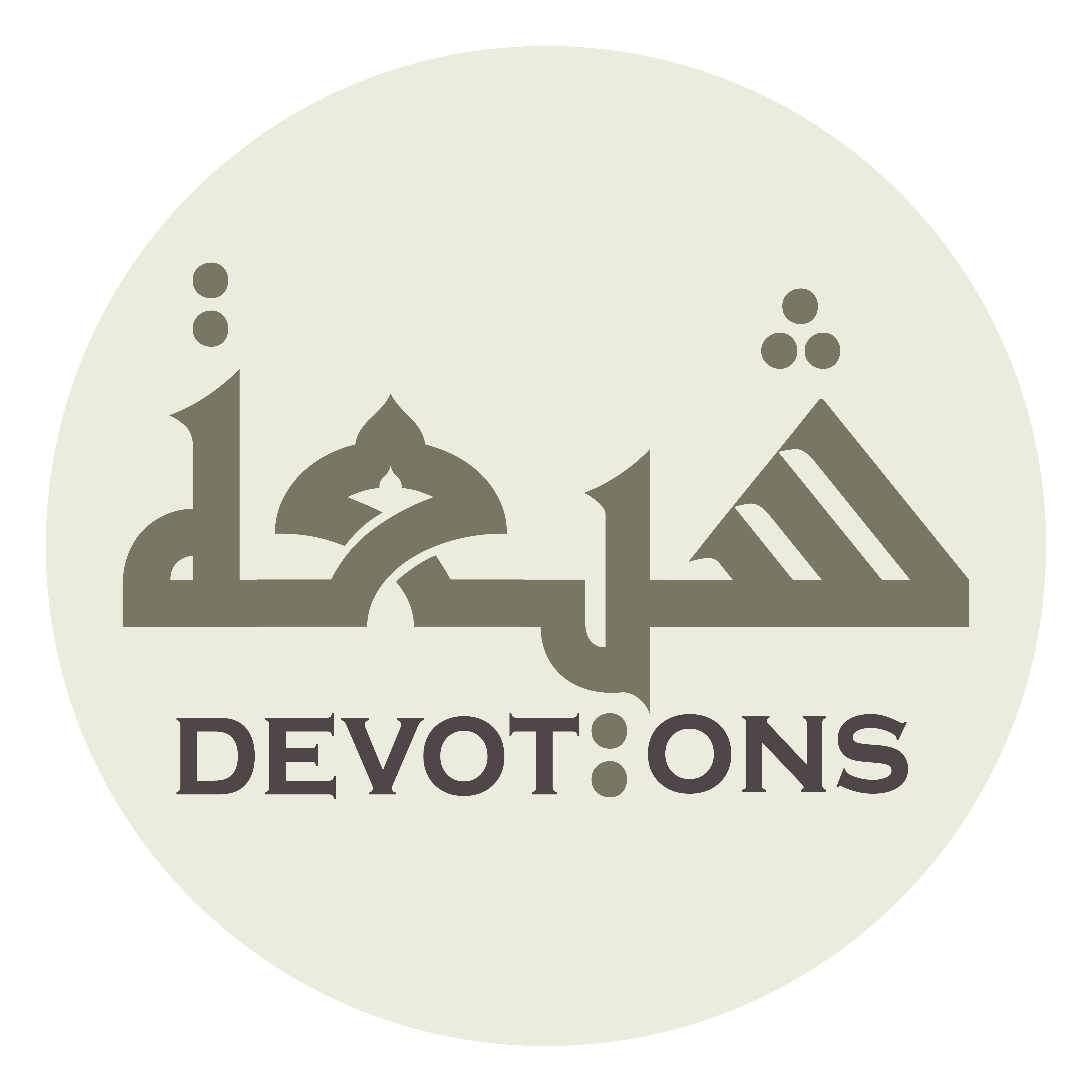 عَزِيزٌ عَلَيَّ أَنْ يَجْرِيَ عَلَيْكَ دُونَهُمْ مَا جَرَى

`azīzun `alayya an yajriya `alayka dūnahum mā jarā

It is hard for me that what has happened afflict you other than all the others.
Dua Nudba
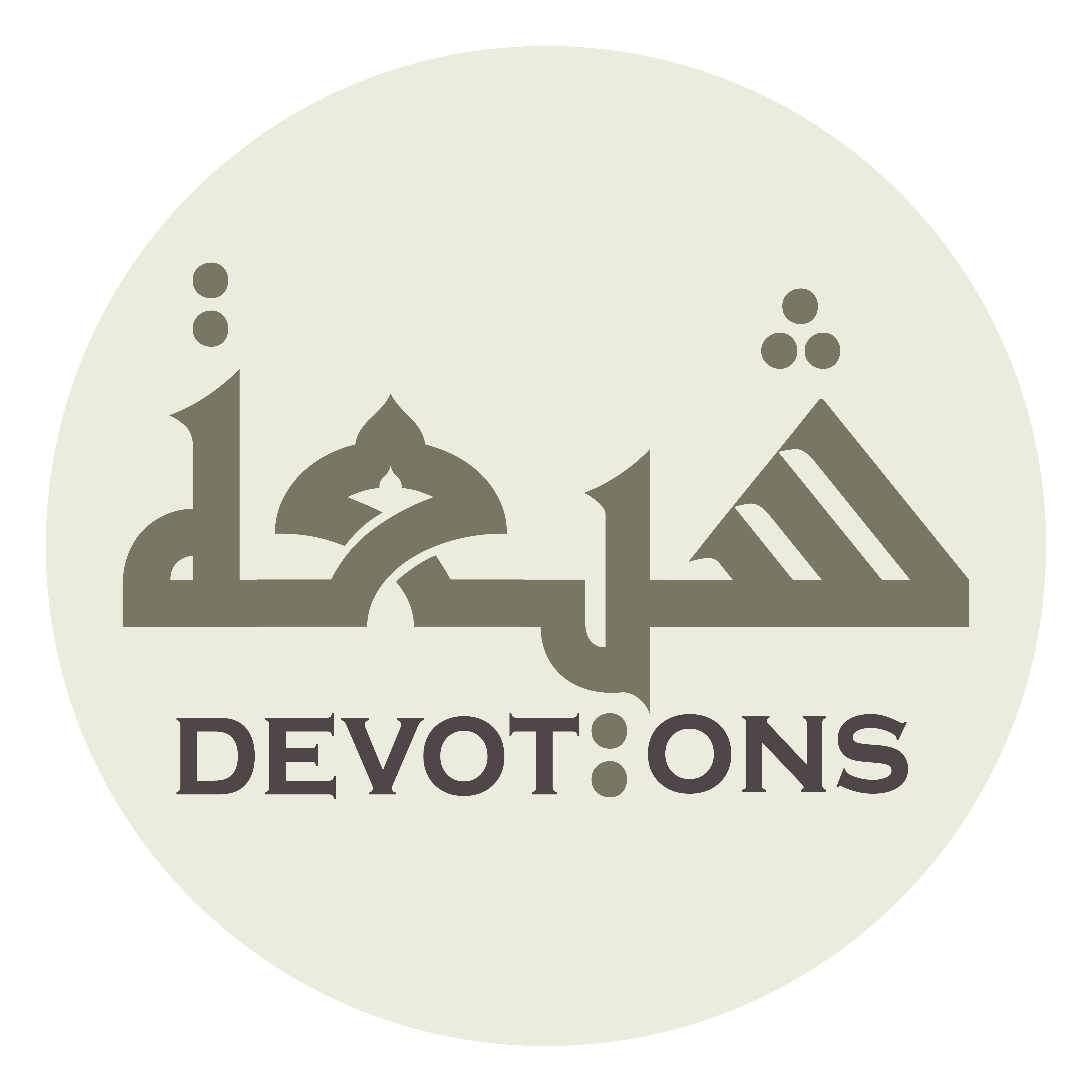 هَلْ مِنْ مُعِينٍ فَأُطِيلَ مَعَهُ الْعَوِيلَ وَالْبُكَاءَ

hal min mu`īnin fa-uṭīla ma`ahul `awīla walbukā

Is there any helper with whom I may lament and bewail as much as I wish?
Dua Nudba
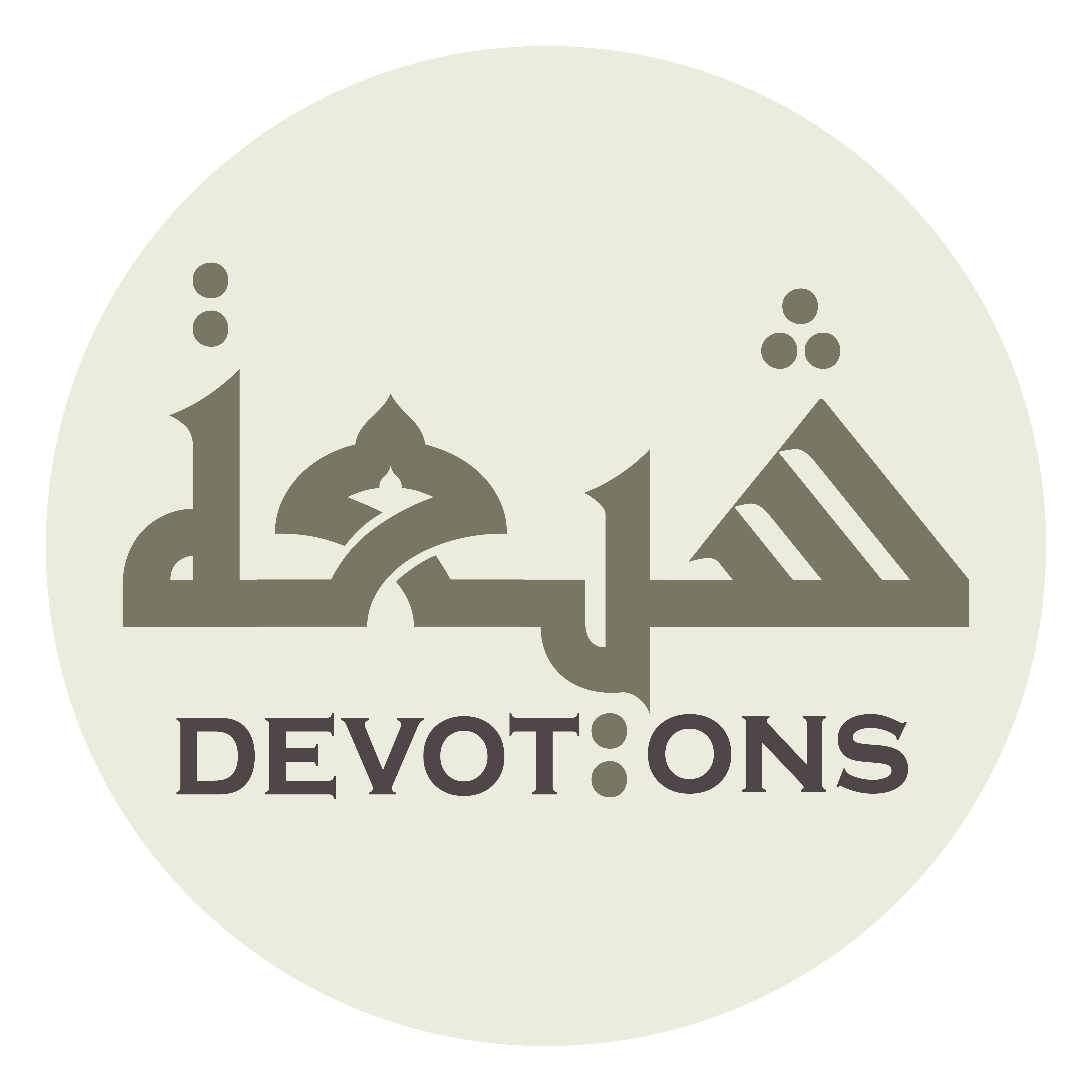 هَلْ مِنْ جَزُوعٍ فَأُسَاعِدَ جَزَعَهُ إِذَا خَلَا

hal min jazū`in fa-usā`ida jaza`ahu idhā khalā

Is there any aggrieved one whom I can help in grief when he becomes tired?
Dua Nudba
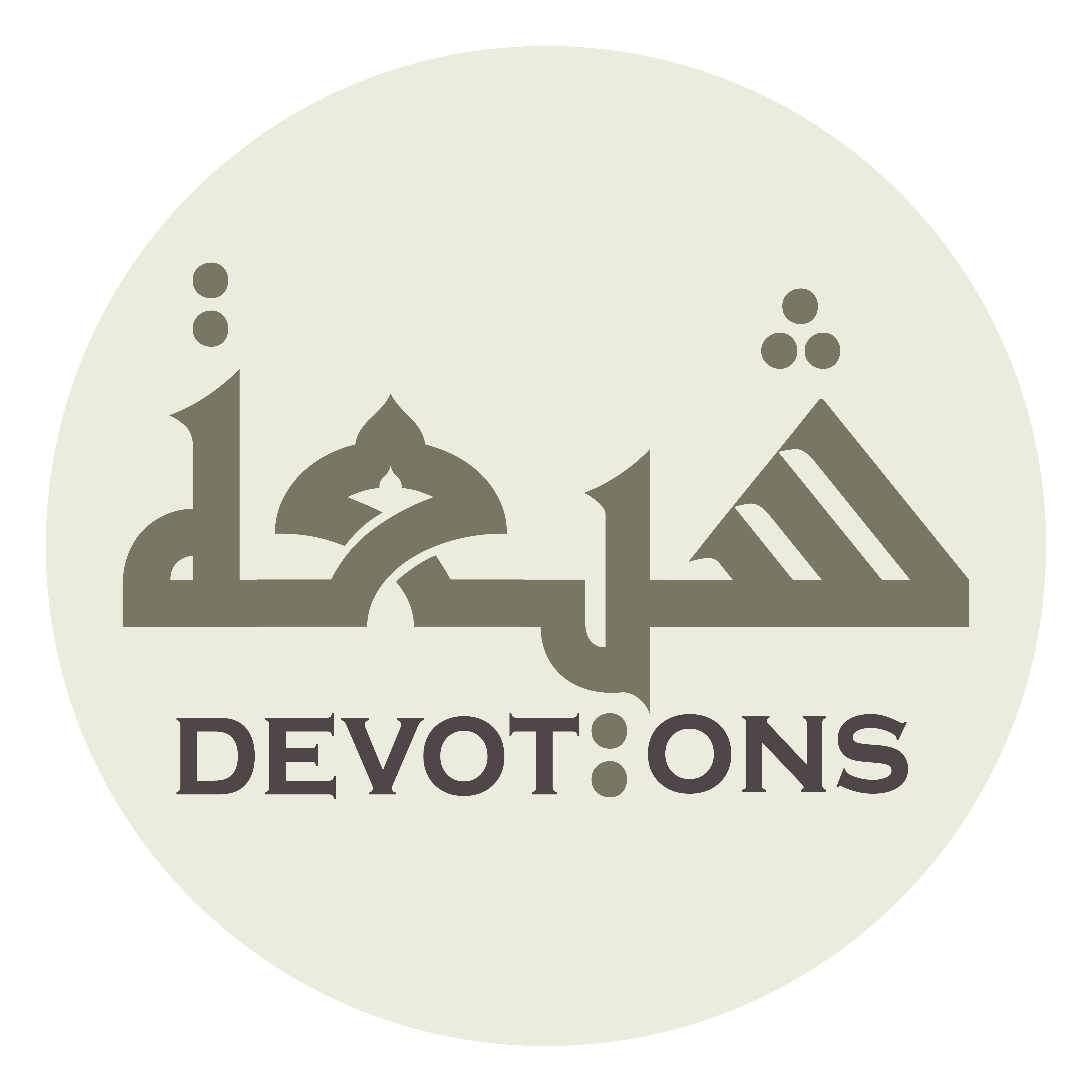 هَلْ قَذِيَتْ عَيْنٌ فَسَاعَدَتْهَا عَيْنِيْ عَلَى الْقَذَى

hal qadhiyat `aynun fasā`adat-hā `aynī `alal qadhā

Is there any eye moling out and thus my eye may help it to mol out more?
Dua Nudba
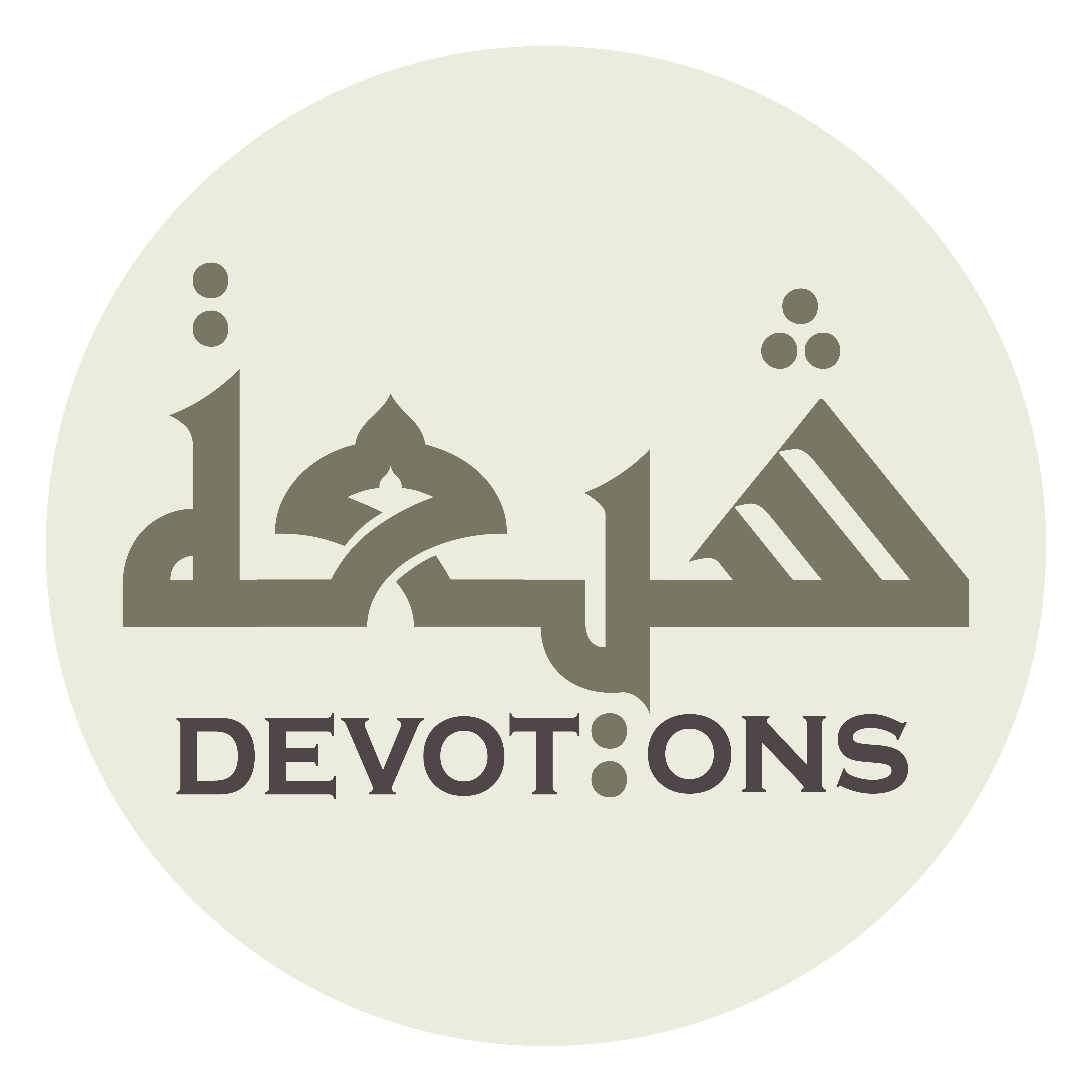 هَلْ إِلَيْكَ يَا بْنَ أَحْمَدَ سَبِيلٌ فَتُلْقَى

hal ilayka yabna aḥmada sabīlun fatulqā

Is there any way to meet you, O son of Ahmad (the Prophet)?
Dua Nudba
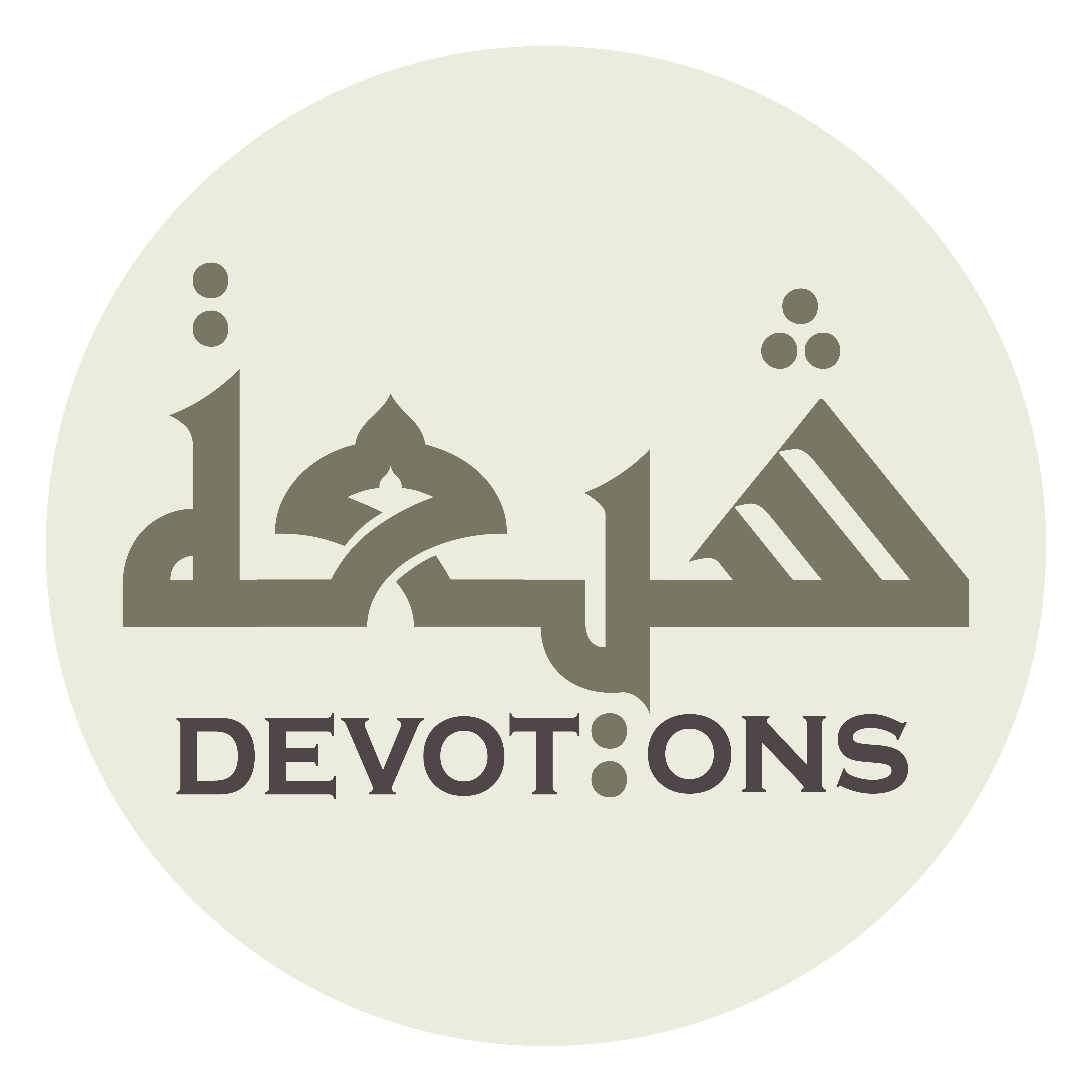 هَلْ يَتَّصِلُ يَوْمُنَا مِنْكَ بِعِدَةٍ فَنَحْظَى

hal yattaṣilu yawmunā minka bi`idatin fanaḥẓā

Will our day be promised to catch your day and we will thus achieve our hope?
Dua Nudba
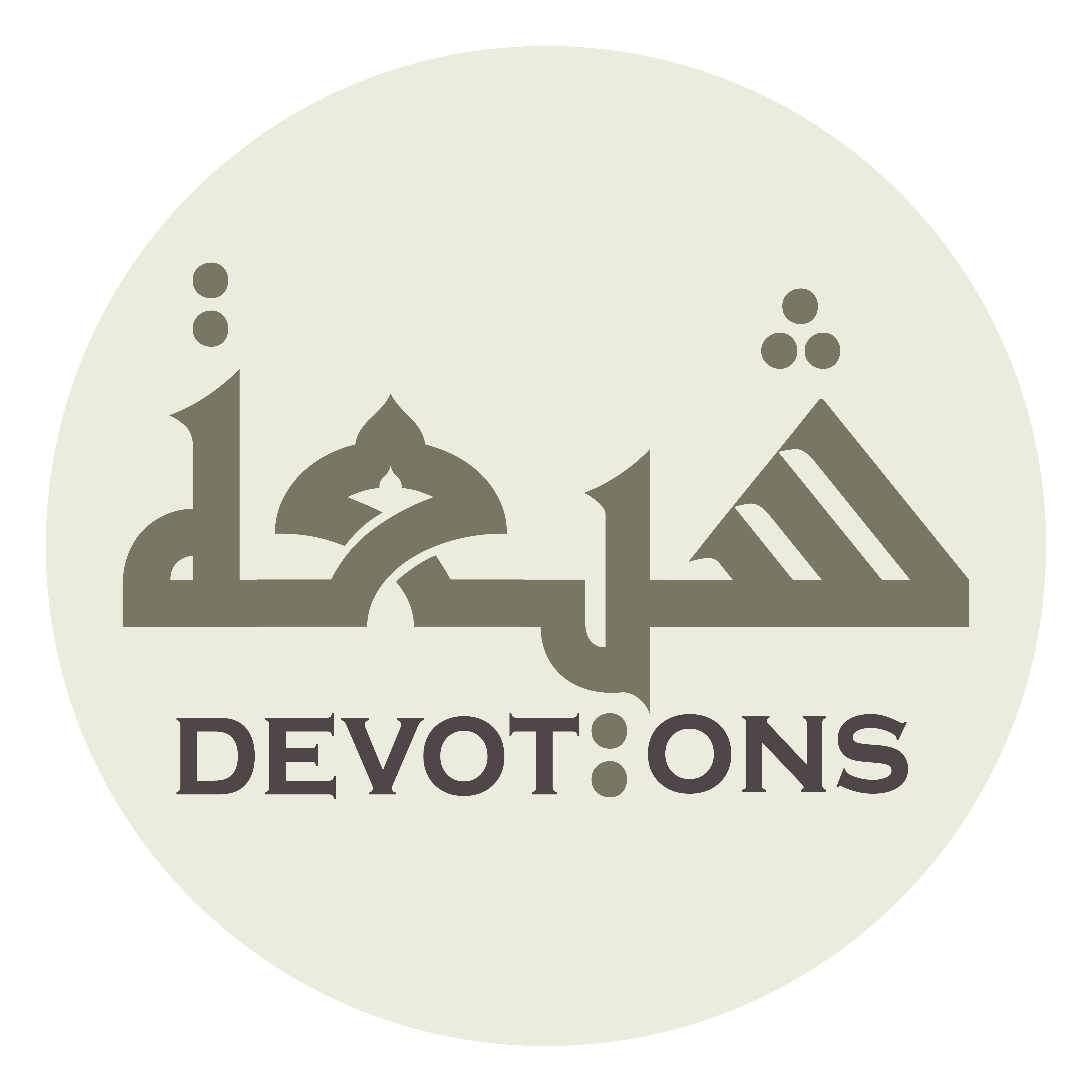 مَتىٰ نَرِدُ مَنَاهِلَكَ الرَّوِيَّةَ فَنَرْوٰى

matā naridu manāhilakar rawiyyata fanar-wā

When will we be able to join your refreshing springs and we will then be satiated?
Dua Nudba
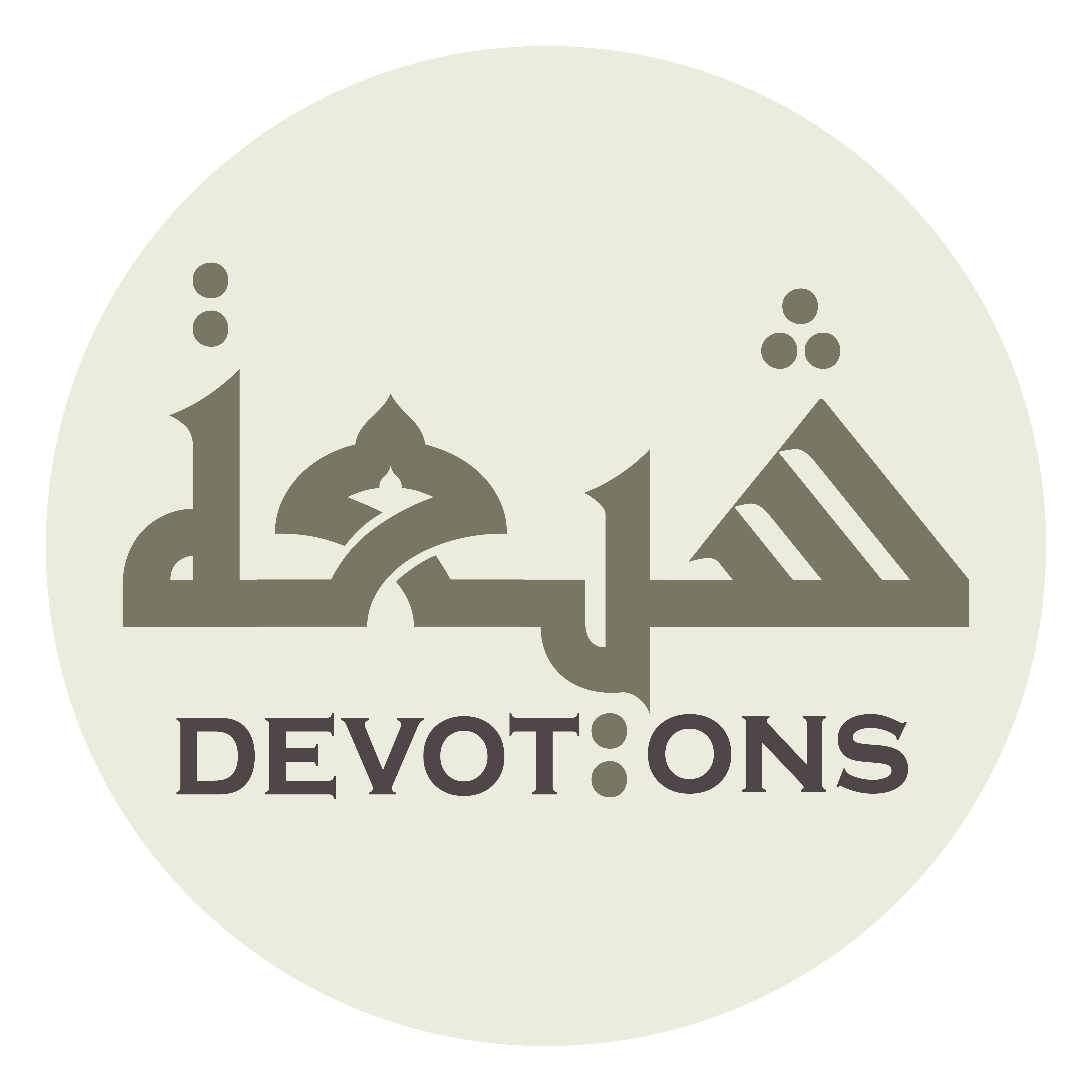 مَتىٰ نَنْتَقِعُ مِنْ عَذْبِ مَائِكَ

matā nantaqi`u min `adhbi mā-ik

When will we quench our thirst from your fresh water,
Dua Nudba
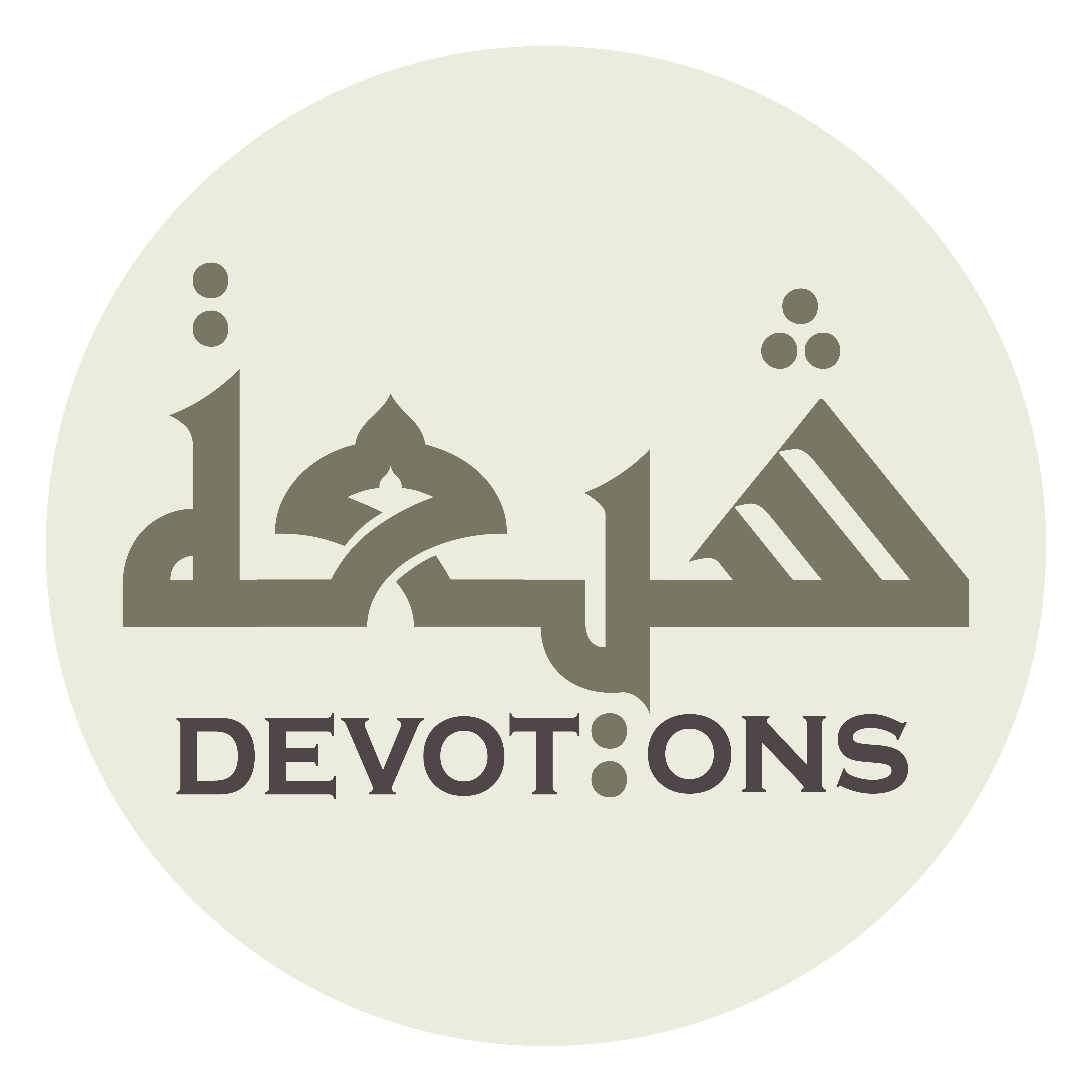 فَقَدْ طَالَ الصَّدَى

faqad ṭālaṣ ṣadā

because thirst has been too long?
Dua Nudba
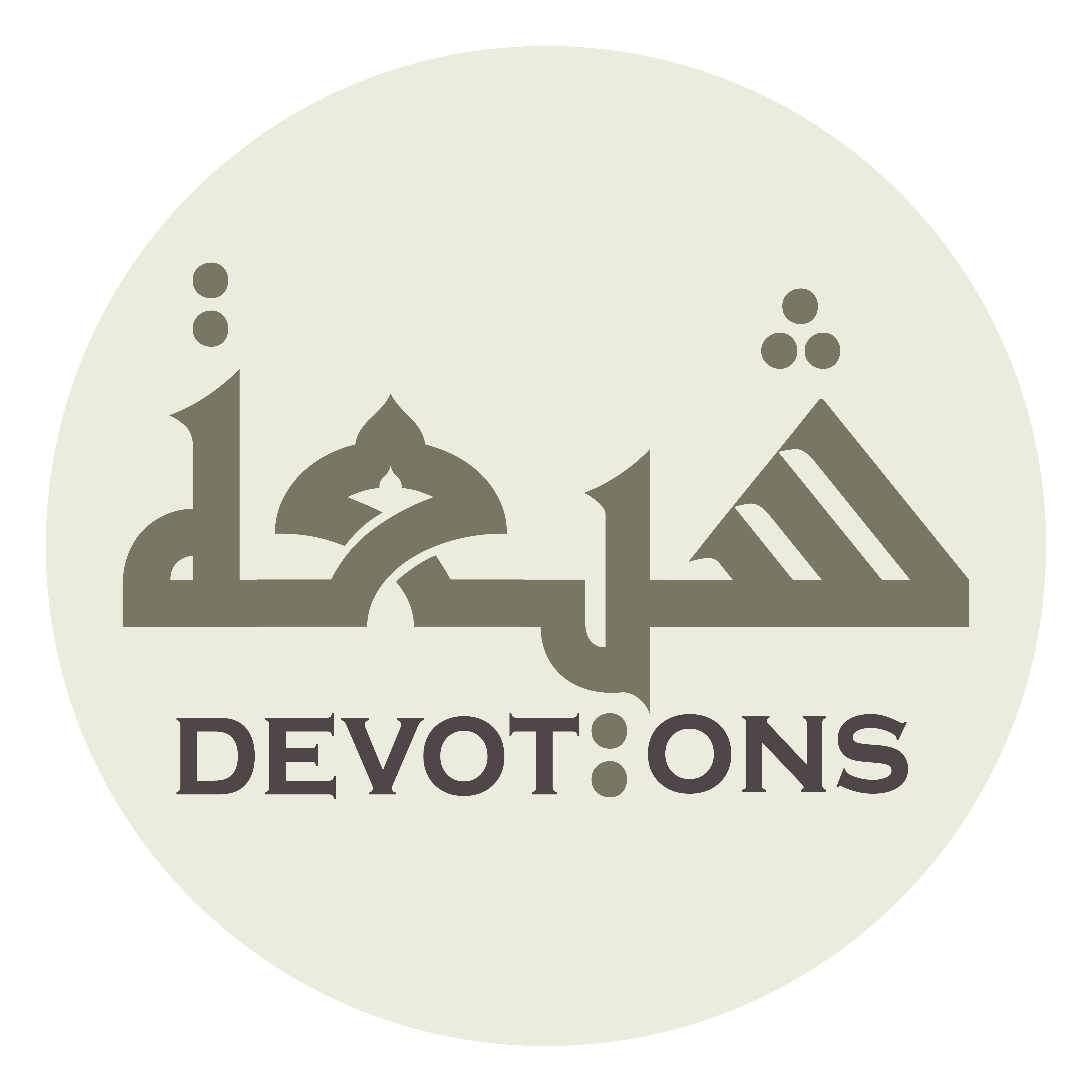 مَتىٰ نُغَادِيْكَ وَنُرَاوِحُكَ فَنُقِرَّ عَيْنًا

matā nughādīka wanurāwiḥuka fanuqirra `aynā

When will we accompany you in coming and going so that our eyes will be delighted?
Dua Nudba
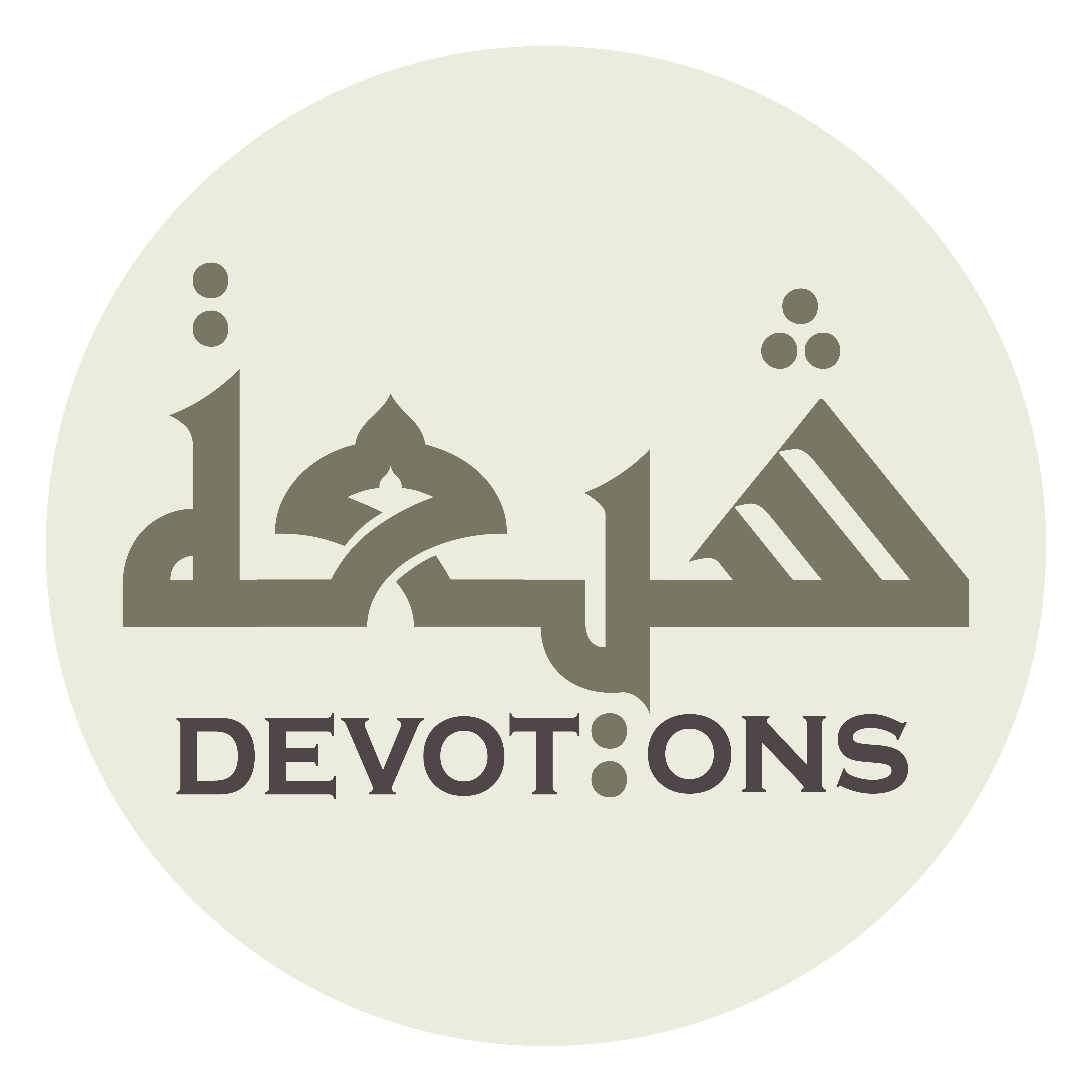 مَتىٰ تَرَانَا وَنَرَاكَ وَقَدْ نَشَرْتَ لِوَاءَ النَّصْرِ تُرَى

matā tarānā wanarāka waqad nashar-ta liwā-an naṣri turā

When will you see us and we see you spreading the pennon of victory?
Dua Nudba
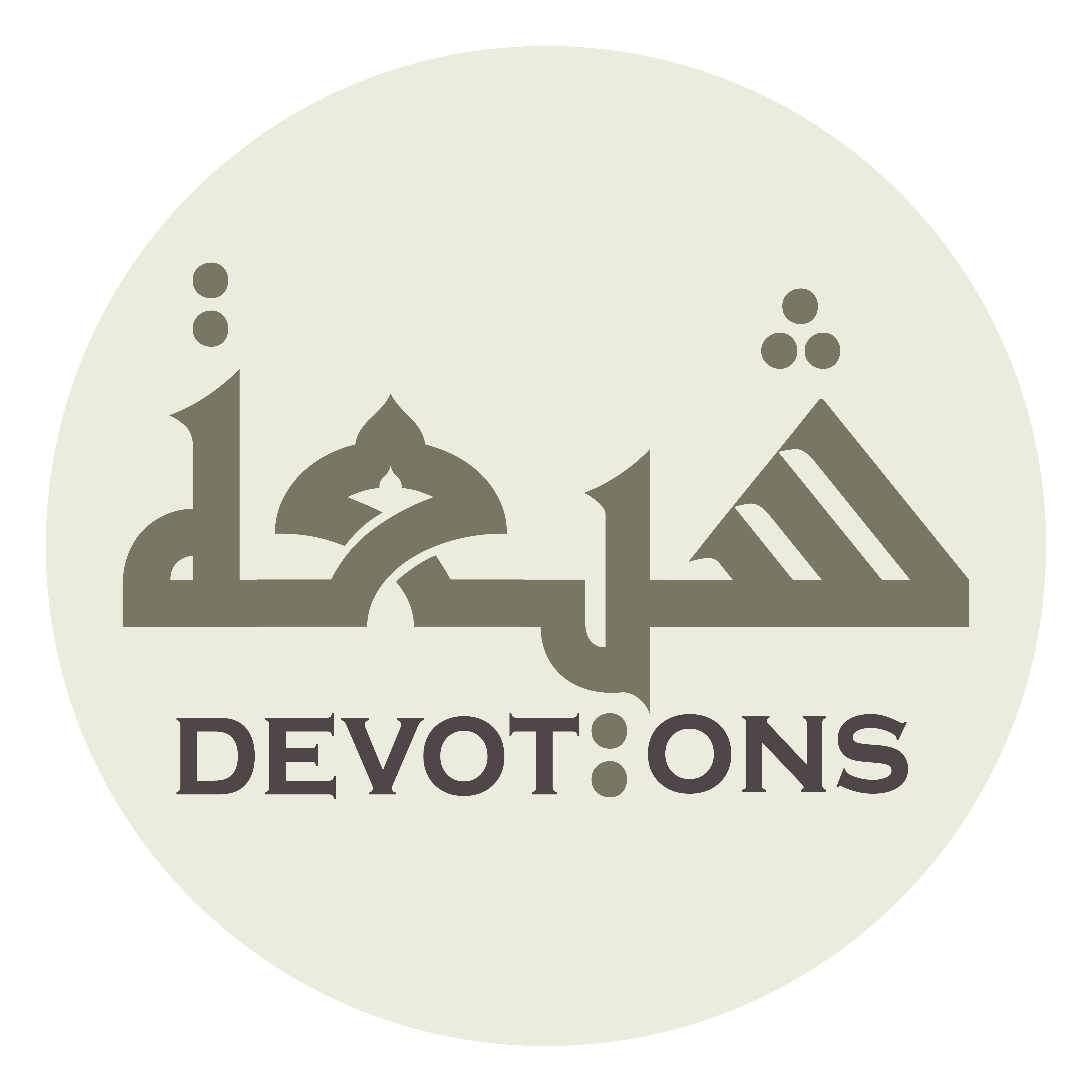 أَتَرَانَا نَحُفُّ بِكَ وَأَنْتَ تَؤُمُّ الْمَلَأَ

atarānā naḥuffu bika wa-anta ta-ummul mala-a

Can it be that we surround you while you are leading the groups,
Dua Nudba
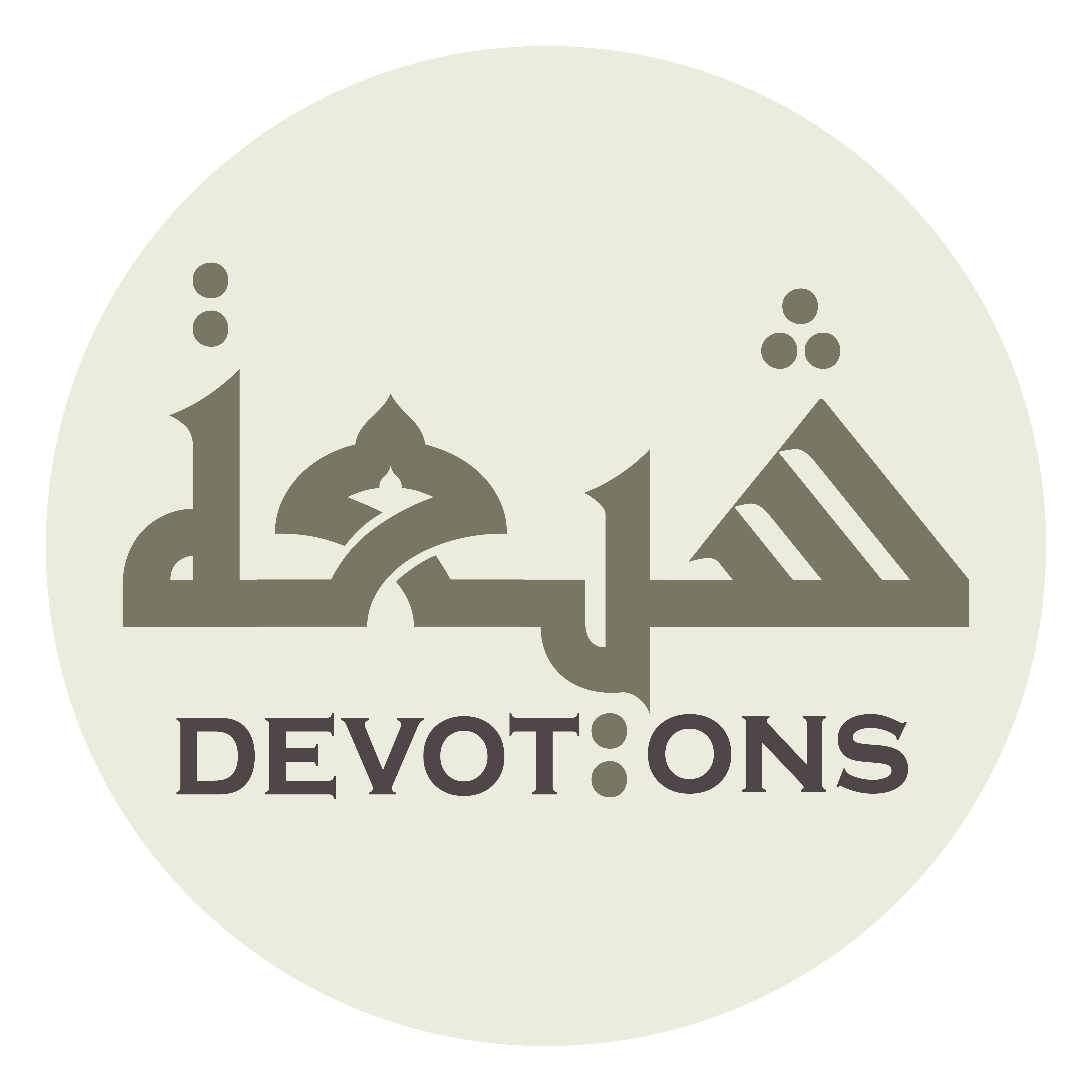 وَقَدْ مَلَأْتَ الْأَرْضَ عَدْلًا

waqad mala-tal ar-ḍa `adlā

after you will have filled in the earth with justice,
Dua Nudba
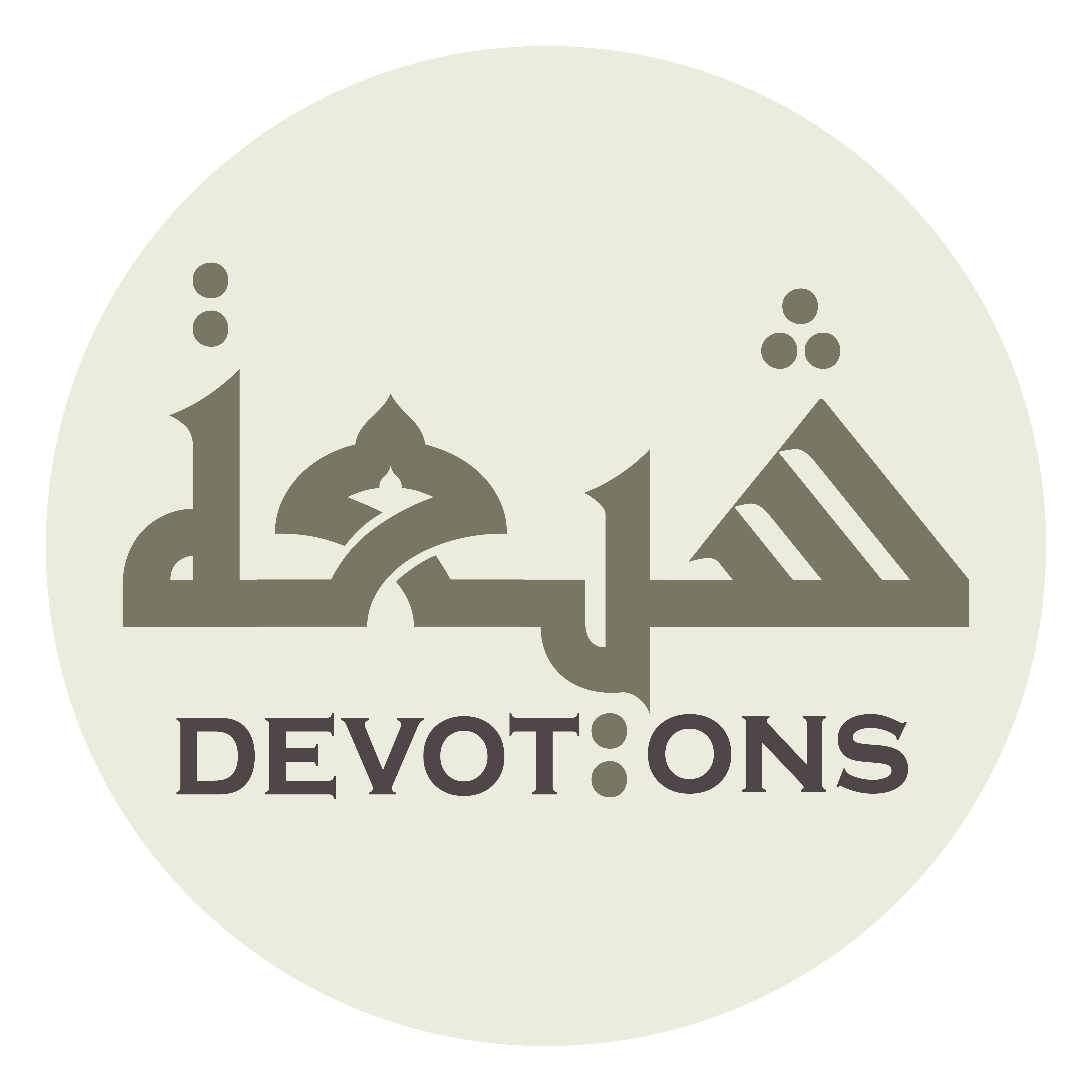 وَأَذَقْتَ أَعْدَاءَكَ هَوَانًا وَعِقَابًا

wa-adhaqta a`dā-aka hawānan wa`iqābā

tasted your enemies humiliation and punishment,
Dua Nudba
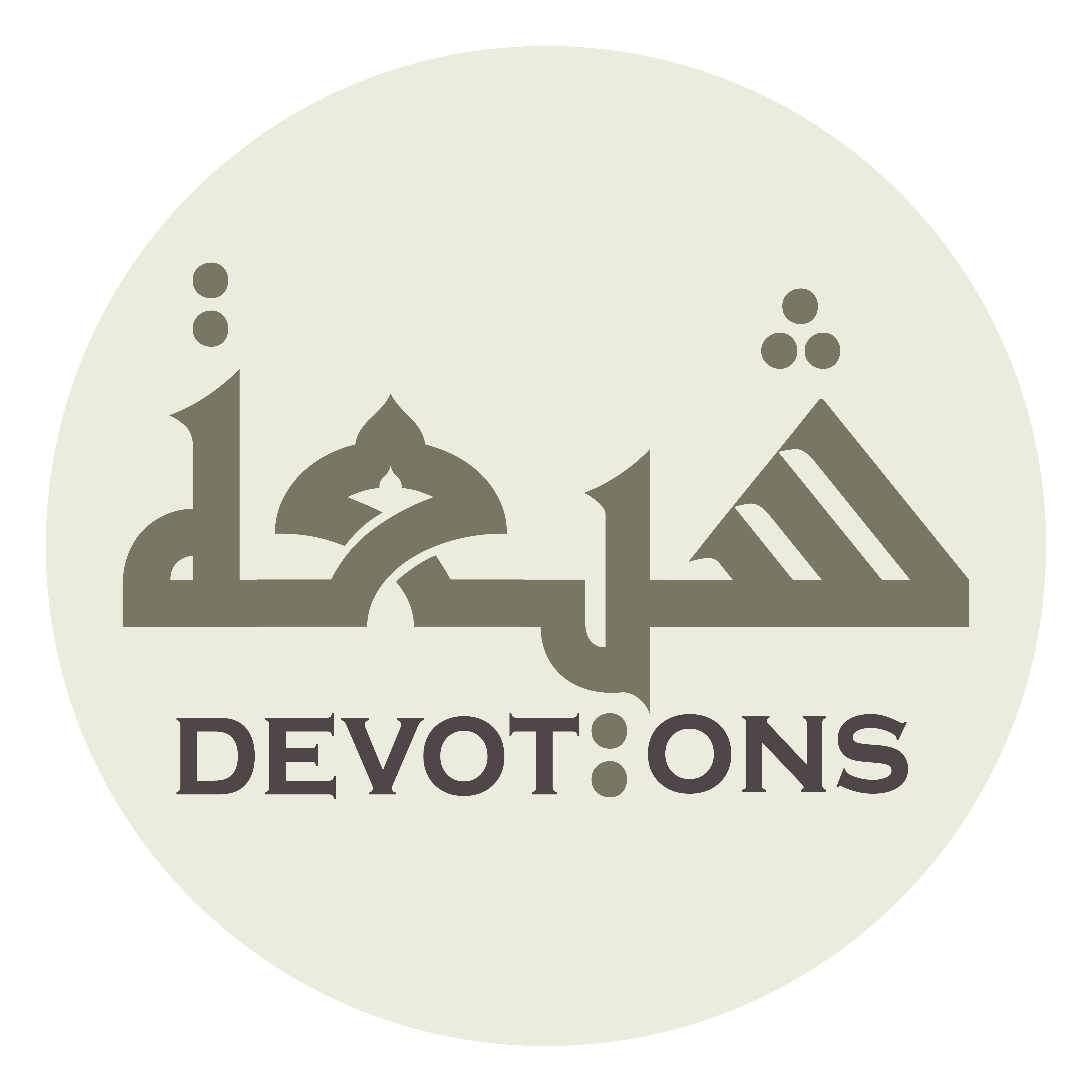 وَأَبَرْتَ الْعُتَاةَ وَجَحَدَةَ الْحَقِّ

wa-abar-tal `utāta wajaḥadatal ḥaqq

annihilated the insolent defiant and the deniers of the truth,
Dua Nudba
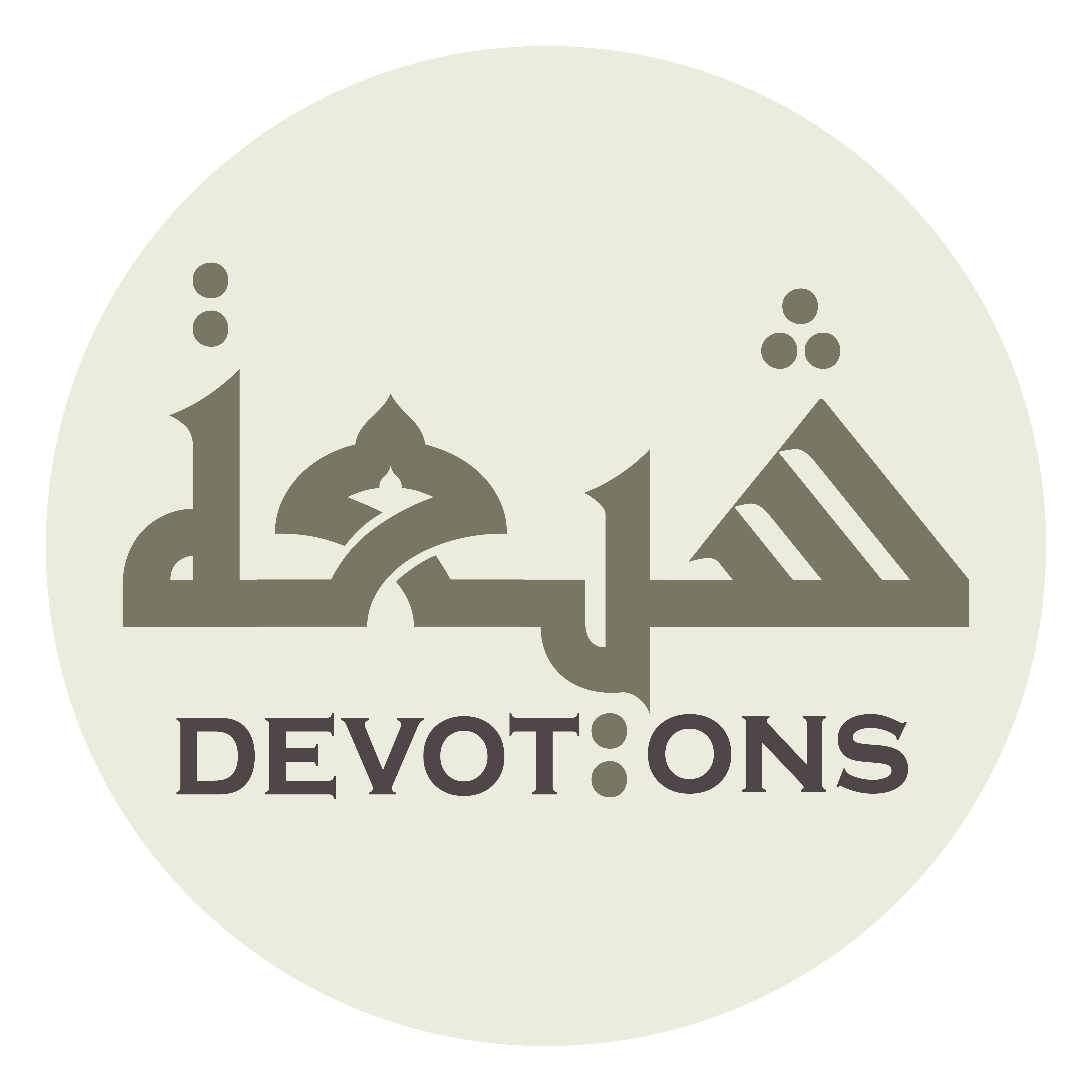 وَقَطَعْتَ دَابِرَ الْمُتَكَبِّرِيْنَ

waqaṭa`ta dābiral mutakabbirīn

cut off the roots of the arrogant,
Dua Nudba
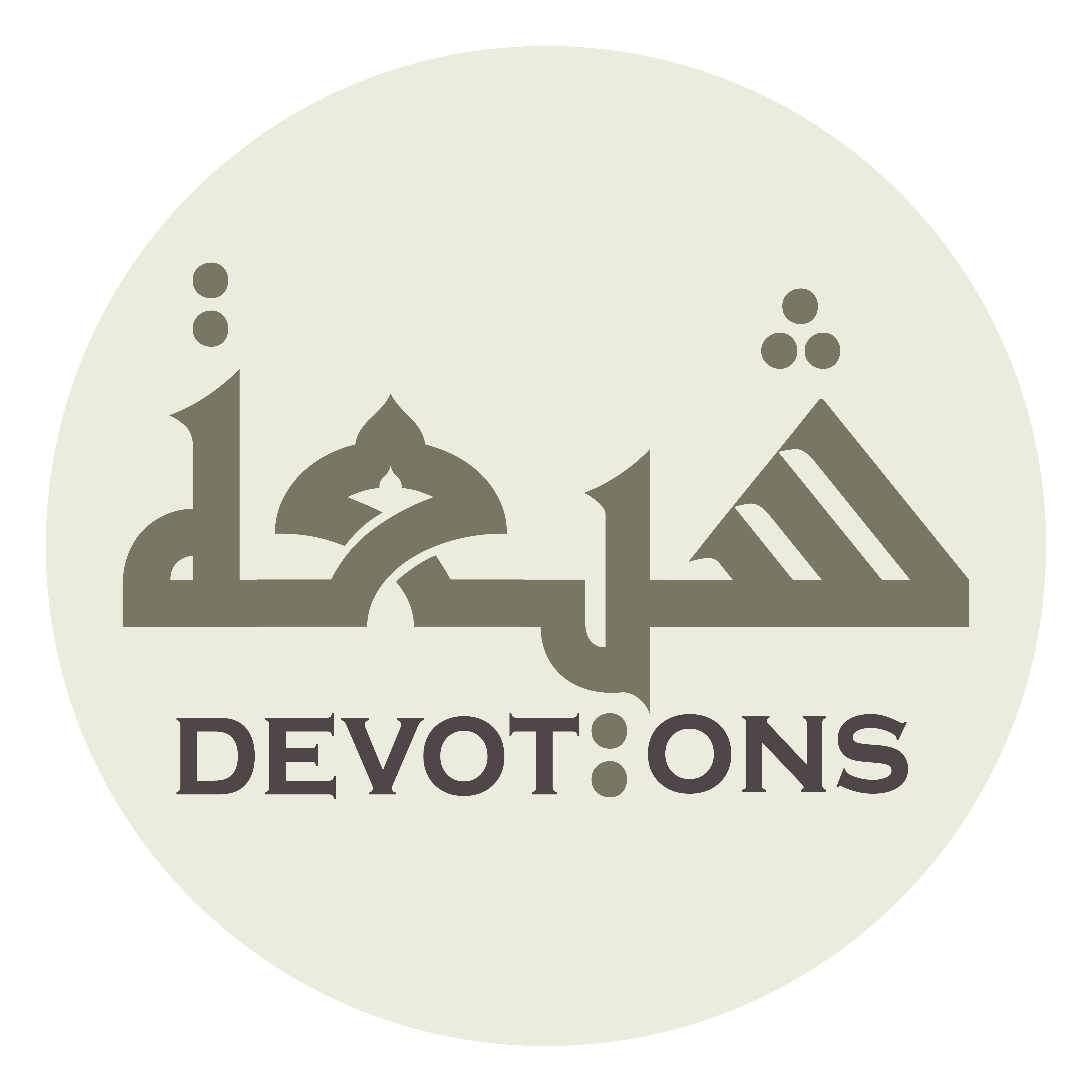 وَاجْتَثَثْتَ أُصُولَ الظَّالِمِيْنَ

wajtathathta uṣūlaẓ ẓālimīn

eradicated the sources of the wrongdoers,
Dua Nudba
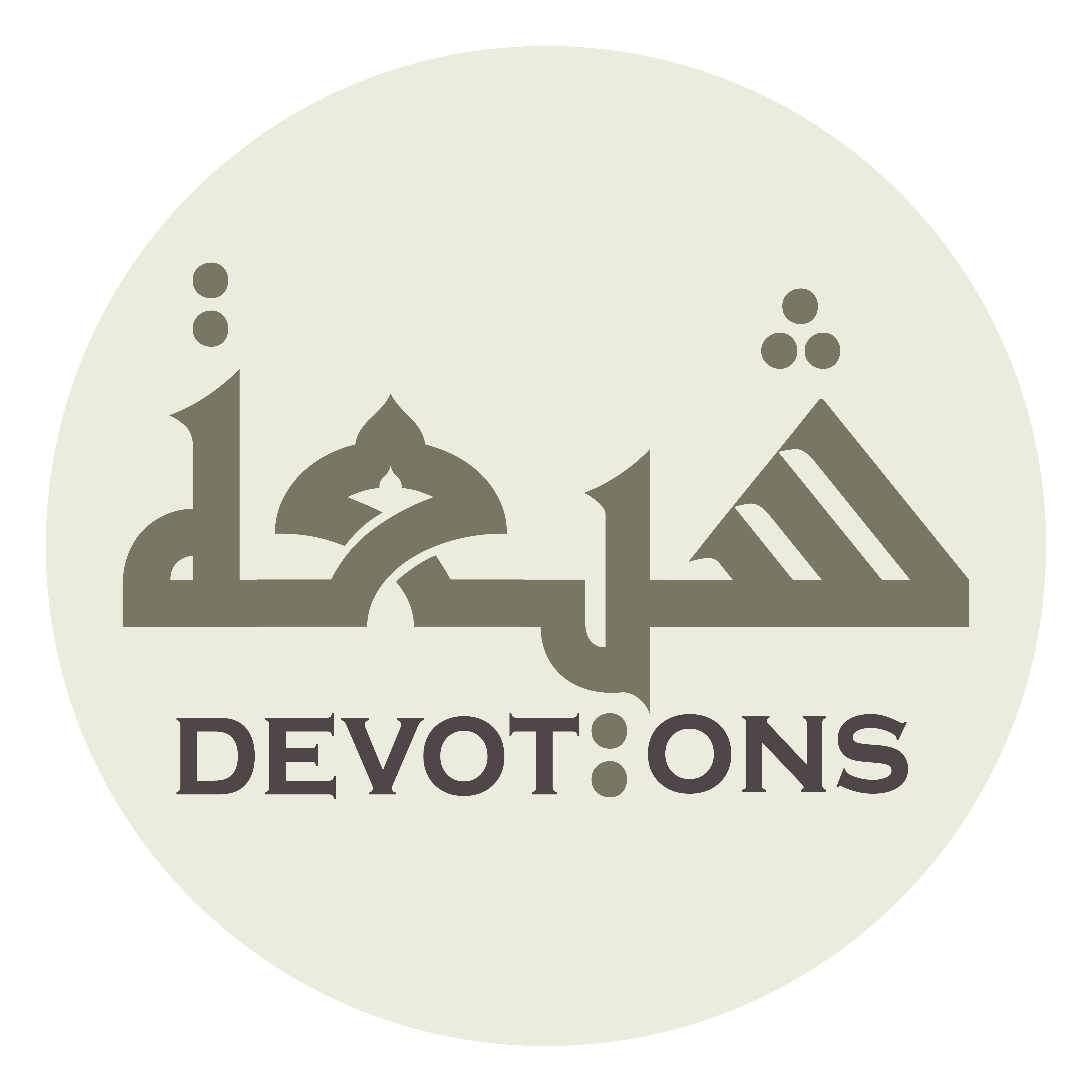 وَنَحْنُ نَقُولُ الْحَمْدُ لِلّٰهِ رَبِّ الْعَالَمِيْنَ

wanaḥnu naqūlul ḥamdu lillāhi rabbil `ālamīn

and we keep on saying, “All praise be to Allah the Lord of the worlds?”
Dua Nudba
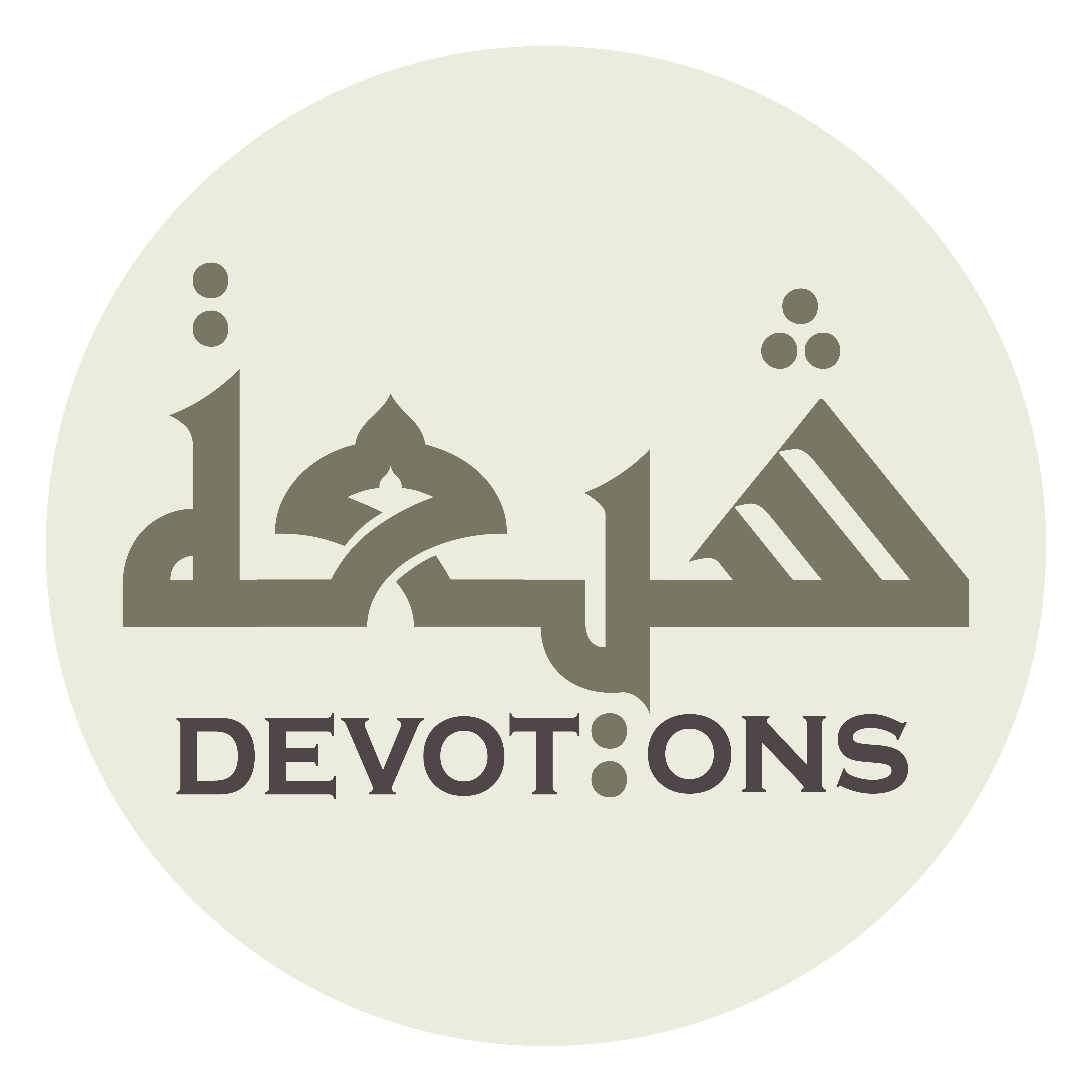 اَللّٰهُمَّ أَنْتَ كَشَّافُ الْكُرَبِ وَالْبَلْوٰى

allāhumma anta kashhāful kurabi walbalwā

O Allah, You are verily the reliever from agonies and ordeals.
Dua Nudba
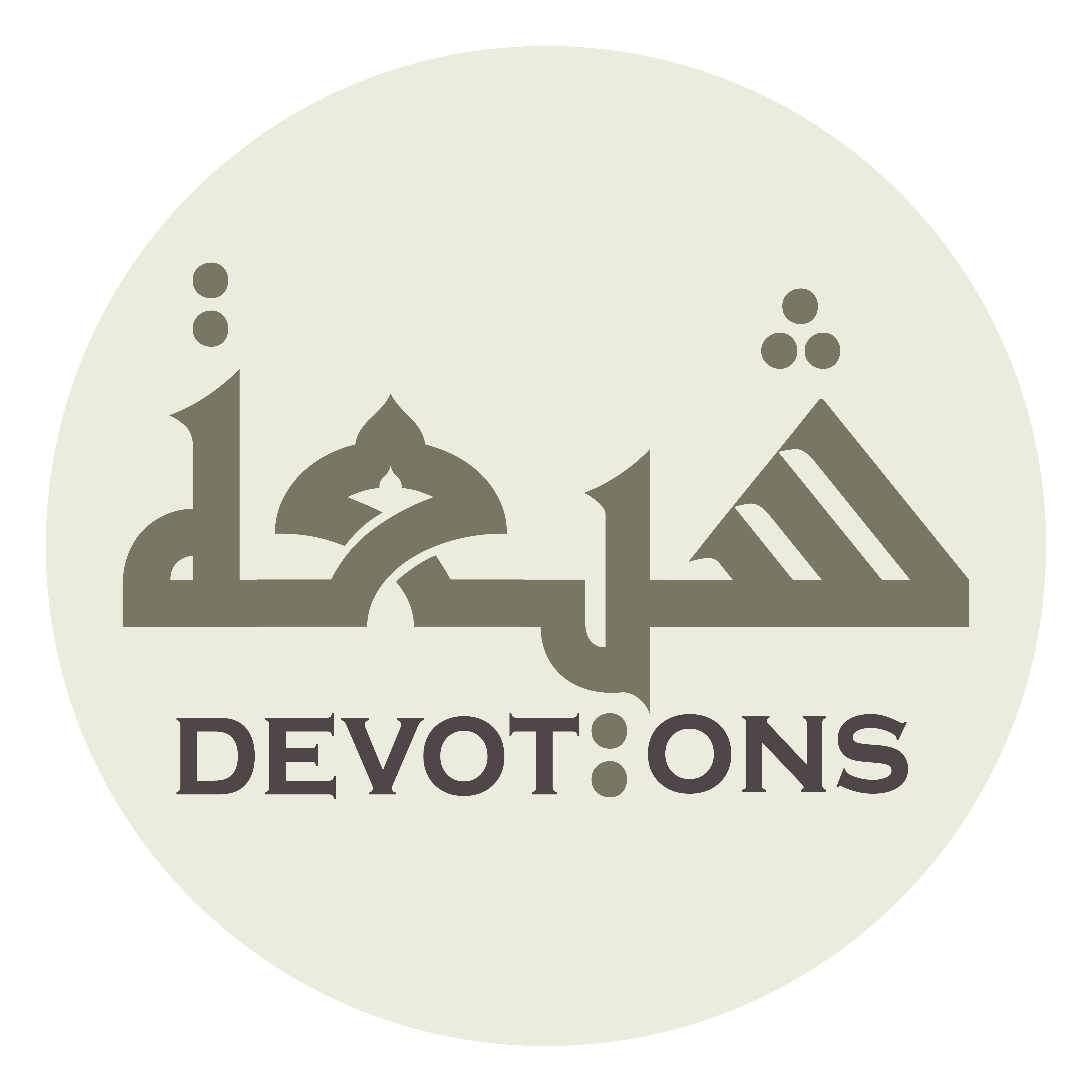 وَإِلَيْكَ أَسْتَعْدِيْ فَعِنْدَكَ الْعَدْوٰى

wa-ilayka asta`dī fa`indakal `adwā

To You do I complain about the transgressions against me, for You alone are worthy of receiving complaints,
Dua Nudba
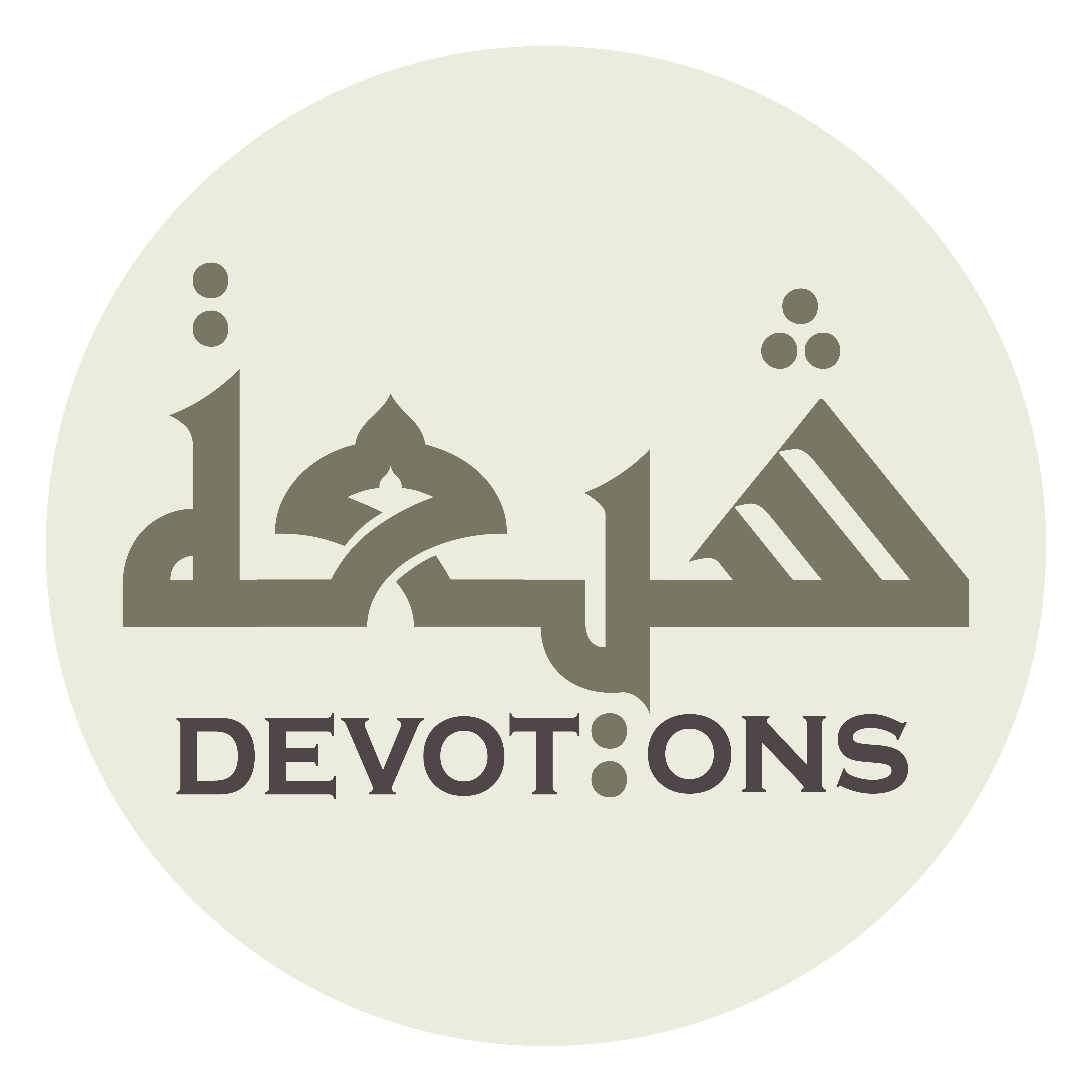 وَأَنْتَ رَبُّ الْآخِرَةِ وَالدُّنْيَا

wa-anta rabbul-ākhirati wad dunyā

and You are alone the Lord of the Hereafter and this world.
Dua Nudba
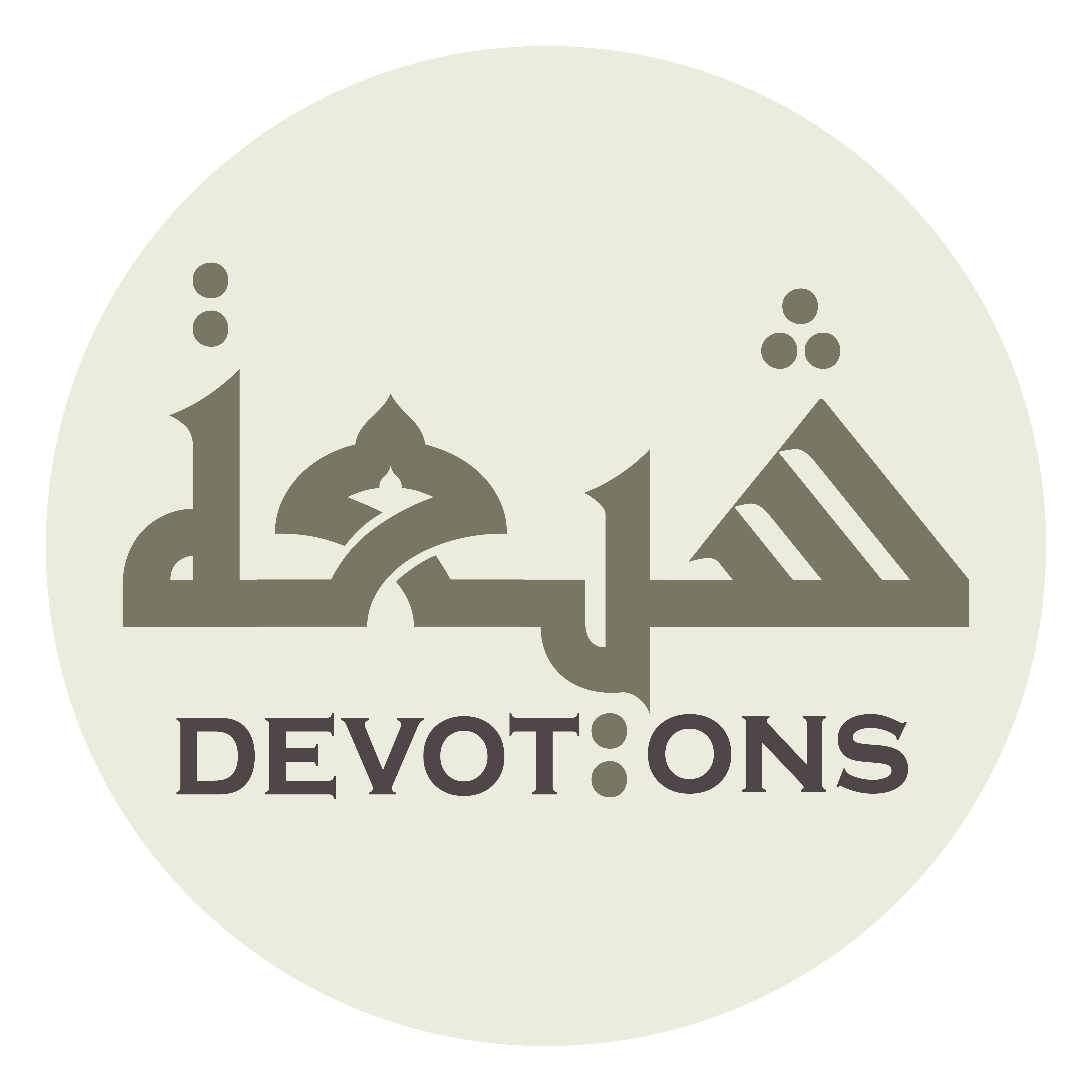 فَأَغِثْ يَا غِيَاثَ الْمُسْتَغِيثِينَ عُبَيْدَكَ الْمُبْتَلَى

fa-aghith yā ghiyāthal mustaghīthīna `ubaydakal mubtalā

So, (please) aid Your agonized worthless servant, O Aide of those who seek aid,
Dua Nudba
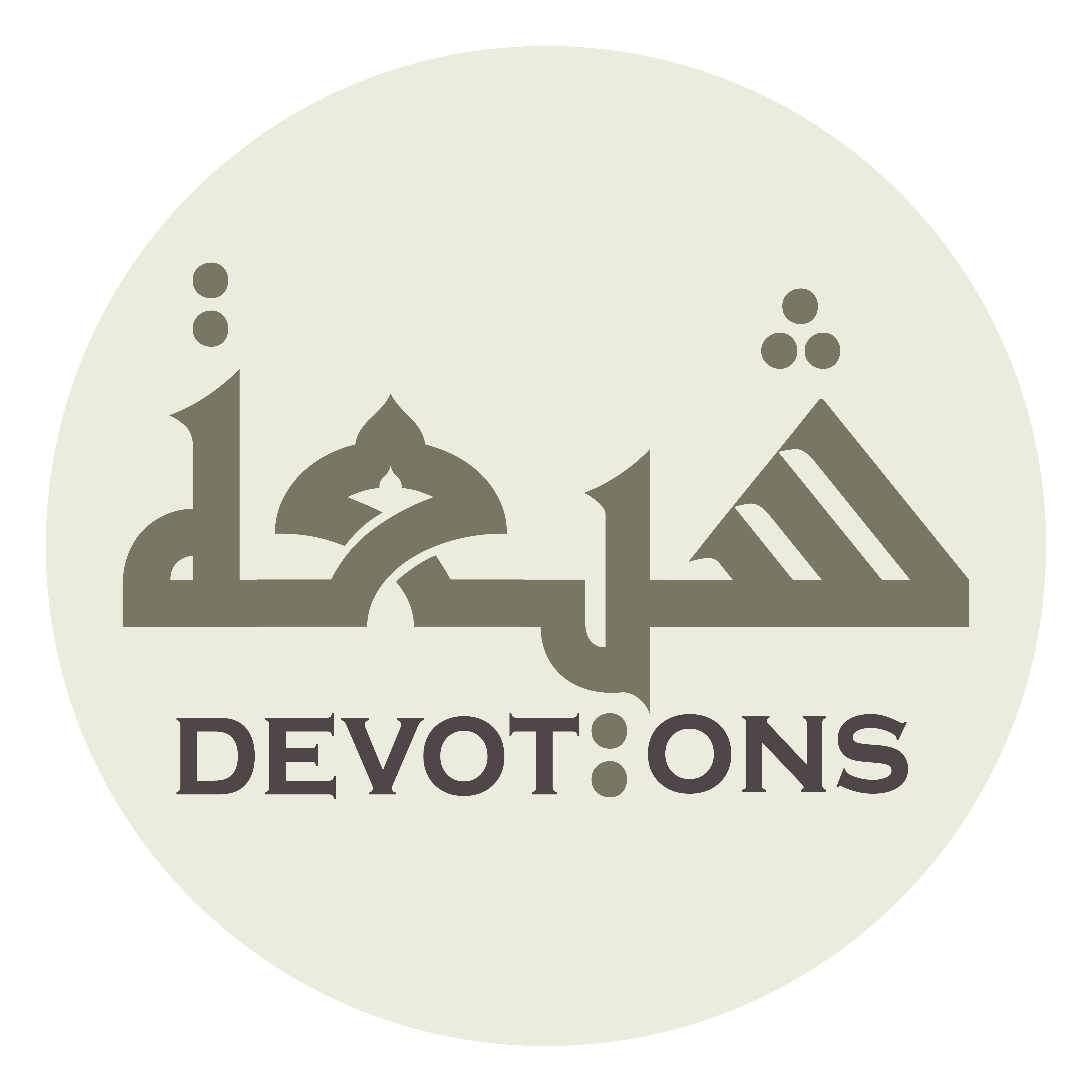 وَأَرِهِ سَيِّدَهُ يَا شَدِيدَ الْقُوٰى

wa-arihi sayyidahu yā shadīdal quwā

grant him (i.e. Your servant) chance to see his master, O Lord of mighty prowess,
Dua Nudba
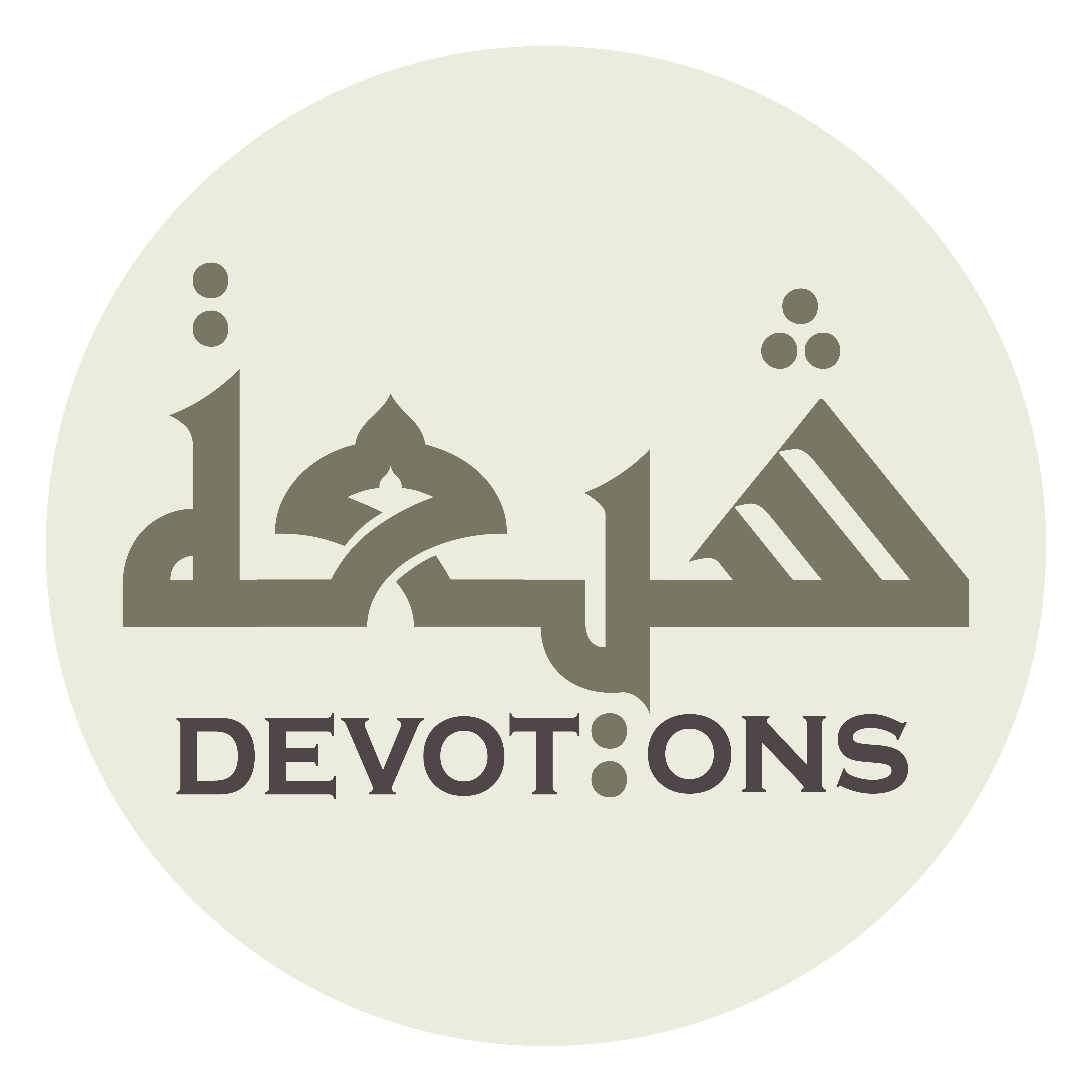 وَأَزِلْ عَنْهُ بِهِ الْأَسٰى وَالْجَوٰى

wa-azil `anhu bihil asā waljawā

remove from him misfortune and anguish, in the name of his master,
Dua Nudba
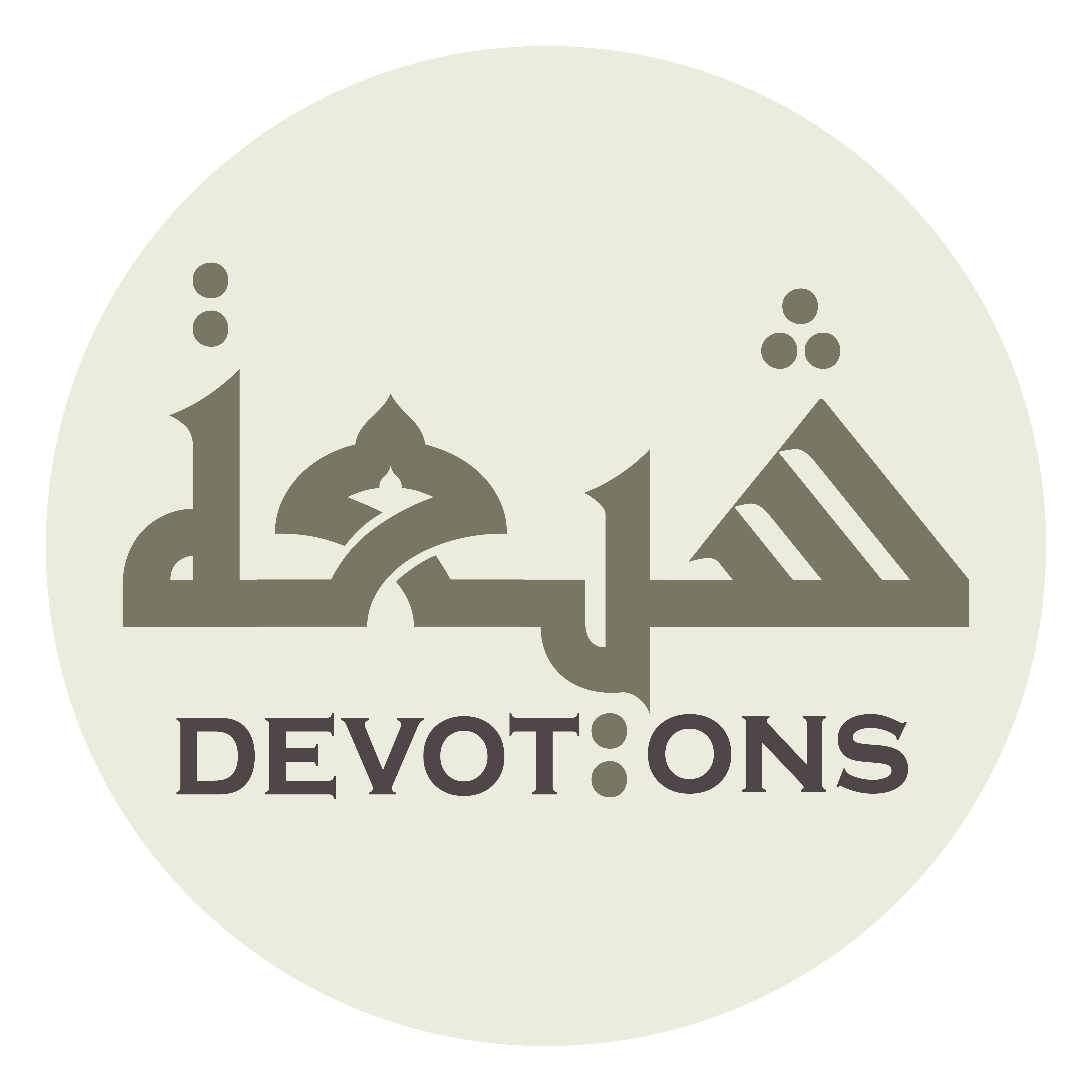 وَبَرِّدْ غَلِيلَهُ يَا مَنْ عَلَى الْعَرْشِ اسْتَوٰى

wabarrid ghalīlahu yā man `alal `ar-shistawā

and satisfy his thirst, O He Who is established on the Throne
Dua Nudba
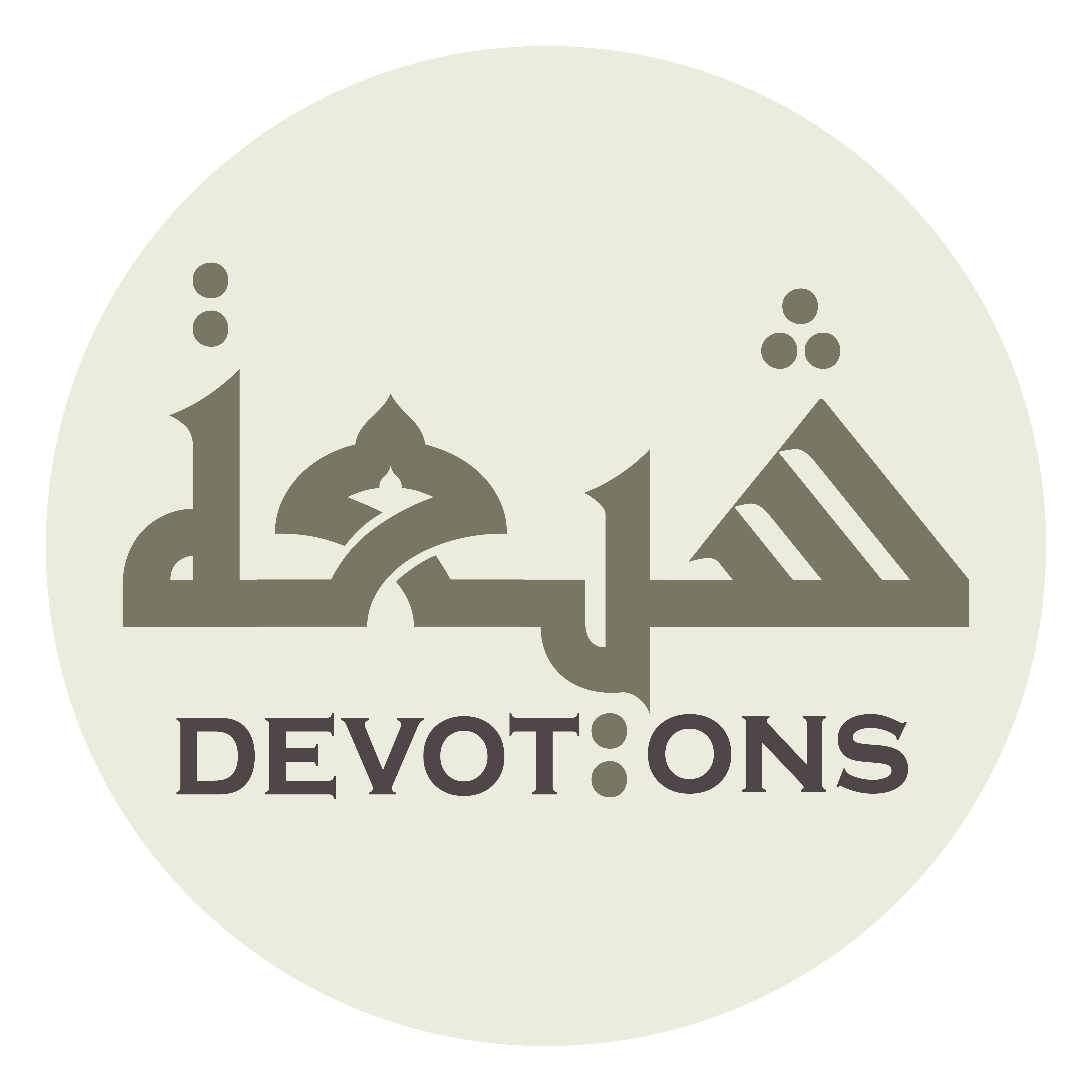 وَمَنْ إِلَيْهِ الرُّجْعىٰ وَالْمُنْتَهَى

waman ilayhir ruj`ā walmuntahā

and He to Whom is the return and the final goal.
Dua Nudba
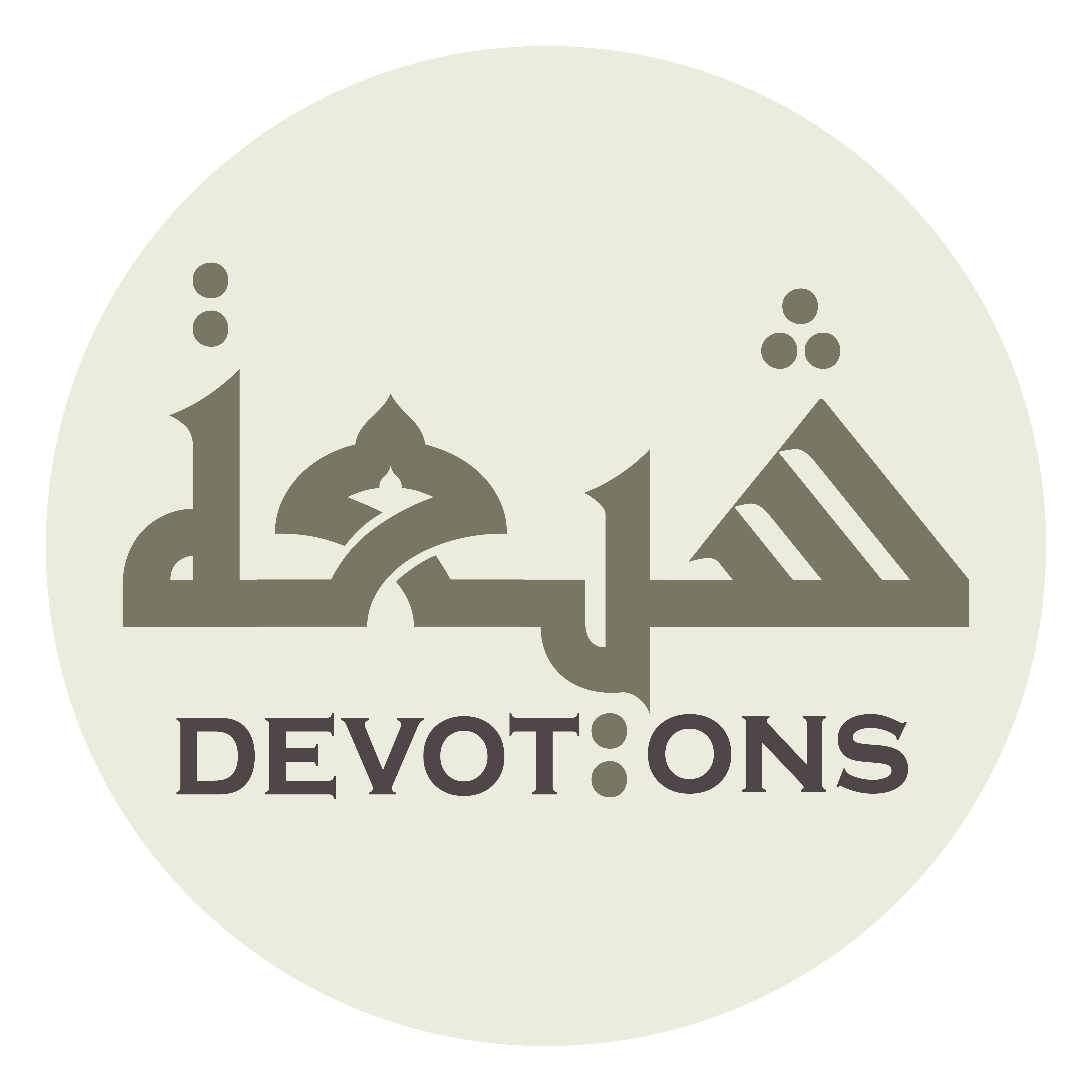 اَللّٰهُمَّ وَنَحْنُ عَبِيدُكَ التَّائِقُونَ إِلٰى وَلِيِّكَ

allāhumma wanaḥnu `abīdukat tā-iqūna ilā waliyyik

O Allah, we are Your servants who are fervently willing to meet Your vicegerent,
Dua Nudba
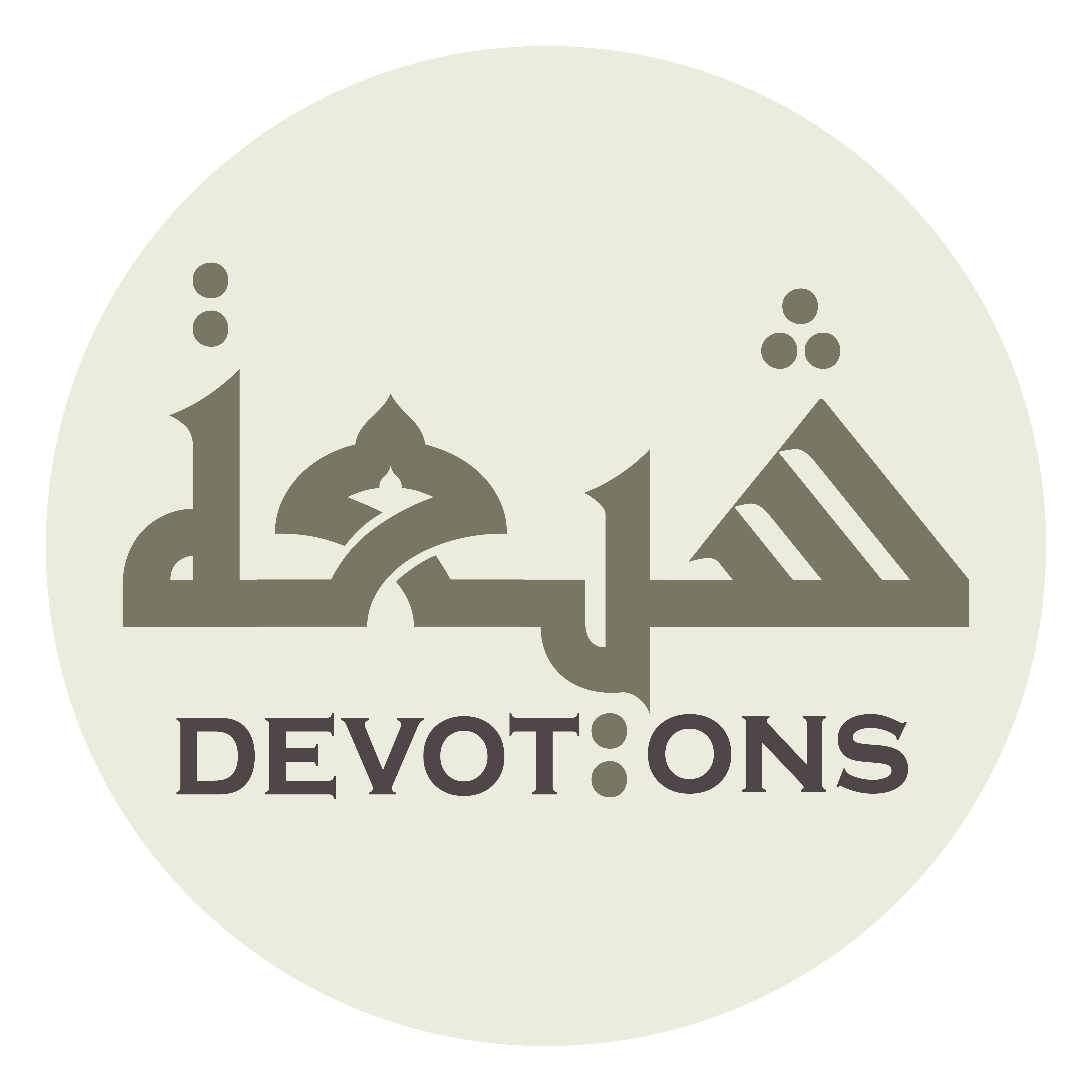 اَلْمُذَكِّرِ بِكَ وَبِنَبِيِّكَ

al mudhakkiri bika wabinabiyyik

who reminds of You and Your Prophet;
Dua Nudba
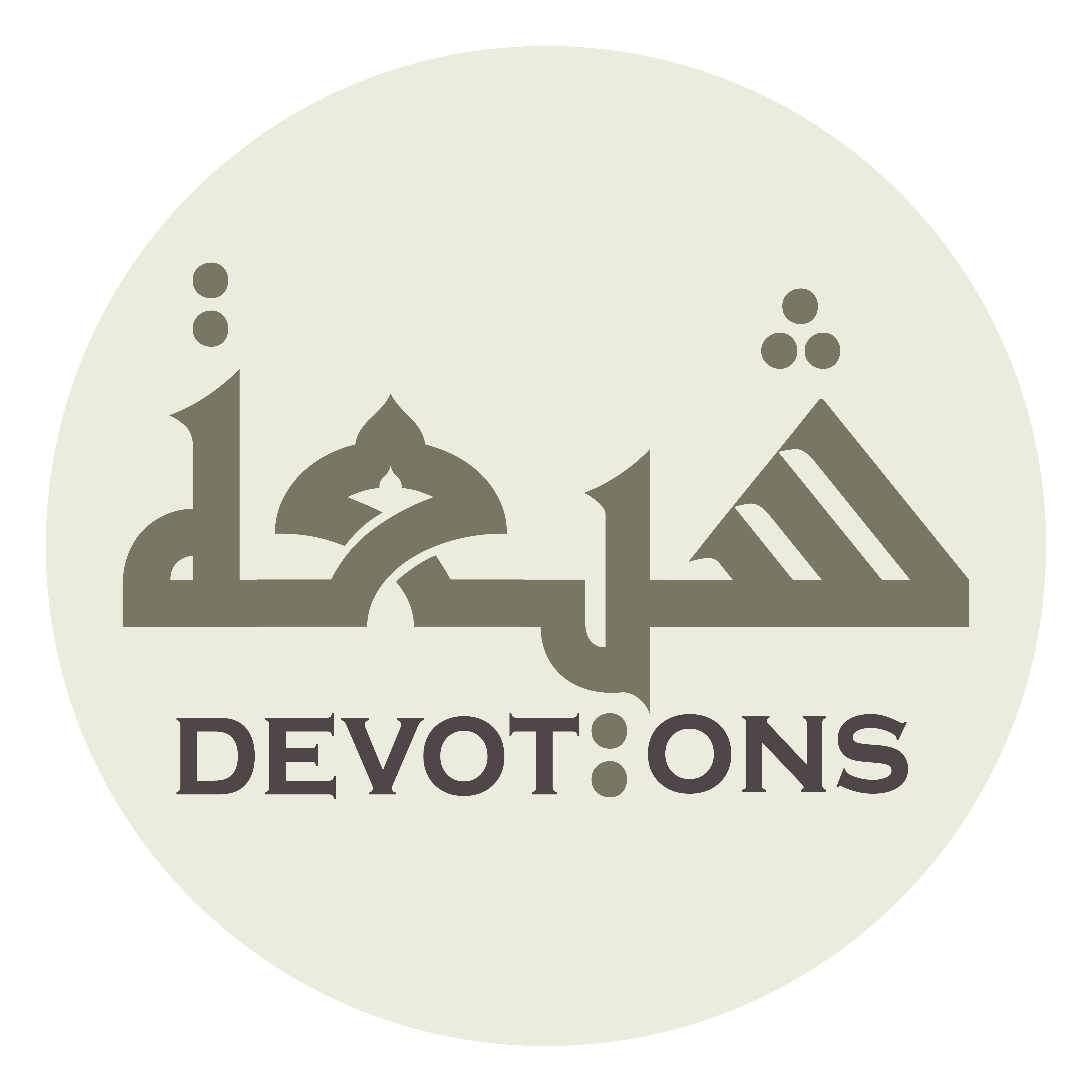 خَلَقْتَهُ لَنَا عِصْمَةً وَمَلَاذًا

khalaqtahu lanā `iṣmatan wamalādhā

and whom You have created as haven and refuge for us,
Dua Nudba
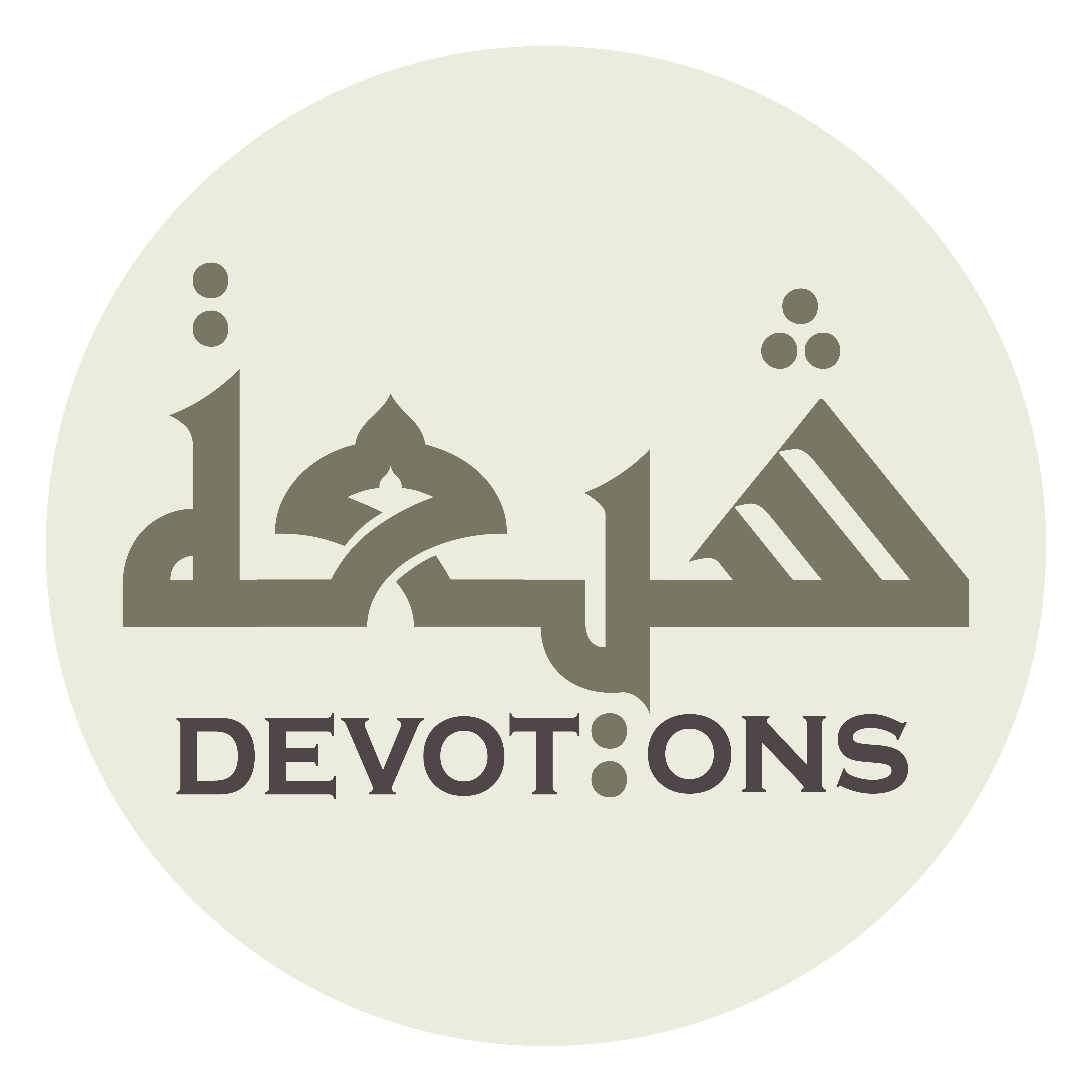 وَأَقَمْتَهُ لَنَا قِوَامًا وَمَعَاذًا

wa-aqamtahu lanā qiwāman wama`ādhā

You have appointed as foundation and source of protection for us,
Dua Nudba
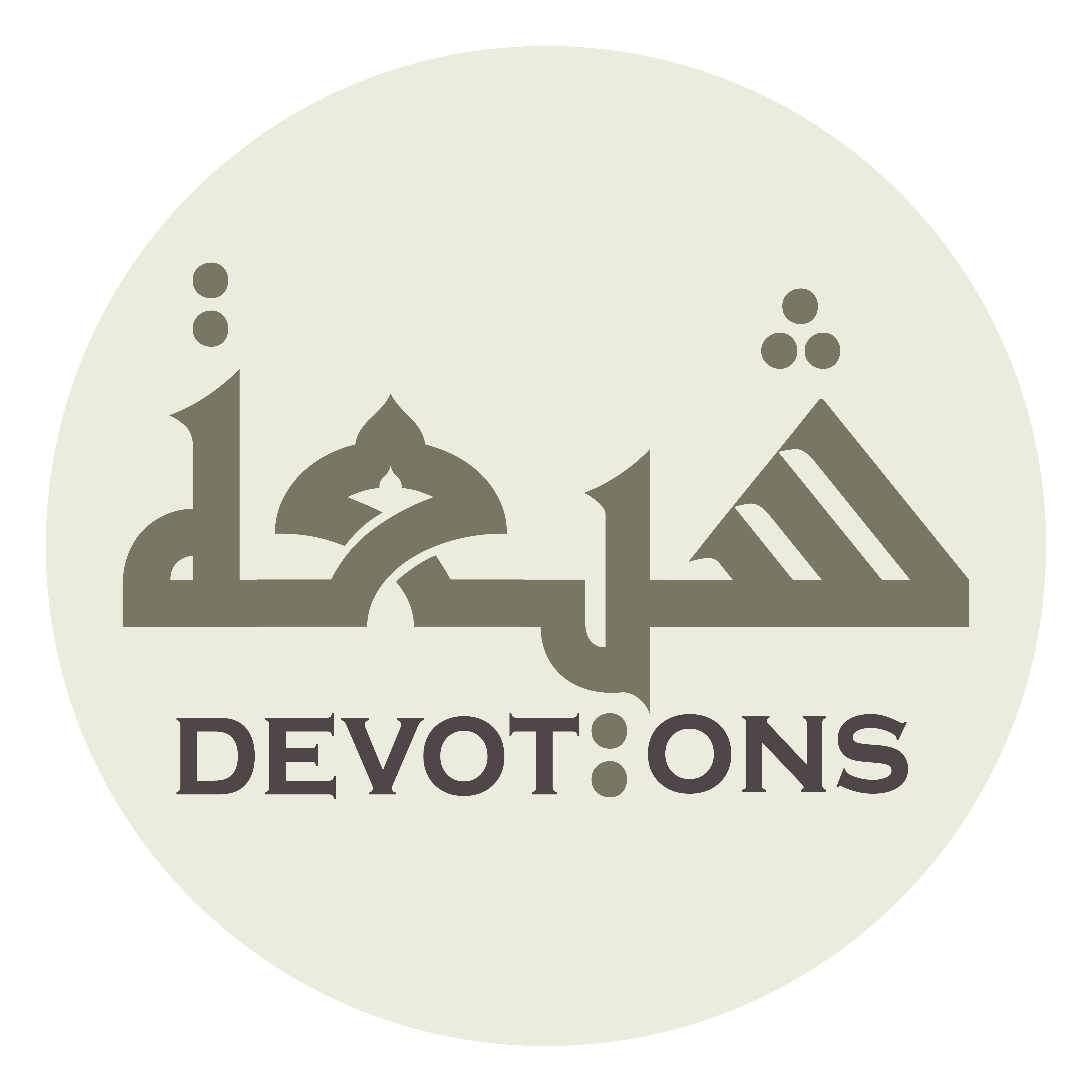 وَجَعَلْتَهُ لِلْمُؤْمِنِيْنَ مِنَّا إِمَامًا

waja`altahu lilmu-minīna minnā imāmā

and whom You have made to be the leader of the believers among us.
Dua Nudba
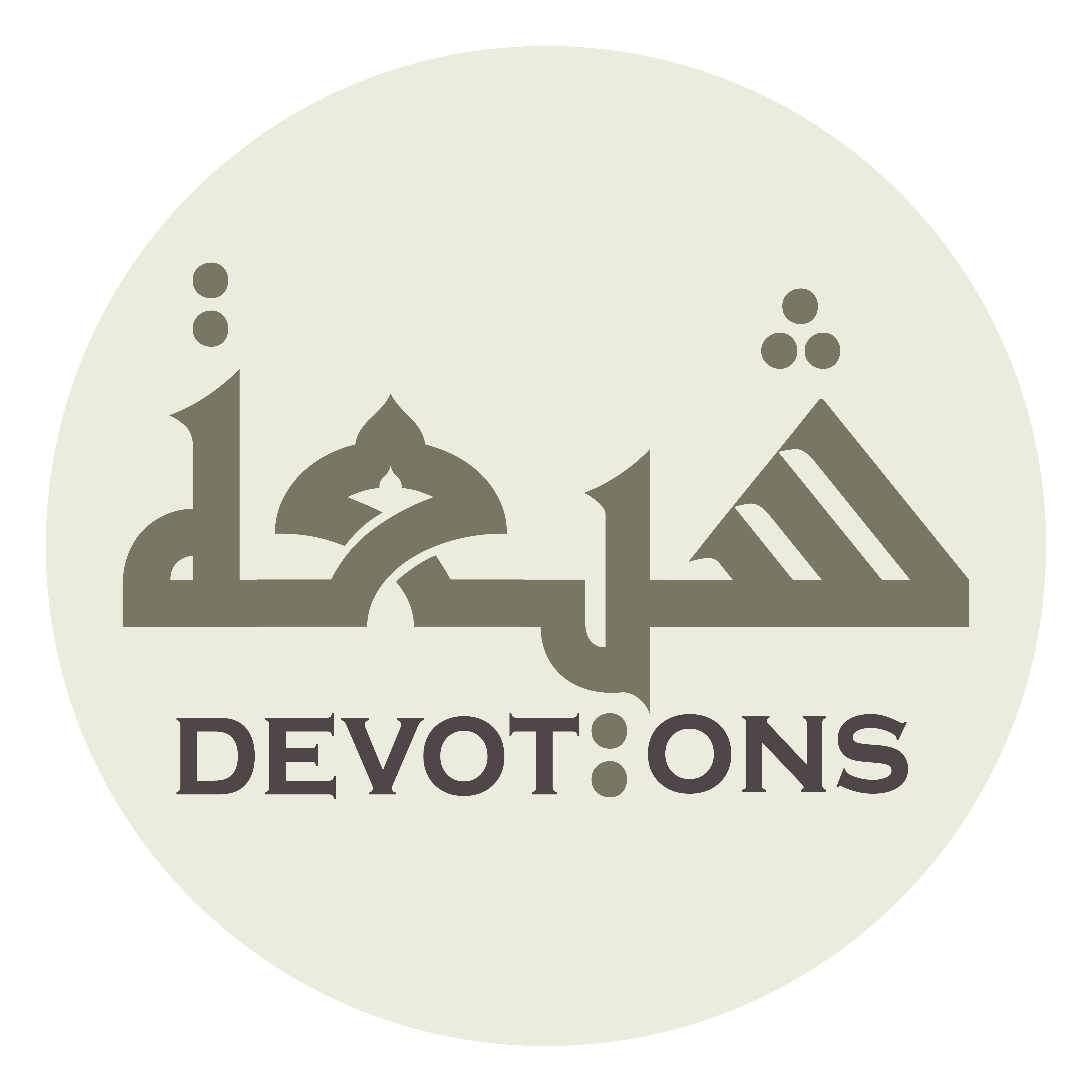 فَبَلِّغْهُ مِنَّا تَحِيَّةً وَسَلَامًا

faballigh-hu minnā taḥiyyatan wasalāmā

So, (please) convey to him greetings and salutations from us,
Dua Nudba
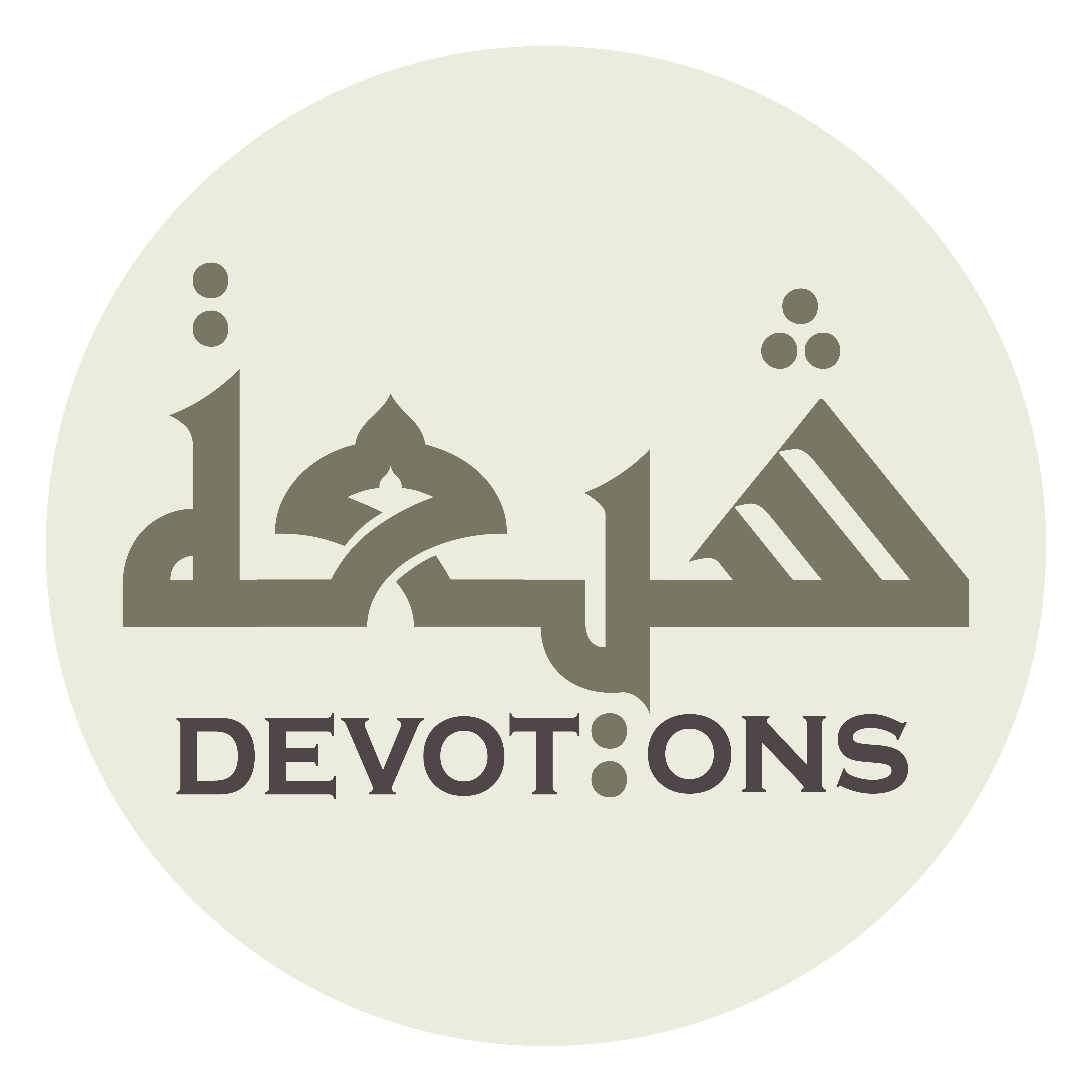 وَزِدْنَا بِذٰلِكَ يَا رَبِّ إِكْرَامًا

wazidnā bidhālika yā rabbi ikrāmā

endue us with more honor, O my Lord, through that,
Dua Nudba
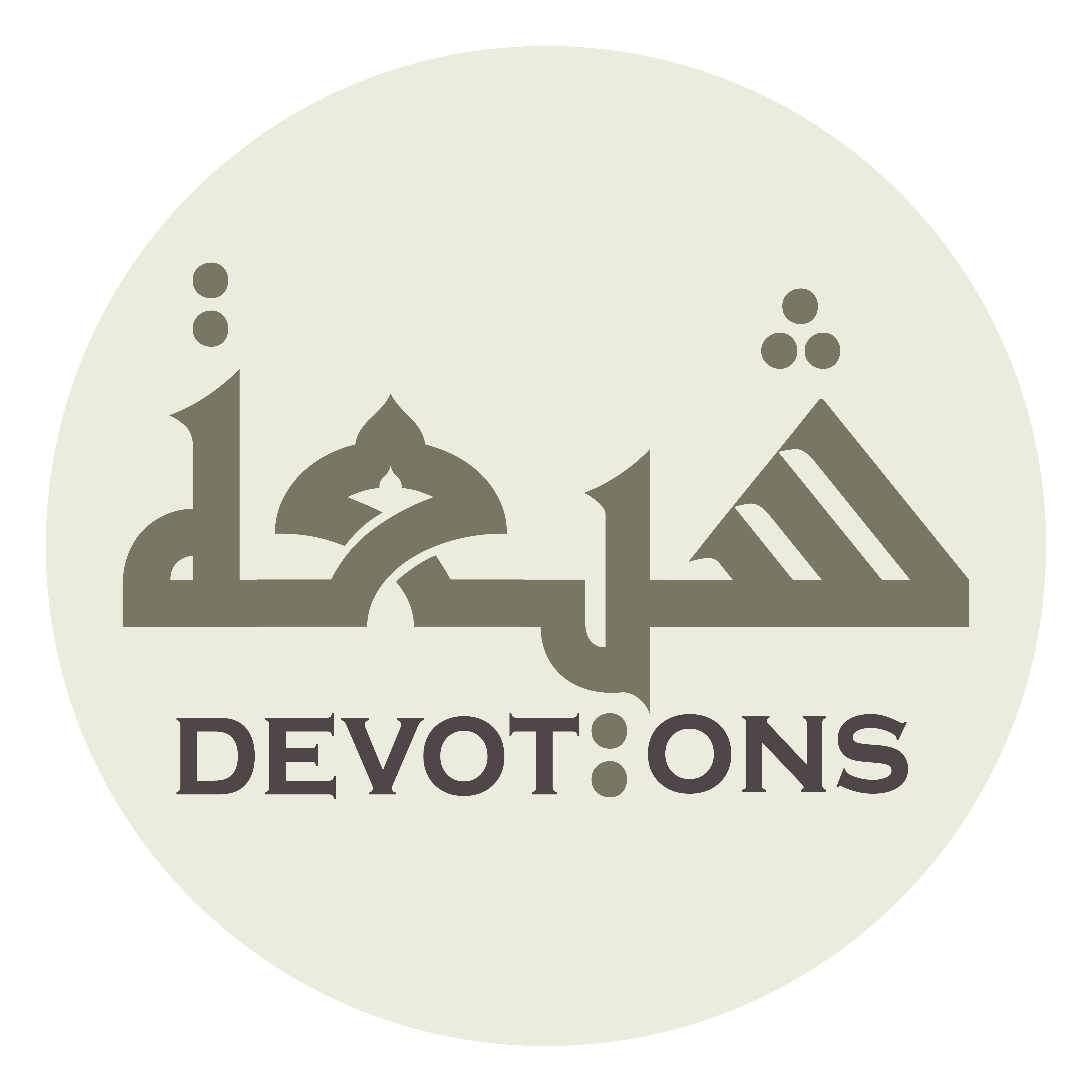 وَاجْعَلْ مُسْتَقَرَّهُ لَنَا مُسْتَقَرًّا وَمُقَامًا

waj`al mustaqarrahu lanā mustaqarran wamuqāmā

decide his settlement among us to be settlement and dwelling for us,
Dua Nudba
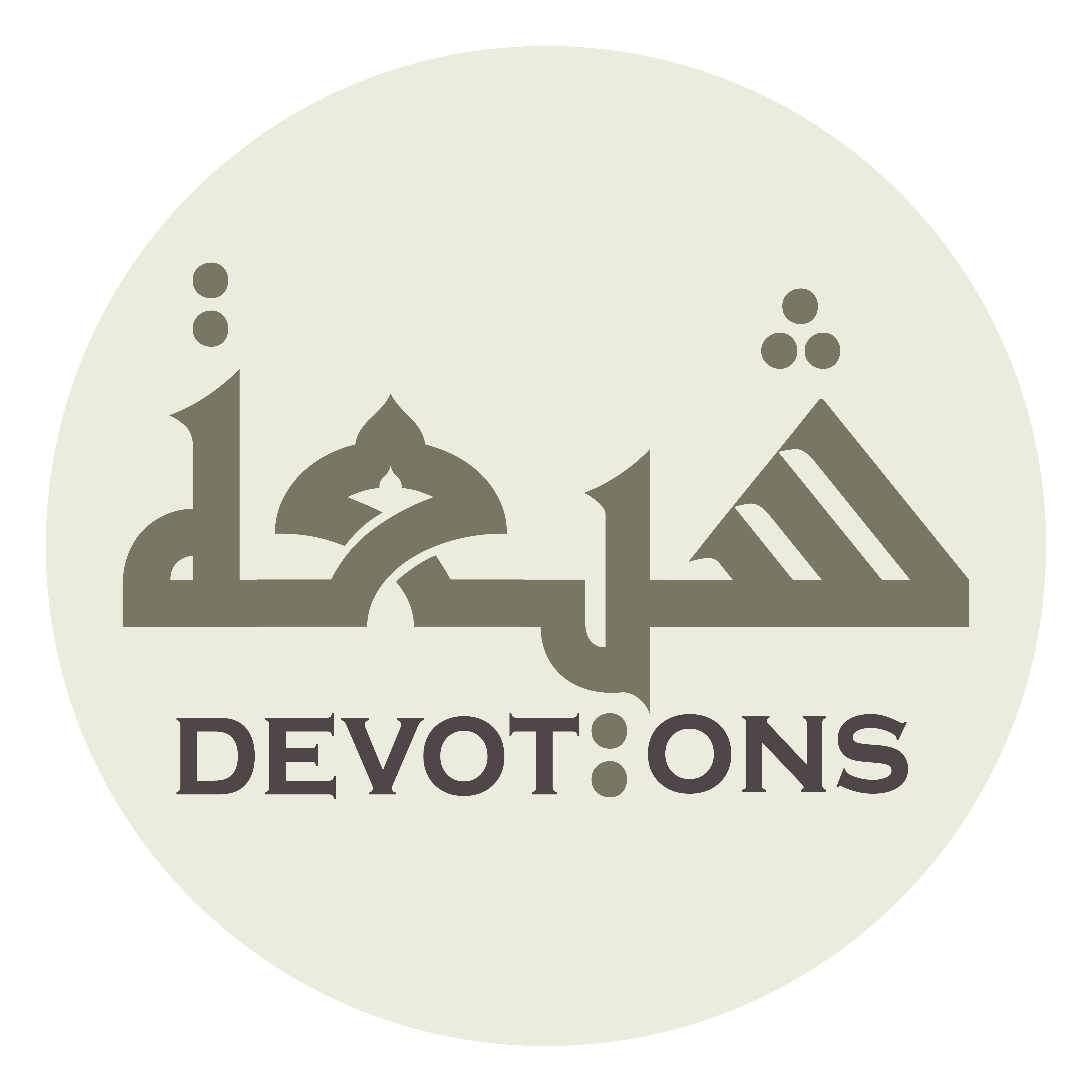 وَأَتْمِمْ نِعْمَتَكَ بِتَقْدِيْمِكَ إِيَّاهُ أَمَامَنَا

wa-atmim ni`mataka bitaqdīmika iyyāhu amāmanā

and perfect Your bounty by making him occupy the leading position before us
Dua Nudba
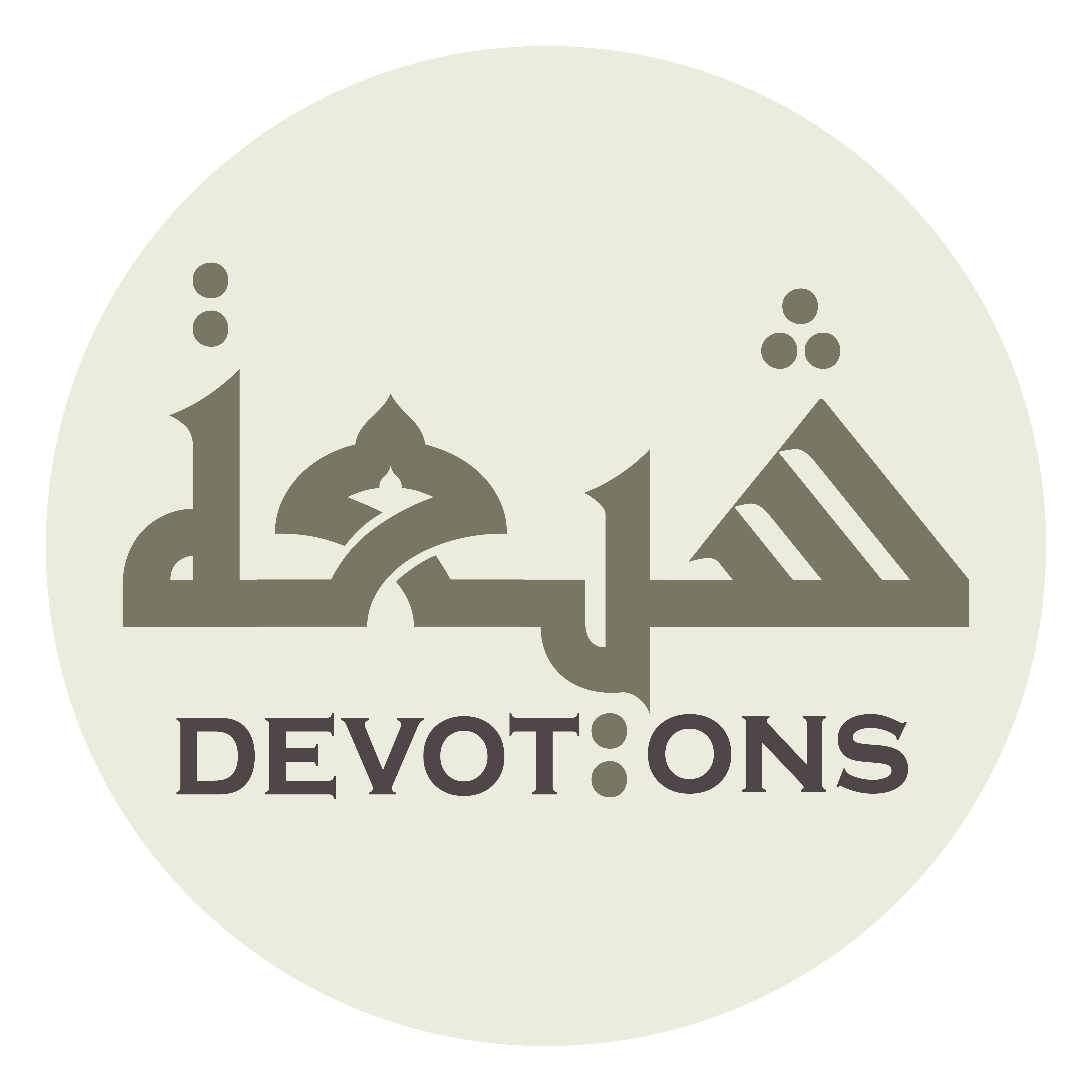 حَتّٰى تُوْرِدَنَا جِنَانَكَ

ḥattā tūridanā jinānak

so that You shall allow us to enter the gardens of Your Paradise
Dua Nudba
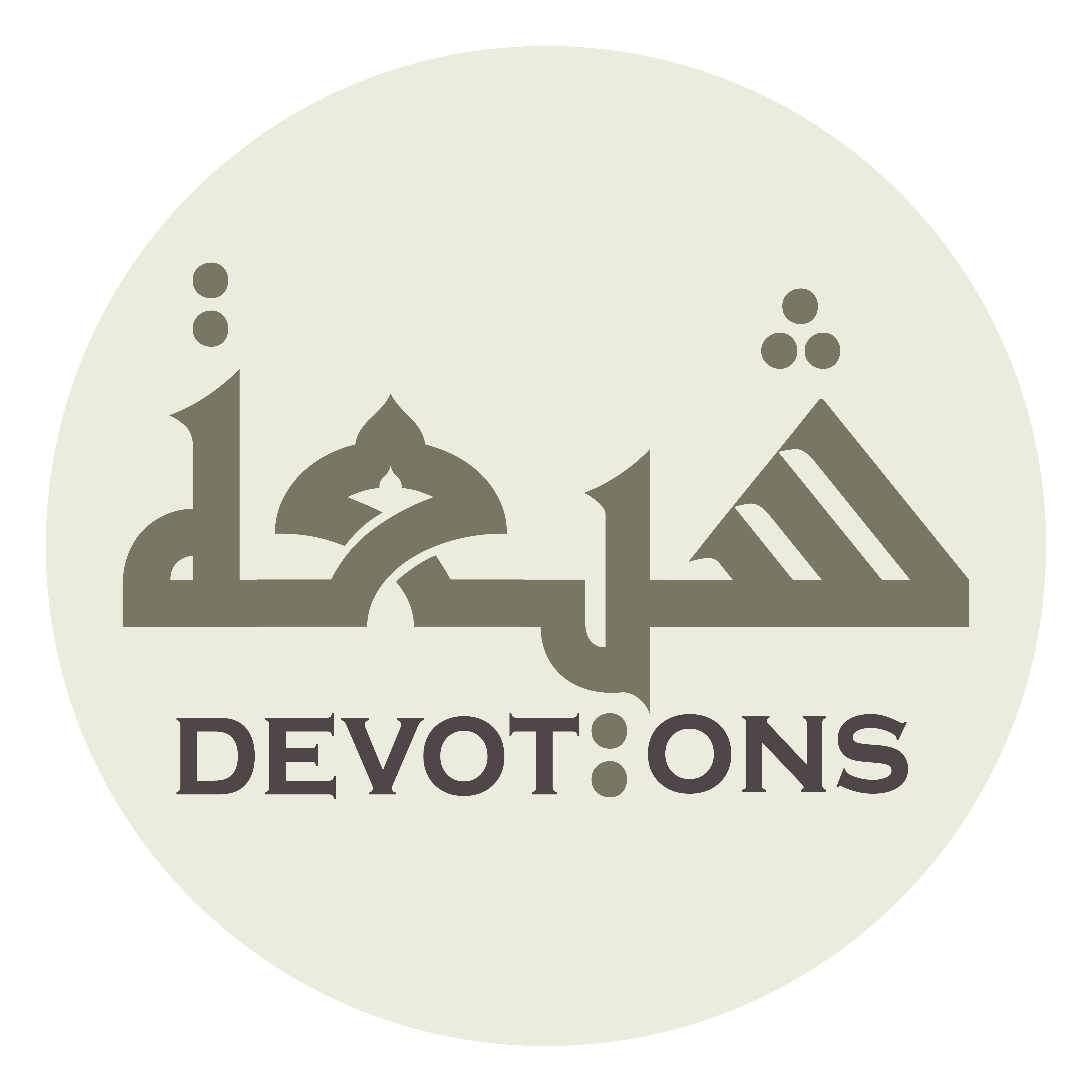 وَمُرَافَقَةَ الشُّهَدَاءِ مِنْ خُلَصَائِكَ

wamurāfaqatash shuhadā-i min khulaṣā-ik

and to accompany the martyrs from among Your elite ones.
Dua Nudba
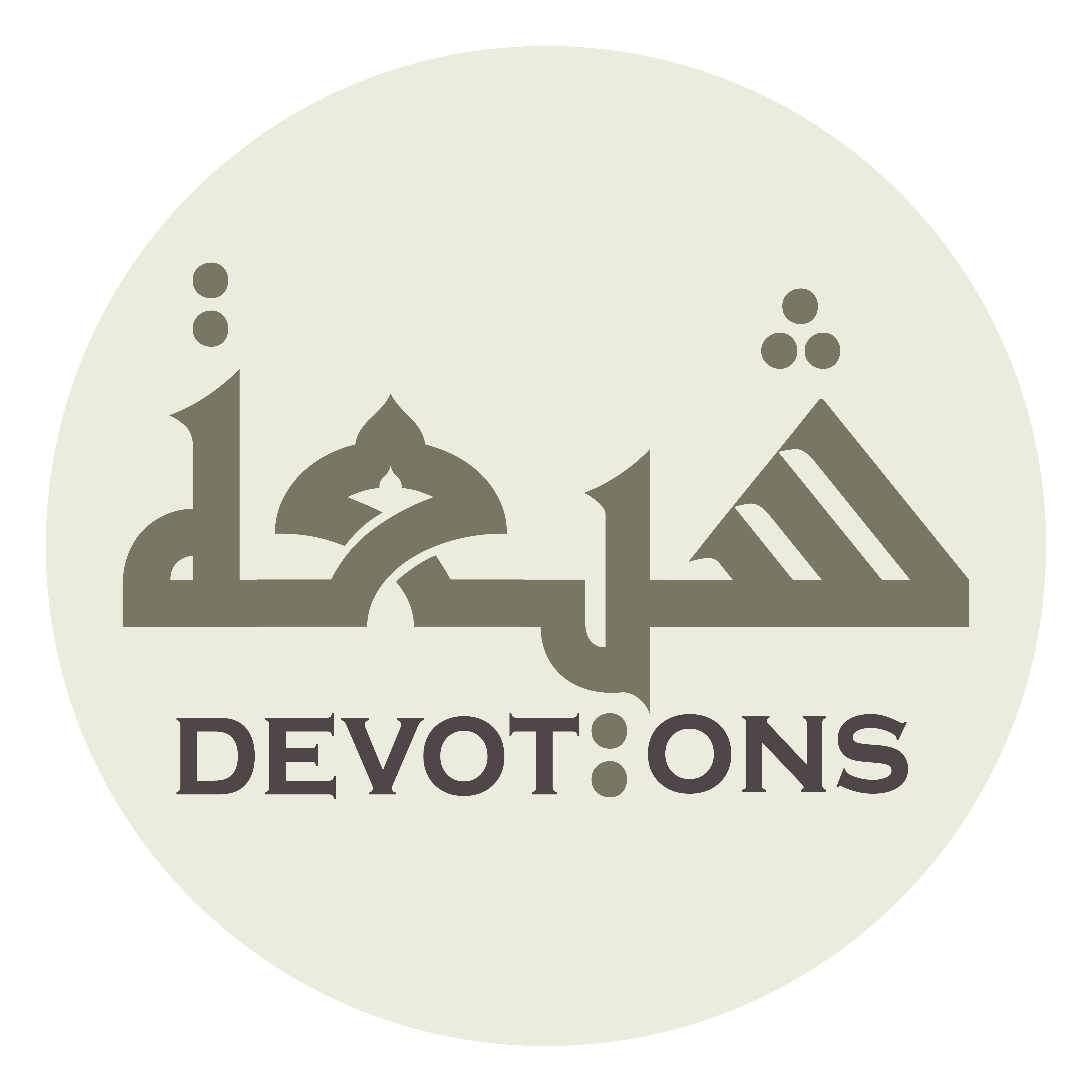 اَللَّهُمَّ صَلِّ عَلَى مُحَمَّدٍ وَ آلِ مُحَمَّدٍ

allāhumma ṣalli `alā muḥammadin wa āli muḥammad

O Allah, (please) send blessings upon Muhammad and the Household of Muhammad;([1])
Dua Nudba
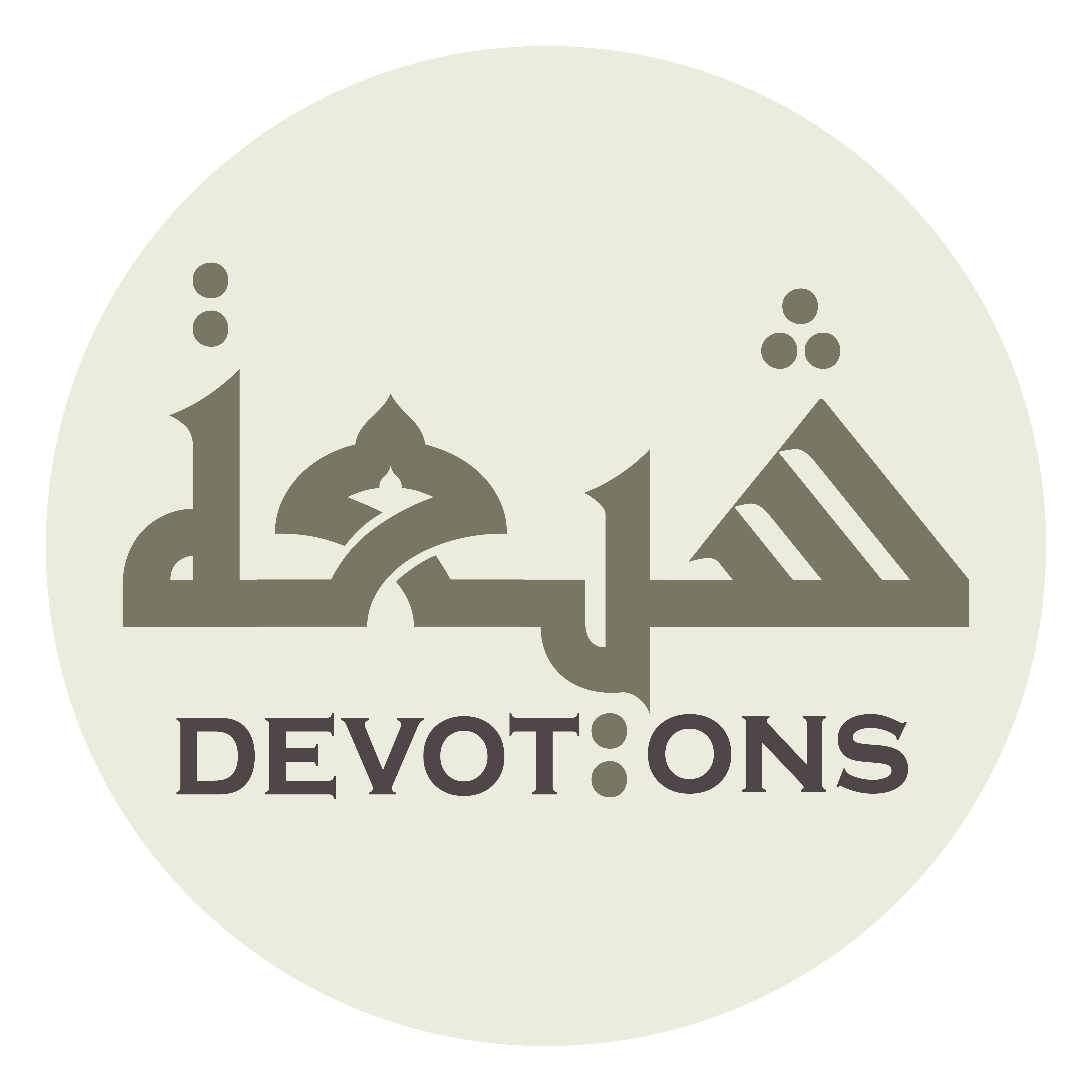 وَصَلِّ عَلَى مُحَمَّدٍ جَدِّهِ وَرَسُولِكَ

waṣalli `alā muḥammadin jaddihi warasūlik

and send blessings upon Muhammad his grandfather and Your messenger;
Dua Nudba
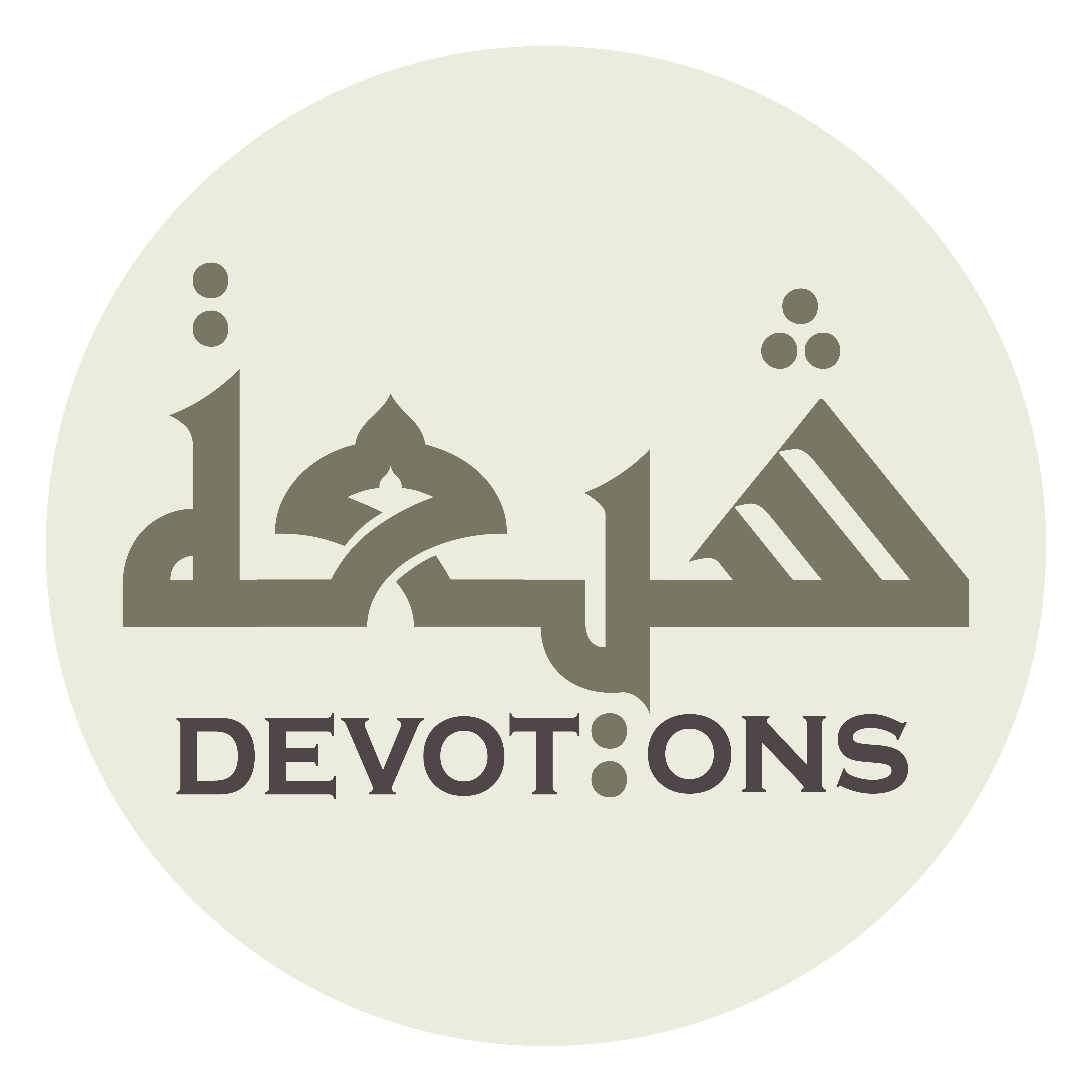 اَلسَّيِّدِ الْأَكْبَرِ

as sayyidil akbar

the senior master,
Dua Nudba
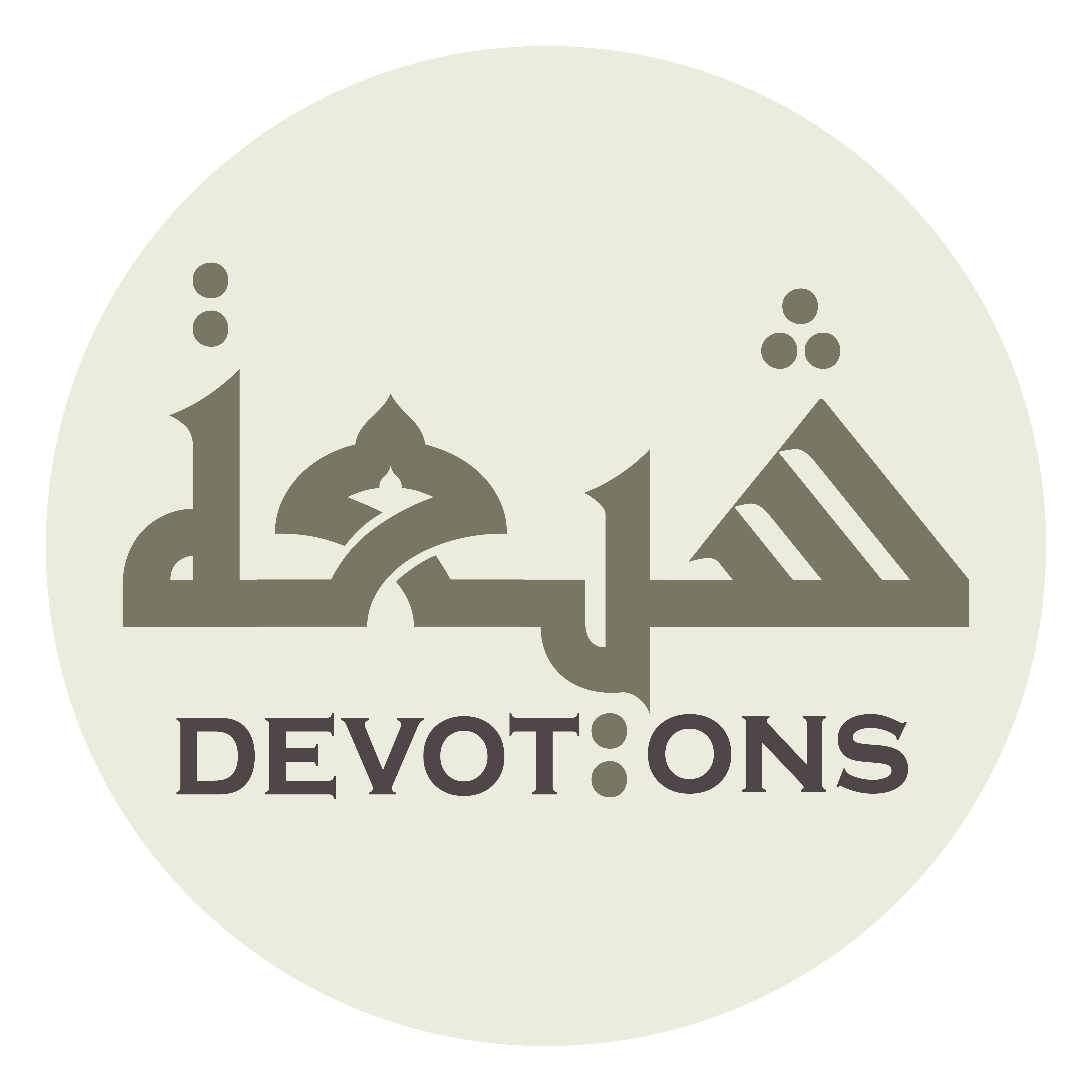 وَعَلَى أَبِيْهِ السَّيِّدِ الْأَصْغَرِ

wa`alā abīhis sayyidil aṣghar

upon his father the junior master,
Dua Nudba
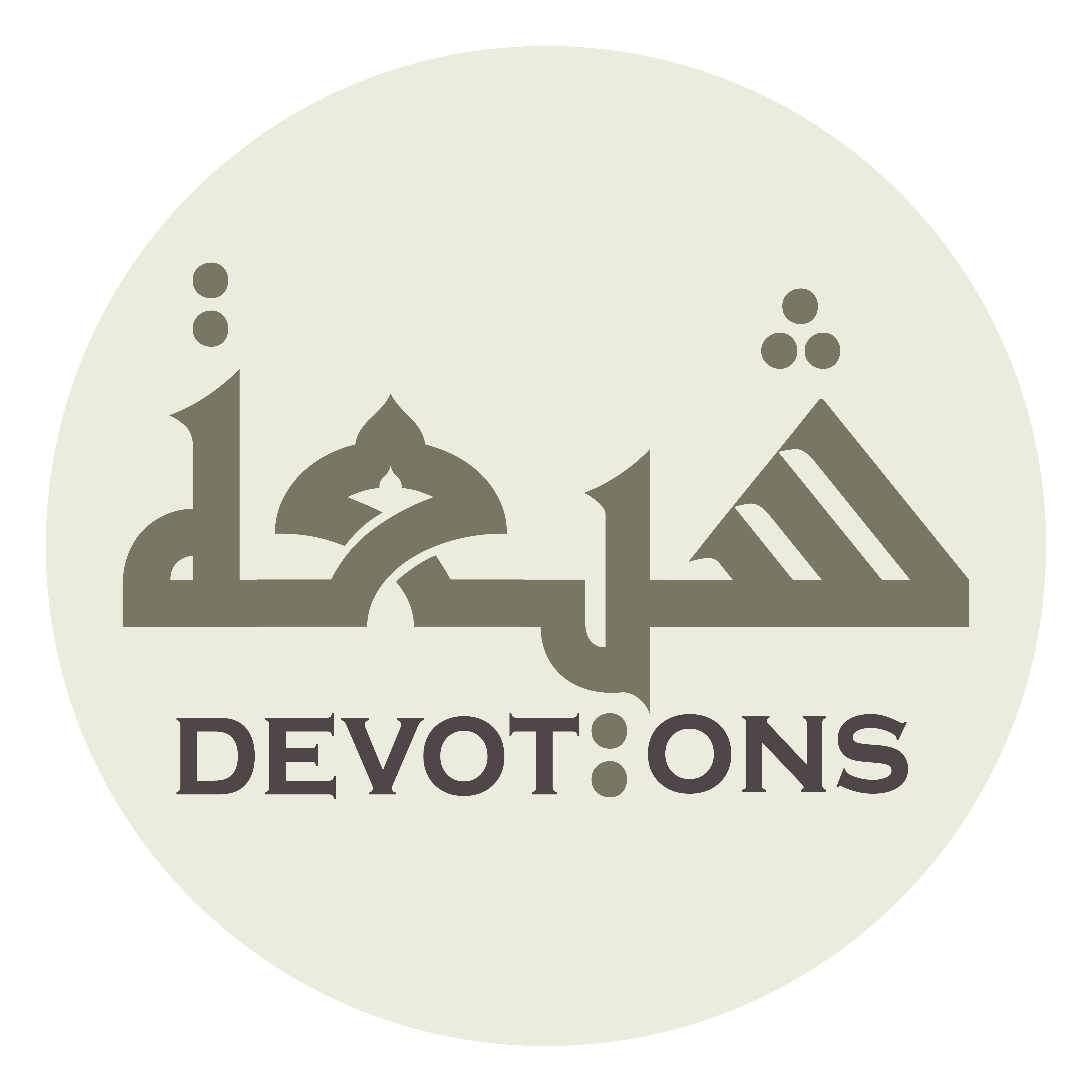 وَجَدَّتِهِ الصِّدِّيقَةِ الْكُبْرَى

wajaddatihiṣ ṣiddīqatil kubrā

upon his grandmother the grand veracious lady
Dua Nudba
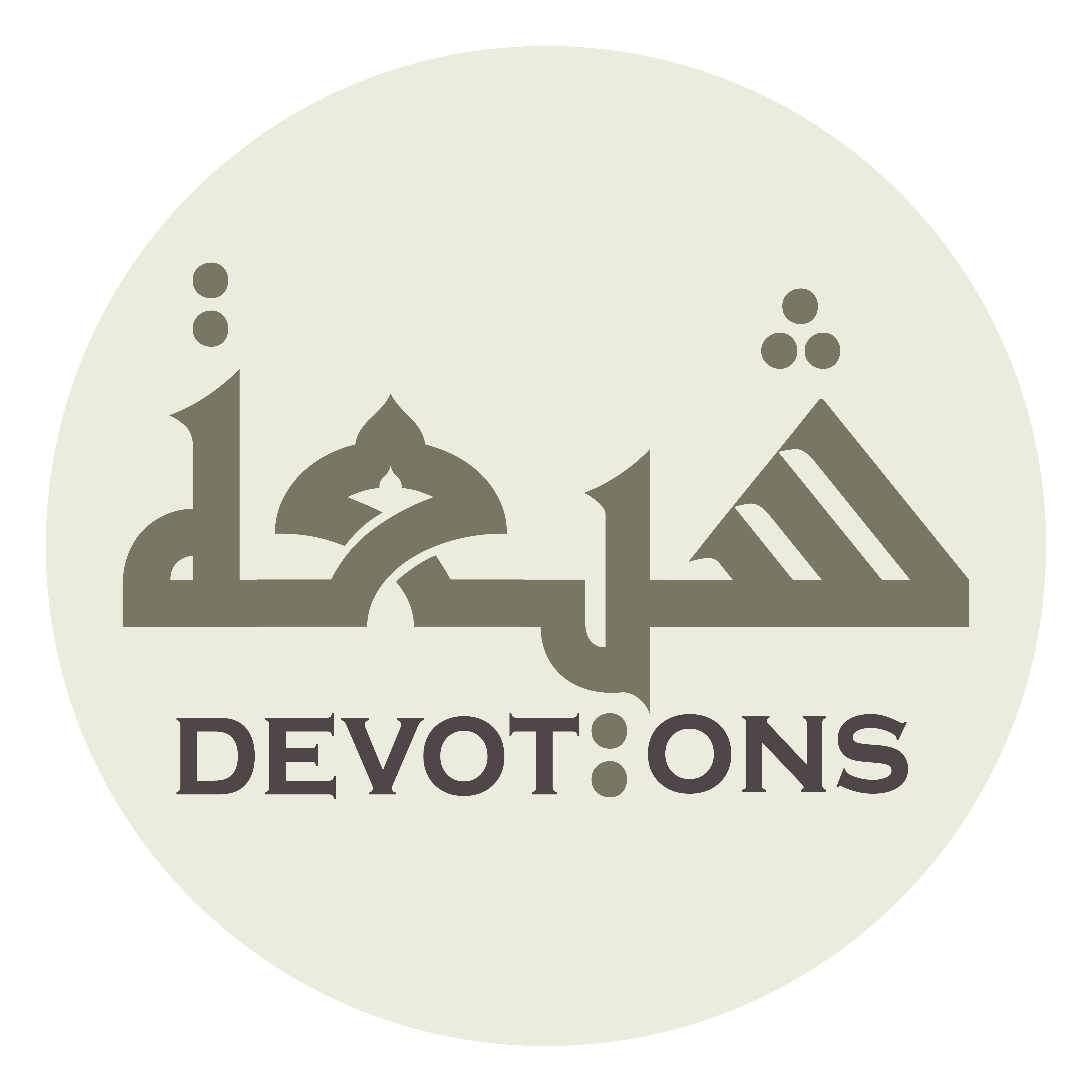 فَاطِمَةَ بِنْتِ مُحَمَّدٍ

fāṭimata binti muḥammad

Fatimah the daughter of Muhammad,
Dua Nudba
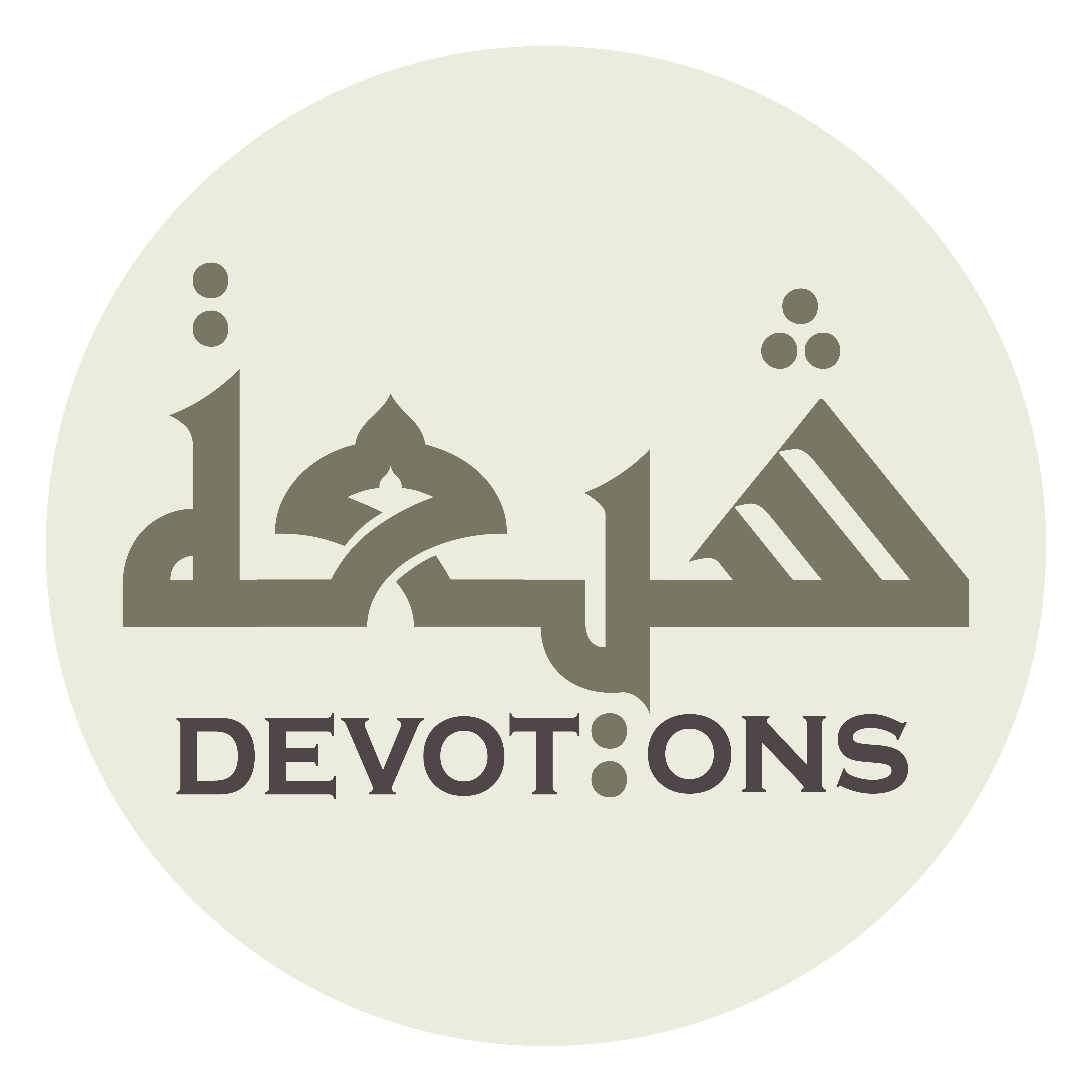 صَلَّى اللَّهُ عَلَيْهِ وَ آلِهِ

ṣallallāhu `alayhi wa ālih

peace be upon him and his Household,
Dua Nudba
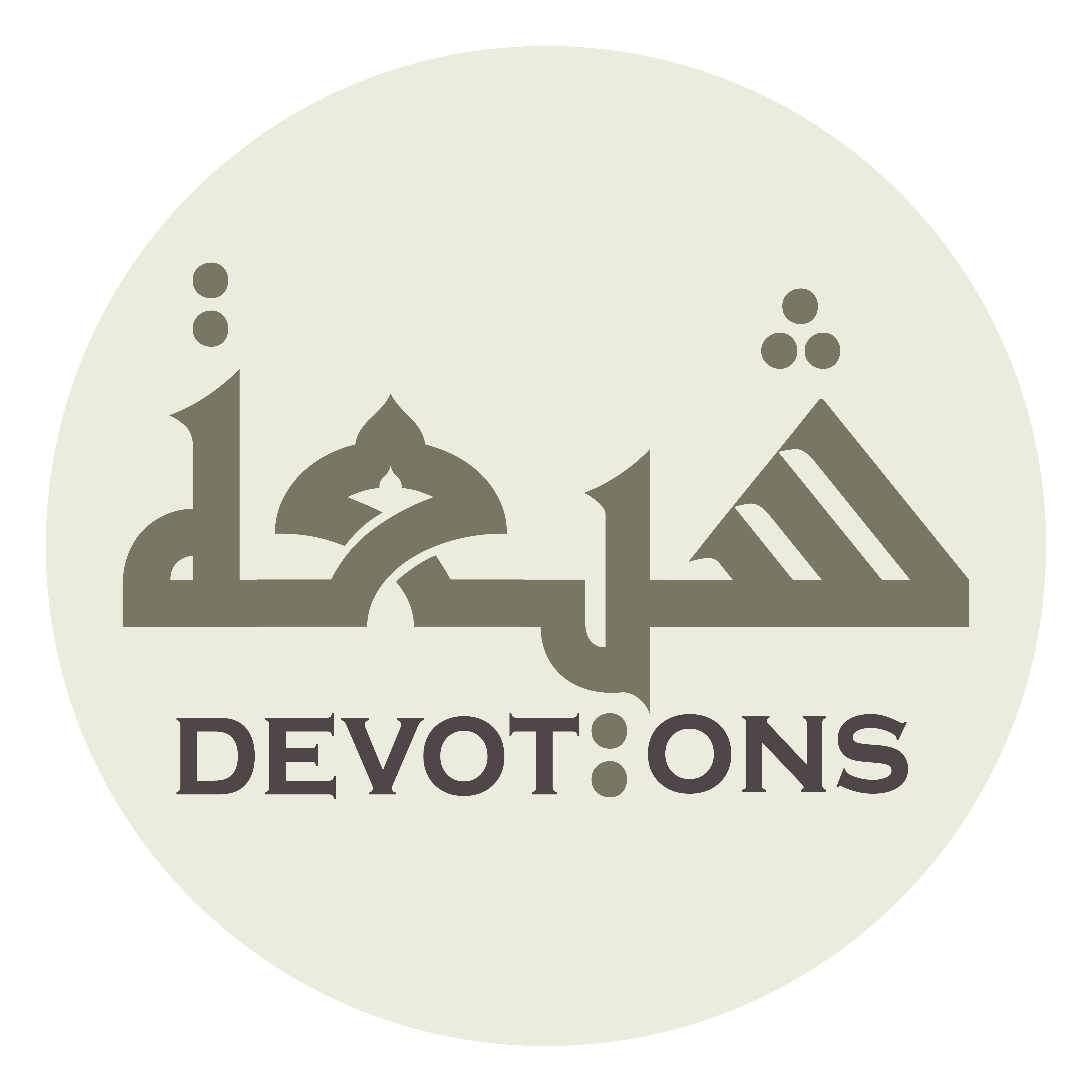 وَعَلَى مَنِ اصْطَفَيْتَ مِنْ آبَائِهِ الْبَرَرَةِ

wa`alā maniṣṭafayta min-ābā-ihil bararah

upon his dutiful fathers whom You have chosen (over all others],
Dua Nudba
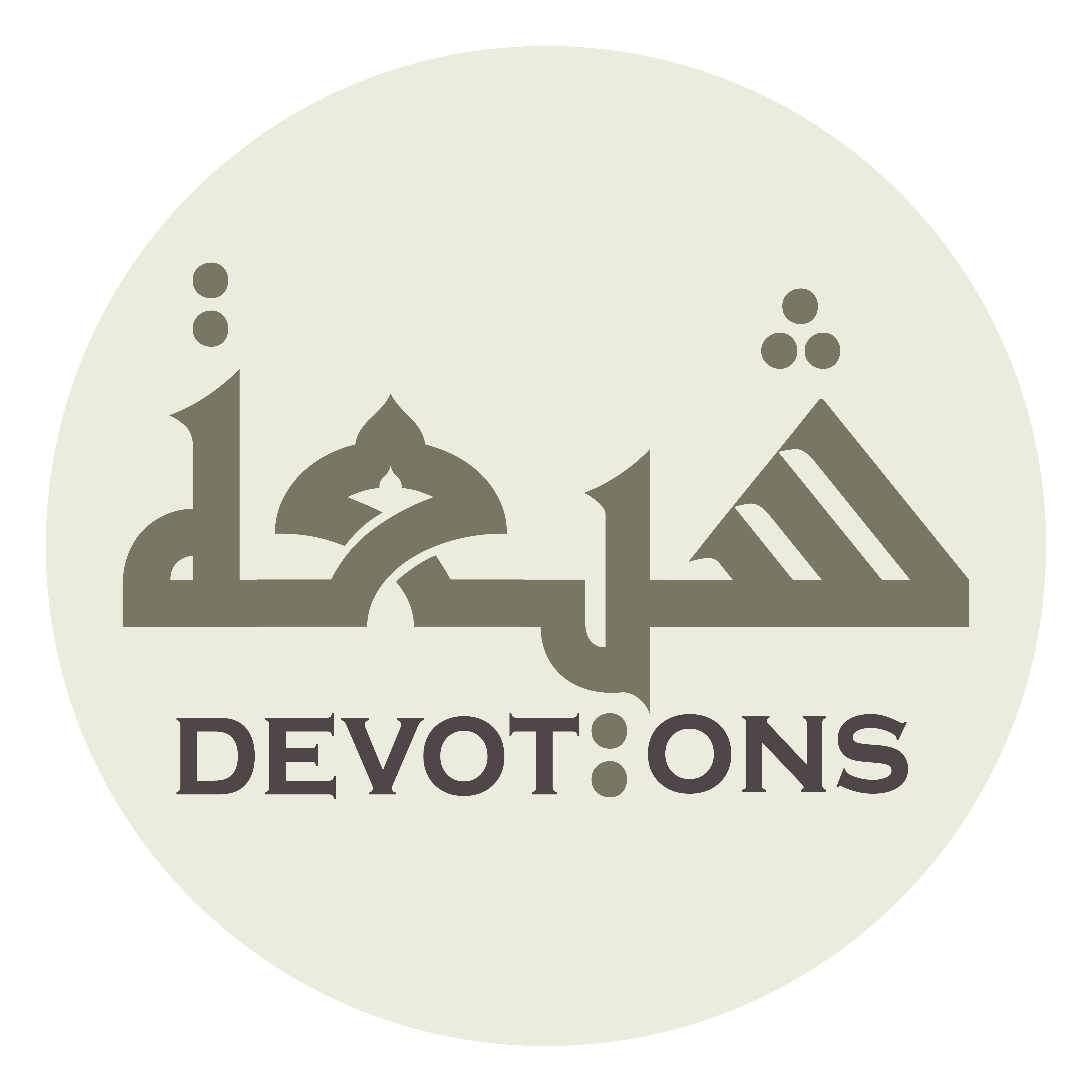 وَعَلَيْهِ أَفْضَلَ وَأَكْمَلَ

wa`alayhi afḍala wa-akmal

and upon him with such most favorable, most perfect,
Dua Nudba
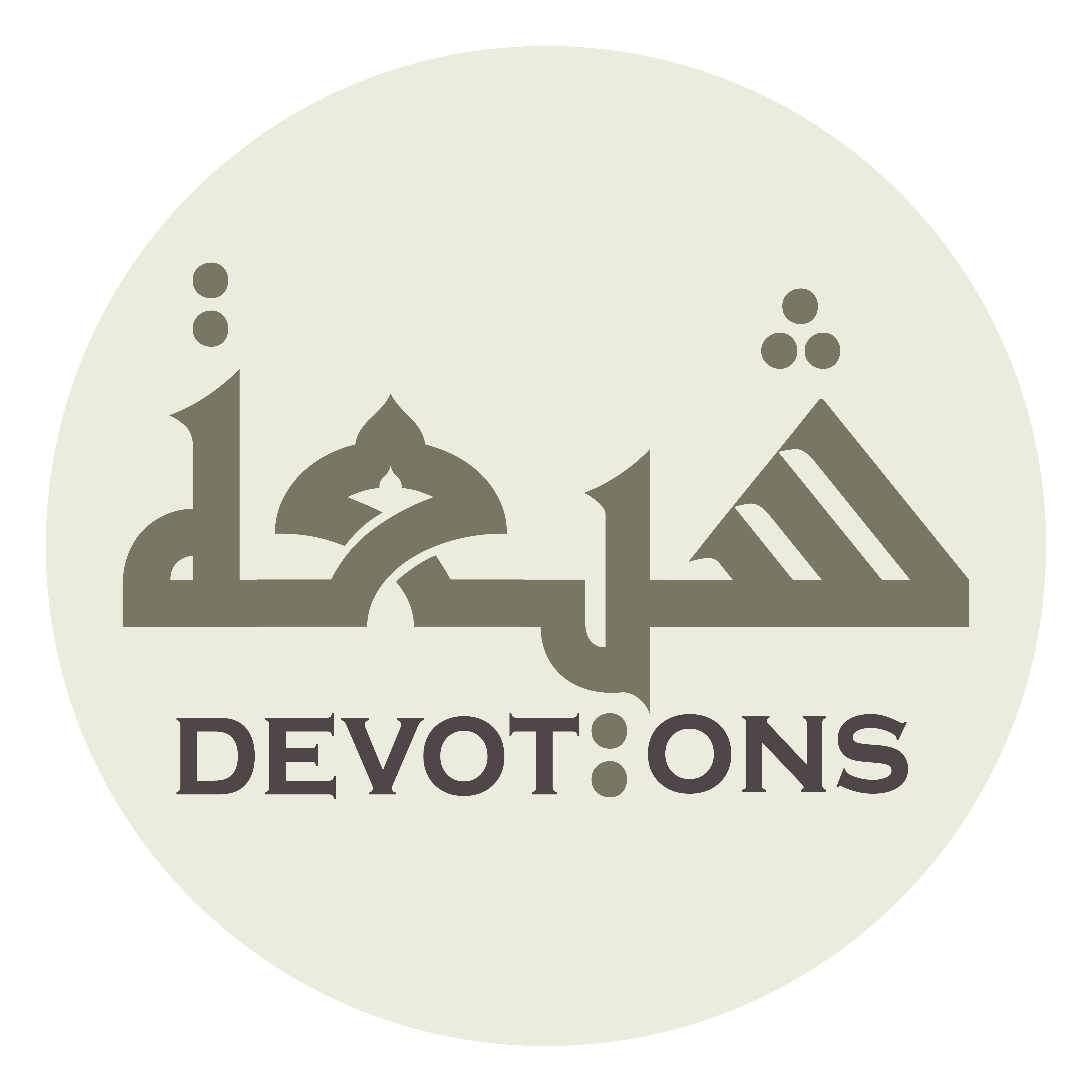 وَأَتَمَّ وَأَدْوَمَ

wa-atamma wa-adwam

most thorough, most permanent,
Dua Nudba
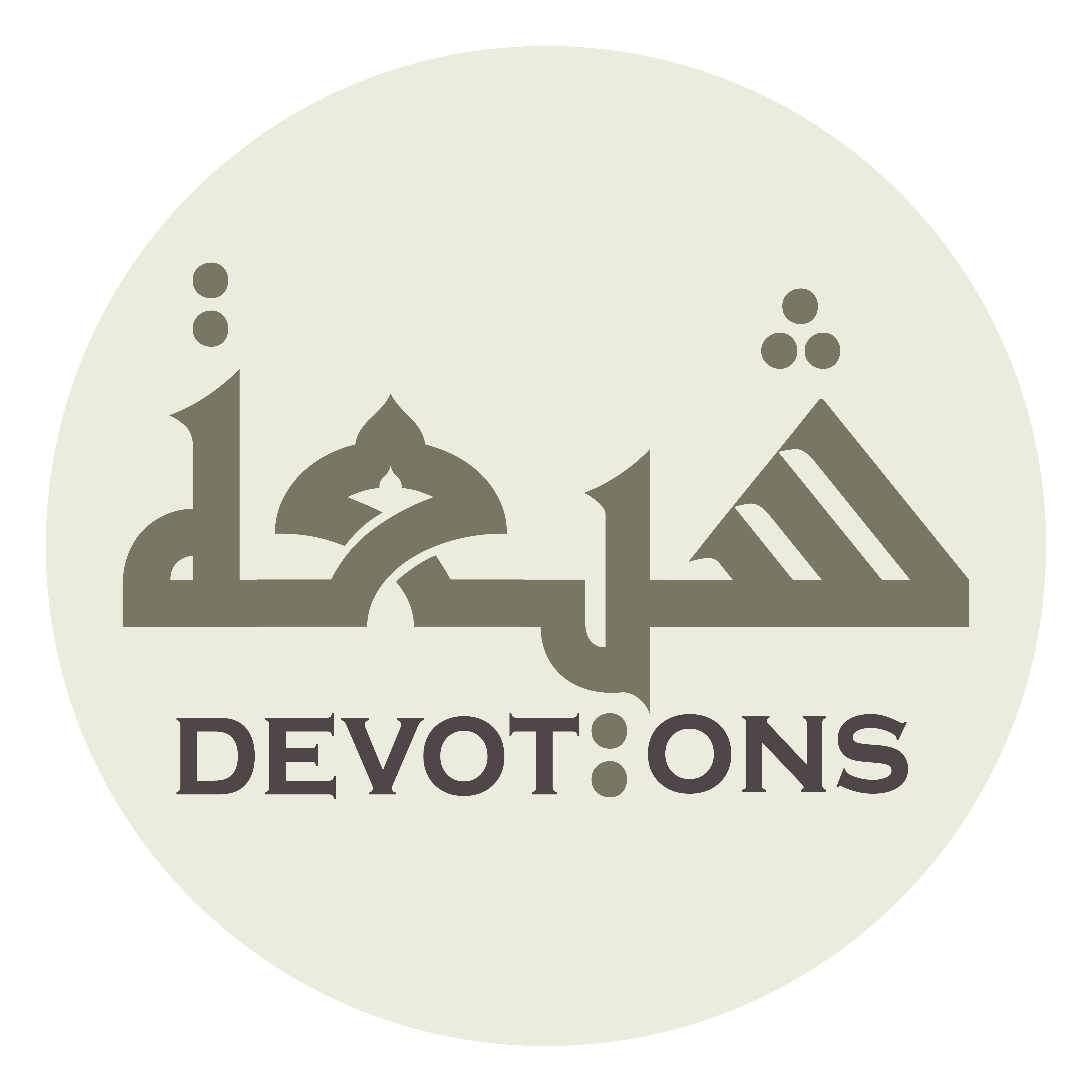 وَأَكْثَرَ وَأَوْفَرَ

wa-akthara wa-awfar

most abundant, and most plentiful
Dua Nudba
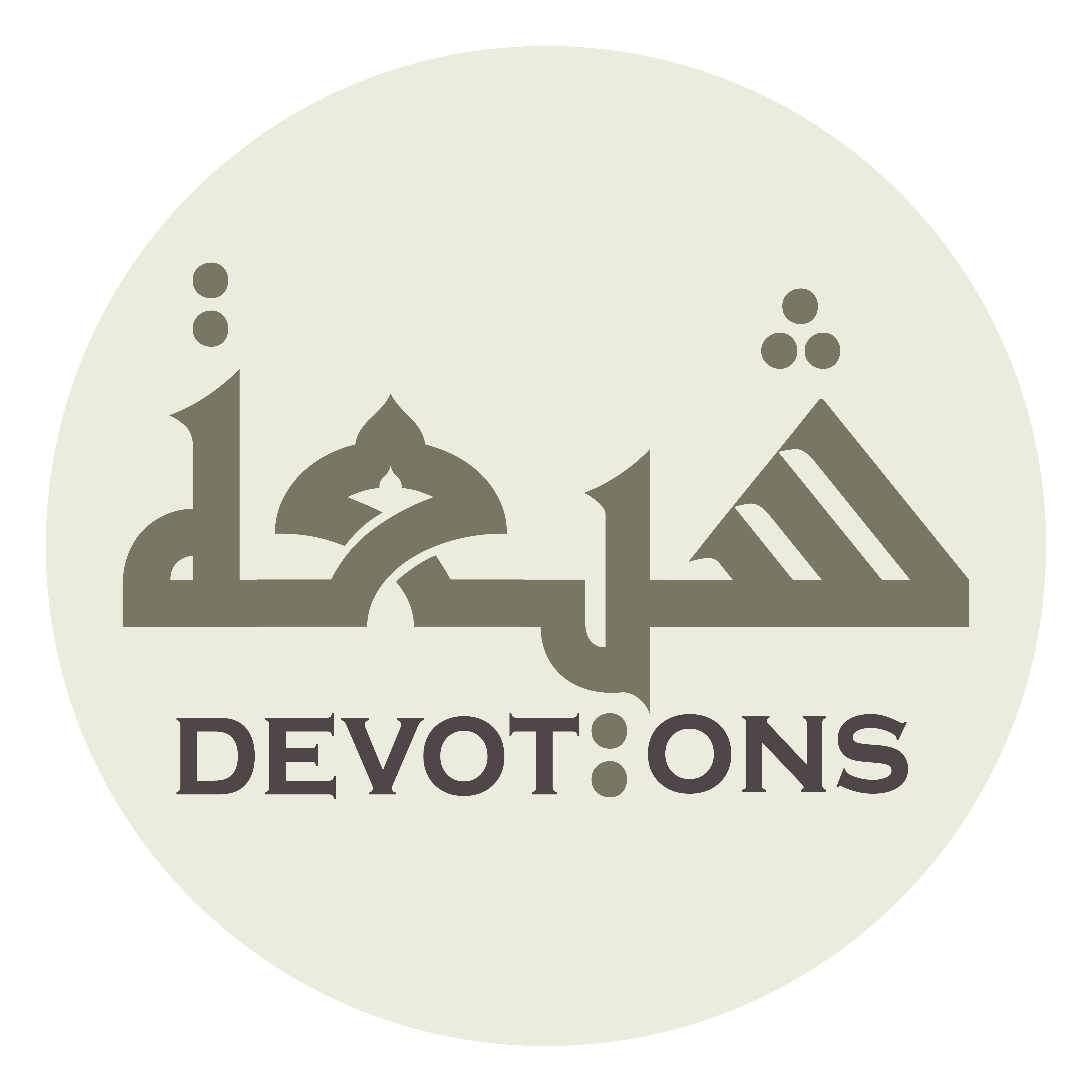 مَا صَلَّيْتَ عَلَى أَحَدٍ مِنْ أَصْفِيَائِكَ

mā ṣallayta `alā aḥadin min aṣfiyā-ik

blessings that You have ever sent upon any of Your elite ones
Dua Nudba
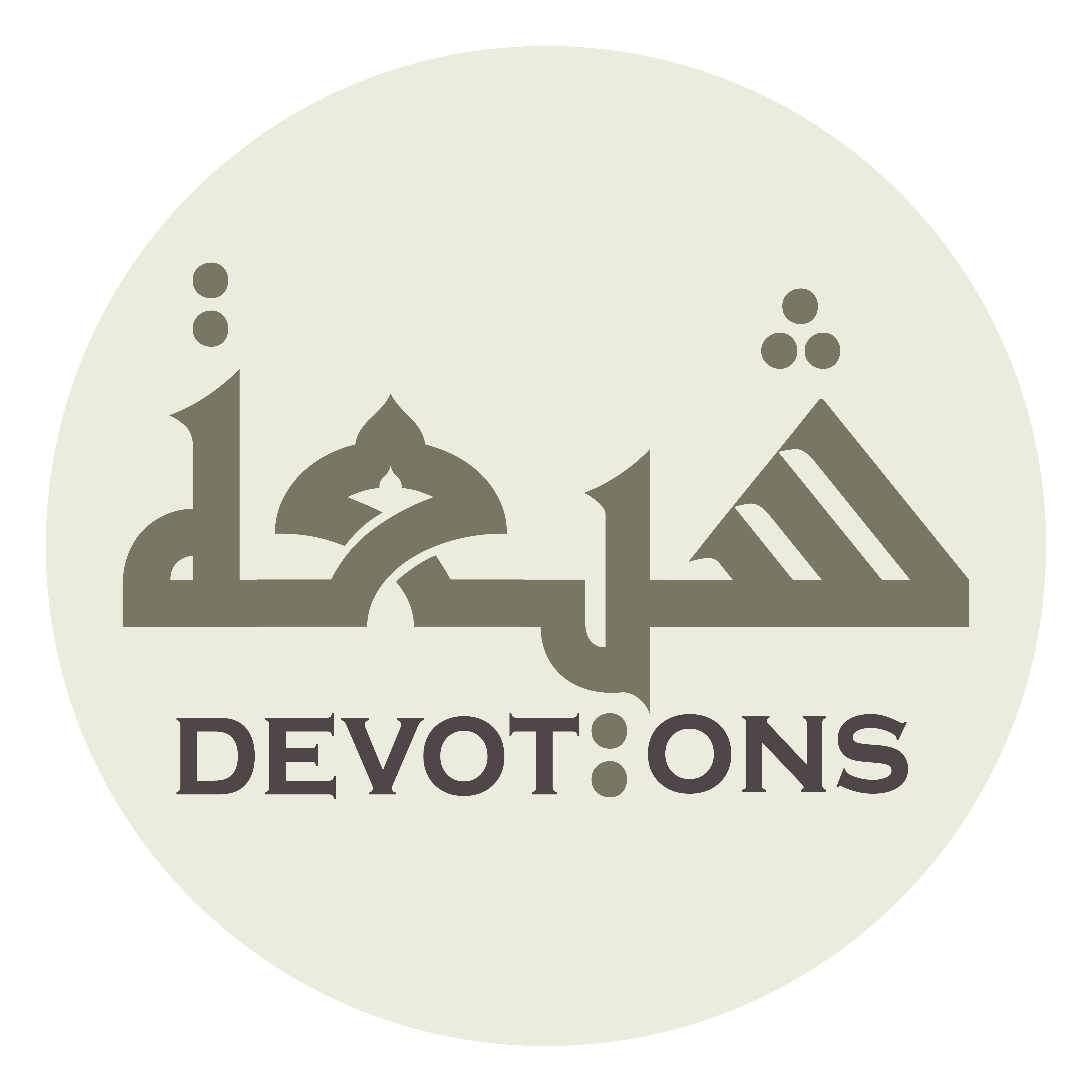 وَخِيَرَتِكَ مِنْ خَلْقِكَ

wakhiyaratika min khalqik

and well-chosen ones among Your creatures.
Dua Nudba
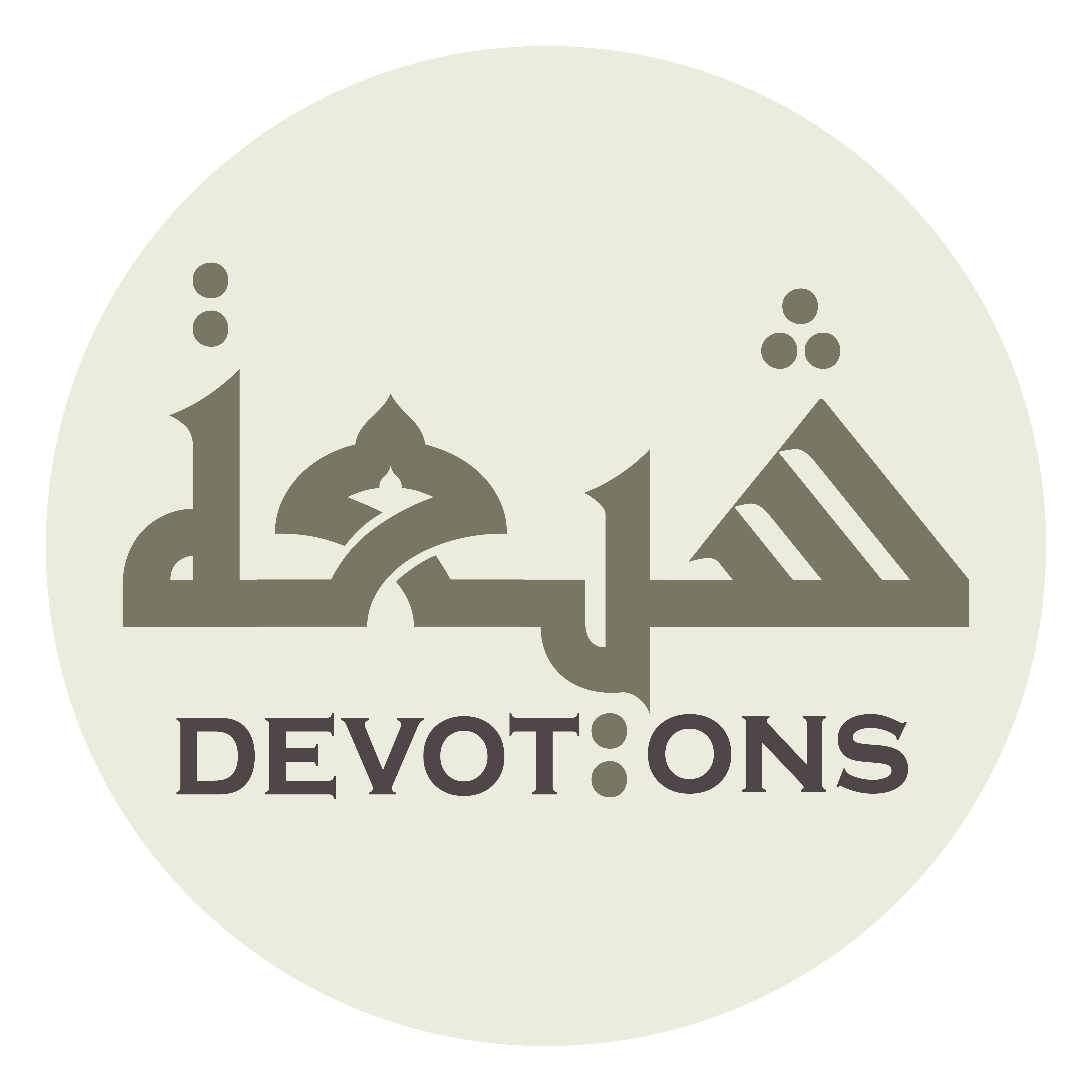 وَصَلِّ عَلَيْهِ صَلاةً لَا غَايَةَ لِعَدَدِهَا

waṣalli `alayhi ṣalātan lā ghāyata li`adadihā

And (please) bless him with such blessings whose number is infinite,
Dua Nudba
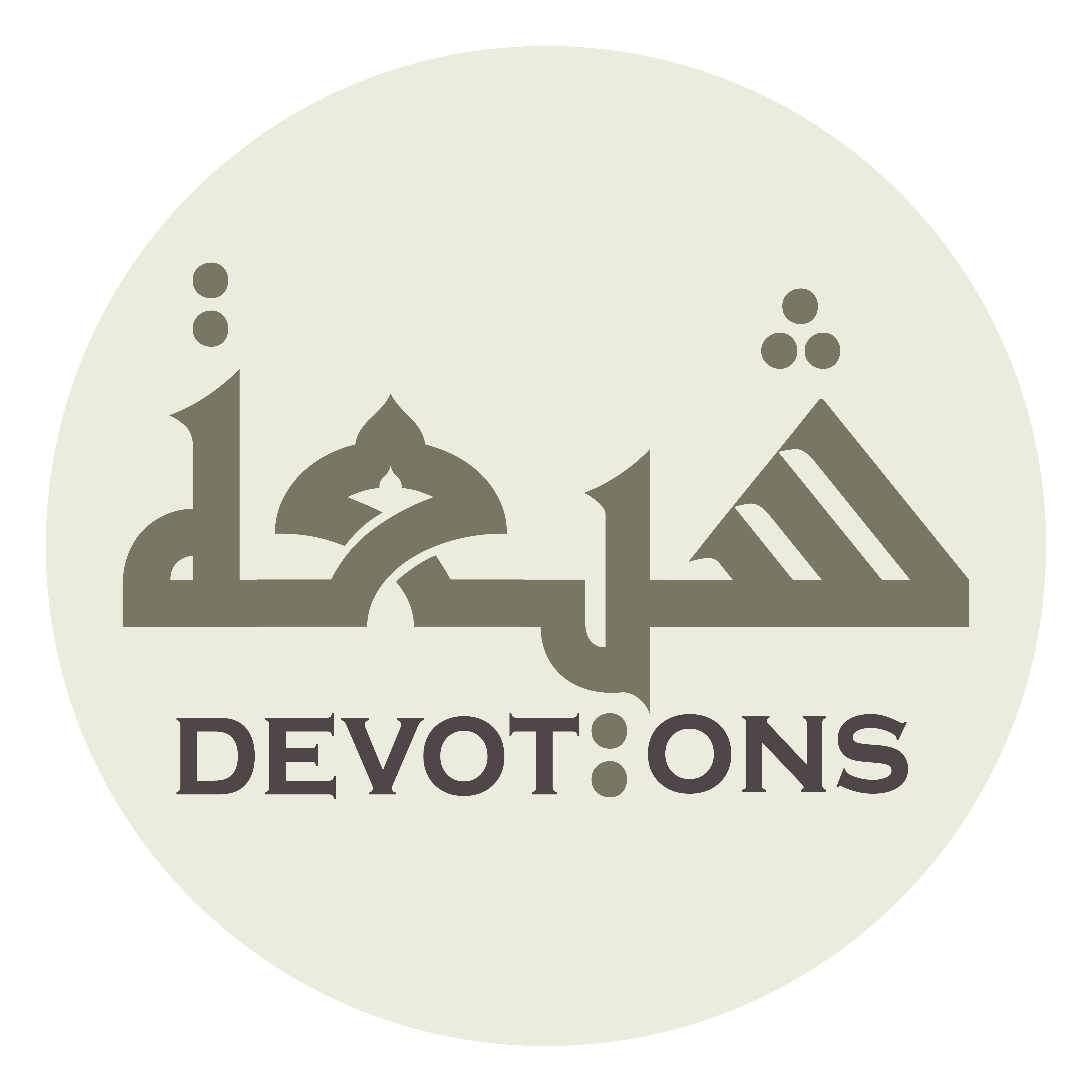 وَلَا نِهَايَةَ لِمَدَدِهَا

walā nihāyata limadadihā

whose quantity is never-ending,
Dua Nudba
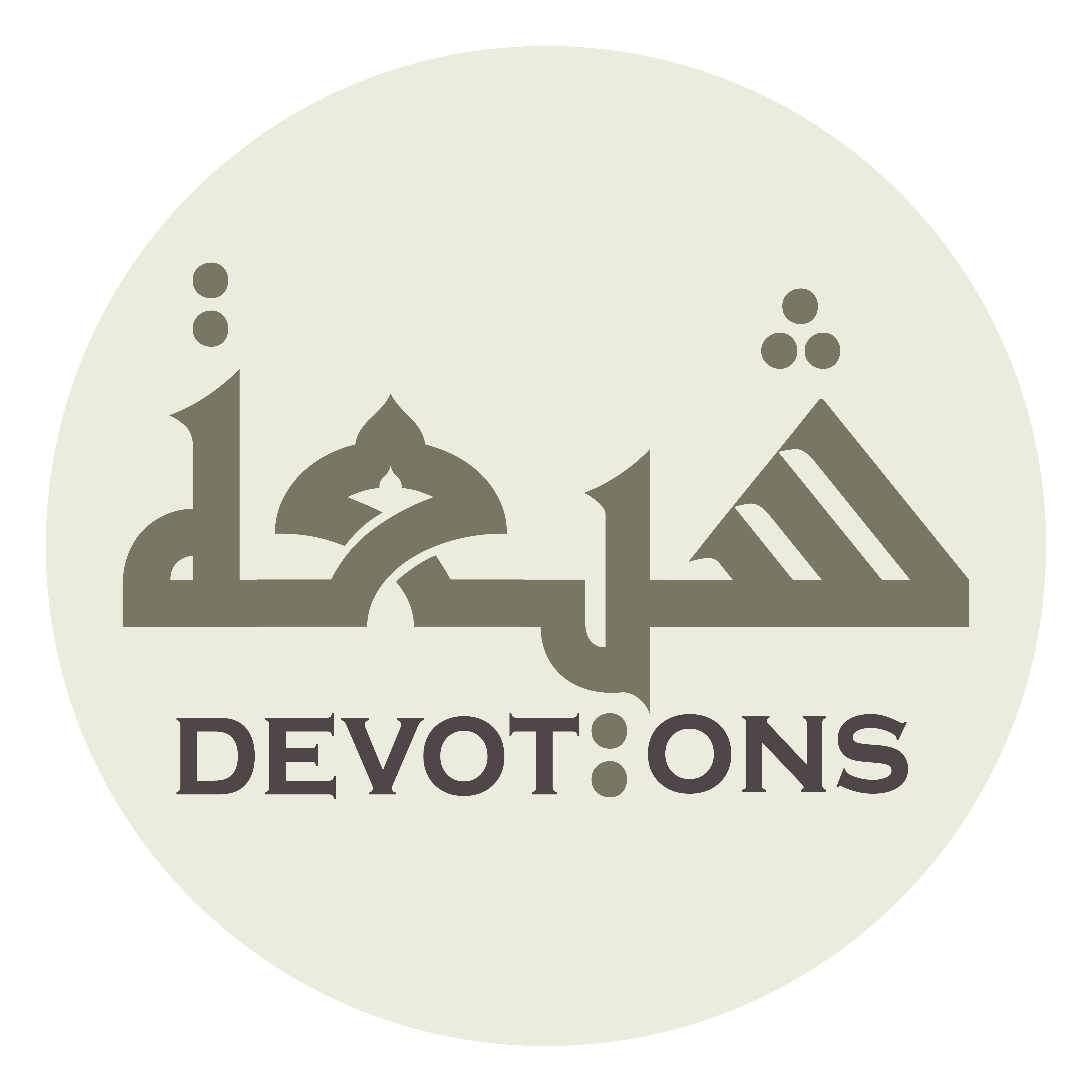 وَلَا نَفَادَ لِأَمَدِهَا

walā nafāda li-amadihā

and whose time is interminable.
Dua Nudba
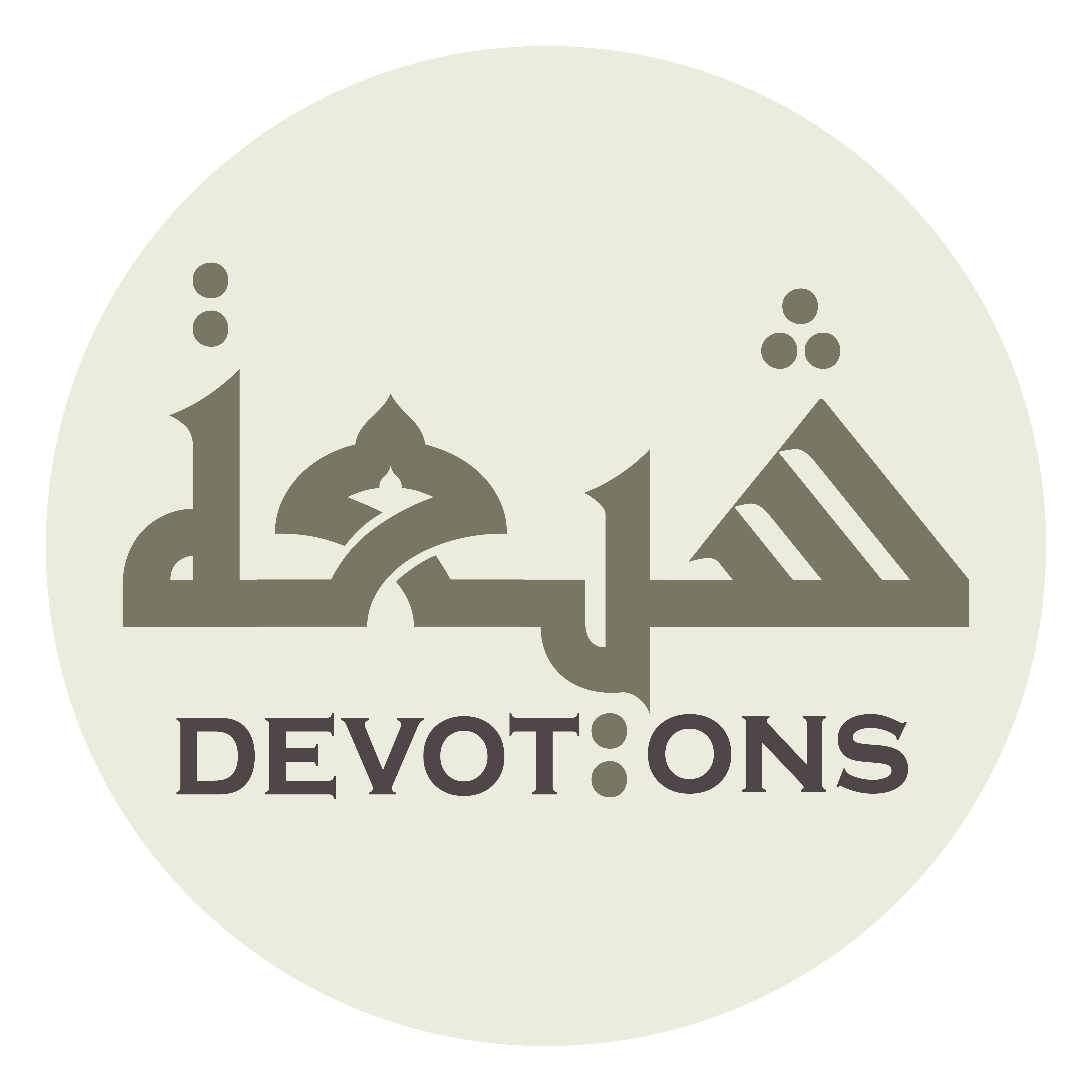 اَللّٰهُمَّ وَأَقِمْ بِهِ الْحَقَّ

allāhumma wa-aqim bihil ḥaqq

O Allah! Through him, establish all rights,
Dua Nudba
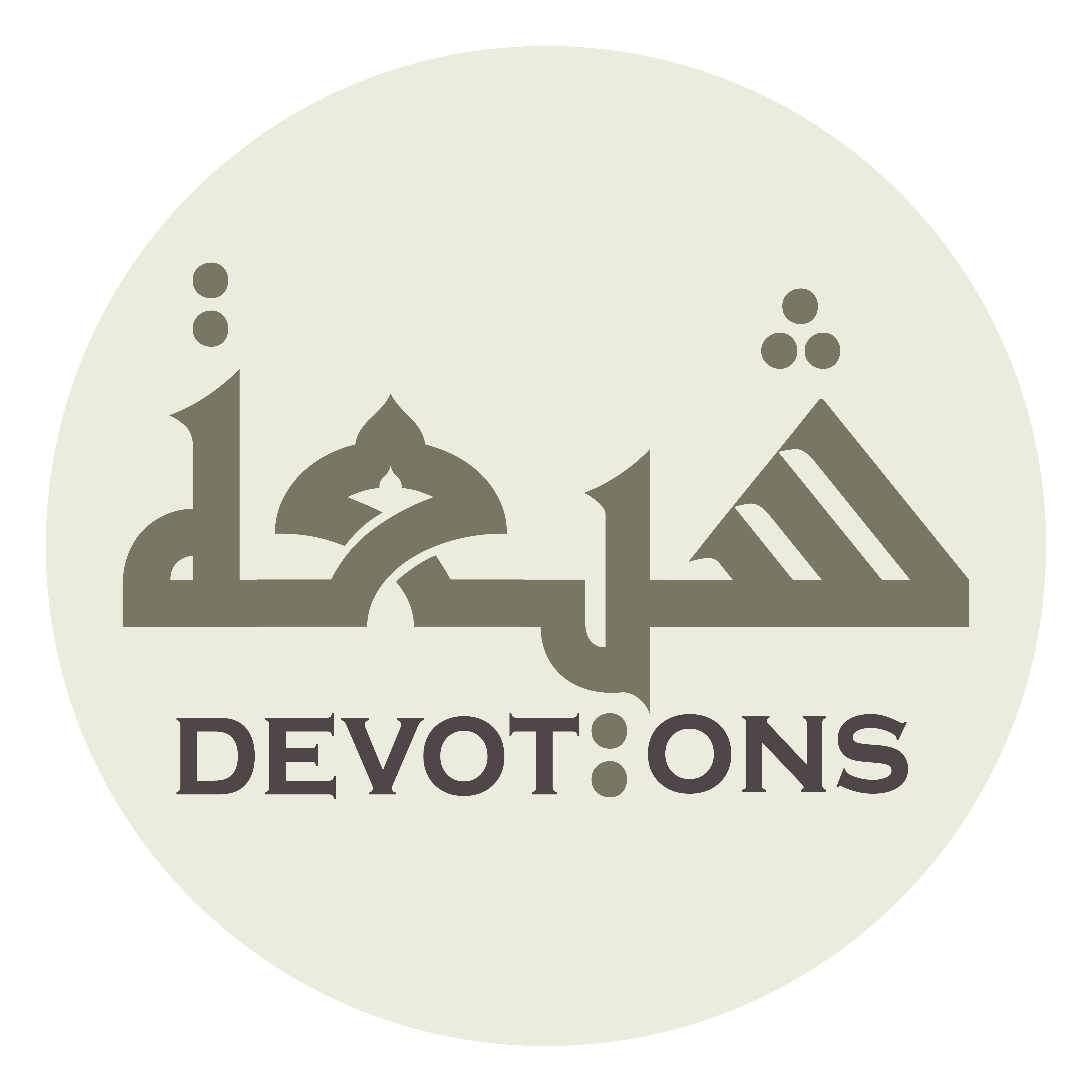 وَأَدْحِضْ بِهِ الْبَاطِلَ

wa-ad-ḥiḍ bihil bāṭil

refute the entire wrong,
Dua Nudba
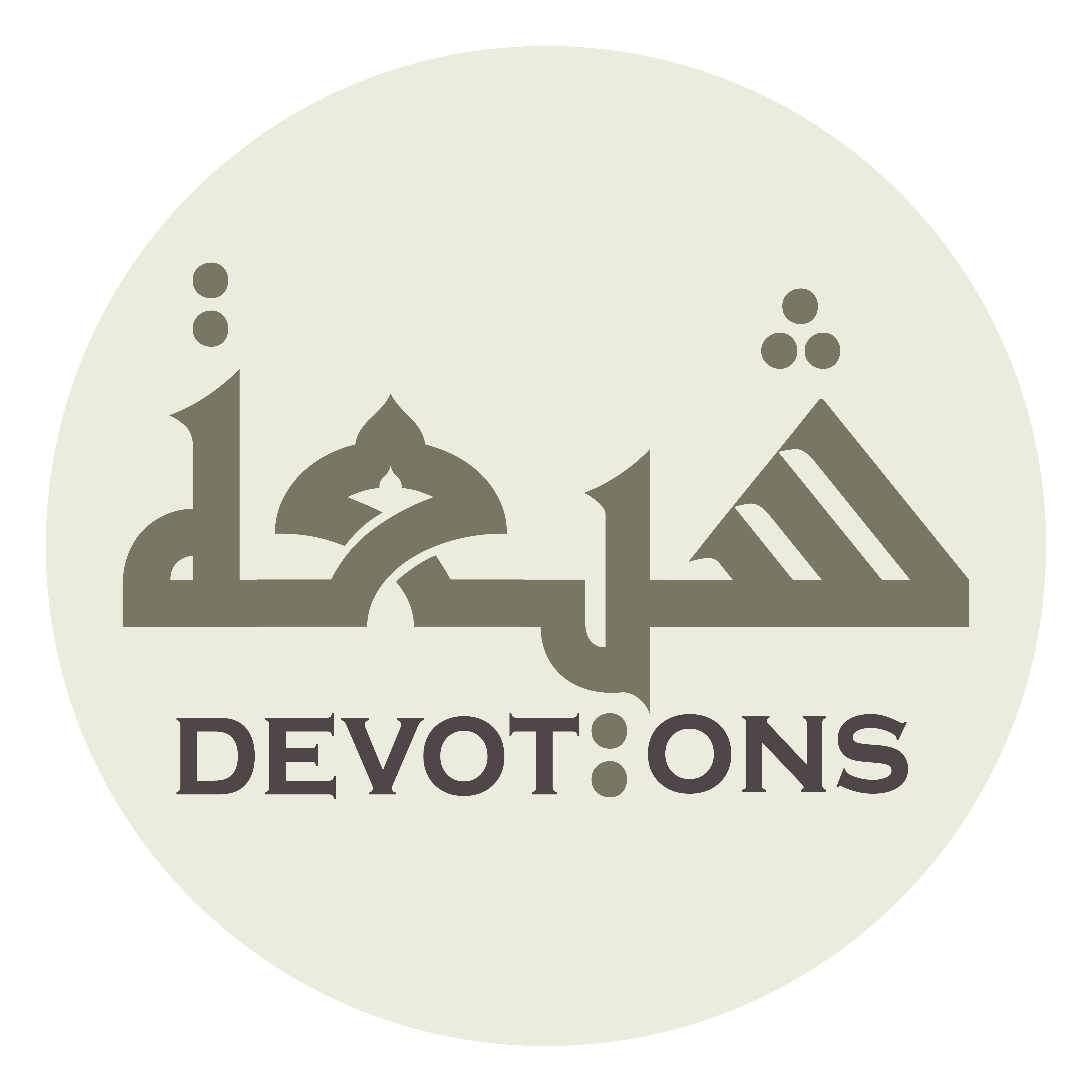 وَأَدِلْ بِهِ أَوْلِيَاءَكَ

wa-adil bihi awliyā-ak

grant triumph to Your loyalists,
Dua Nudba
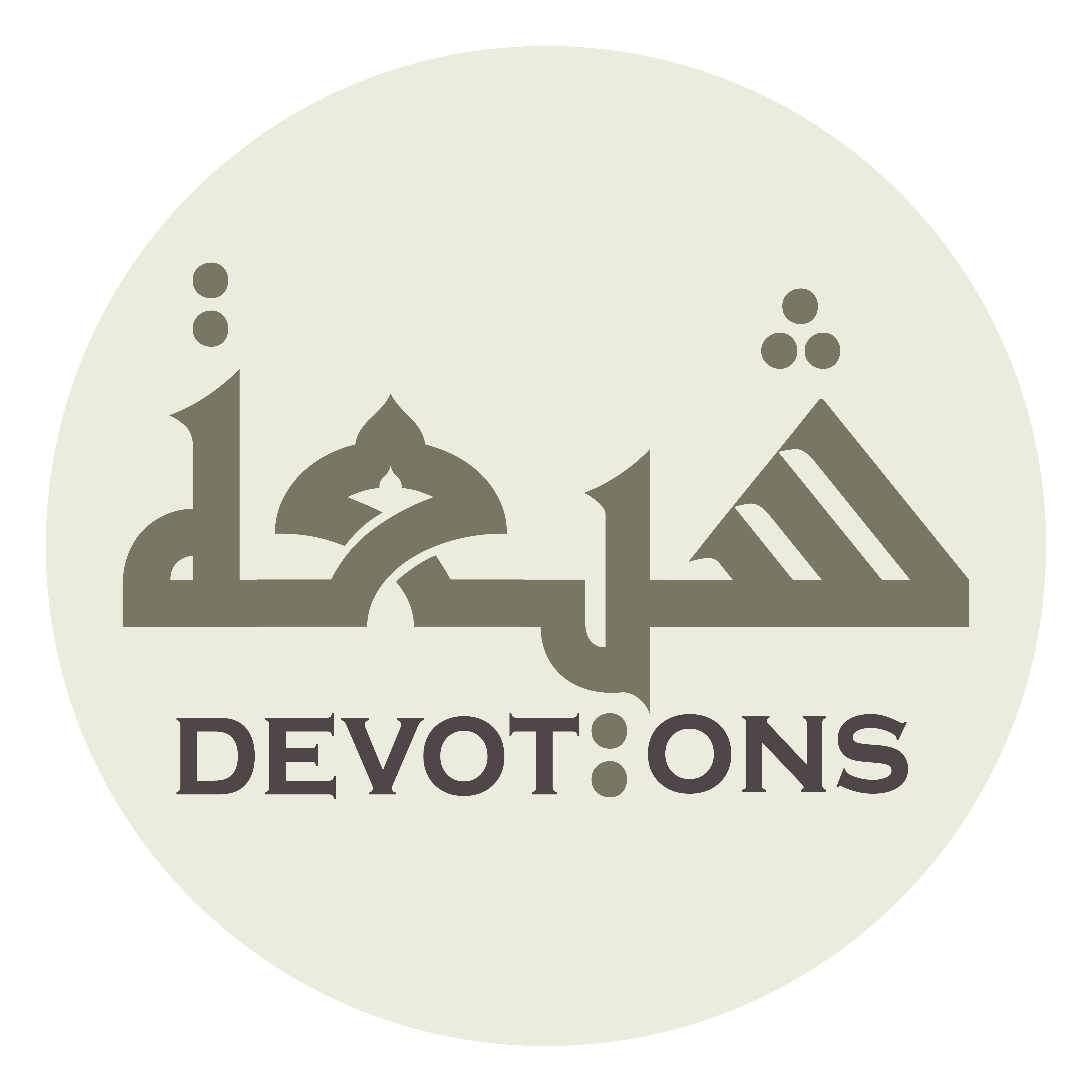 وَأَذْلِلْ بِهِ أَعْدَاءَكَ

wa-adhlil bihi a`dā-ak

humiliate Your enemies,
Dua Nudba
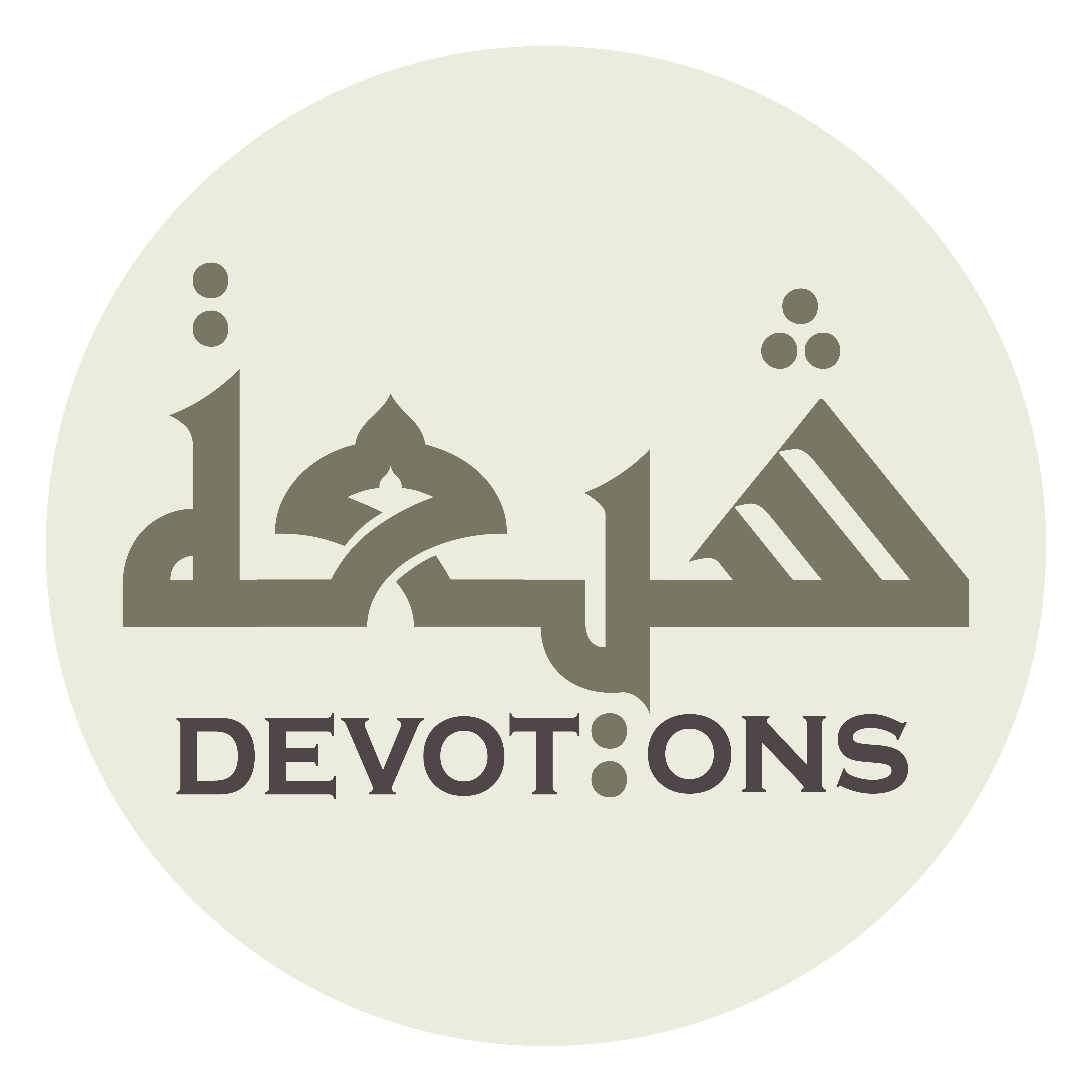 وَصِلِ اللَّهُمَّ بَيْنَنَا وَبَيْنَهُ

waṣilillāhumma baynanā wabaynah

establish, O Allah, between him and us
Dua Nudba
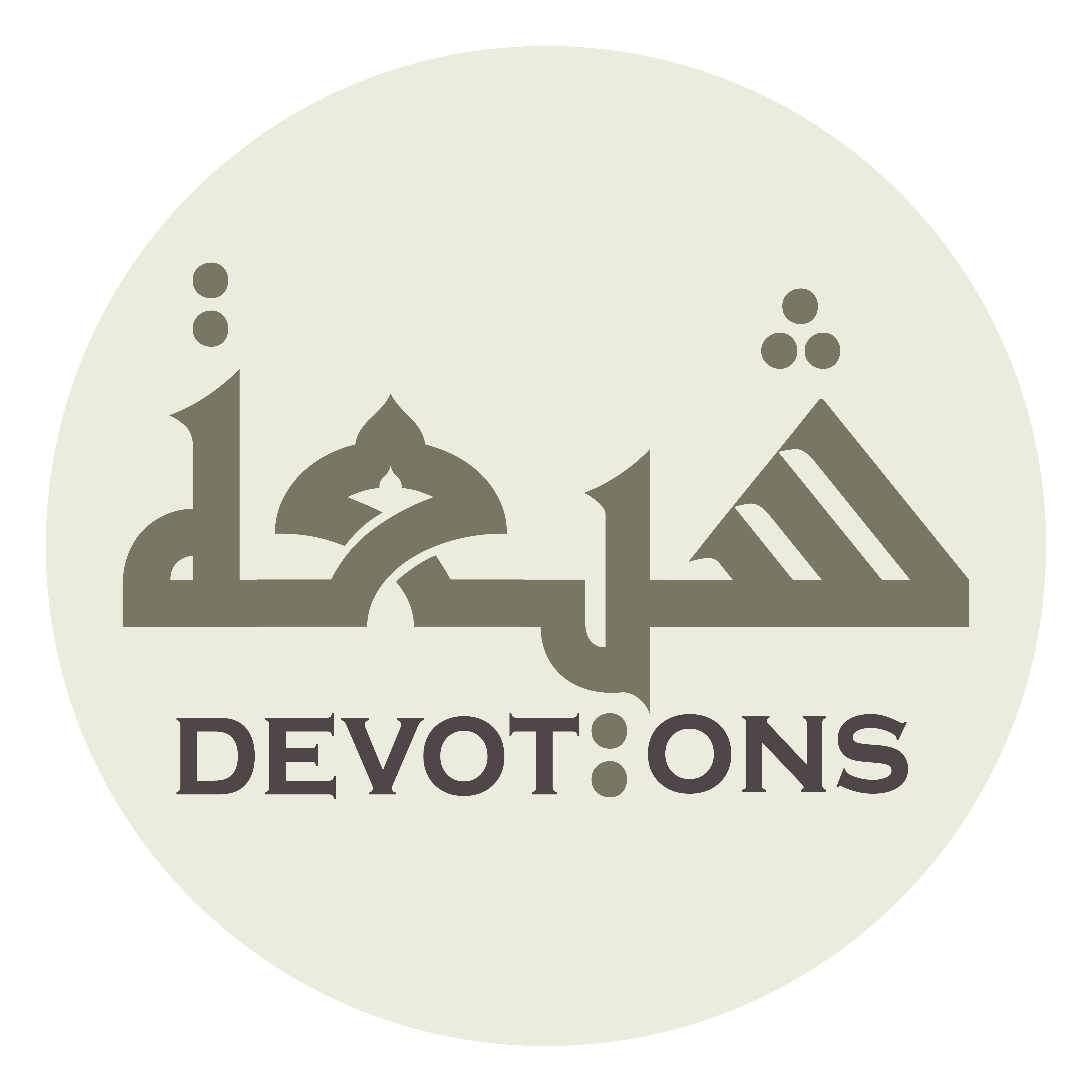 وُصْلَةً تُؤَدِّيْ إِلٰى مُرَافَقَةِ سَلَفِهِ

wuṣlatan tu-addī ilā murāfaqati salafih

a connection that leads us to accompany his ancestors,
Dua Nudba
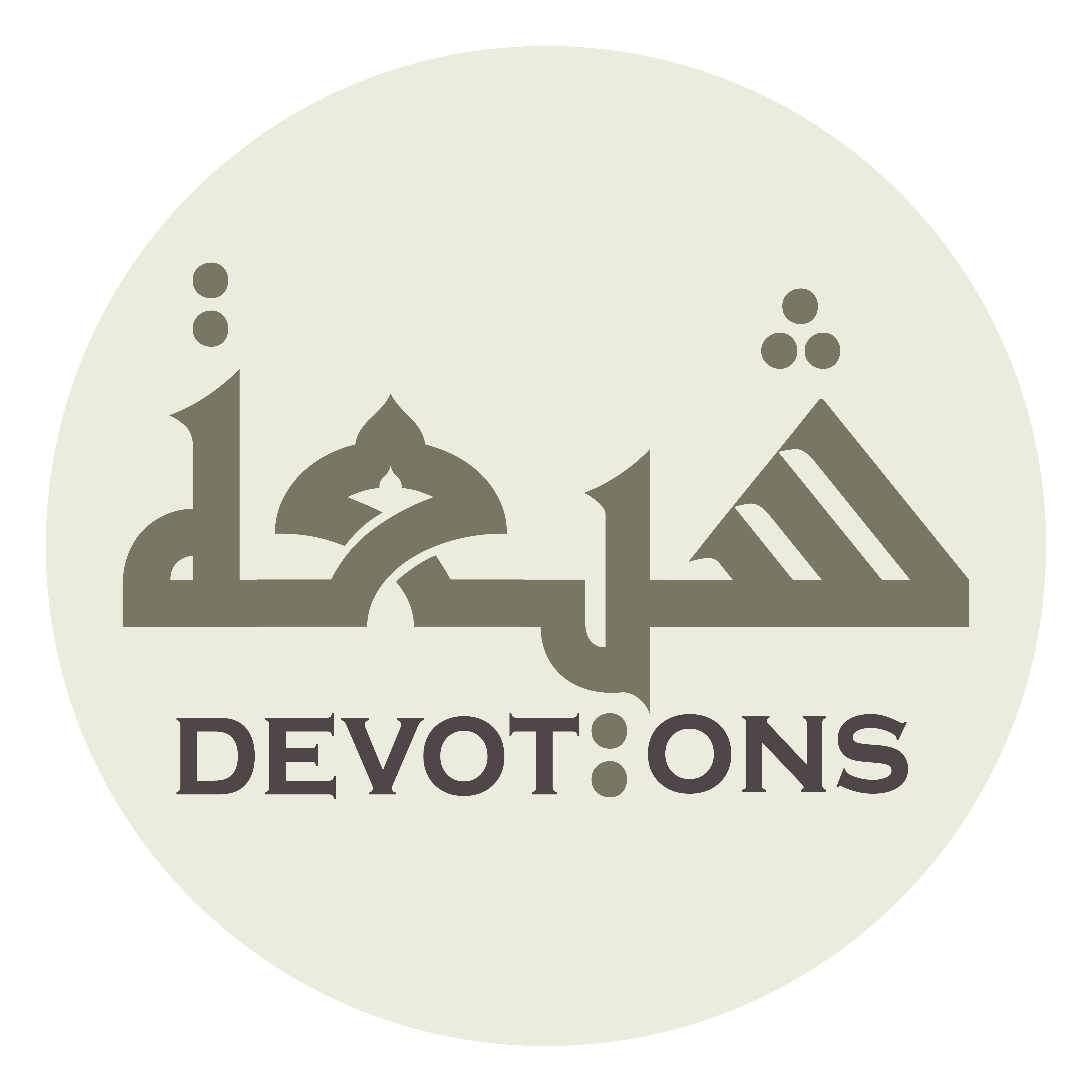 وَاجْعَلْنَا مِمَّنْ يَأْخُذُ بِحُجْزَتِهِمْ

waj`alnā mimman ya-khudhu biḥujzatihim

include us with those who will take their vengeance
Dua Nudba
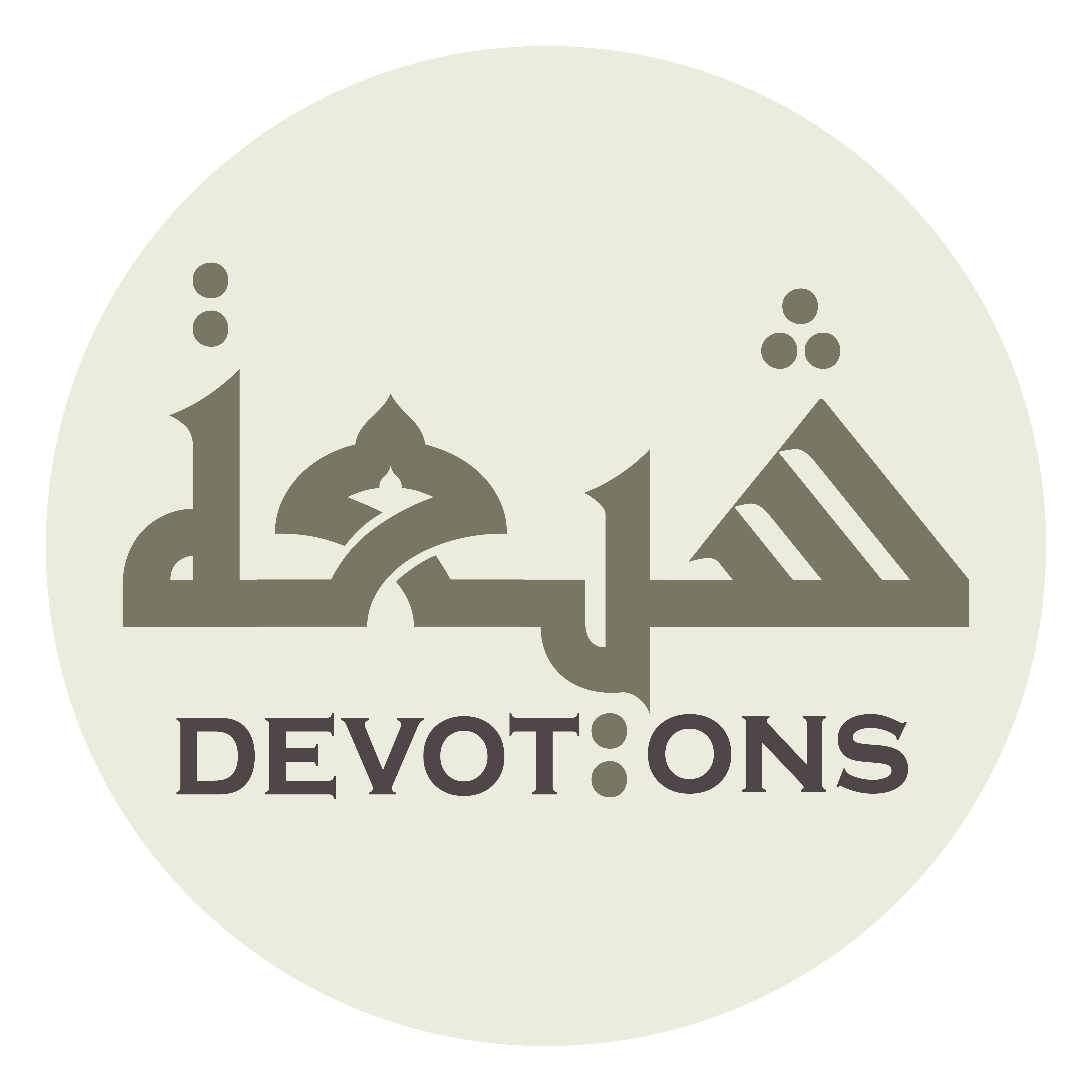 وَيَمْكُثُ فِيْ ظِلِّهِمْ

wayamkuthu fī ẓillihim

and keep constant under their shadow,
Dua Nudba
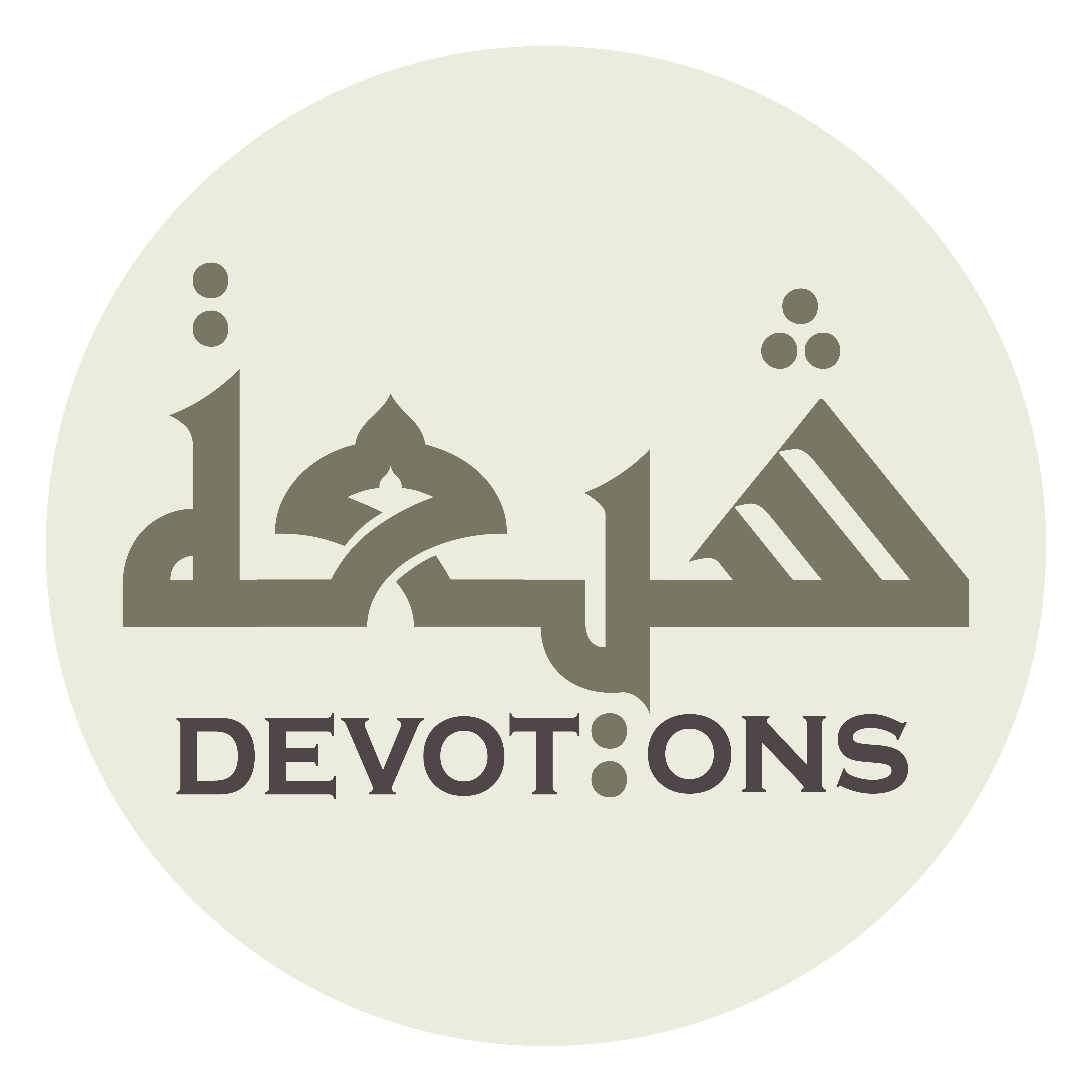 وَأَعِنَّا عَلَى تَأْدِيَةِ حُقُوقِهِ إِلَيْهِ

wa-a`innā `alā ta-diyati ḥuqūqihi ilayh

help us fulfill our duties towards him,
Dua Nudba
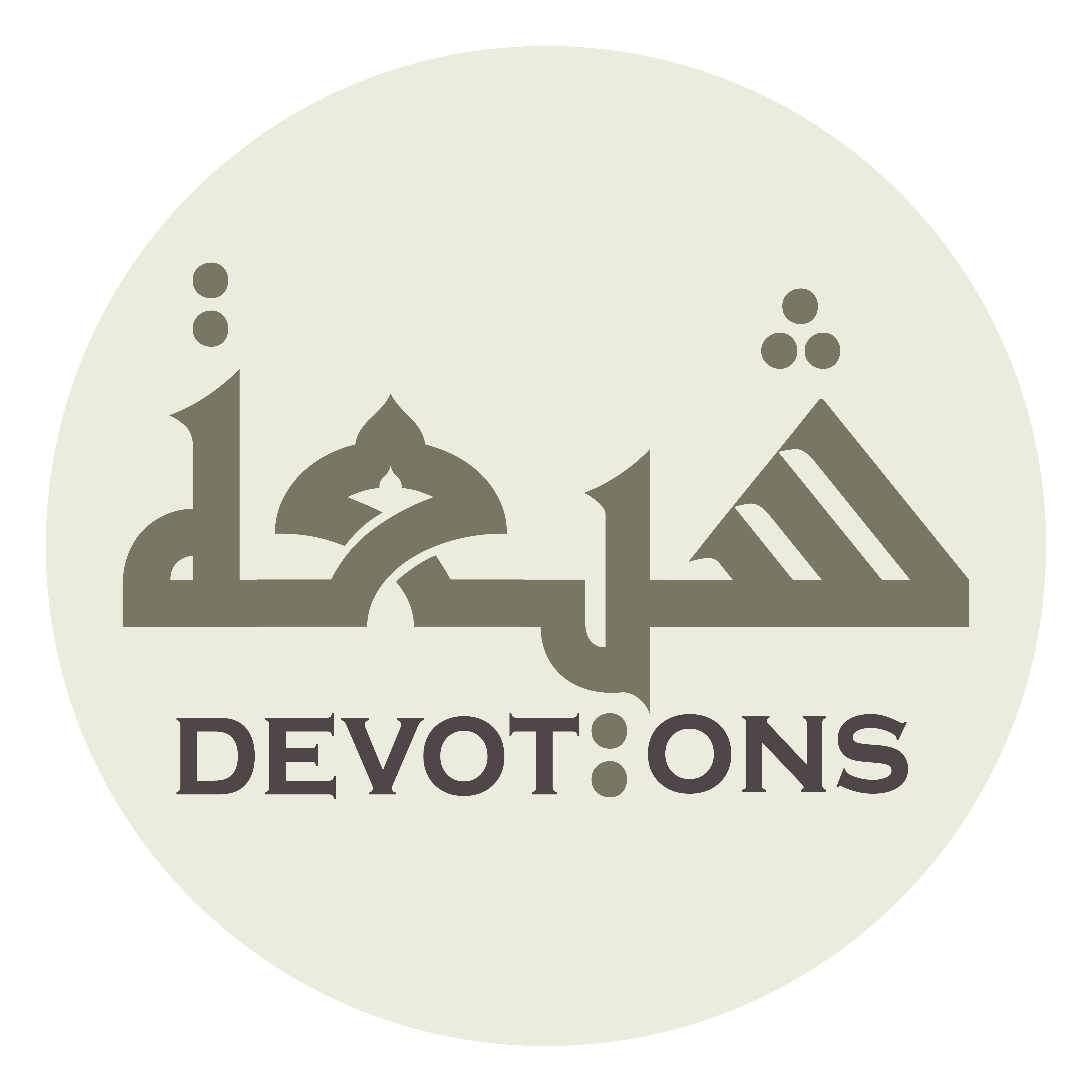 وَالْاِجْتِهَادِ فِيْ طَاعَتِهِ

wal-ijtihādi fī ṭā`atih

exert all efforts in obedience to him
Dua Nudba
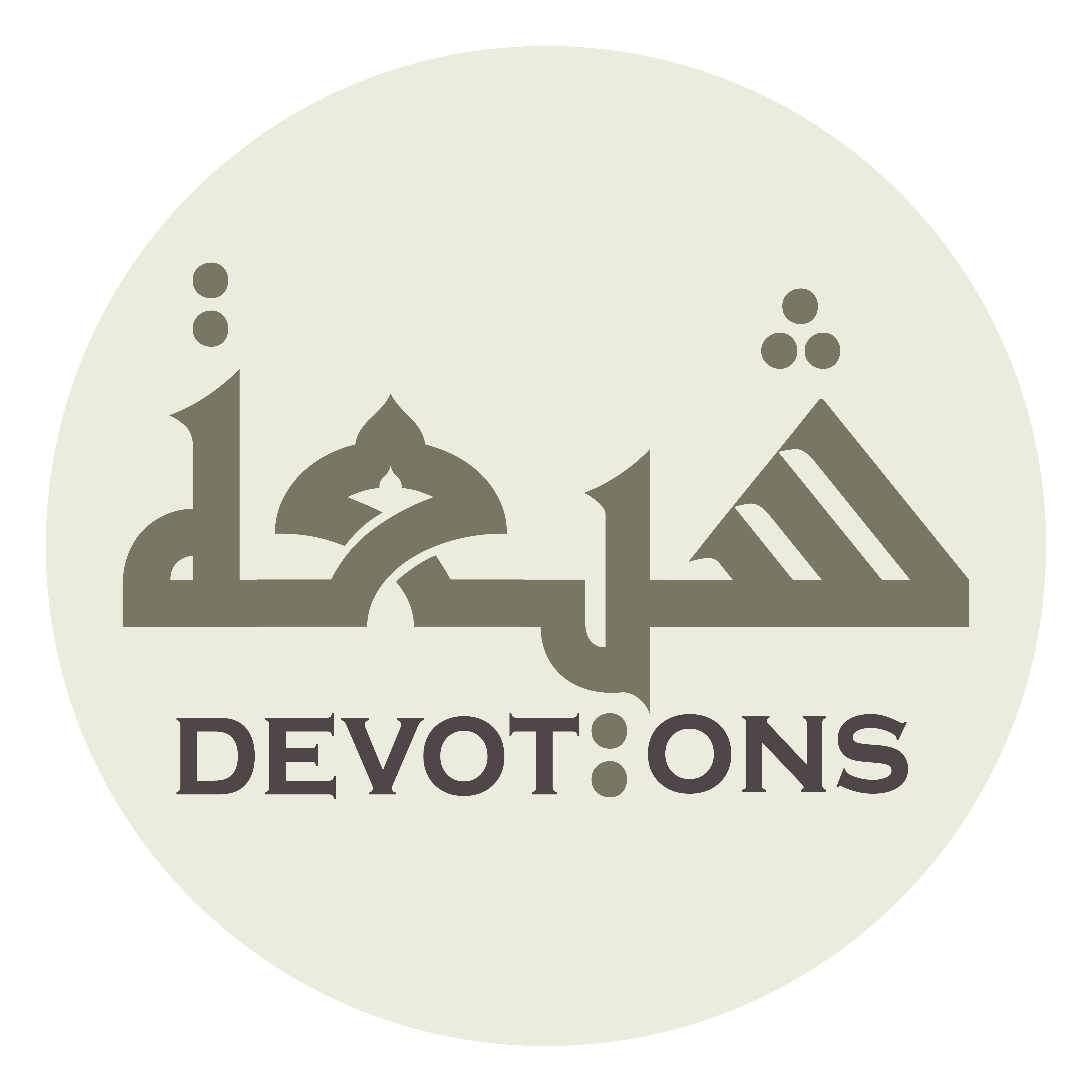 وَاجْتِنَابِ مَعْصِيَتِهِ

wajtinābi ma`ṣiyatih

and avoiding disobeying him,
Dua Nudba
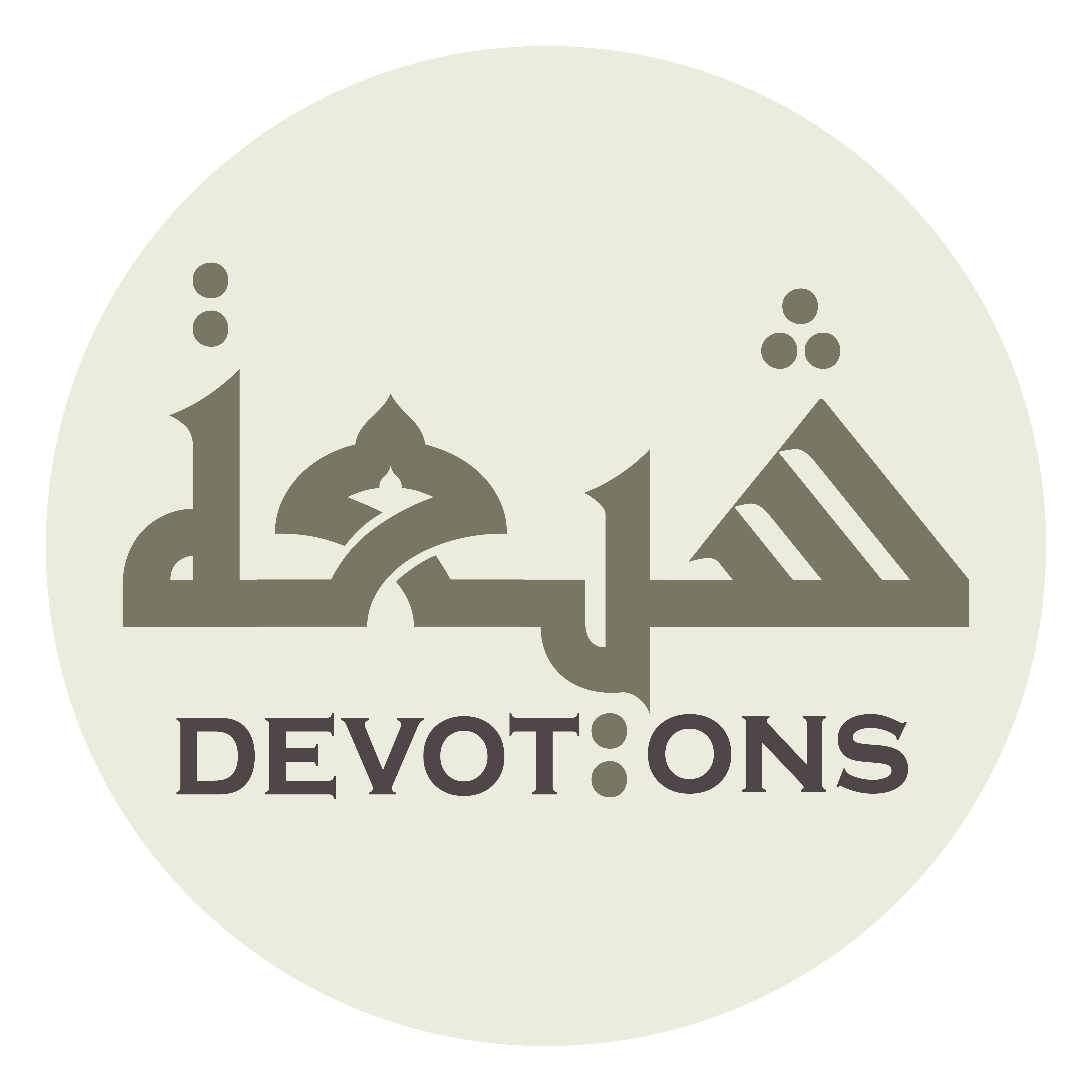 وَامْنُنْ عَلَيْنَا بِرِضَاهُ

wamnun `alaynā biriḍāh

bestow upon us with the favor of attaining his pleasure,
Dua Nudba
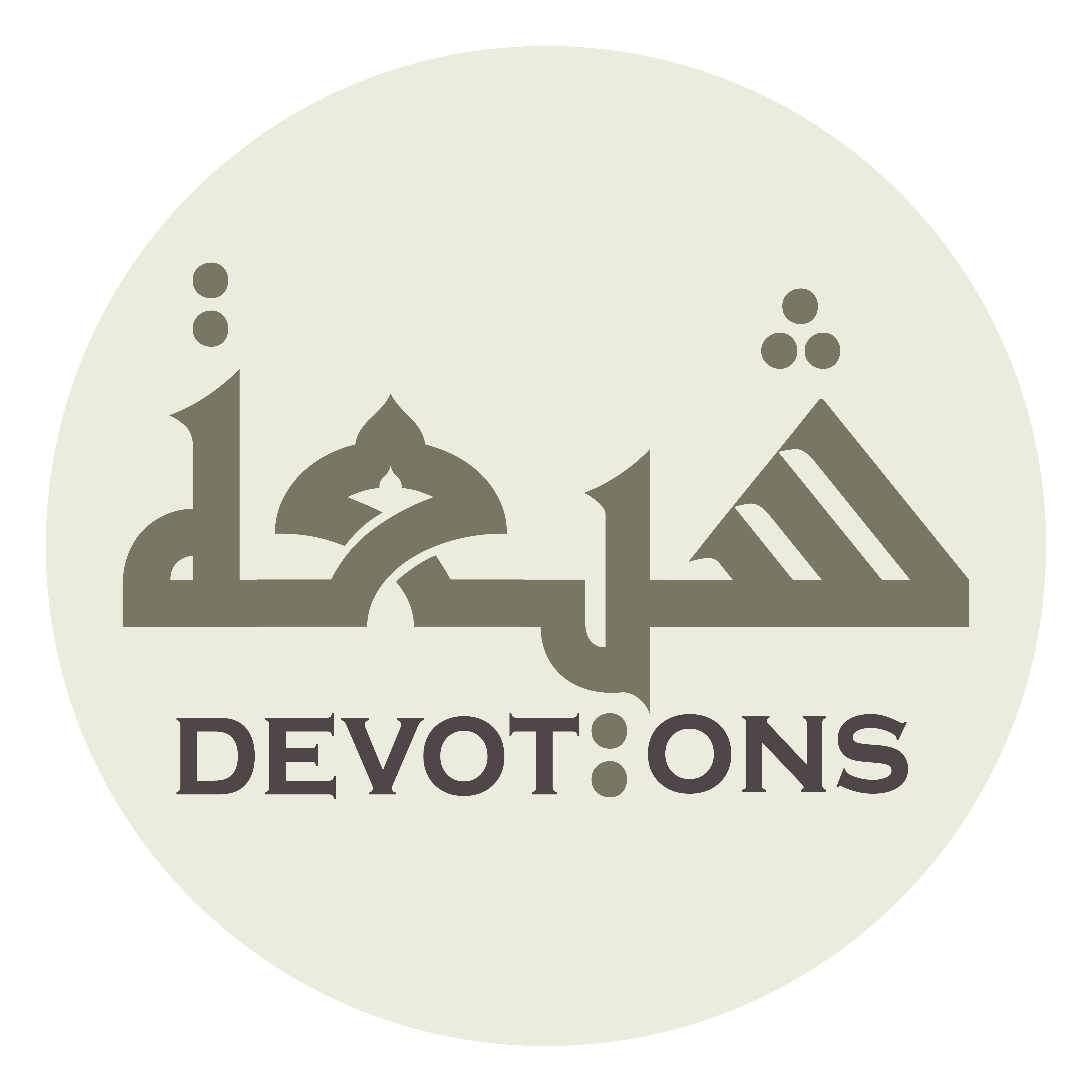 وَهَبْ لَنَا رَأْفَتَهُ وَرَحْمَتَهُ

wahab lanā ra-fatahu waraḥmatah

and grant us his kindness, mercy,
Dua Nudba
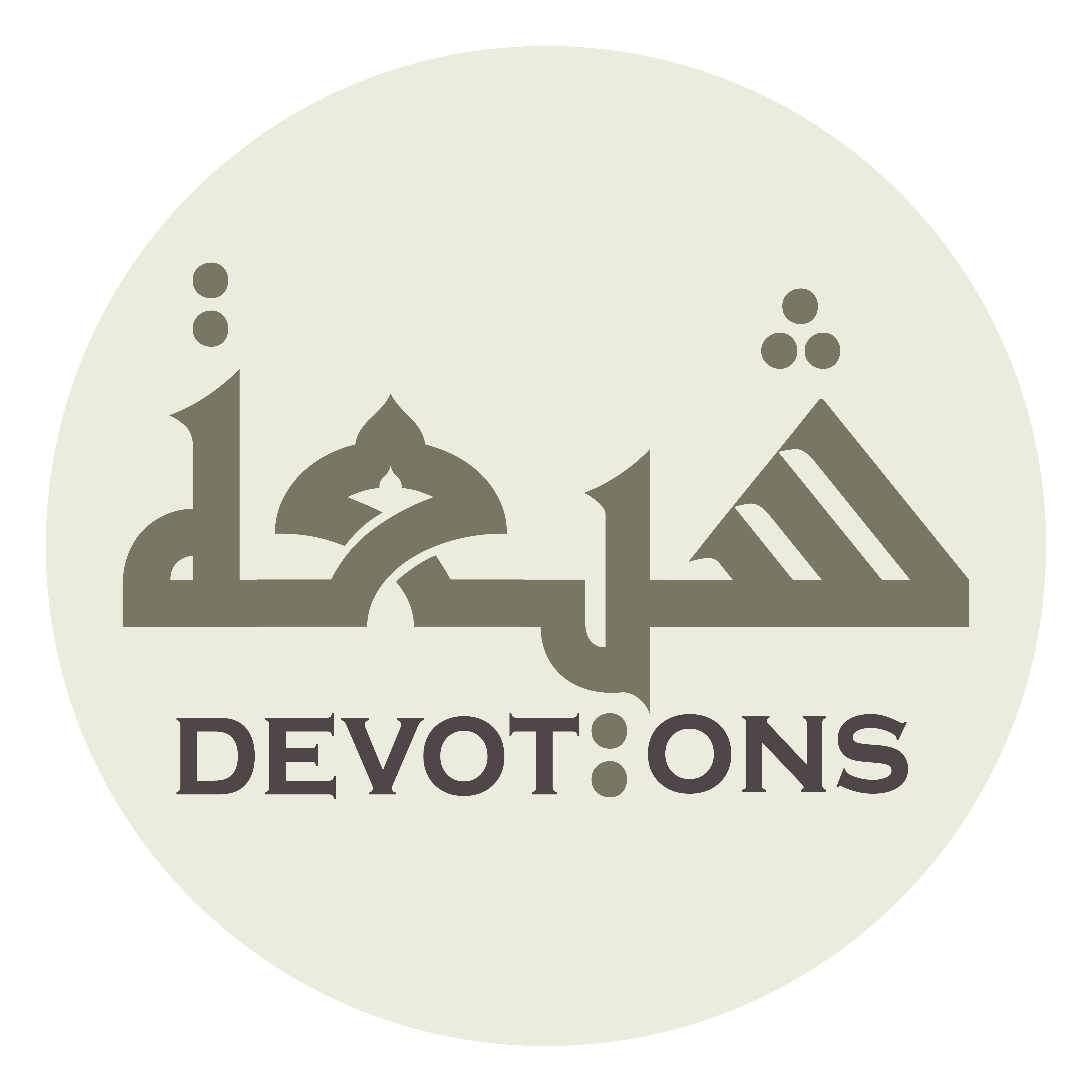 وَدُعَاءَهُ وَخَيْرَهُ

wadu`ā-ahu wakhayrah

prayer (for us], and his goodness
Dua Nudba
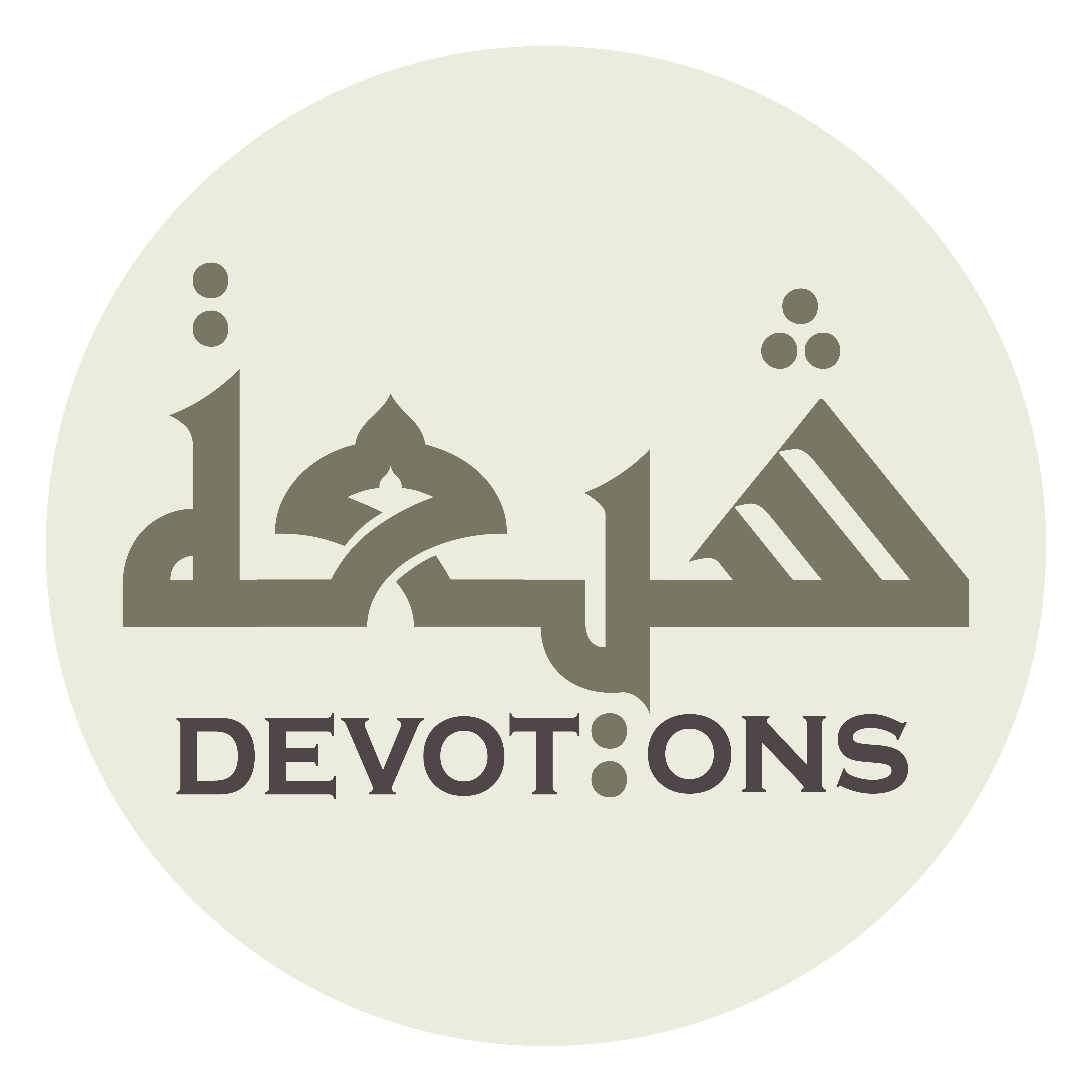 مَا نَنَالُ بِهِ سَعَةً مِنْ رَحْمَتِكَ

mā nanālu bihi sa`atan min raḥmatik

in an amount due to which we will gain a good deal of Your mercy
Dua Nudba
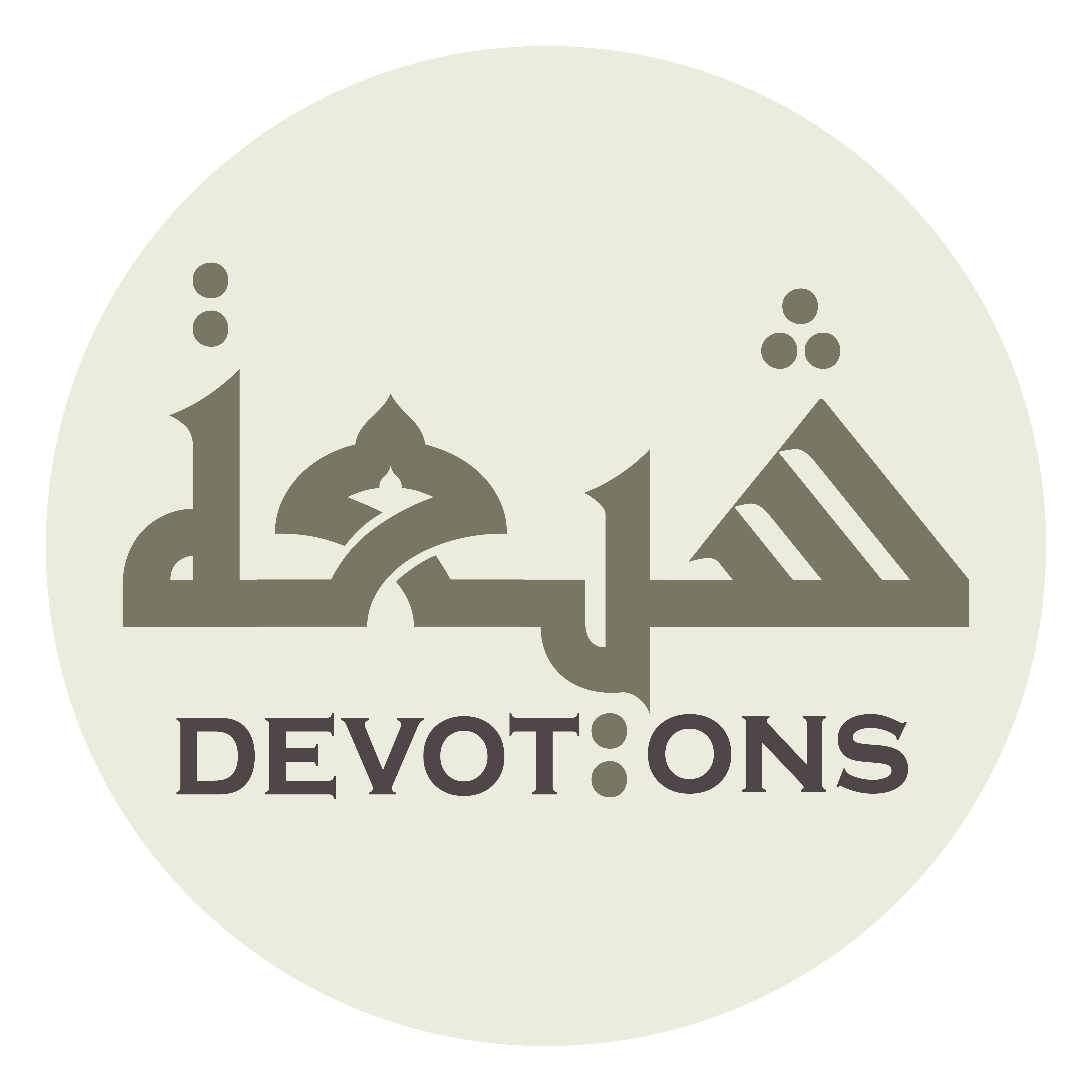 وَفَوْزًا عِنْدَكَ

wafawzan `indak

and achievement with You.
Dua Nudba
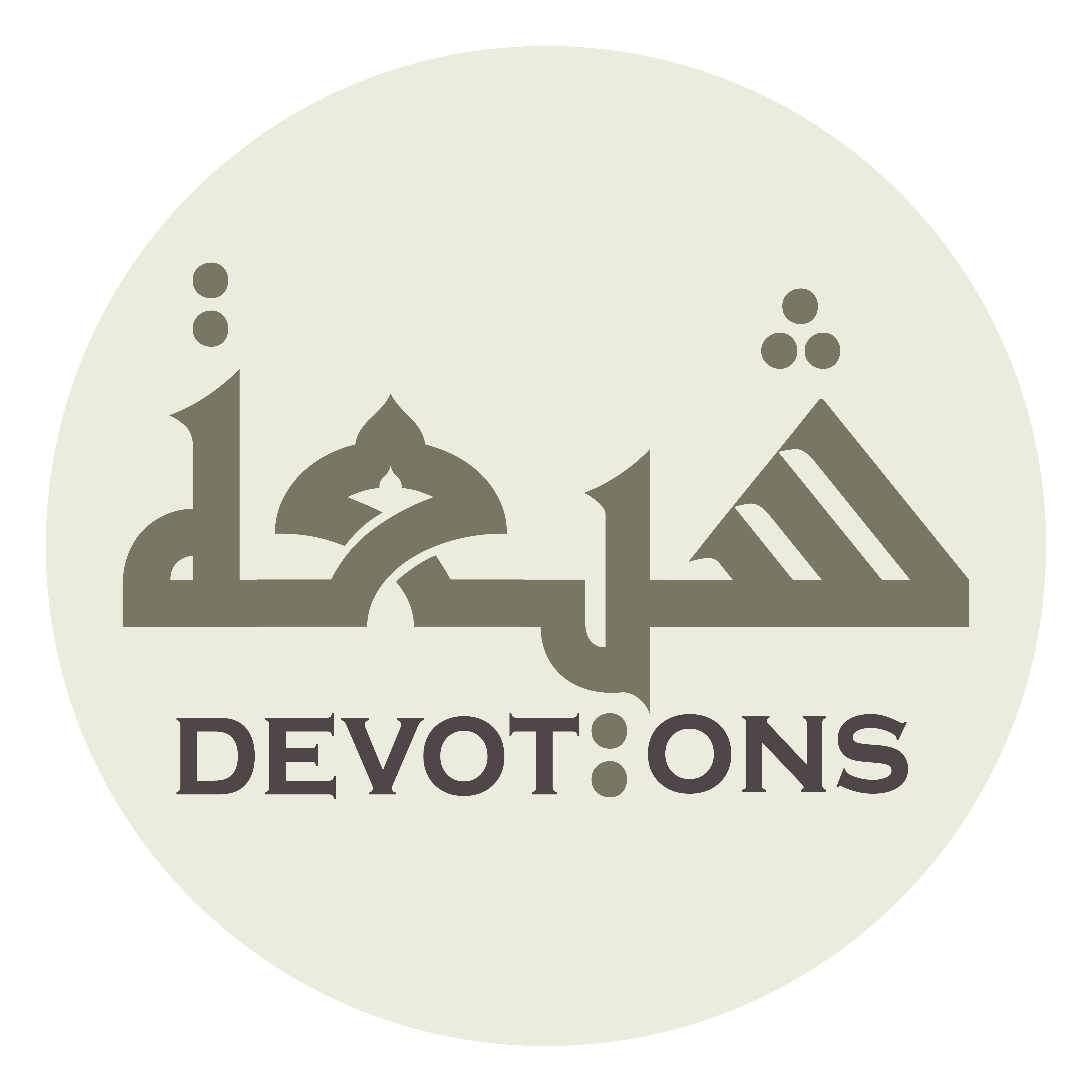 وَاجْعَلْ صَلاتَنَا بِهِ مَقْبُولَةً

waj`al ṣalātanā bihi maqbūlah

And, through him, render our prayers admitted,
Dua Nudba
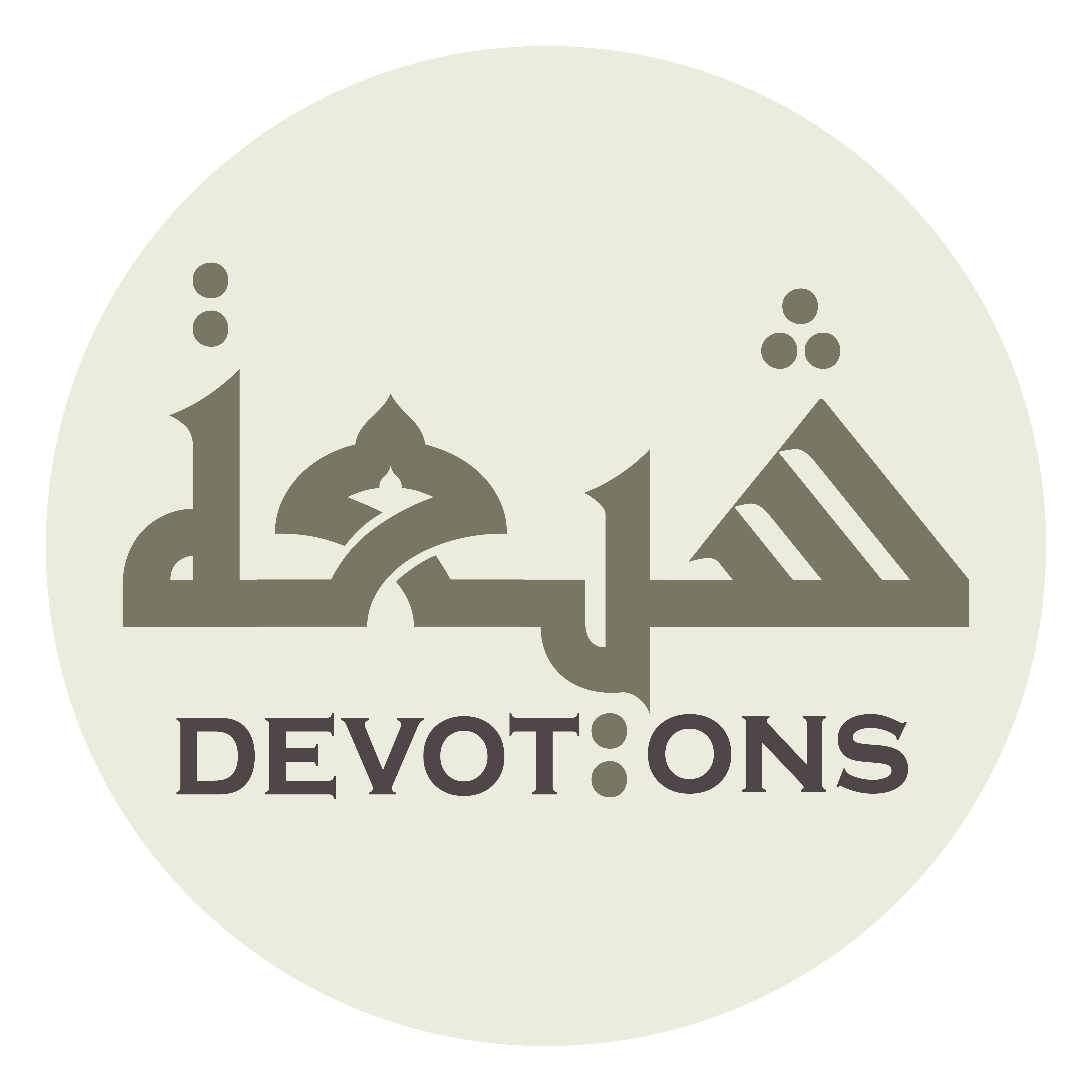 وَذُنُوبَنَا بِهِ مَغْفُورَةً

wadhunūbanā bihi maghfūrah

our sins forgiven,
Dua Nudba
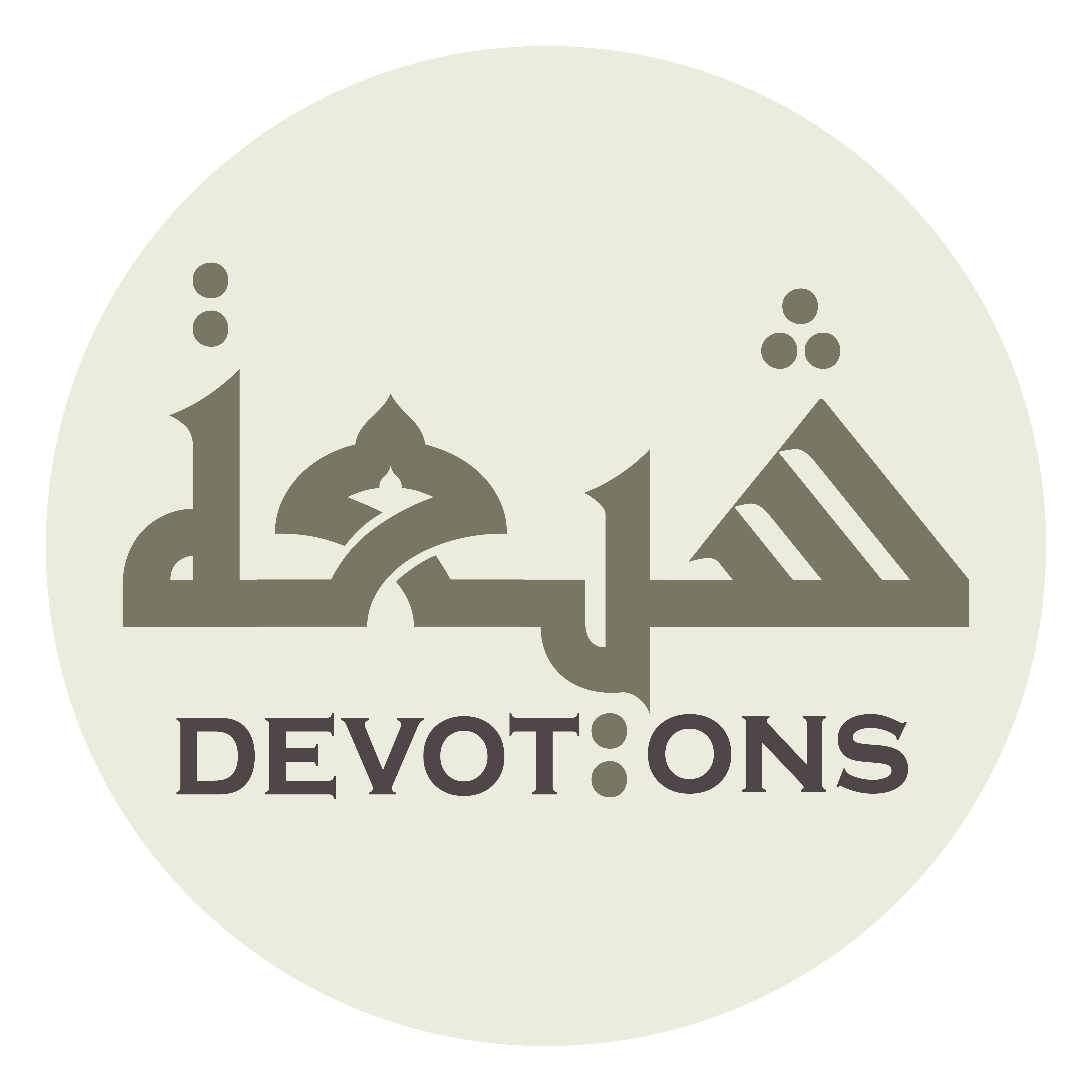 وَدُعَاءَنَا بِهِ مُسْتَجَابًا

wadu`ā-anā bihi mustajābā

and our supplications responded.
Dua Nudba
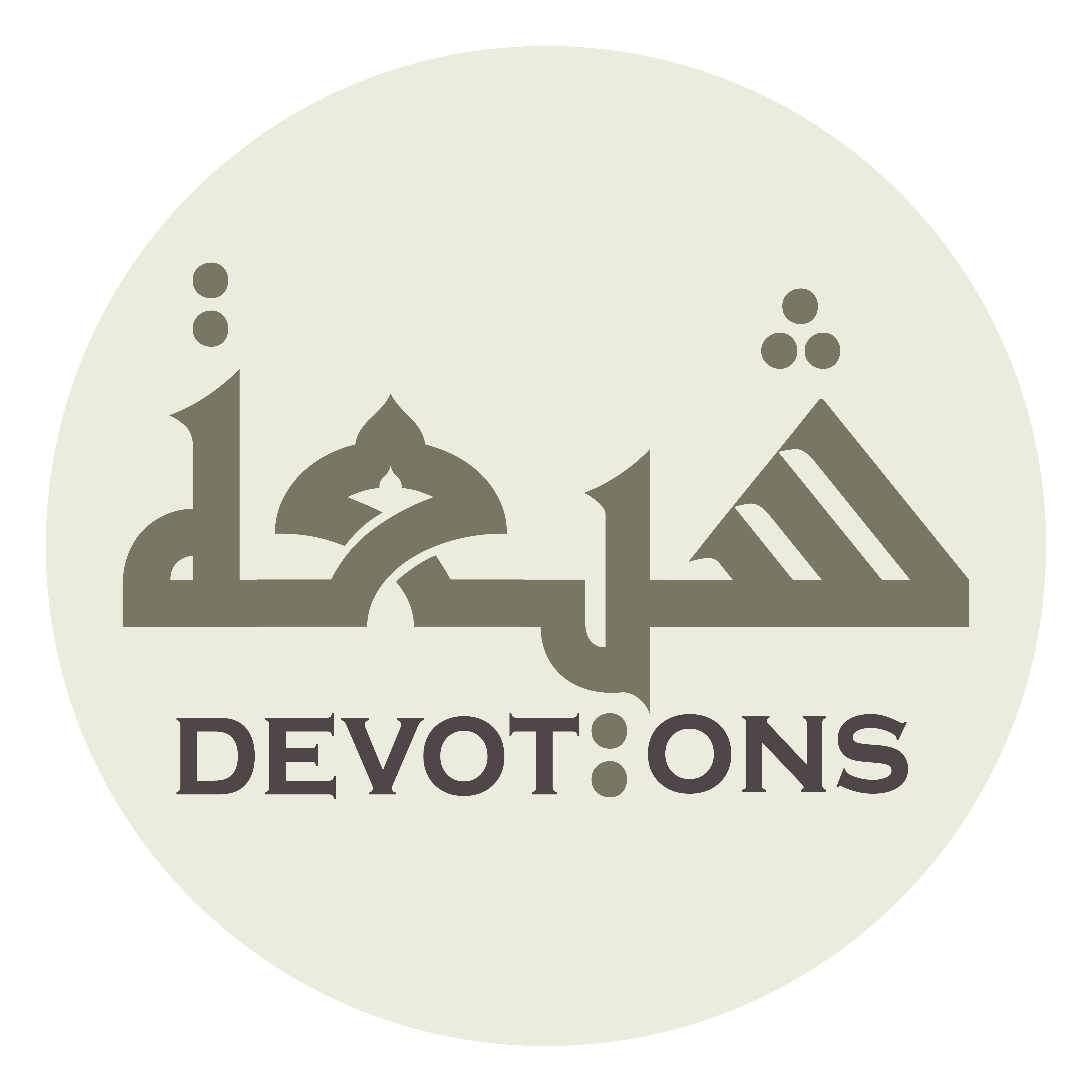 وَاجْعَلْ أَرْزَاقَنَا بِهِ مَبْسُوطَةً

waj`al ar-zāqanā bihi mabsūṭah

And, through him too, make our sustenance expanded for us,
Dua Nudba
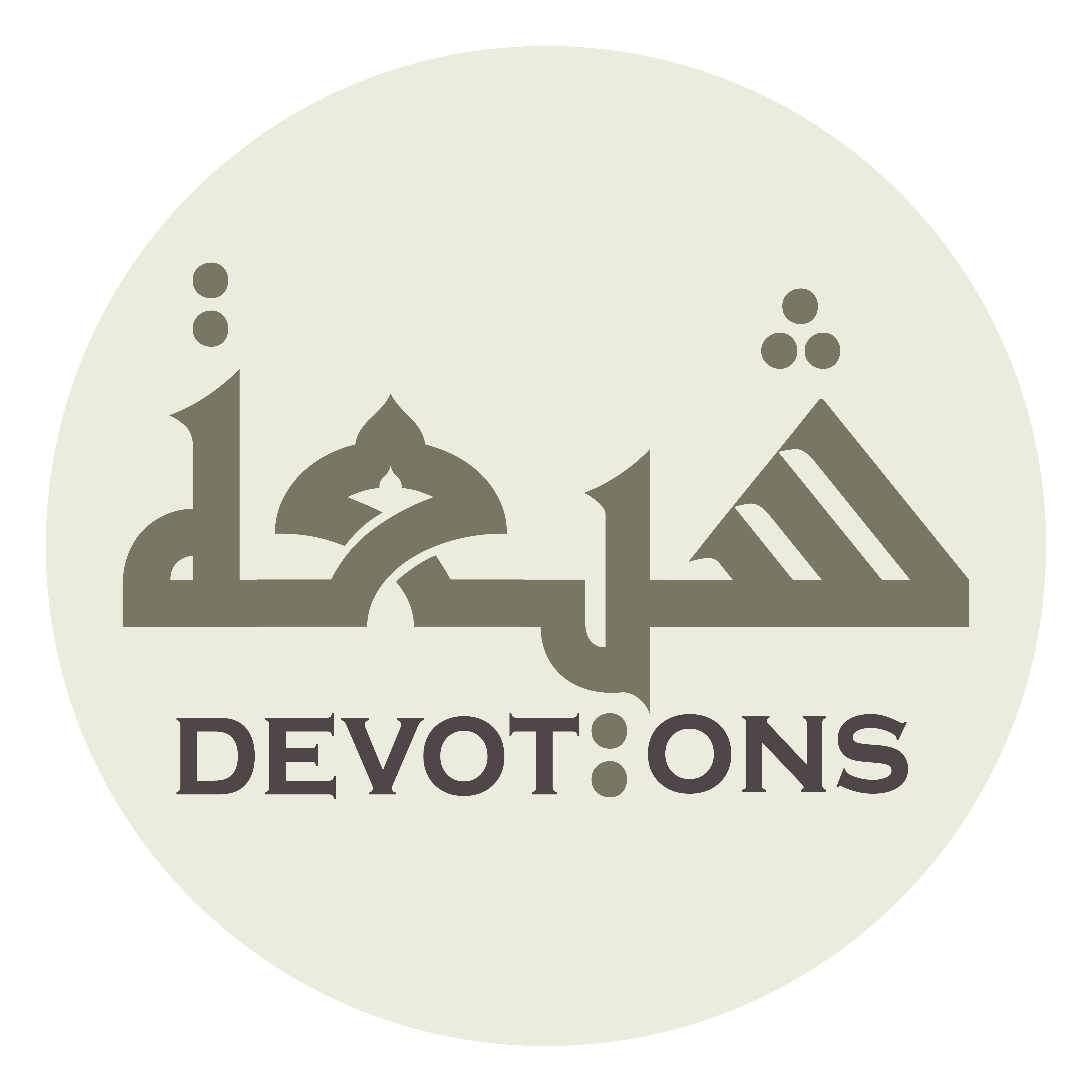 وَهُمُومَنَا بِهِ مَكْفِيَّةً

wahumūmanā bihi makfiyyah

our distresses relieved,
Dua Nudba
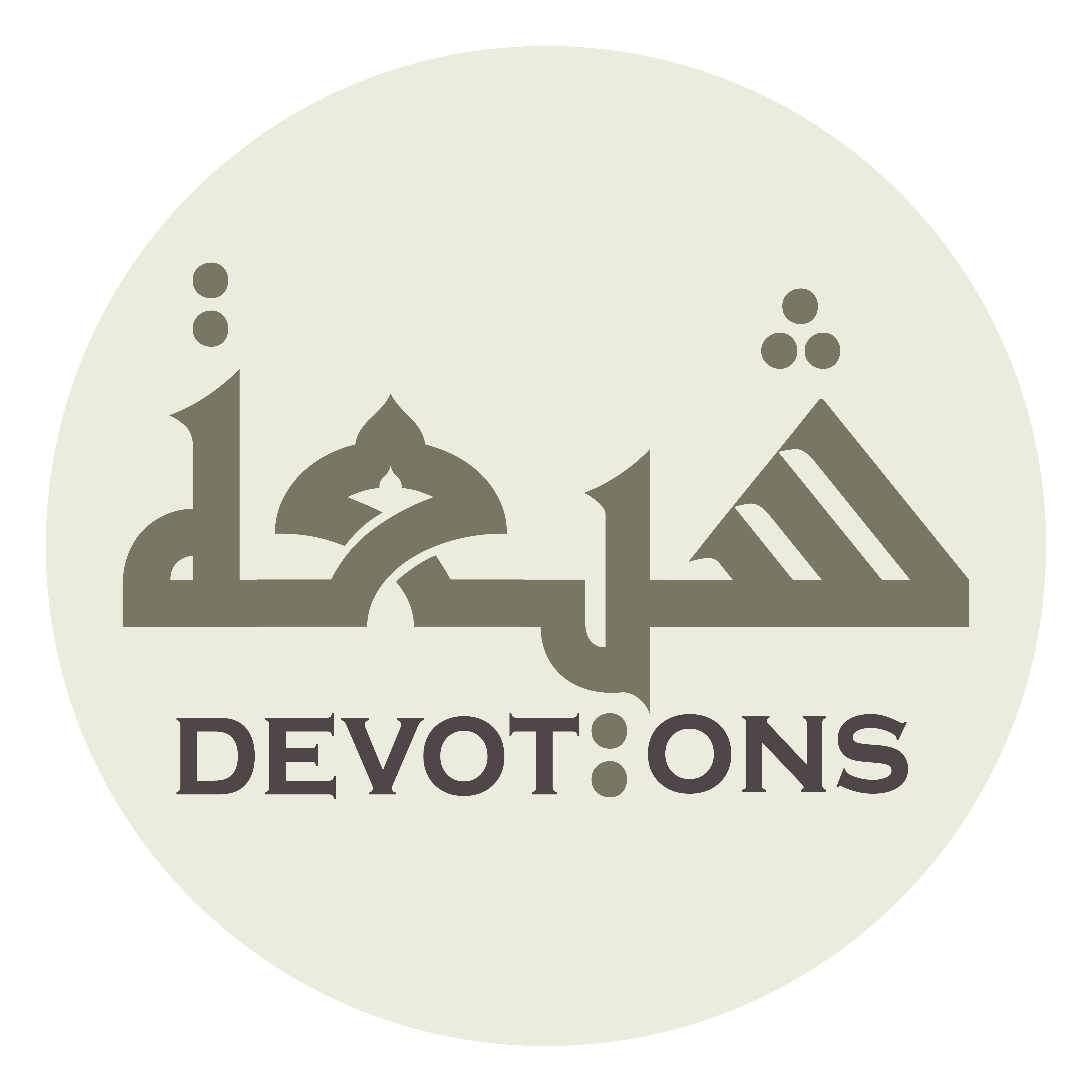 وَحَوَائِجَنَا بِهِ مَقْضِيَّةً

waḥawā-ijanā bihi maqḍiyyah

and our needs granted.
Dua Nudba
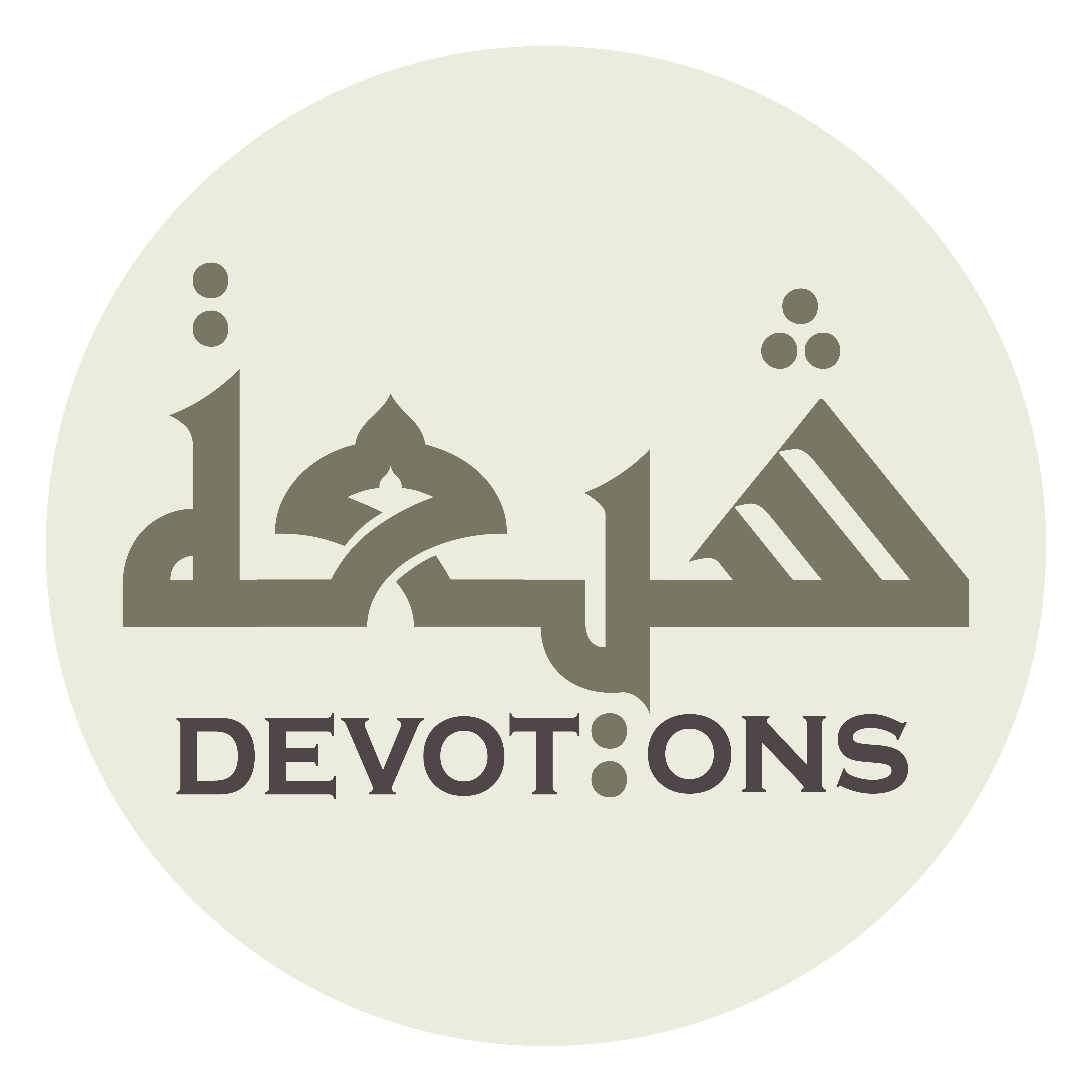 وَأَقْبِلْ إِلَيْنَا بِوَجْهِكَ الْكَرِيمِ

wa-aqbil ilaynā biwajhikal karīm

And (please) receive us with Your Noble Face,
Dua Nudba
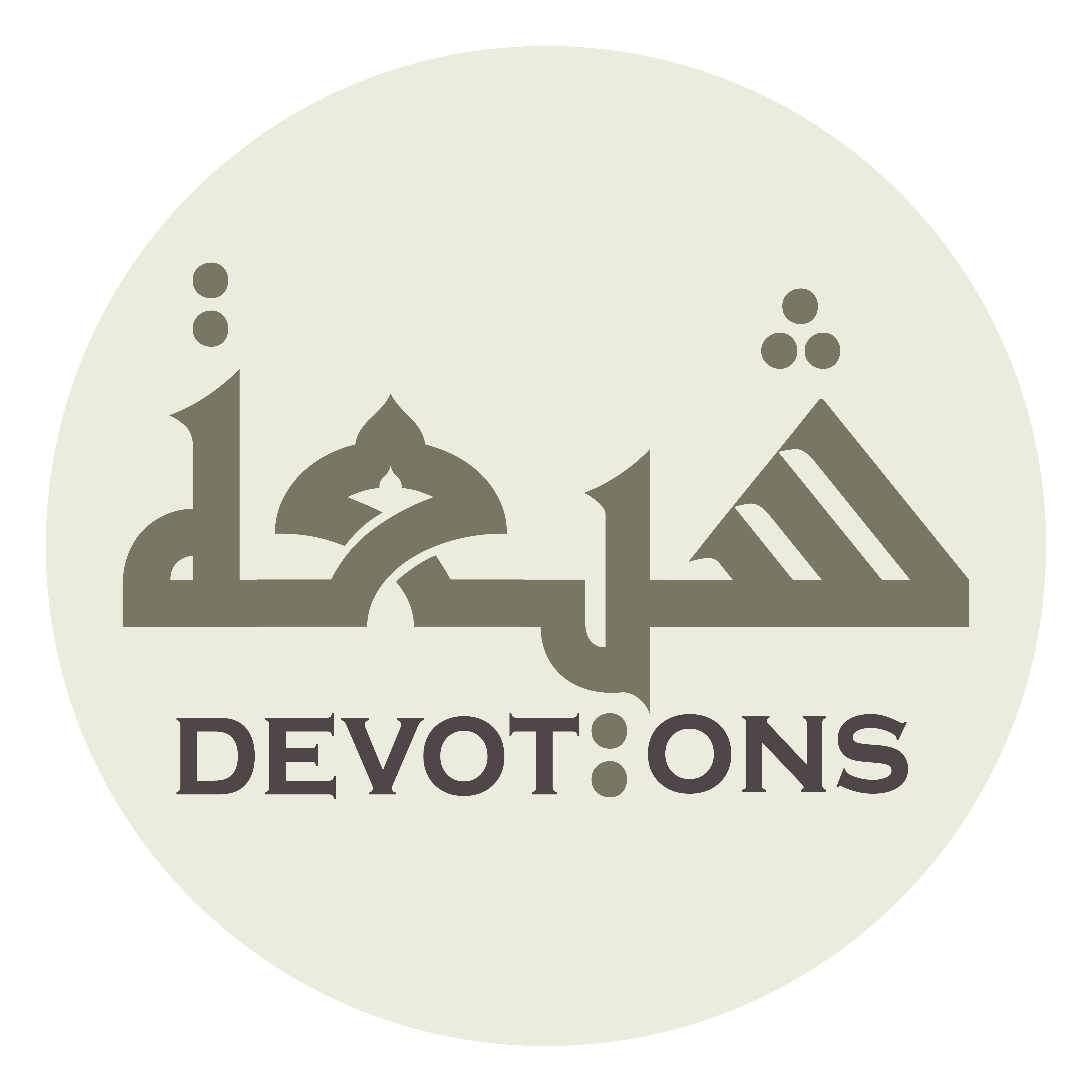 وَاقْبَلْ تَقَرُّبَنَا إِلَيْكَ

waqbal taqarrubanā ilayk

approve of our seeking nearness to You,
Dua Nudba
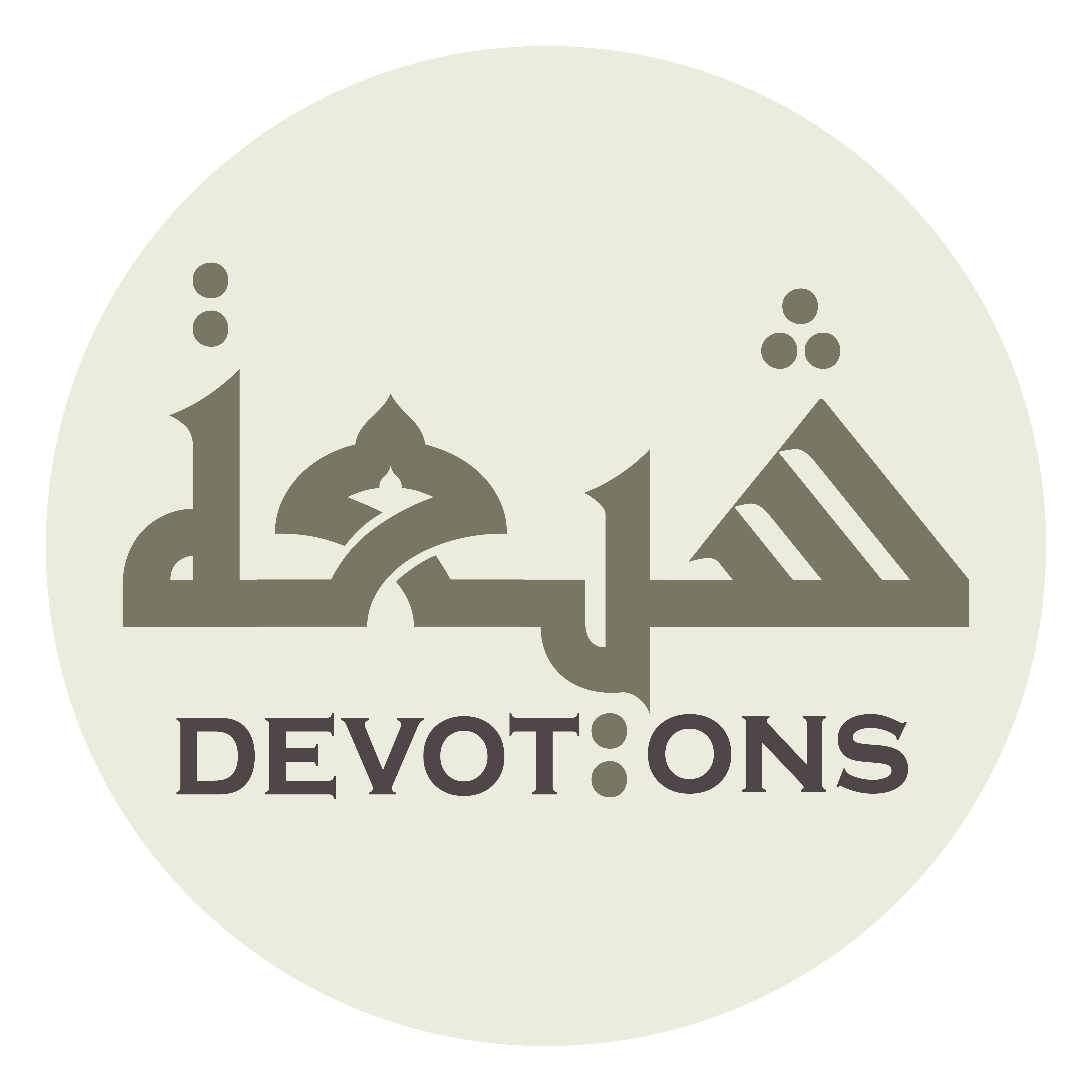 وَانْظُرْ إِلَيْنَا نَظْرَةً رَحِيمَةً

wanẓur ilaynā naẓratan raḥīmah

and have a merciful look at us
Dua Nudba
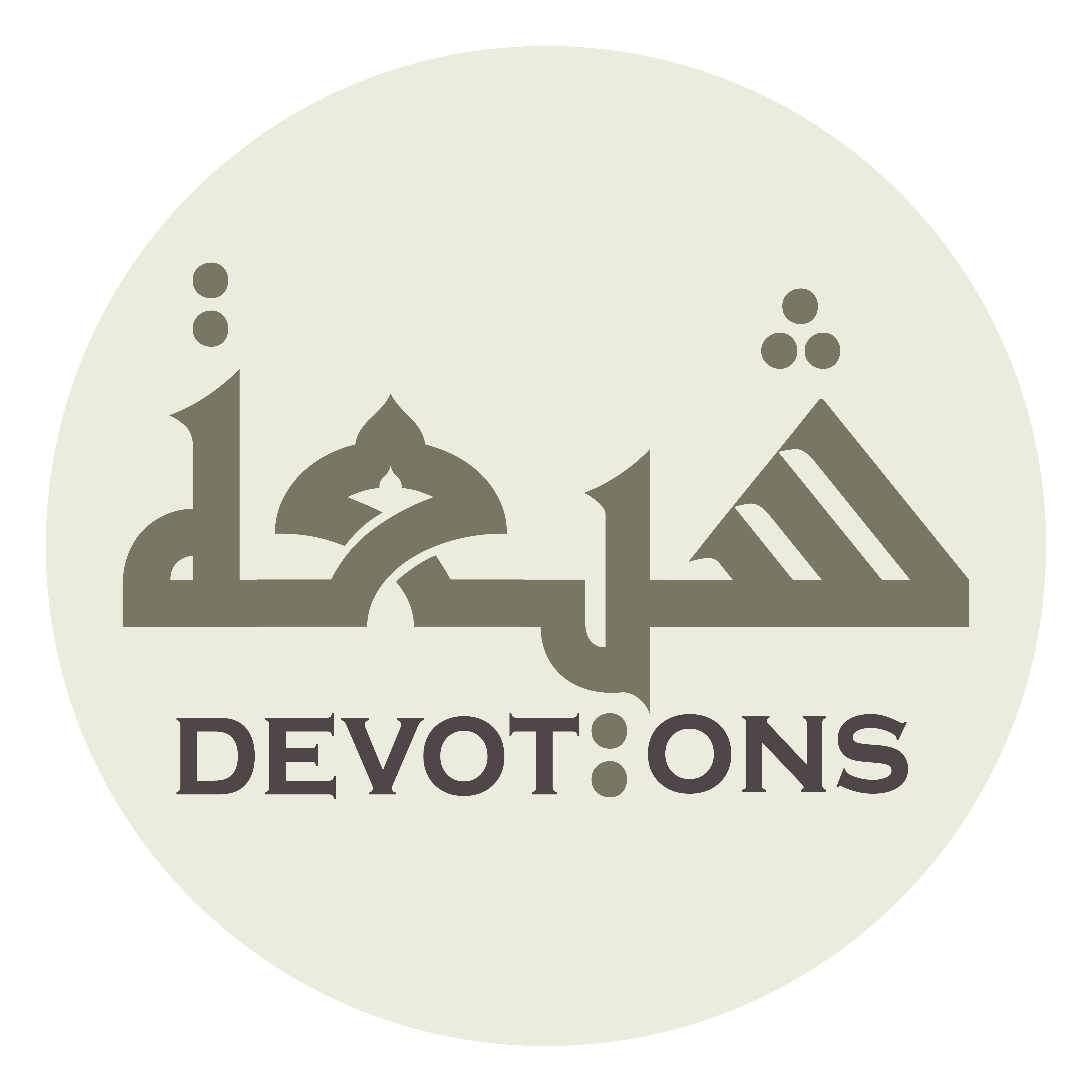 نَسْتَكْمِلُ بِهَا الْكَرَامَةَ عِنْدَكَ

nastakmilu bihal karāmata `indak

by which we will win perfect honor with You;
Dua Nudba
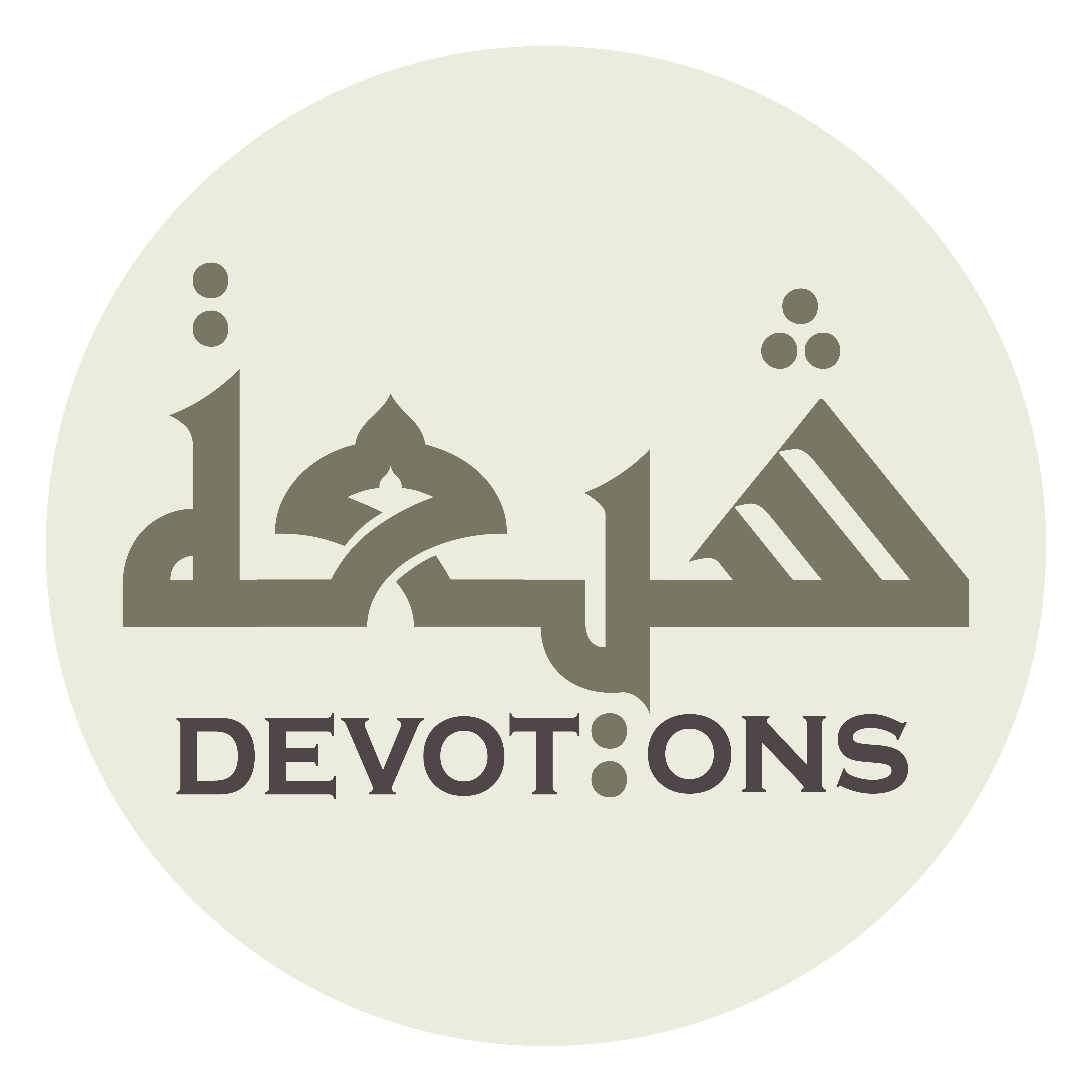 ثُمَّ لَا تَصْرِفْهَا عَنَّا بِجُودِكَ

thumma lā taṣrifhā `annā bijūdik

and, after that, do not ever take it away from us, in the name of Your magnanimity,
Dua Nudba
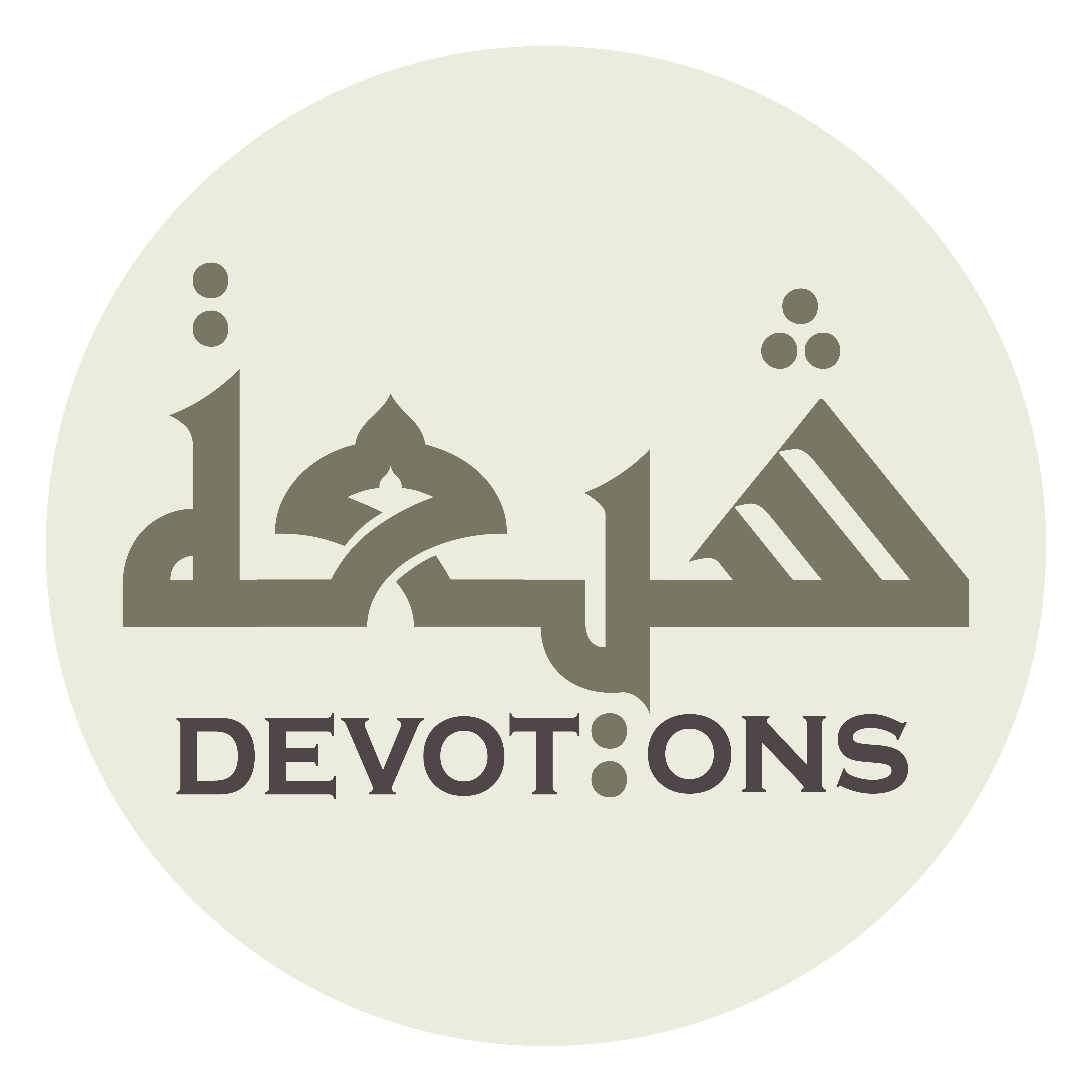 وَاسْقِنَا مِنْ حَوْضِ جَدِّهِ

wasqinā min ḥawḍi jaddih

and give us a drink from the Pond of his grandfather,
Dua Nudba
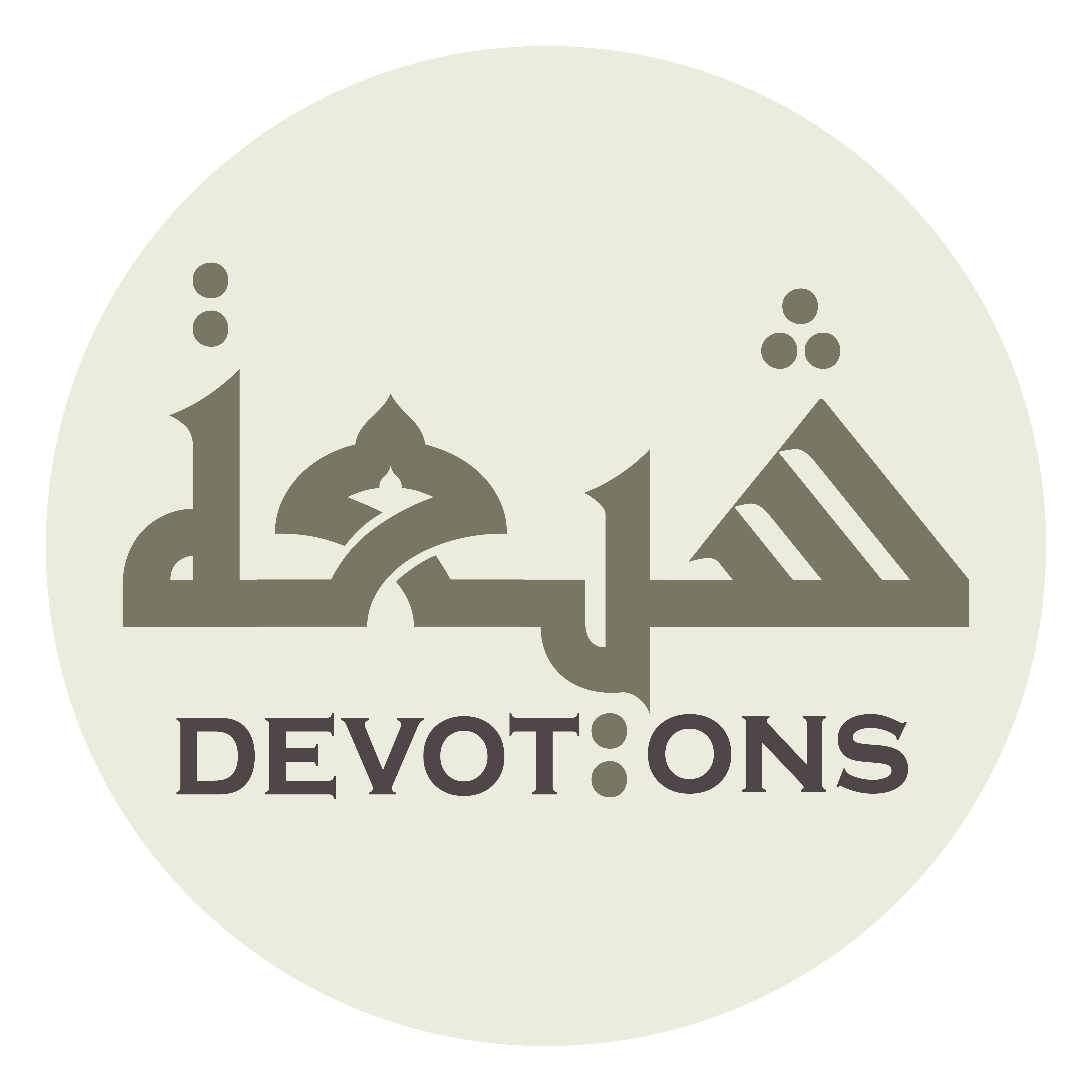 صَلَّى اللَّهُ عَلَيْهِ وَ آلِهِ

ṣallallāhu `alayhi wa ālih

may Allah bless him and his Household,
Dua Nudba
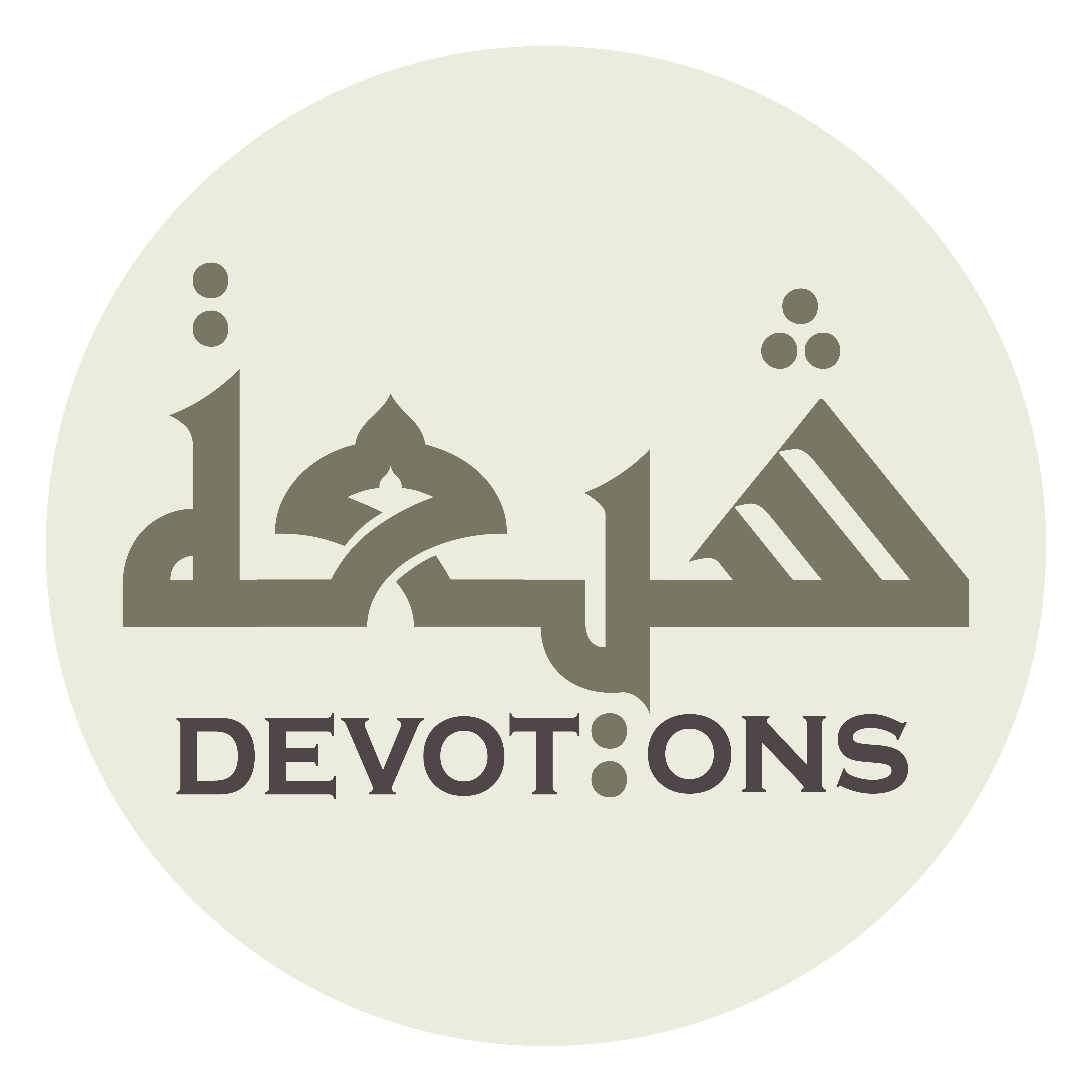 بِكَأْسِهِ وَبِيَدِهِ

bika-sihi wabiyadih

from his own cup and with his own hand,
Dua Nudba
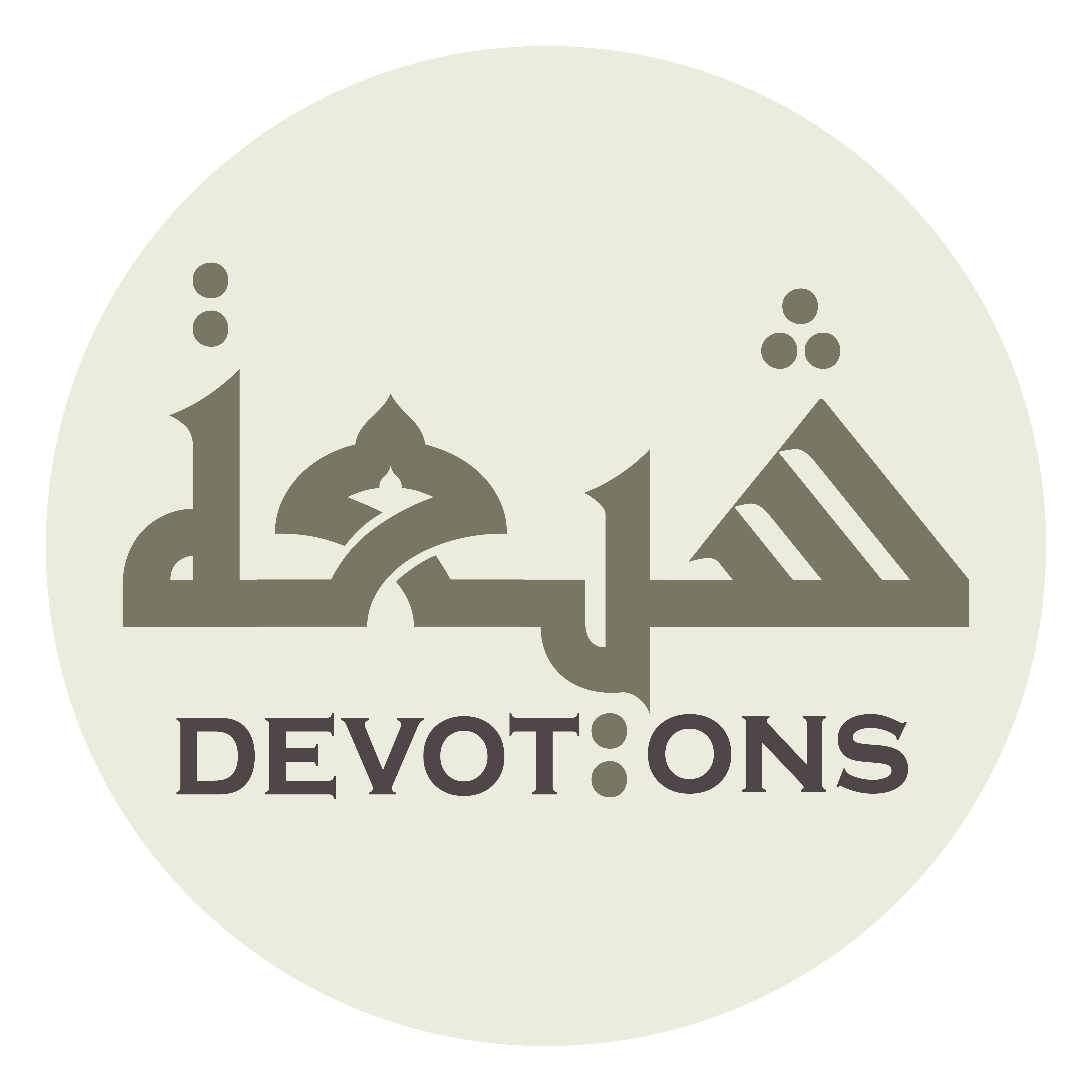 رَيًّا رَوِيًّا

rayyan rawiyyā

such a replete, satiating,
Dua Nudba
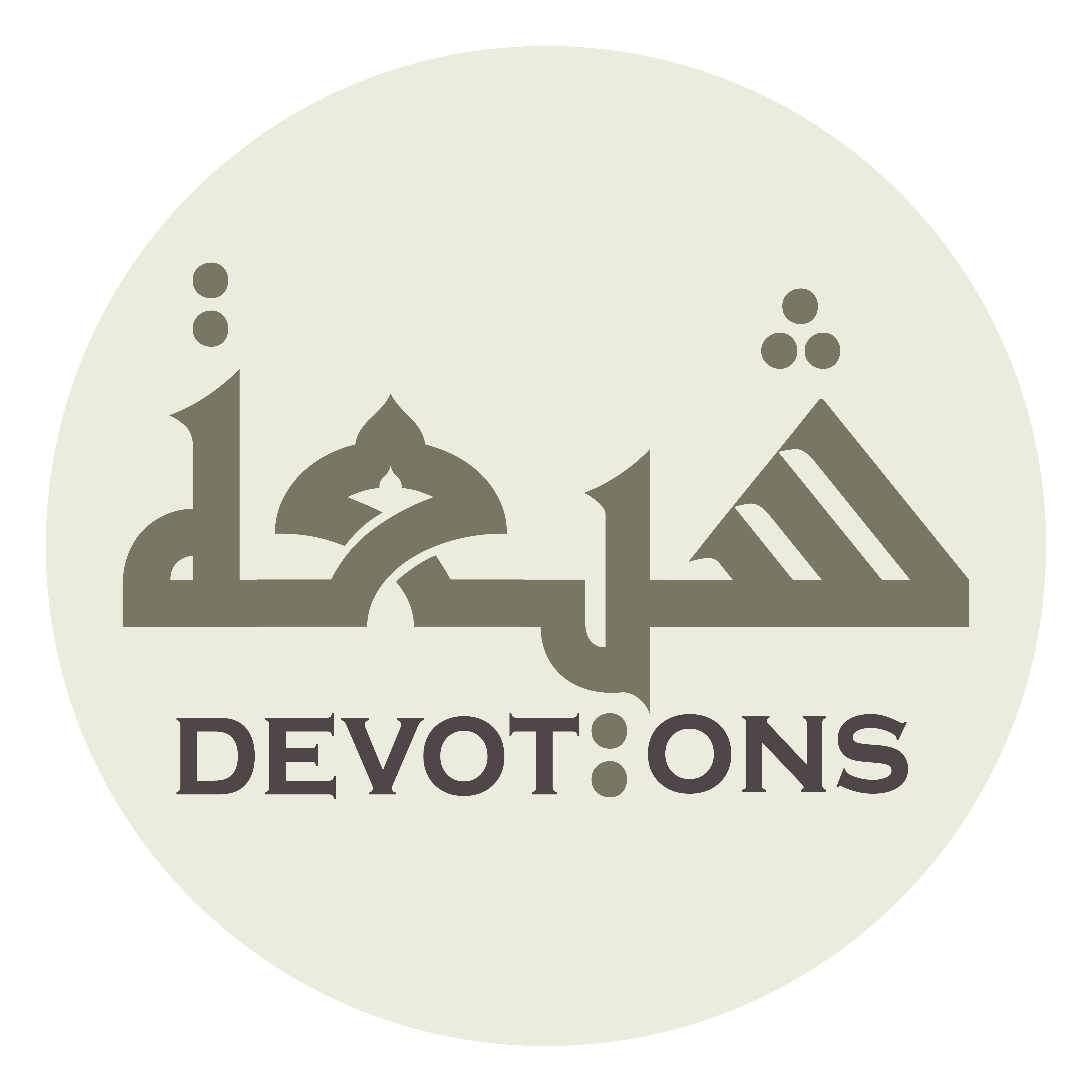 هَنِيئًا سَائِغًا

hanī-an sā-ighā

pleasant, and wholesome drink
Dua Nudba
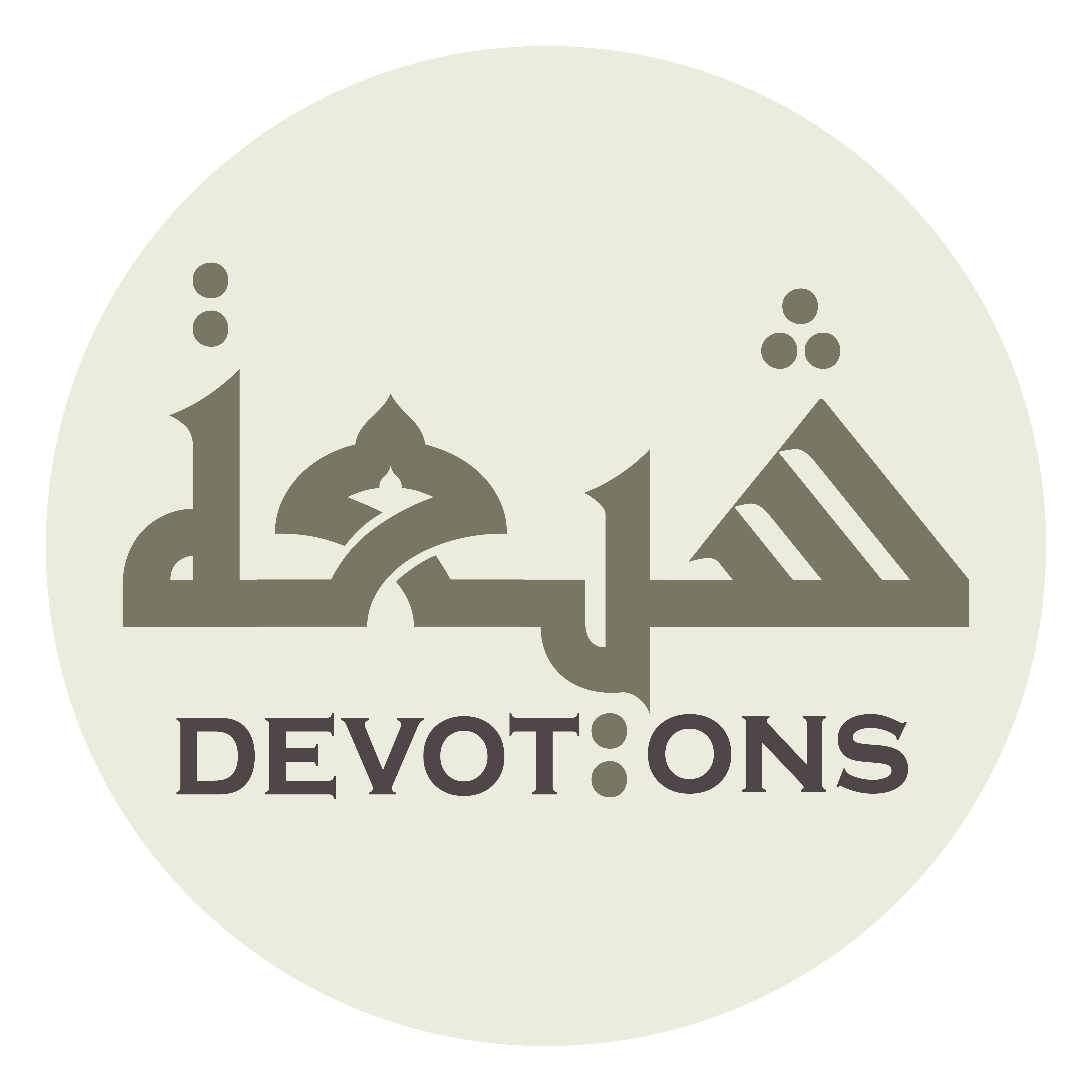 لَا ظَمَأَ بَعْدَهُ

lā ẓama-a ba`dah

after which we shall never suffer from thirst.
Dua Nudba
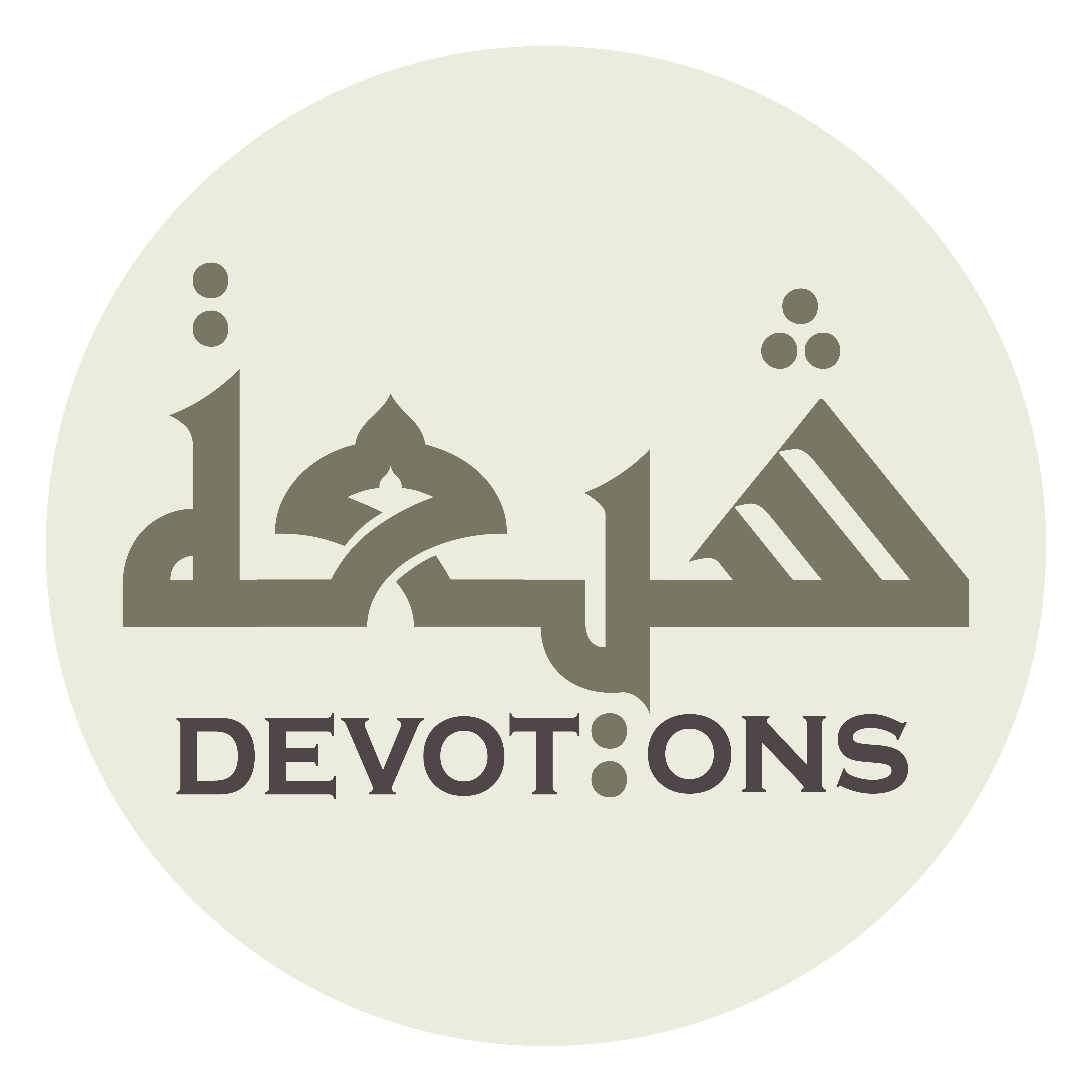 يَا أَرْحَمَ الرَّاحِمِيْنَ

yā ar-ḥamar rāḥimīn

O most merciful of all those who show mercy!
Dua Nudba